Financial Mathematics
Properties of determinants
1
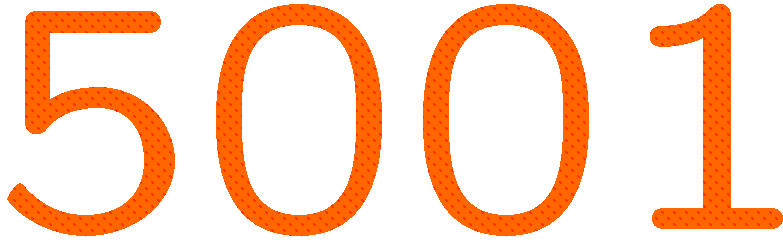 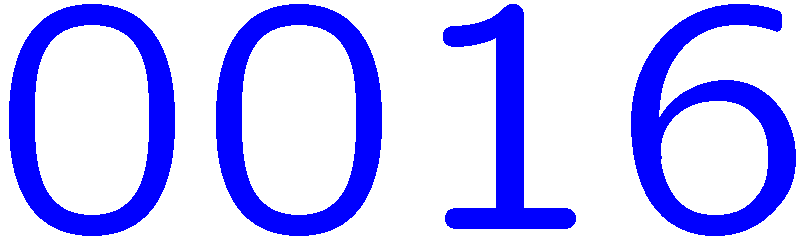 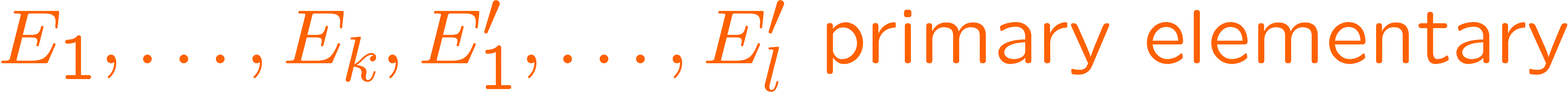 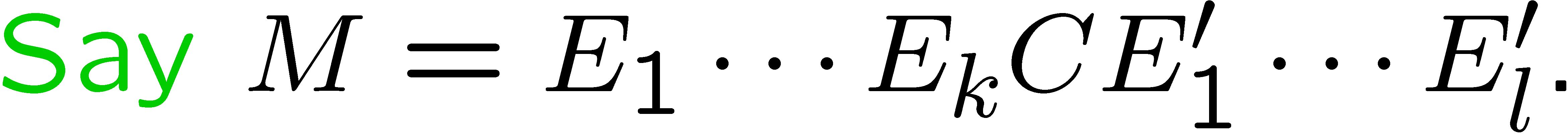 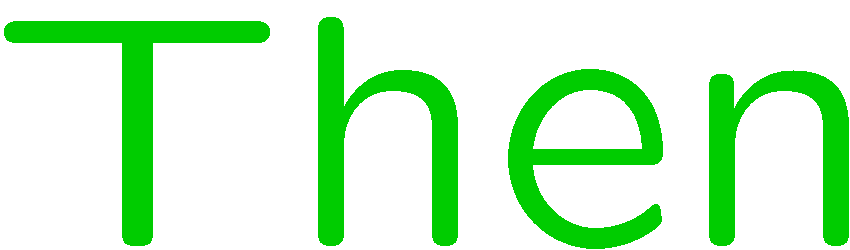 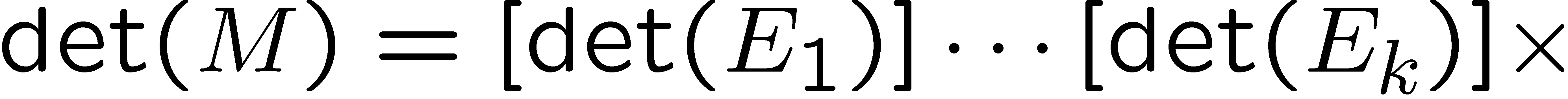 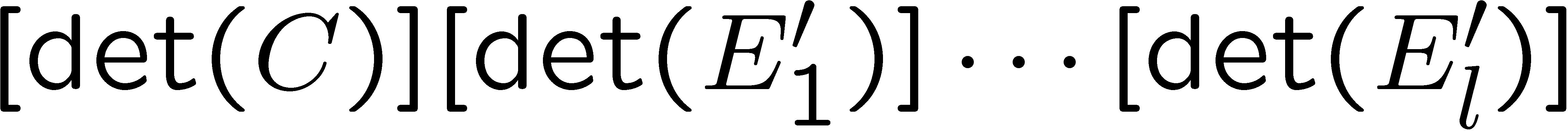 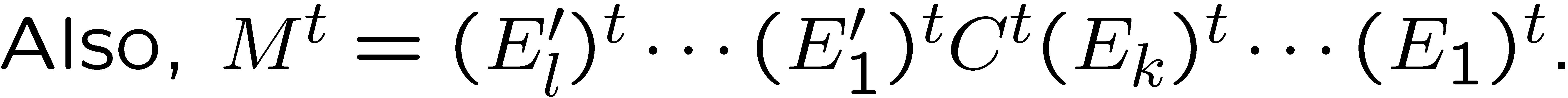 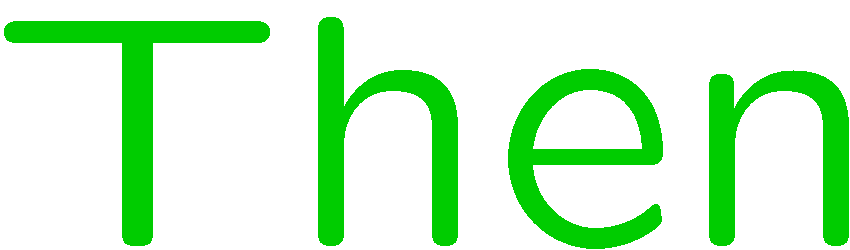 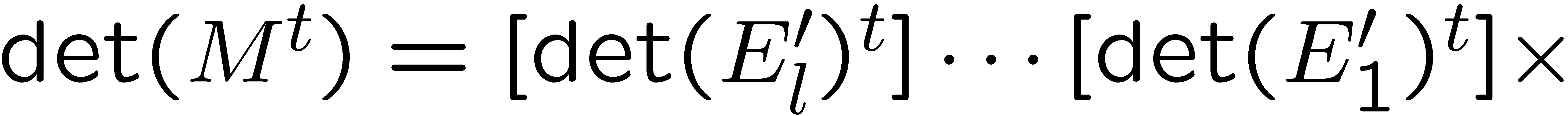 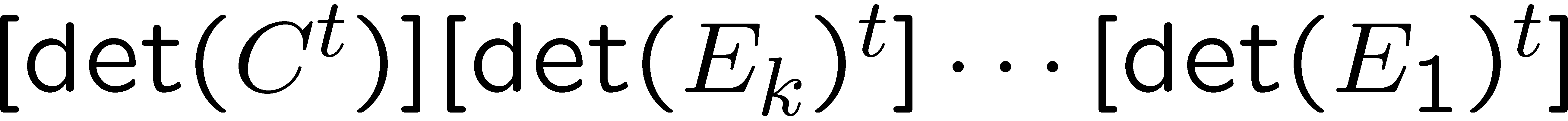 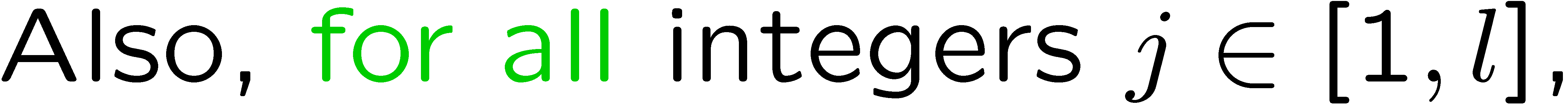 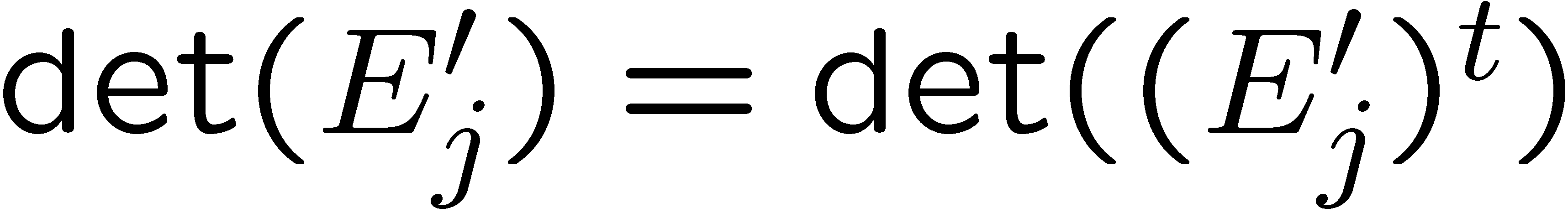 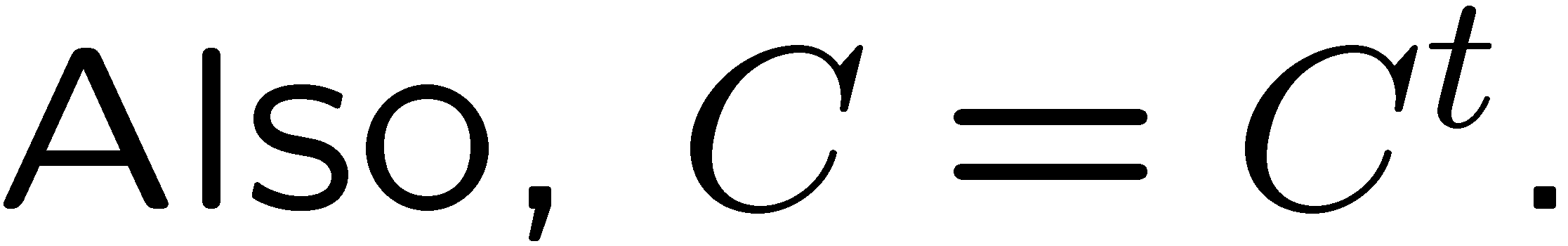 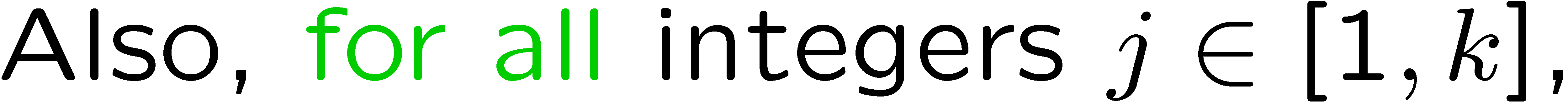 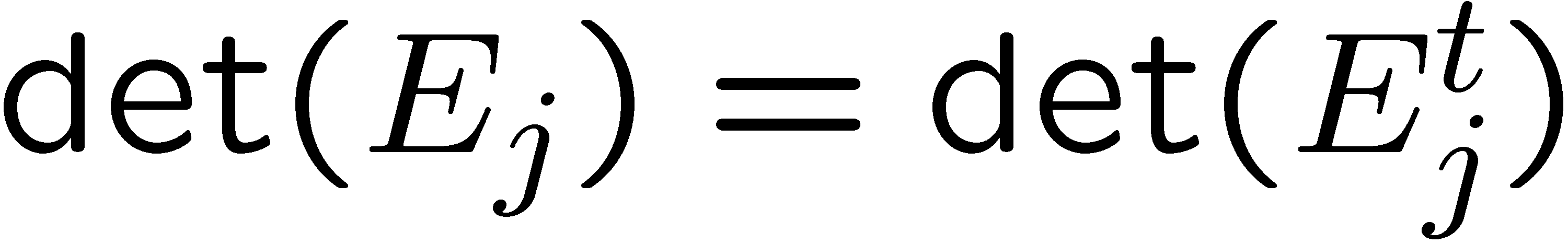 2
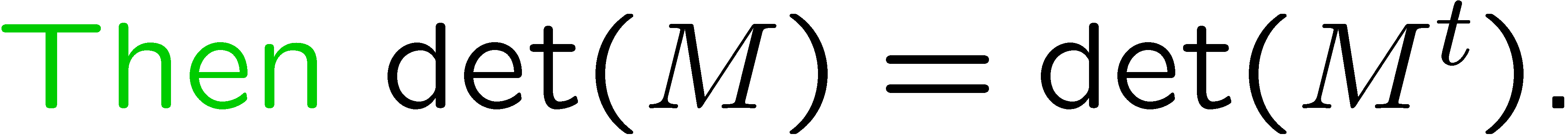 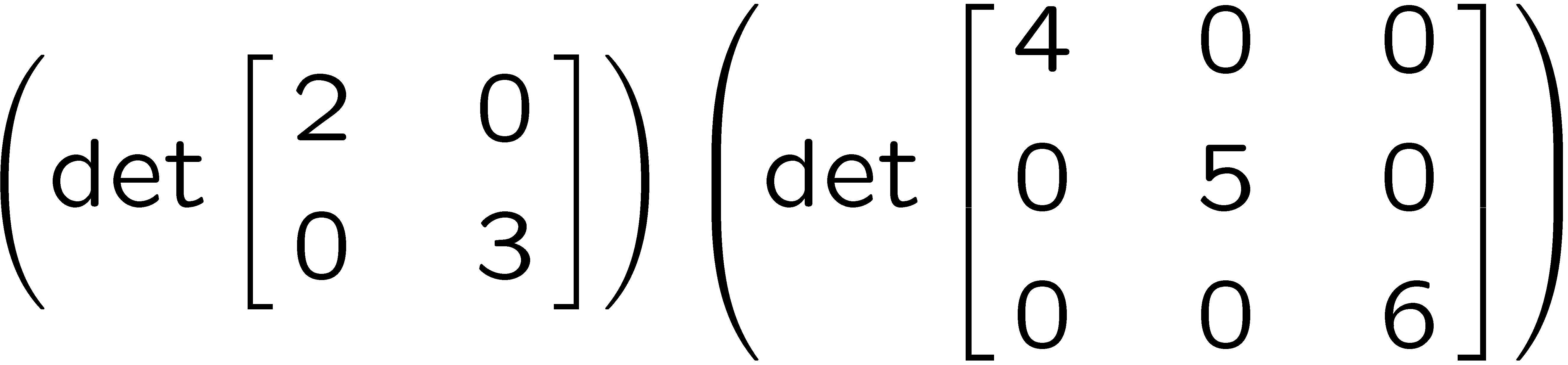 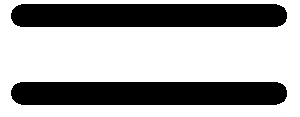 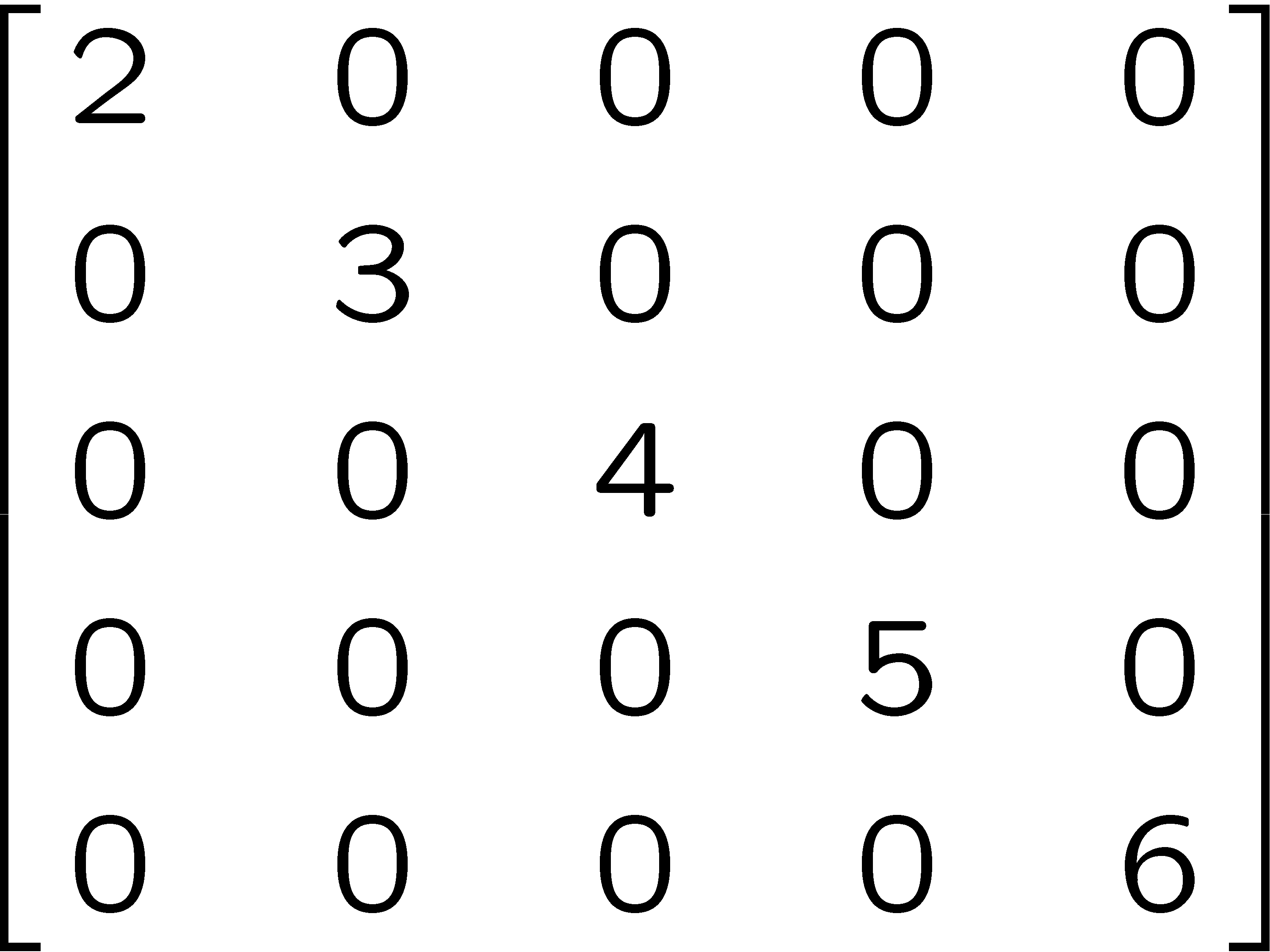 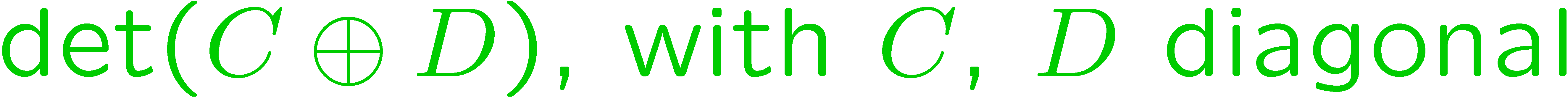 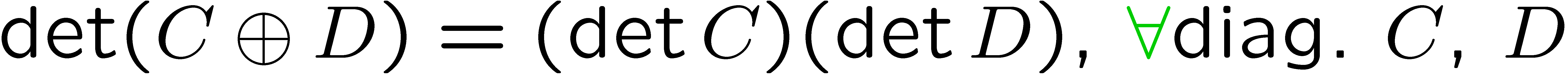 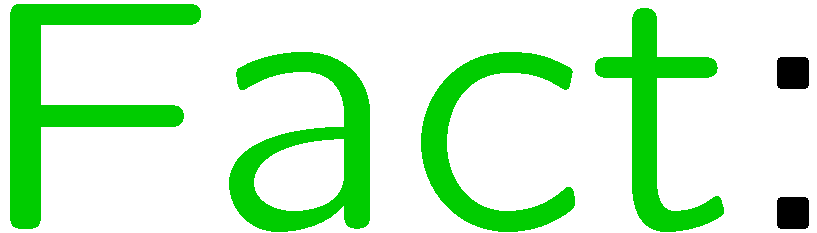 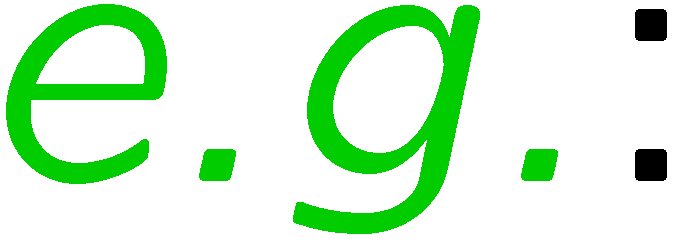 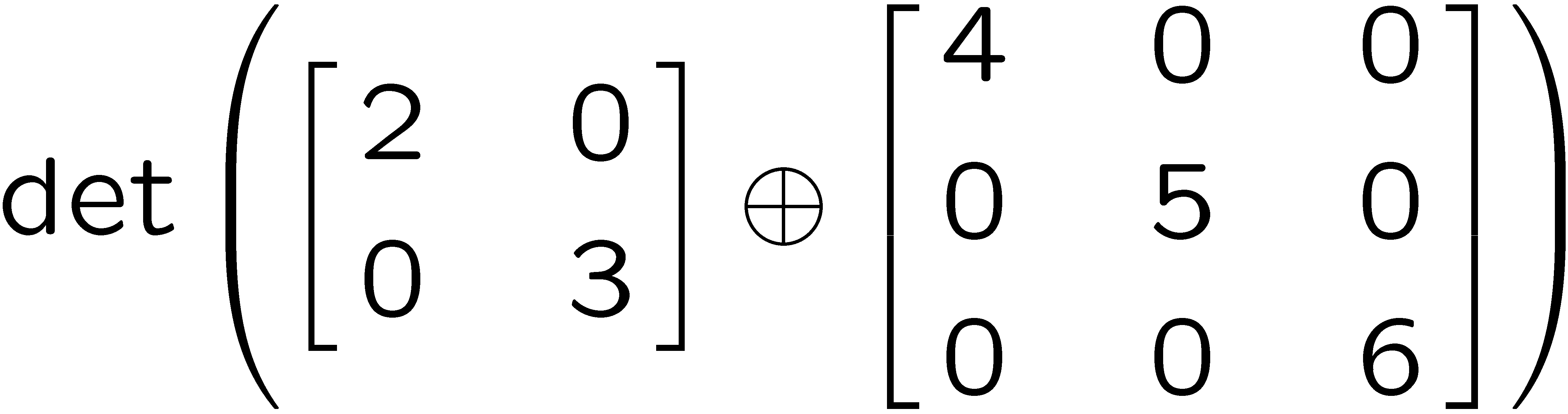 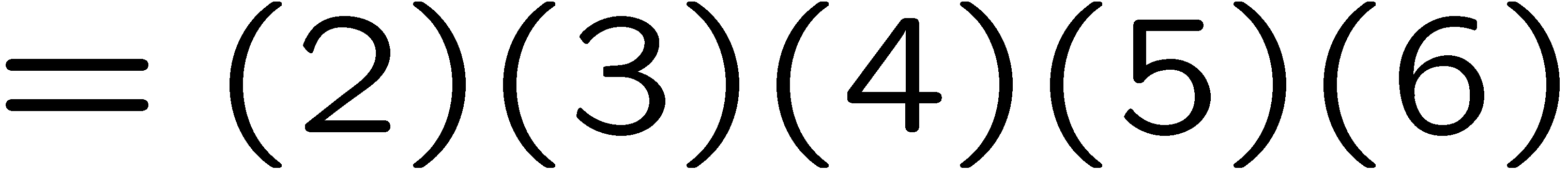 3
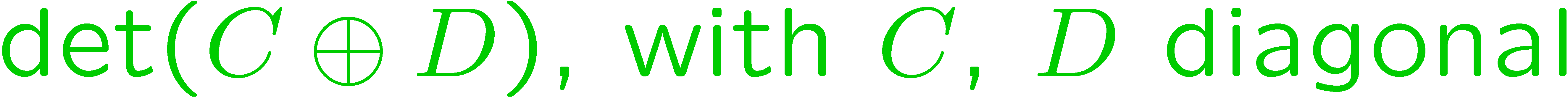 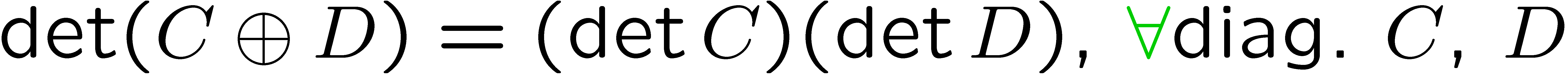 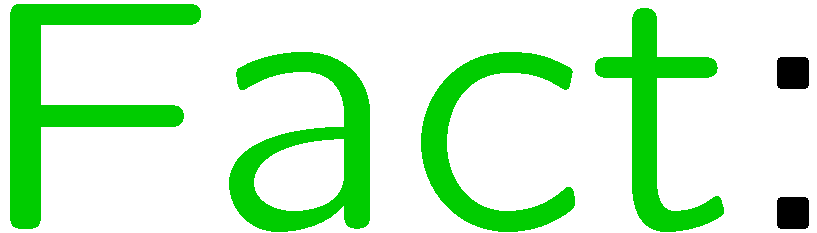 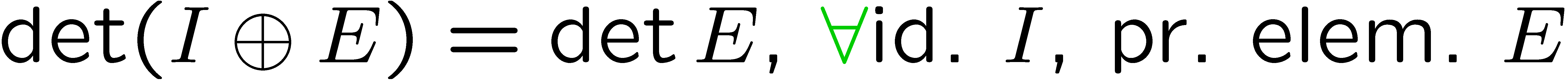 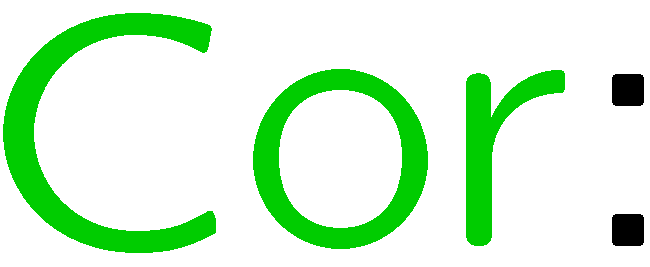 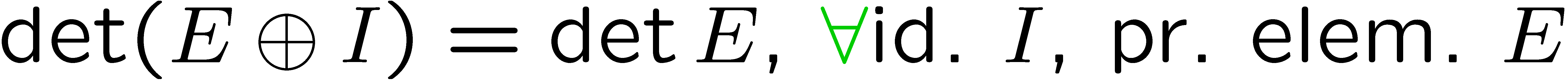 4
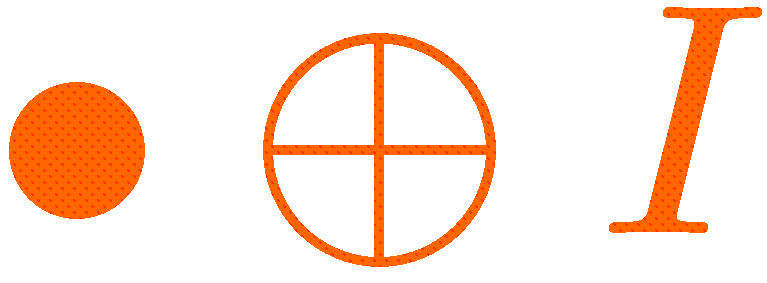 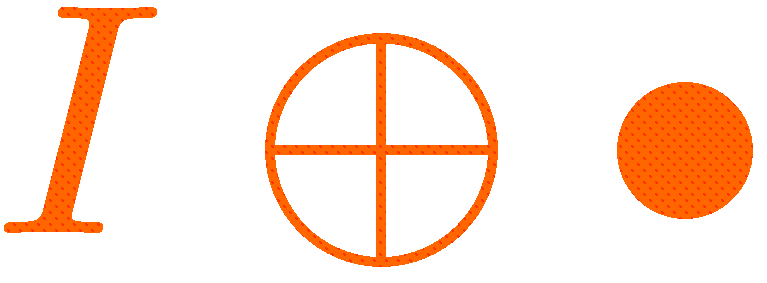 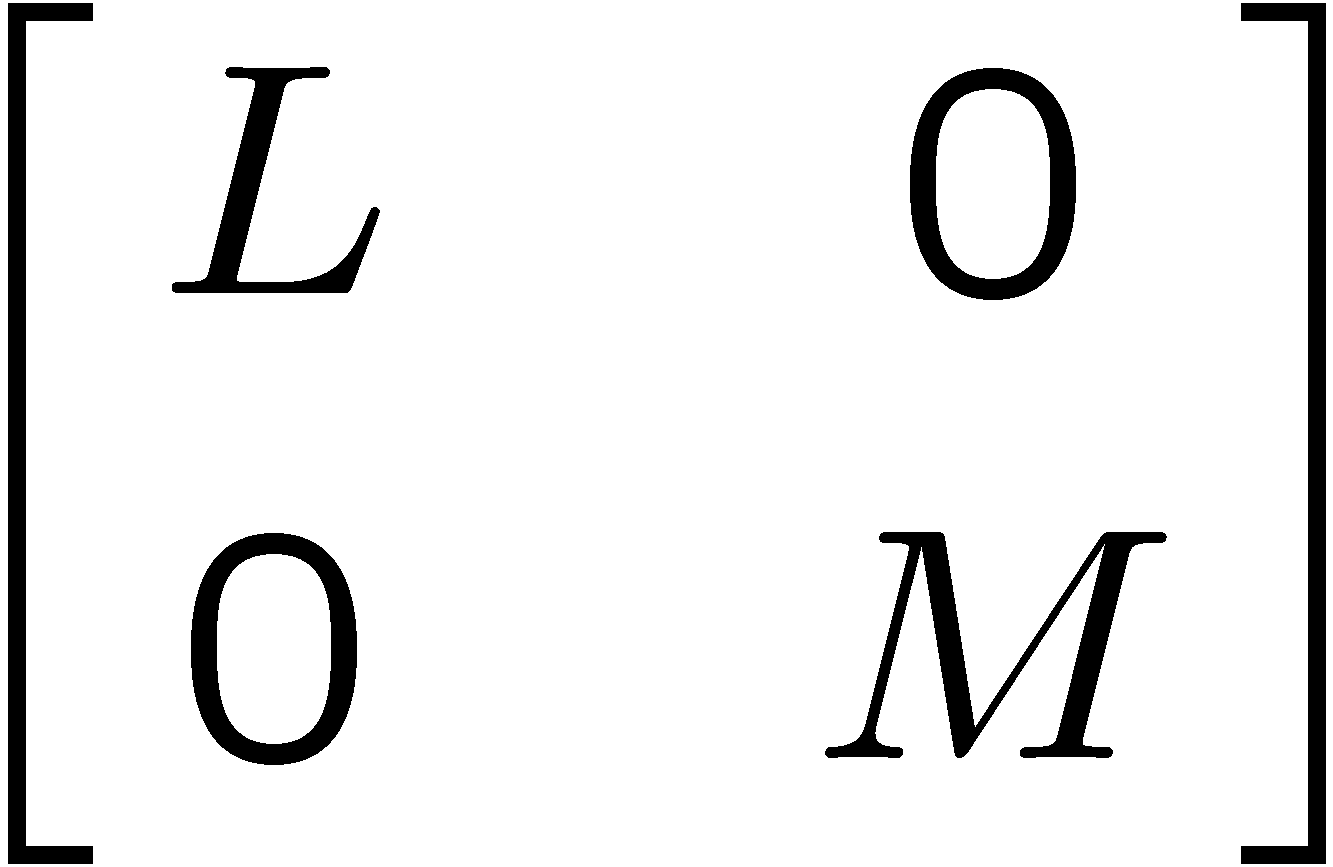 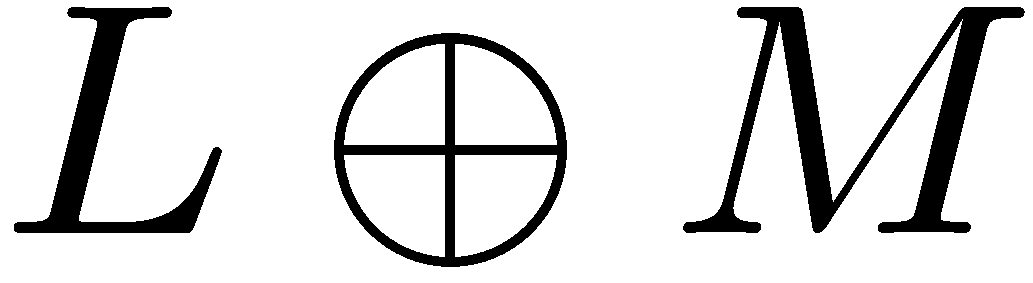 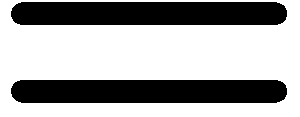 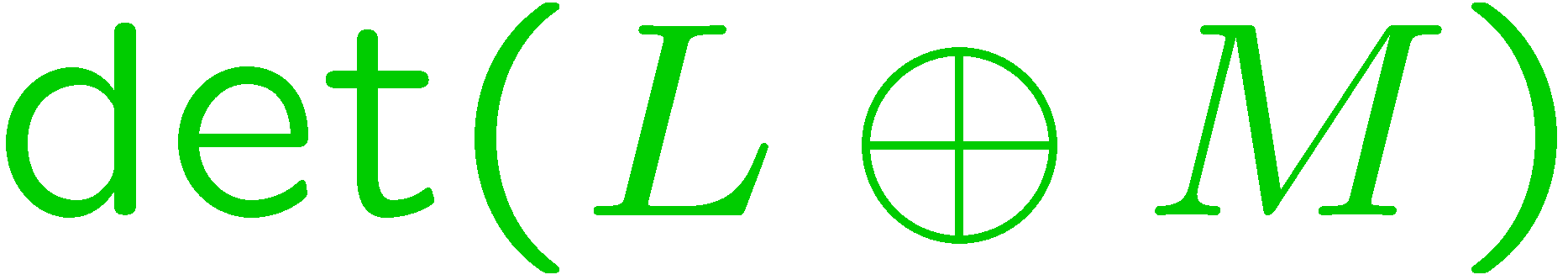 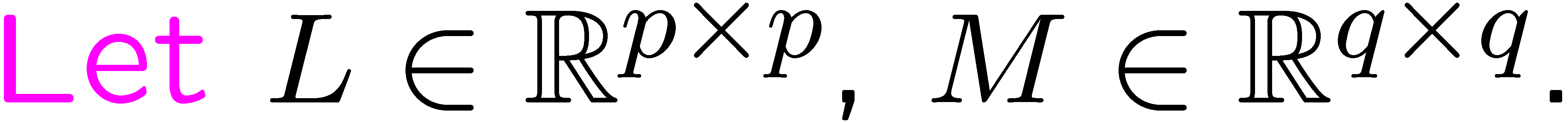 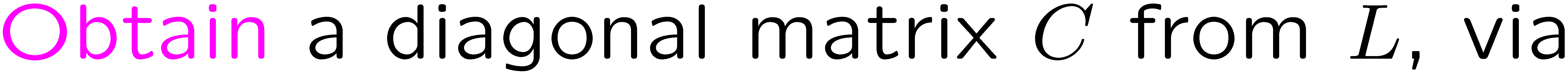 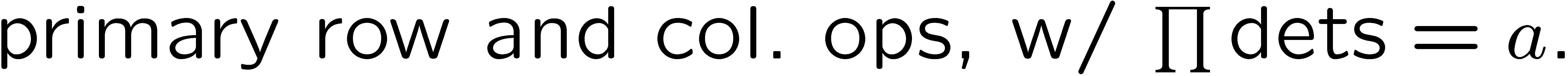 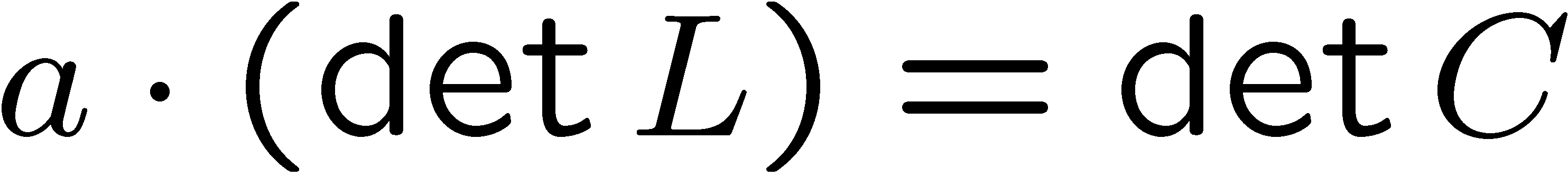 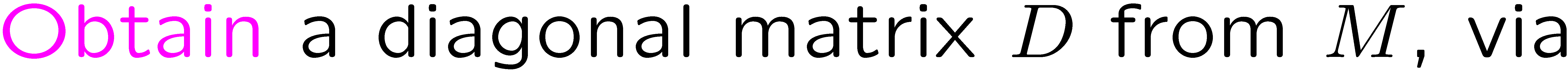 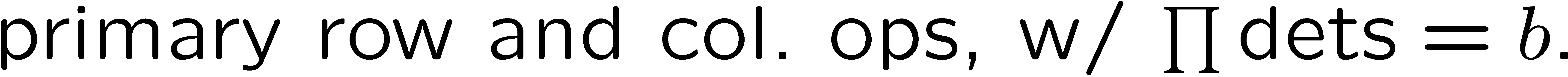 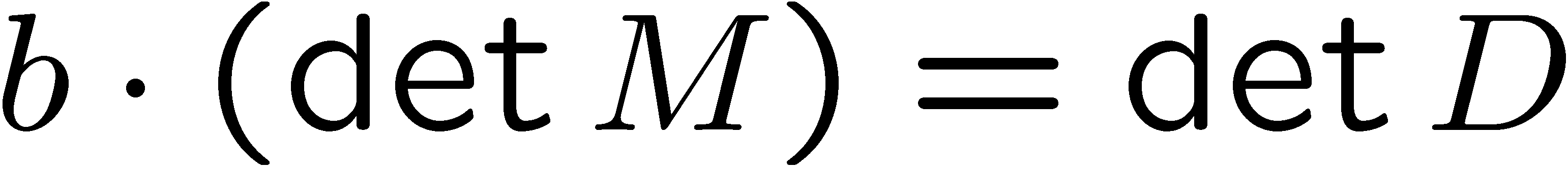 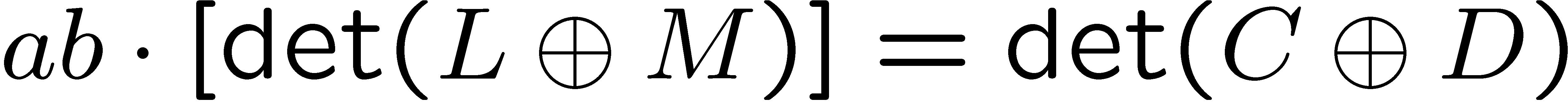 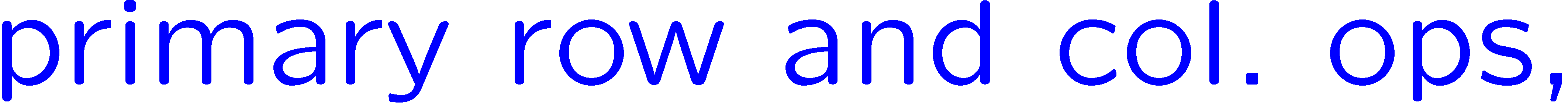 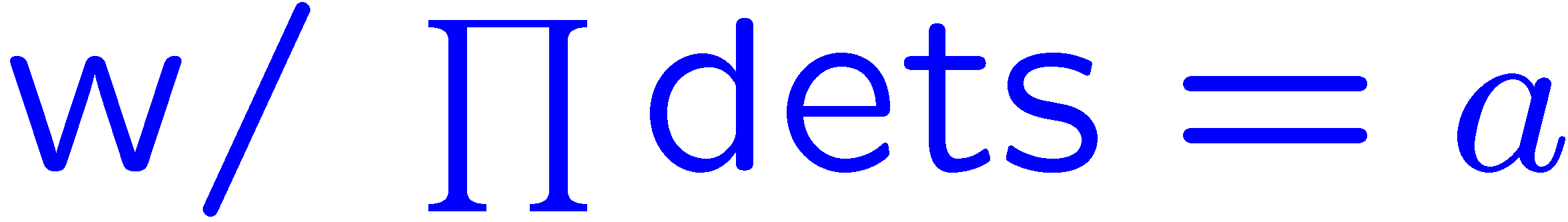 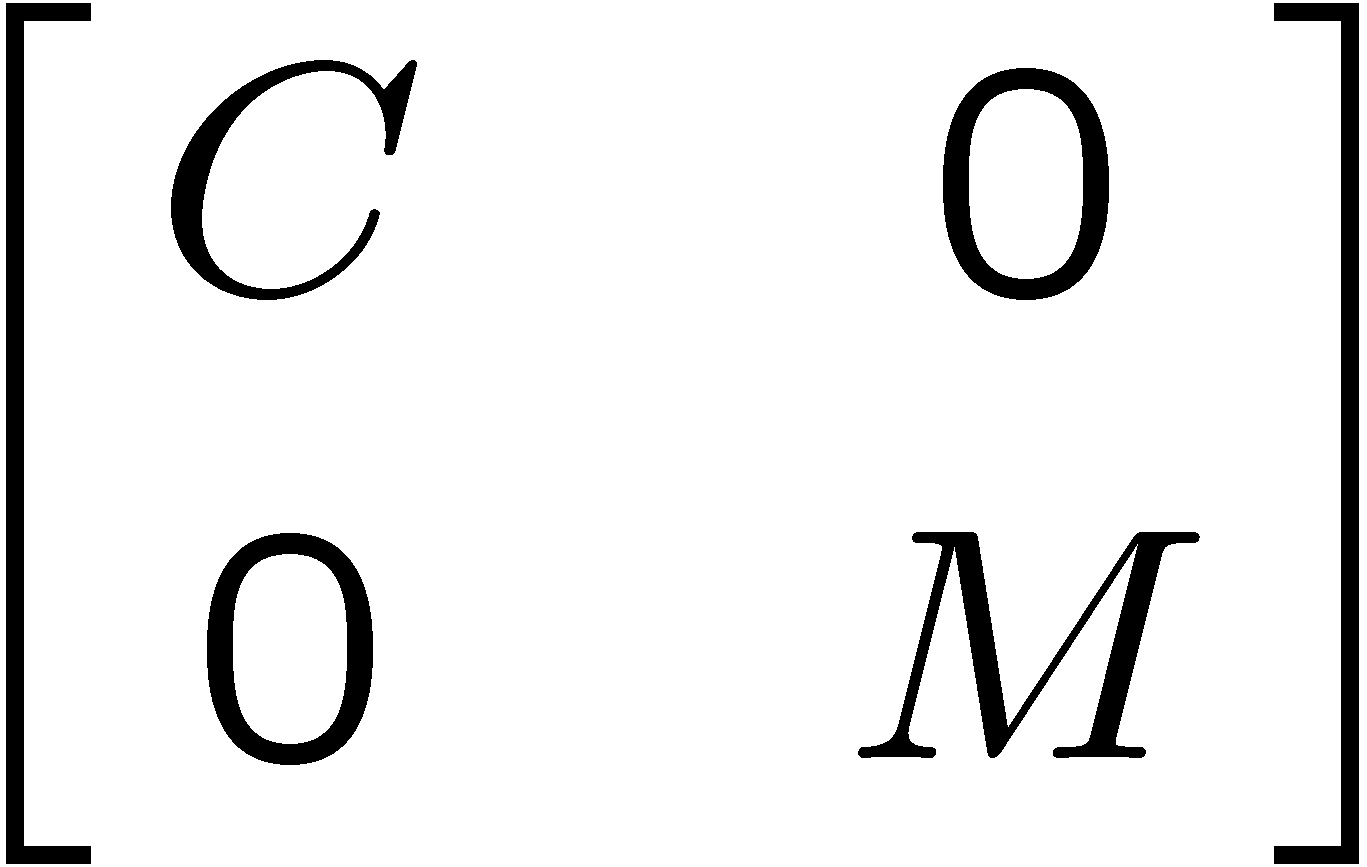 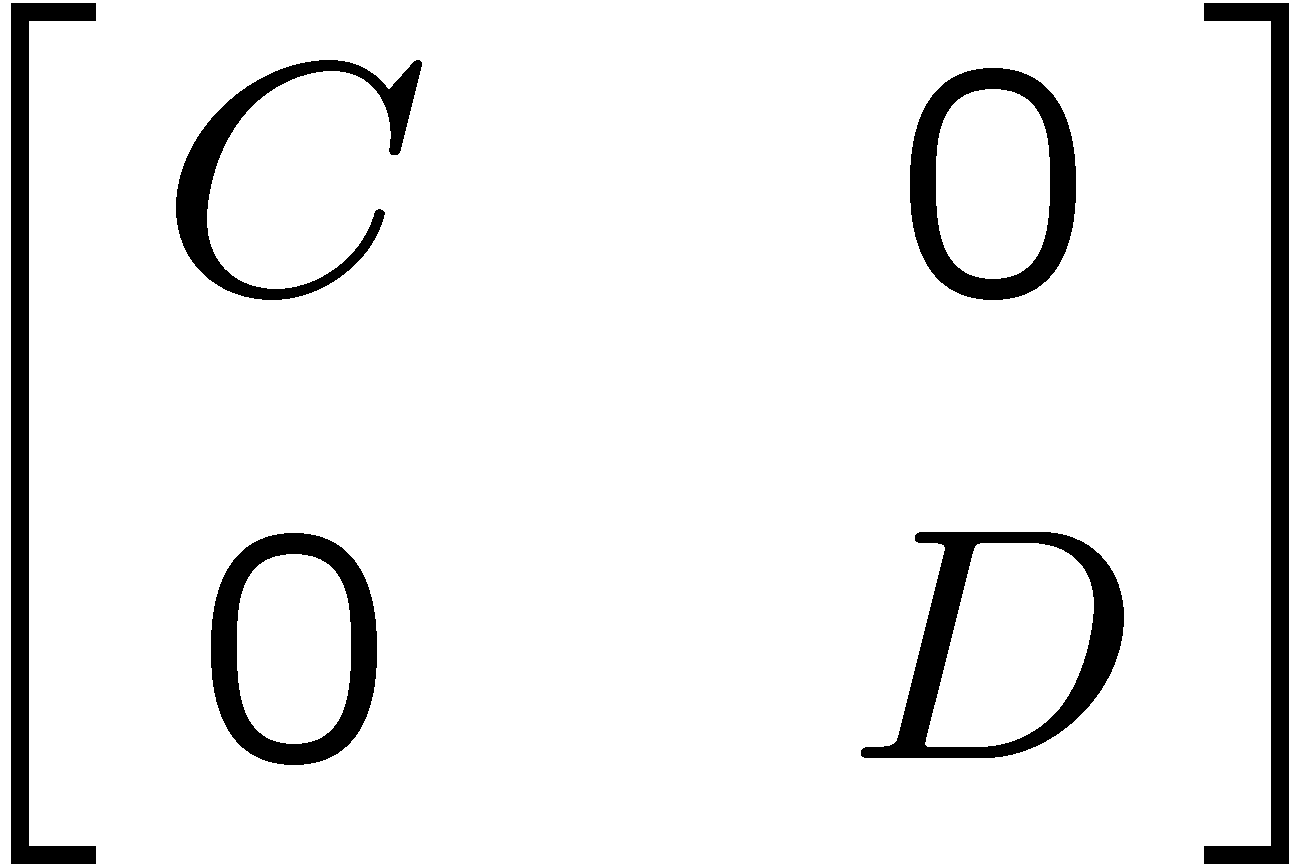 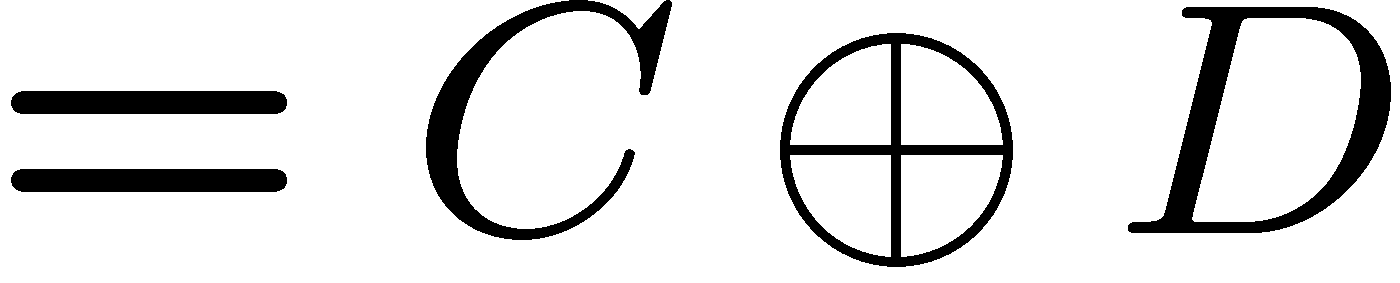 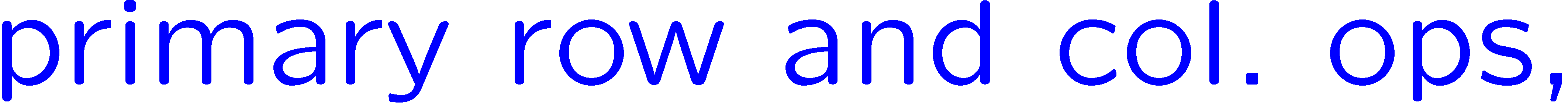 5
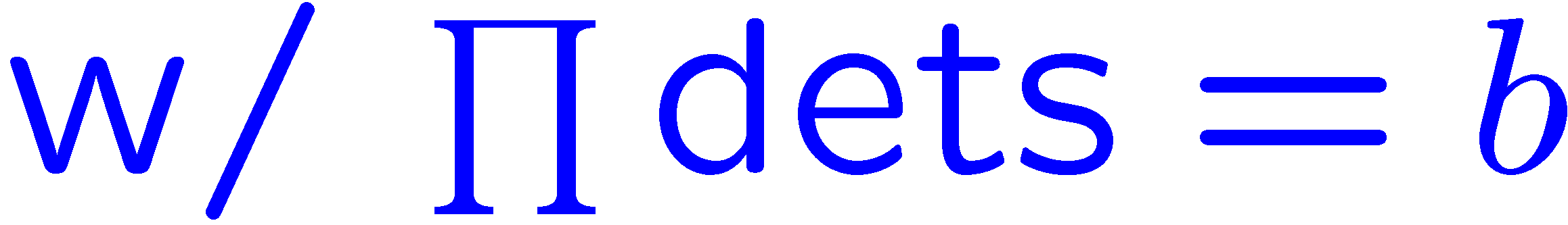 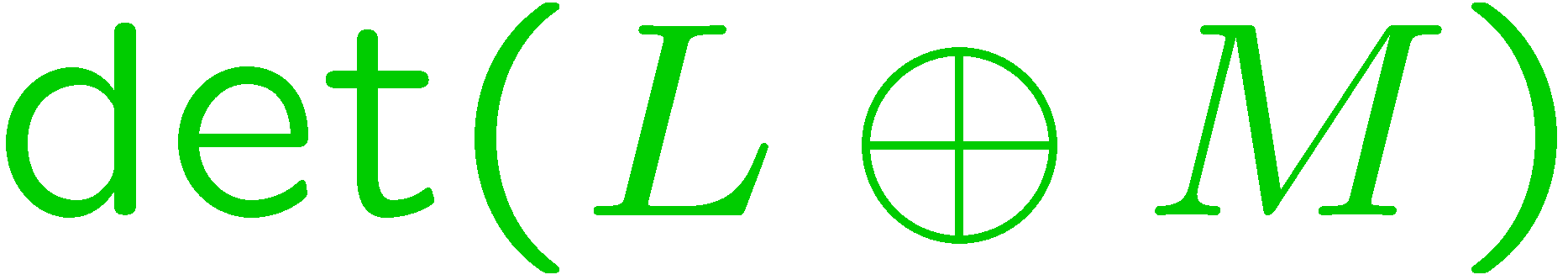 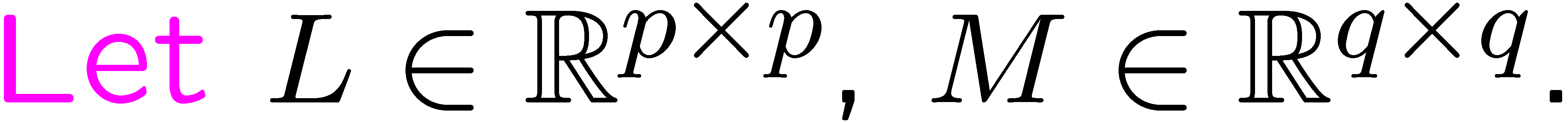 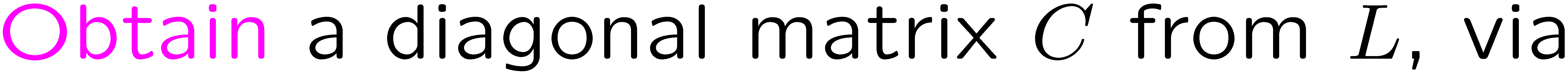 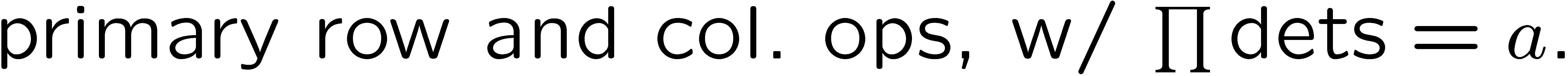 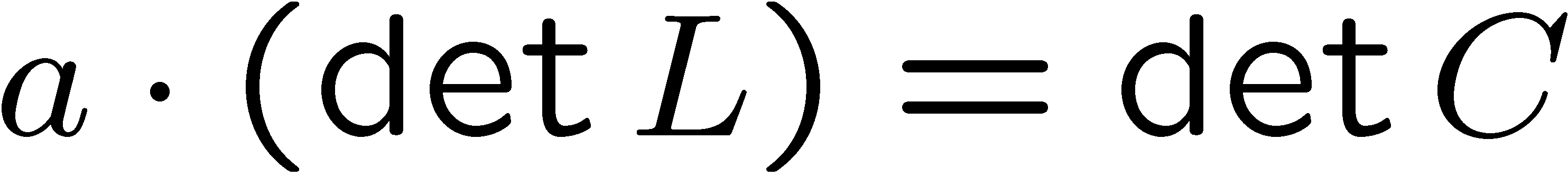 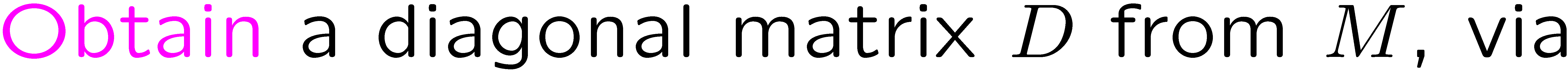 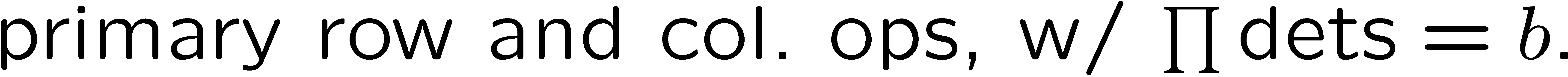 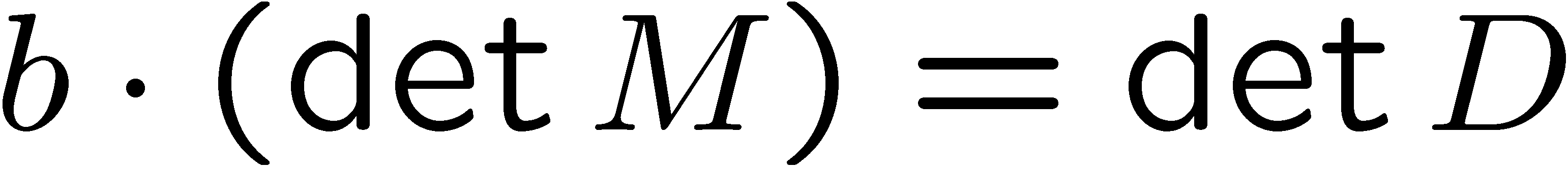 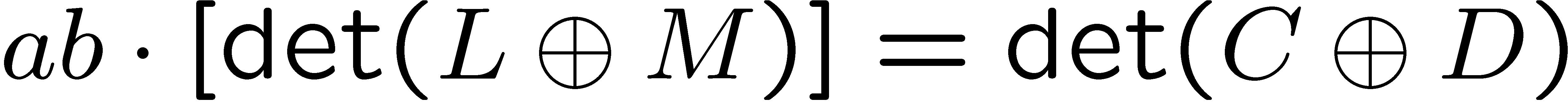 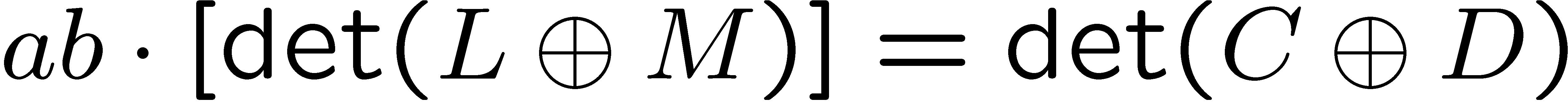 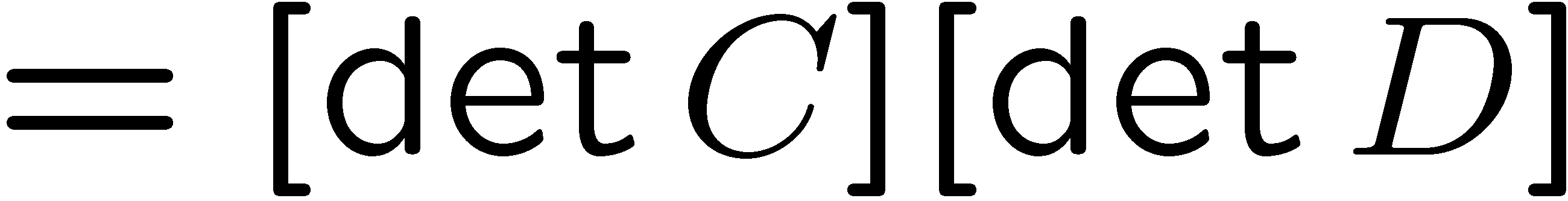 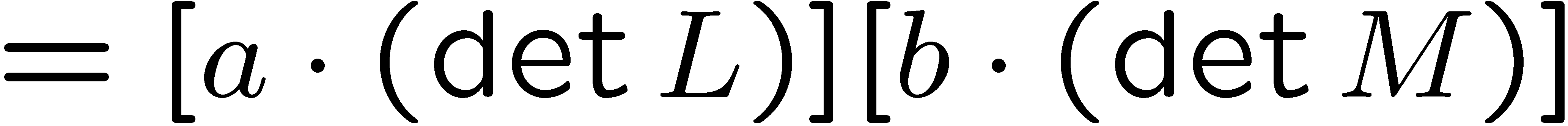 6
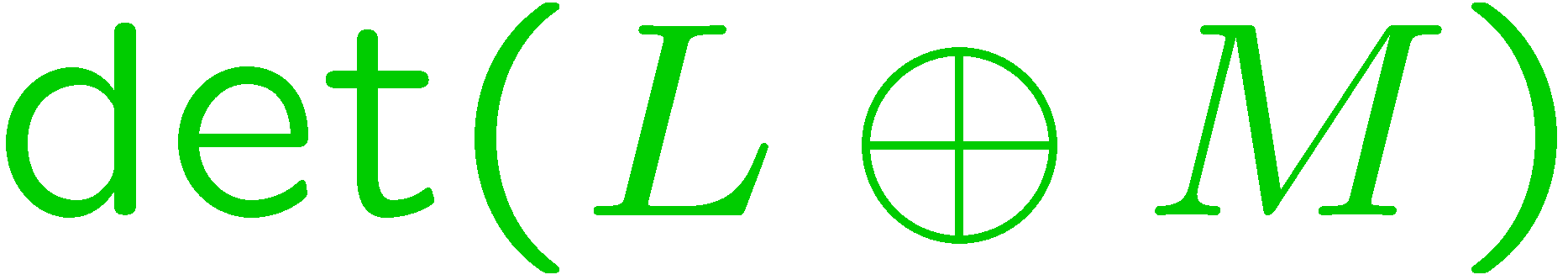 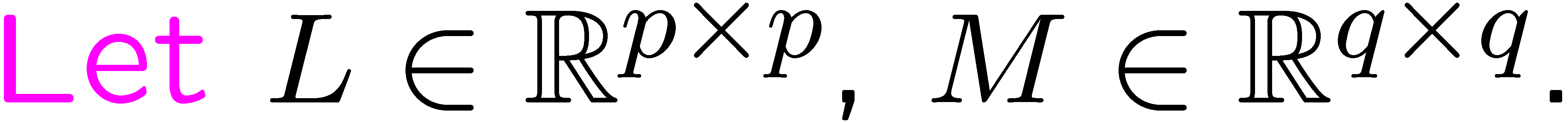 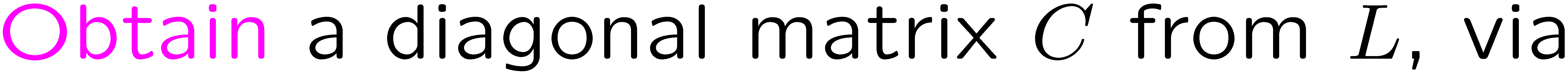 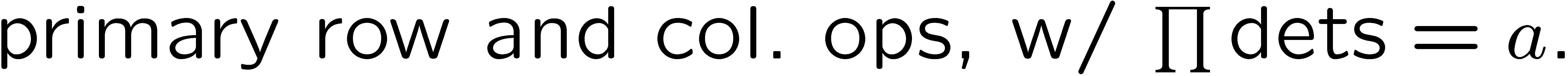 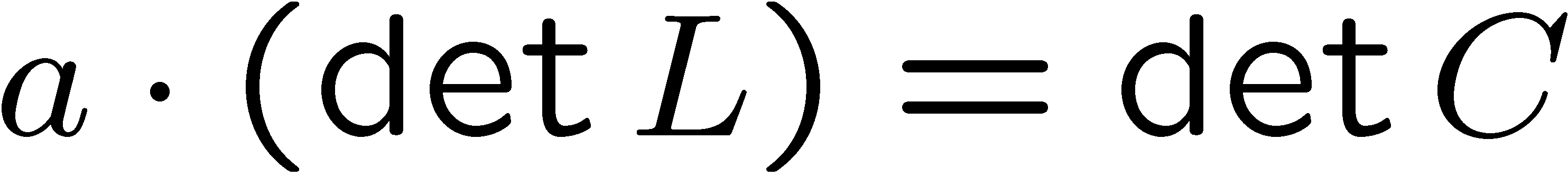 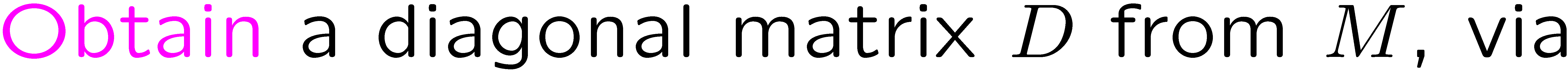 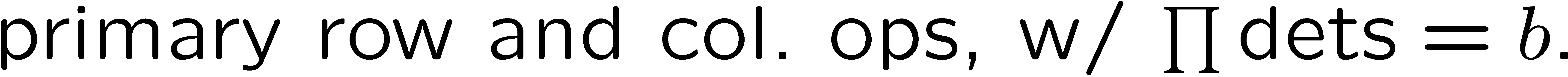 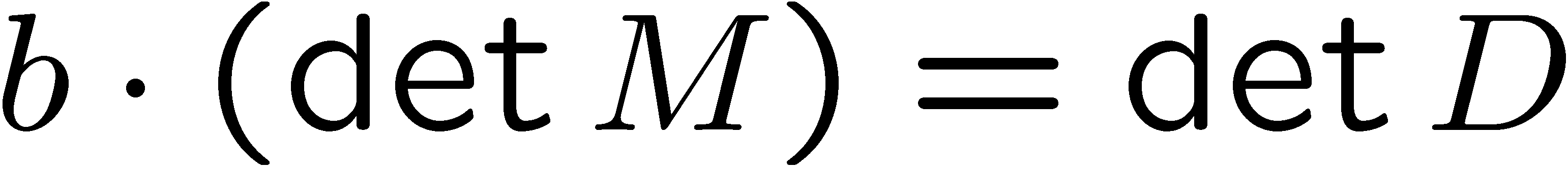 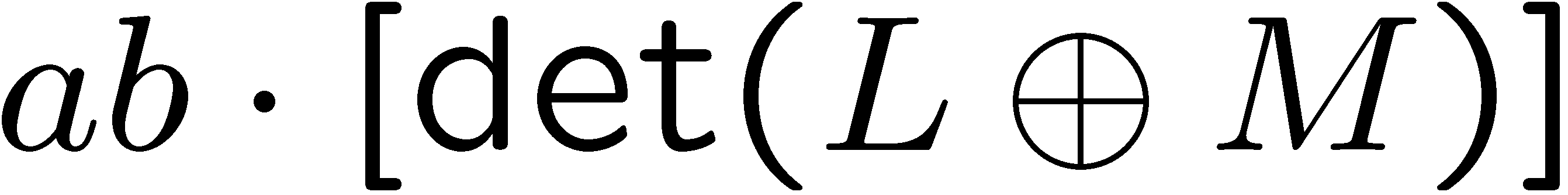 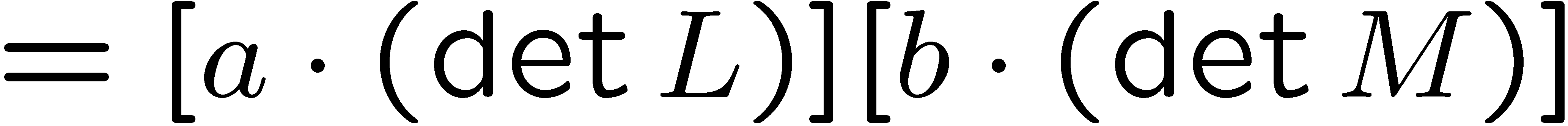 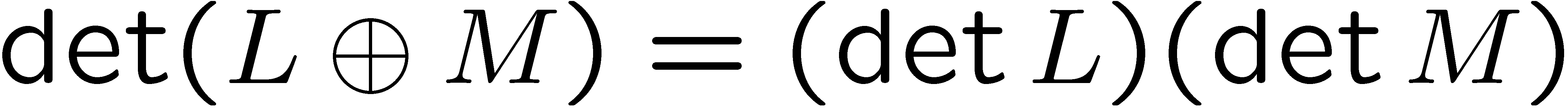 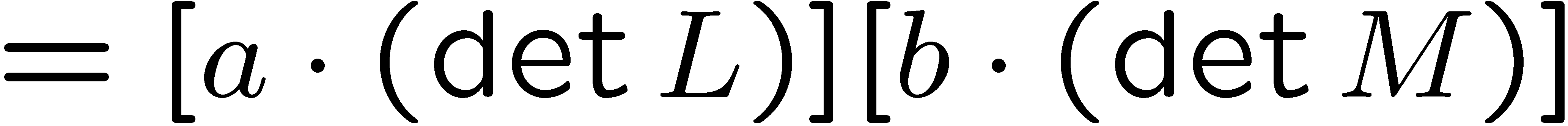 7
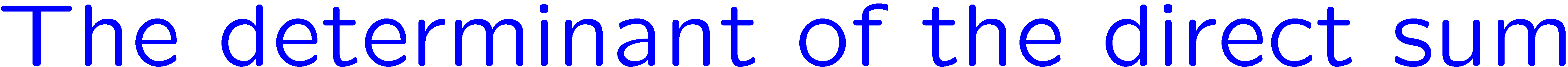 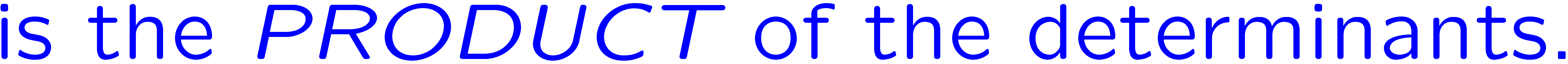 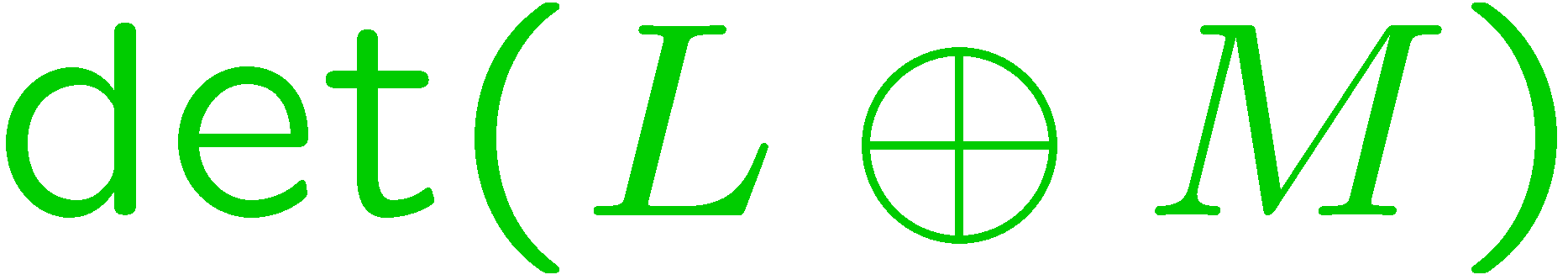 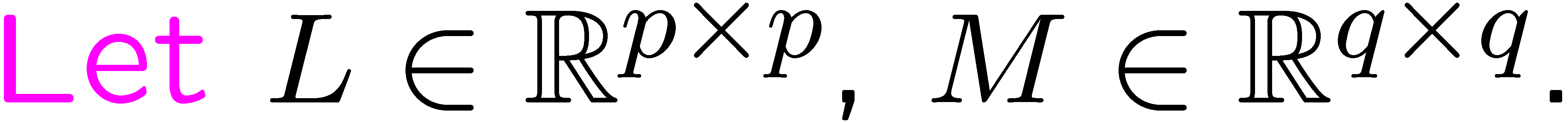 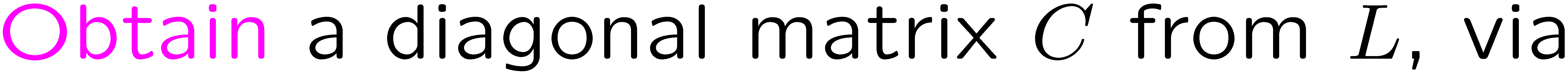 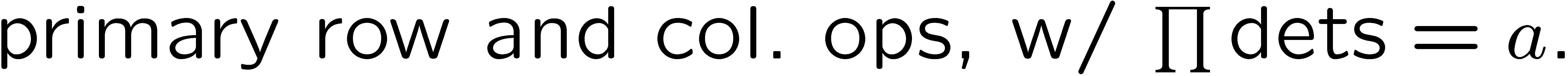 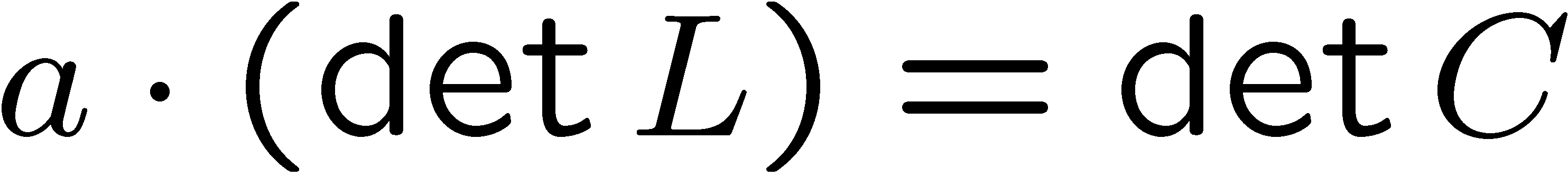 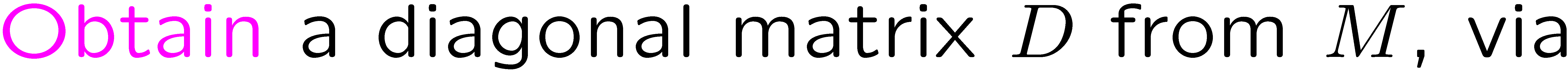 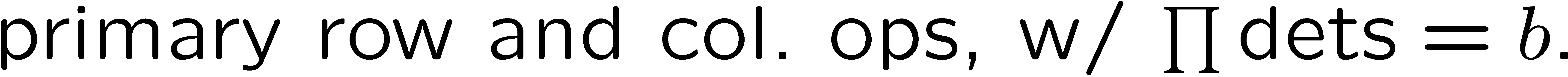 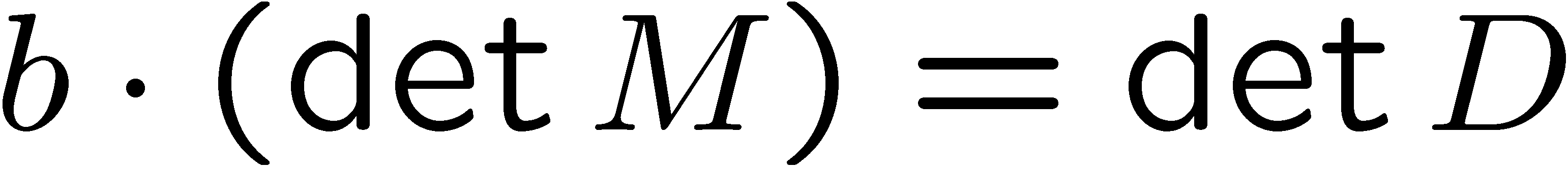 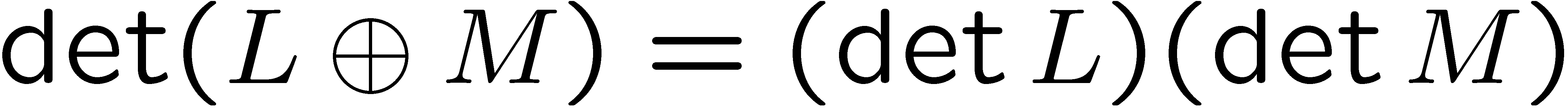 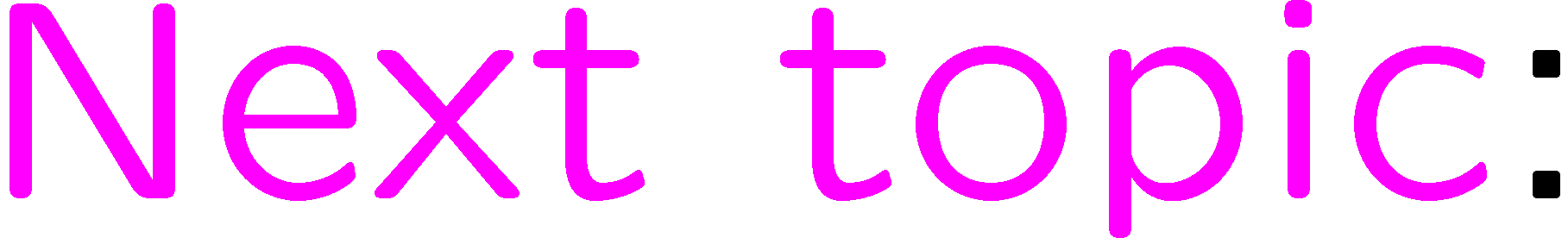 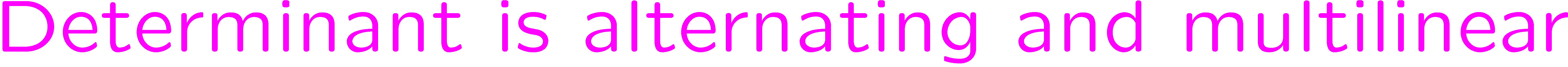 8
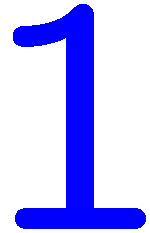 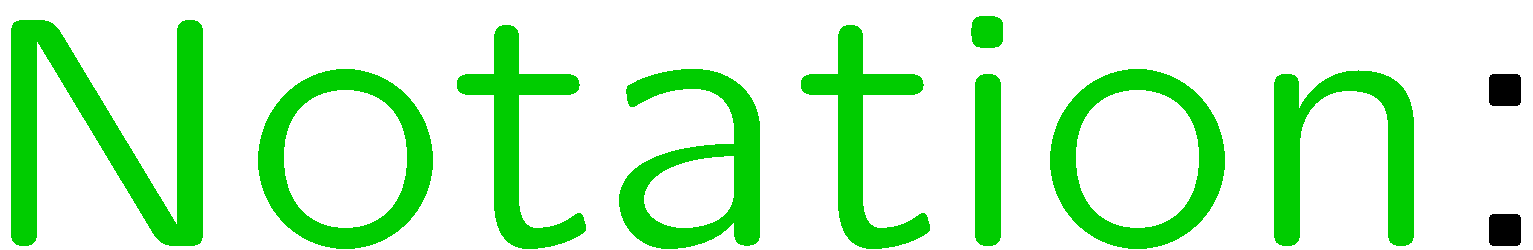 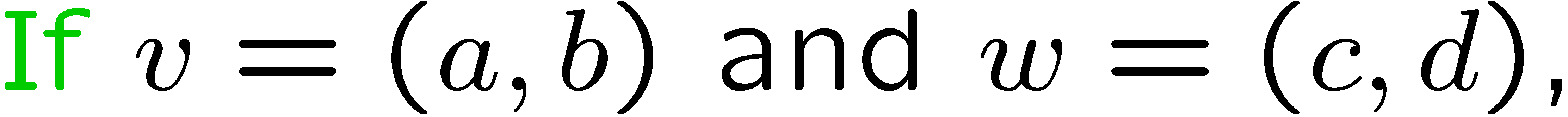 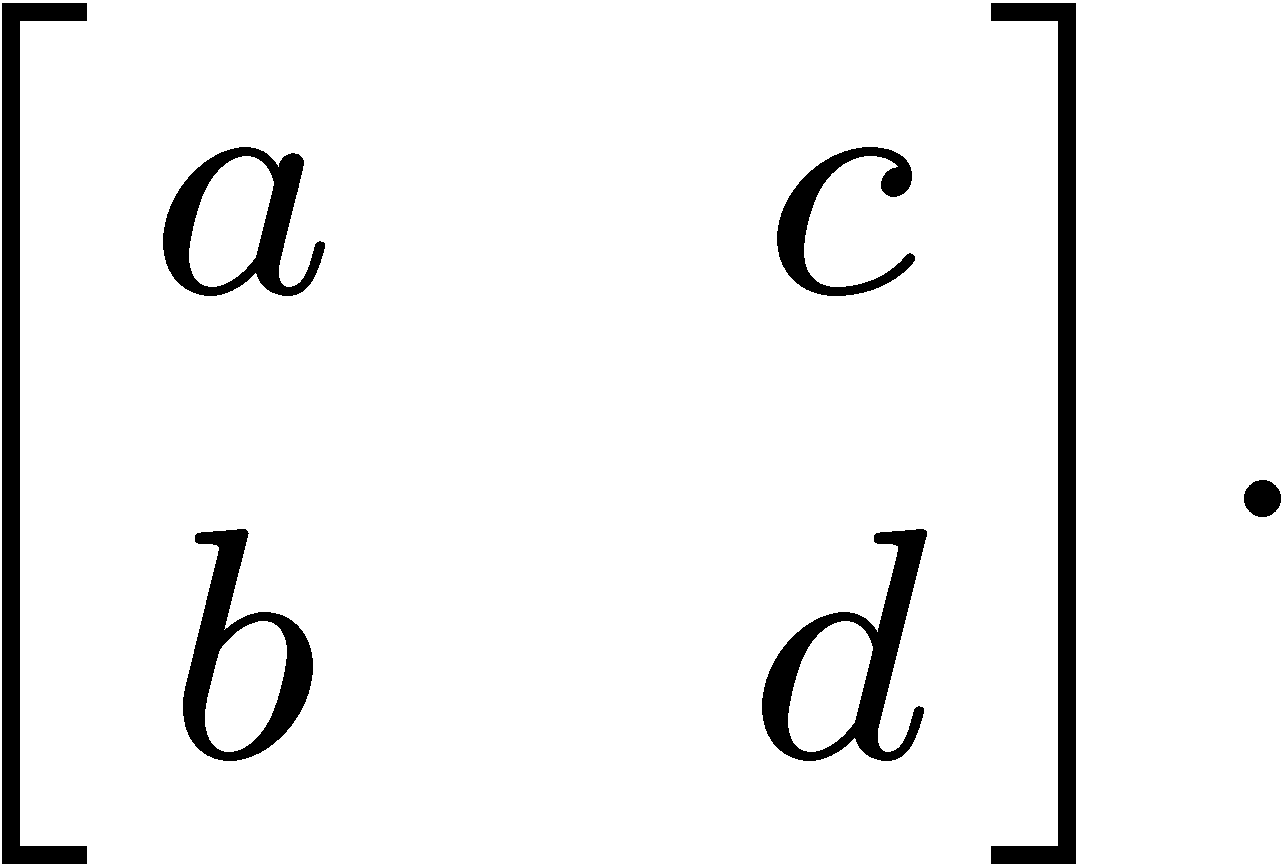 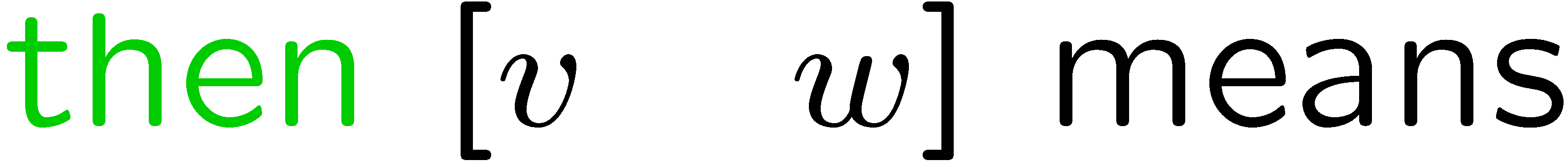 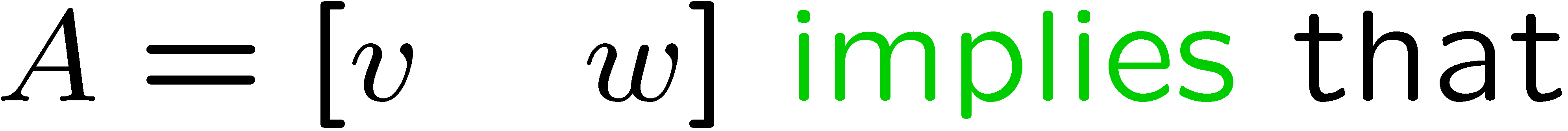 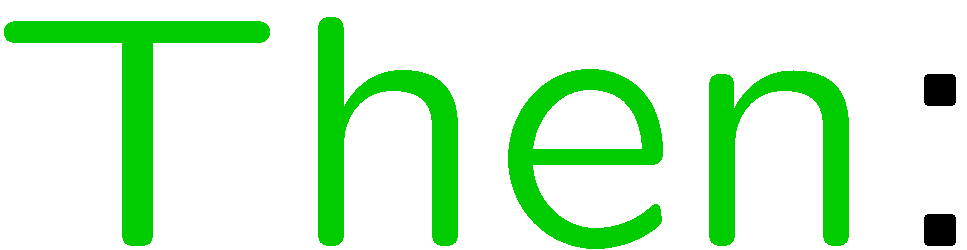 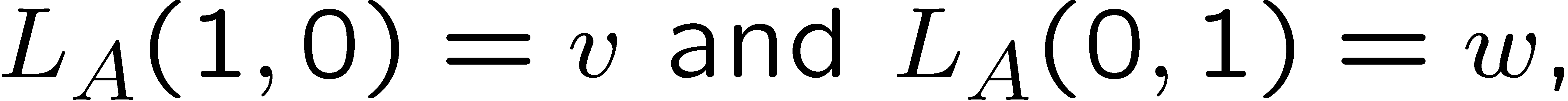 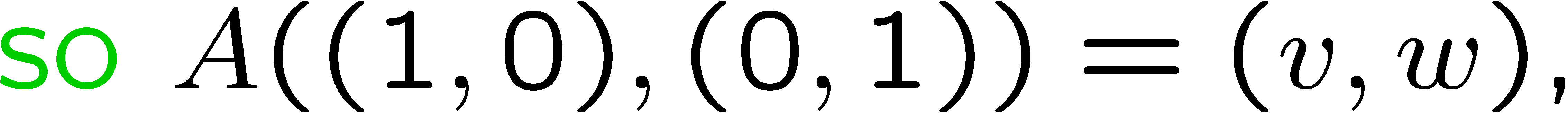 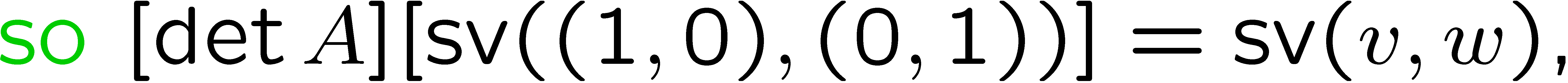 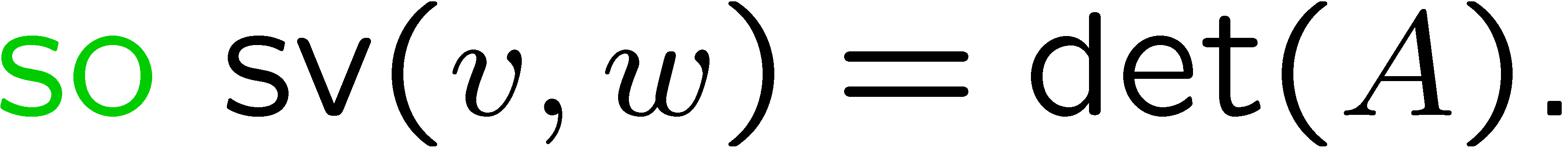 9
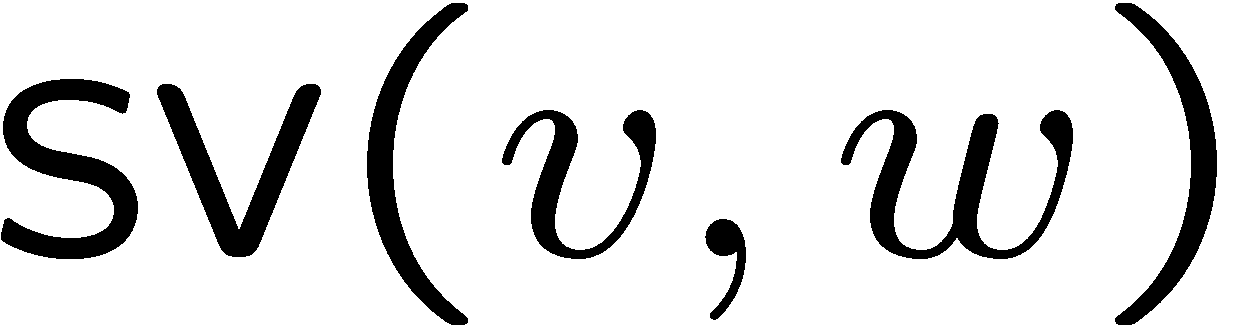 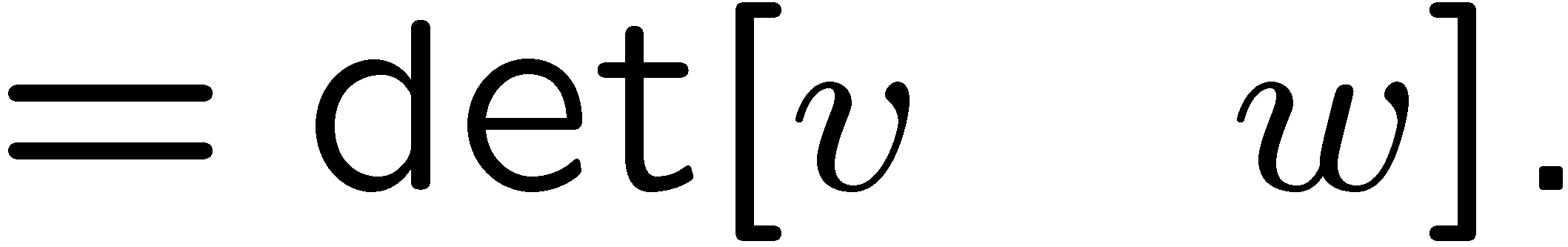 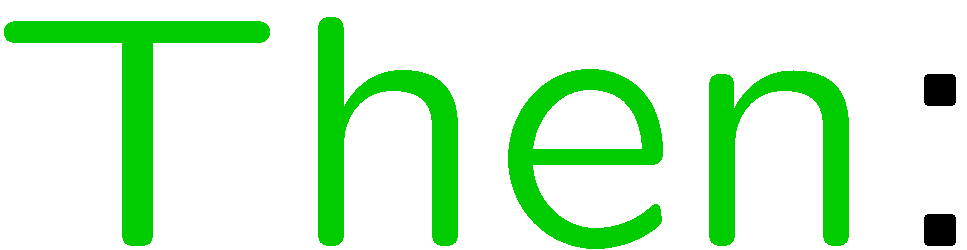 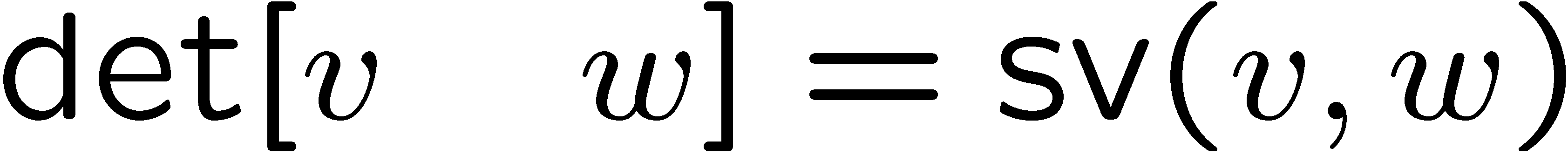 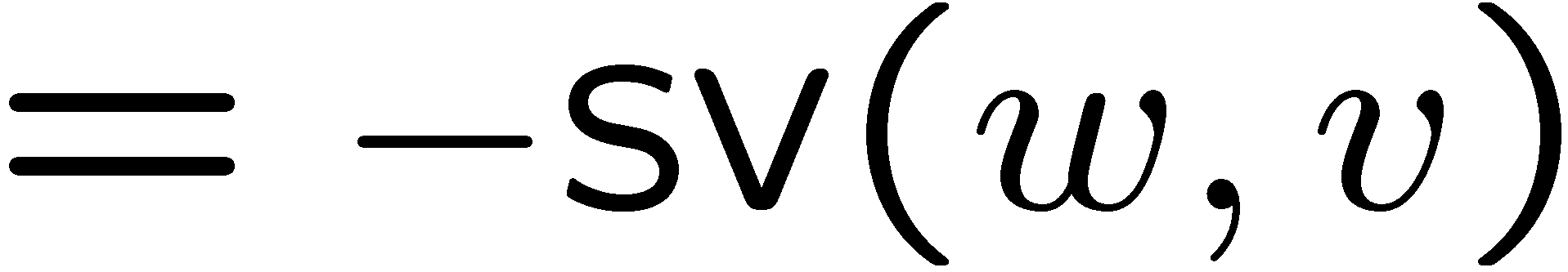 10
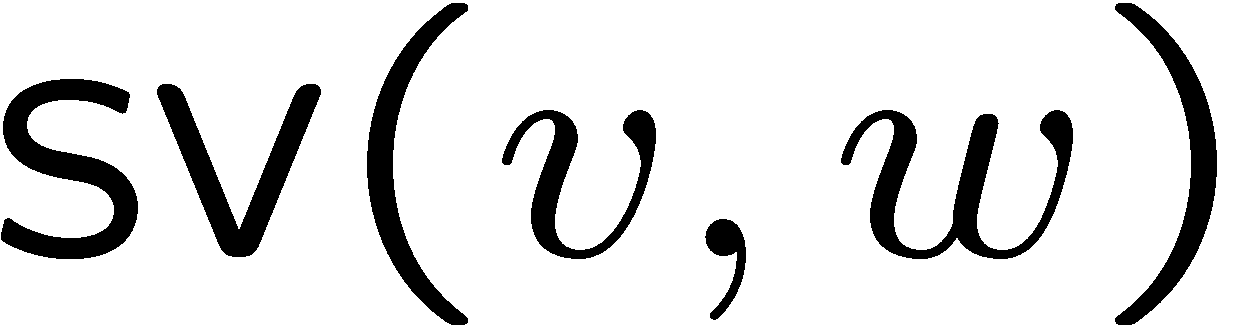 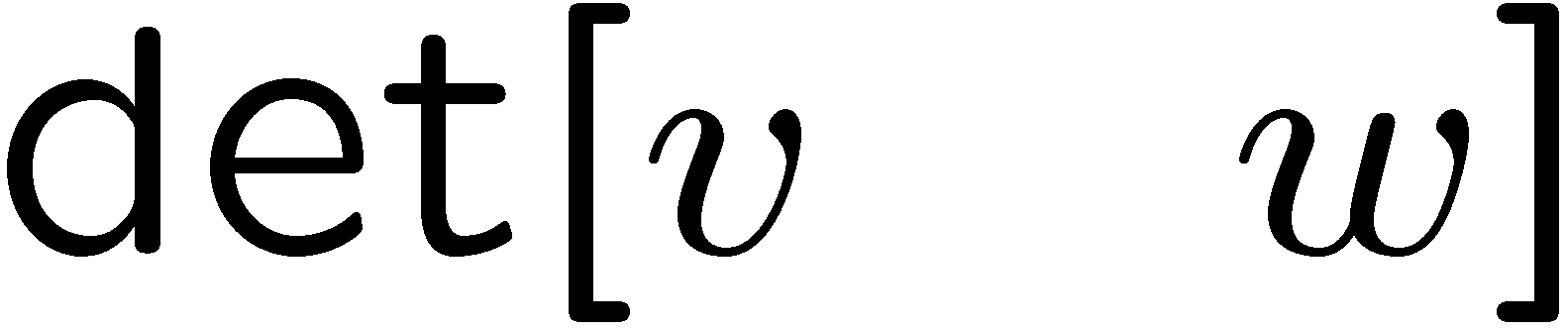 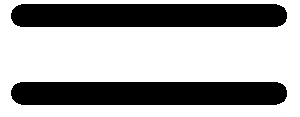 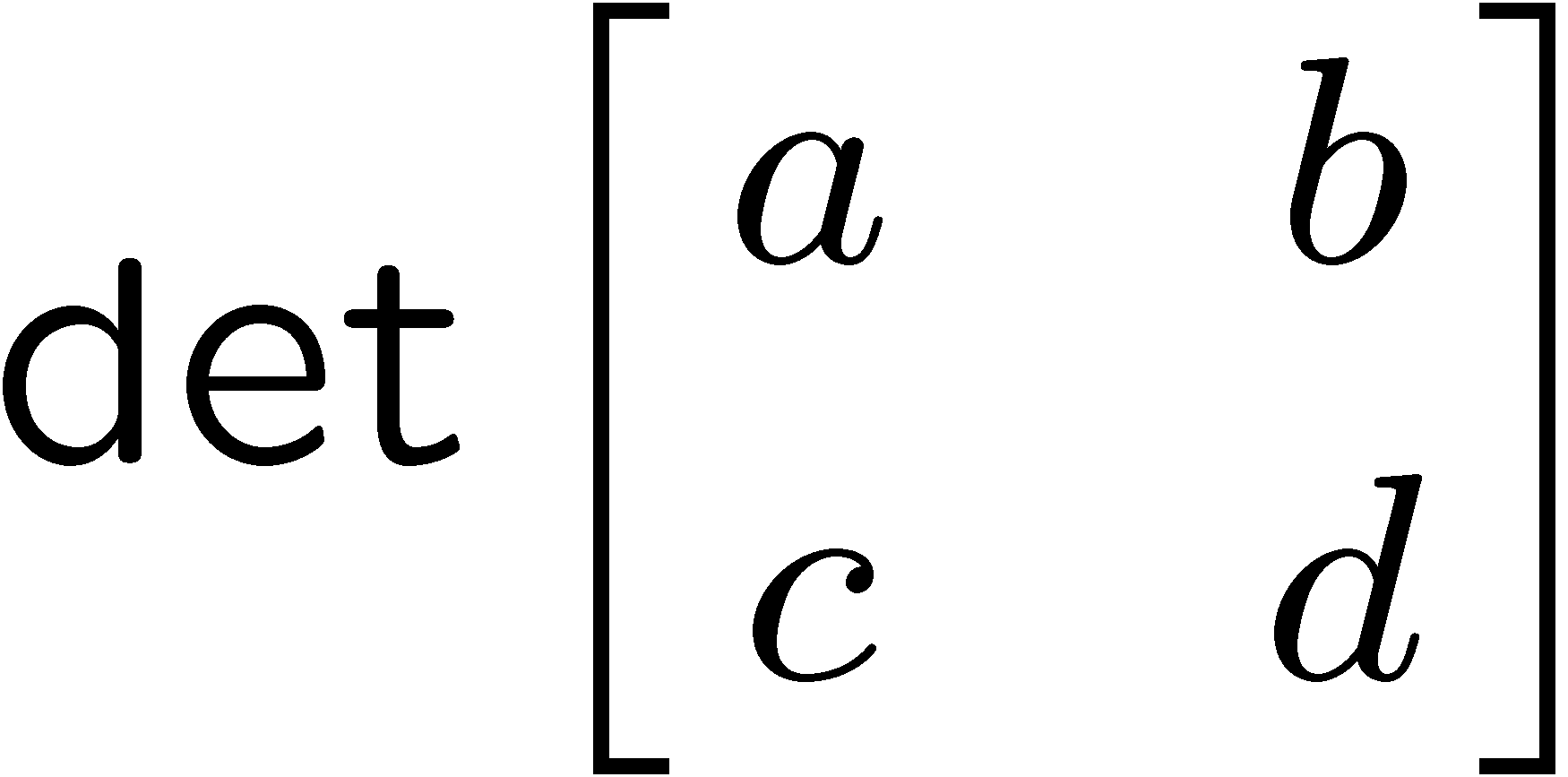 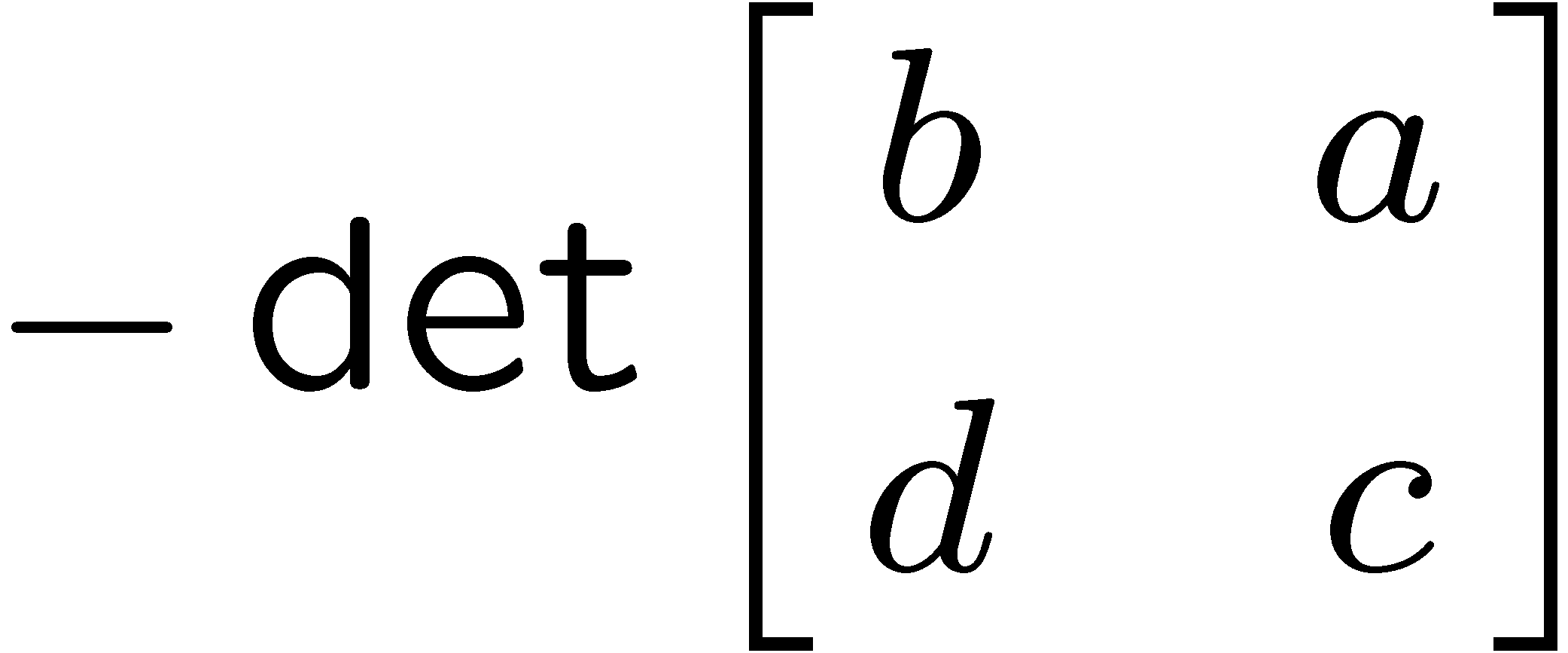 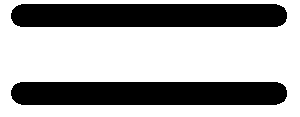 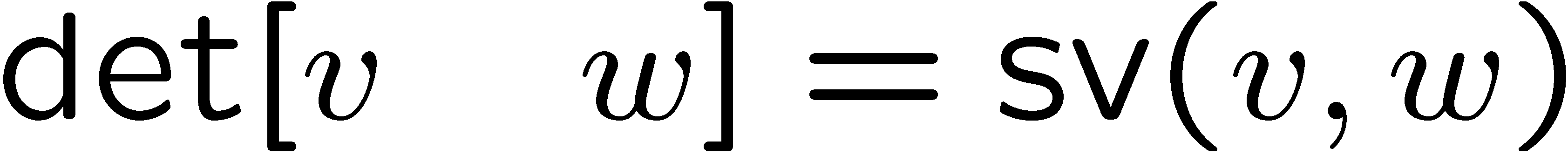 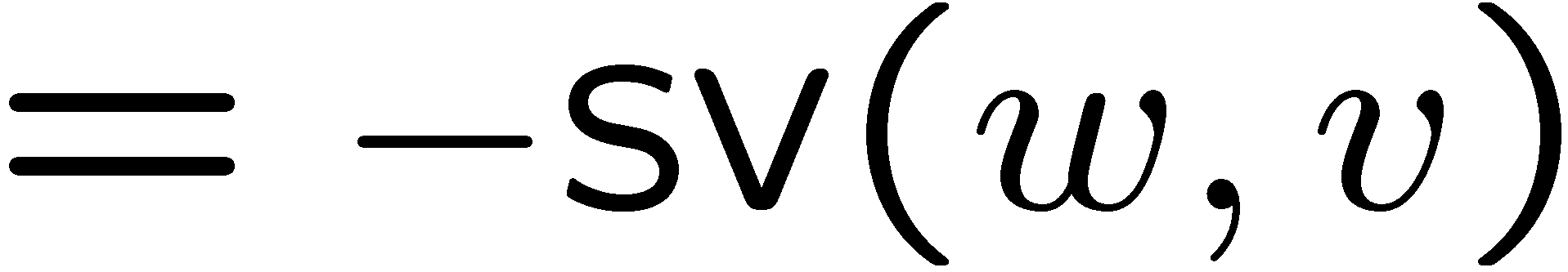 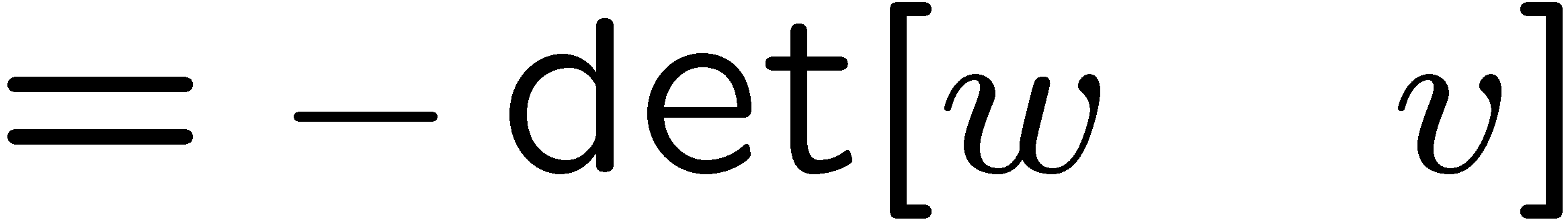 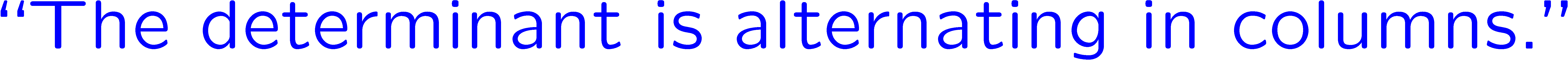 11
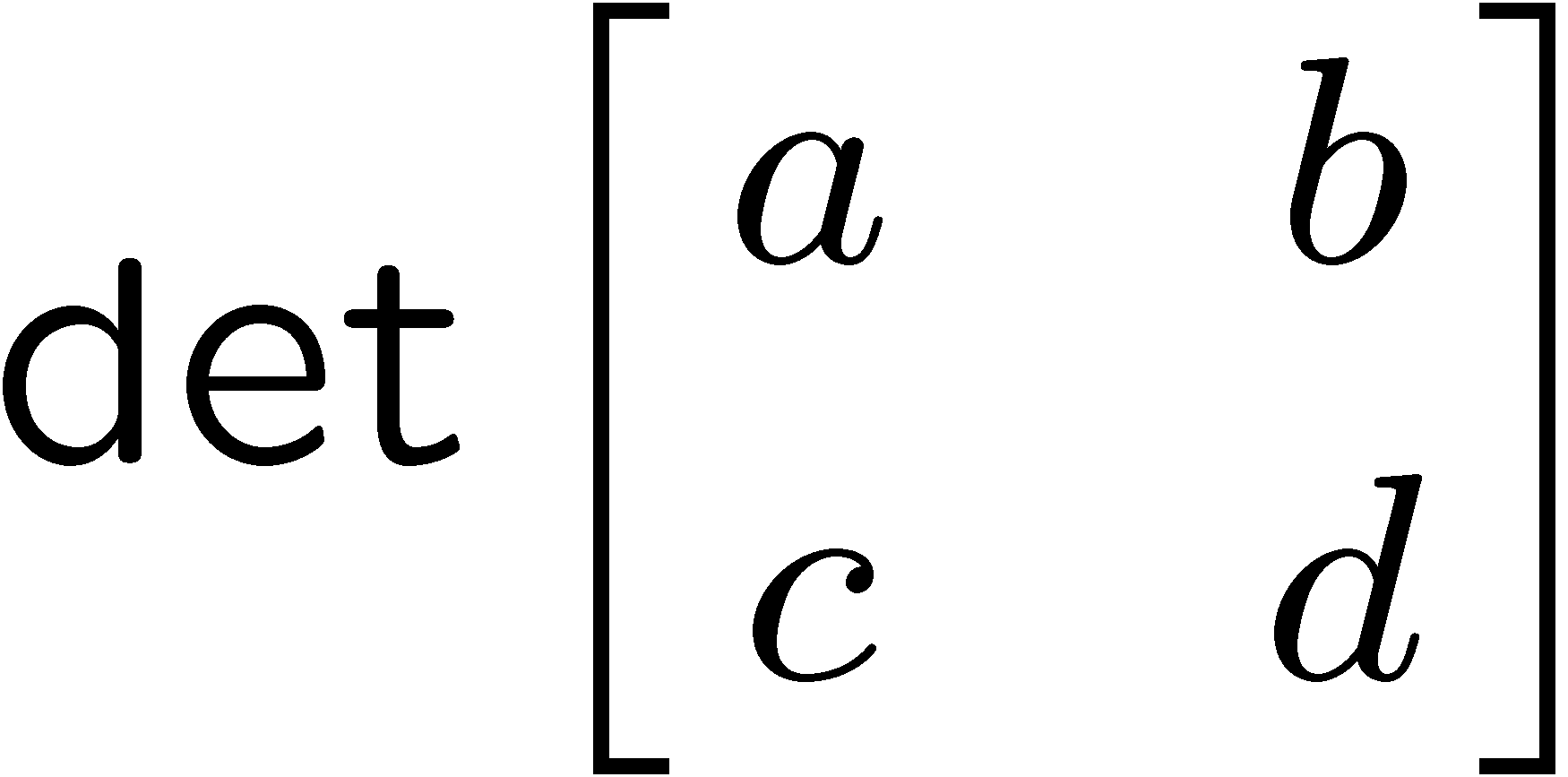 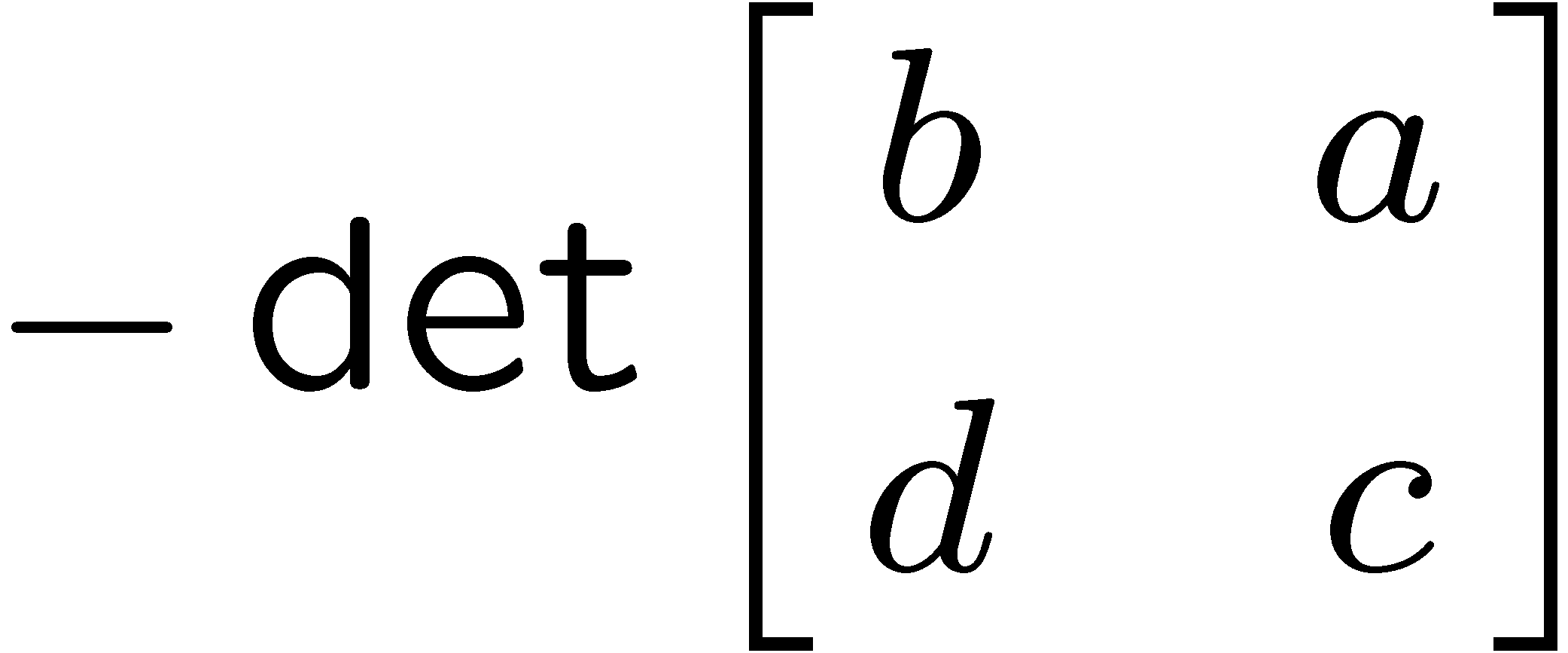 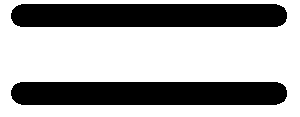 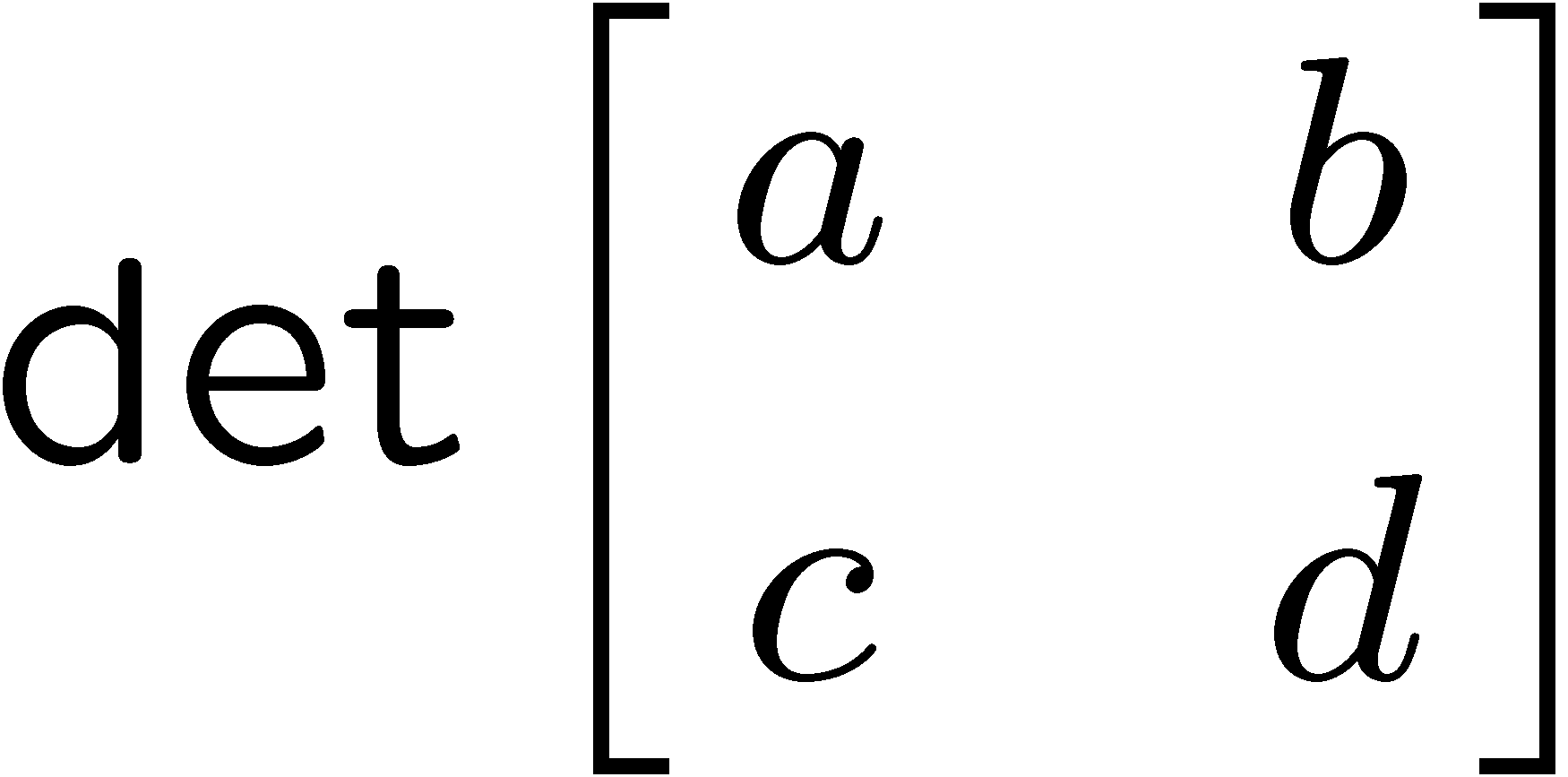 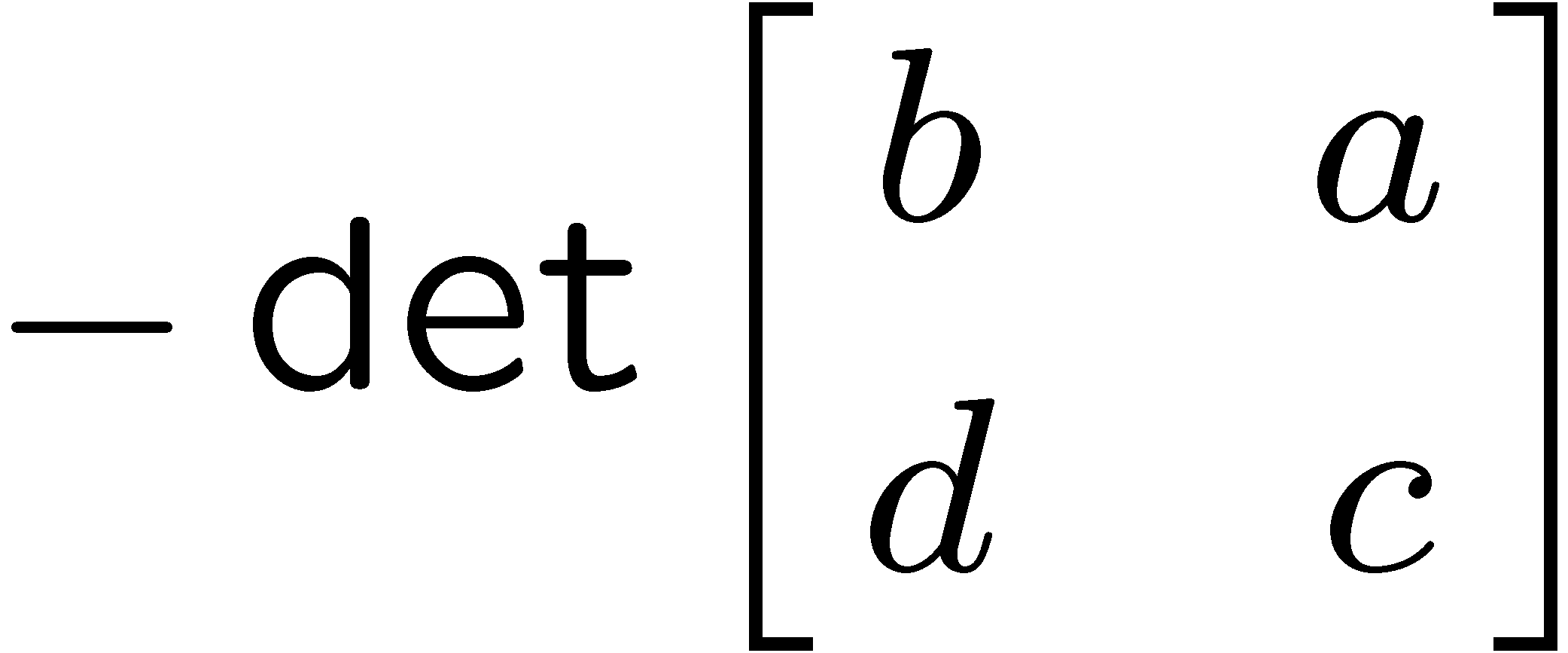 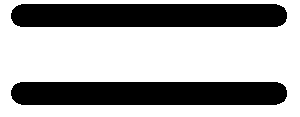 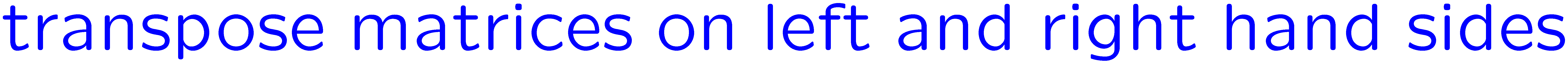 12
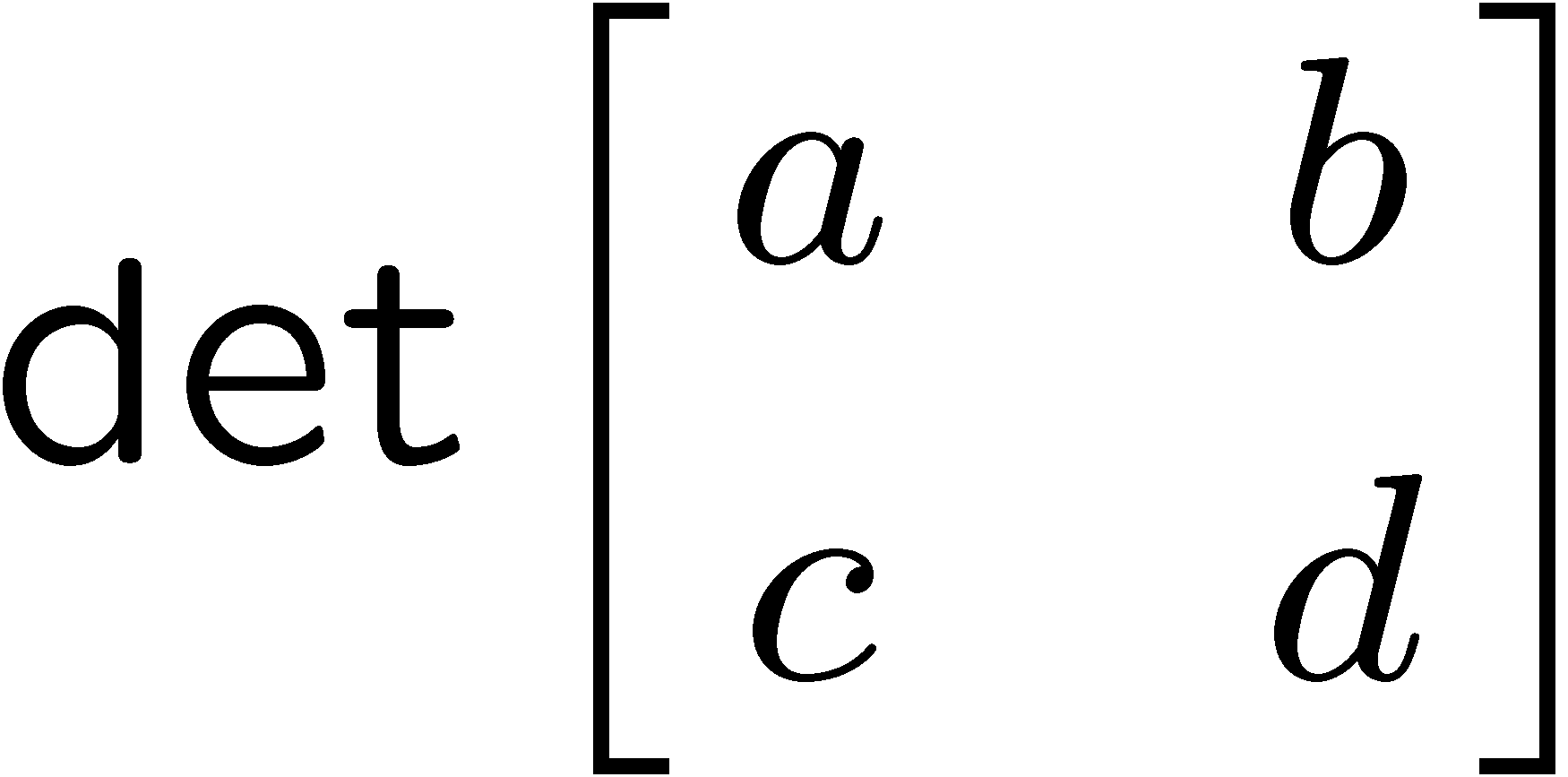 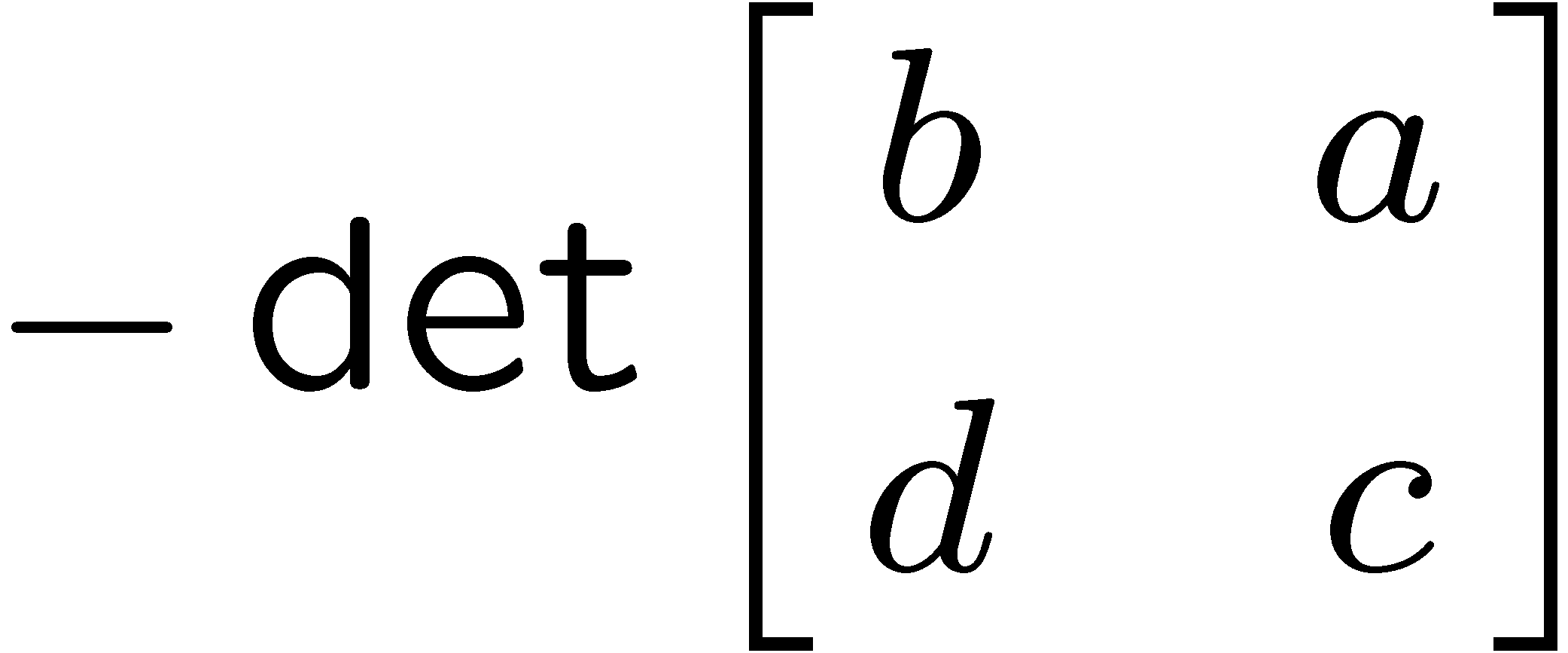 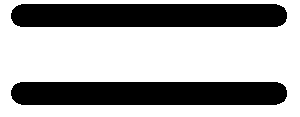 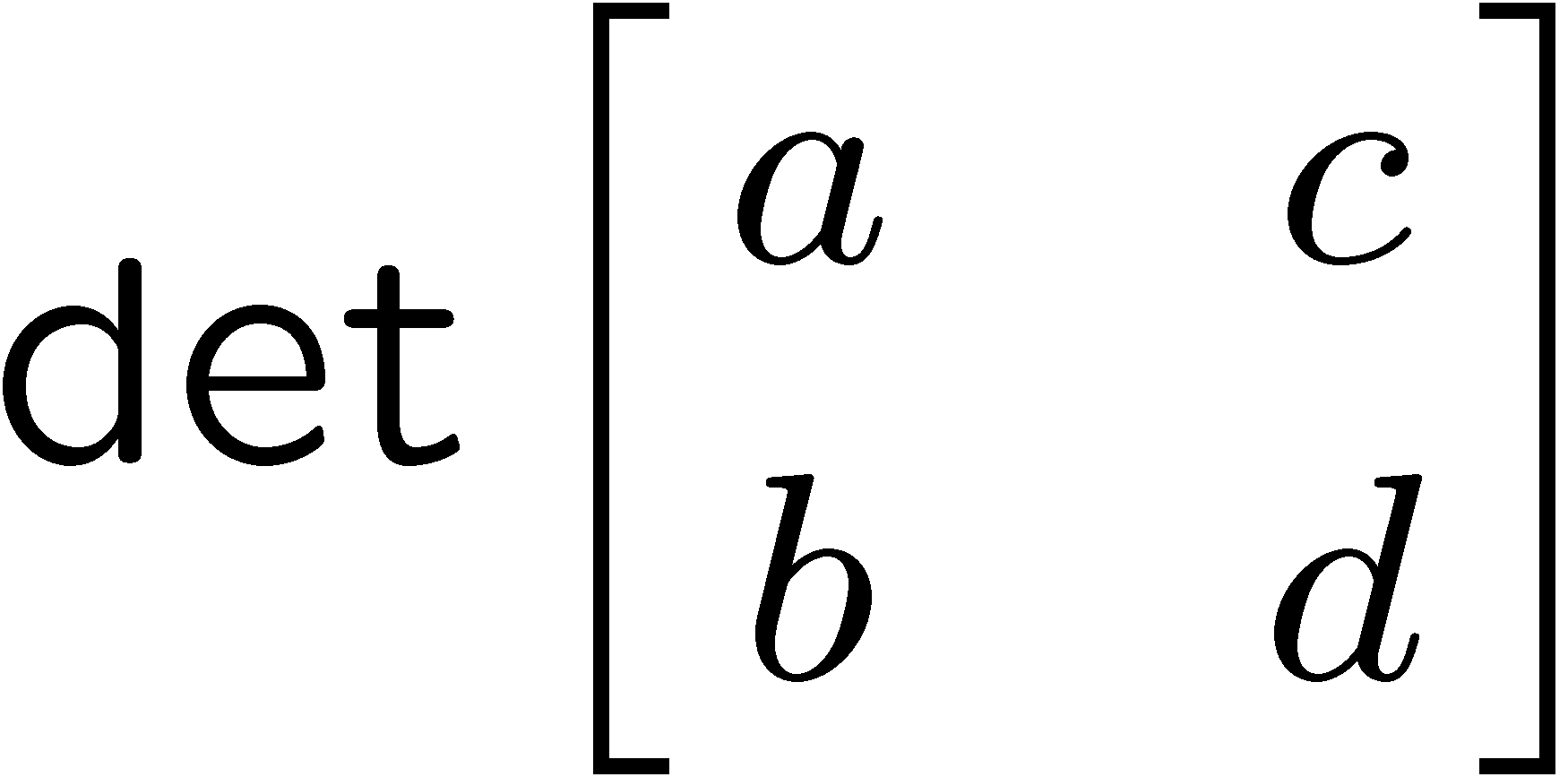 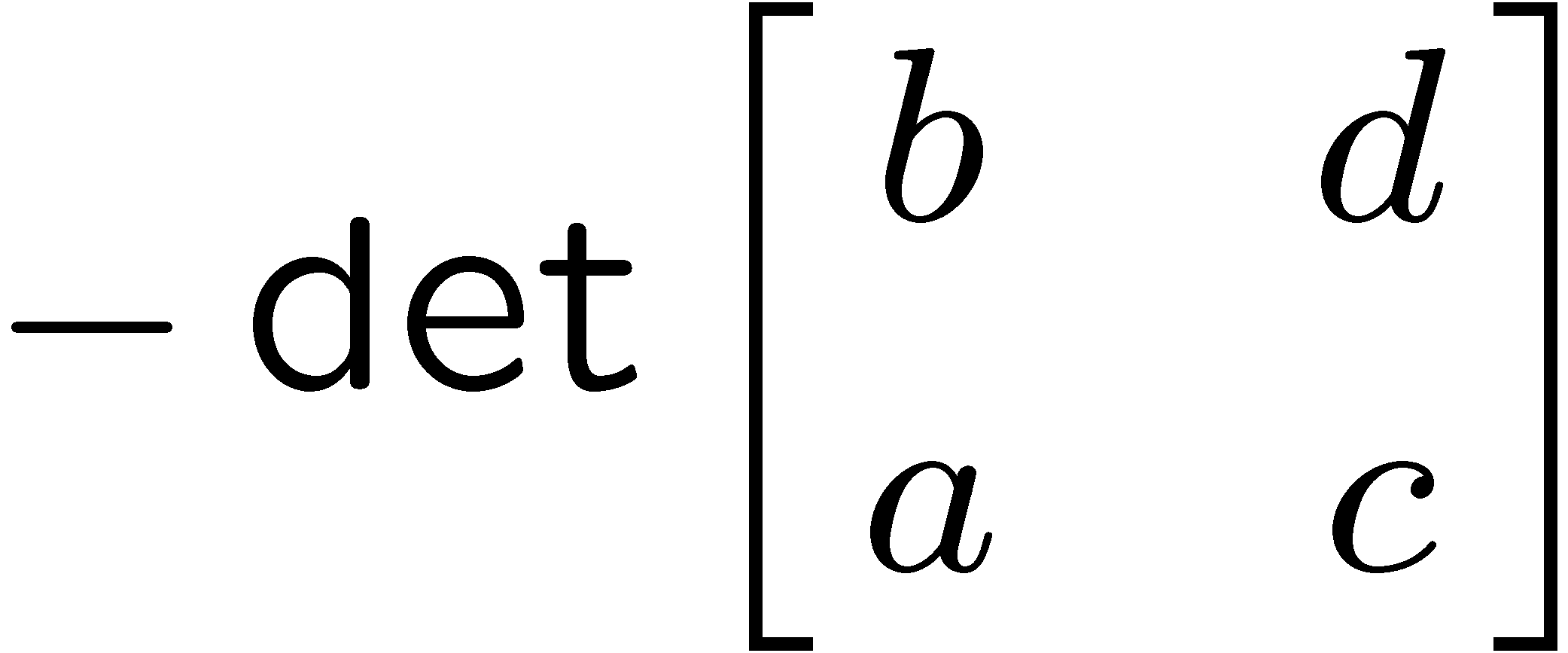 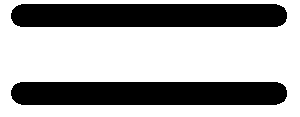 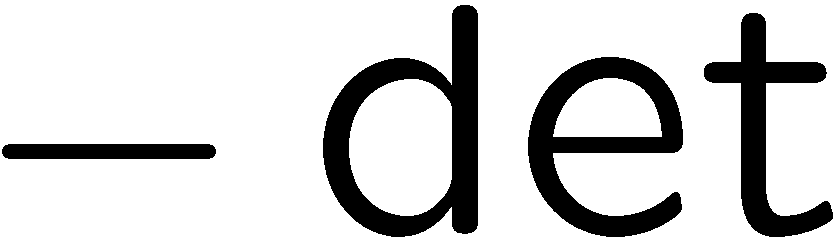 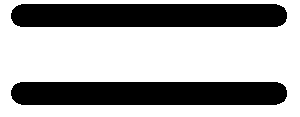 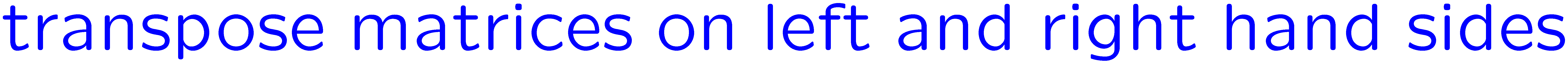 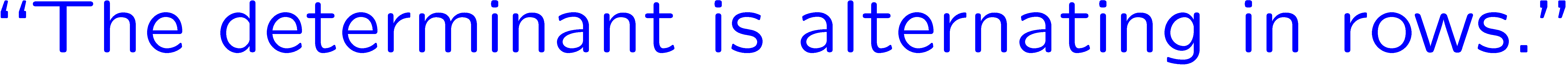 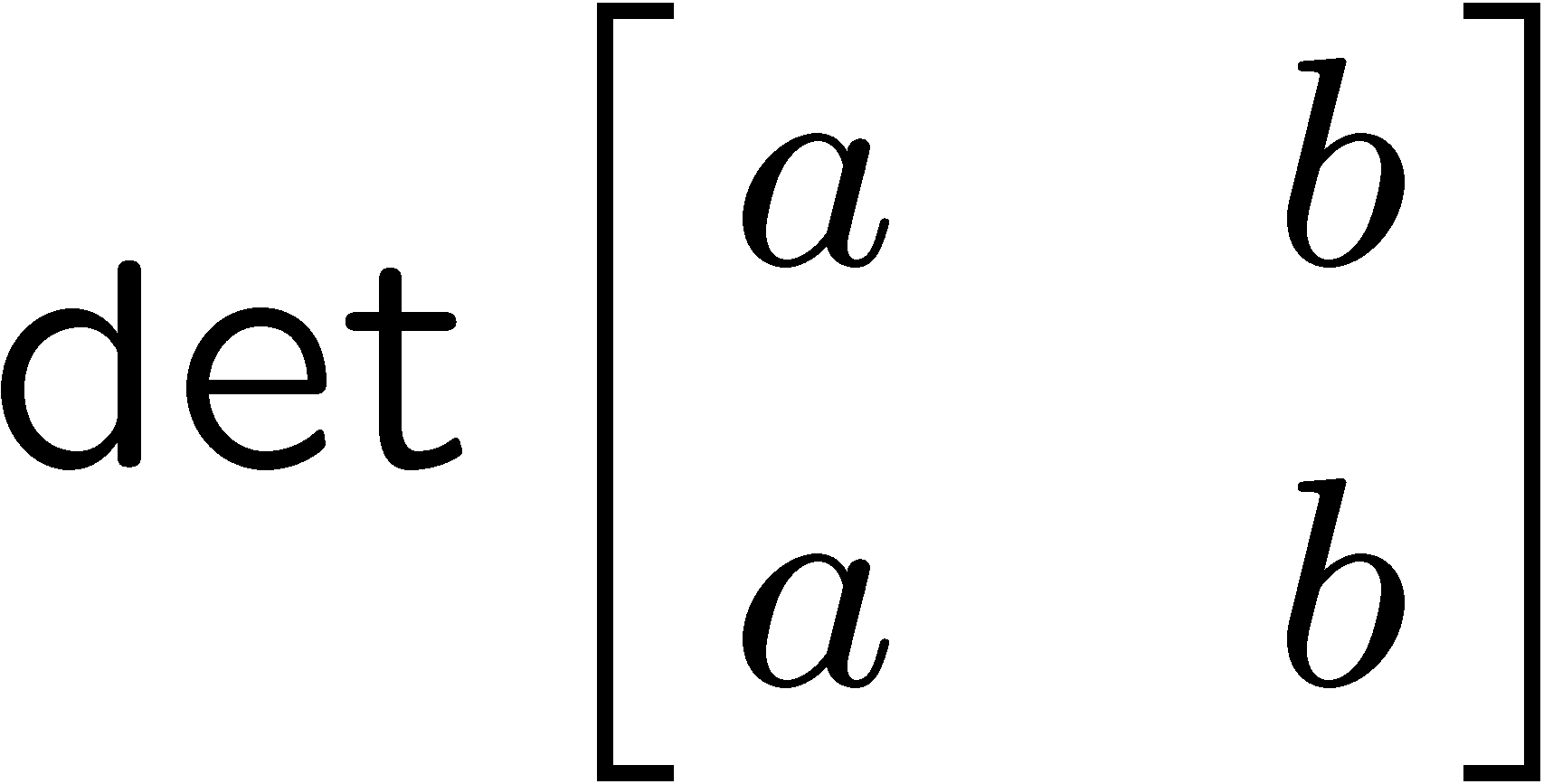 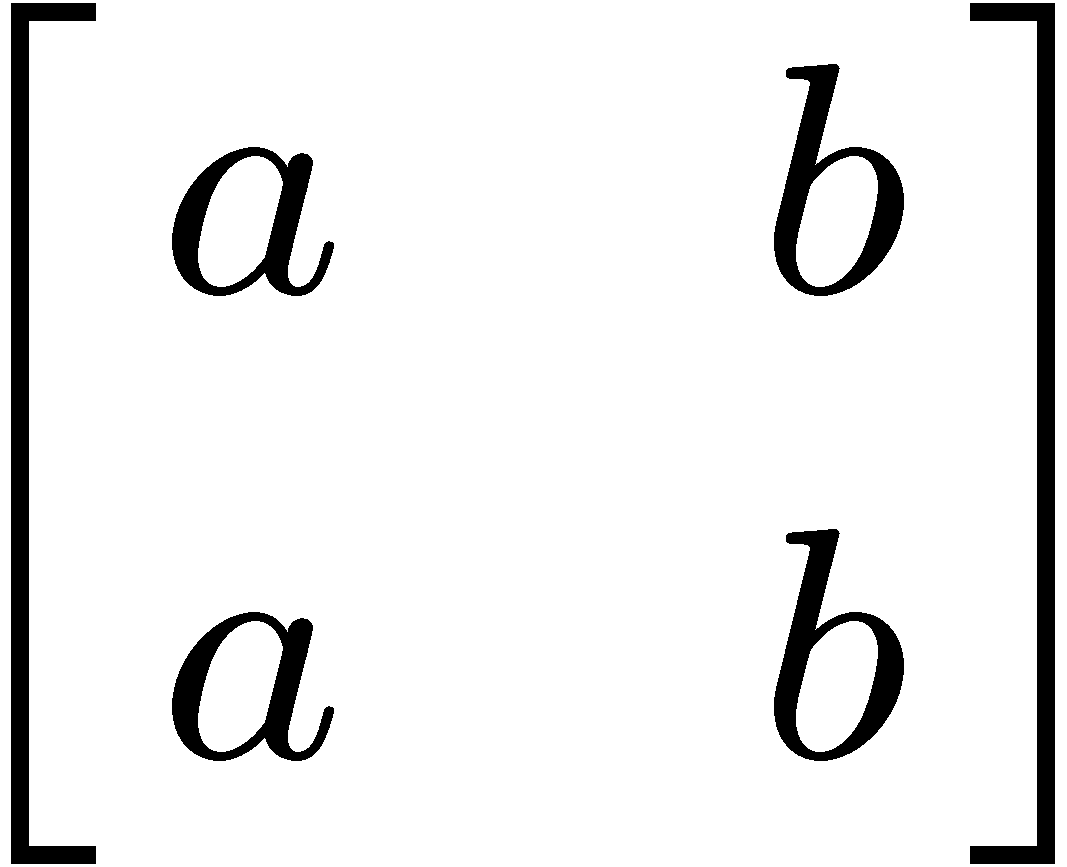 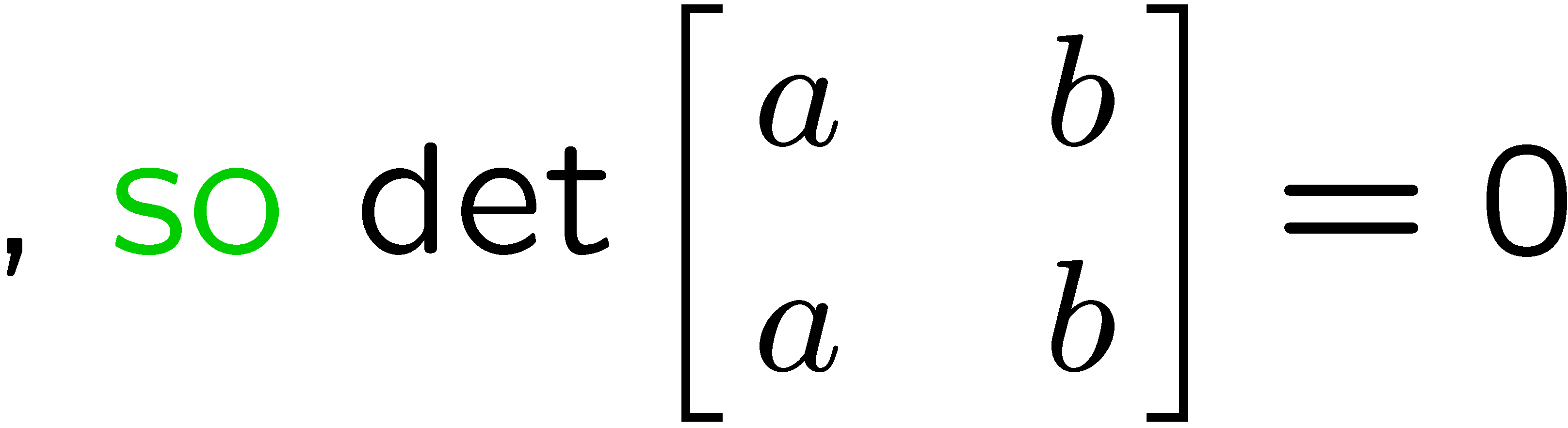 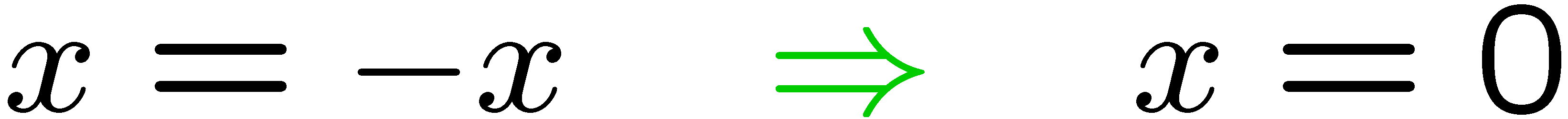 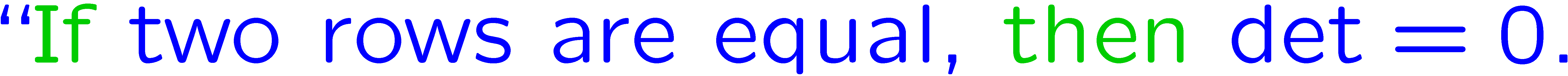 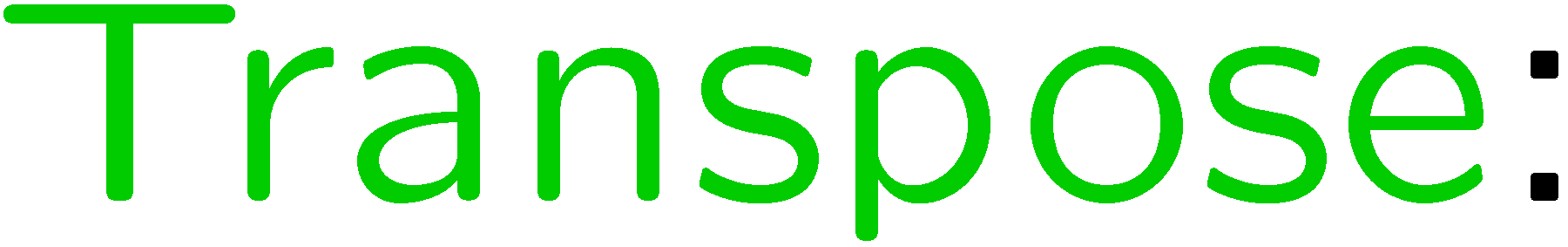 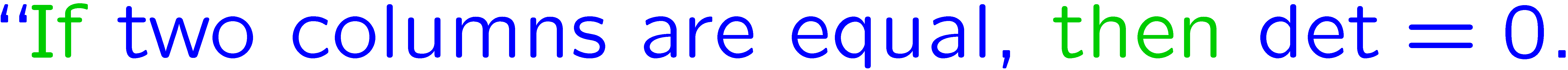 13
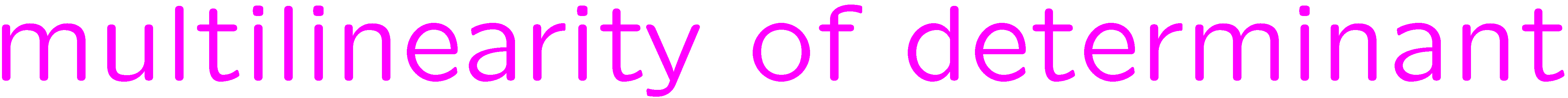 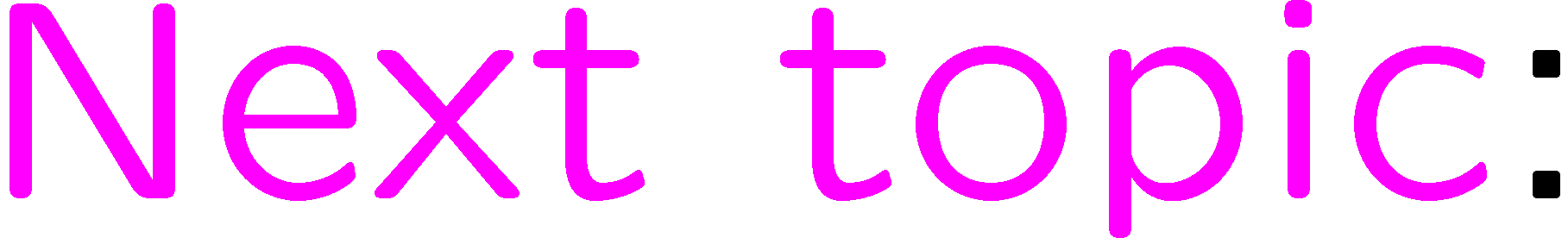 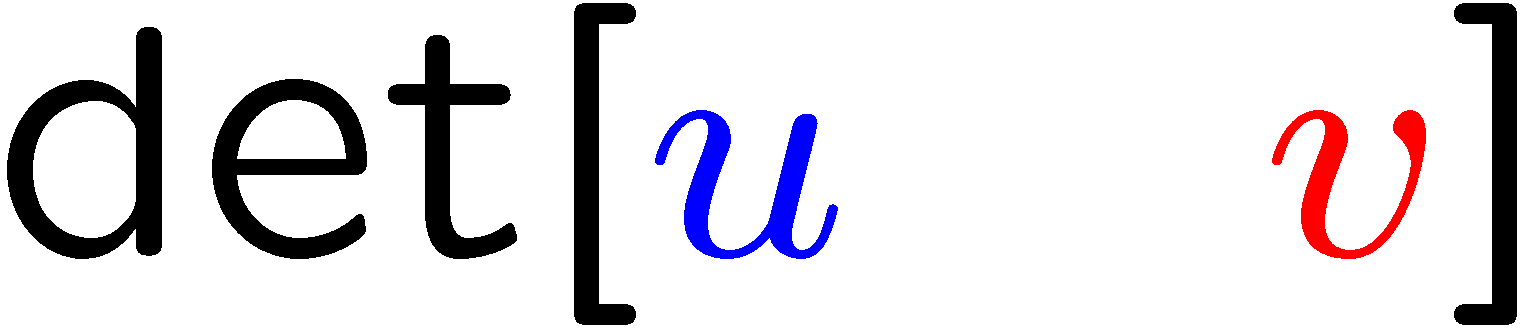 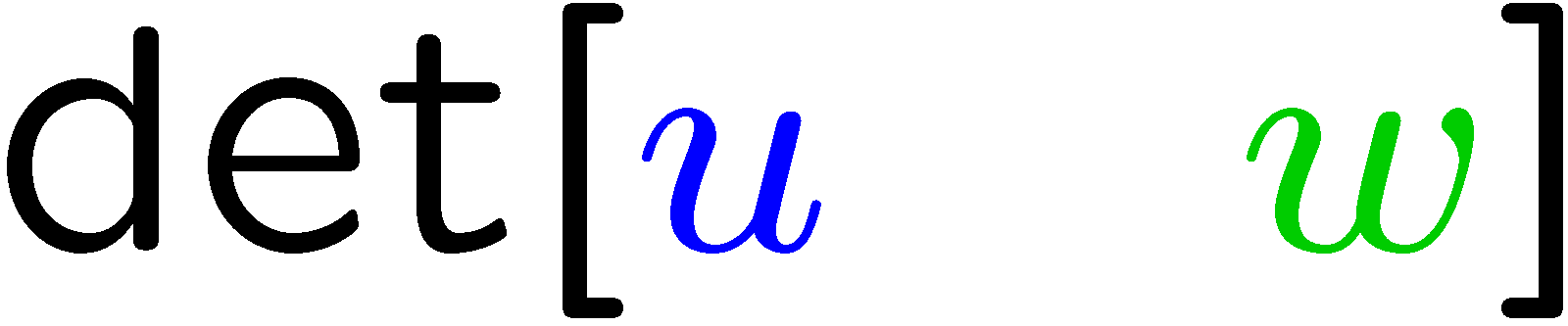 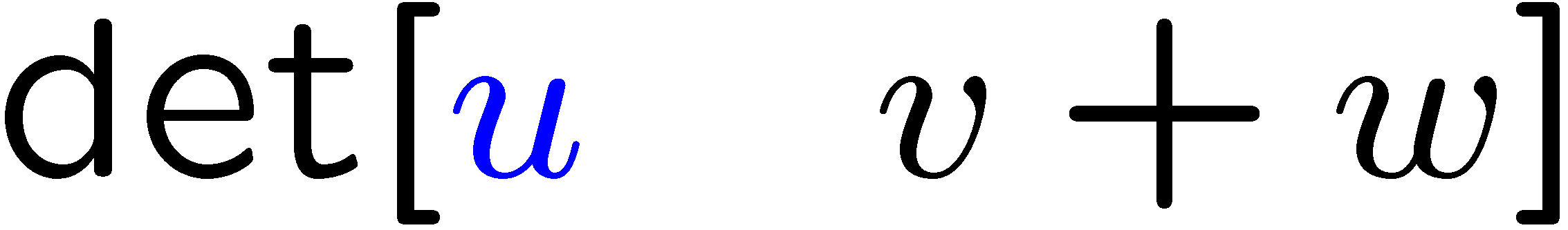 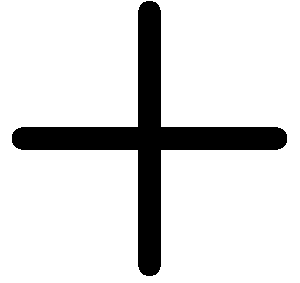 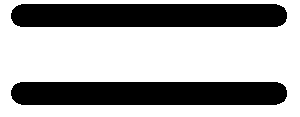 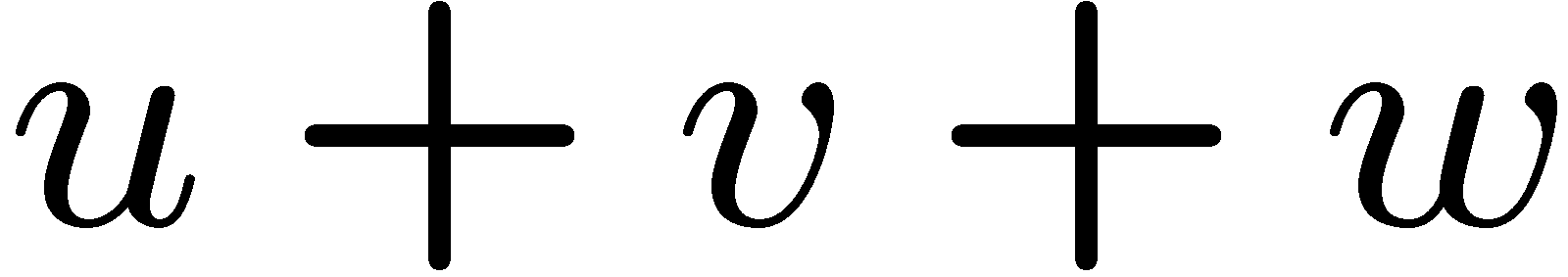 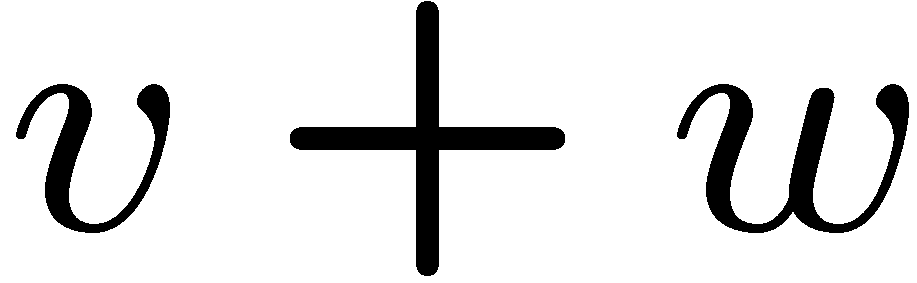 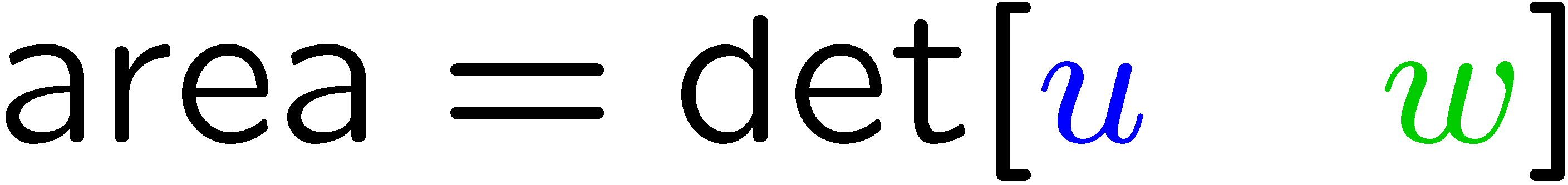 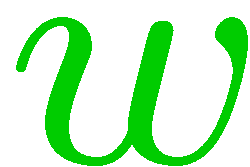 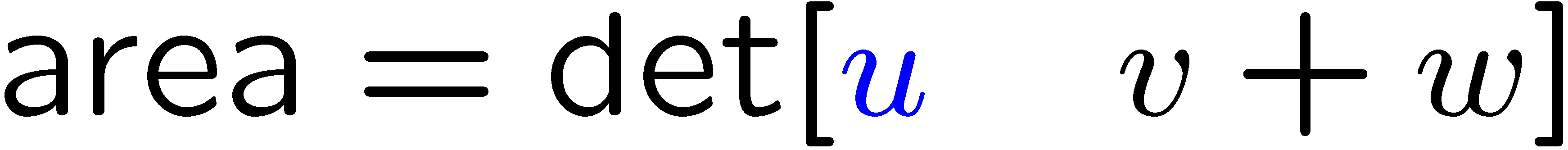 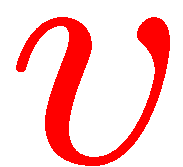 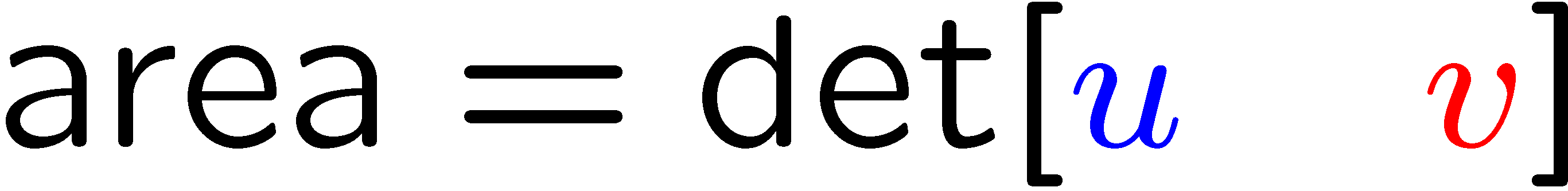 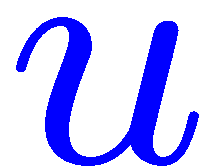 14
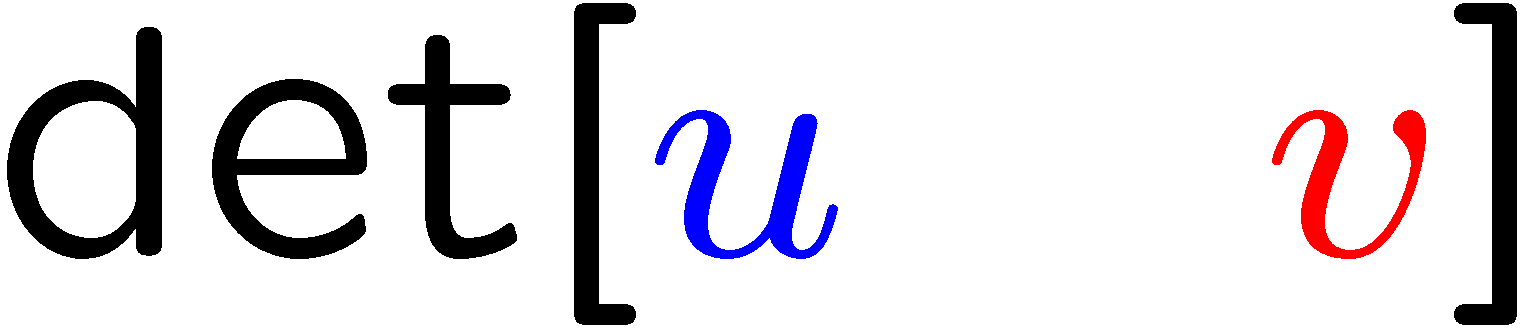 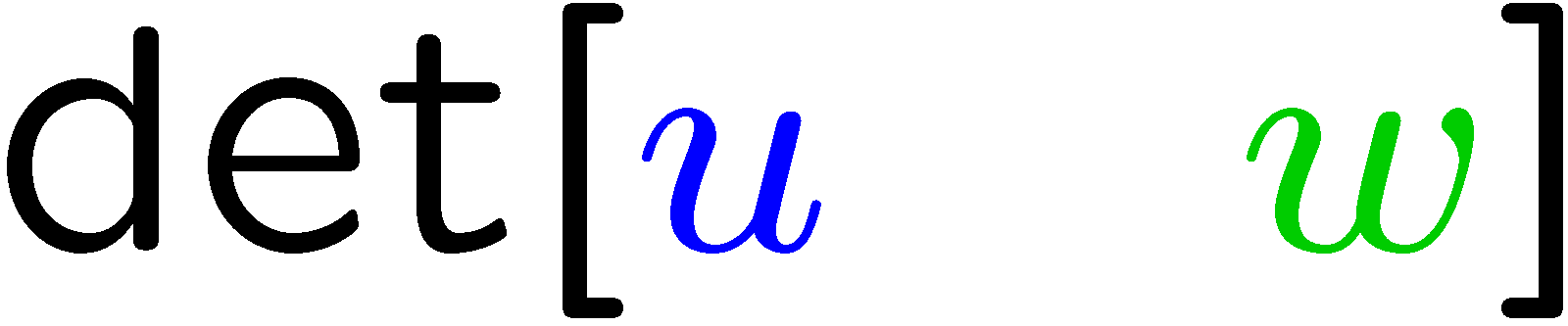 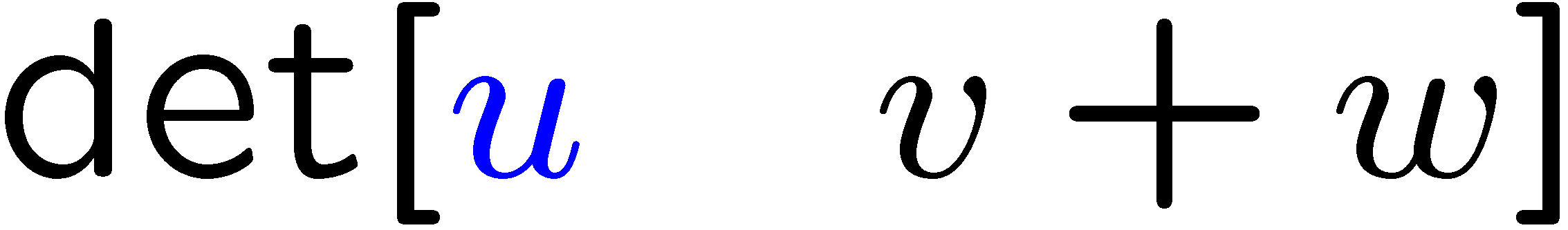 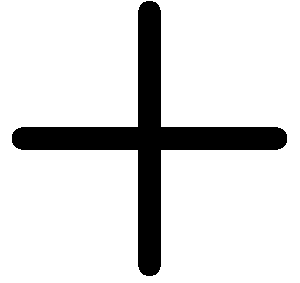 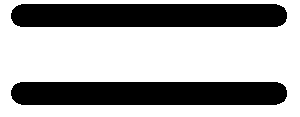 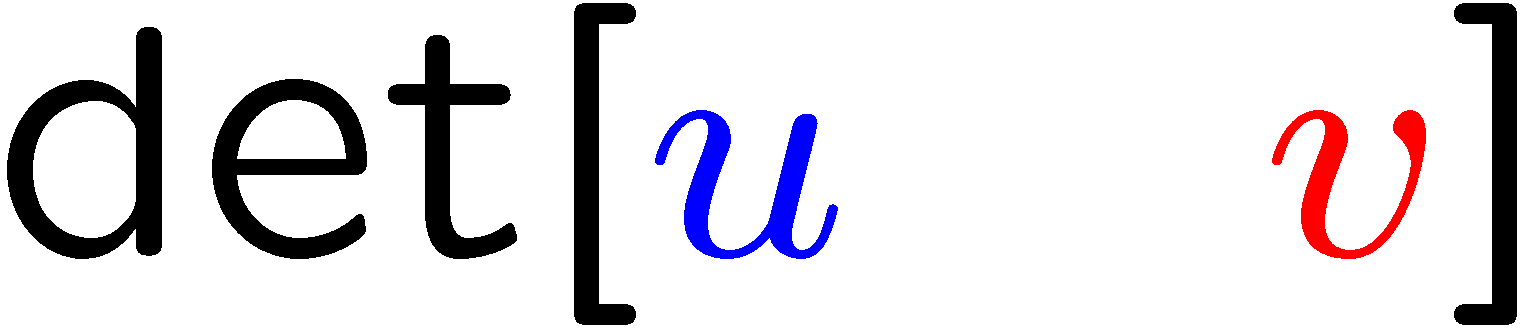 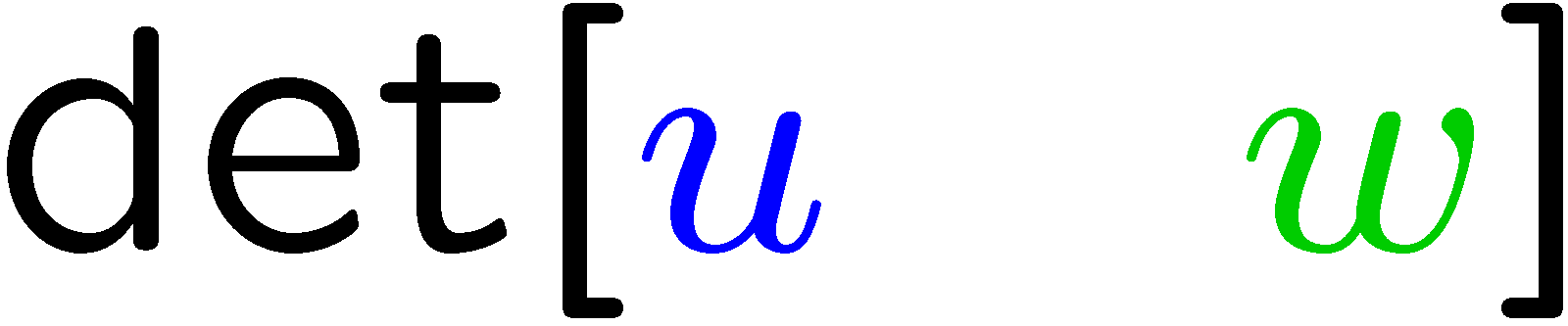 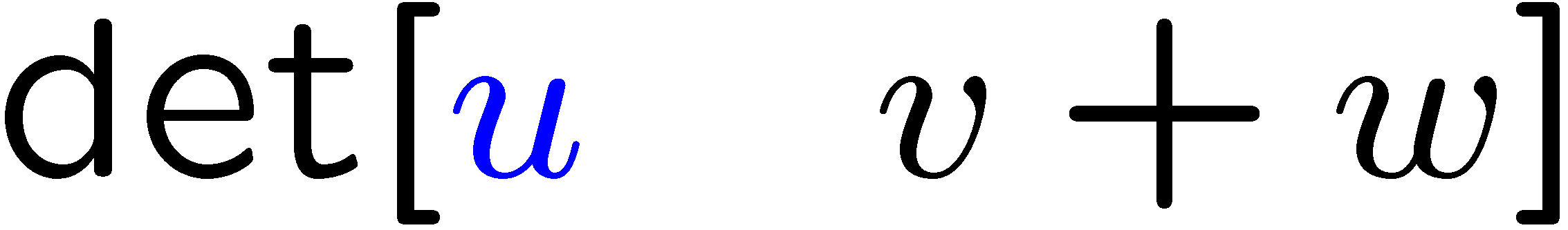 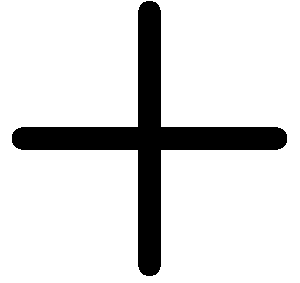 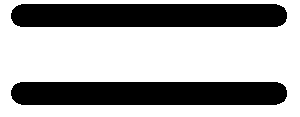 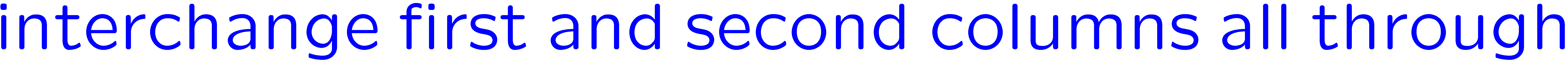 15
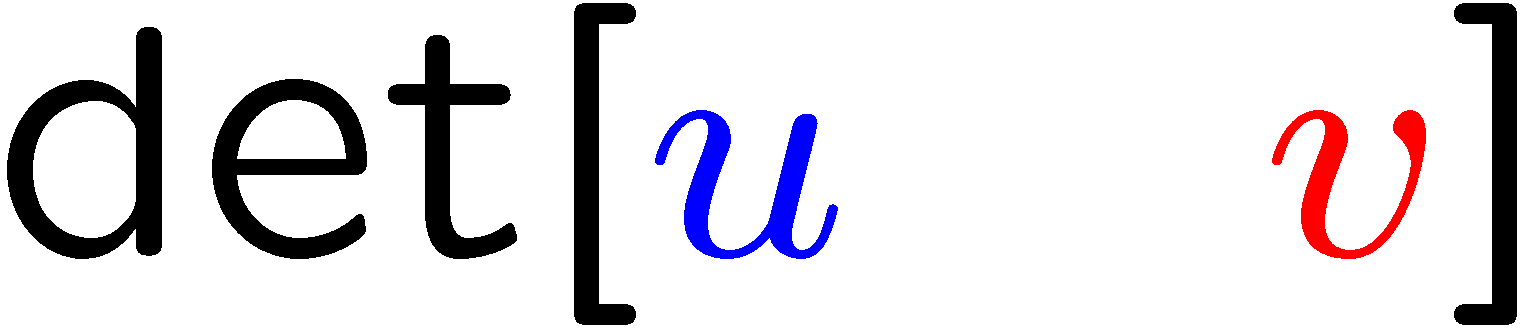 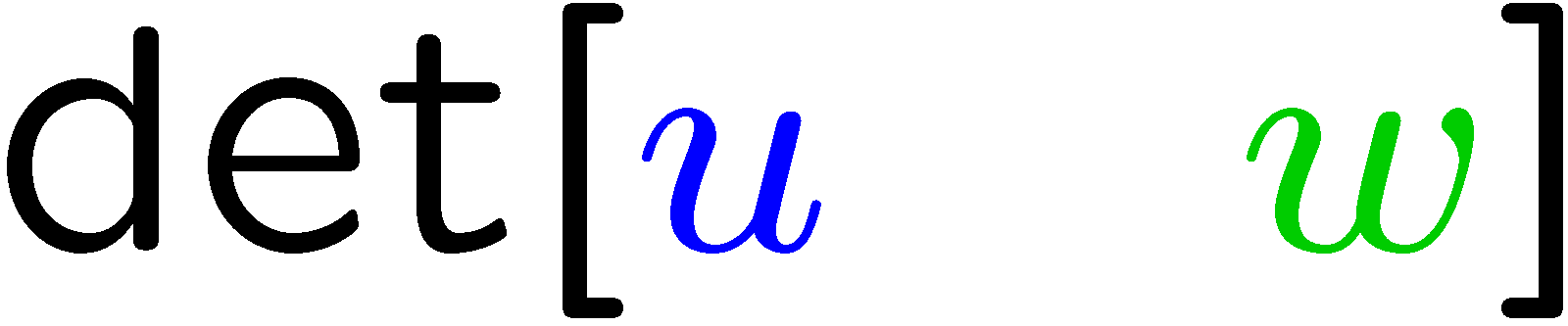 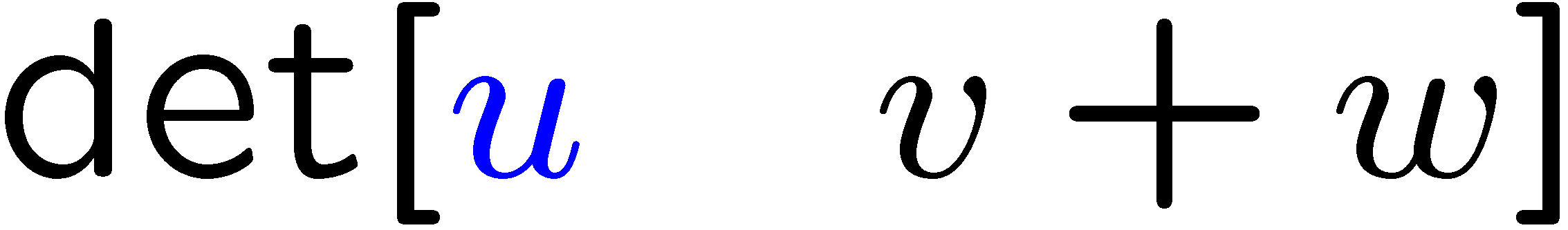 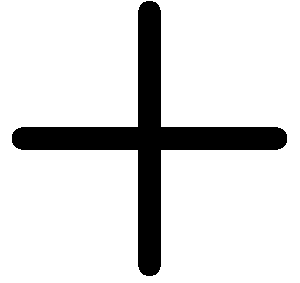 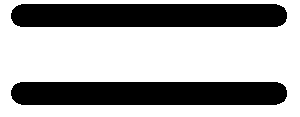 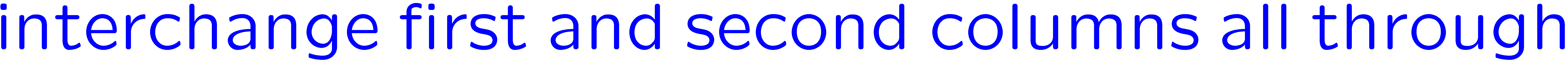 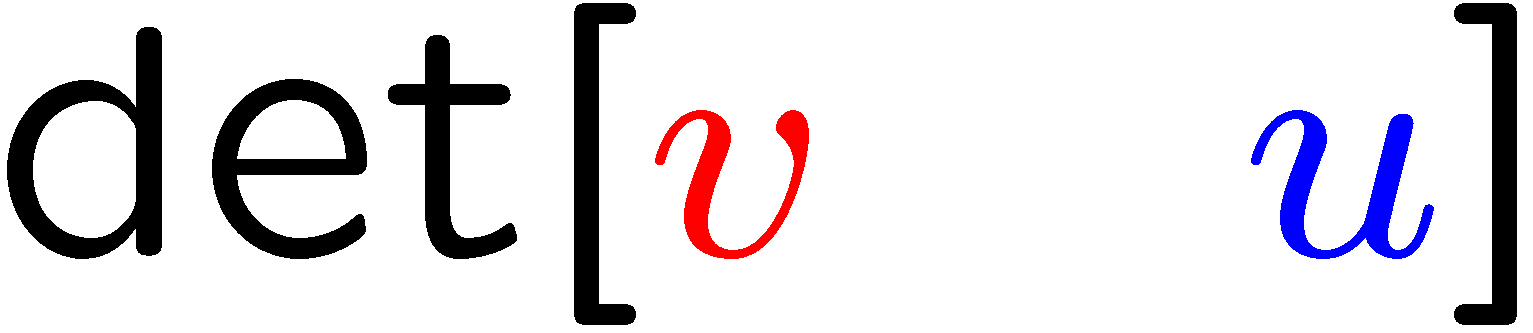 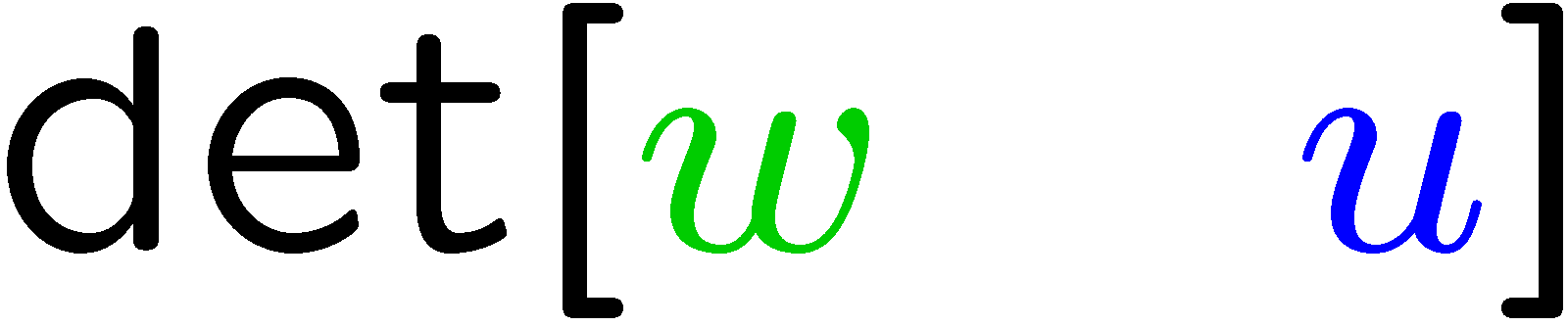 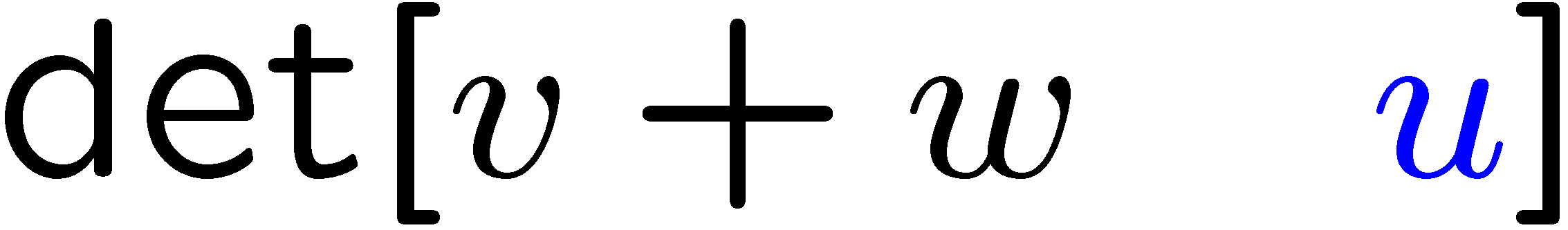 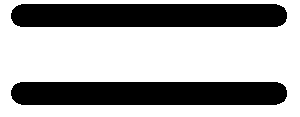 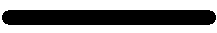 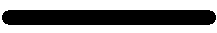 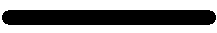 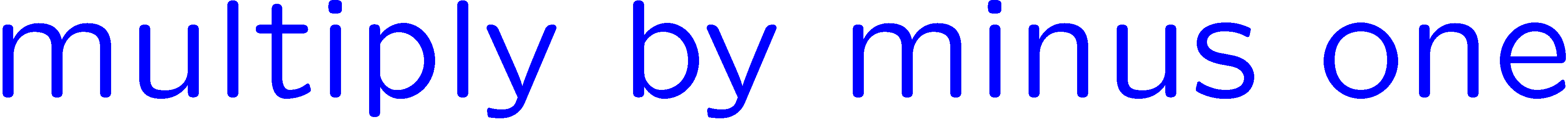 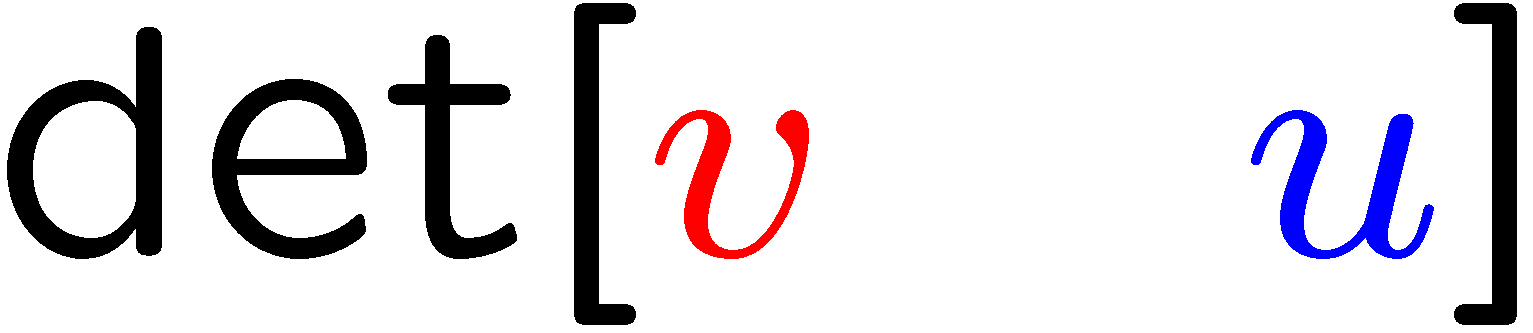 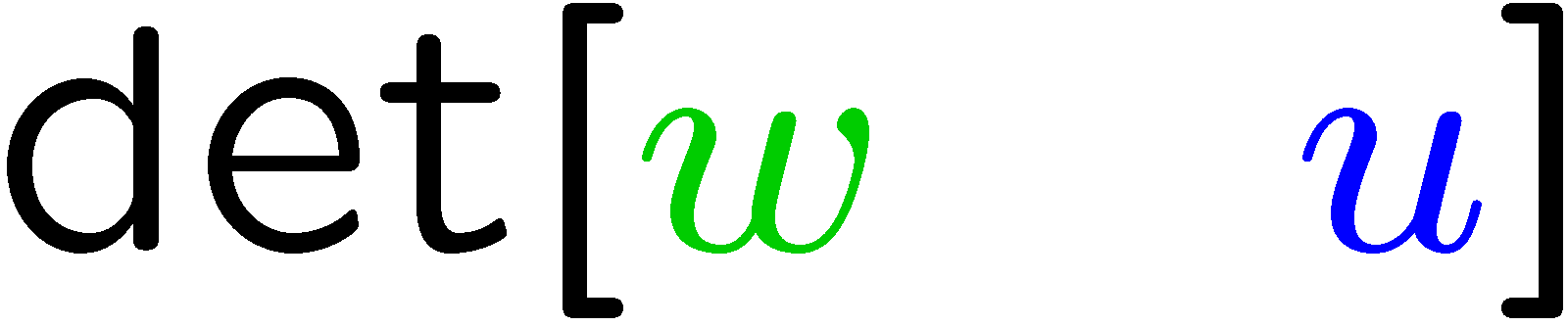 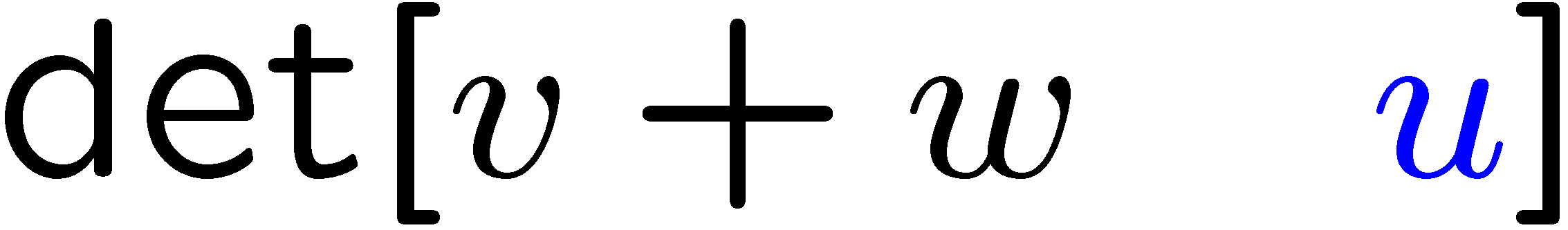 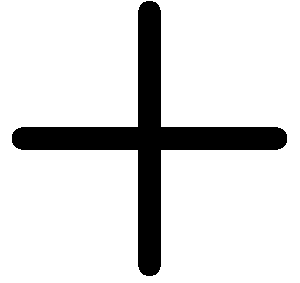 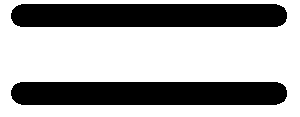 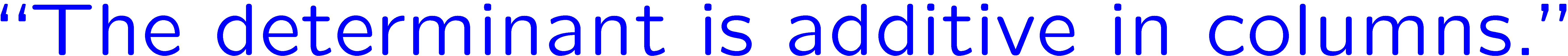 16
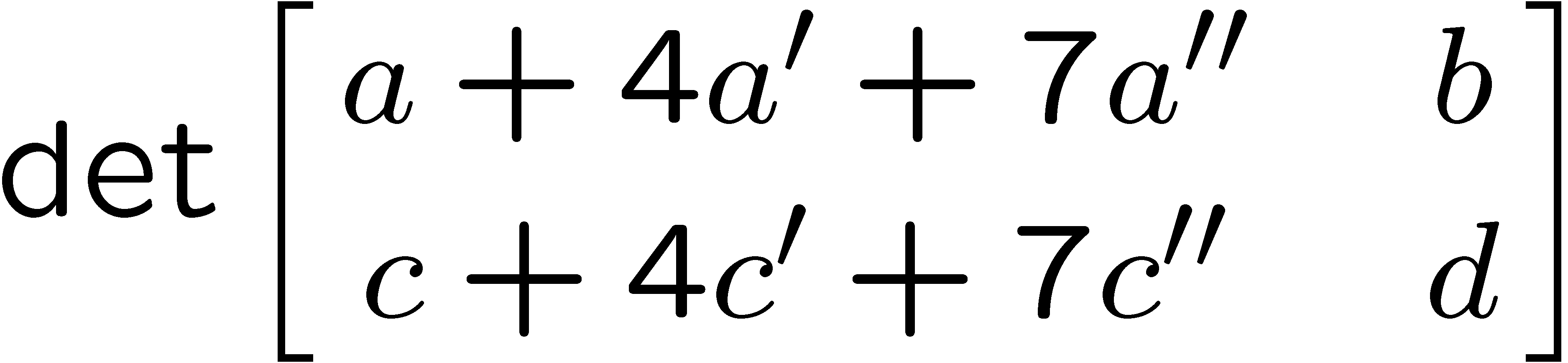 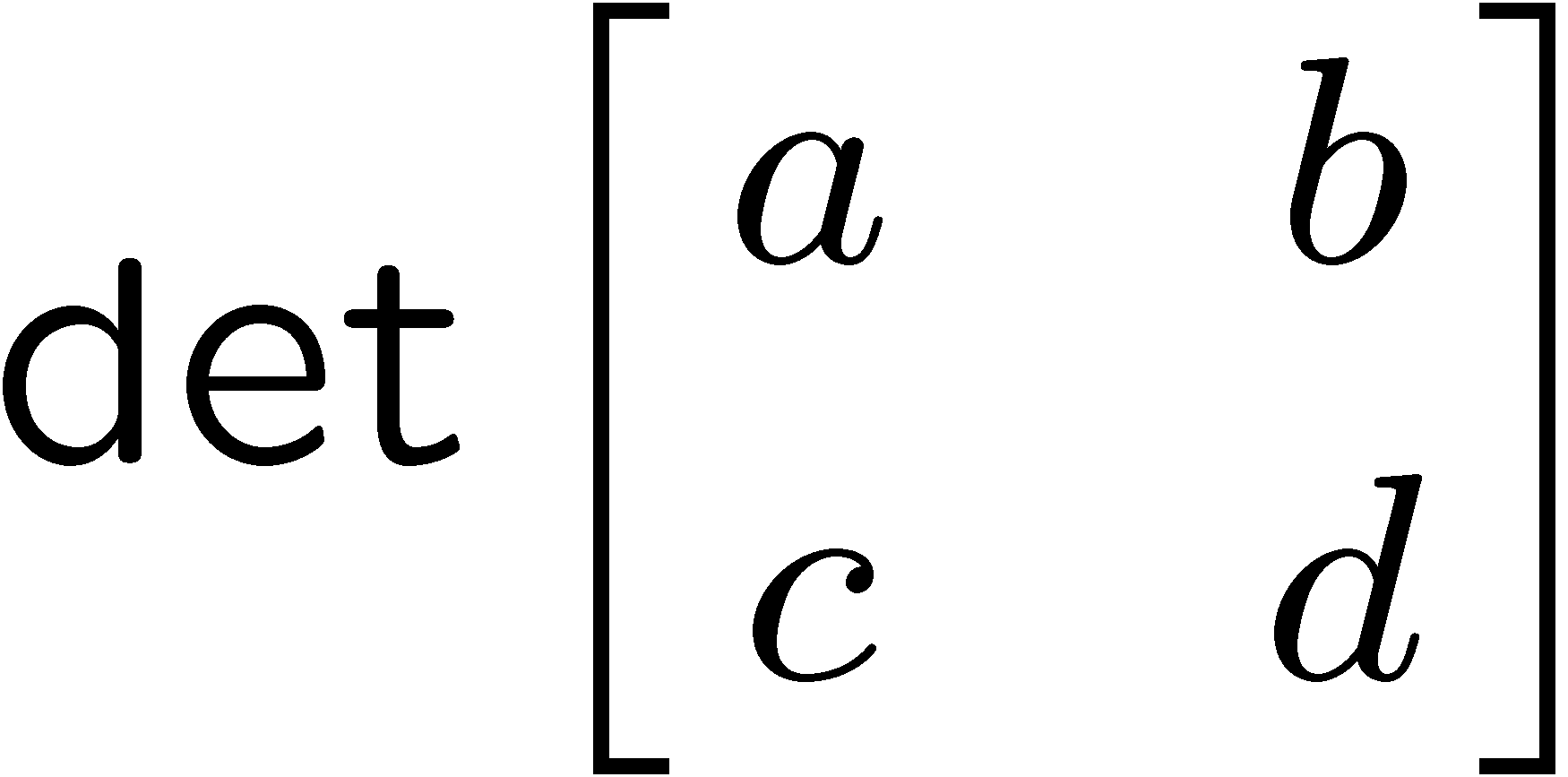 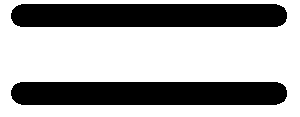 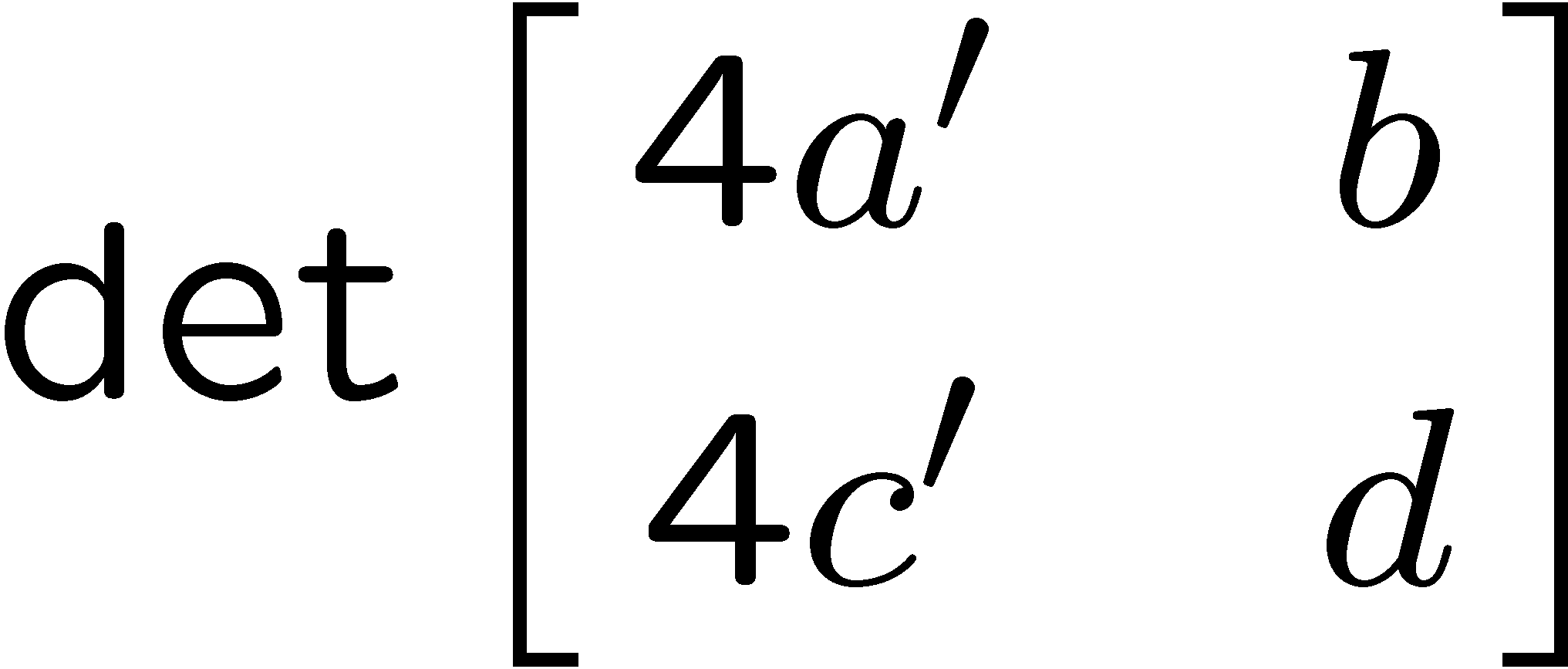 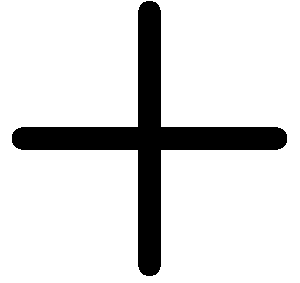 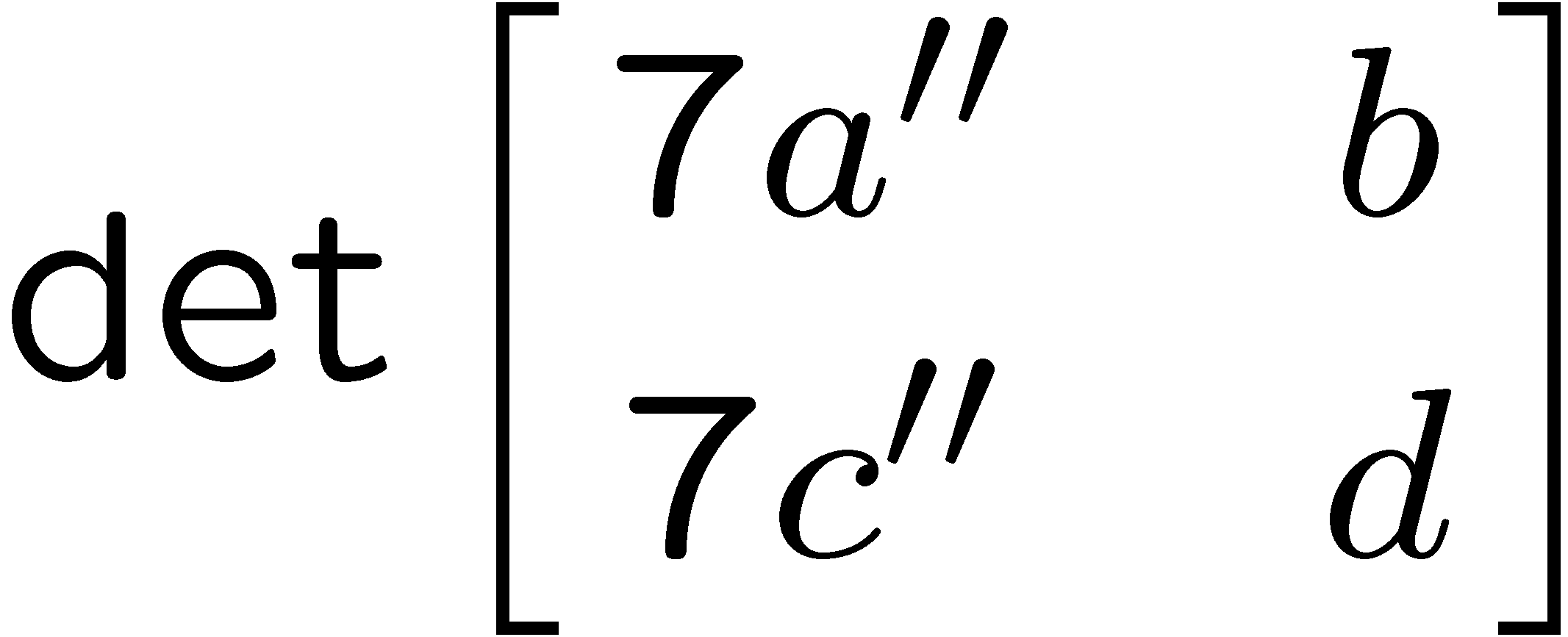 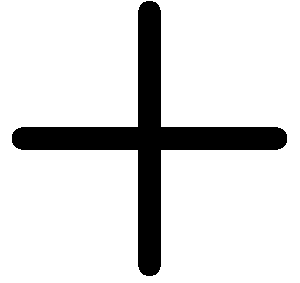 17
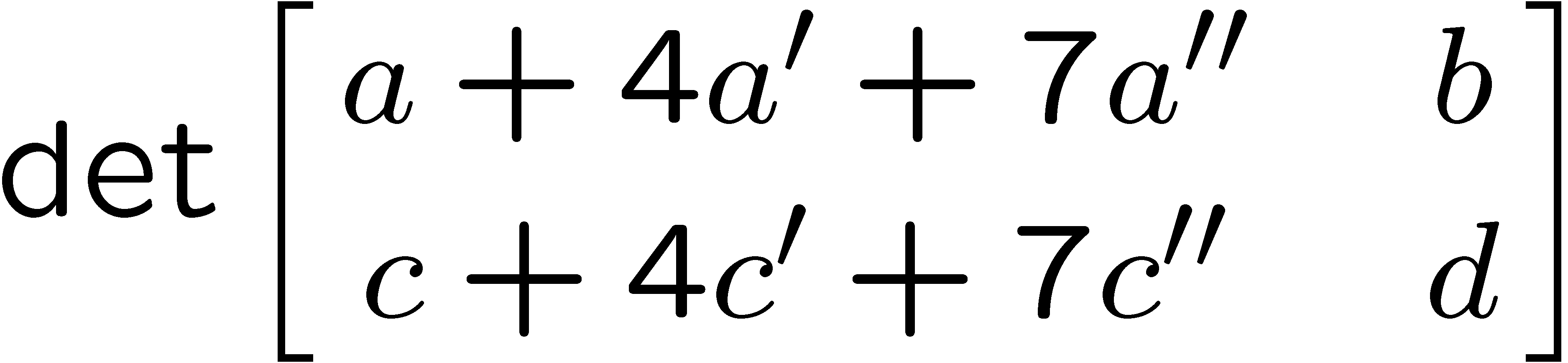 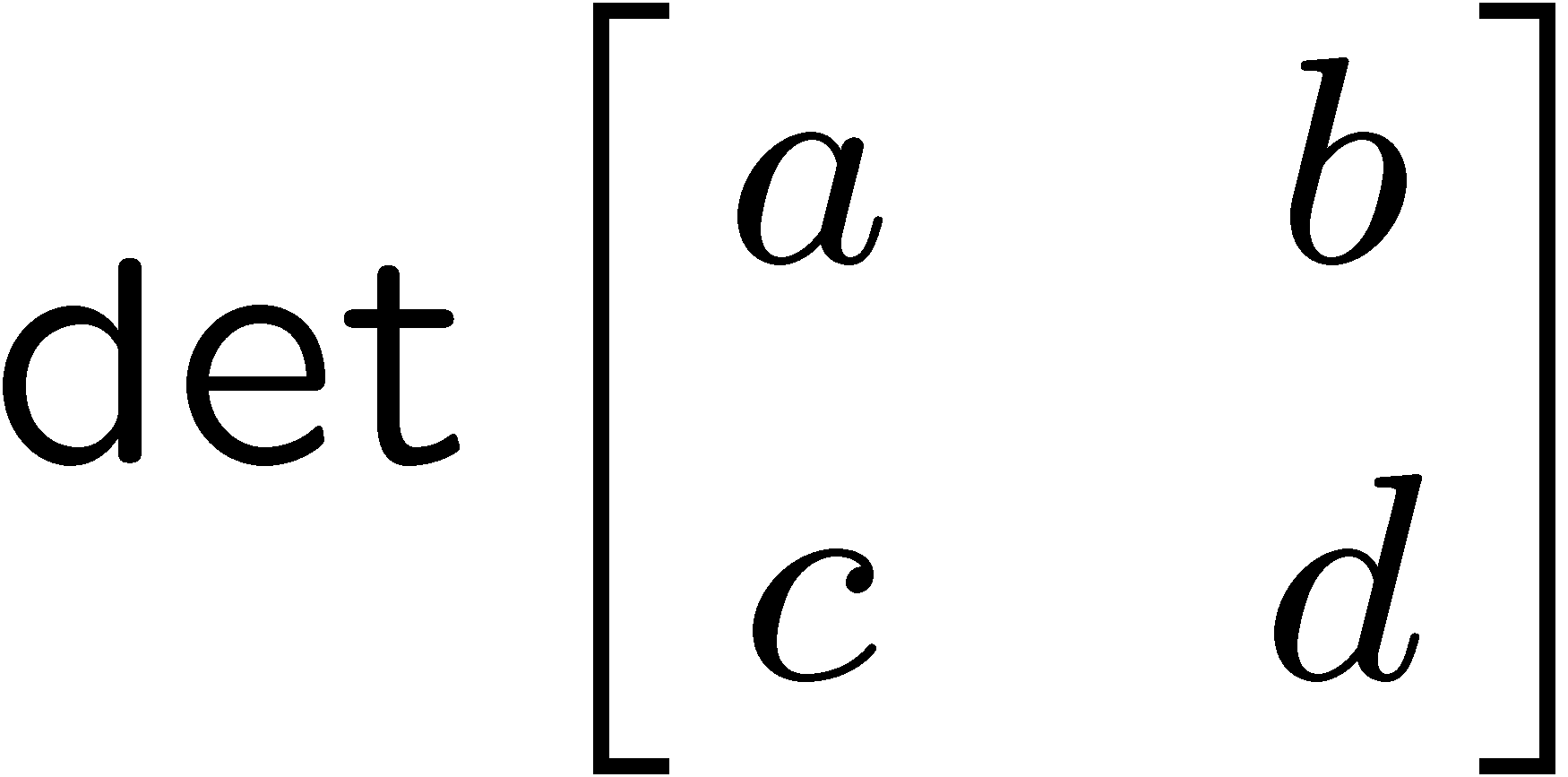 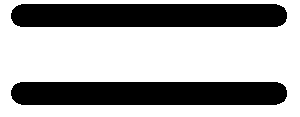 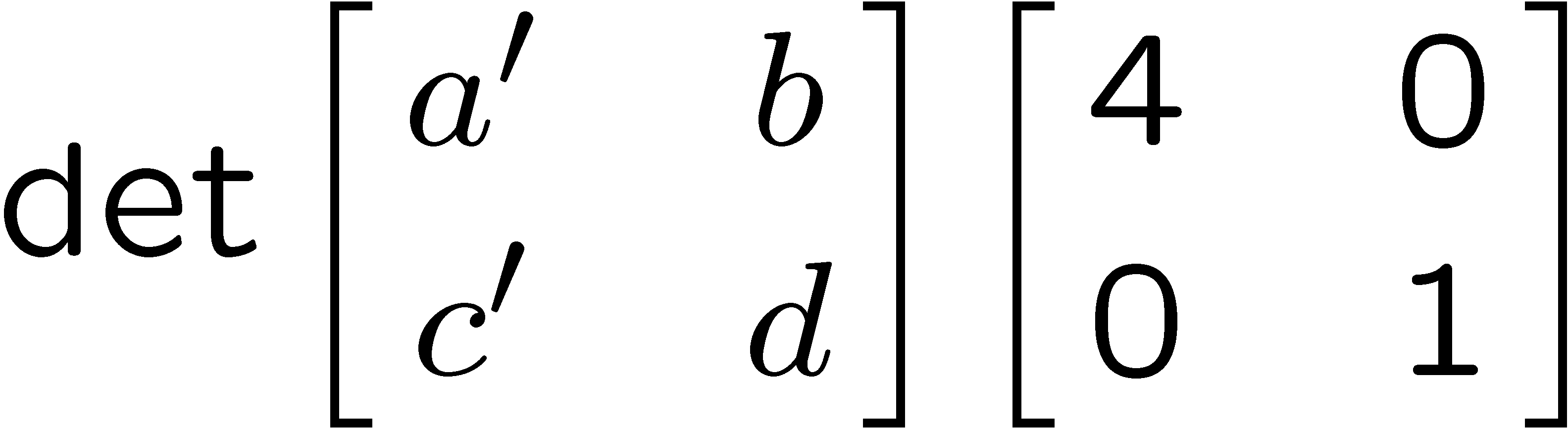 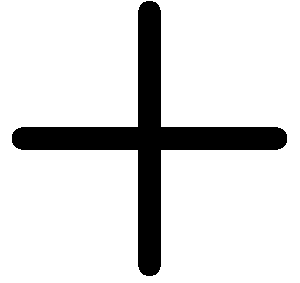 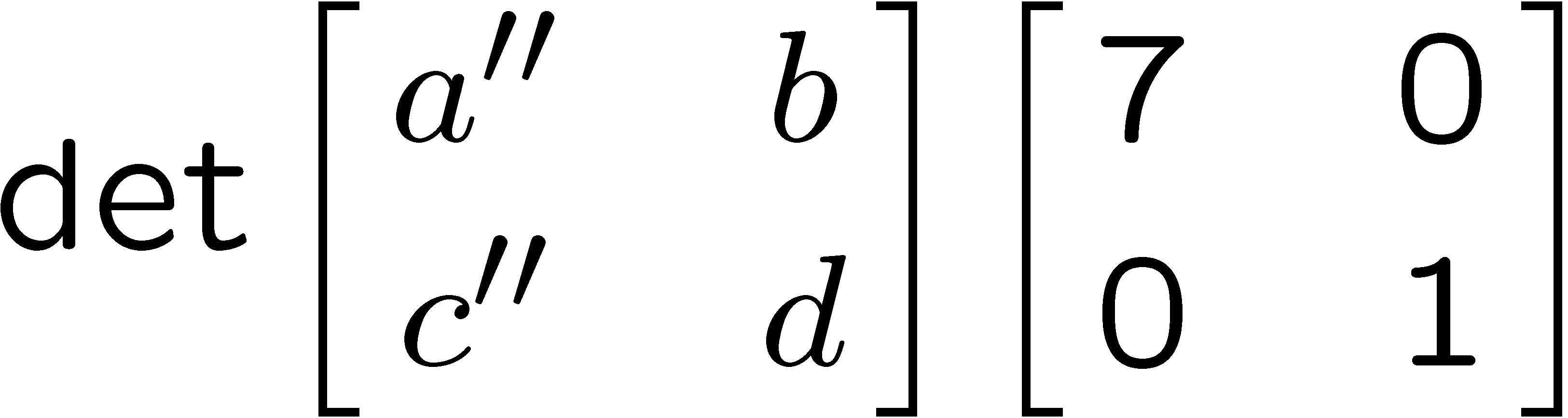 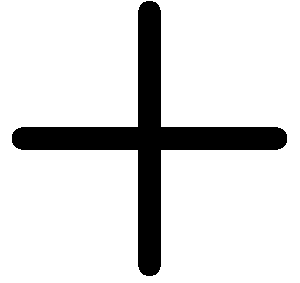 18
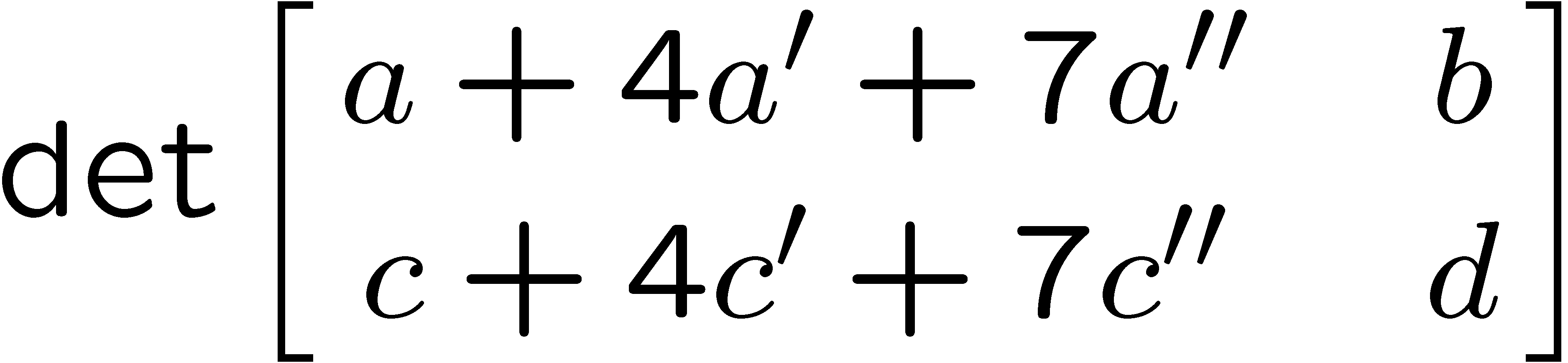 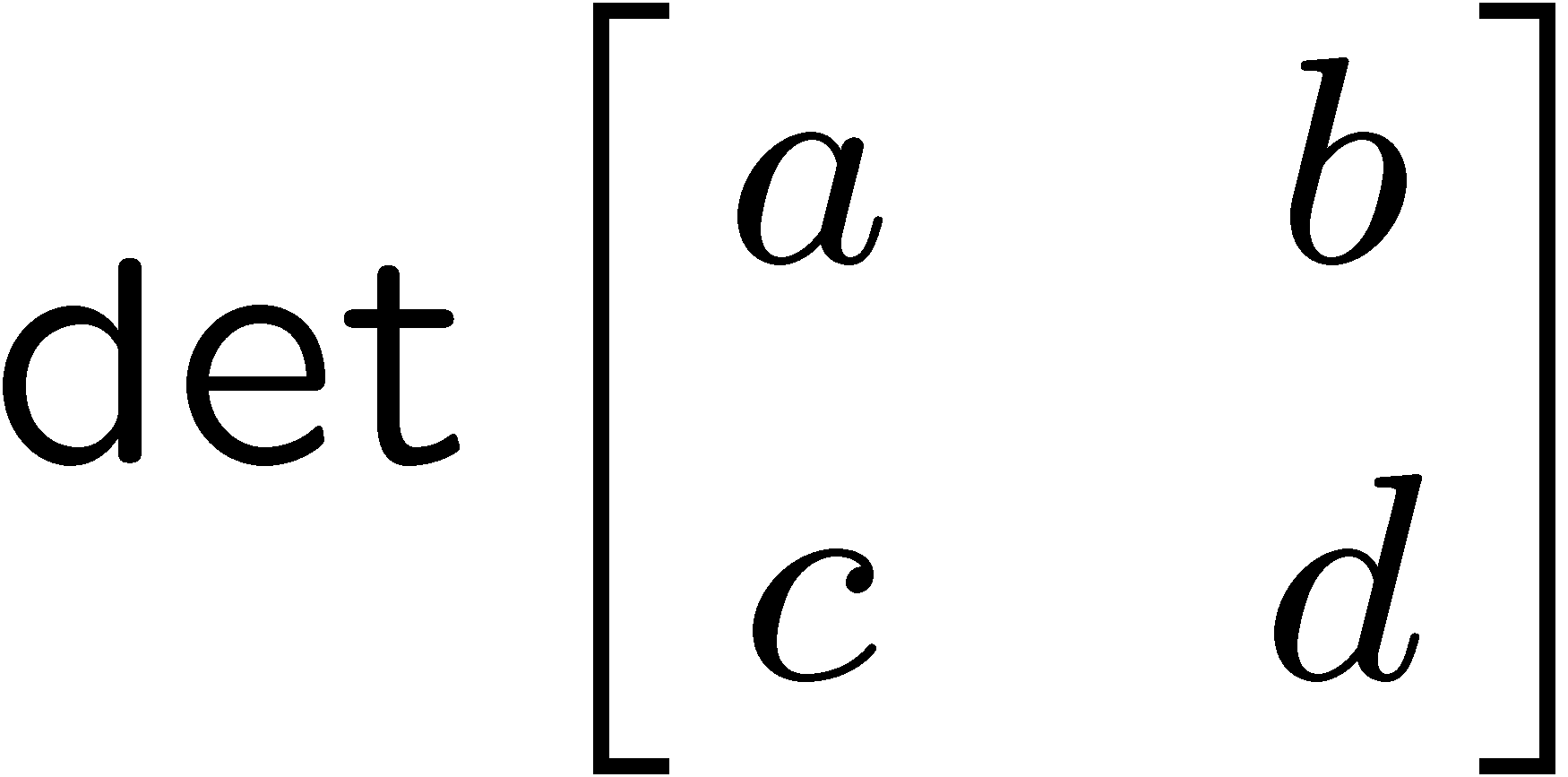 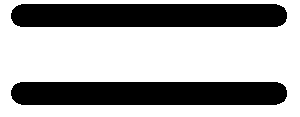 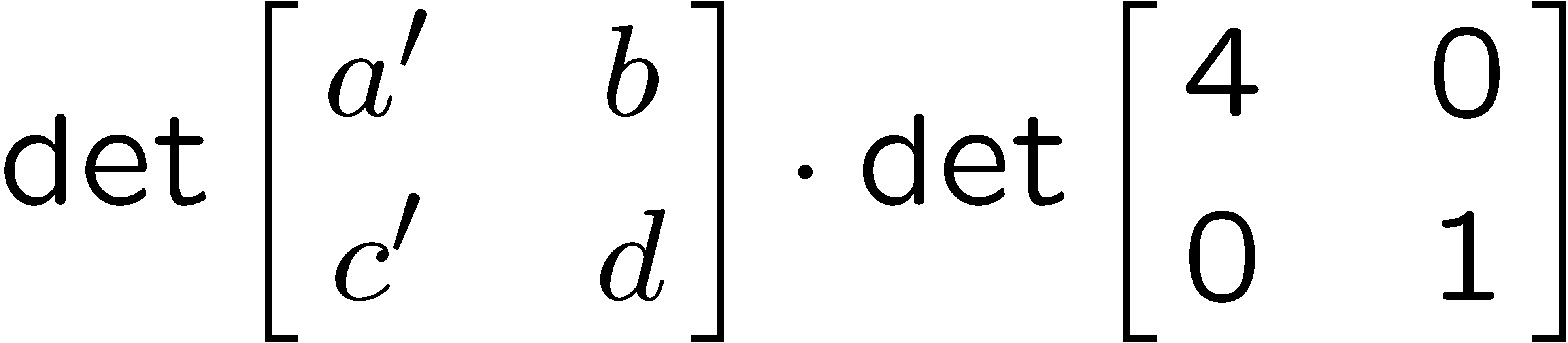 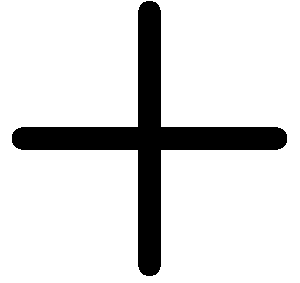 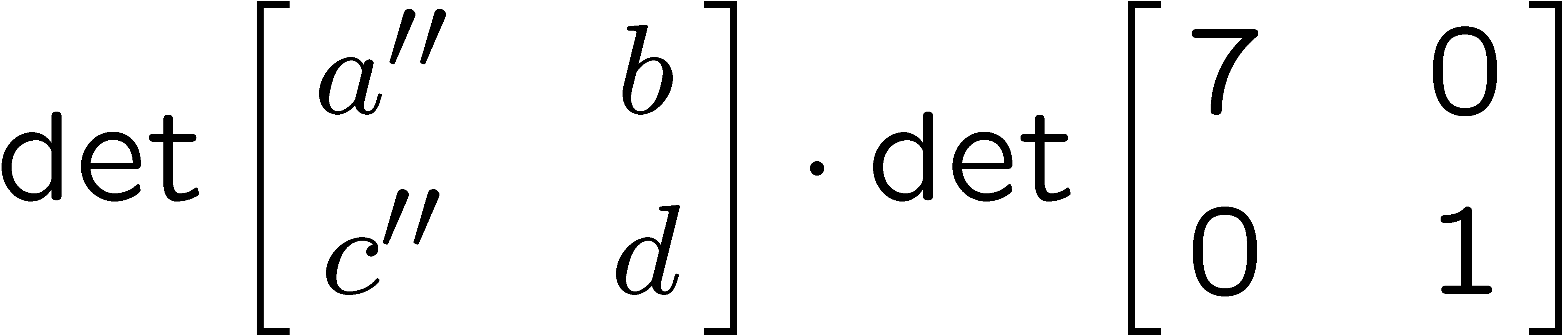 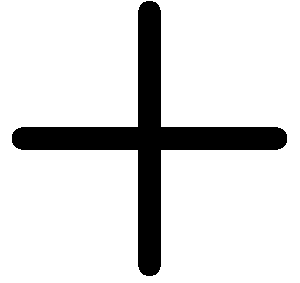 19
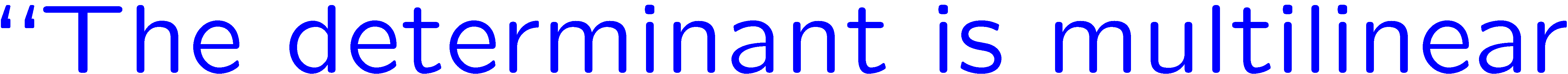 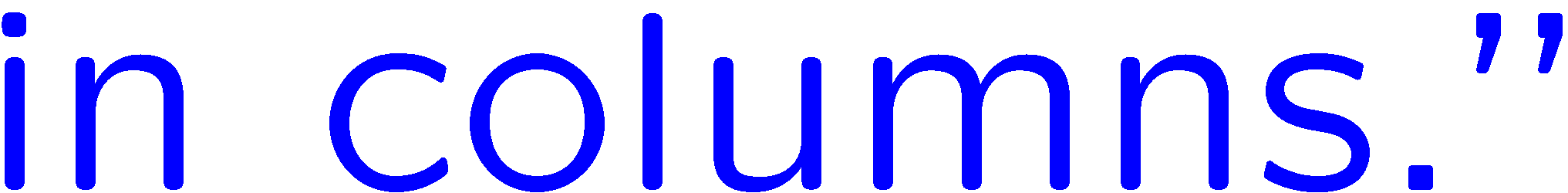 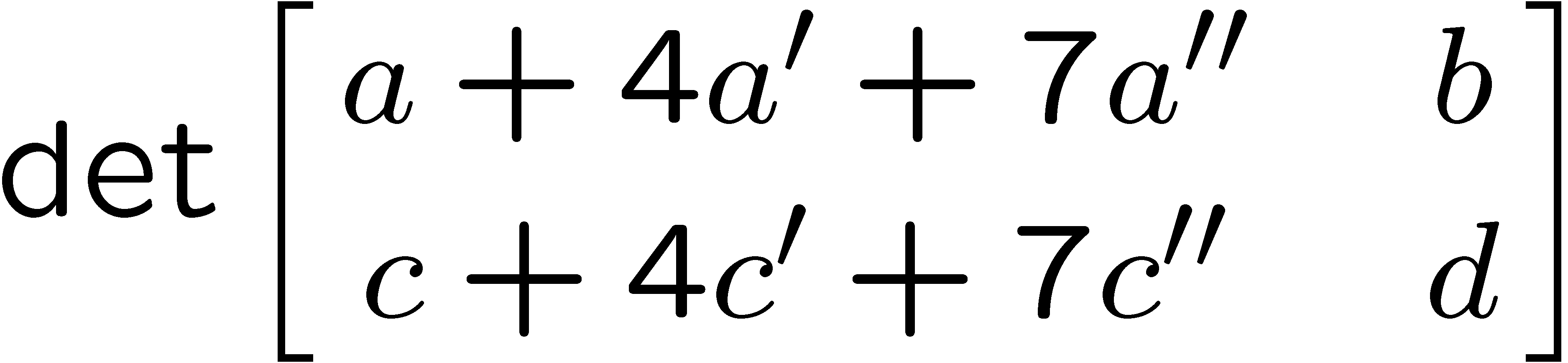 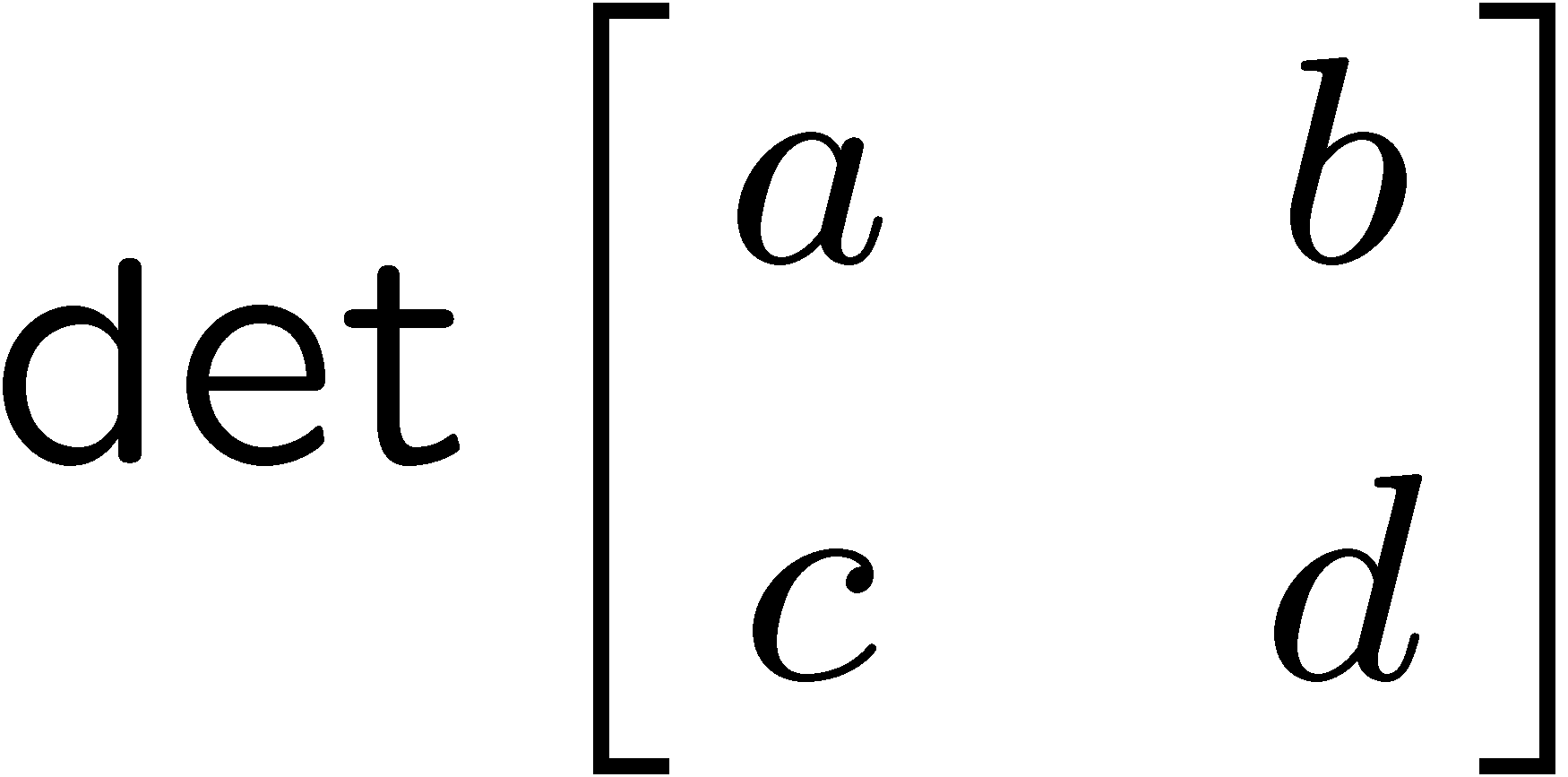 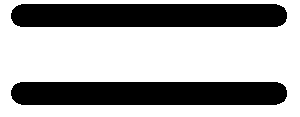 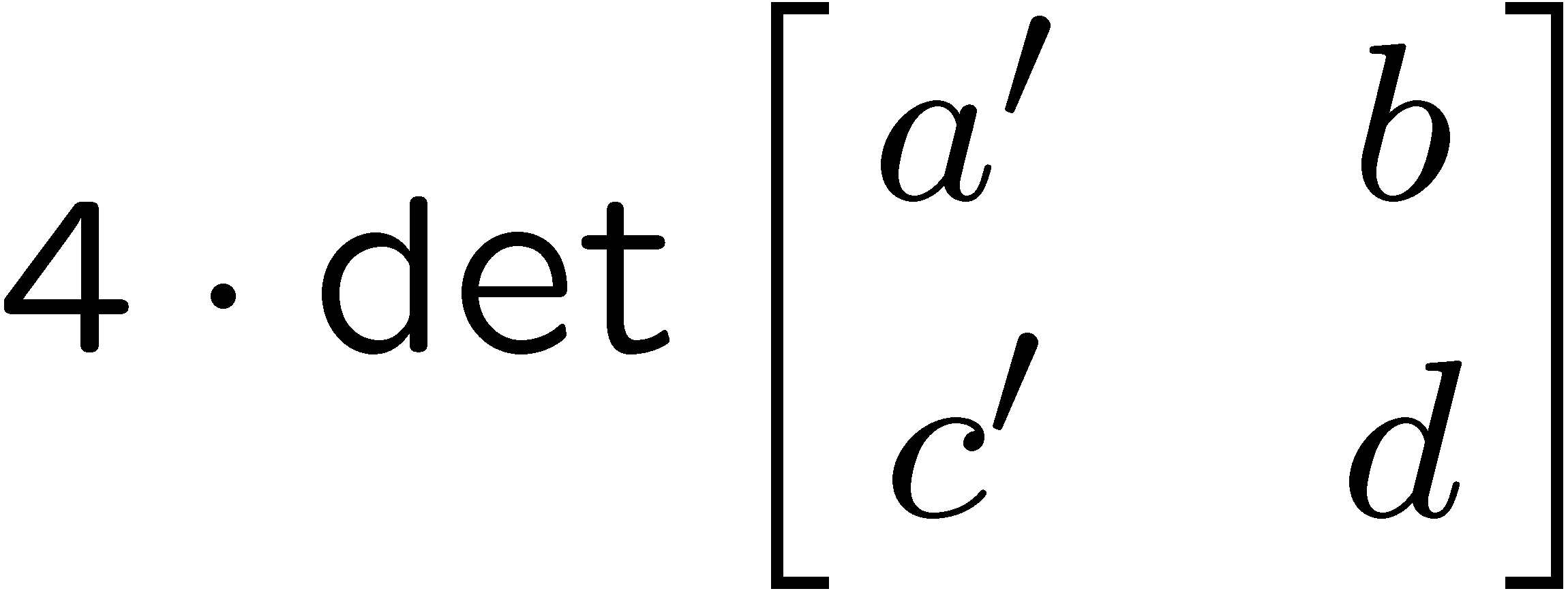 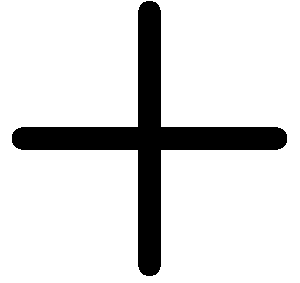 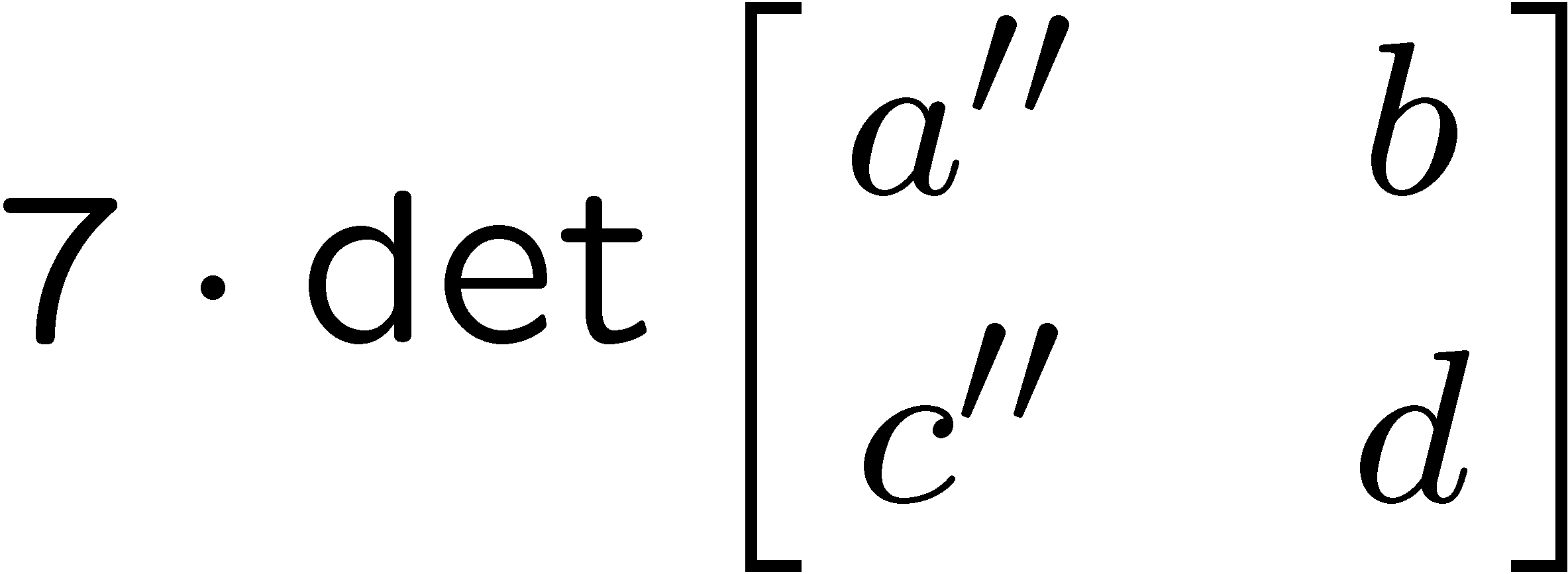 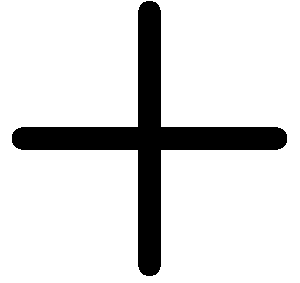 20
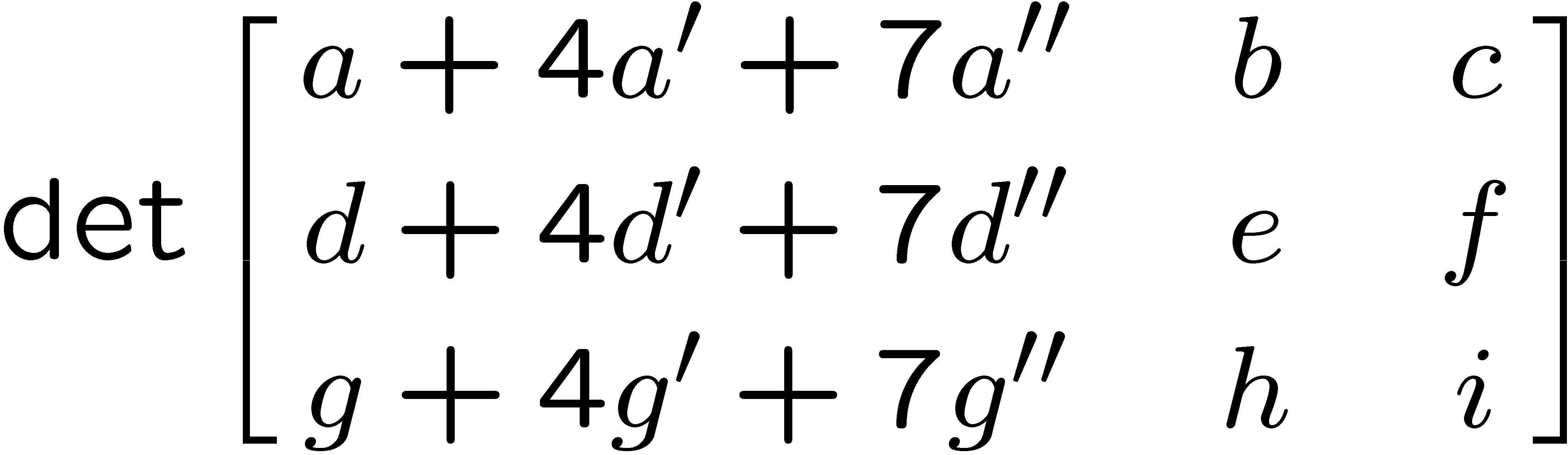 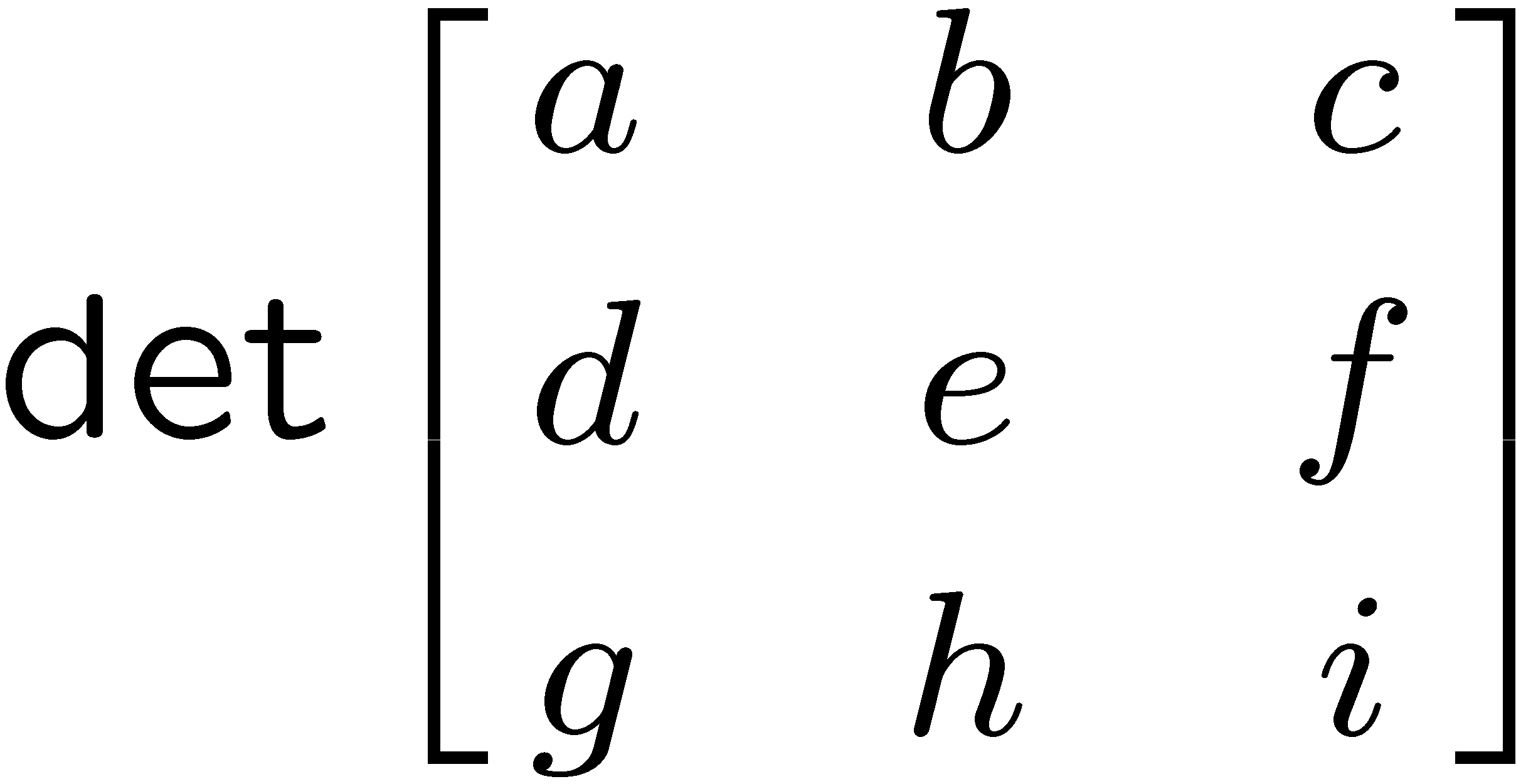 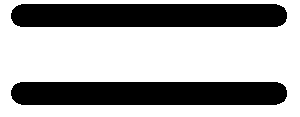 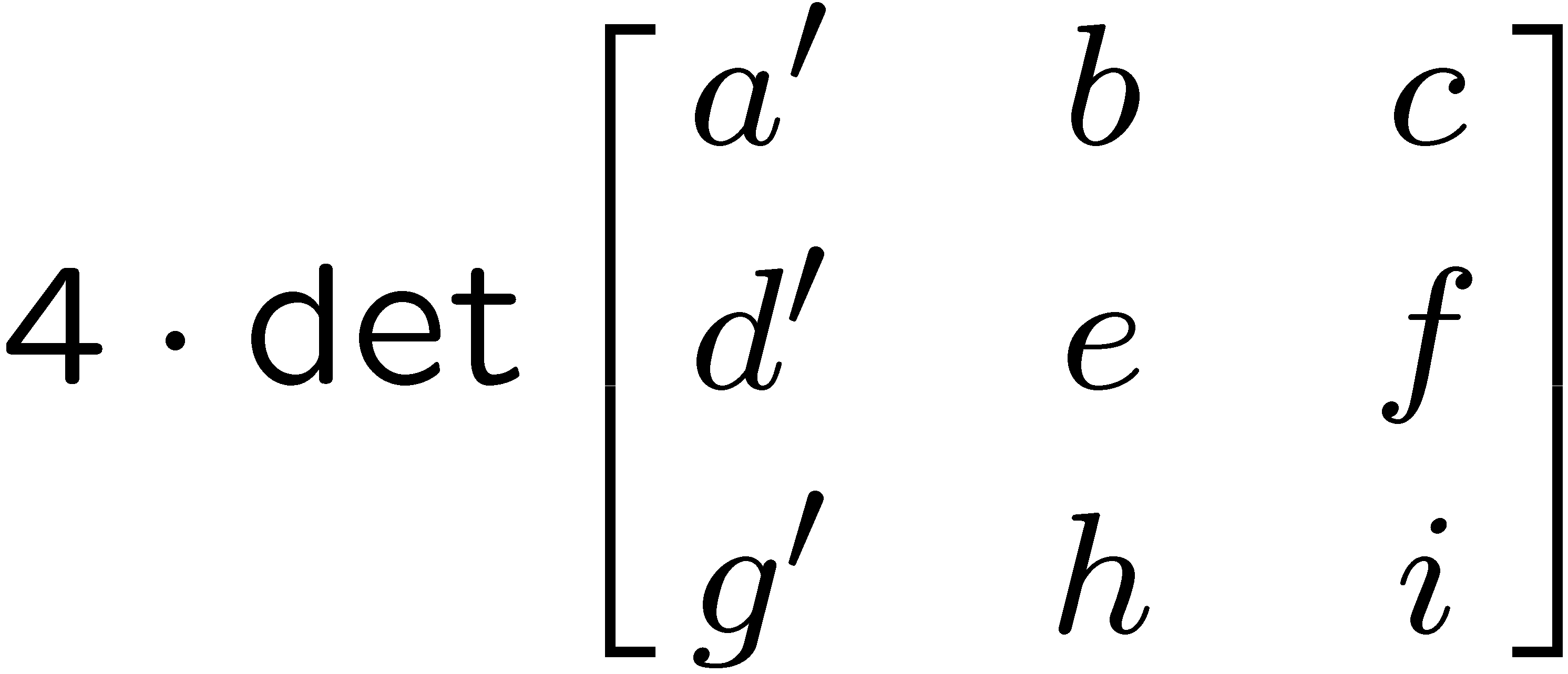 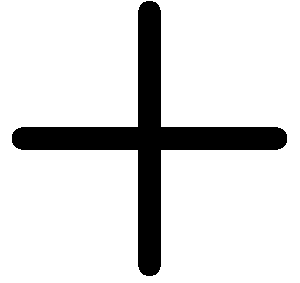 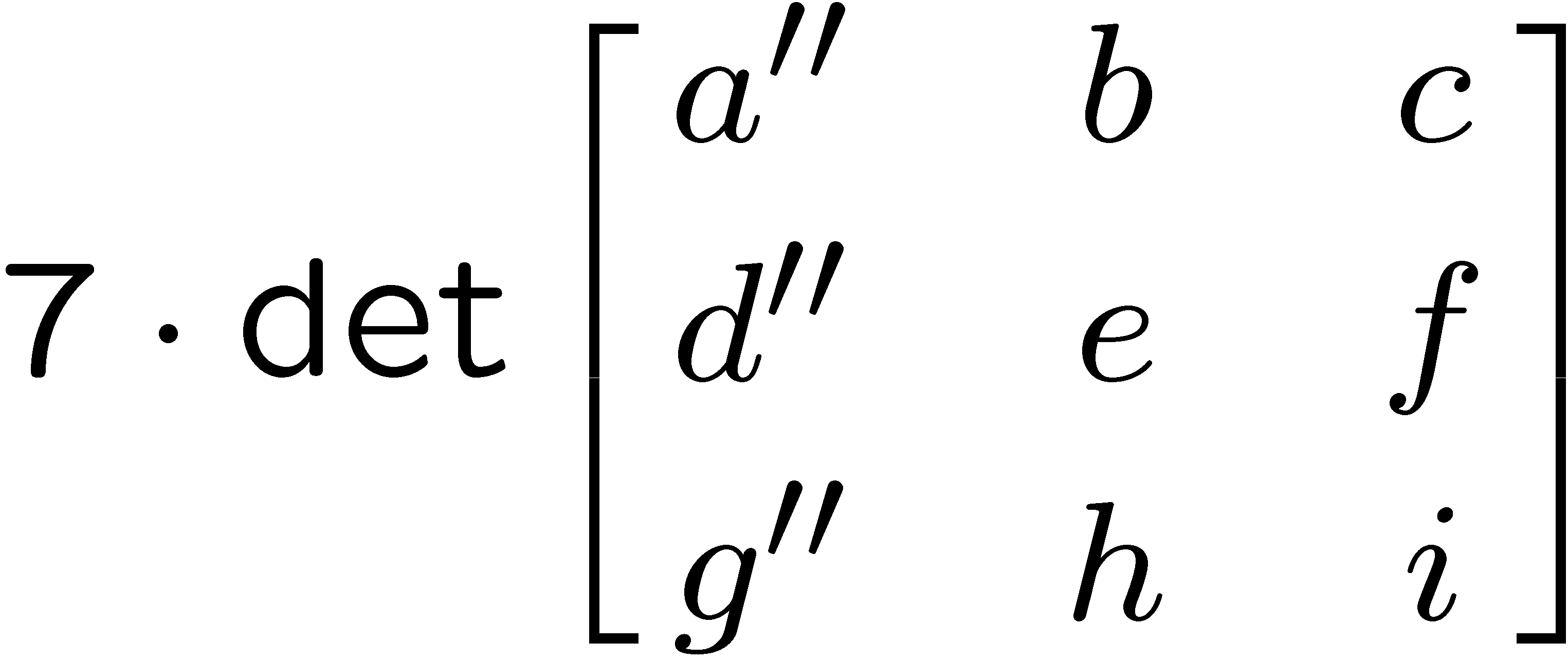 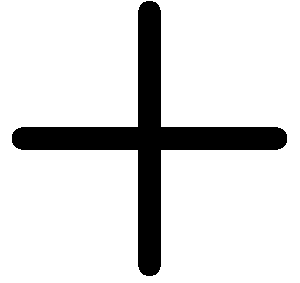 21
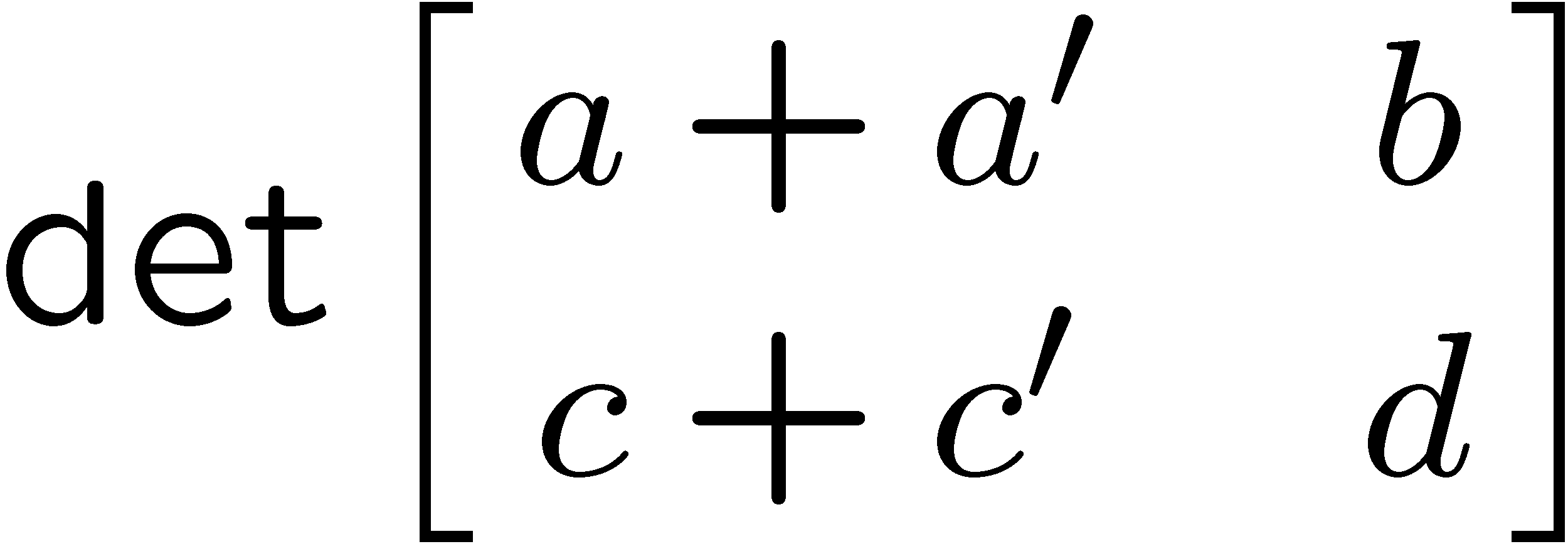 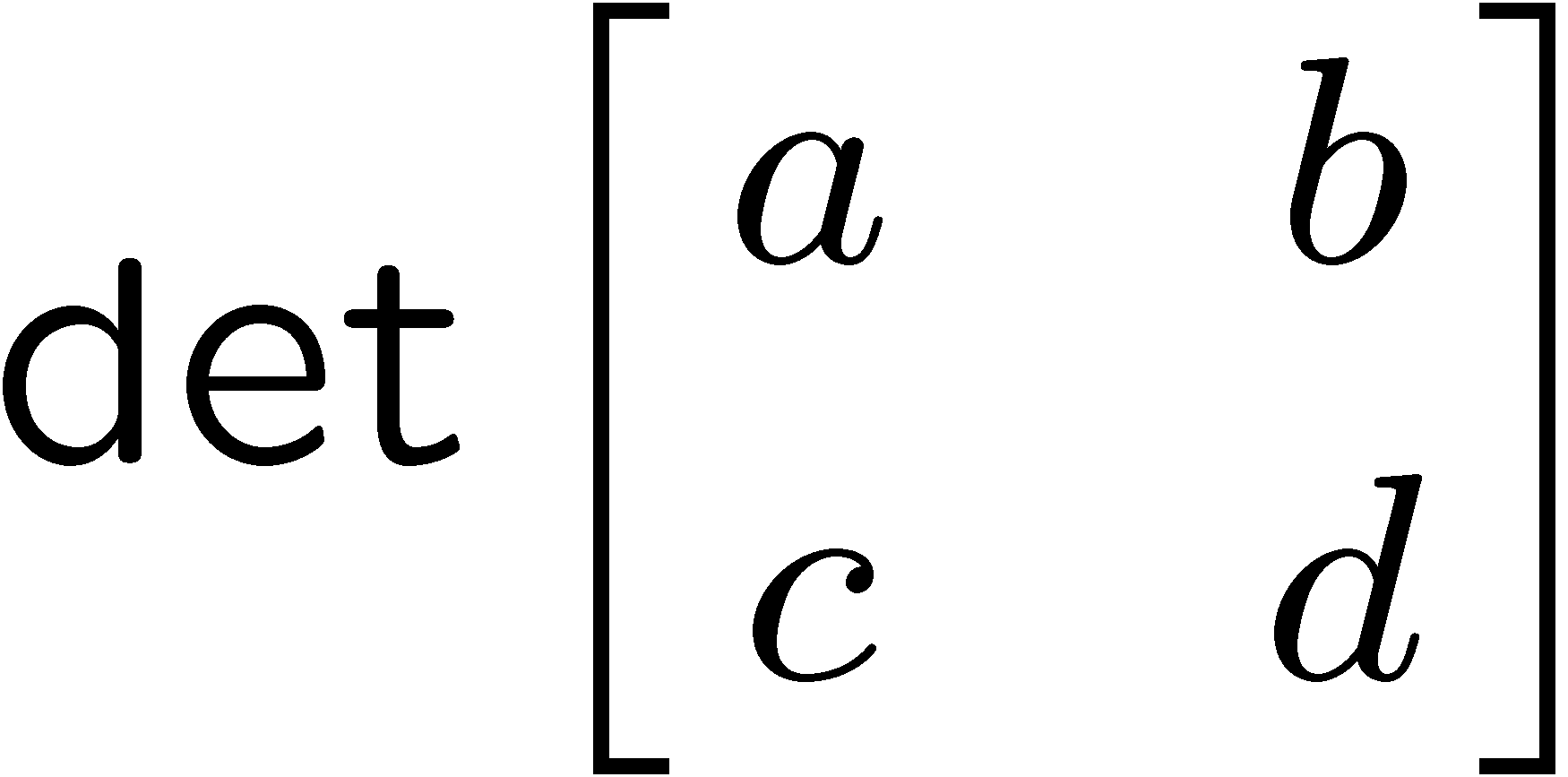 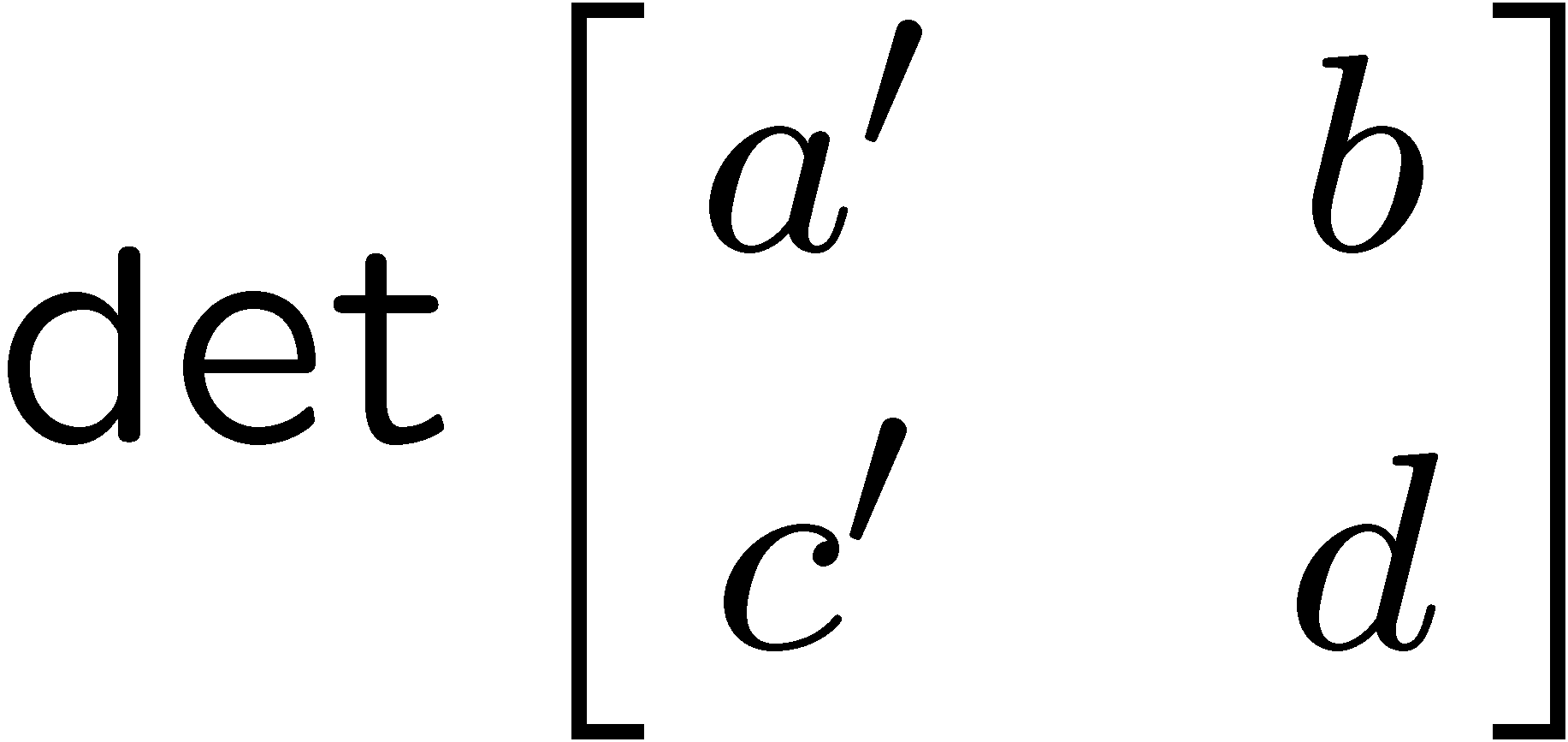 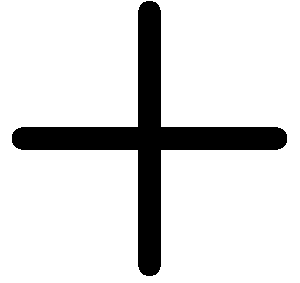 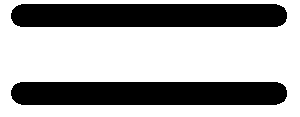 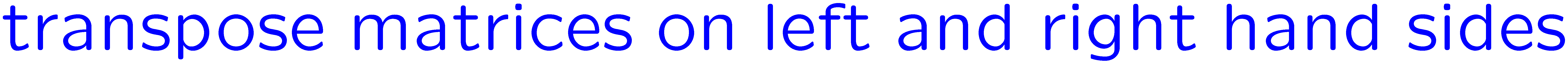 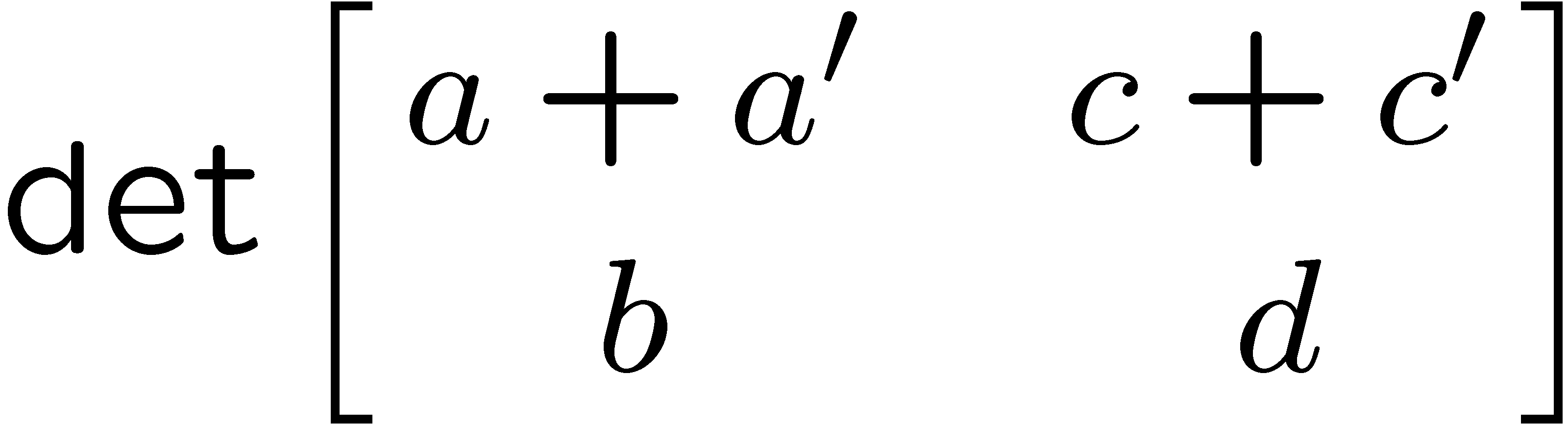 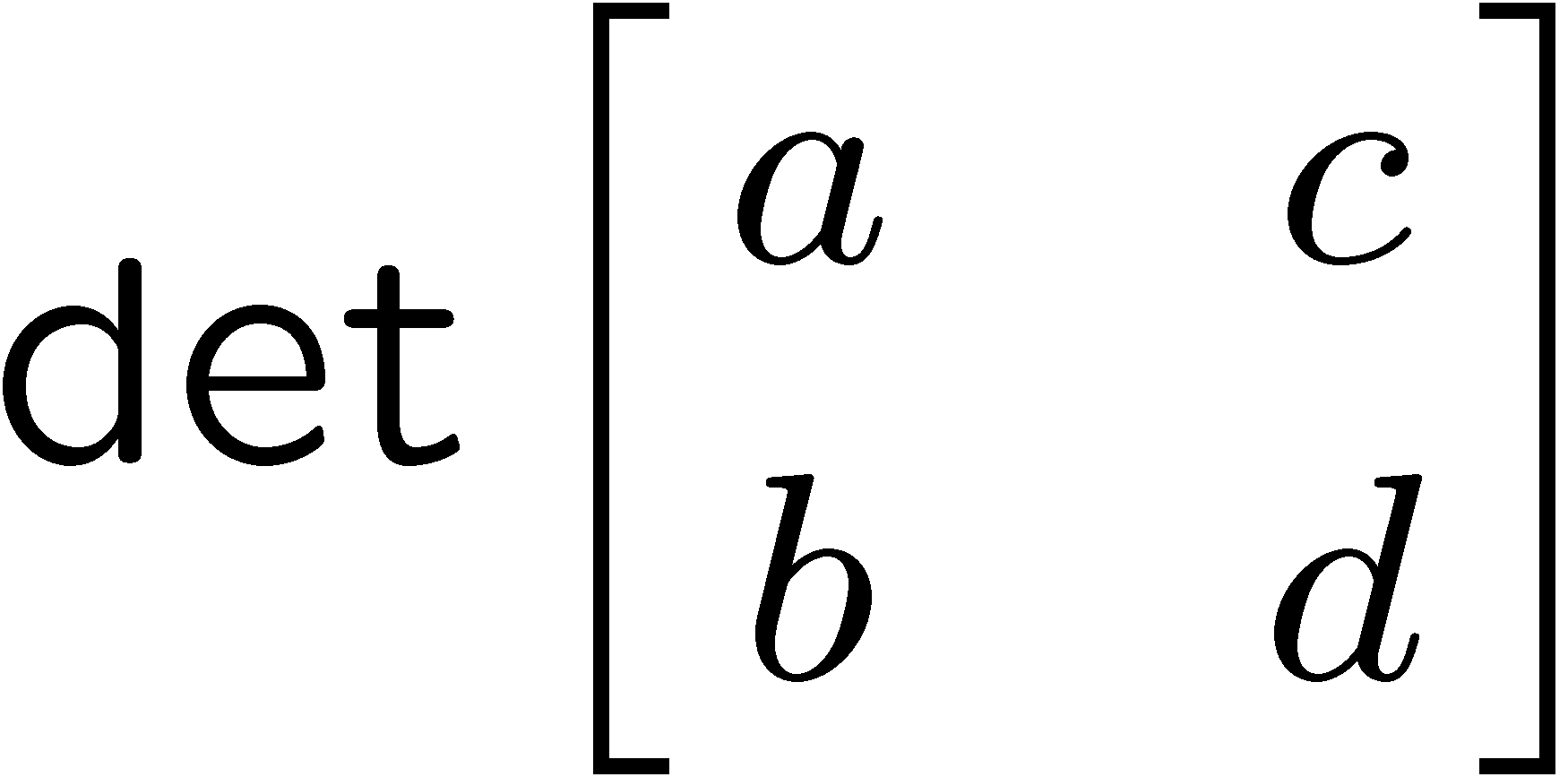 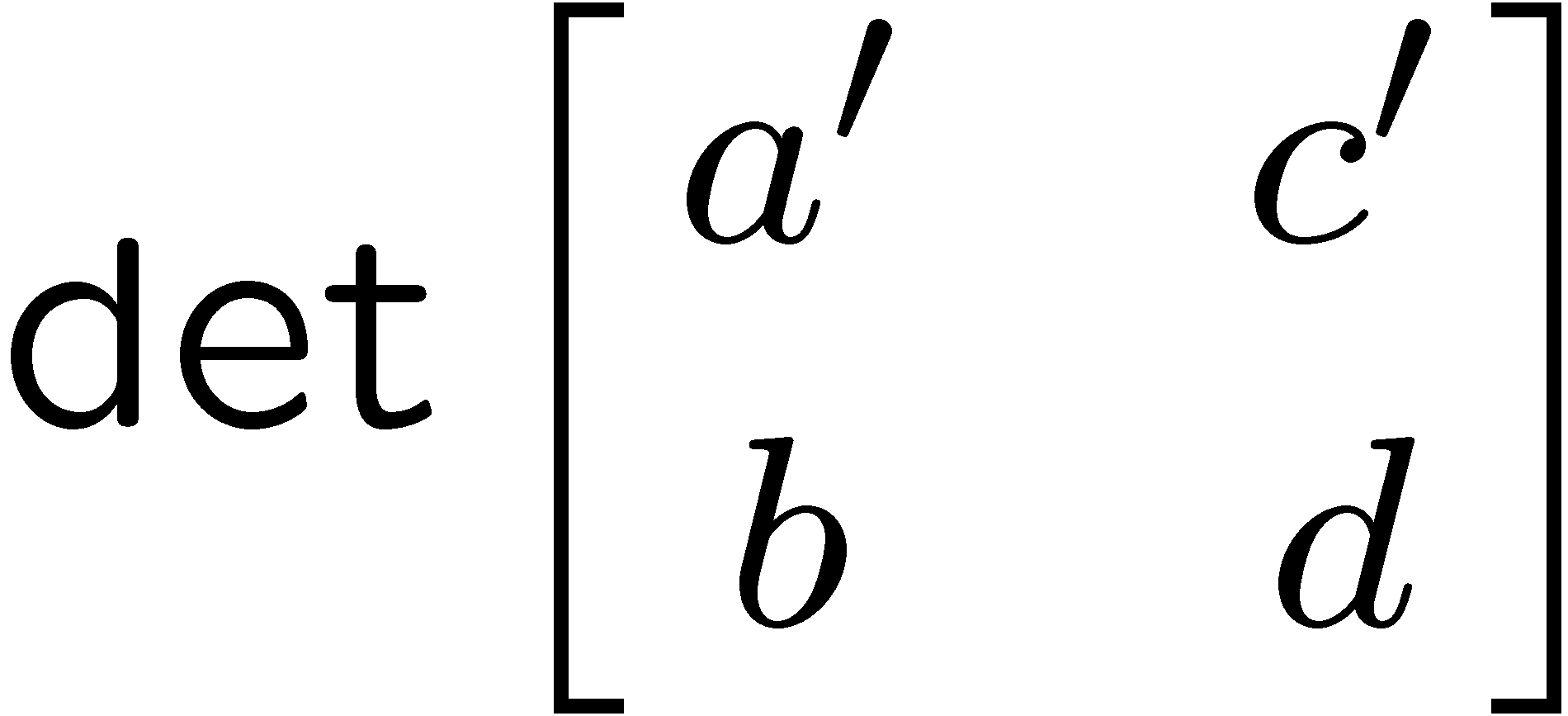 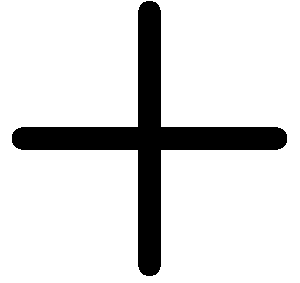 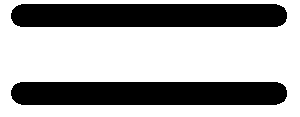 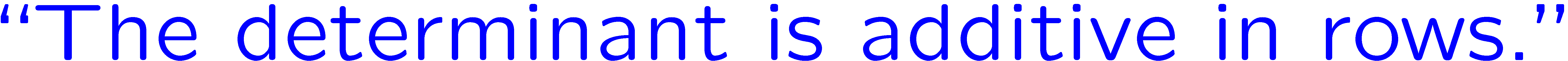 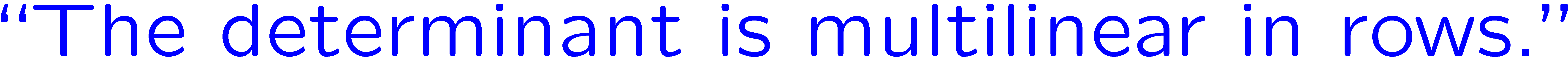 22
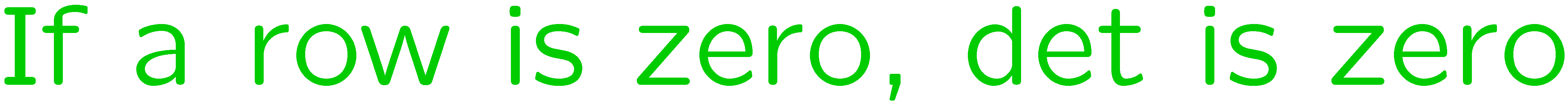 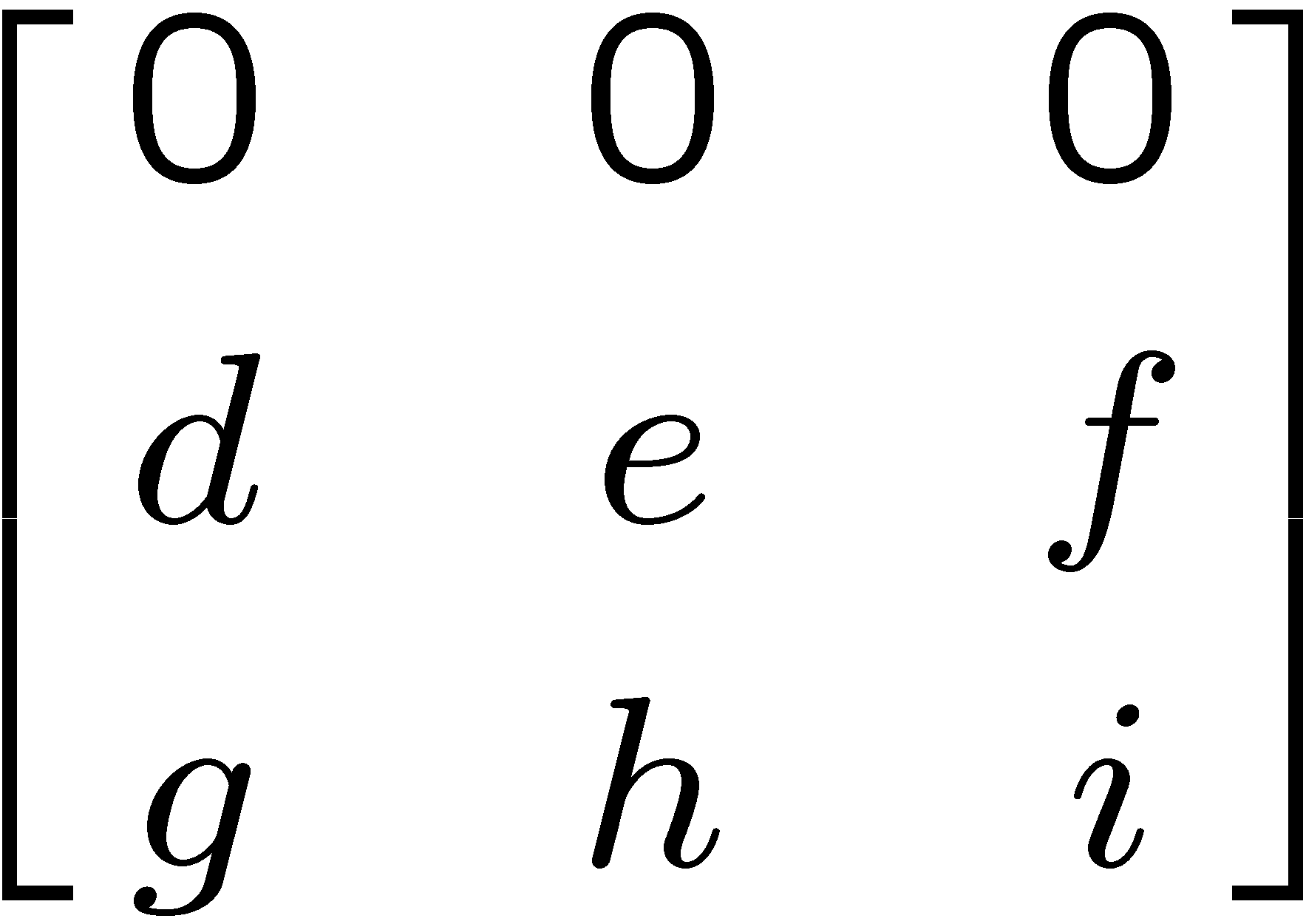 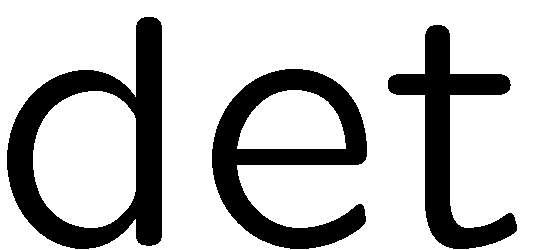 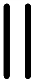 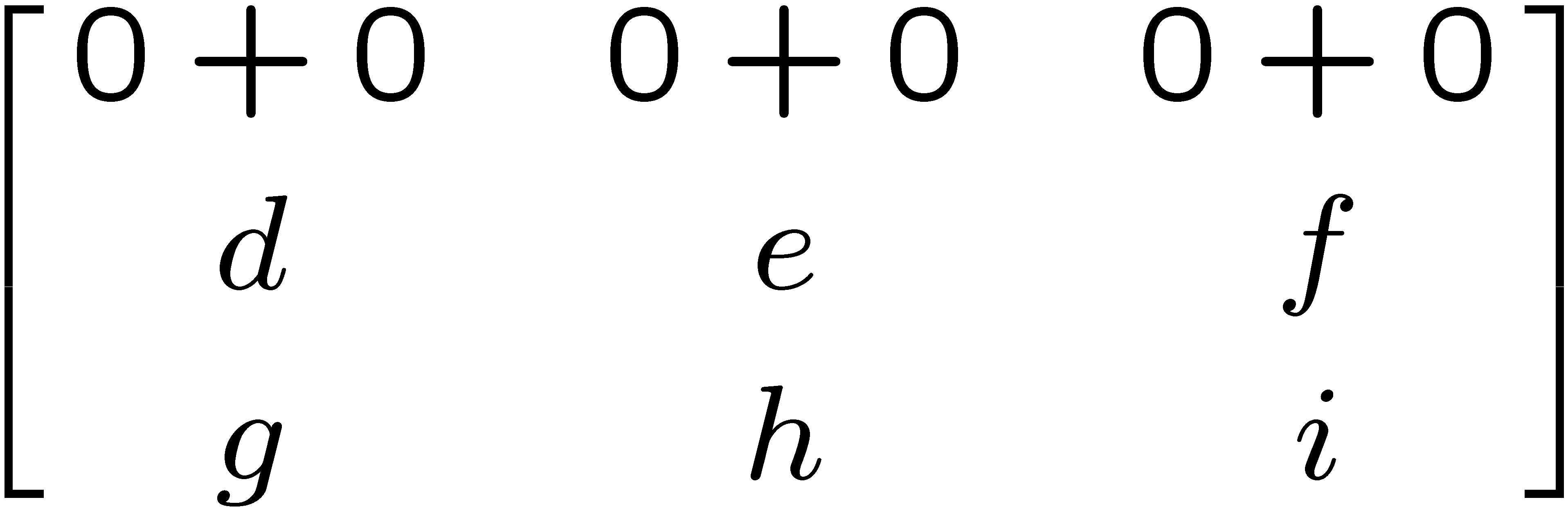 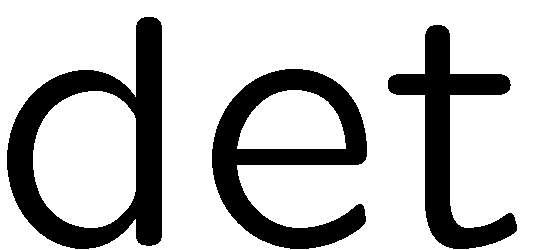 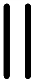 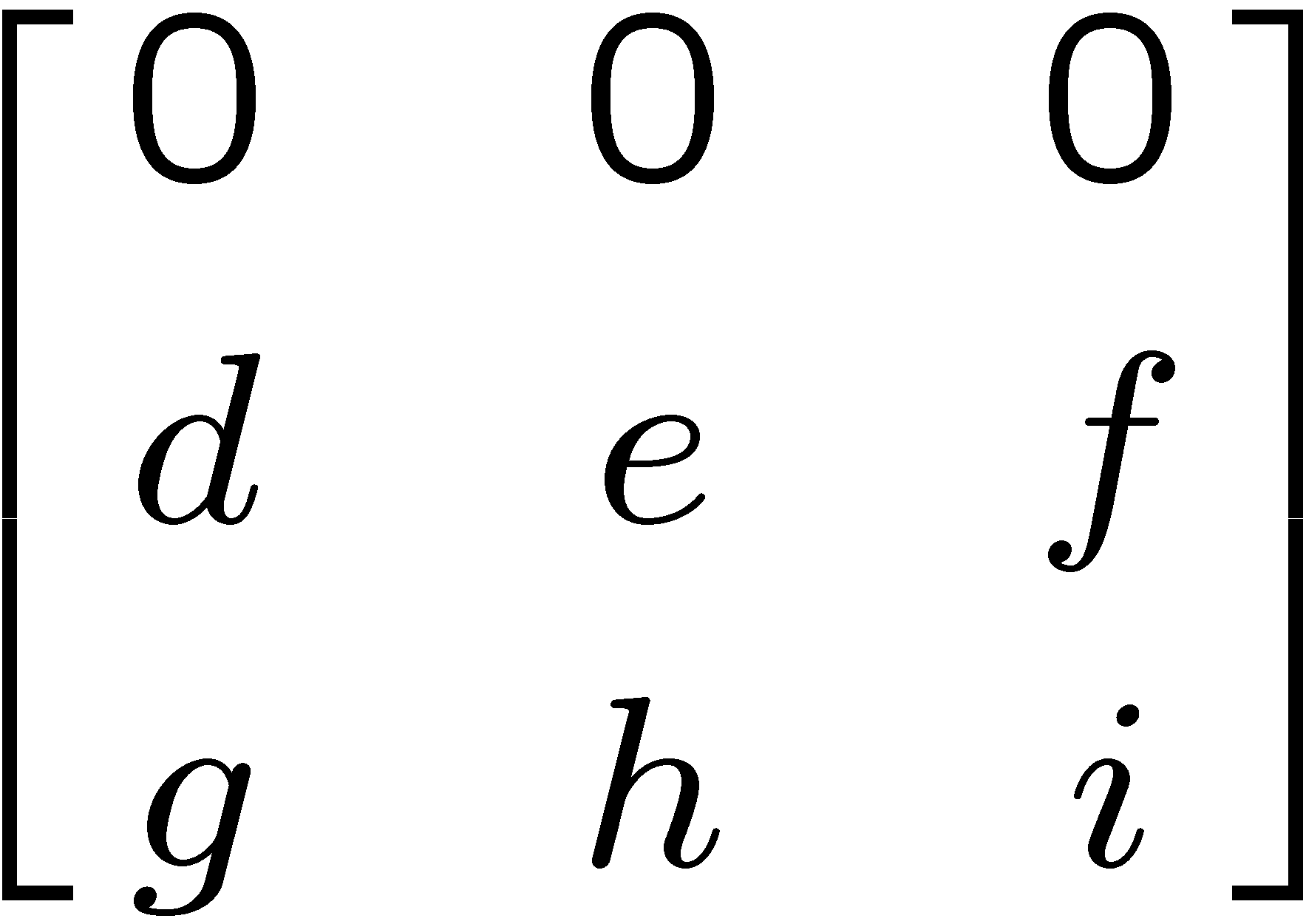 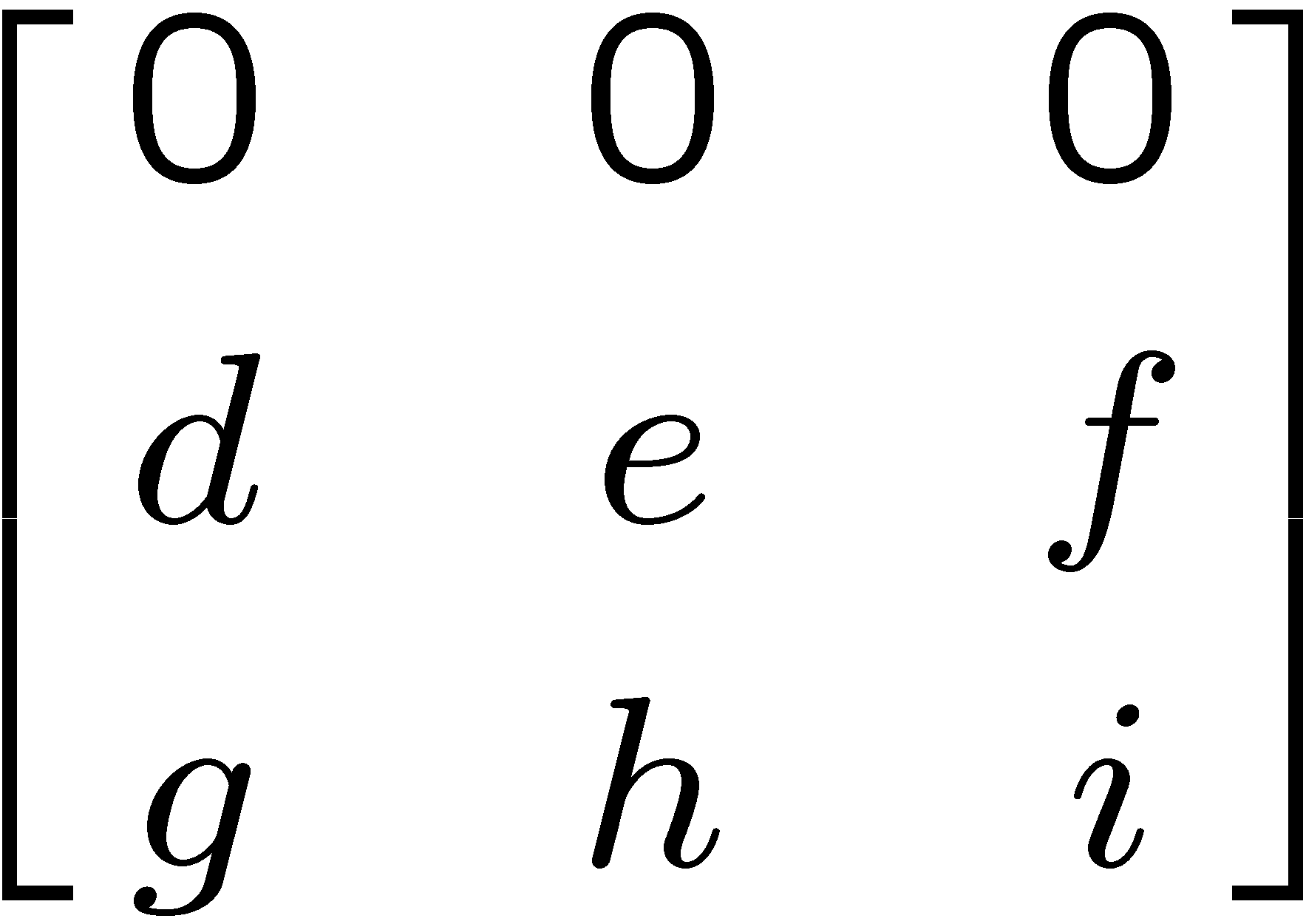 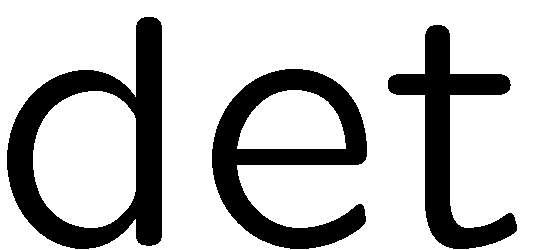 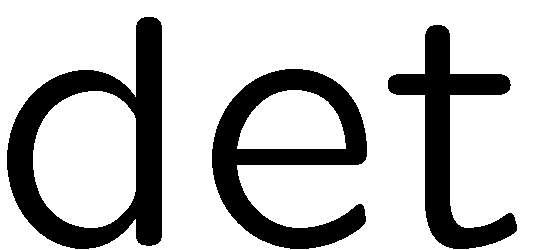 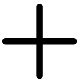 23
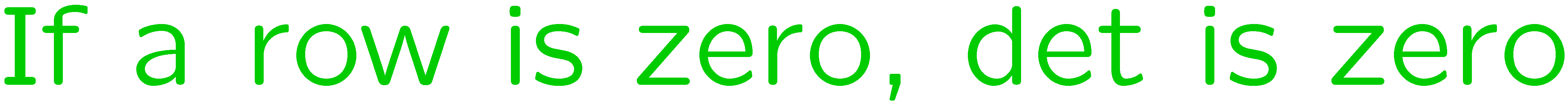 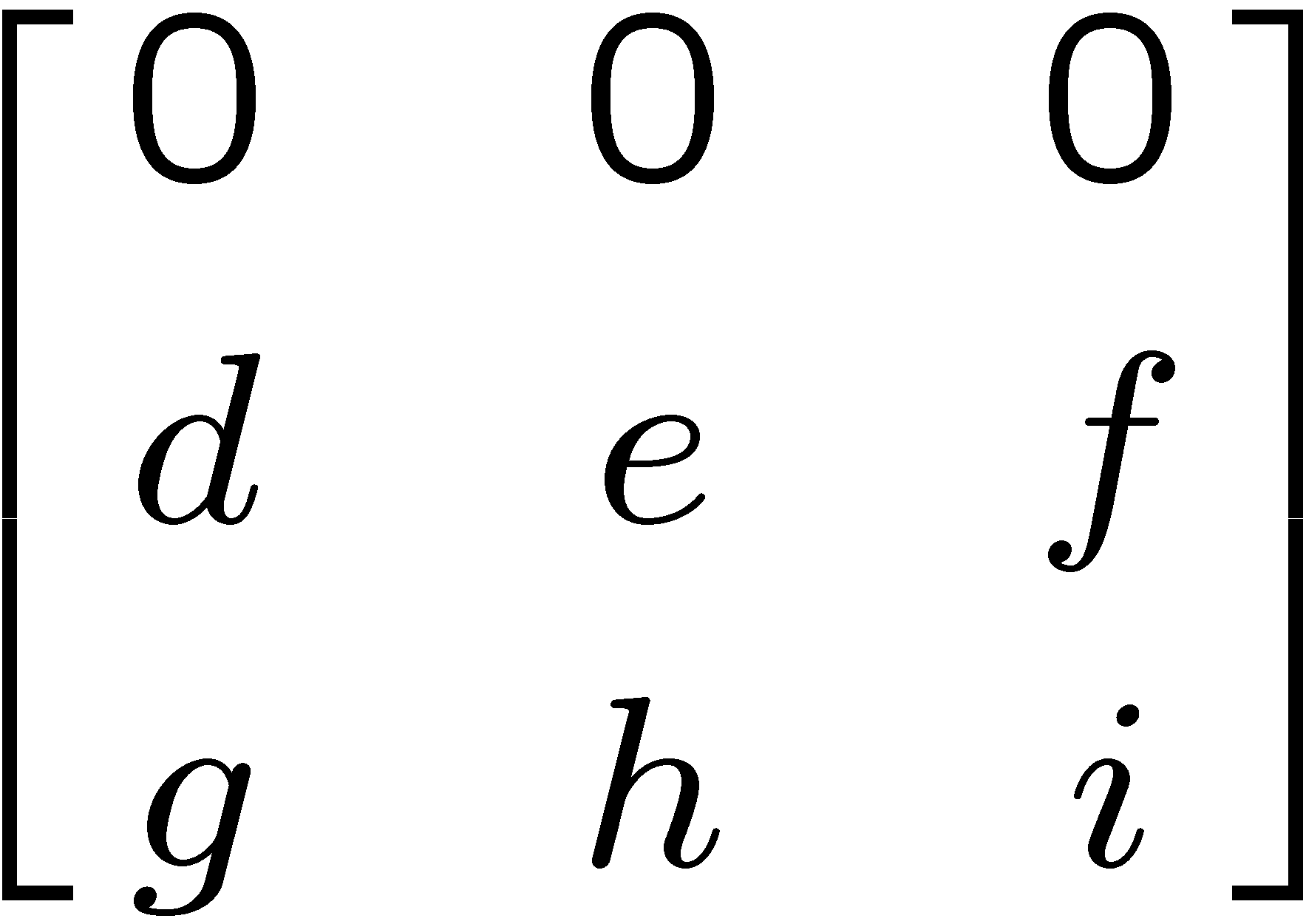 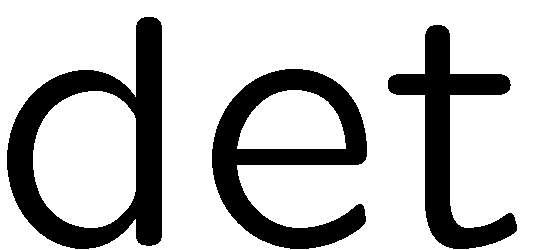 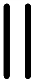 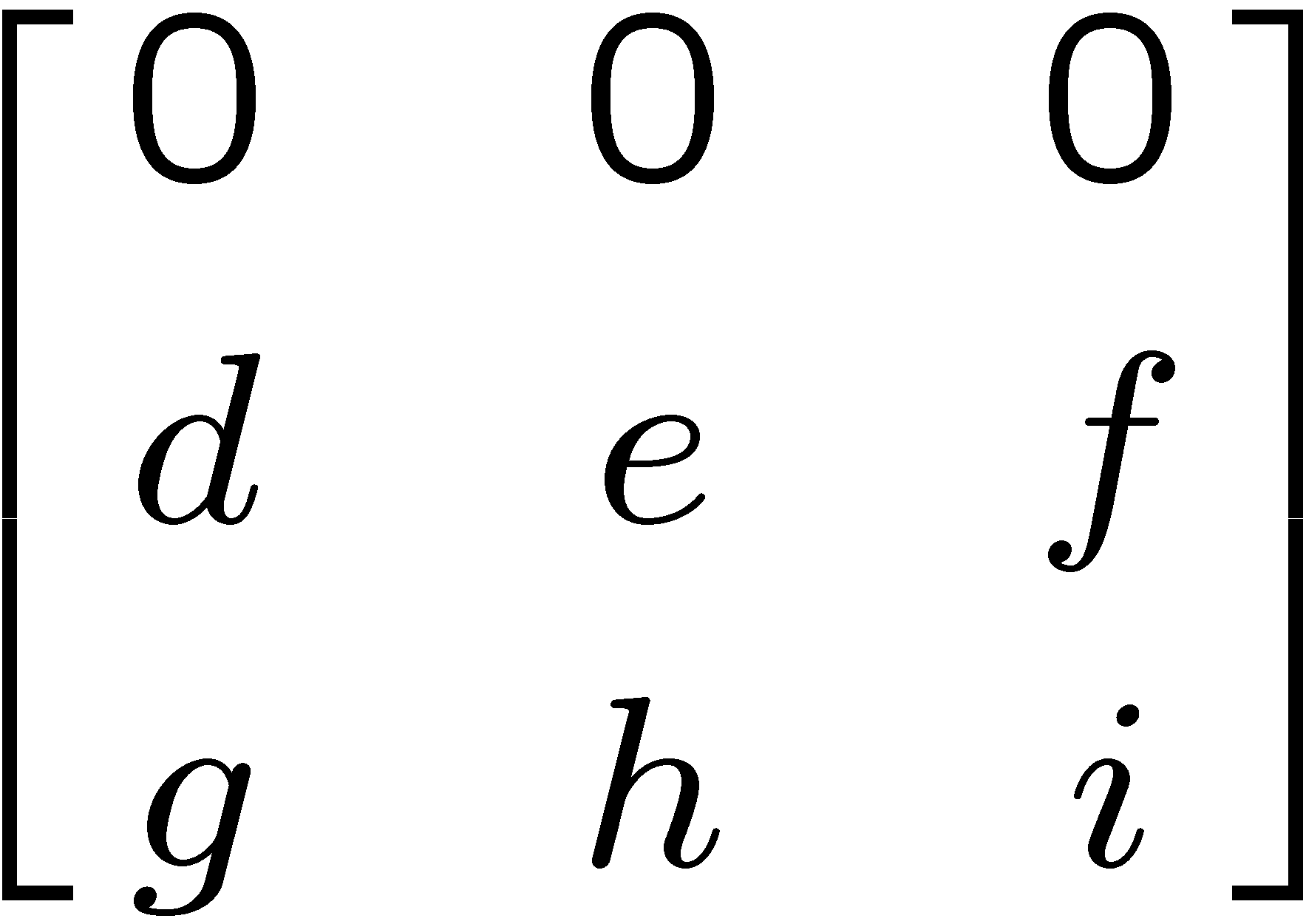 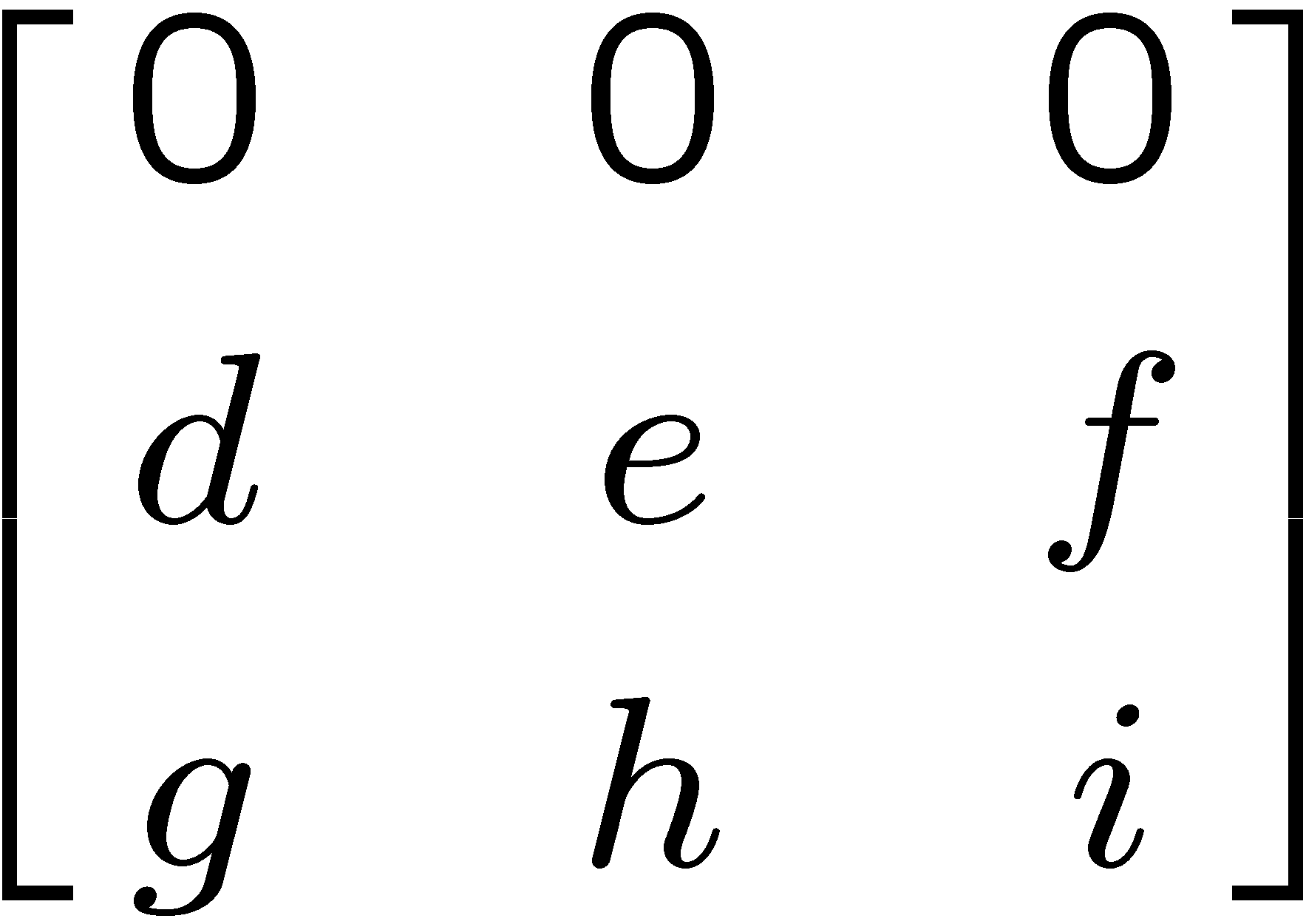 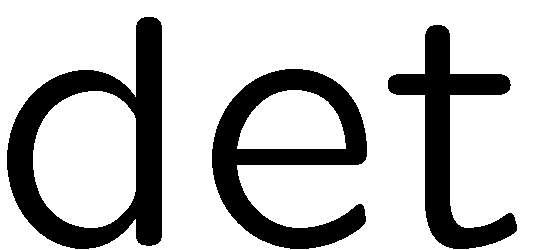 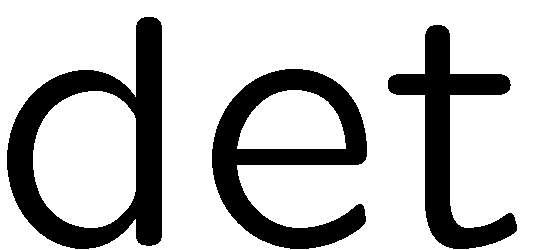 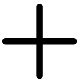 24
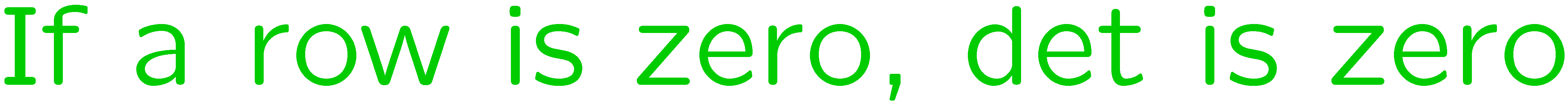 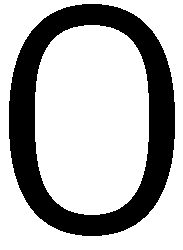 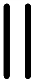 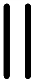 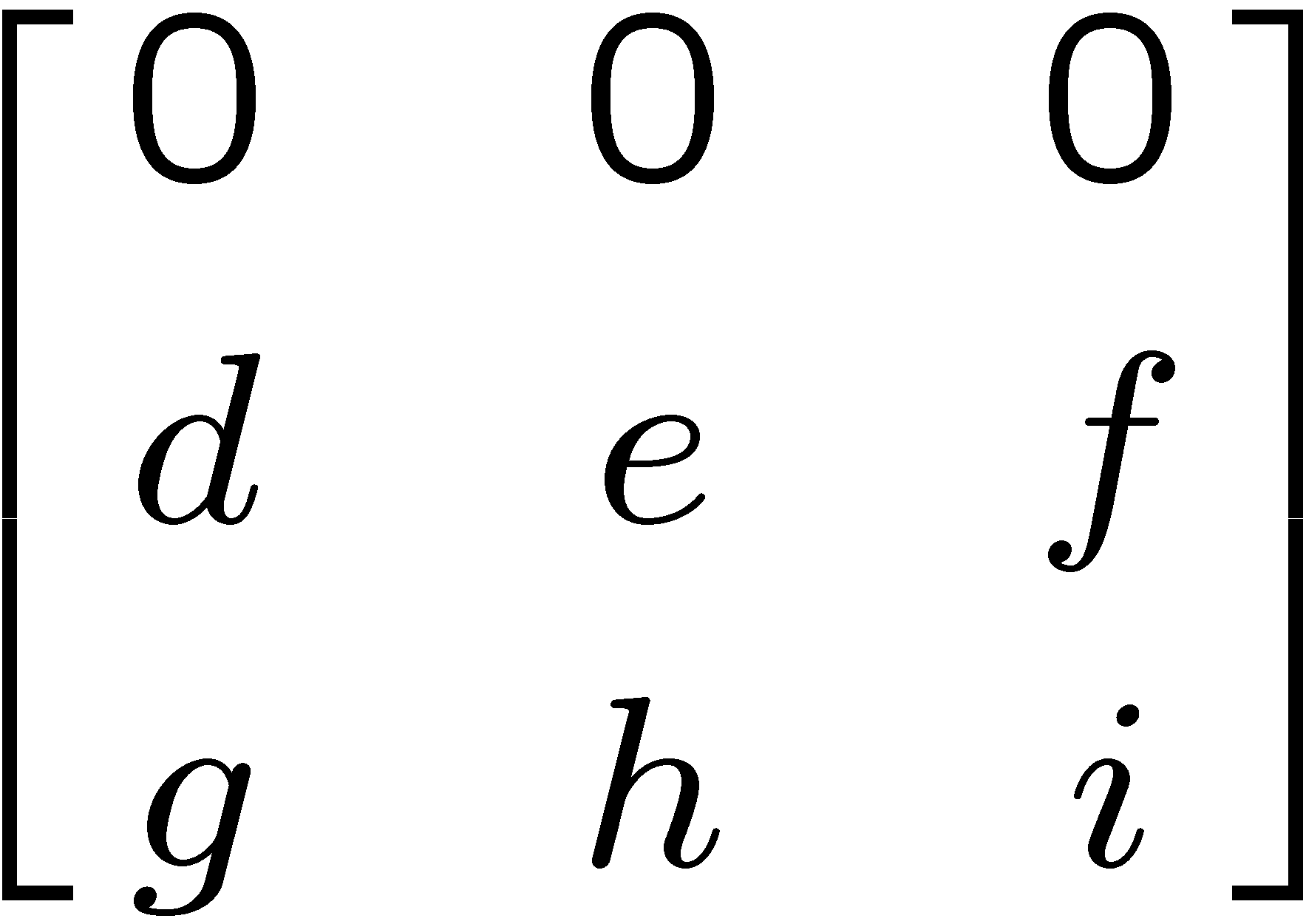 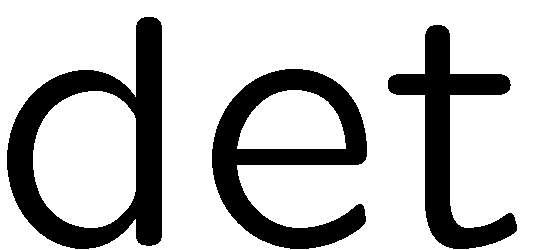 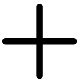 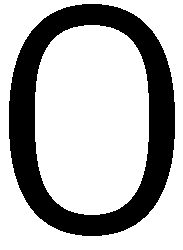 25
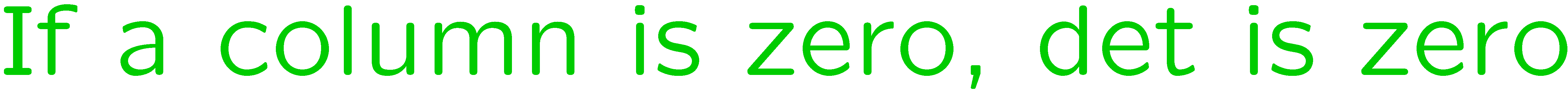 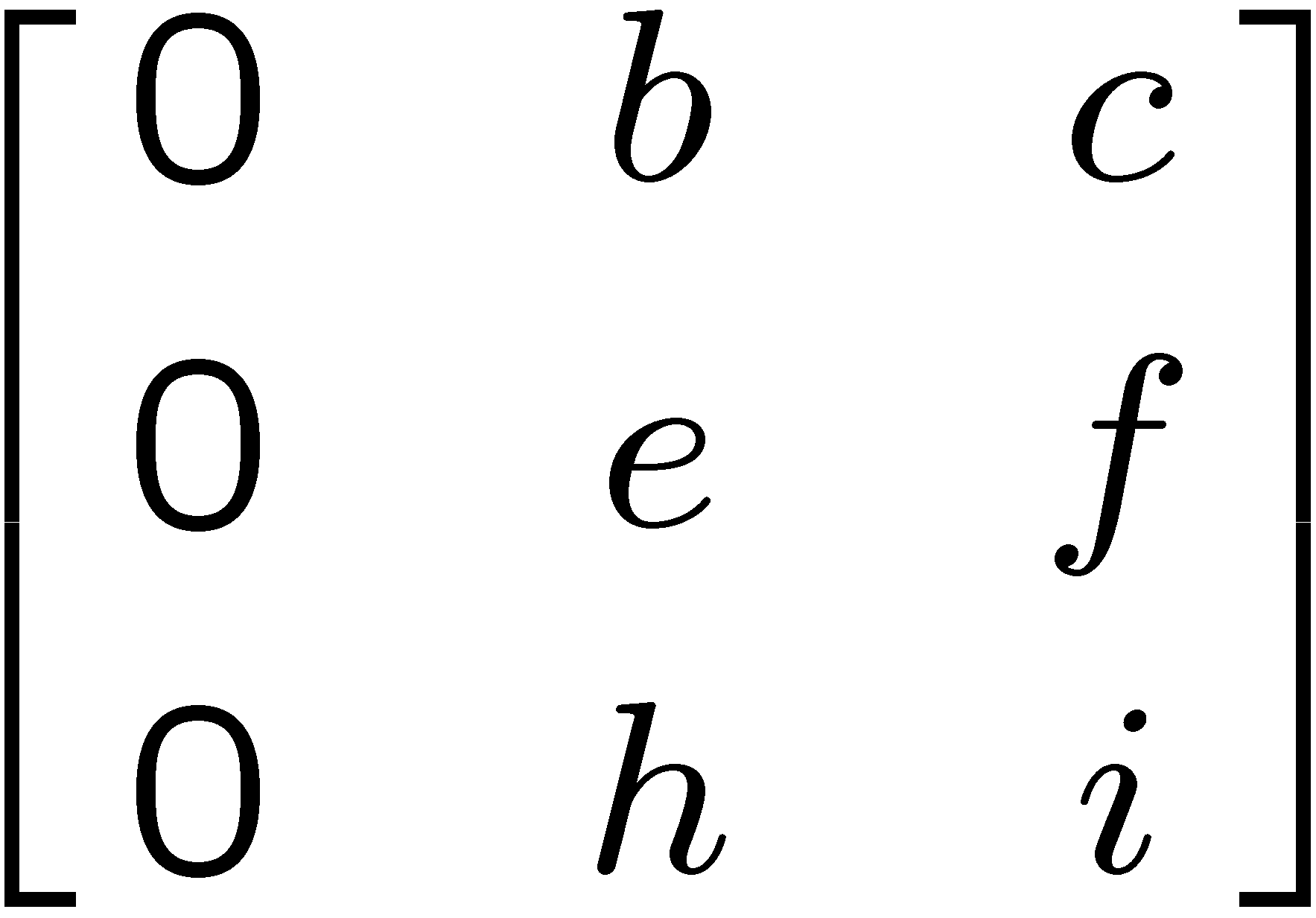 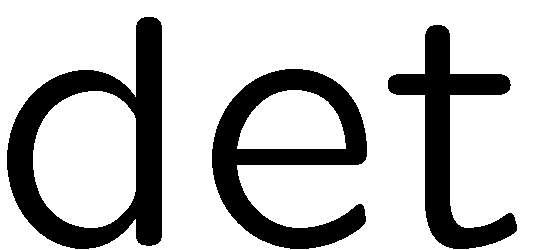 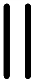 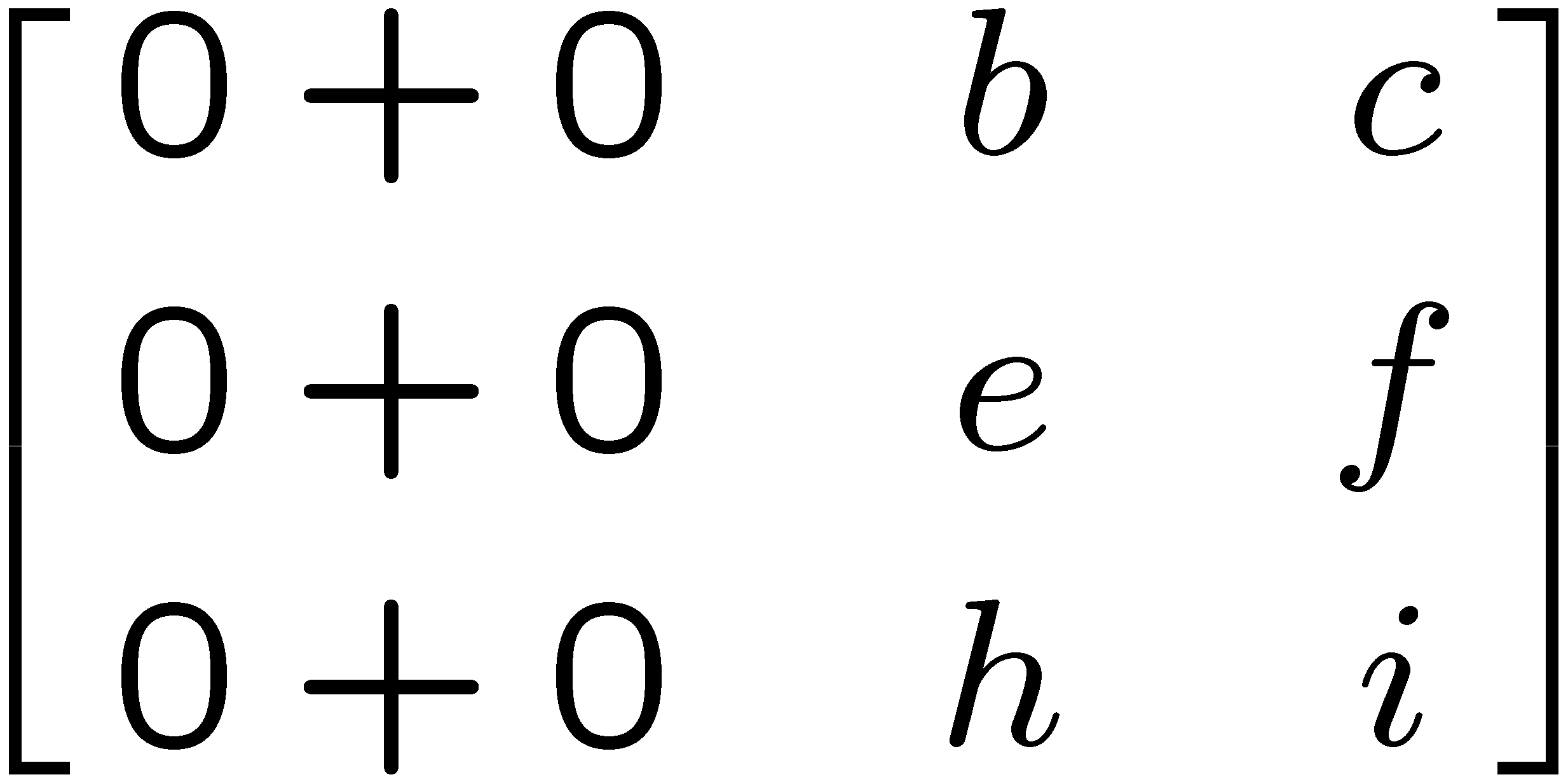 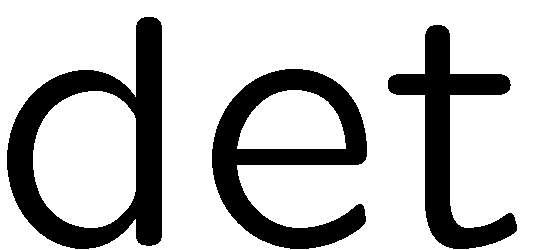 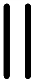 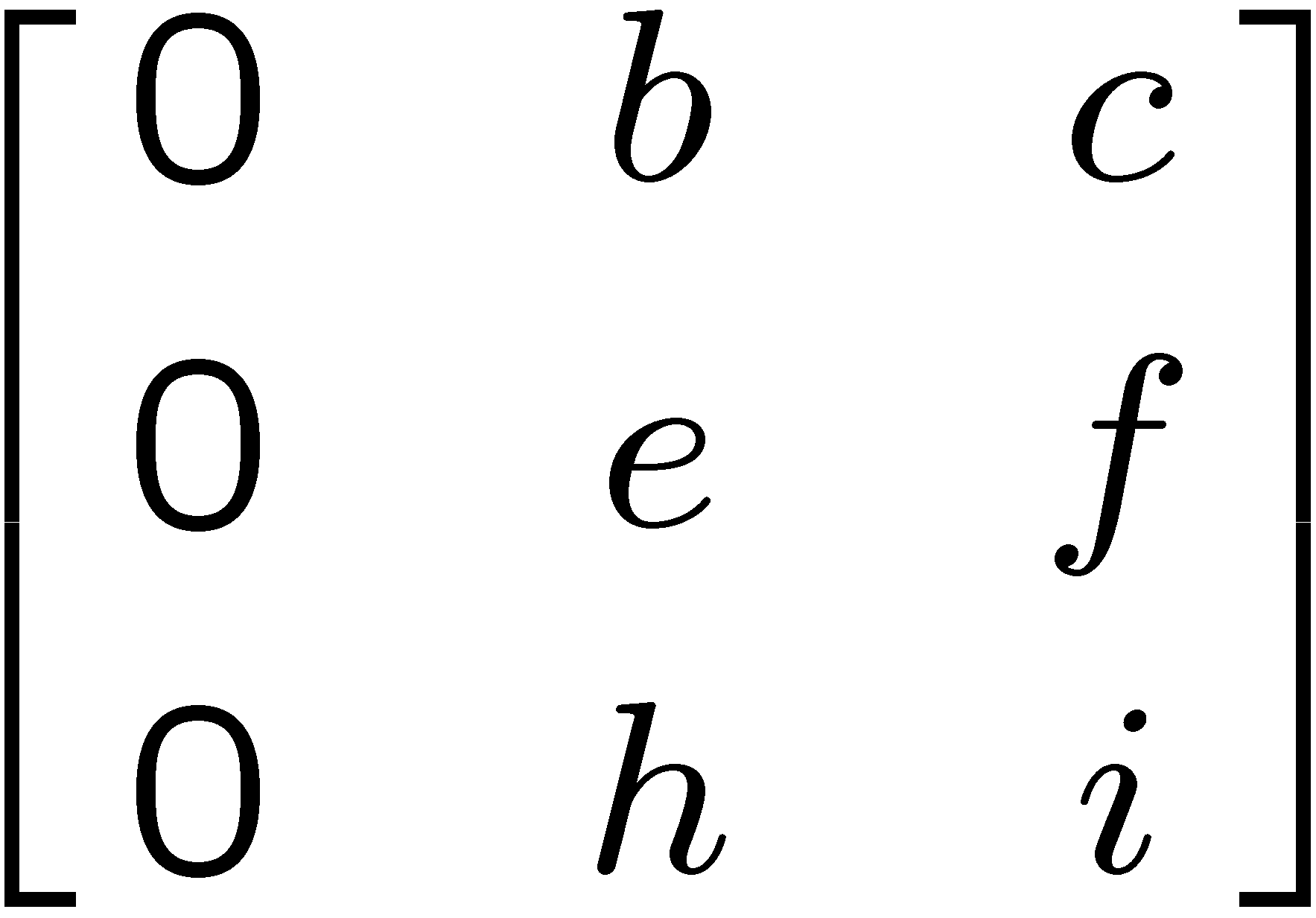 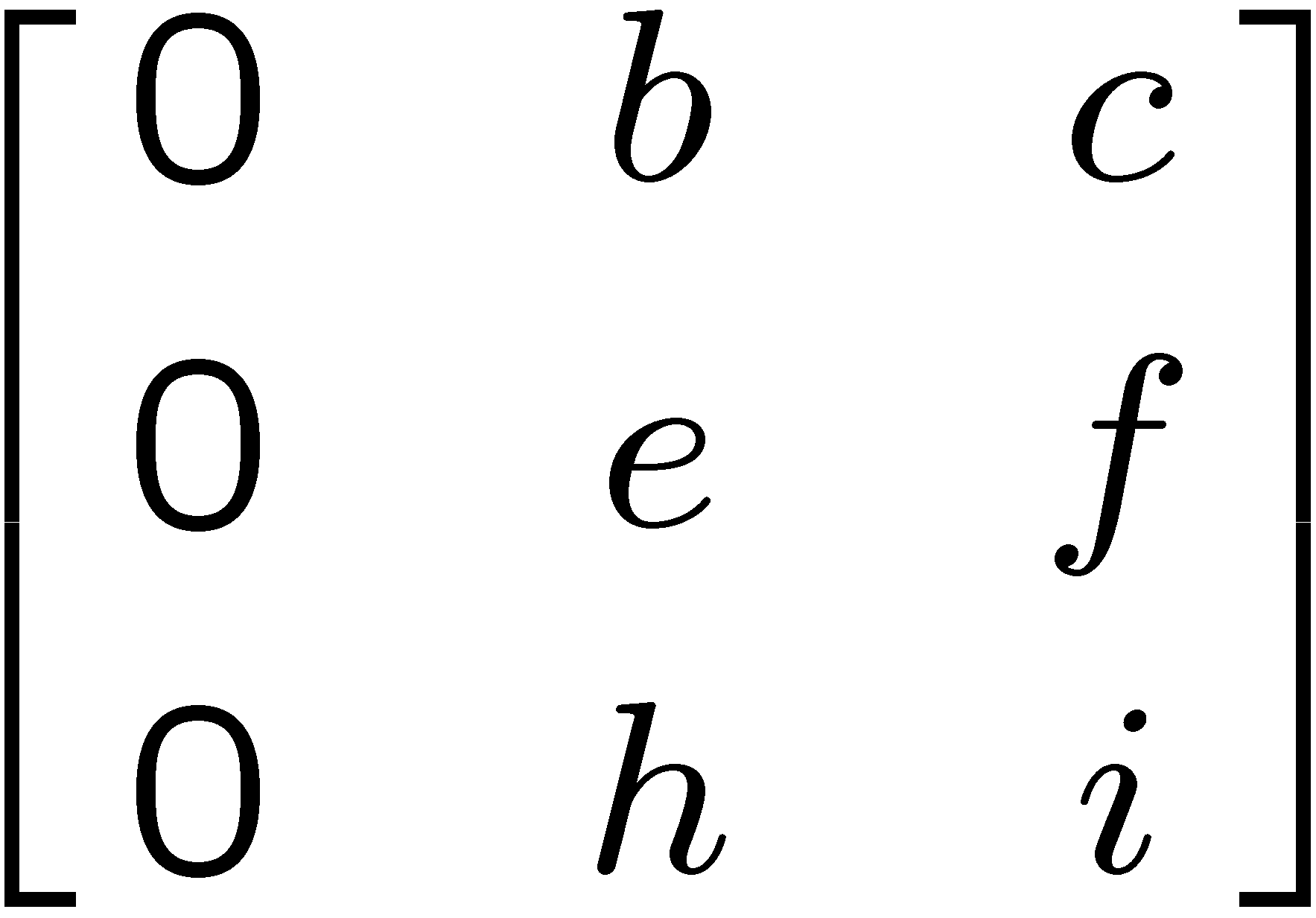 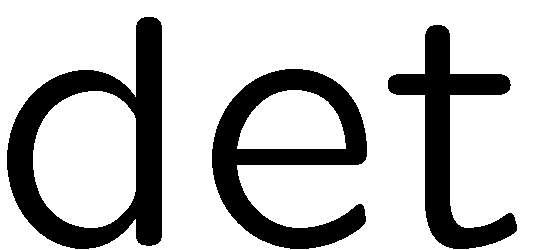 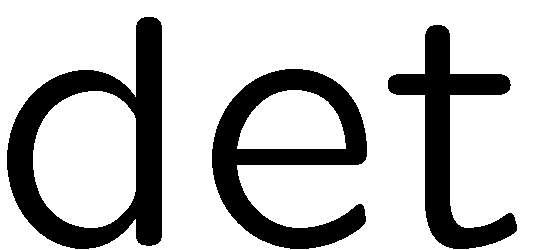 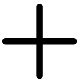 26
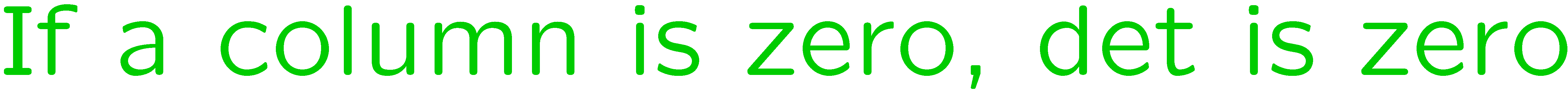 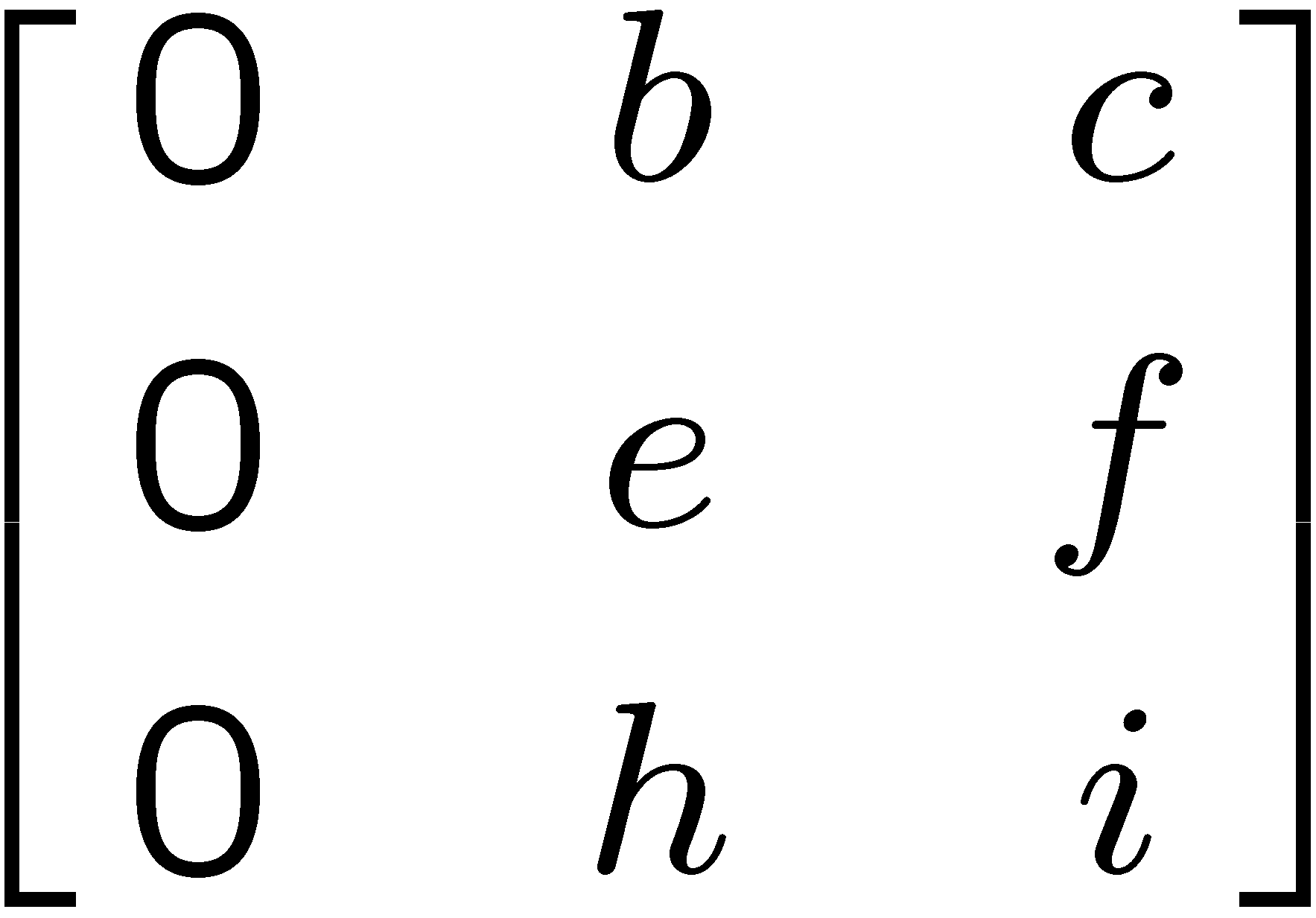 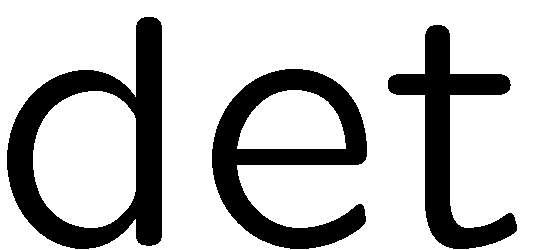 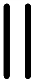 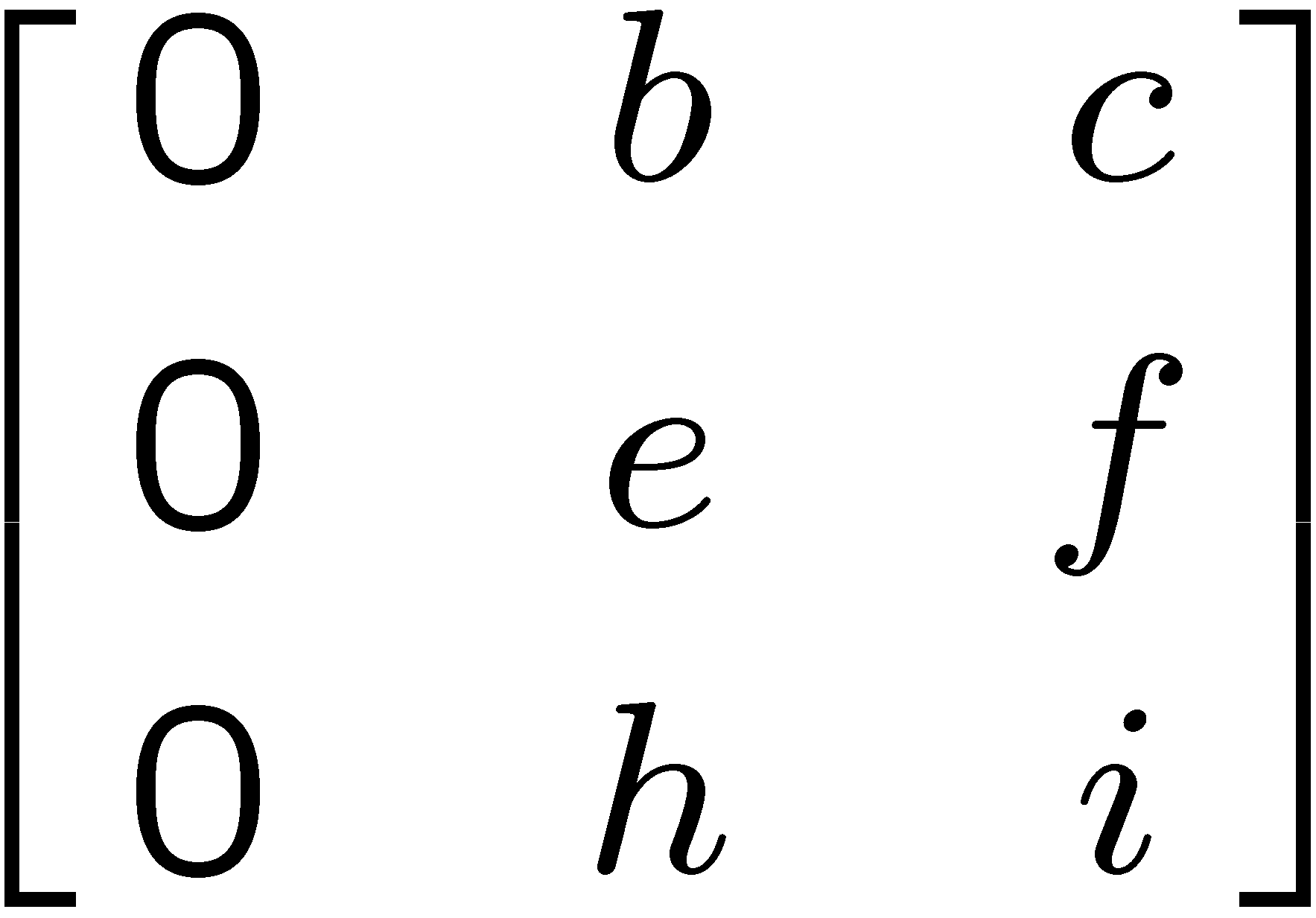 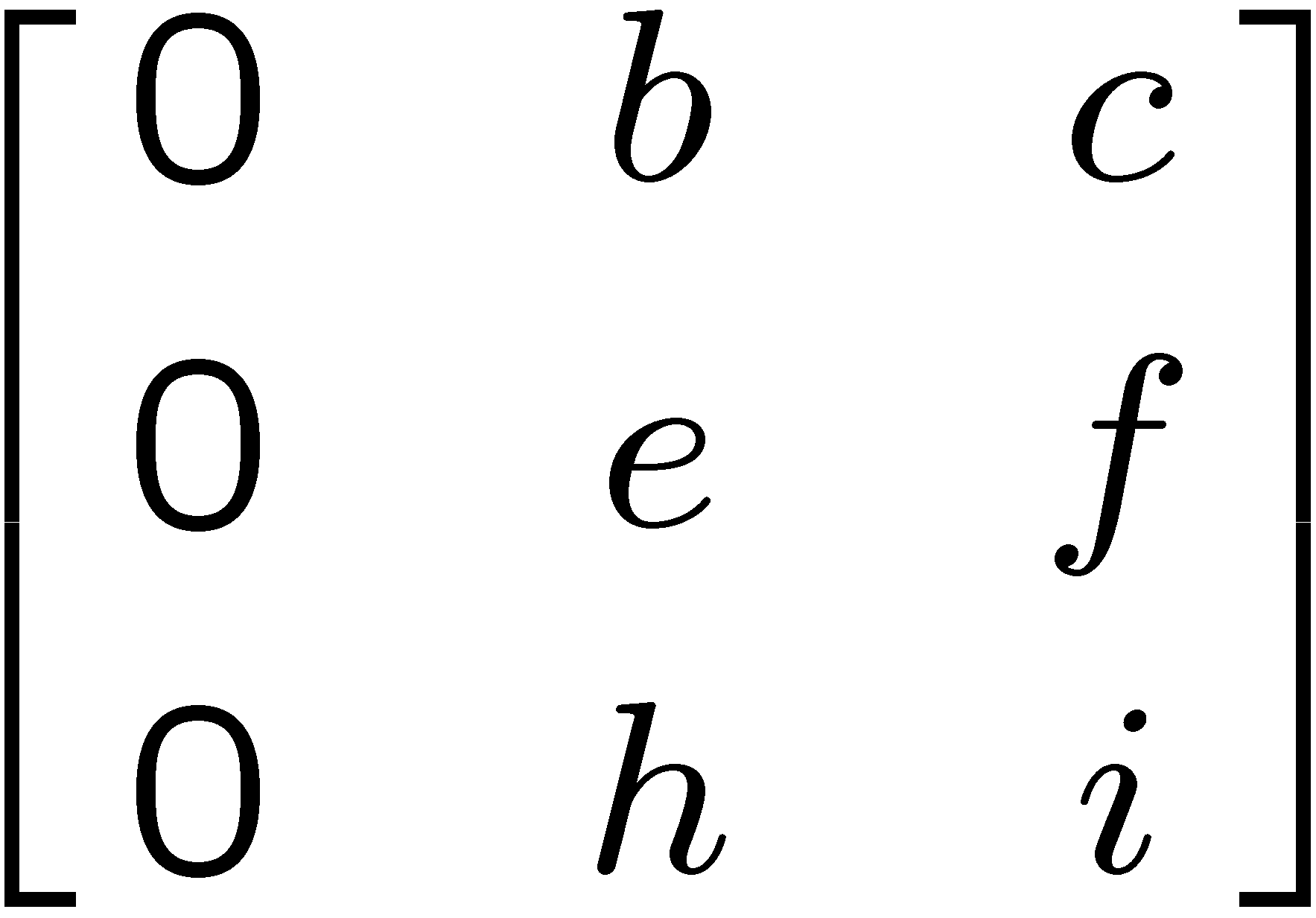 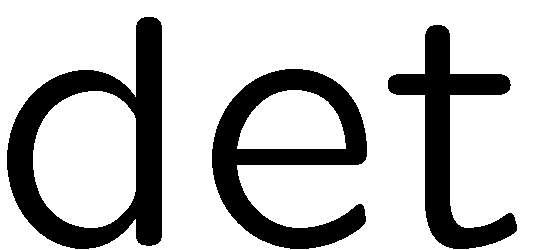 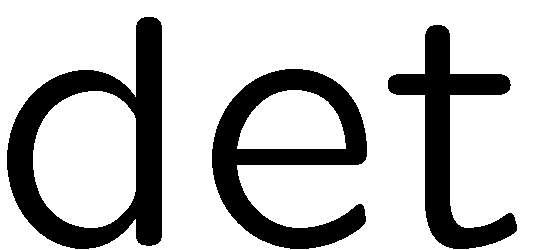 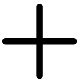 27
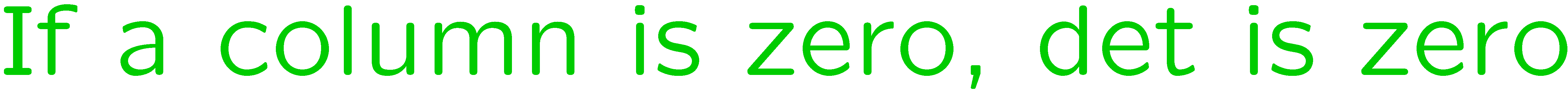 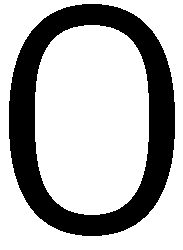 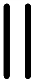 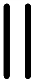 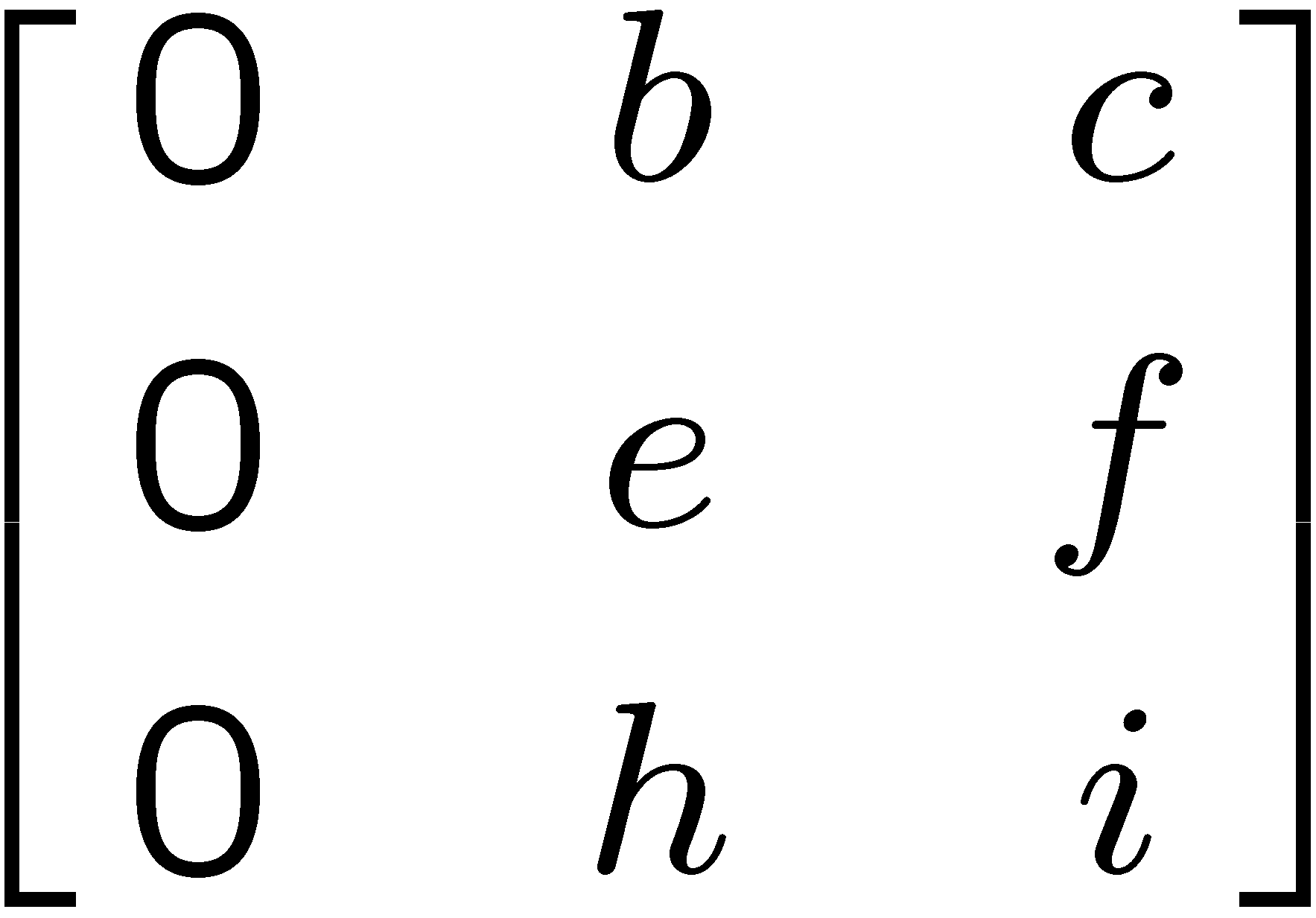 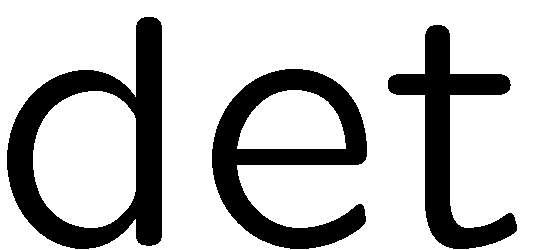 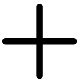 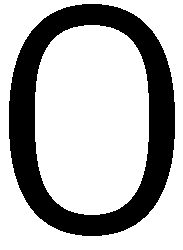 28
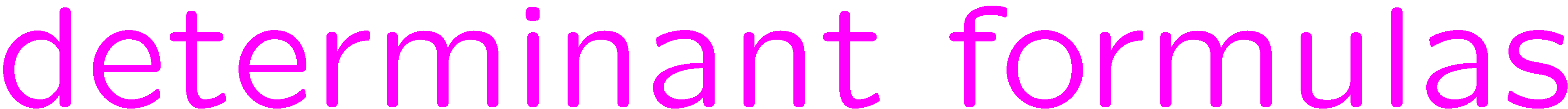 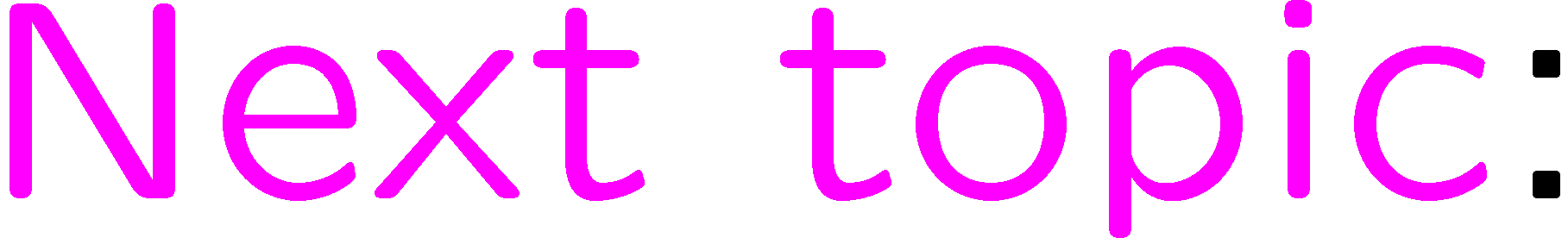 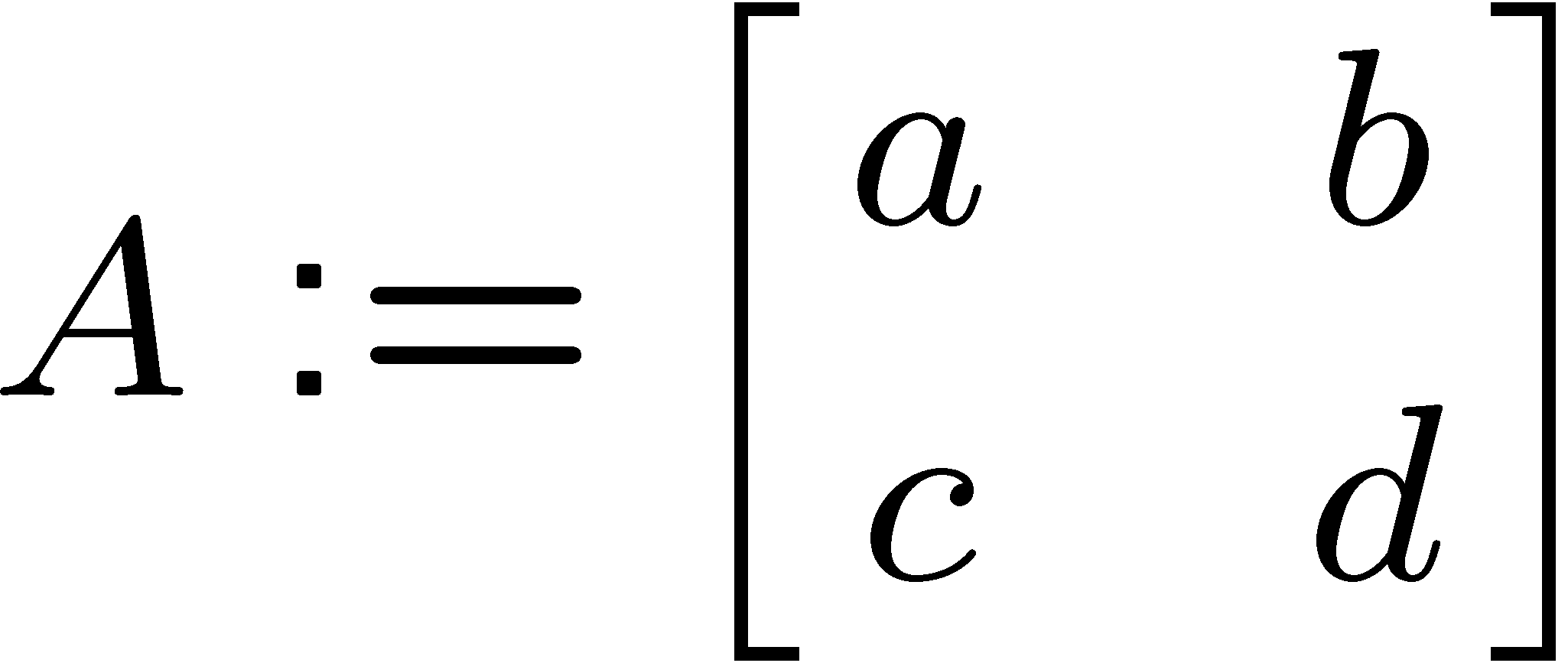 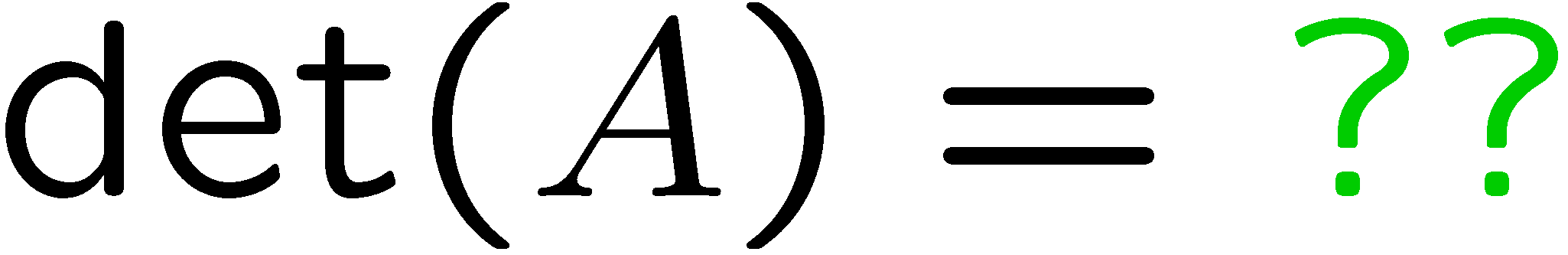 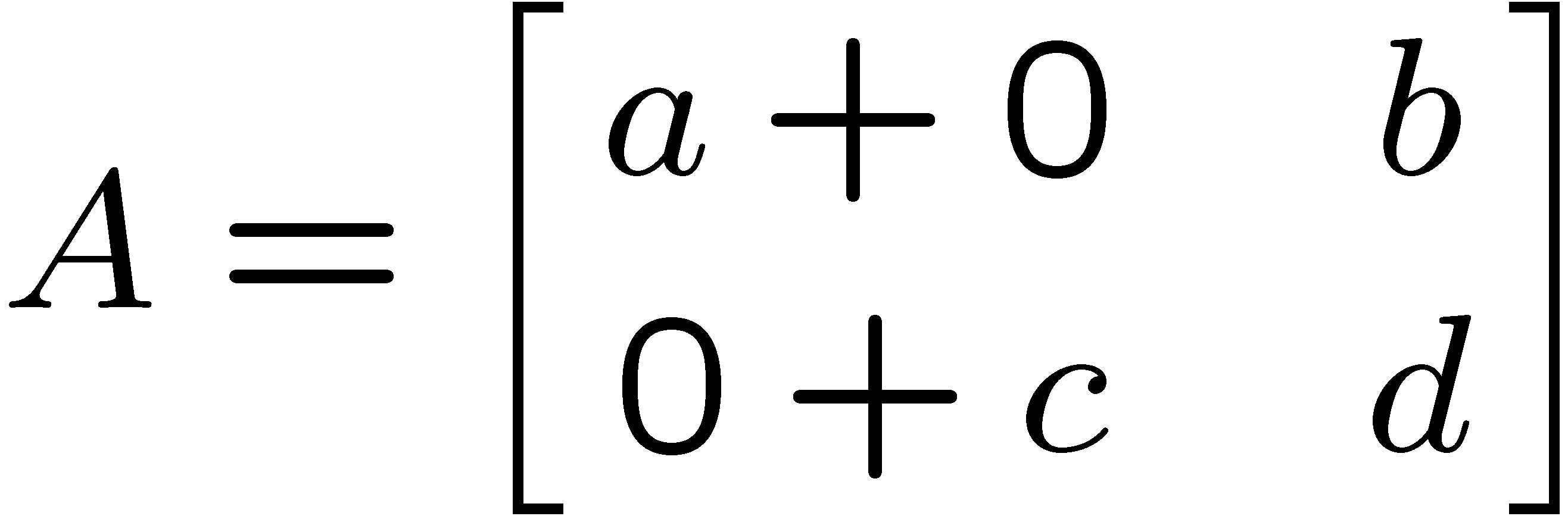 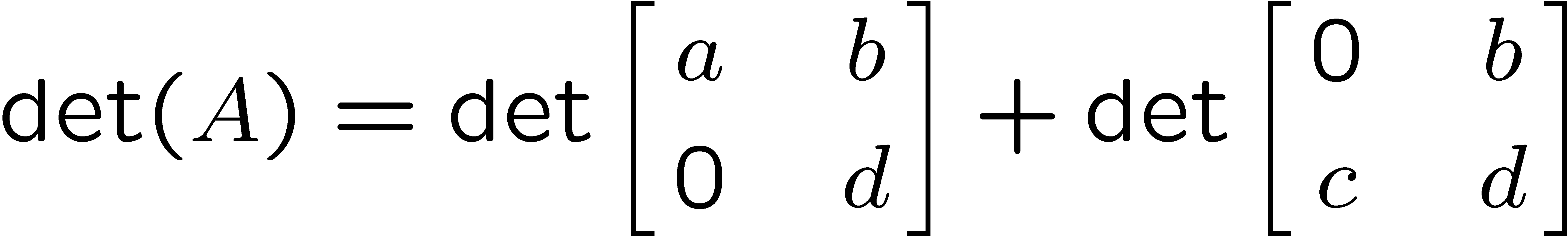 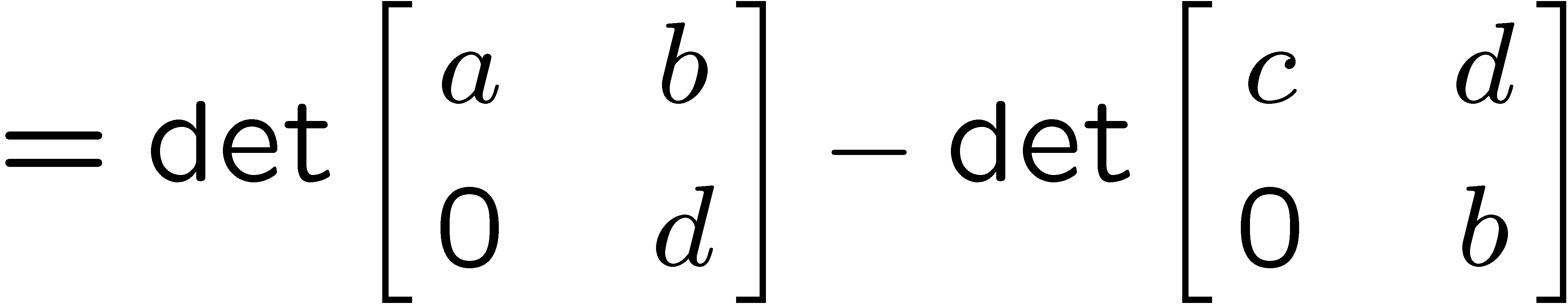 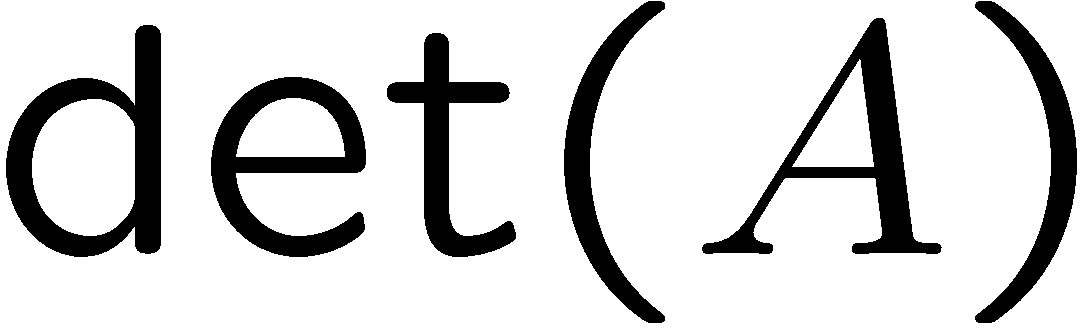 29
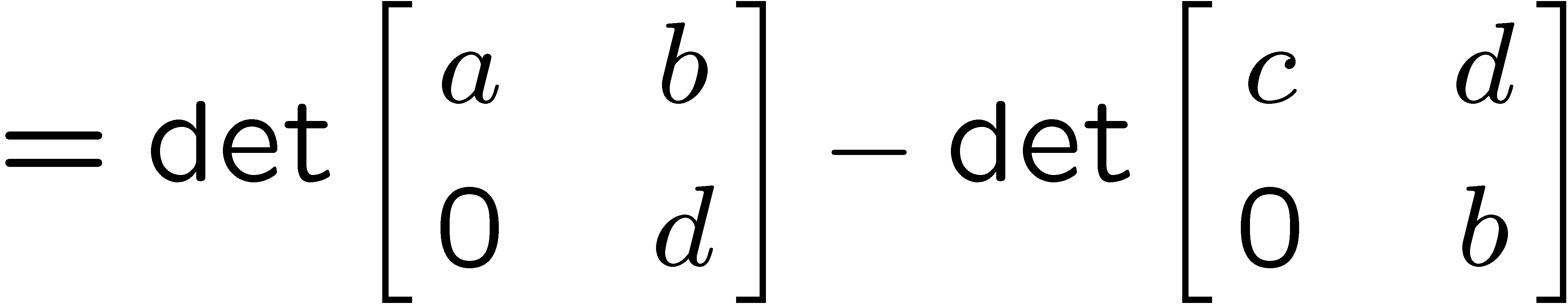 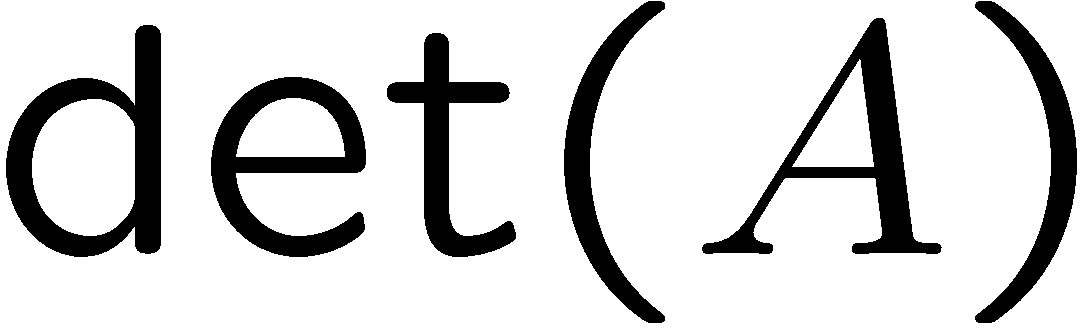 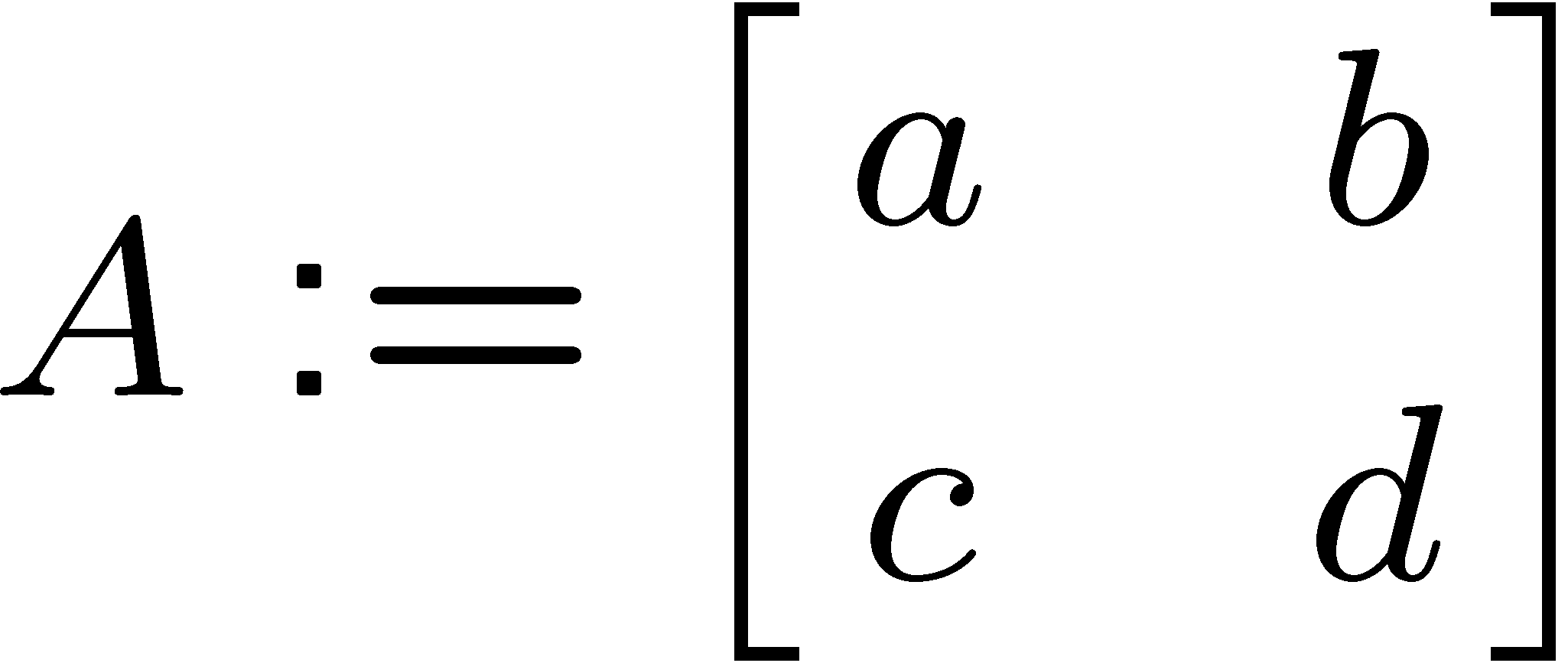 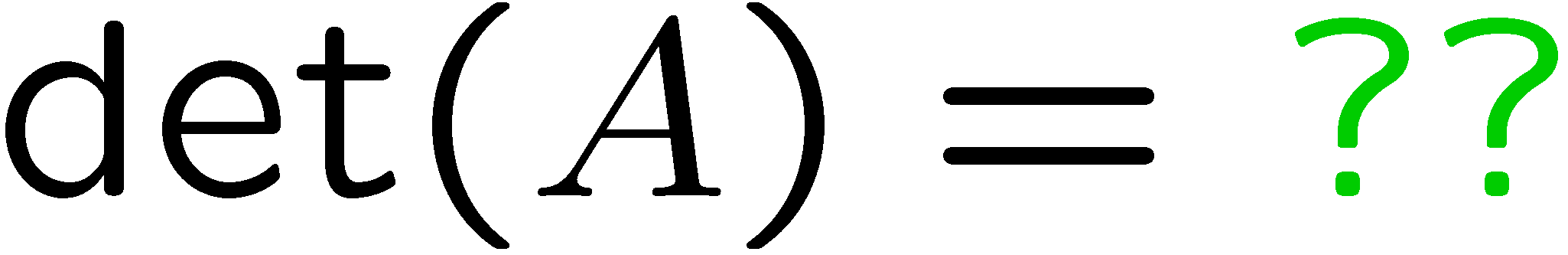 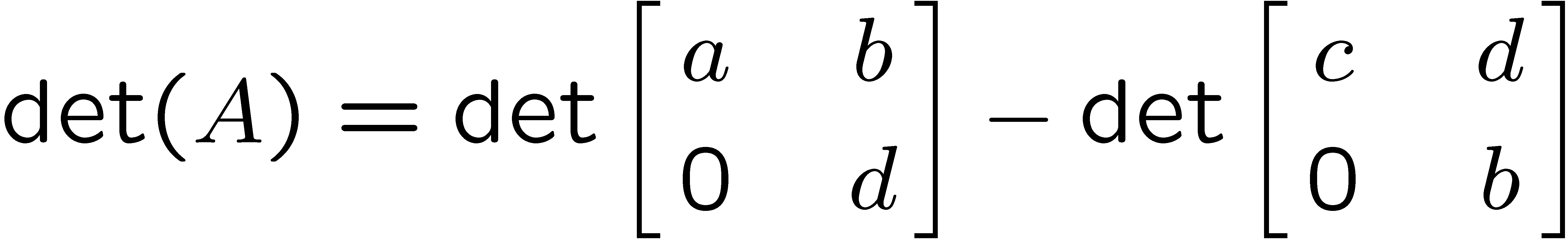 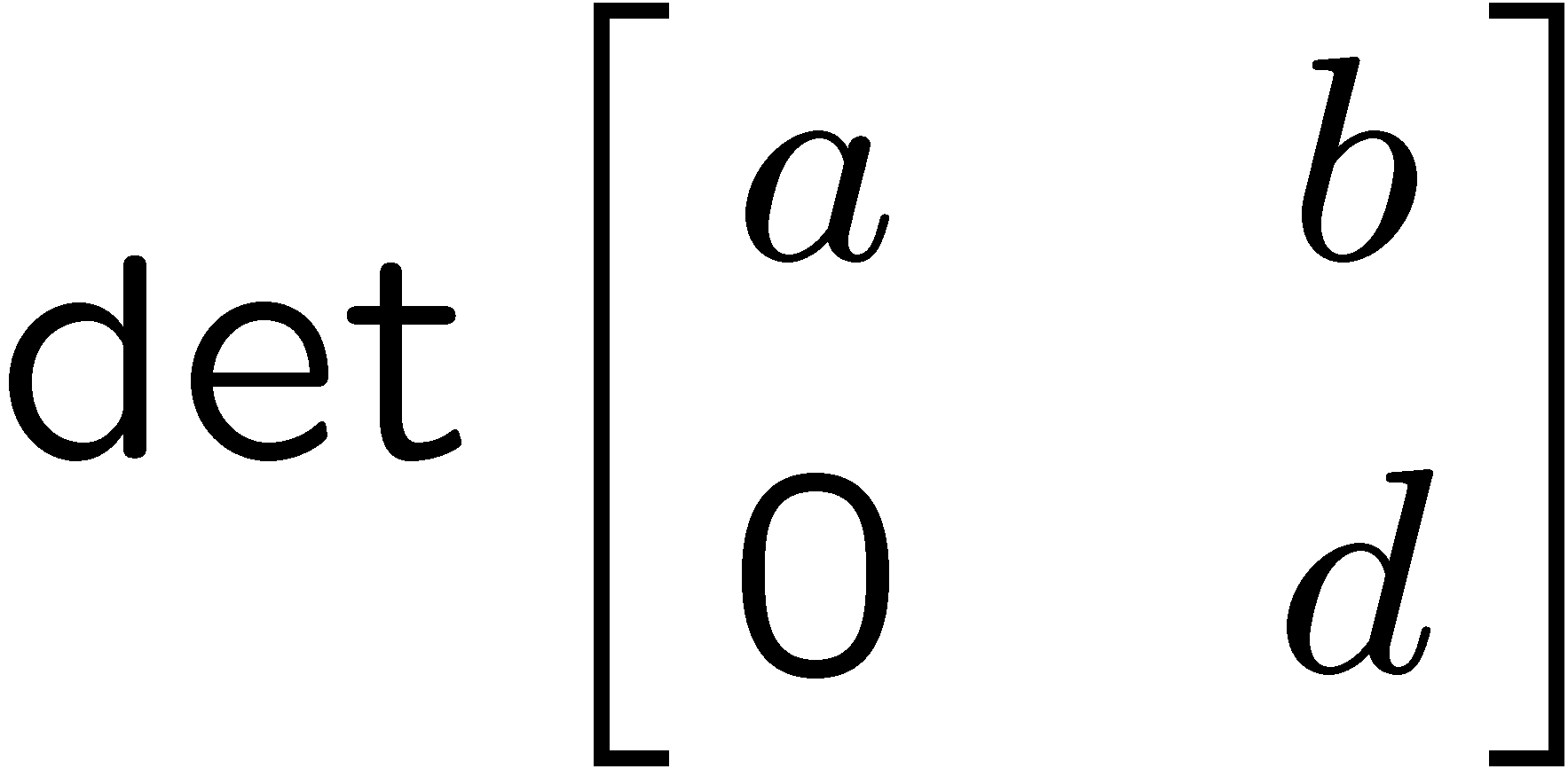 30
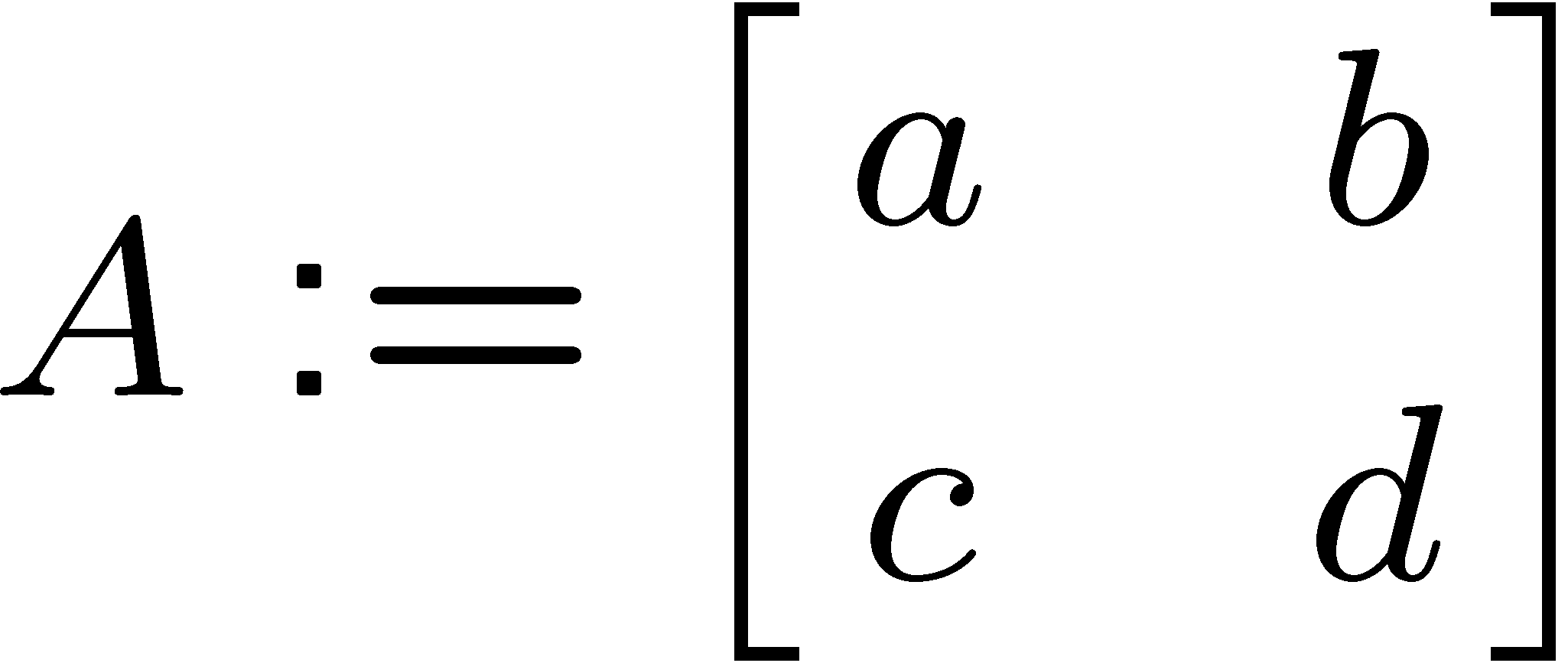 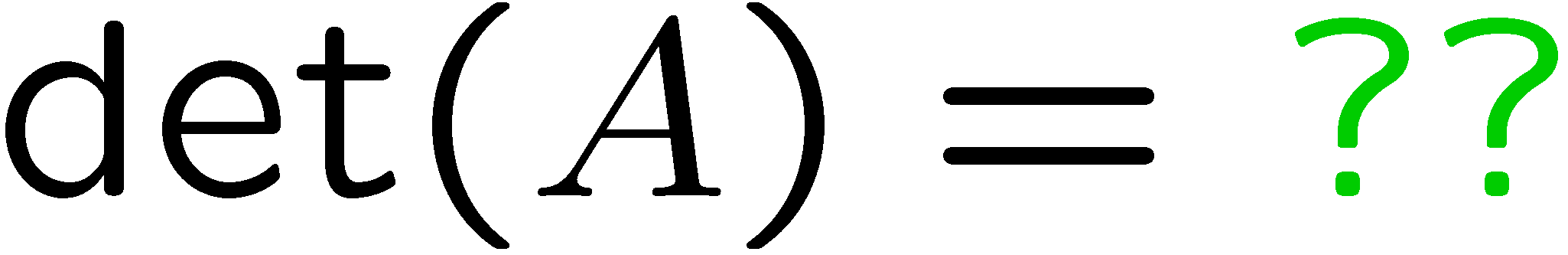 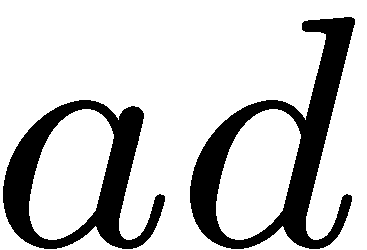 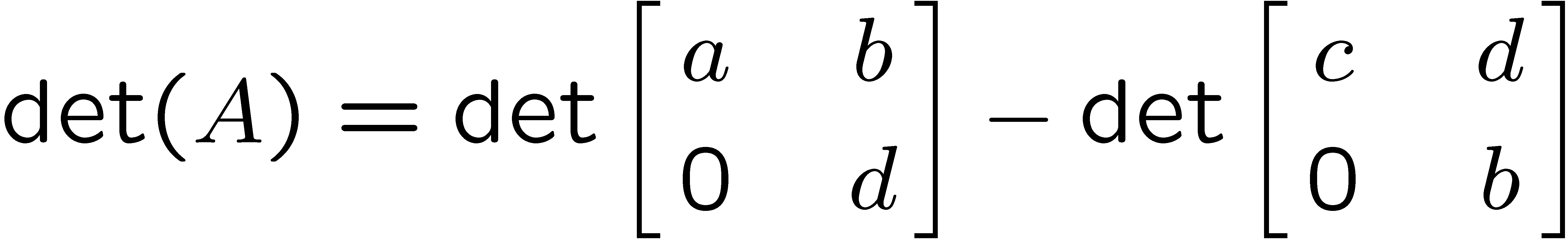 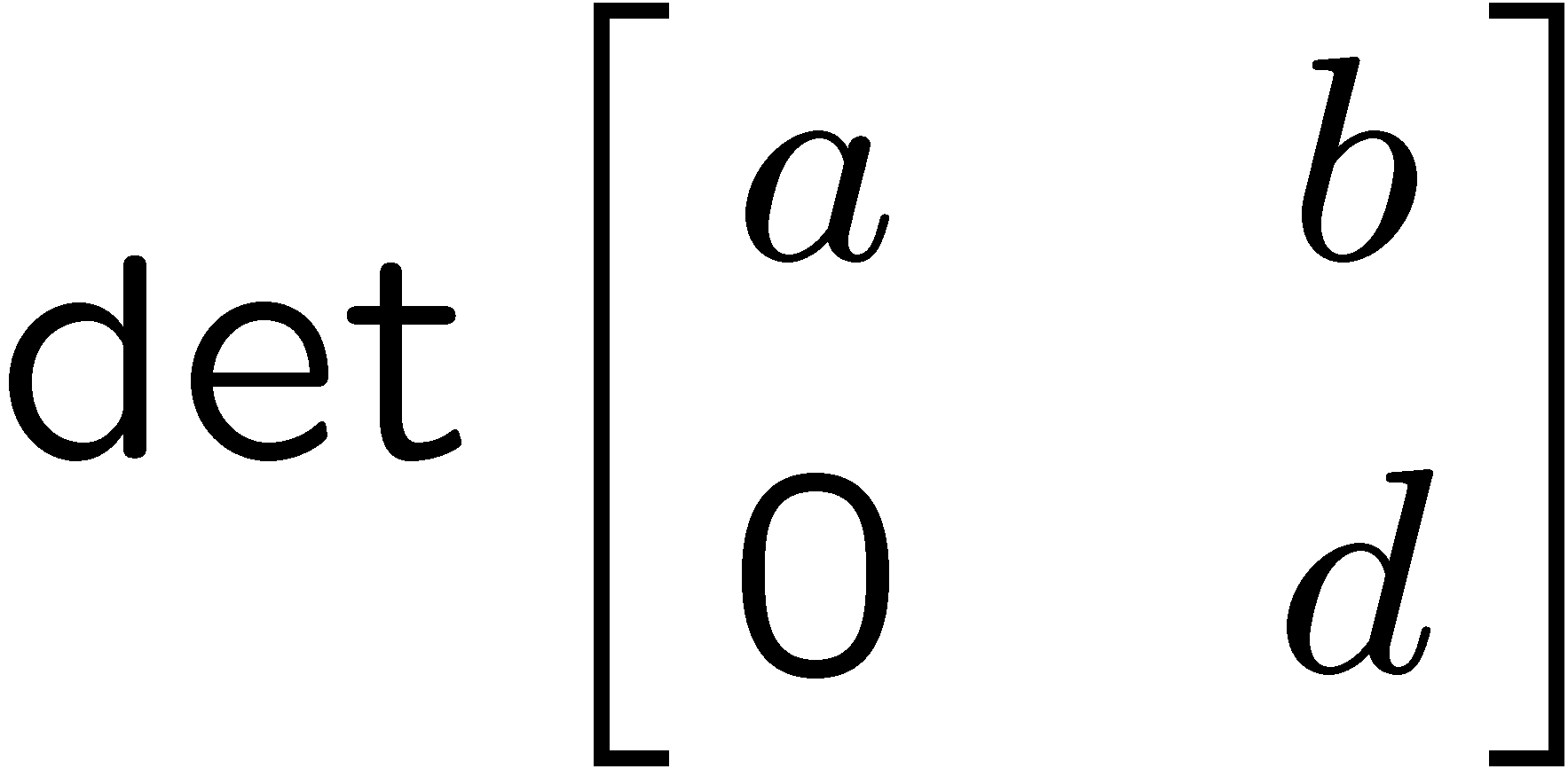 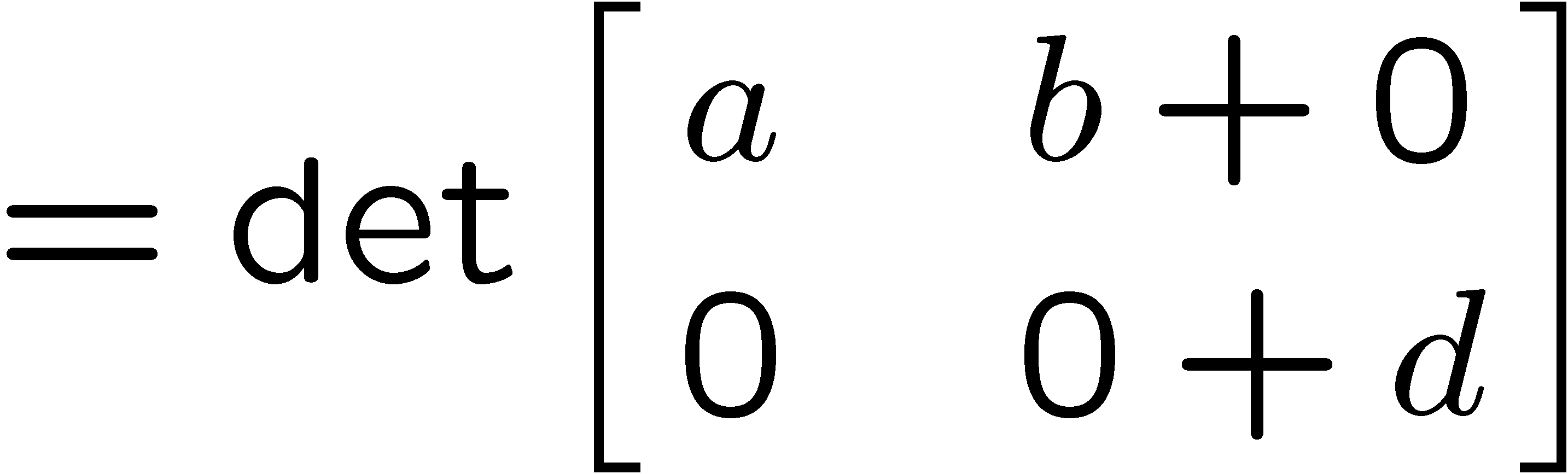 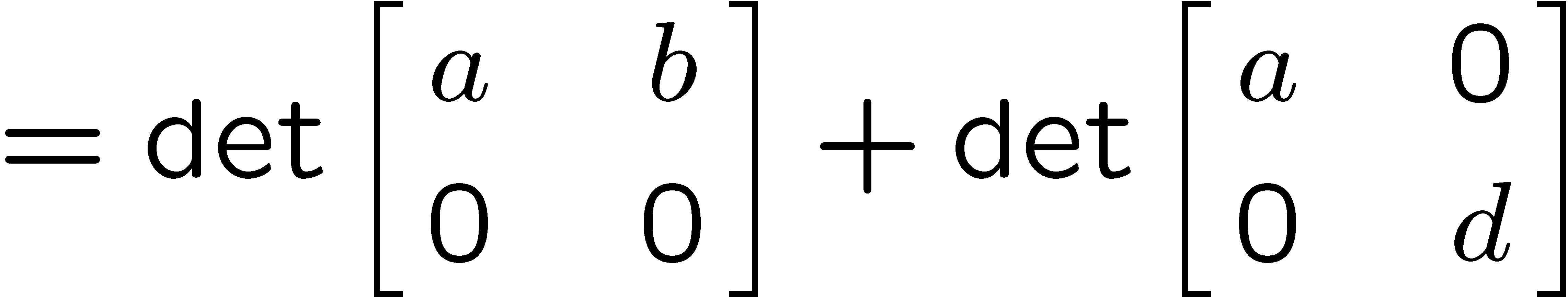 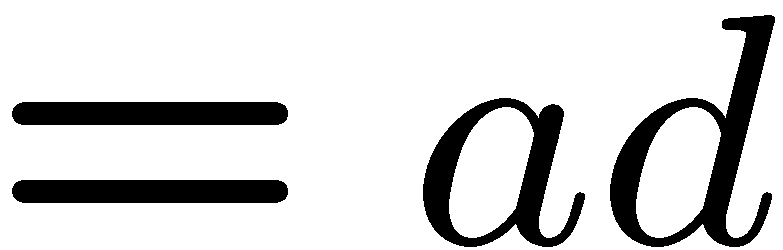 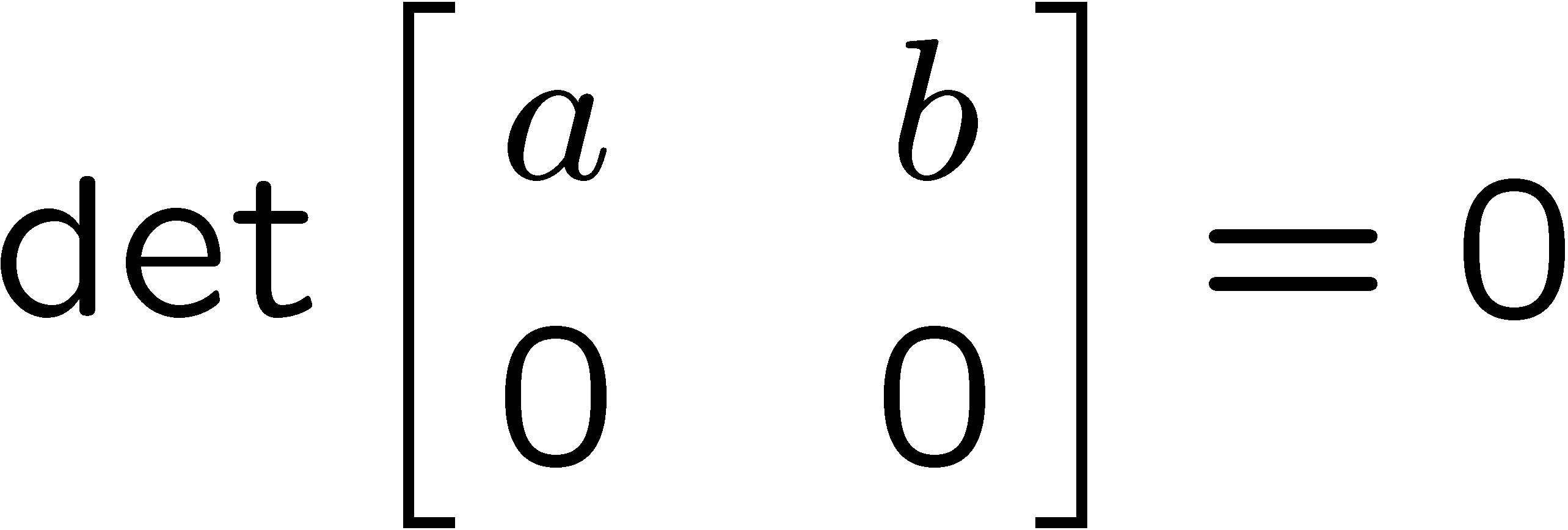 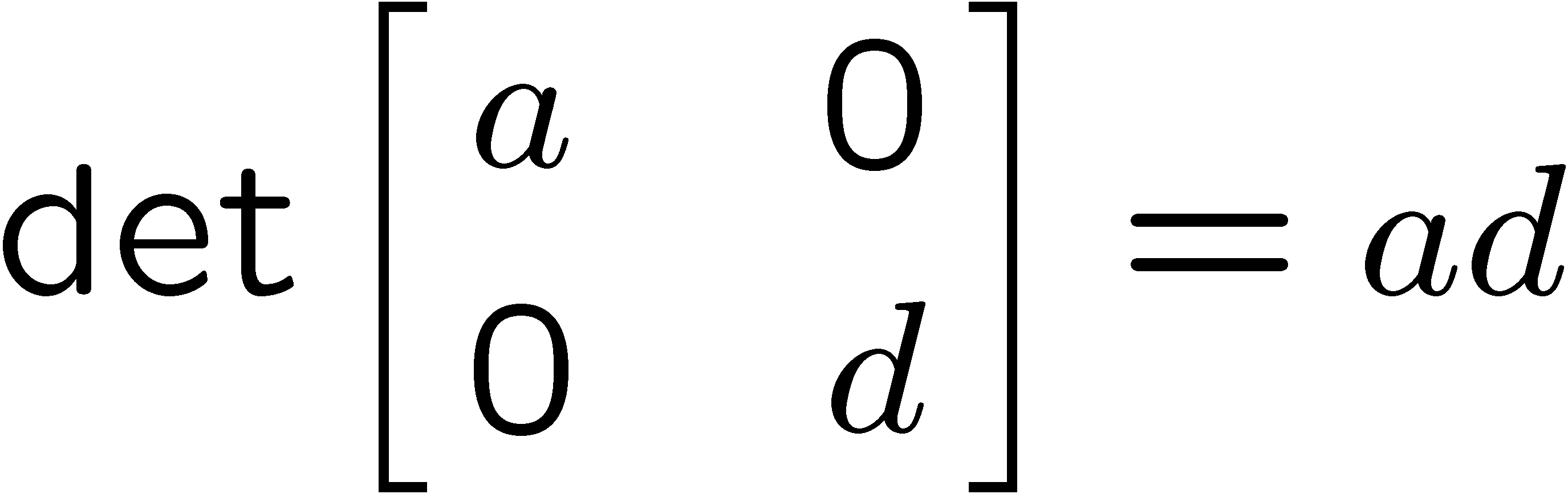 31
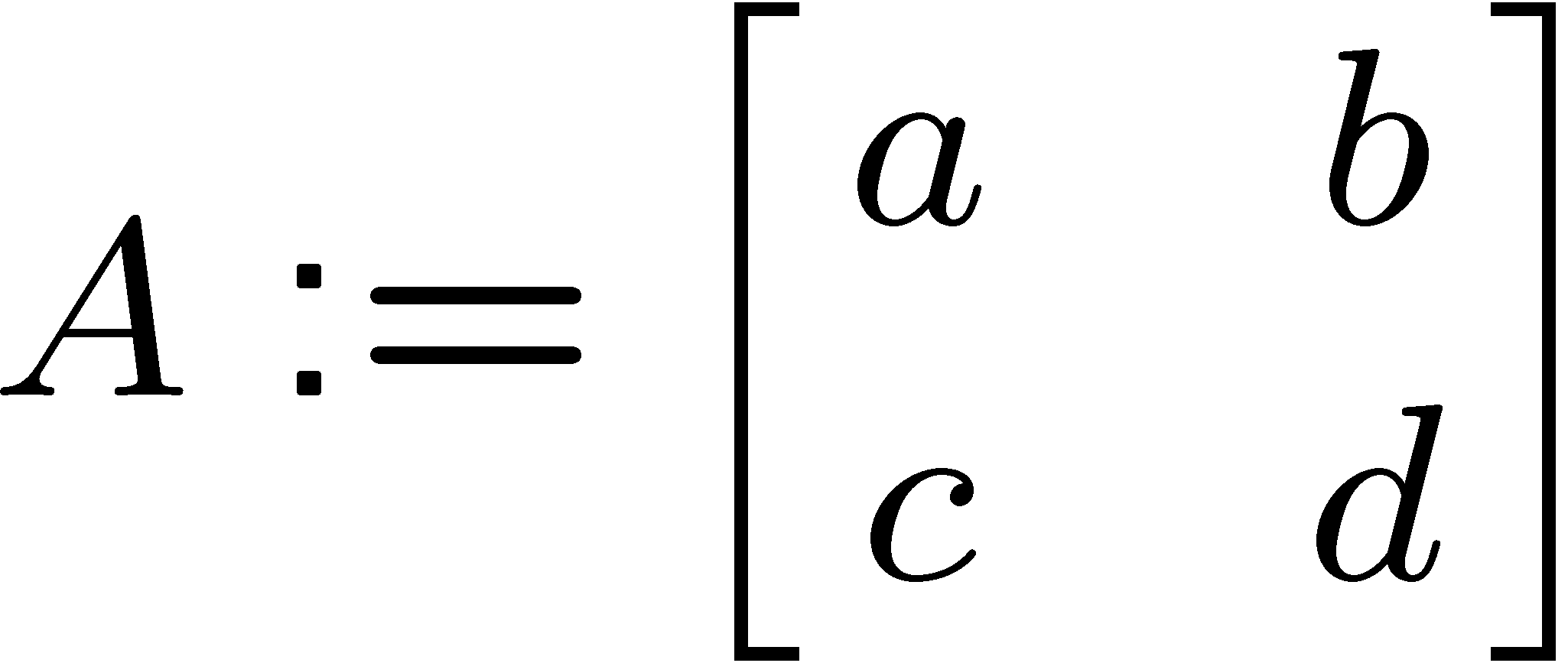 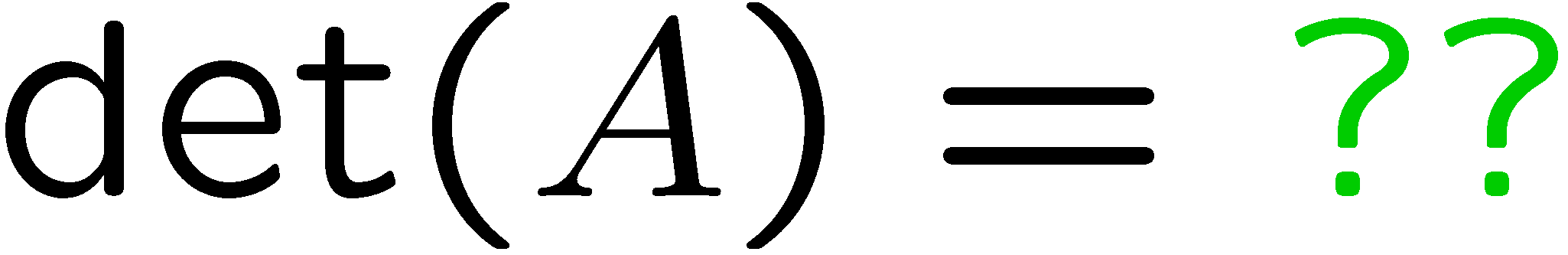 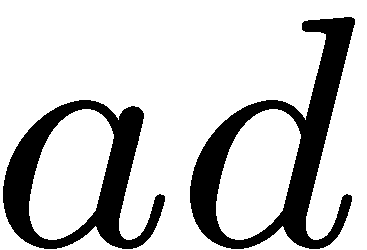 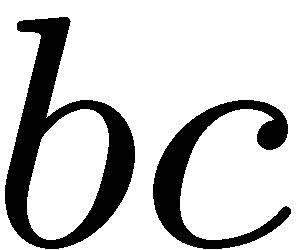 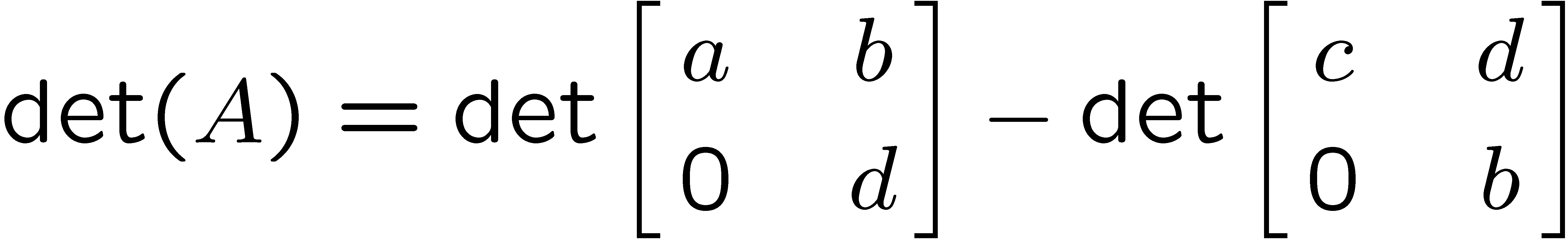 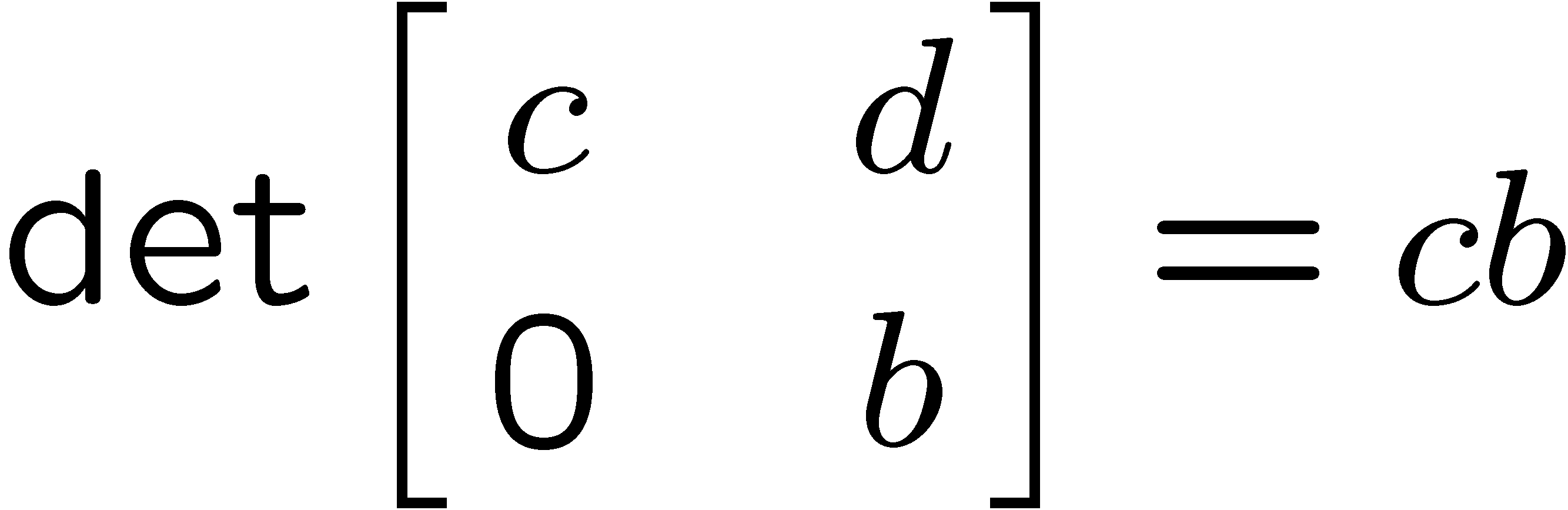 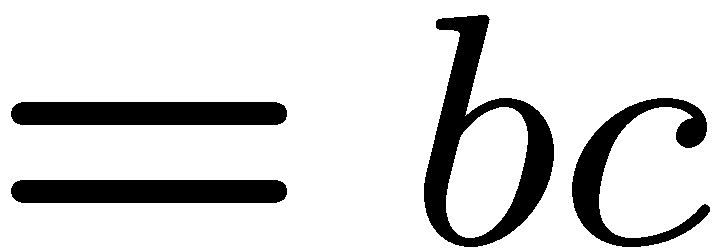 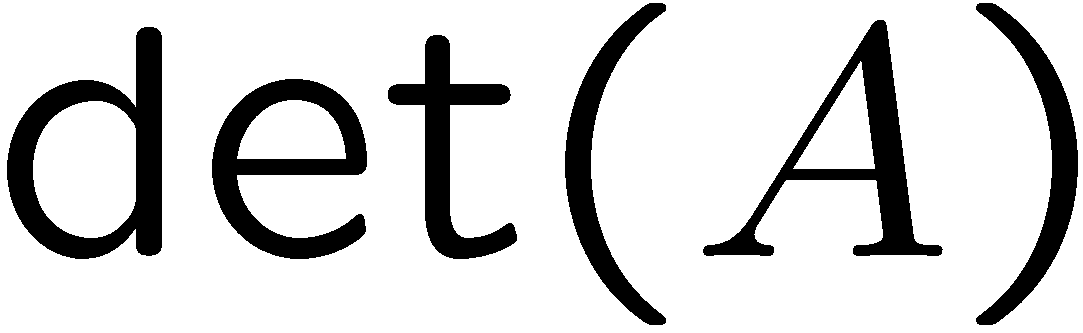 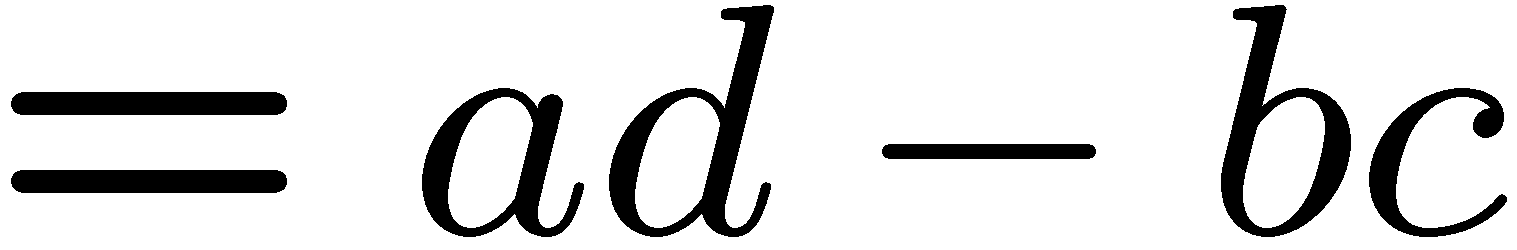 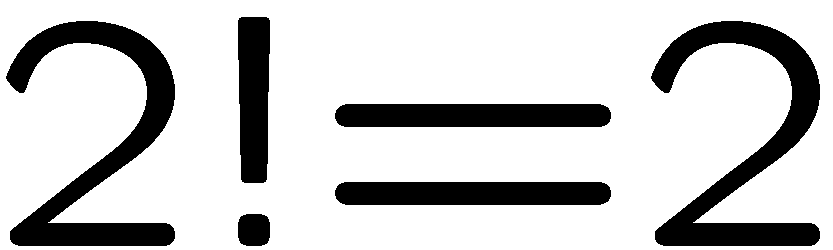 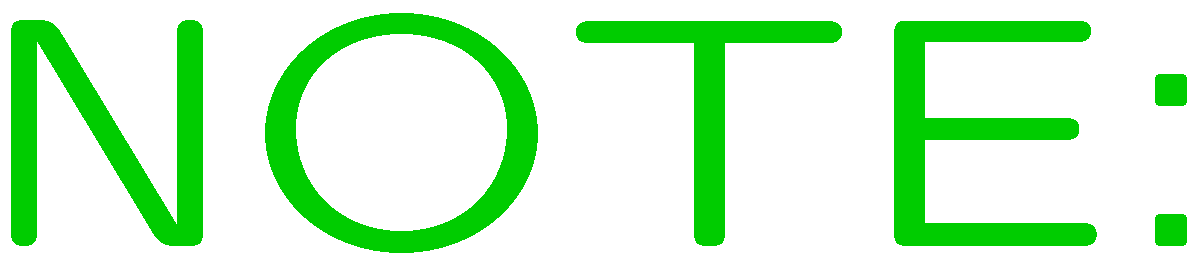 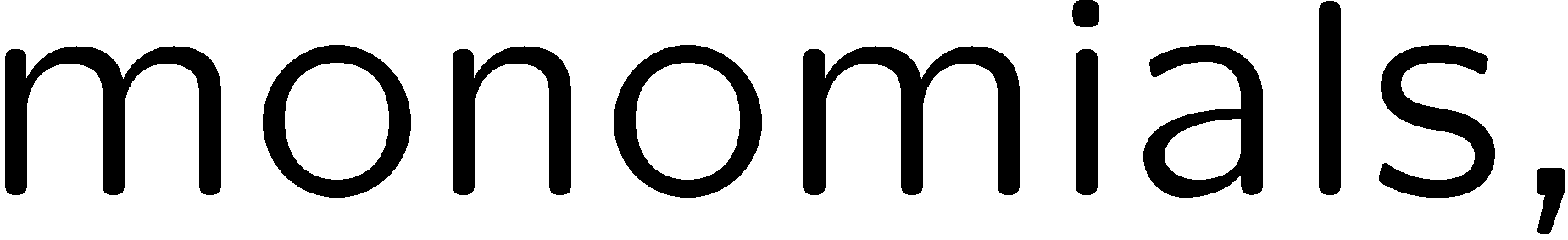 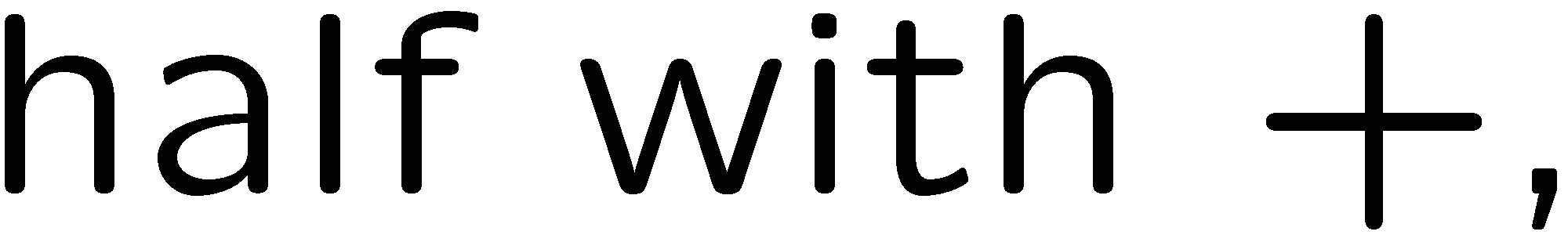 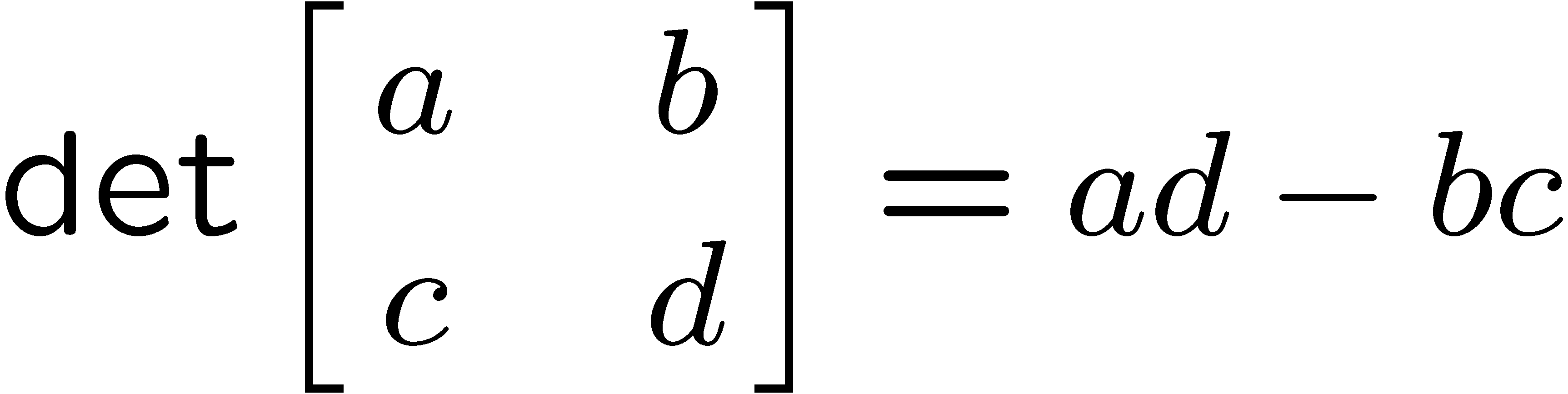 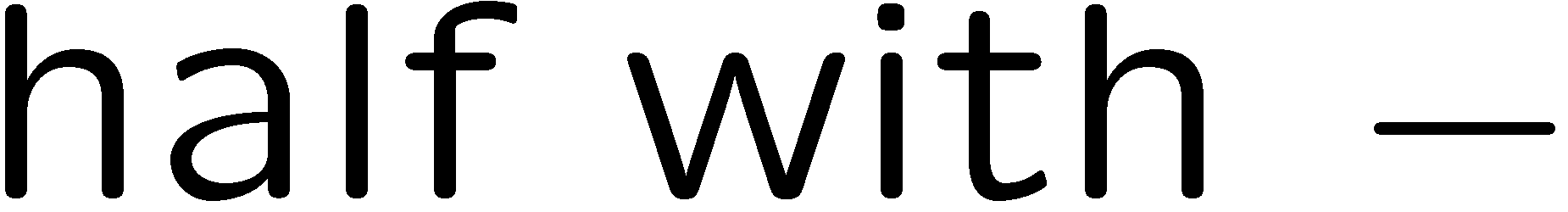 32
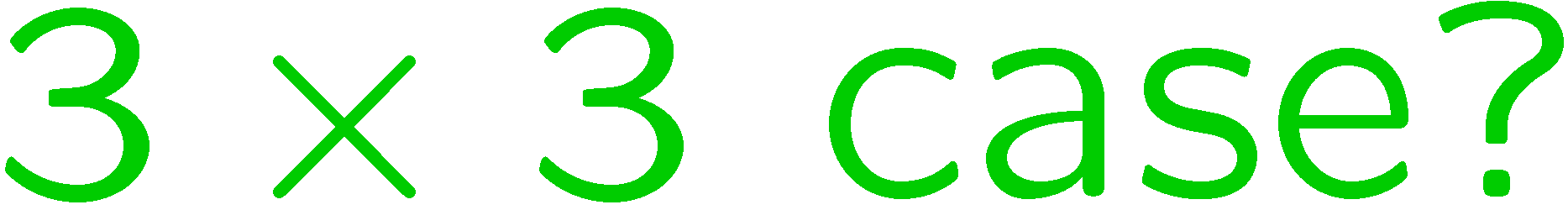 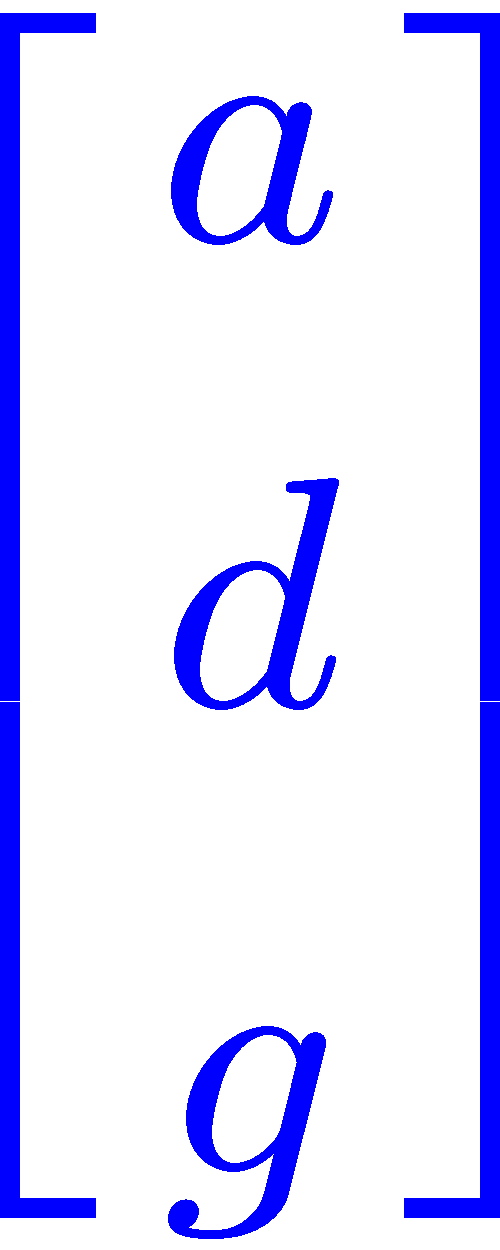 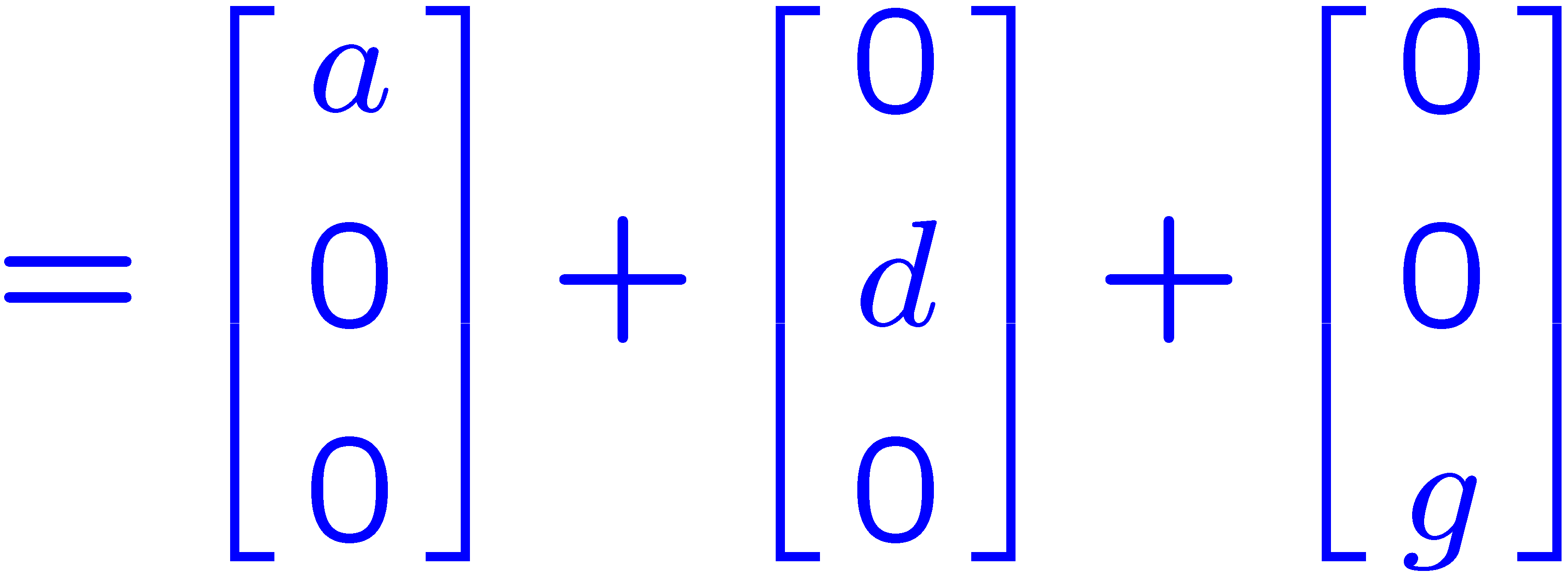 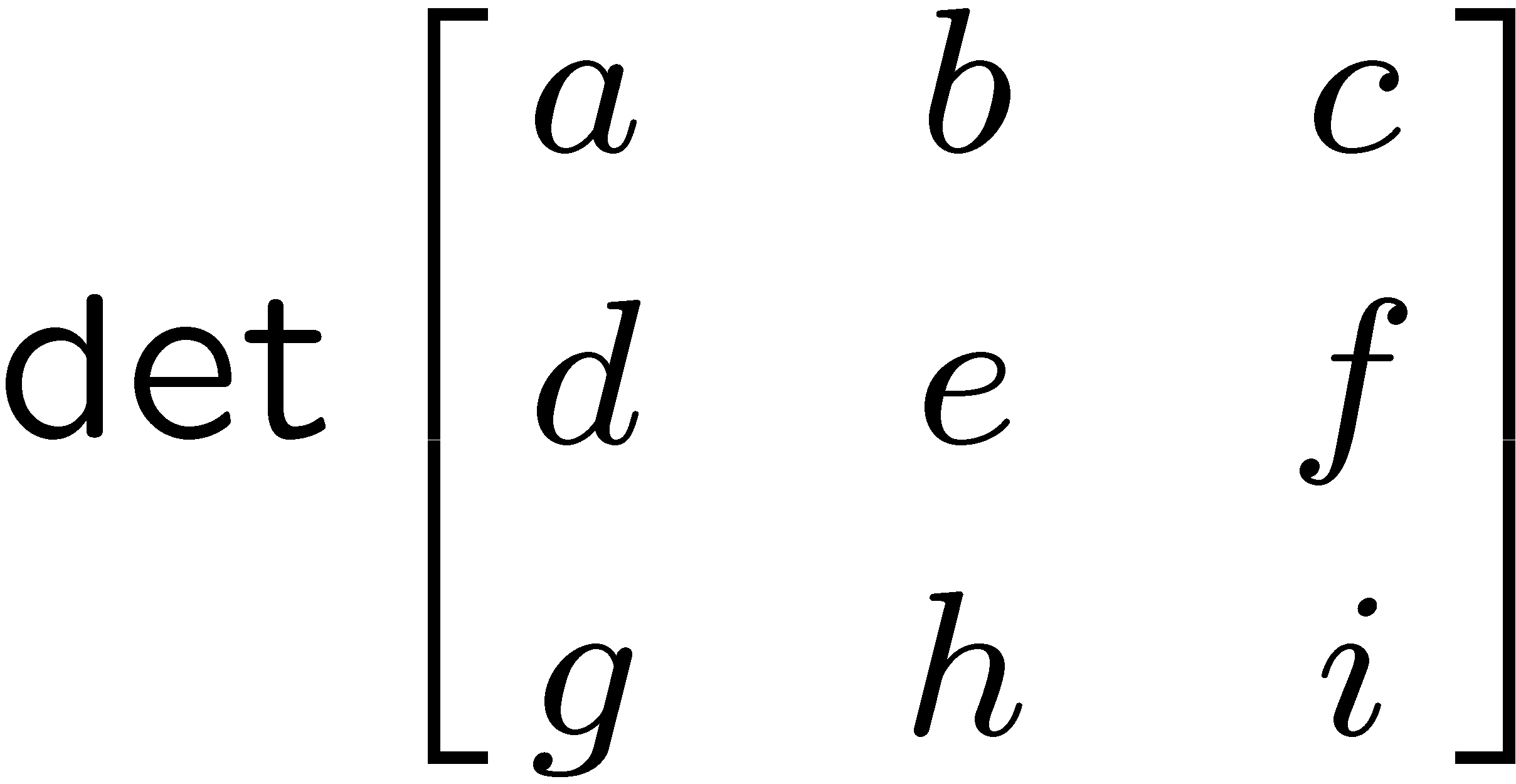 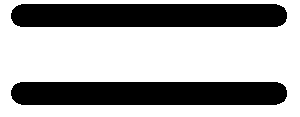 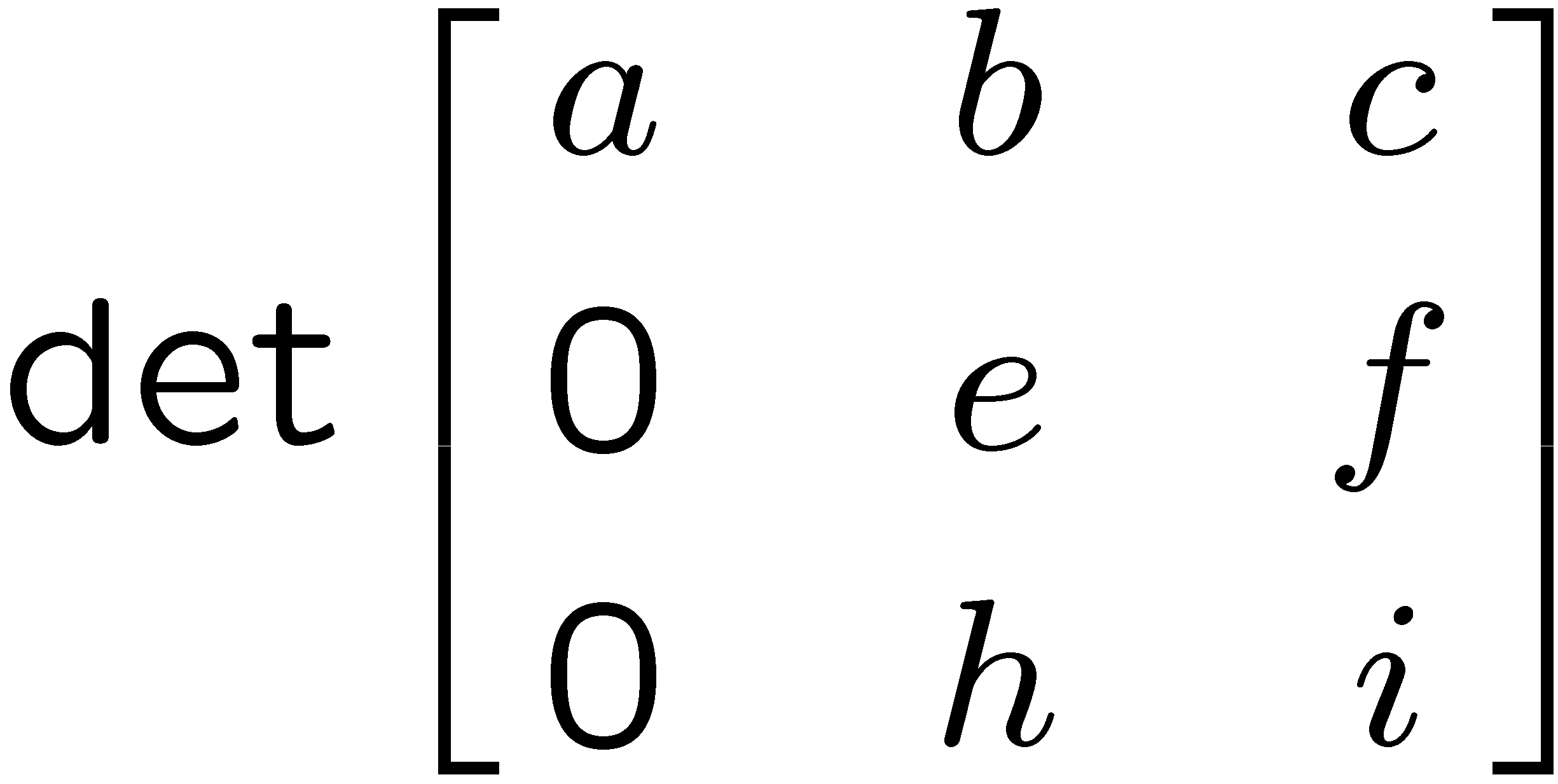 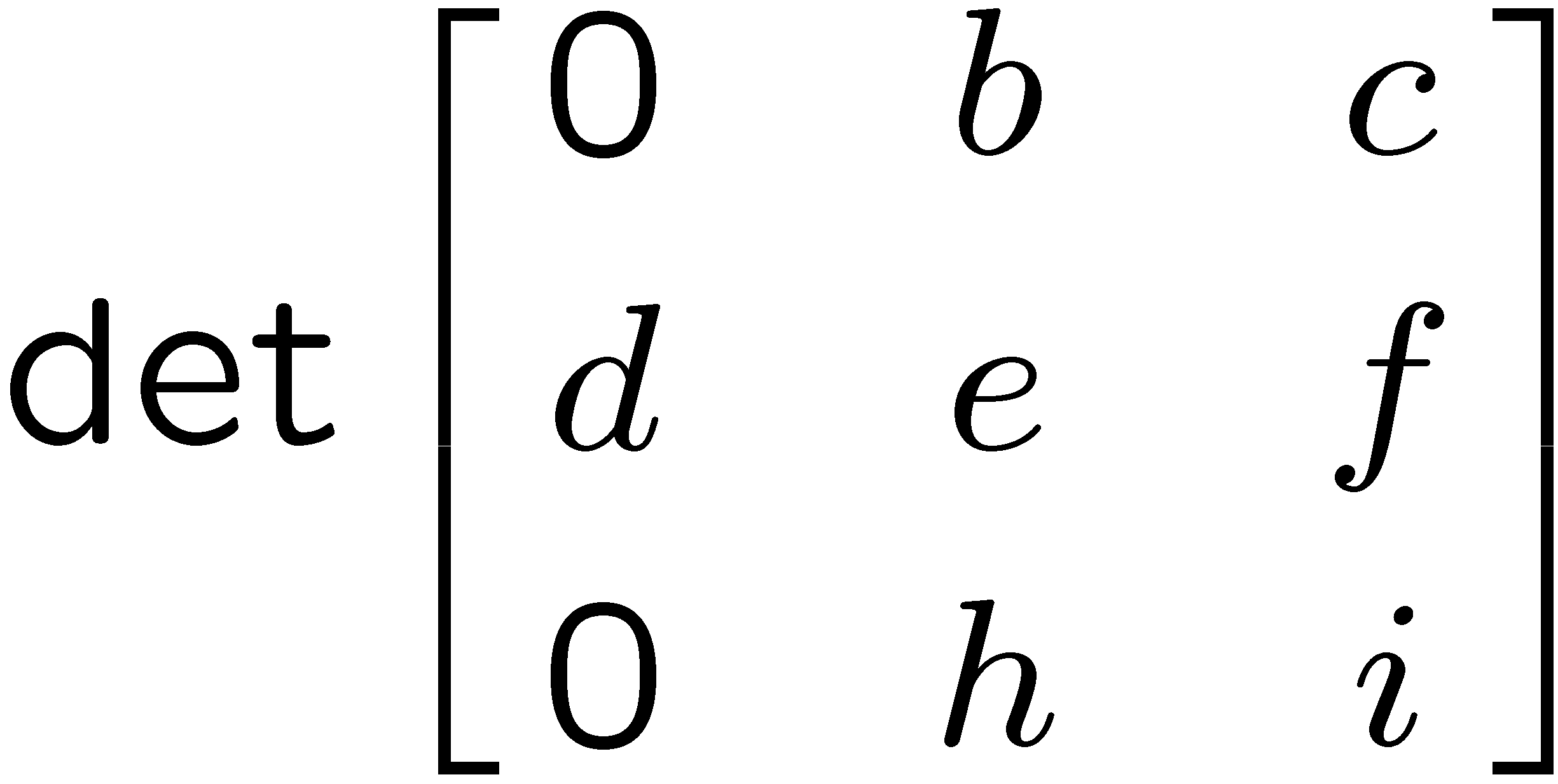 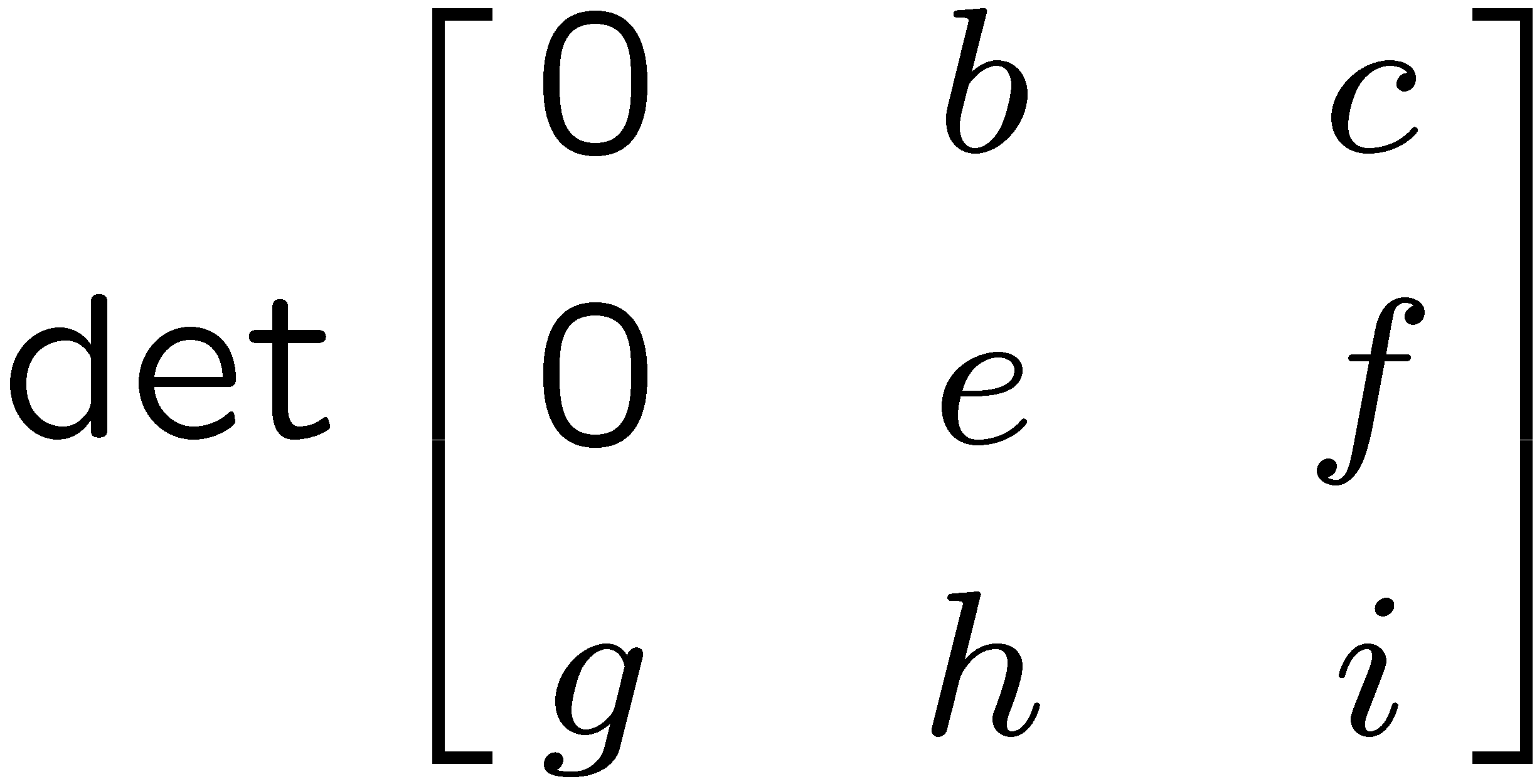 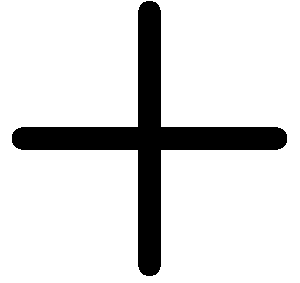 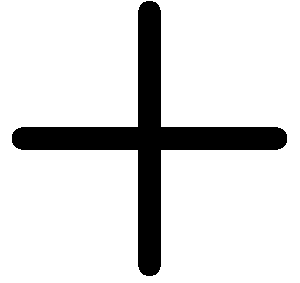 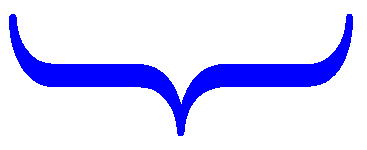 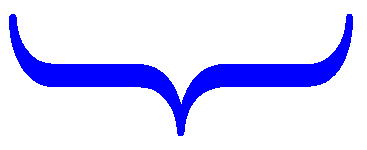 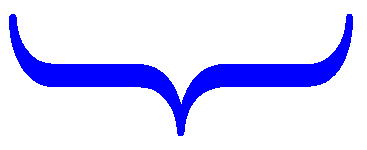 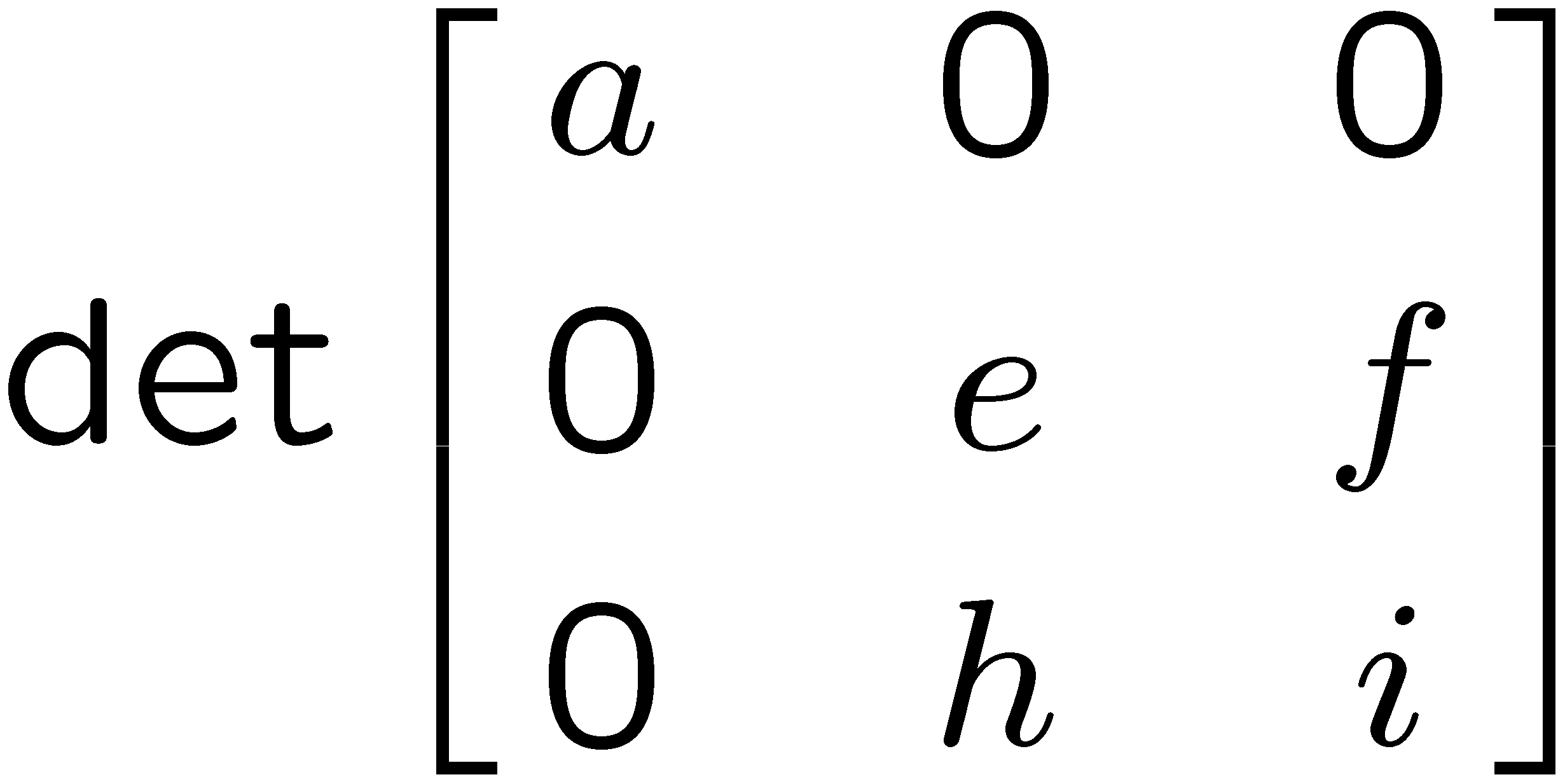 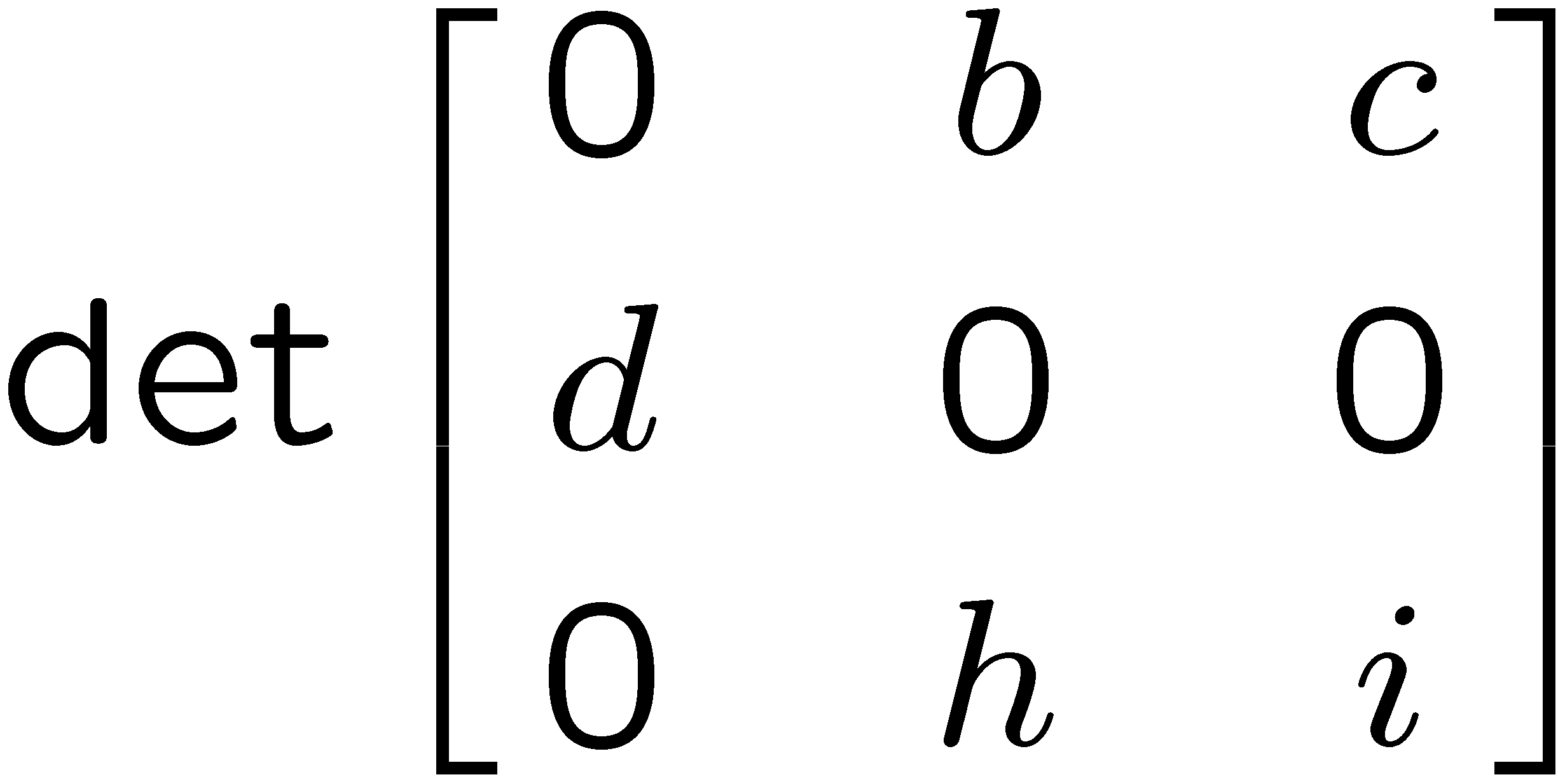 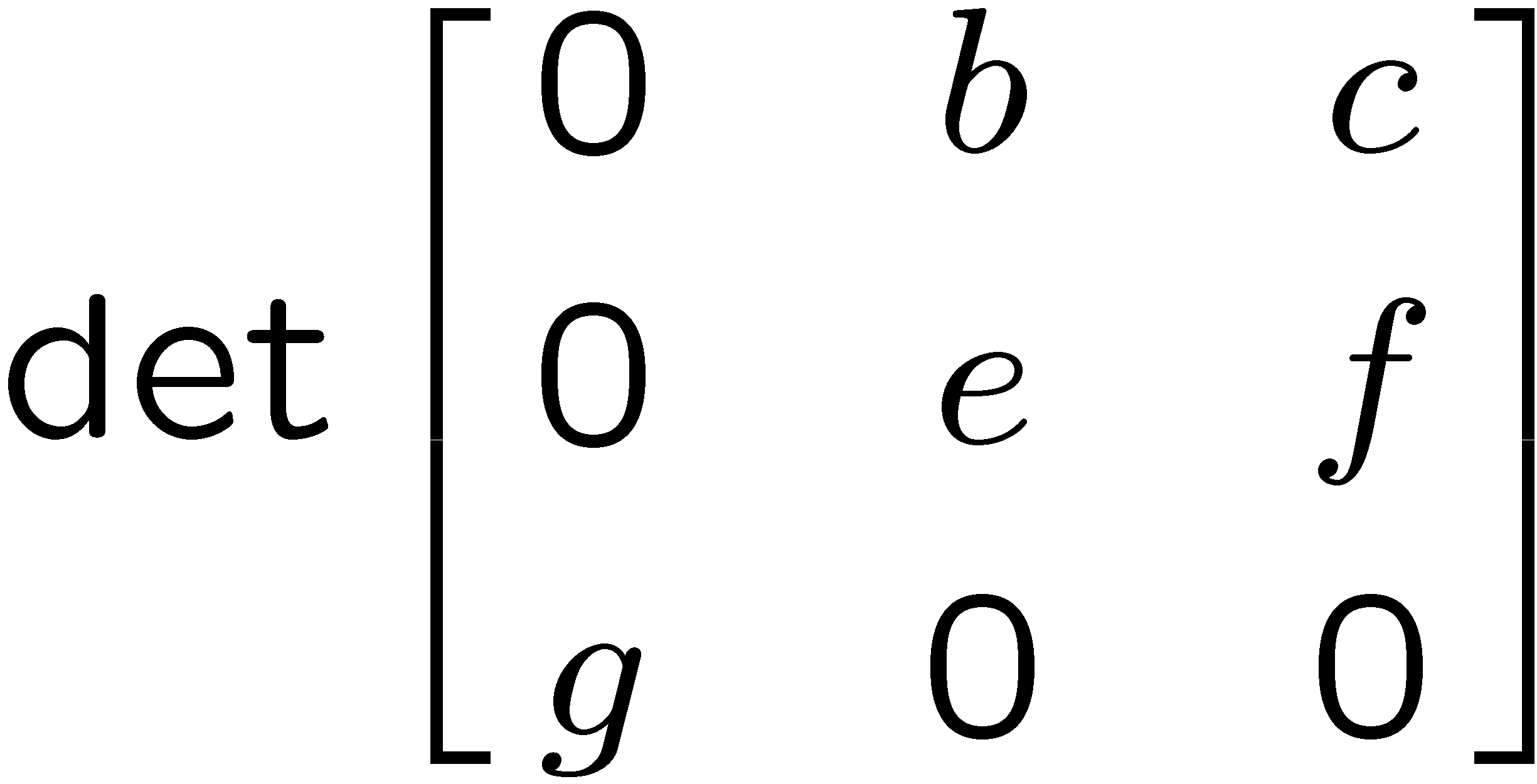 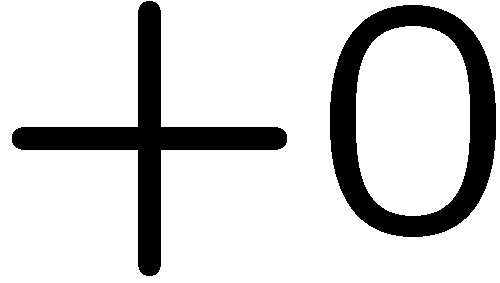 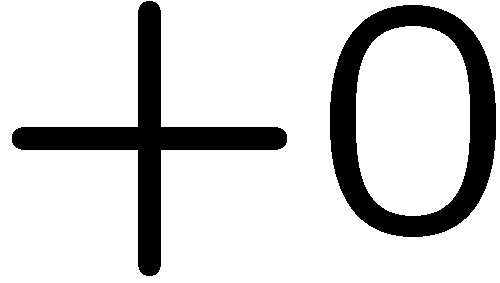 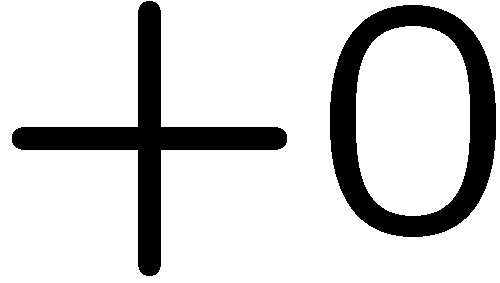 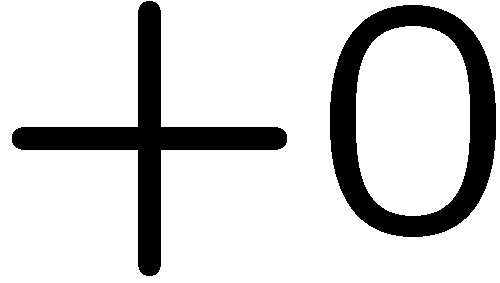 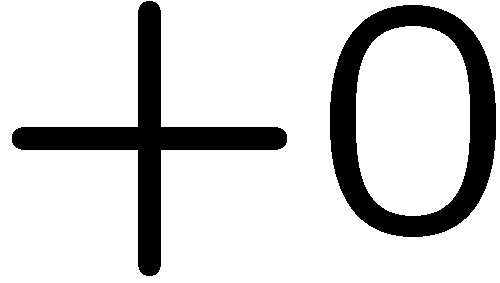 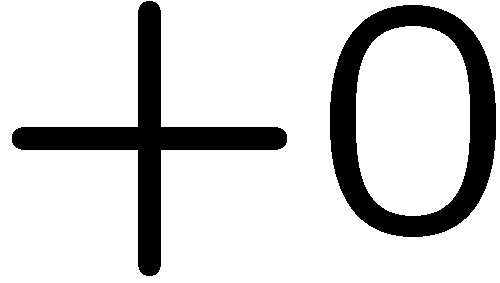 33
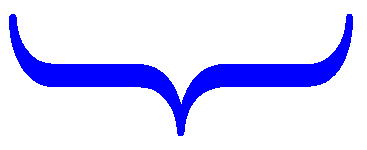 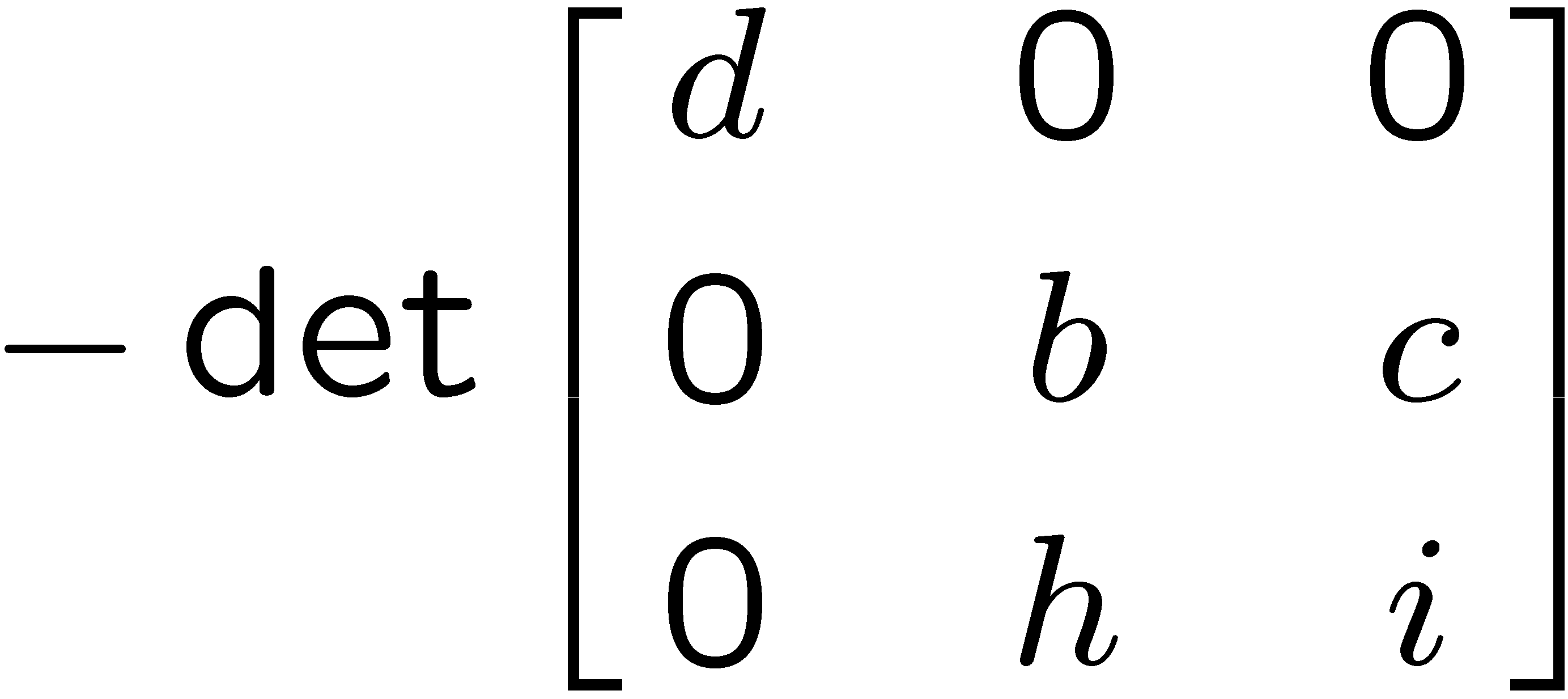 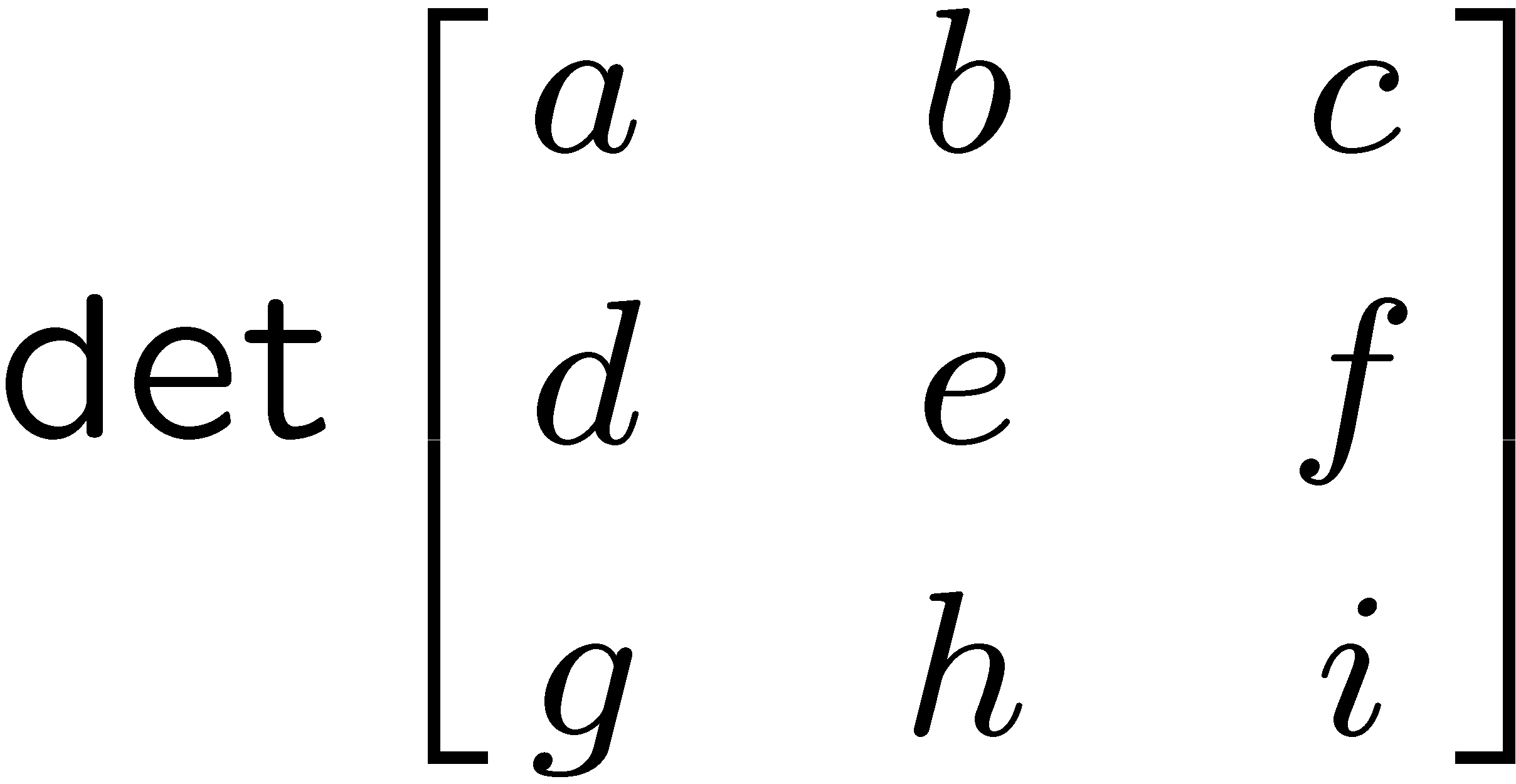 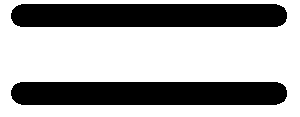 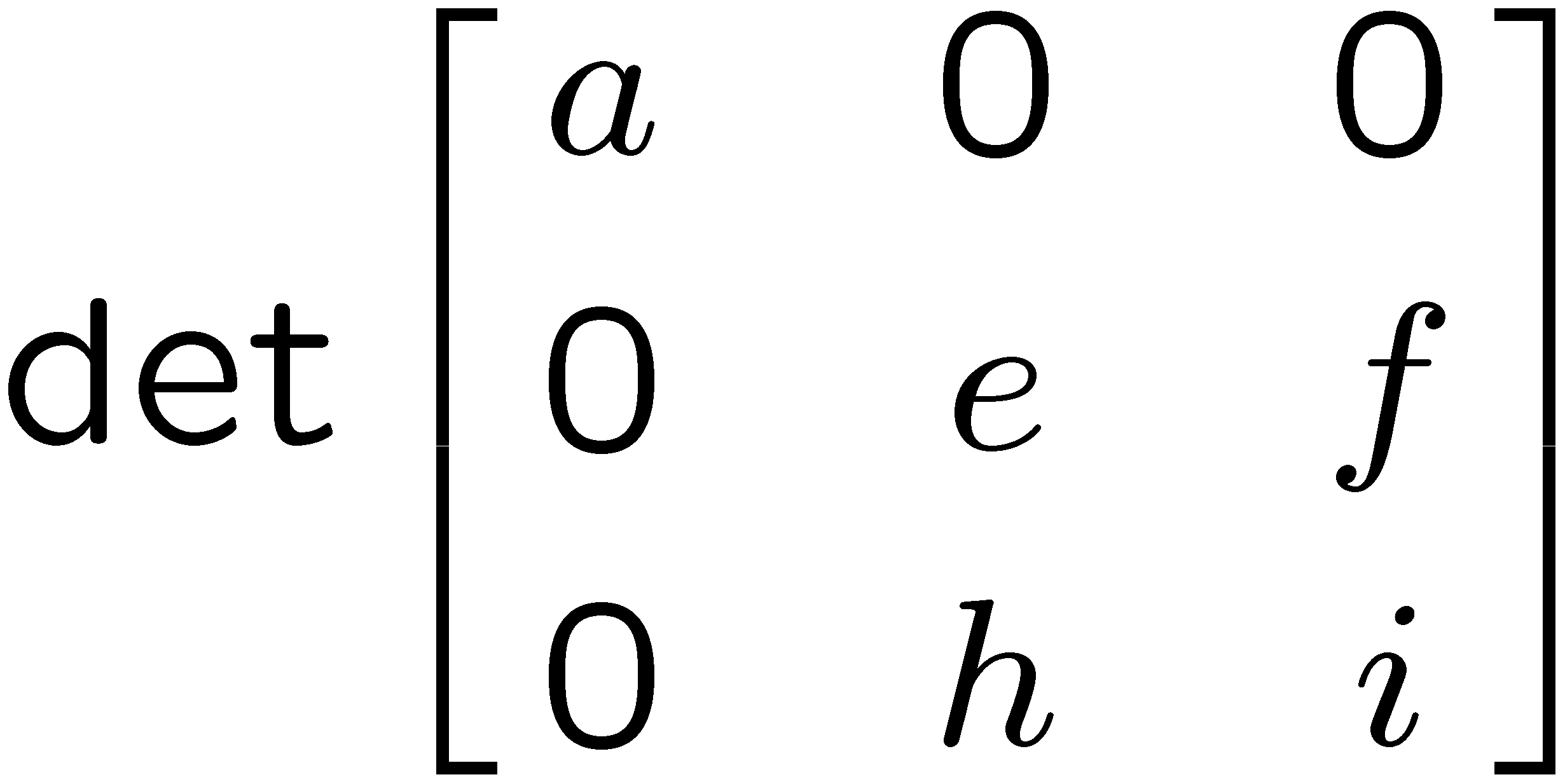 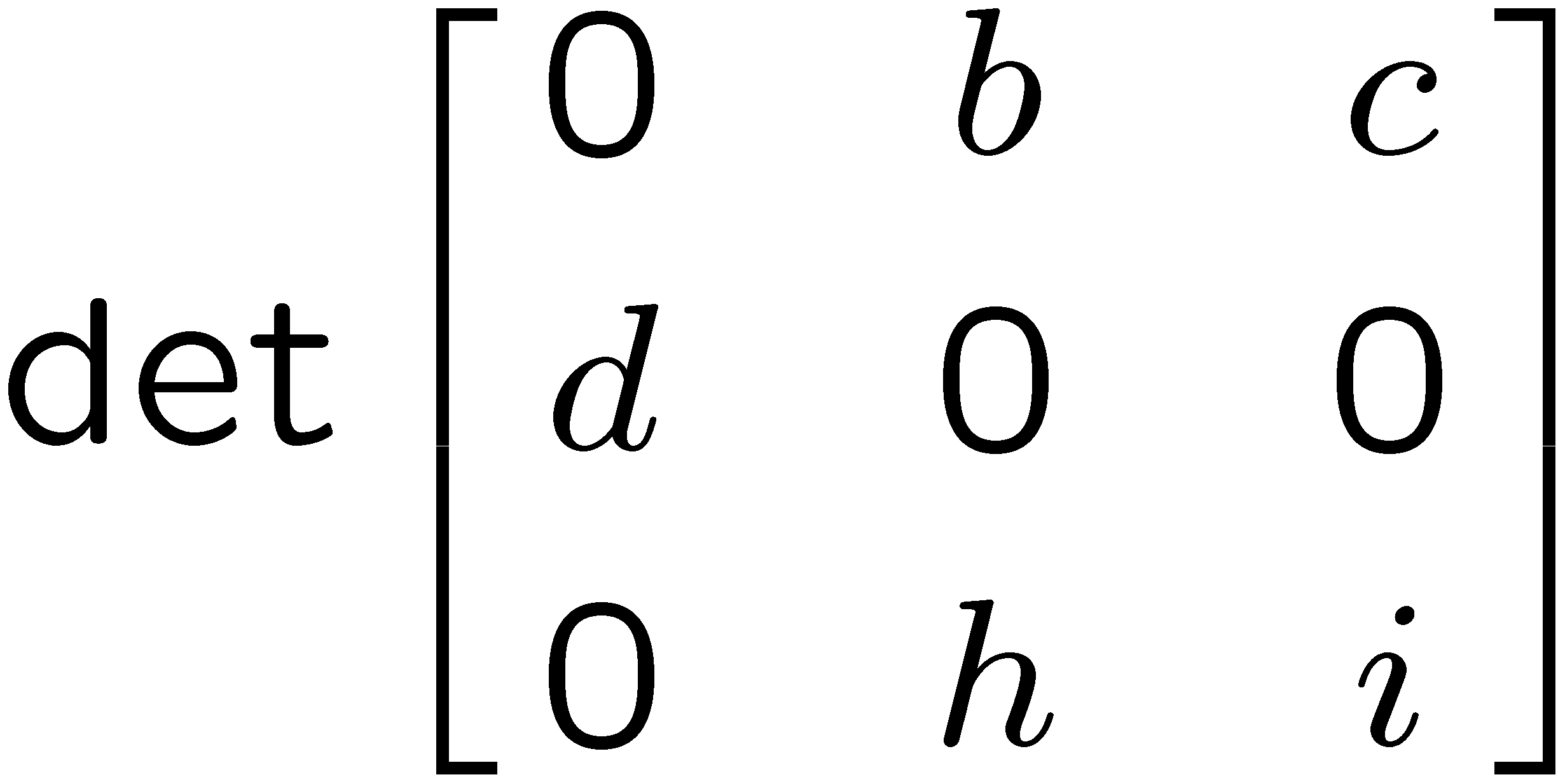 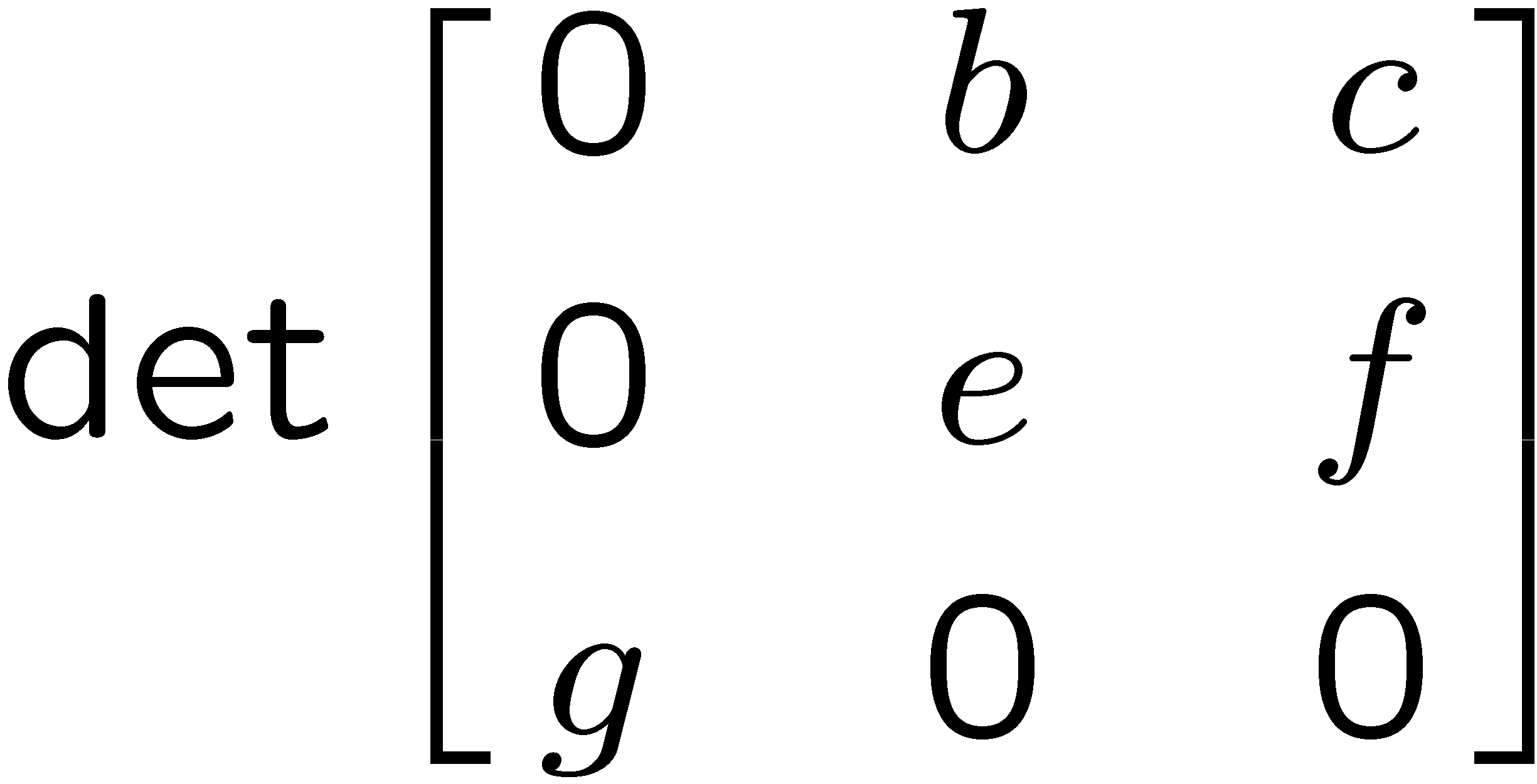 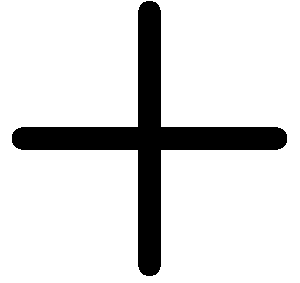 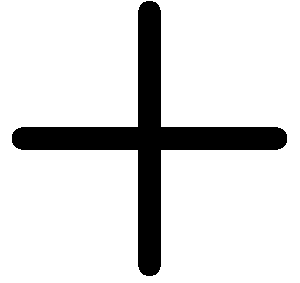 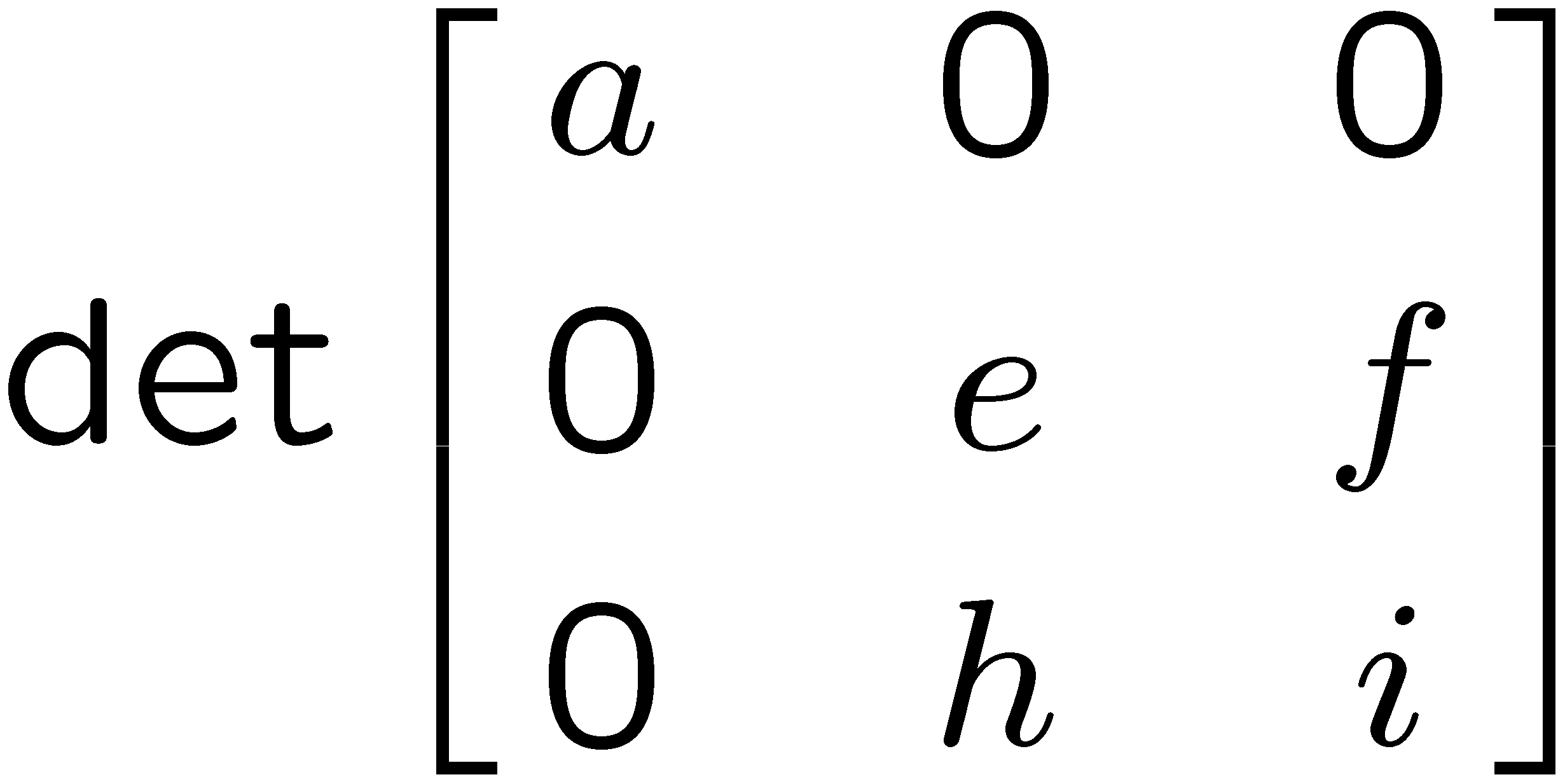 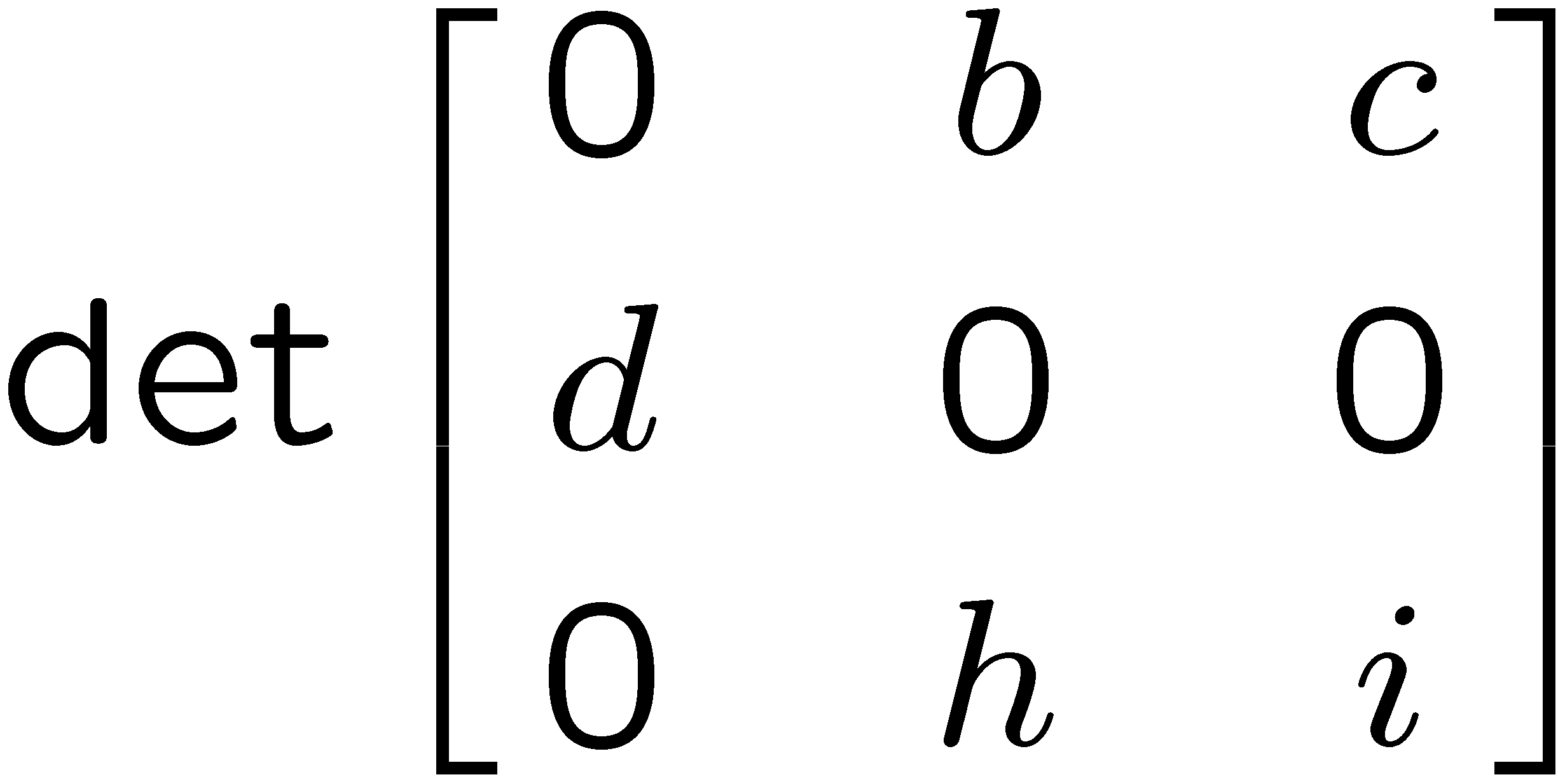 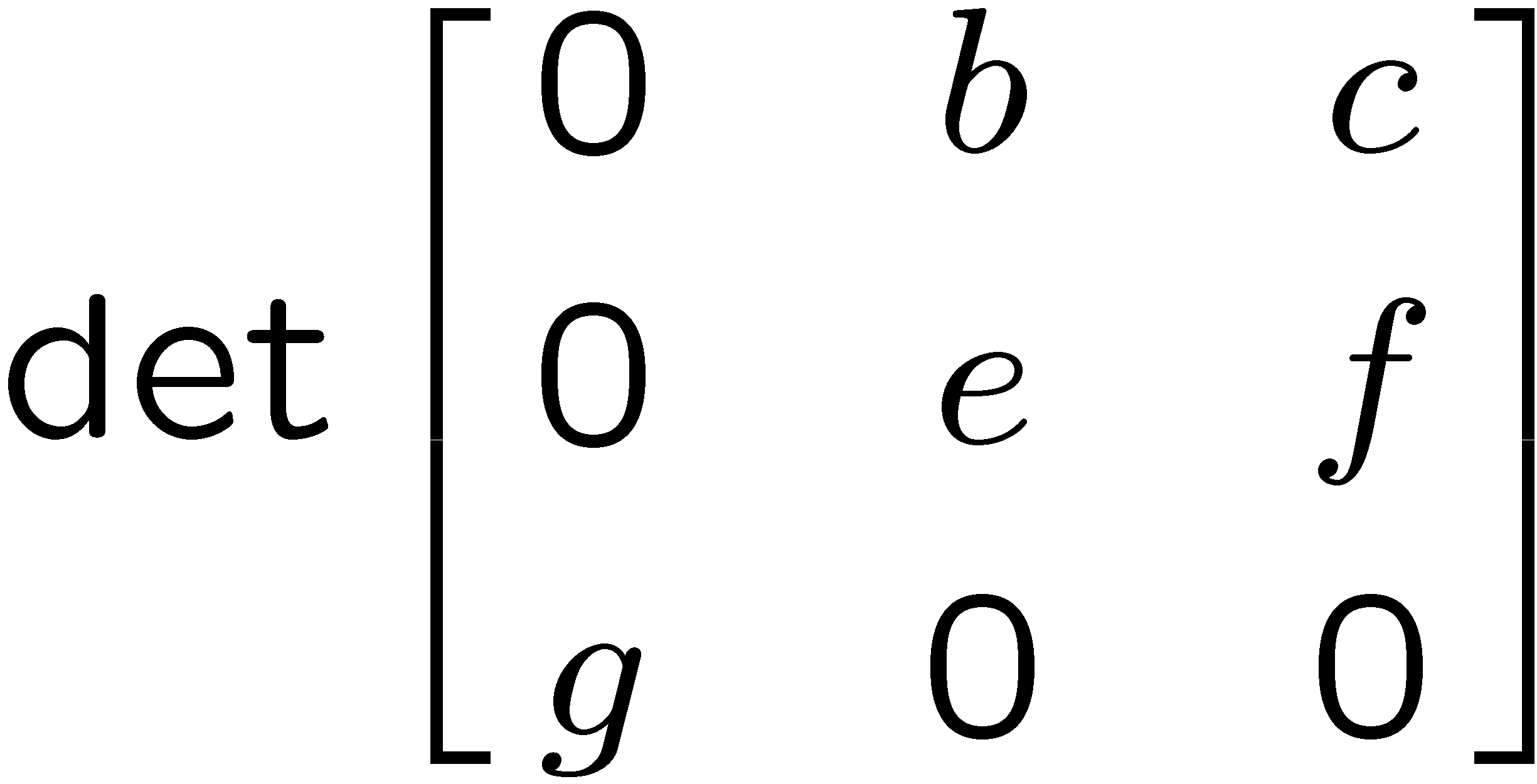 34
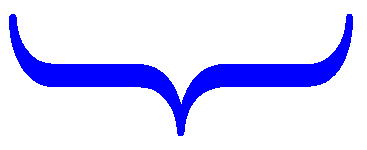 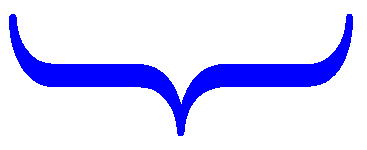 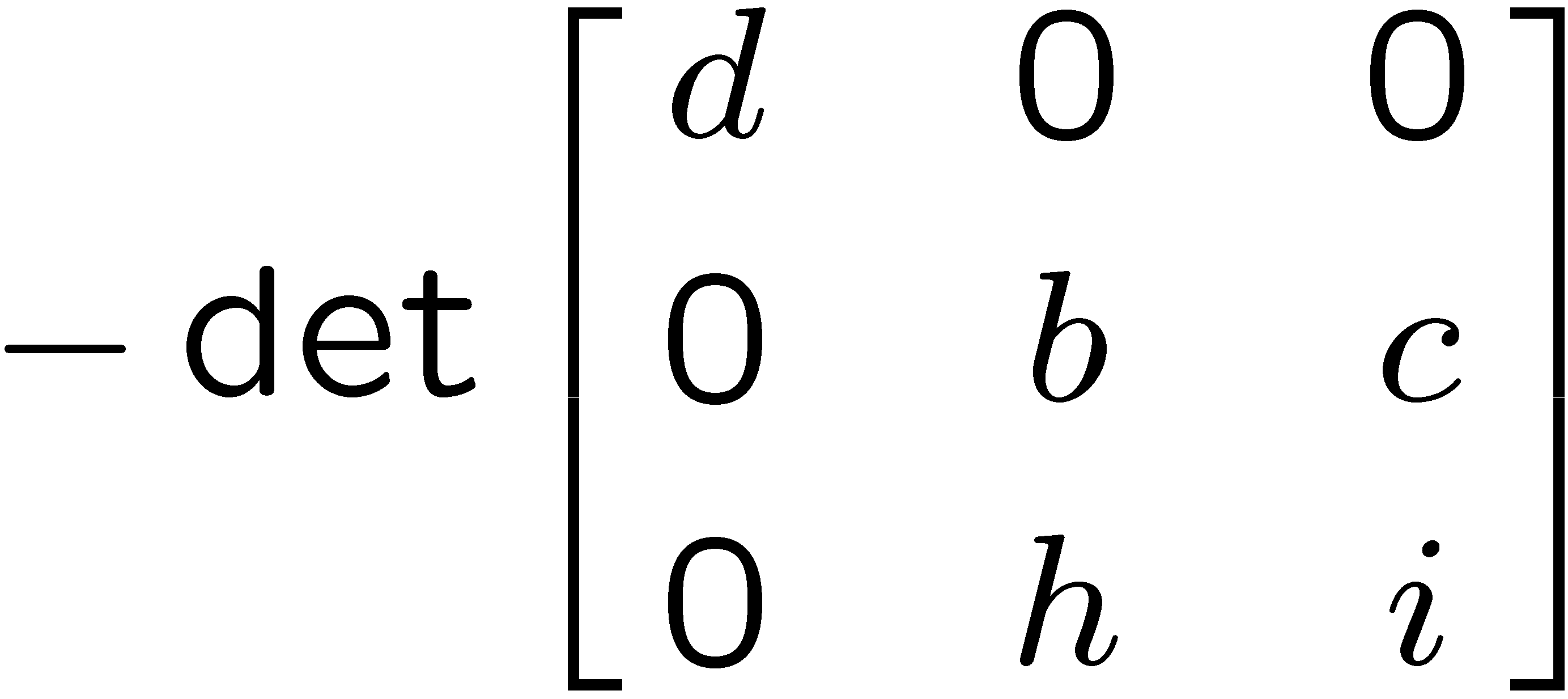 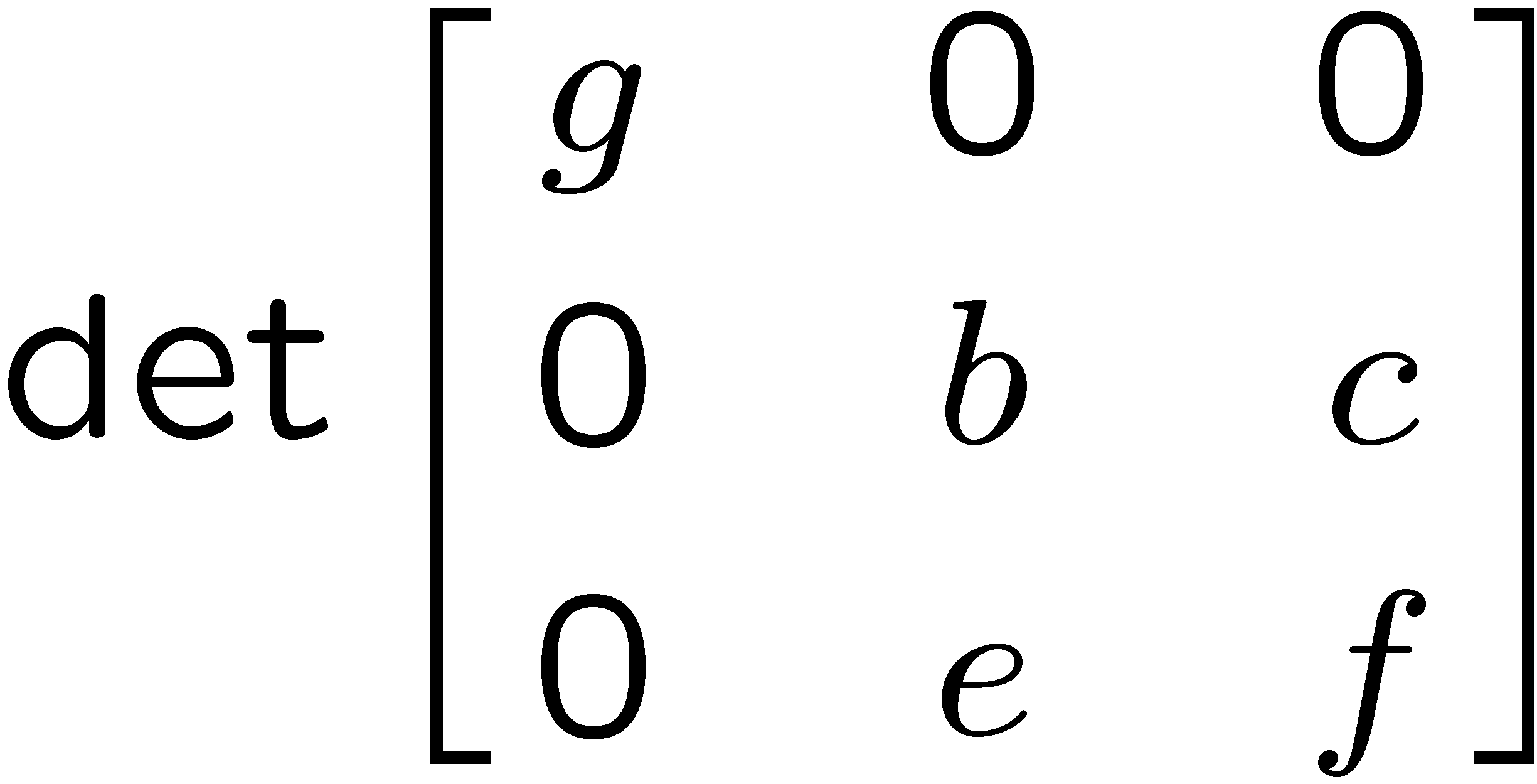 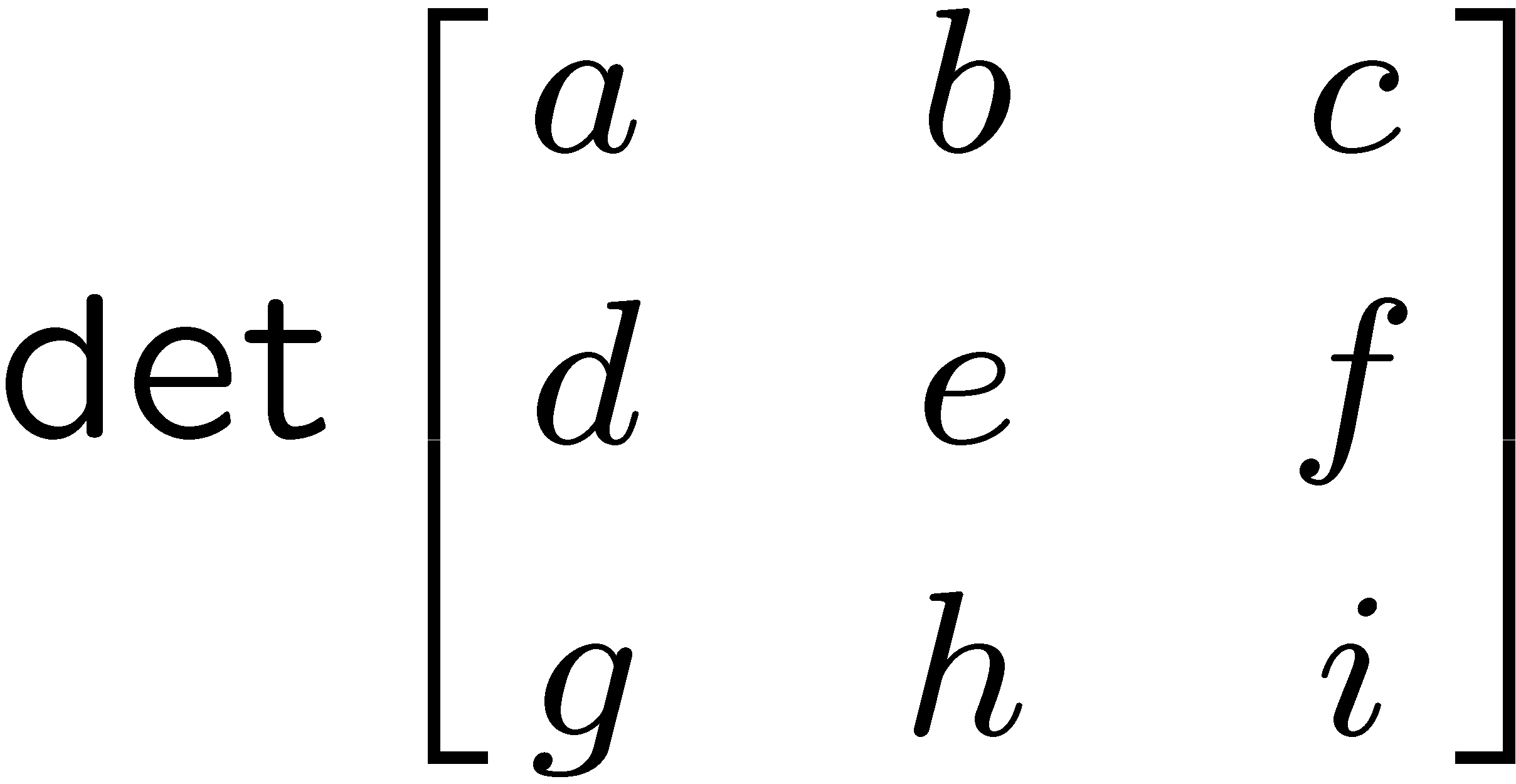 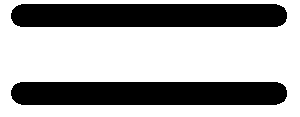 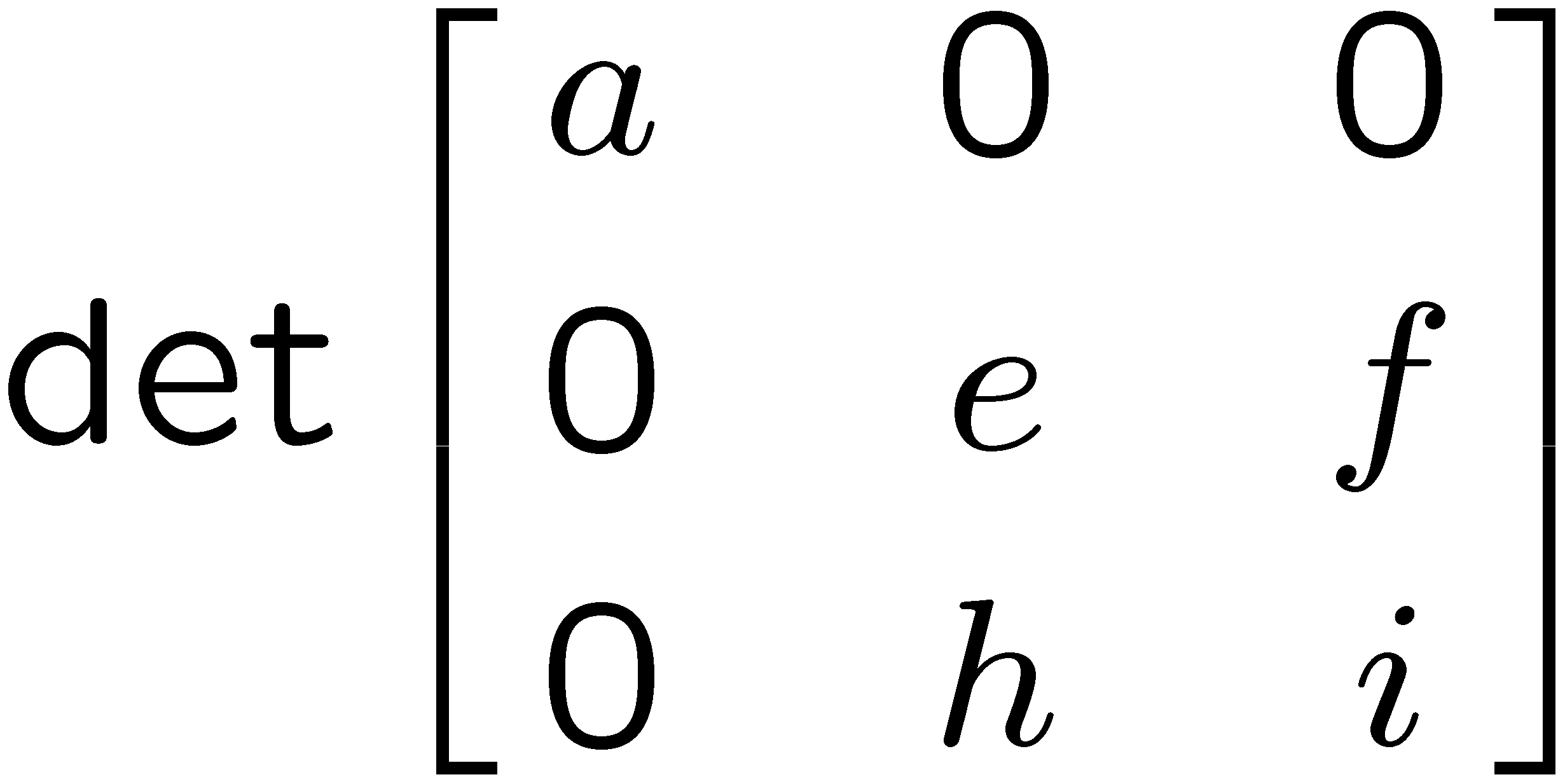 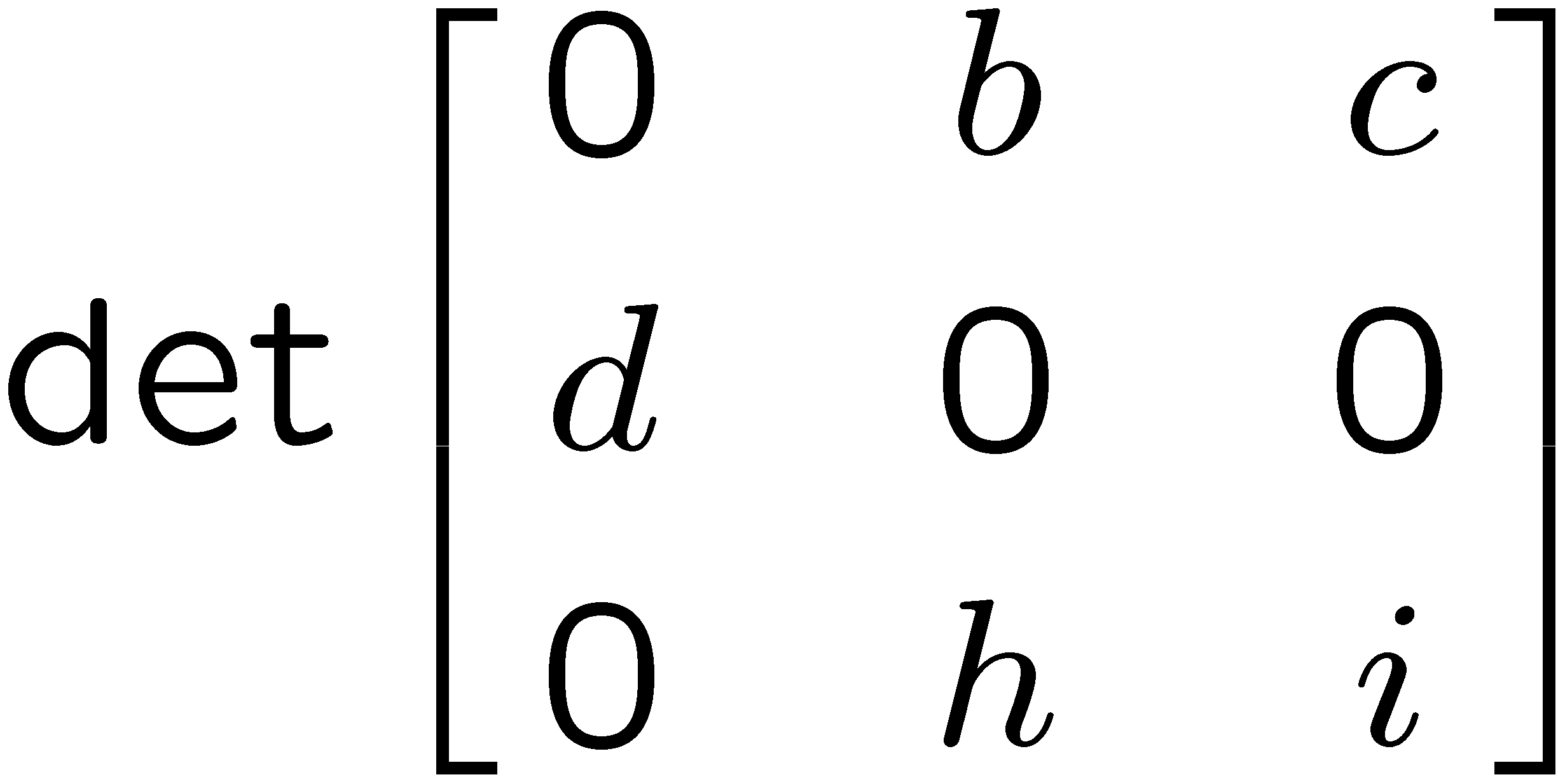 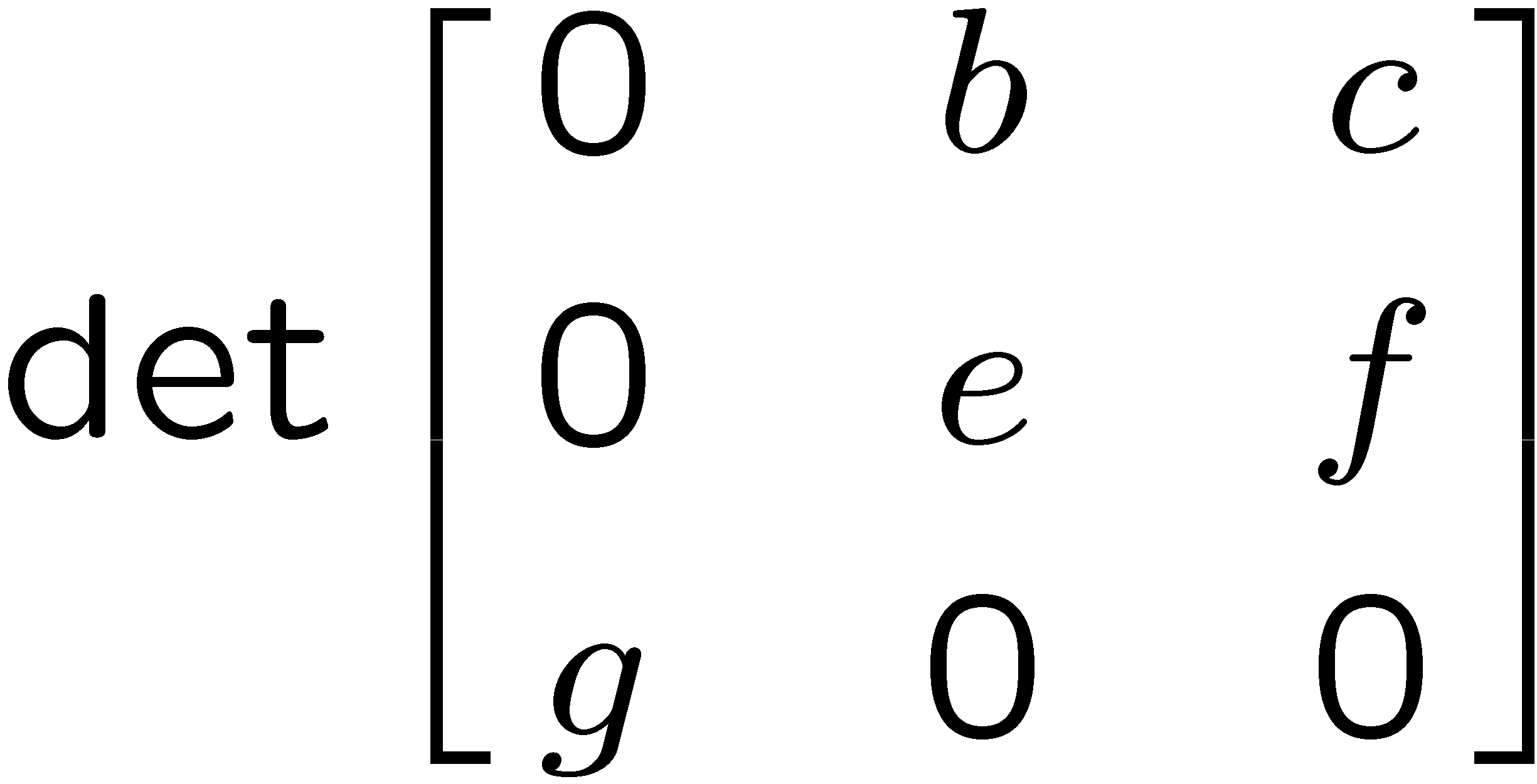 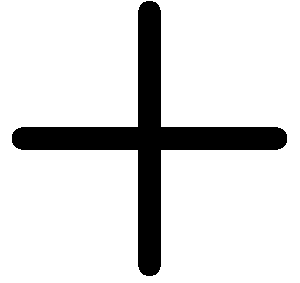 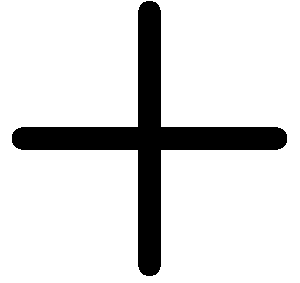 35
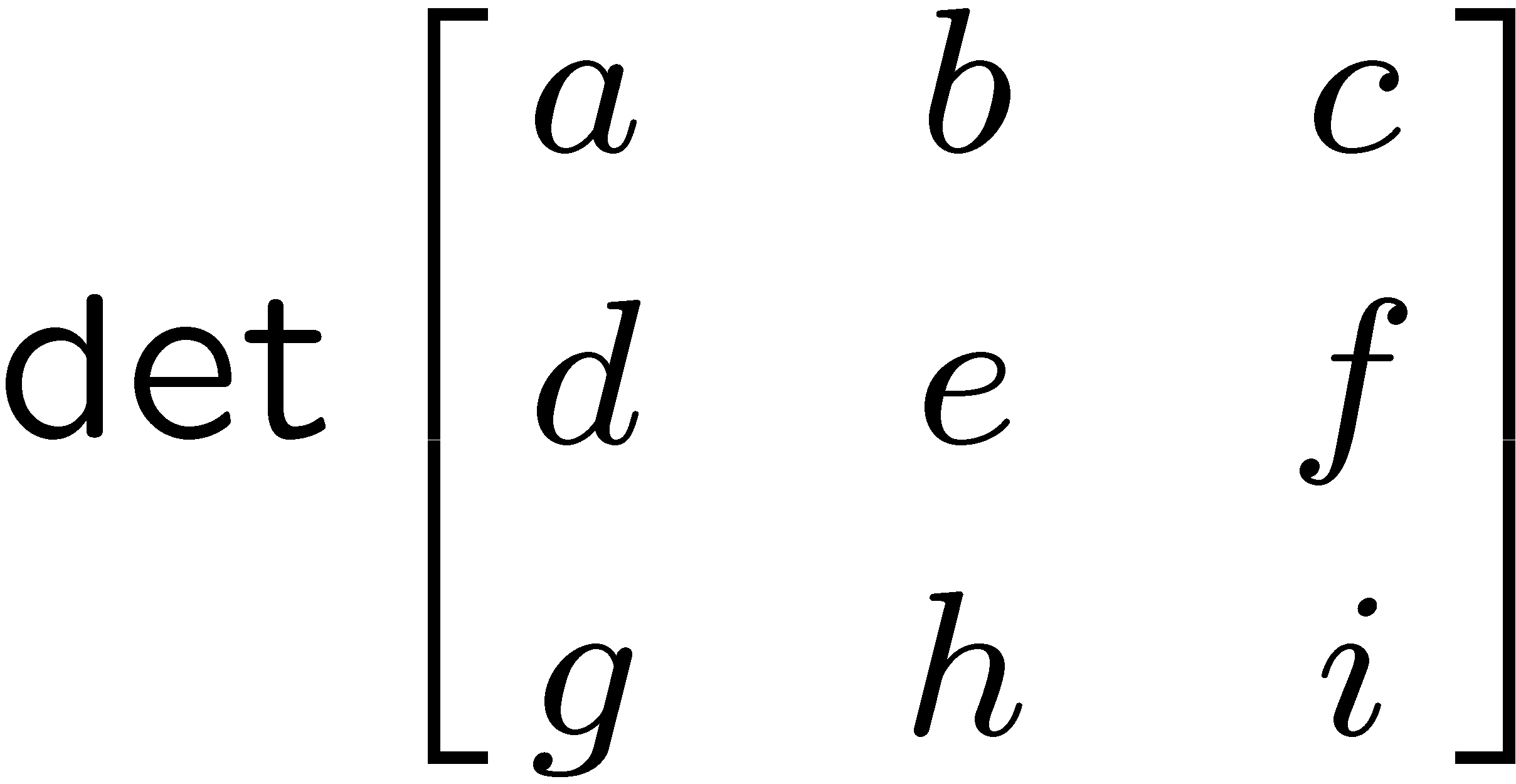 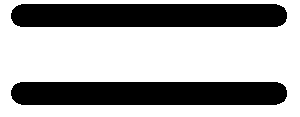 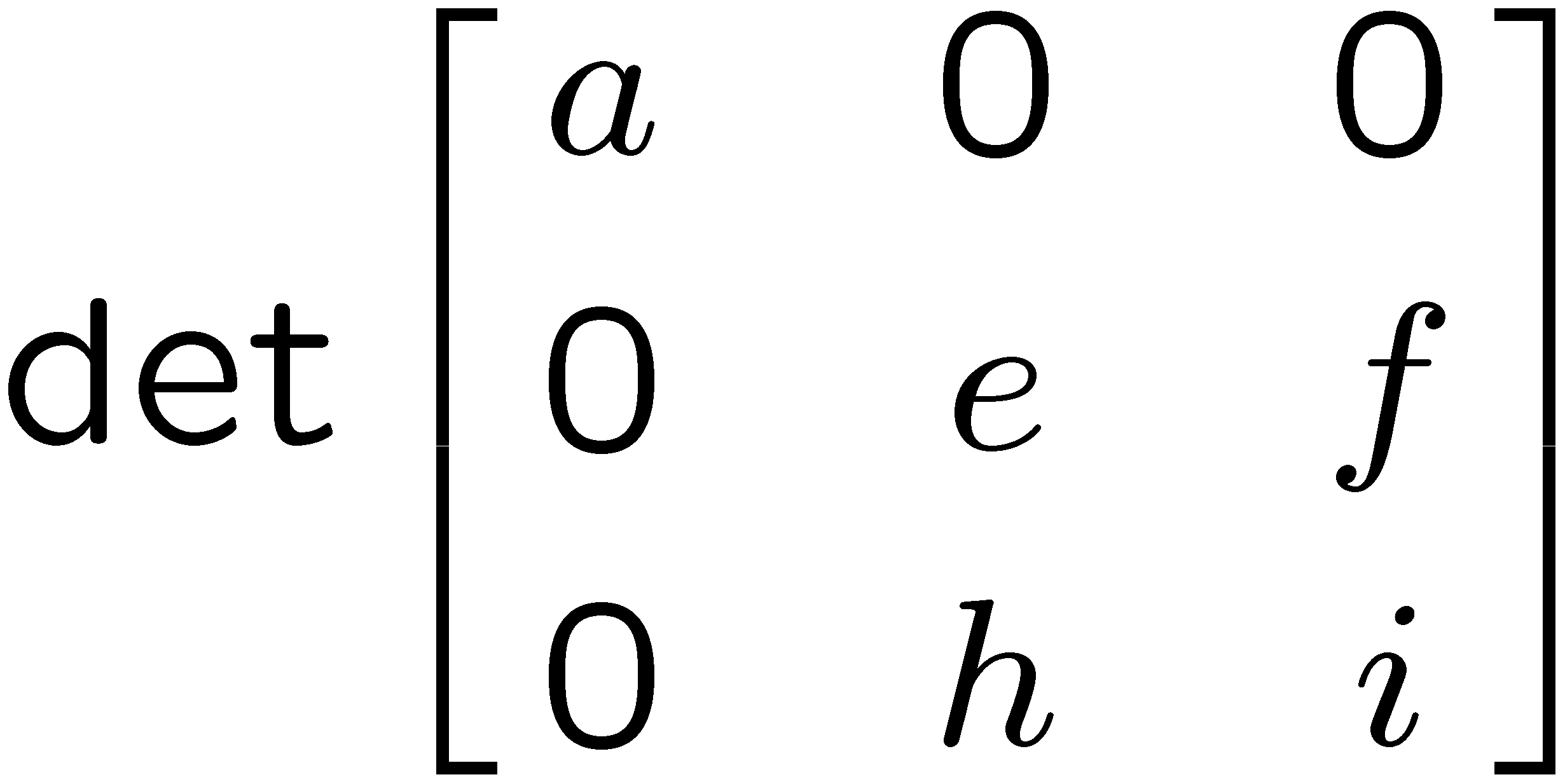 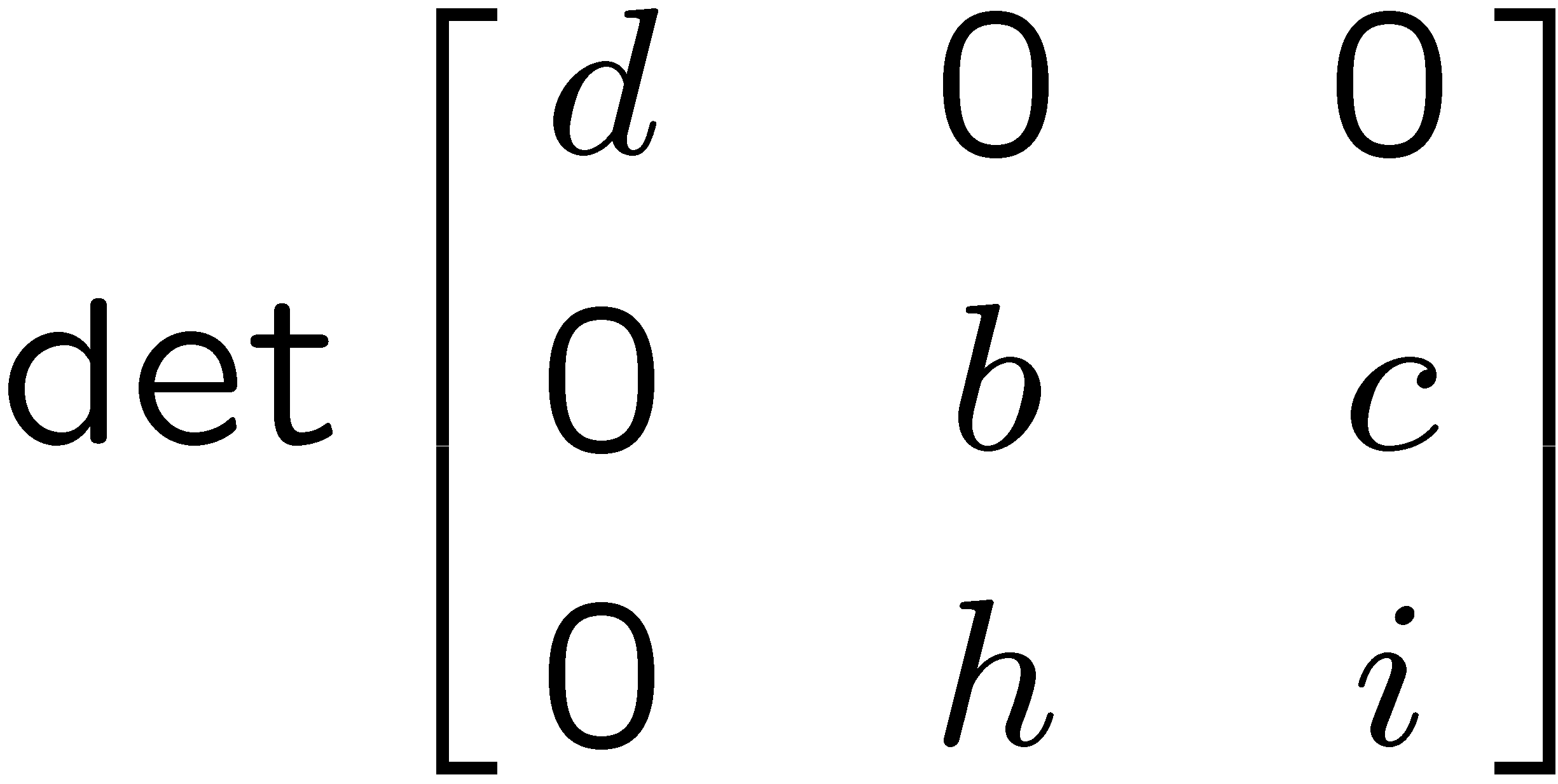 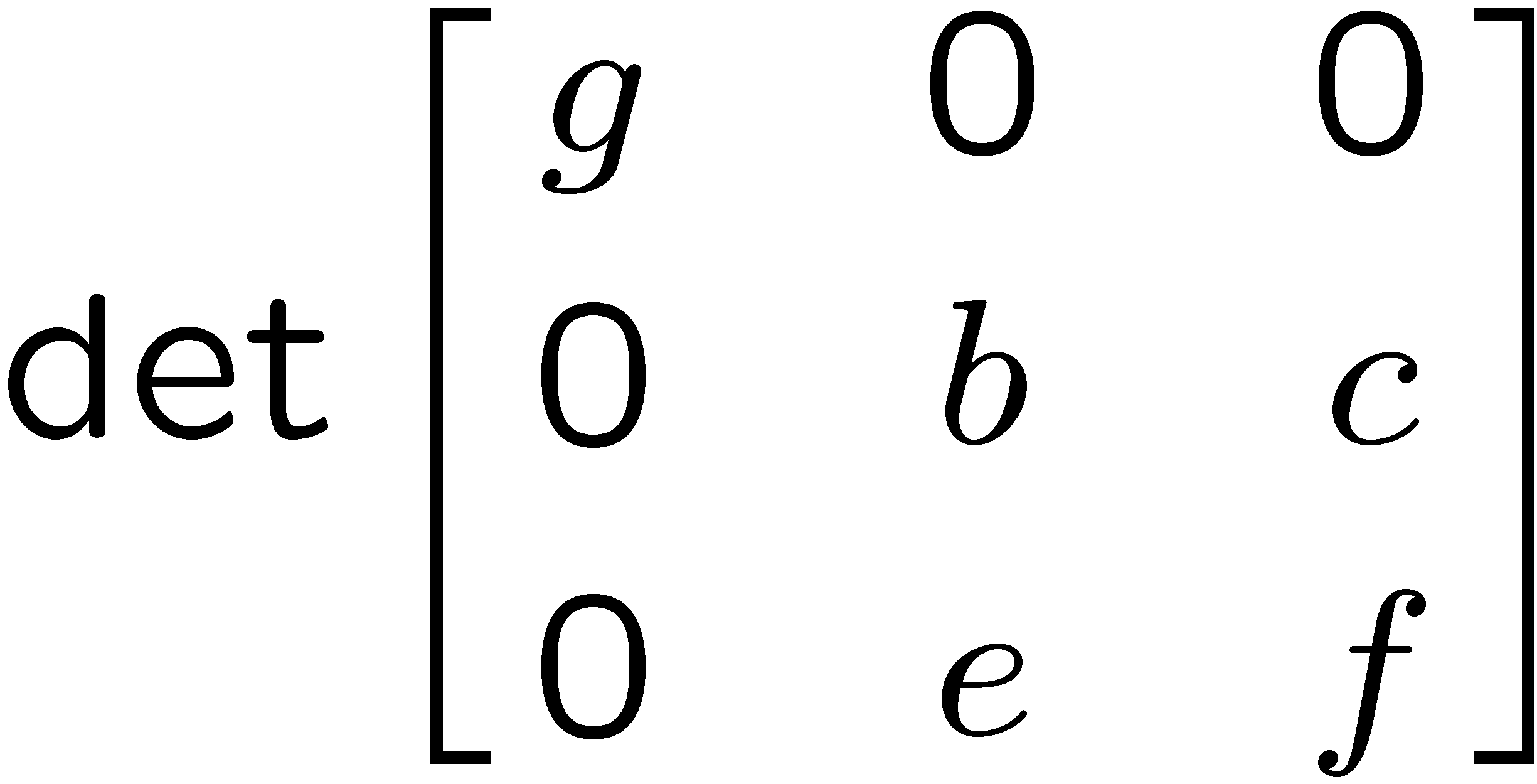 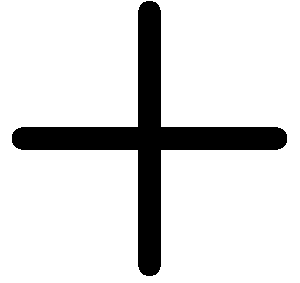 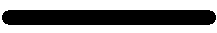 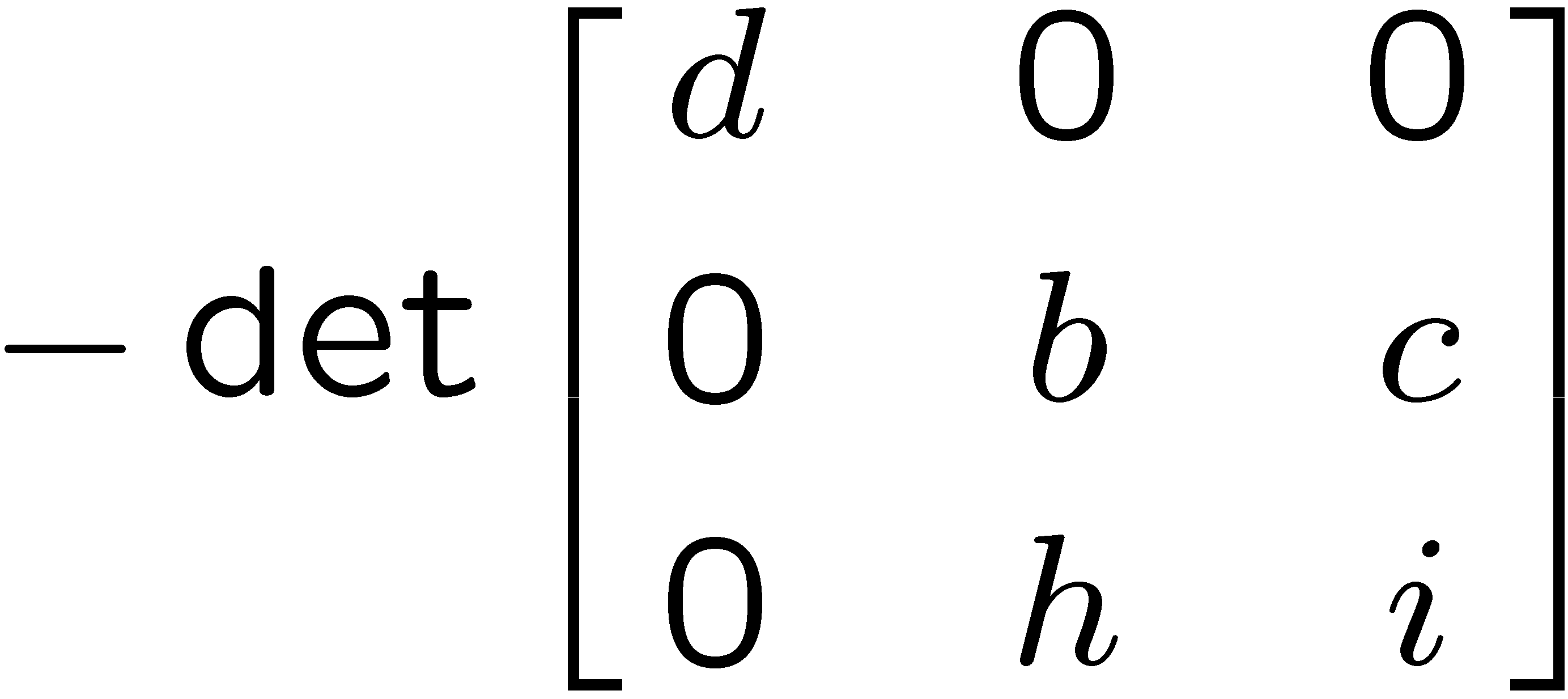 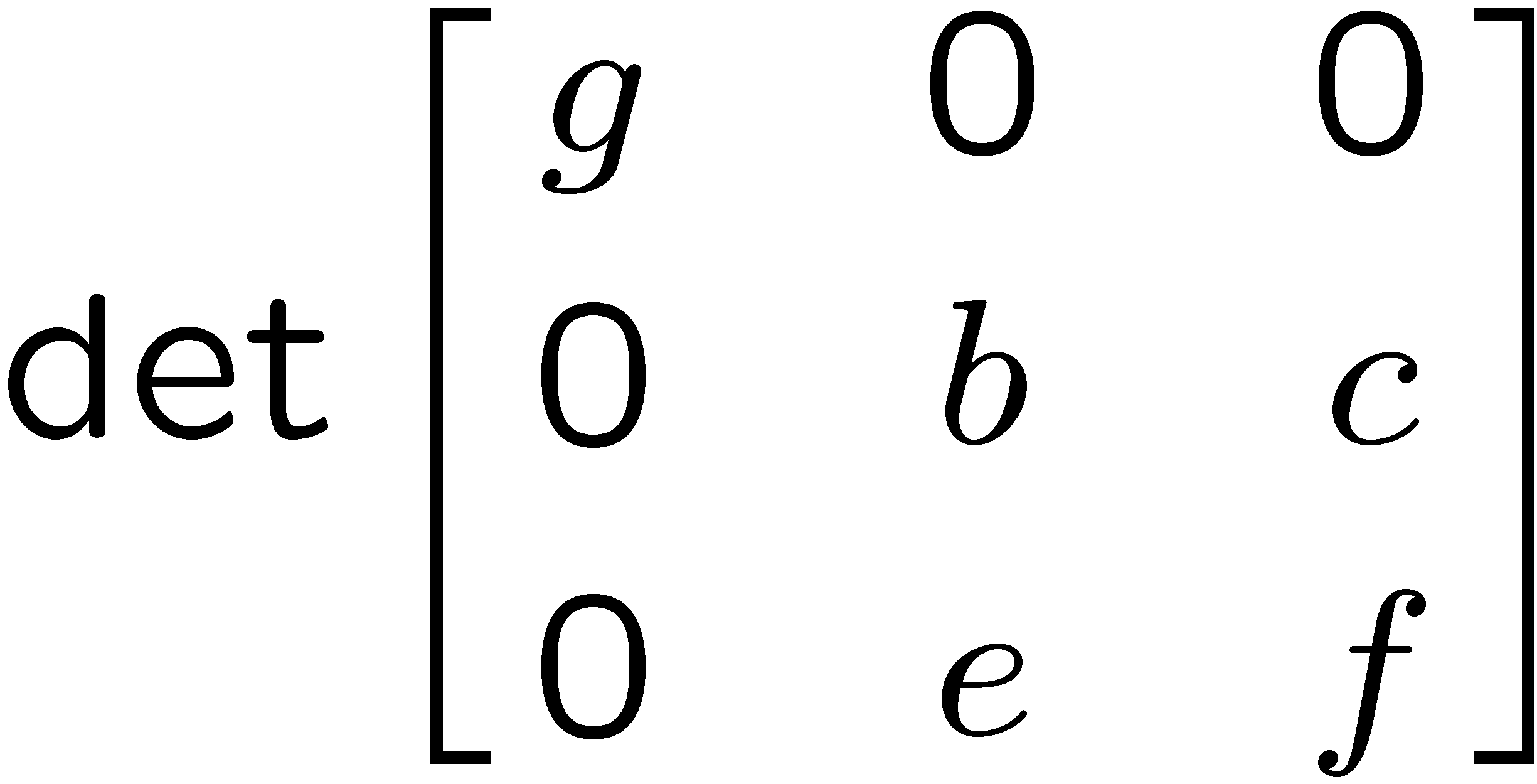 36
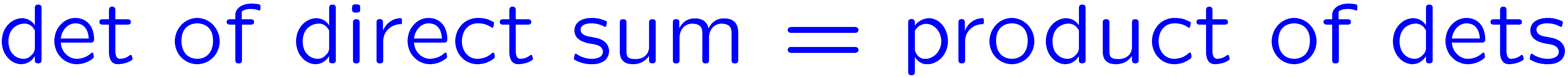 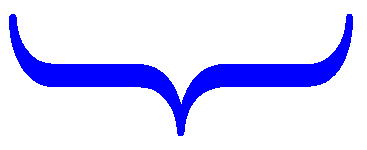 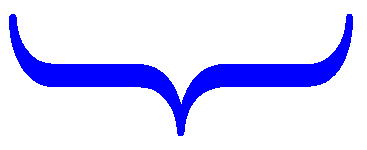 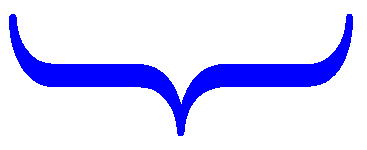 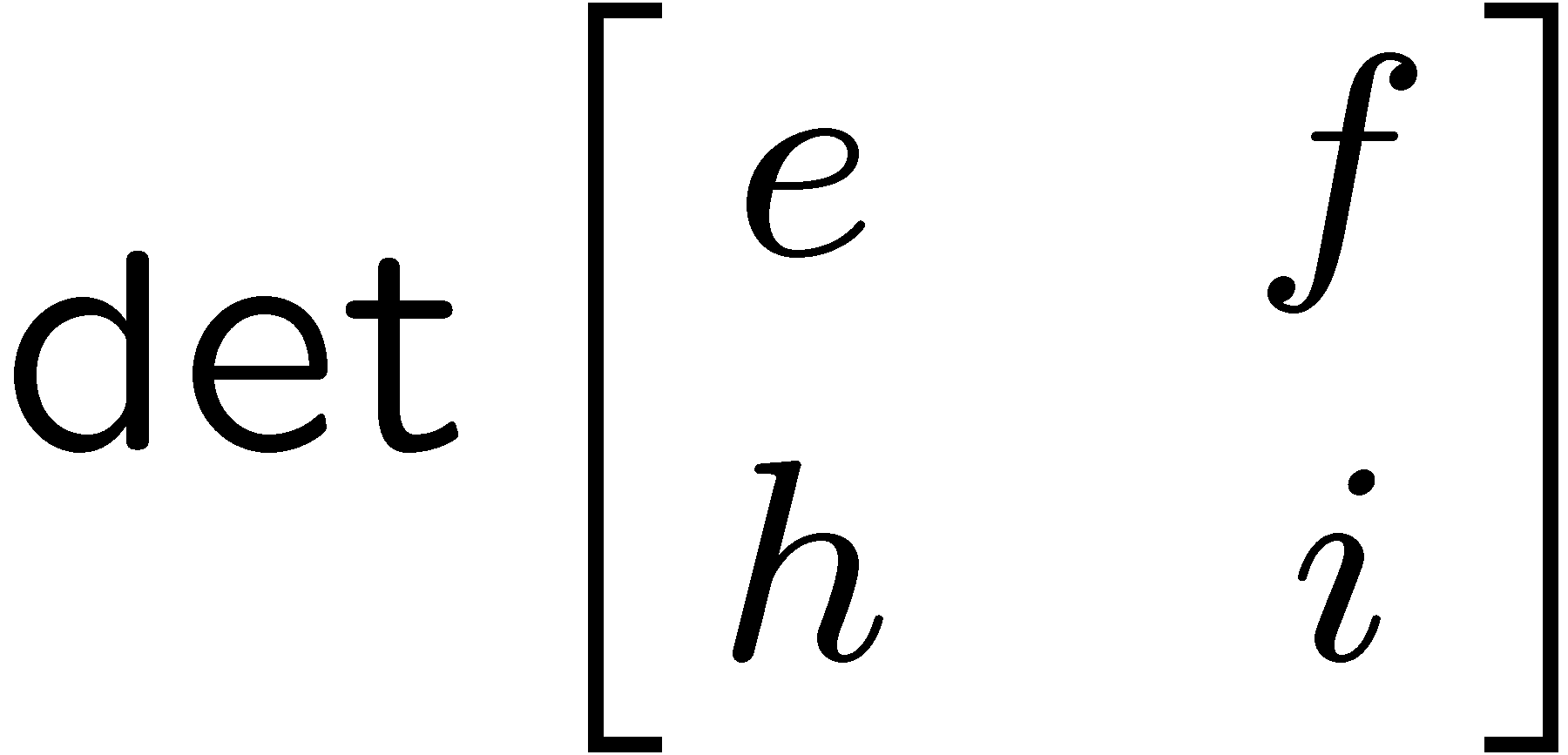 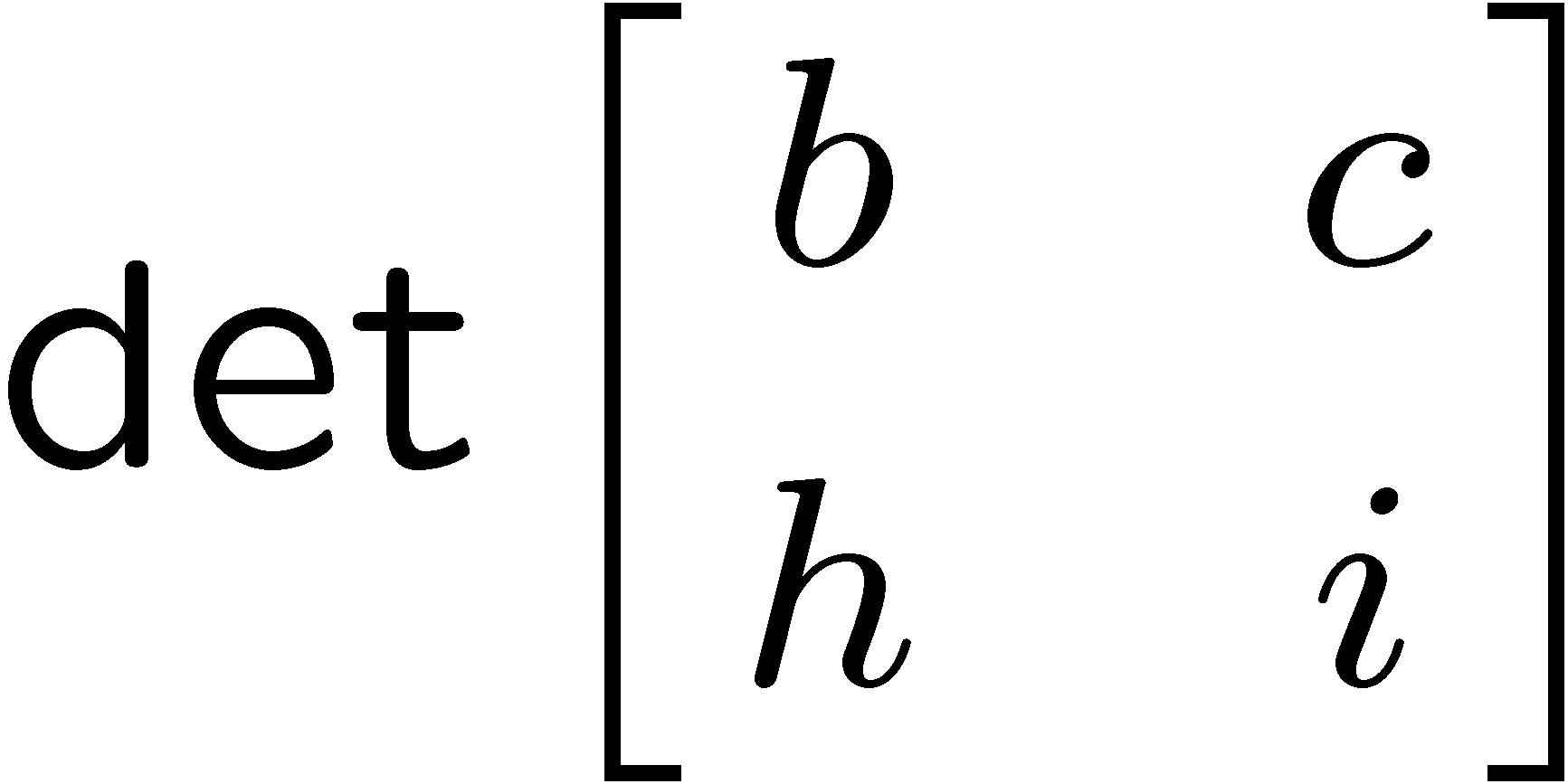 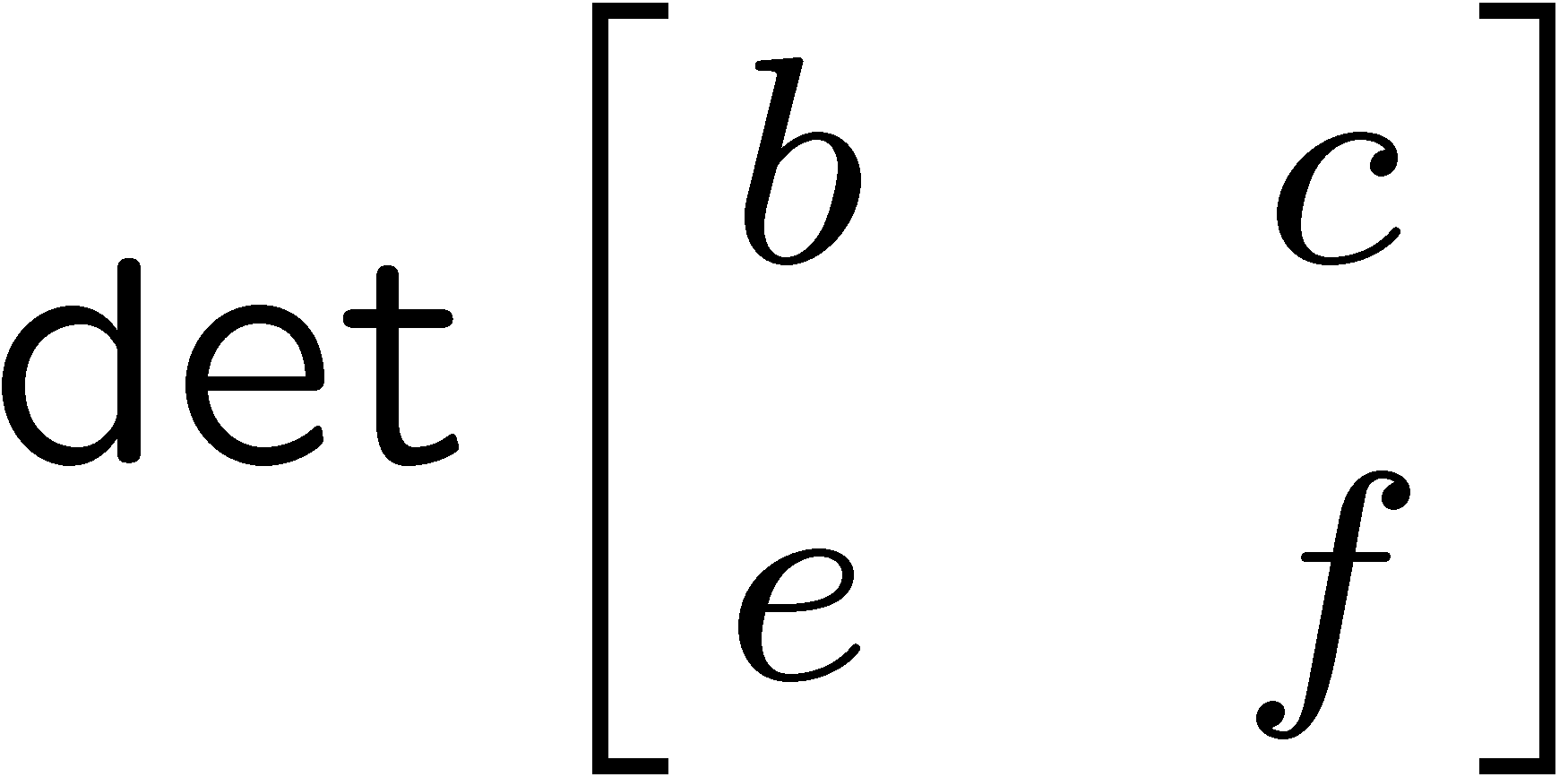 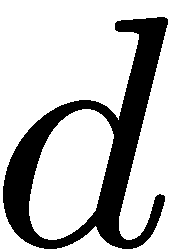 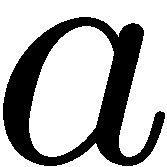 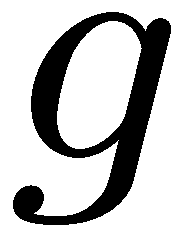 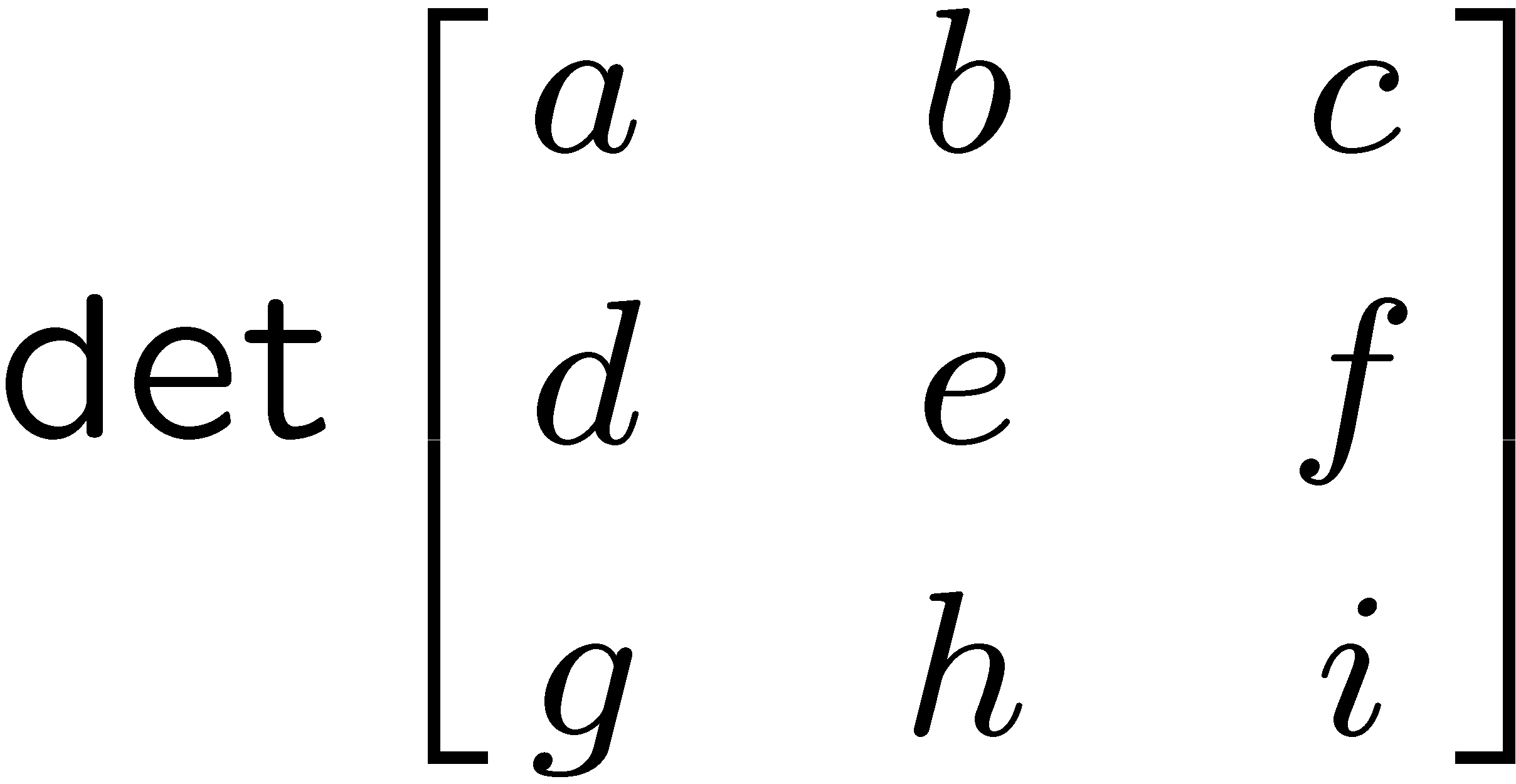 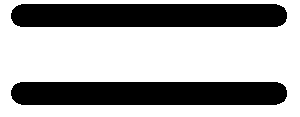 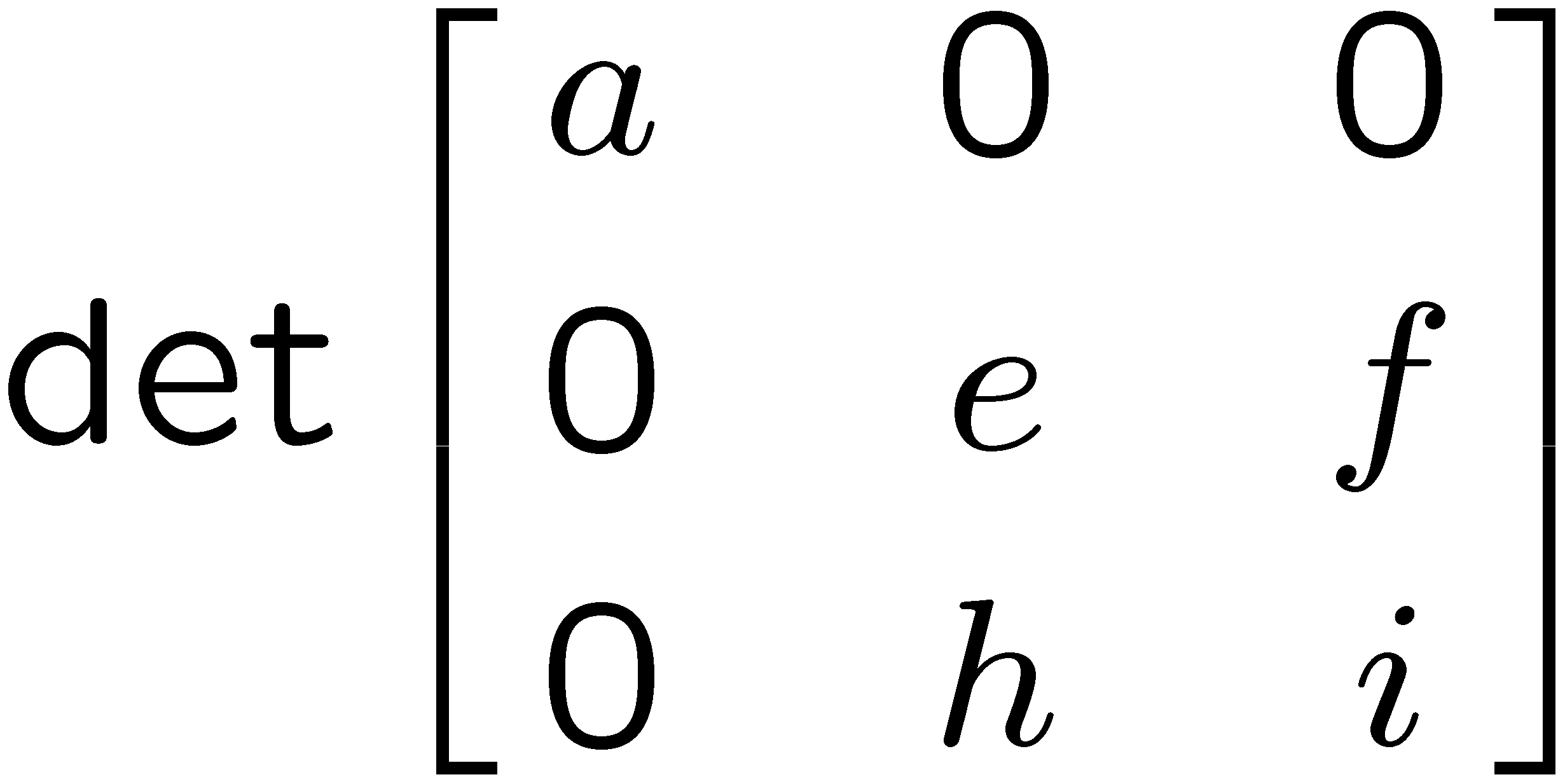 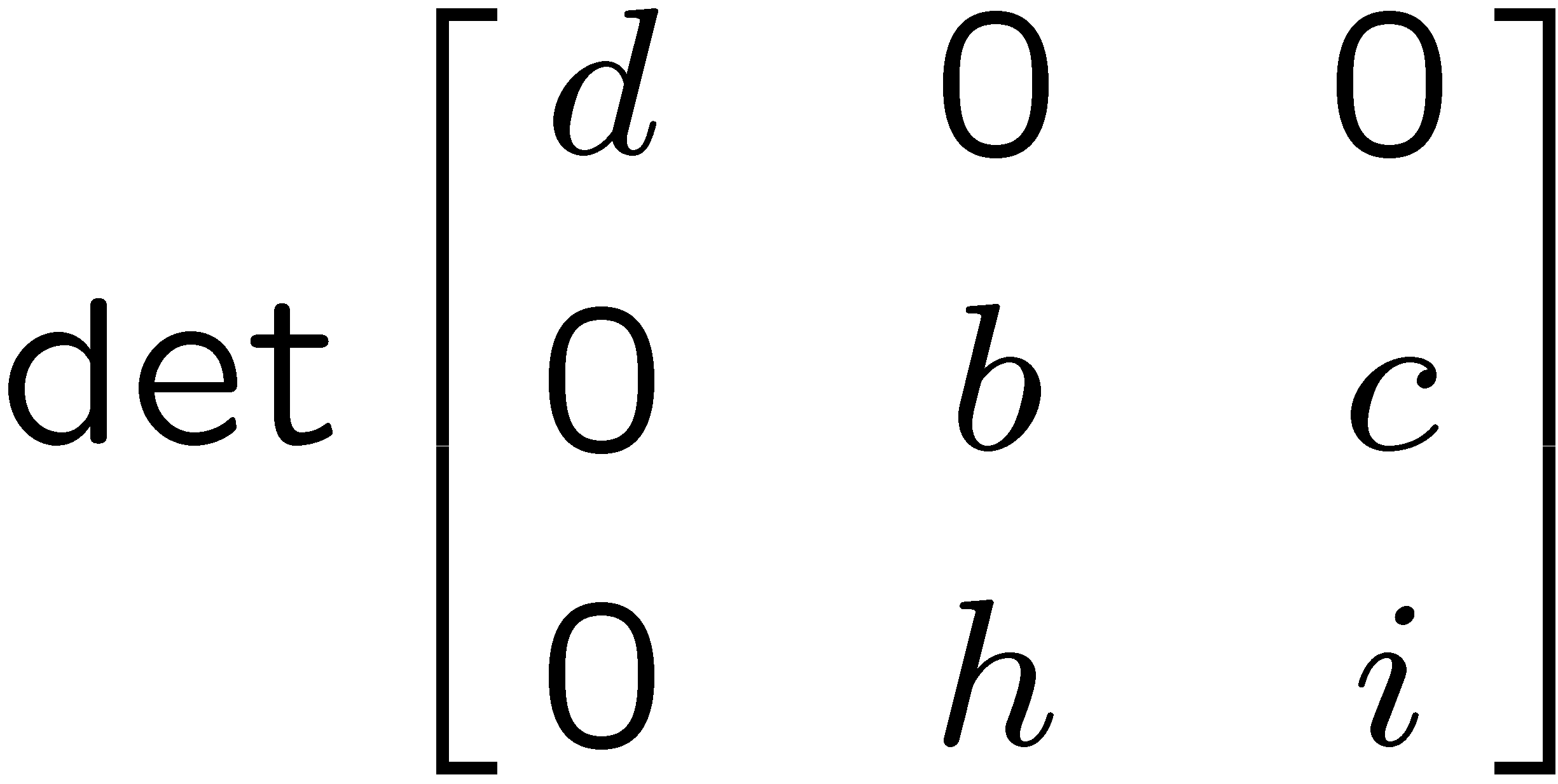 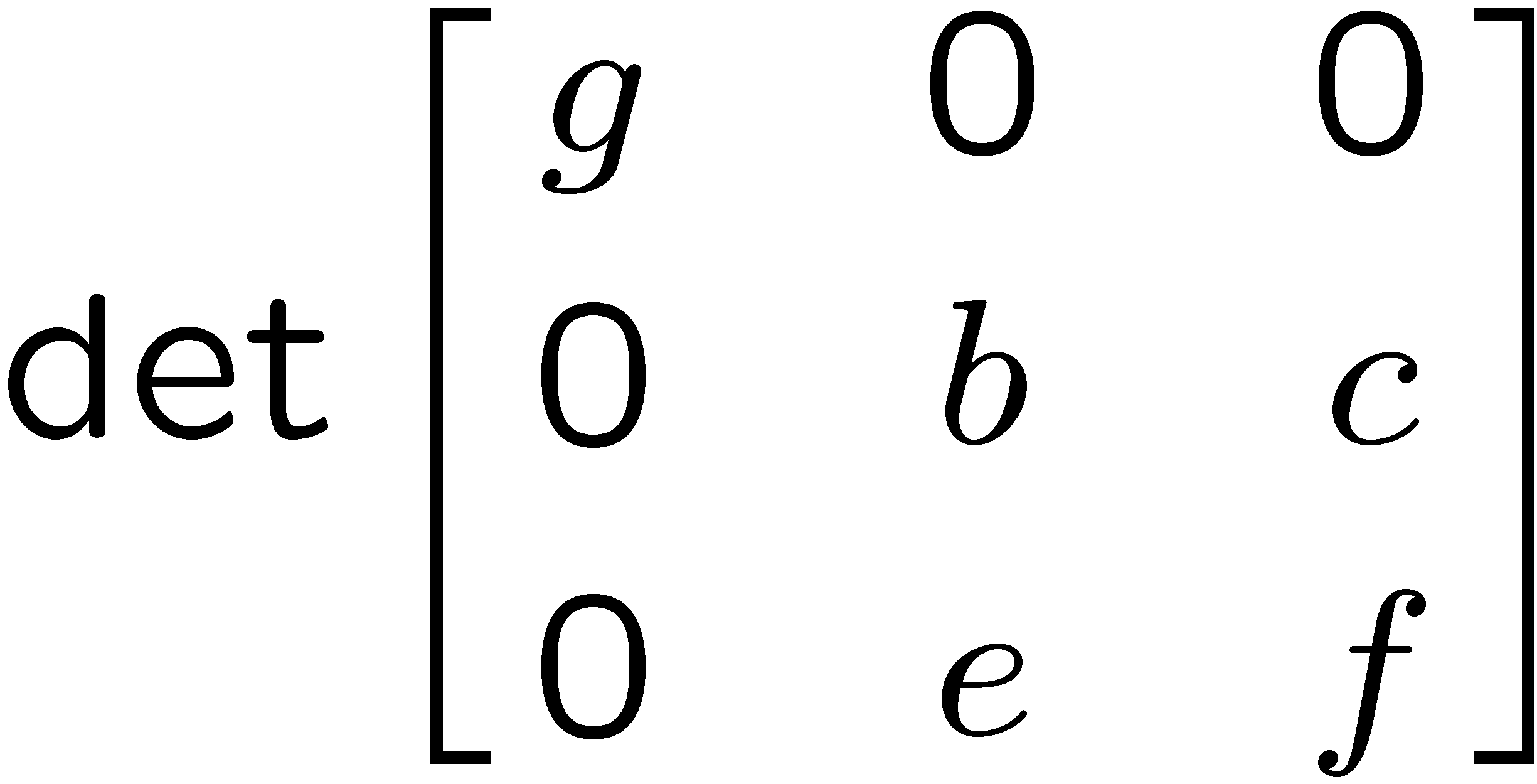 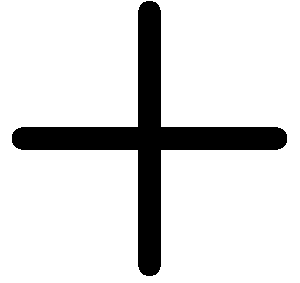 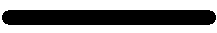 37
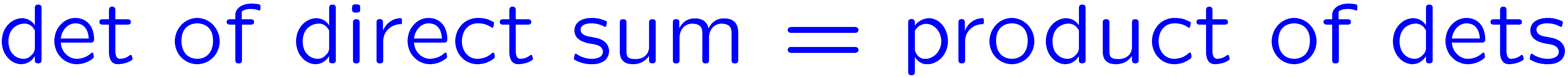 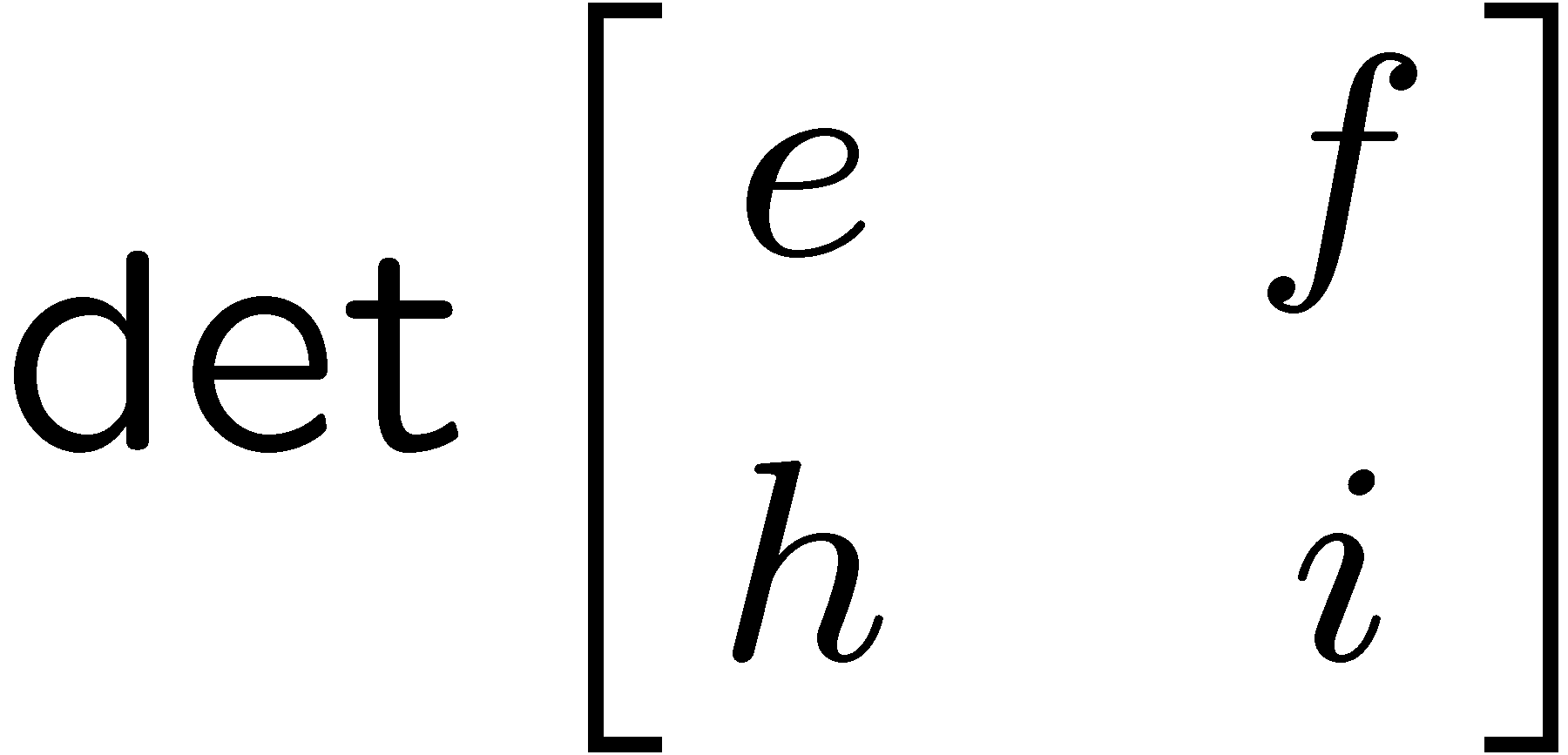 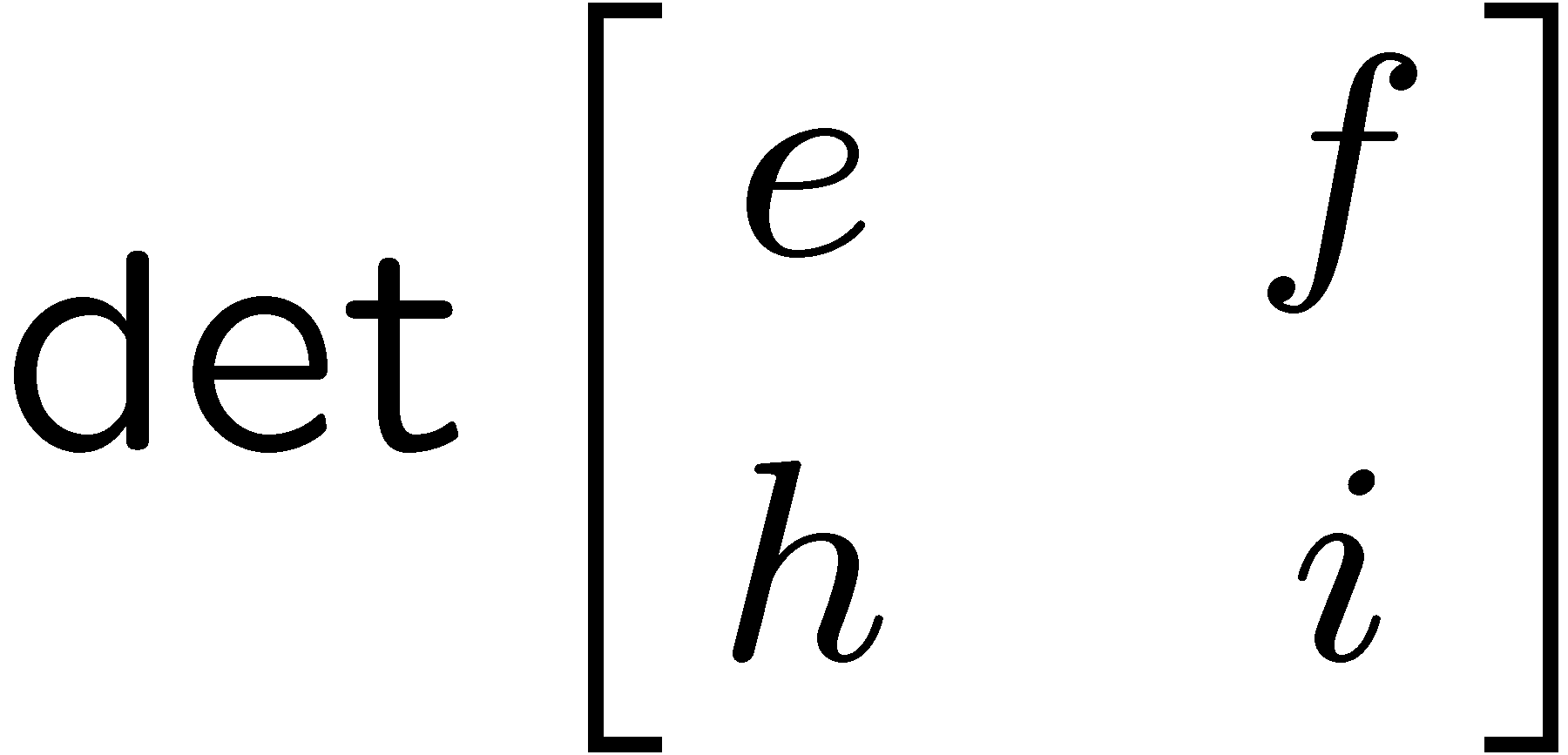 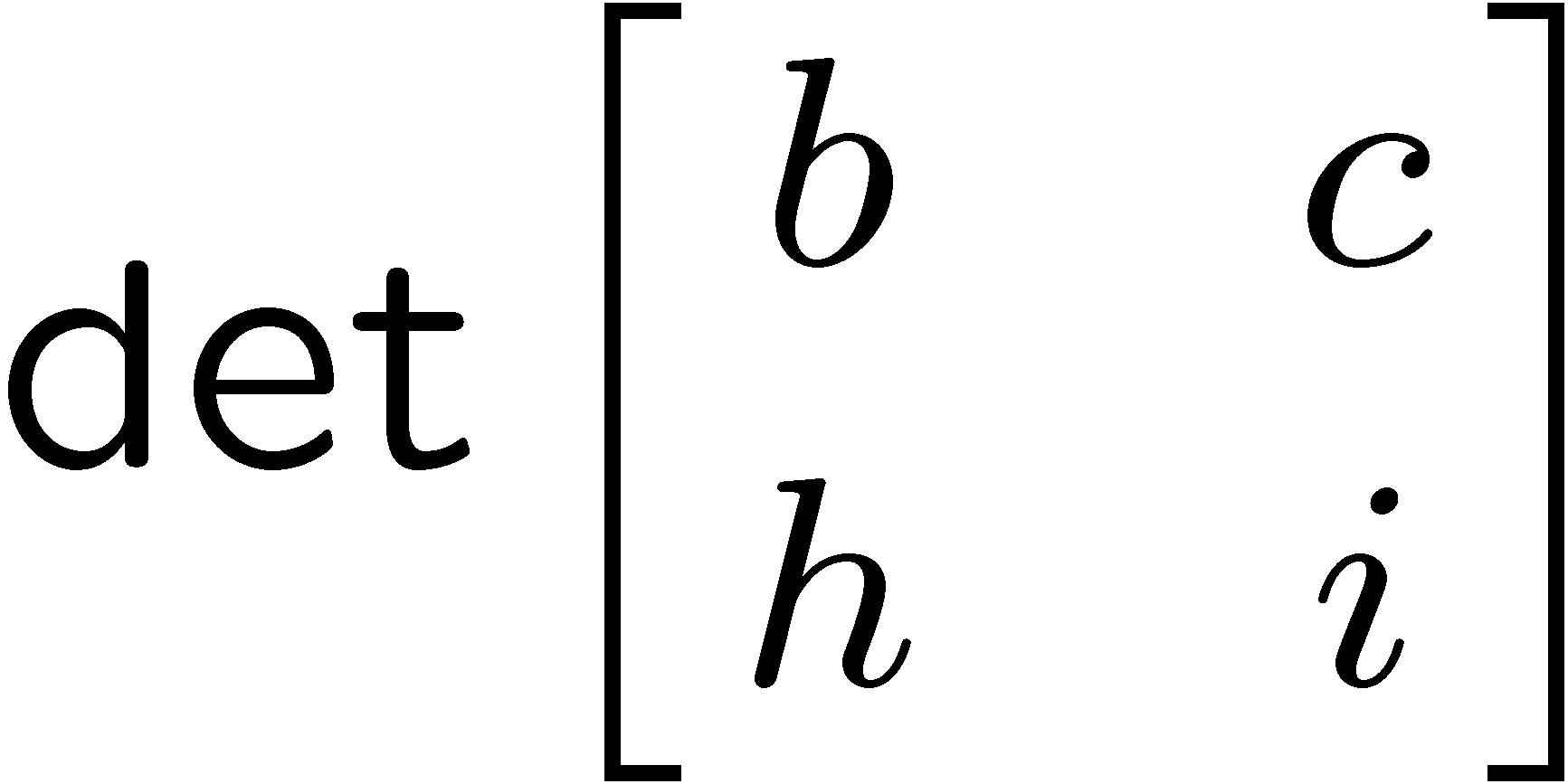 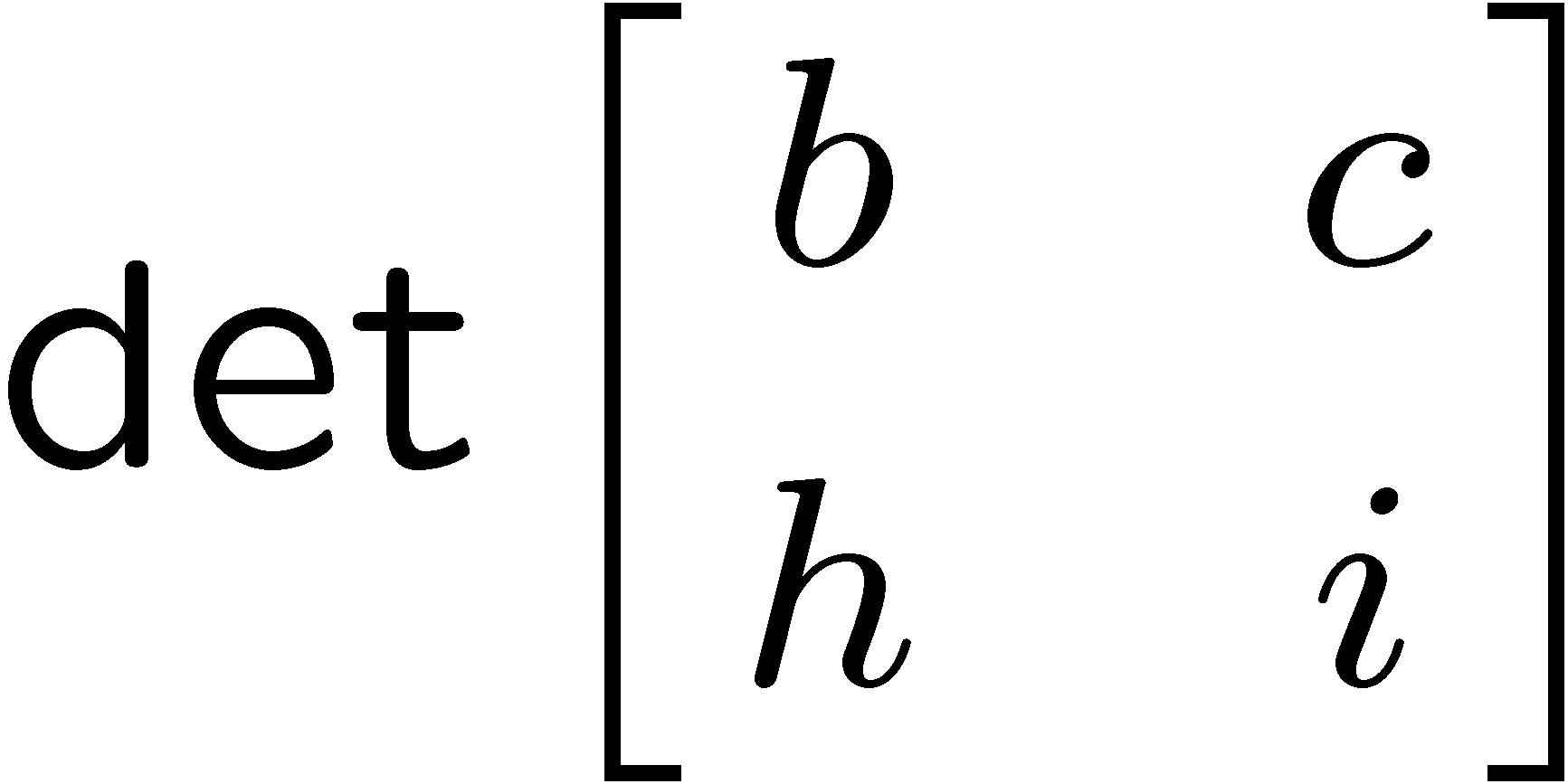 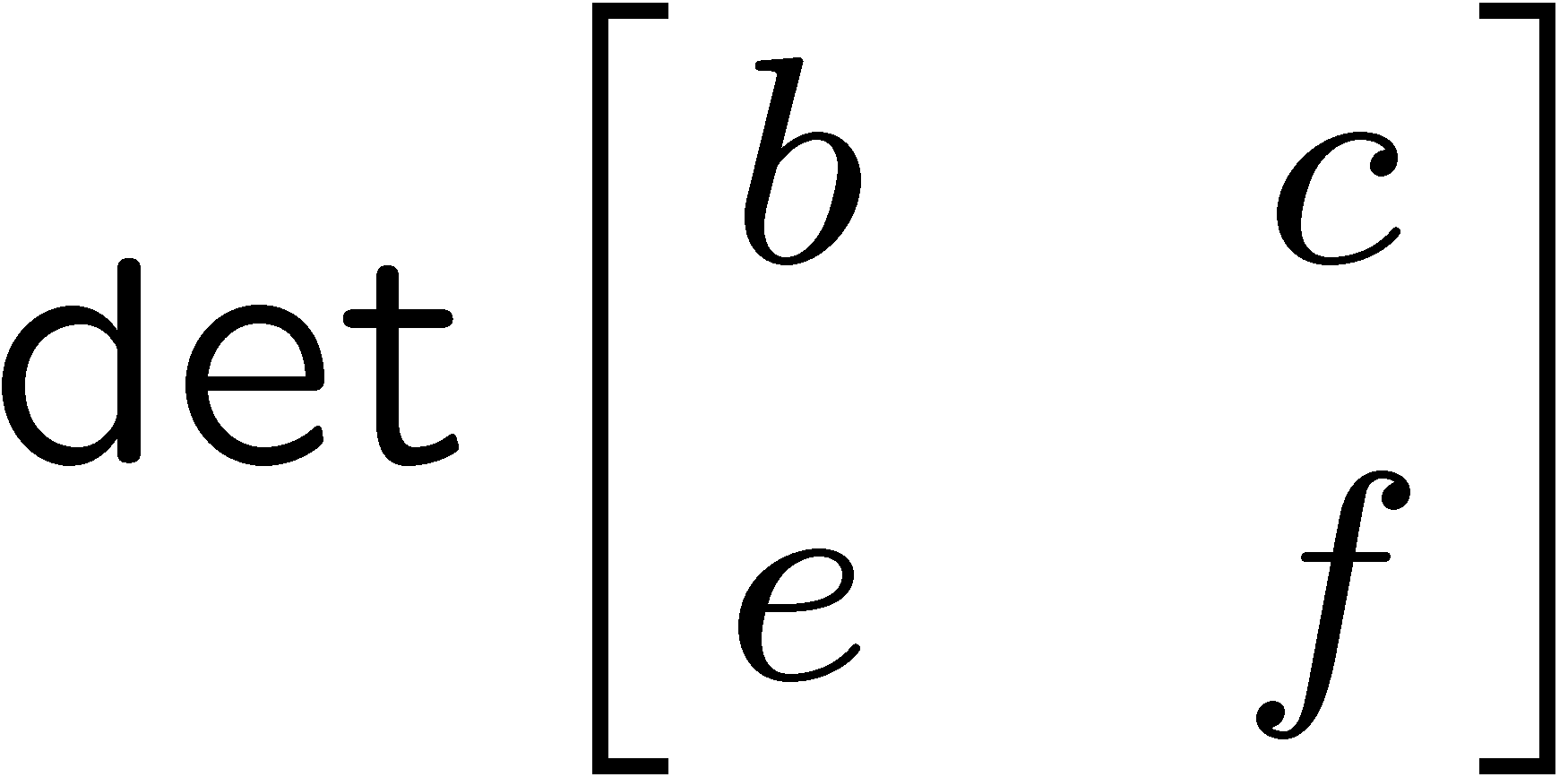 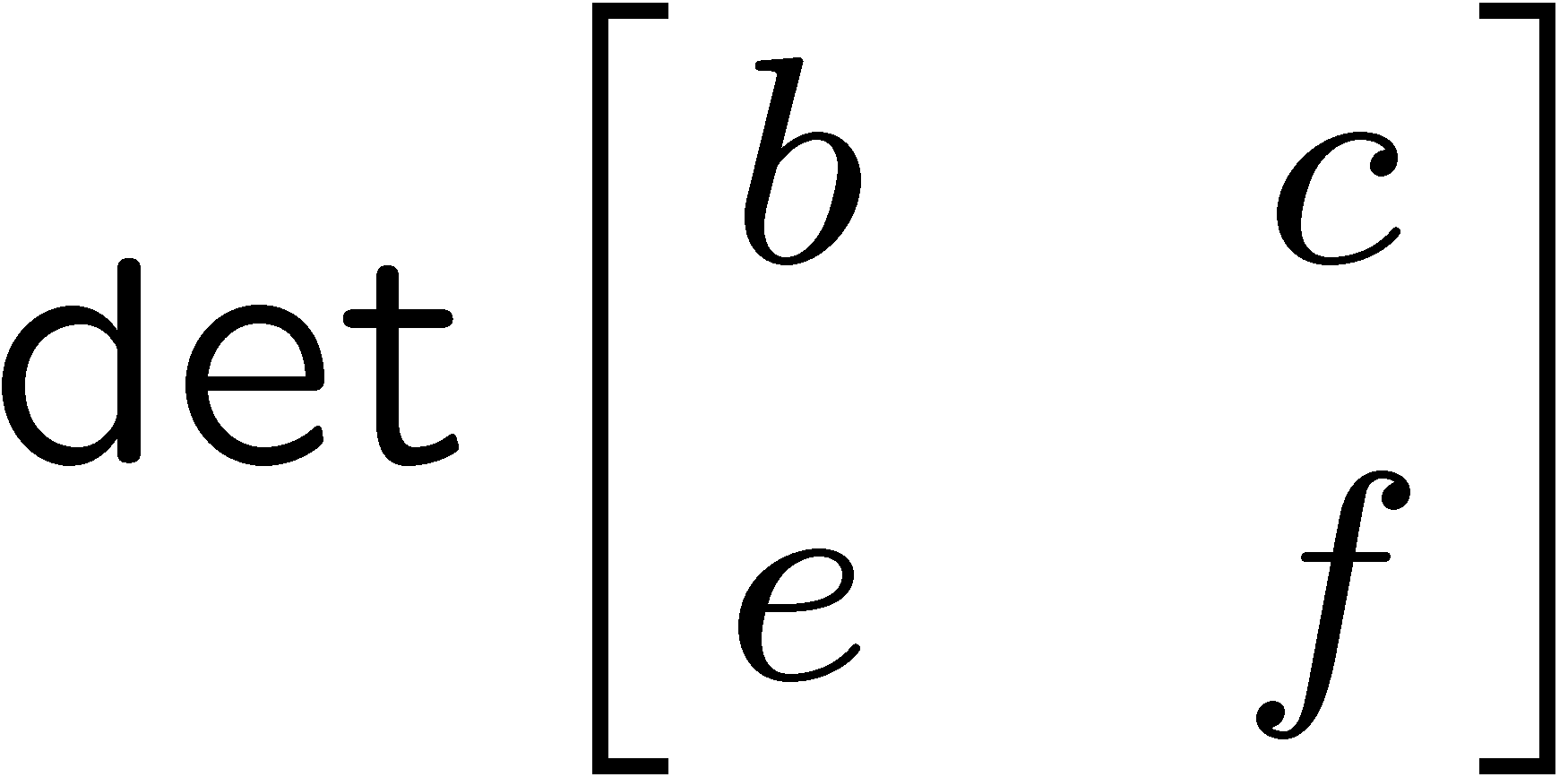 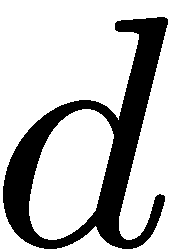 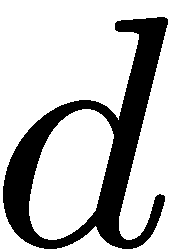 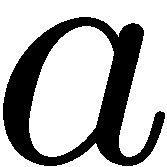 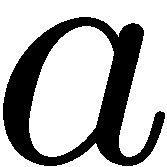 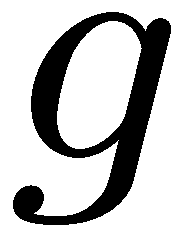 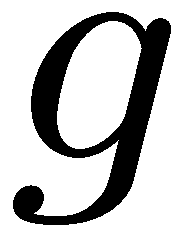 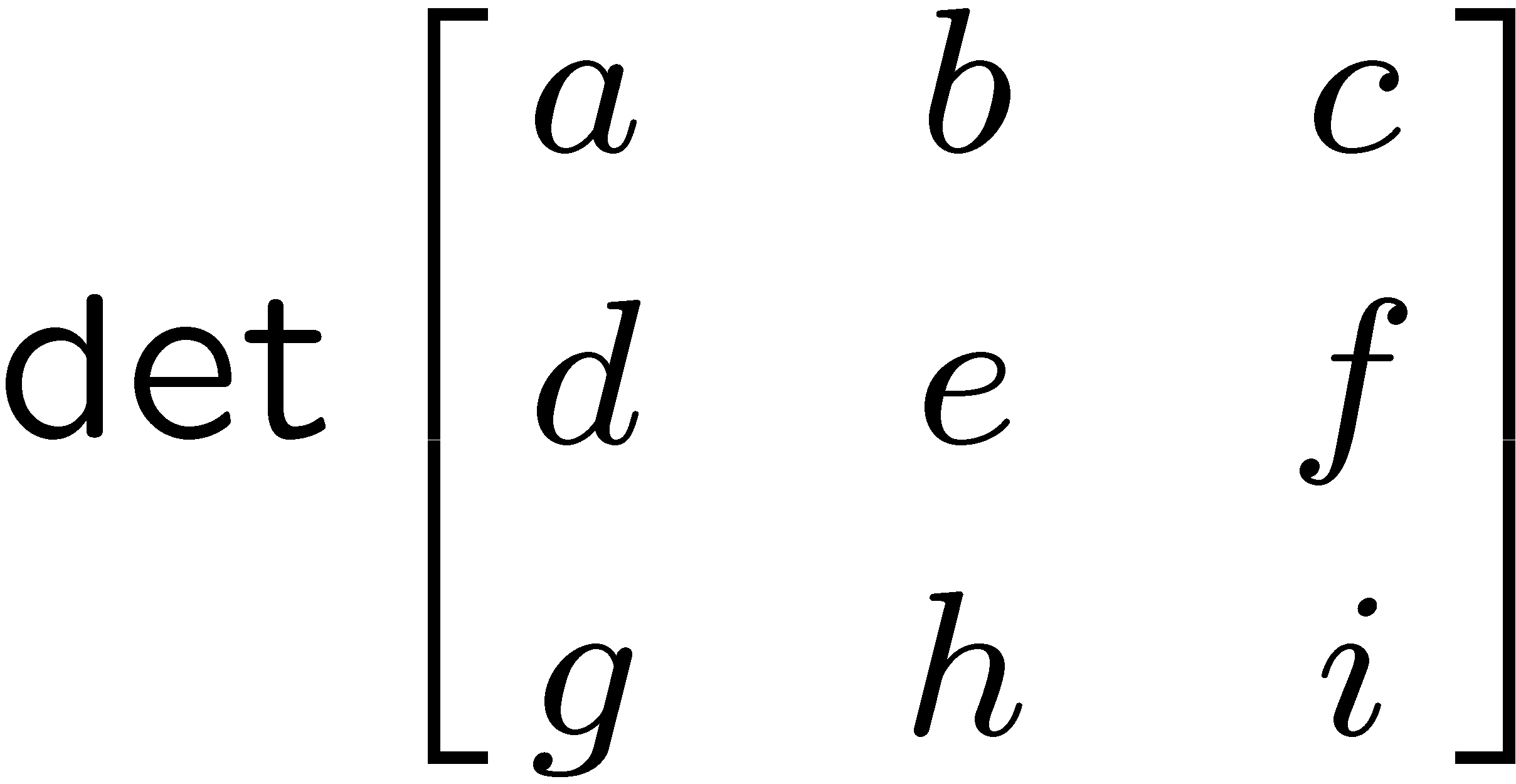 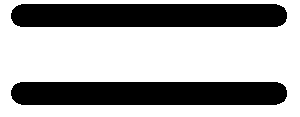 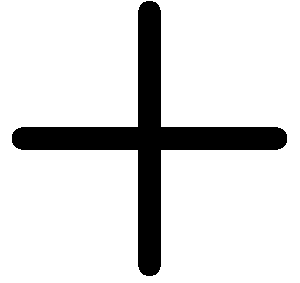 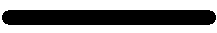 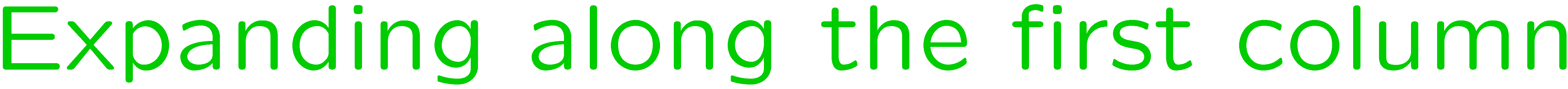 38
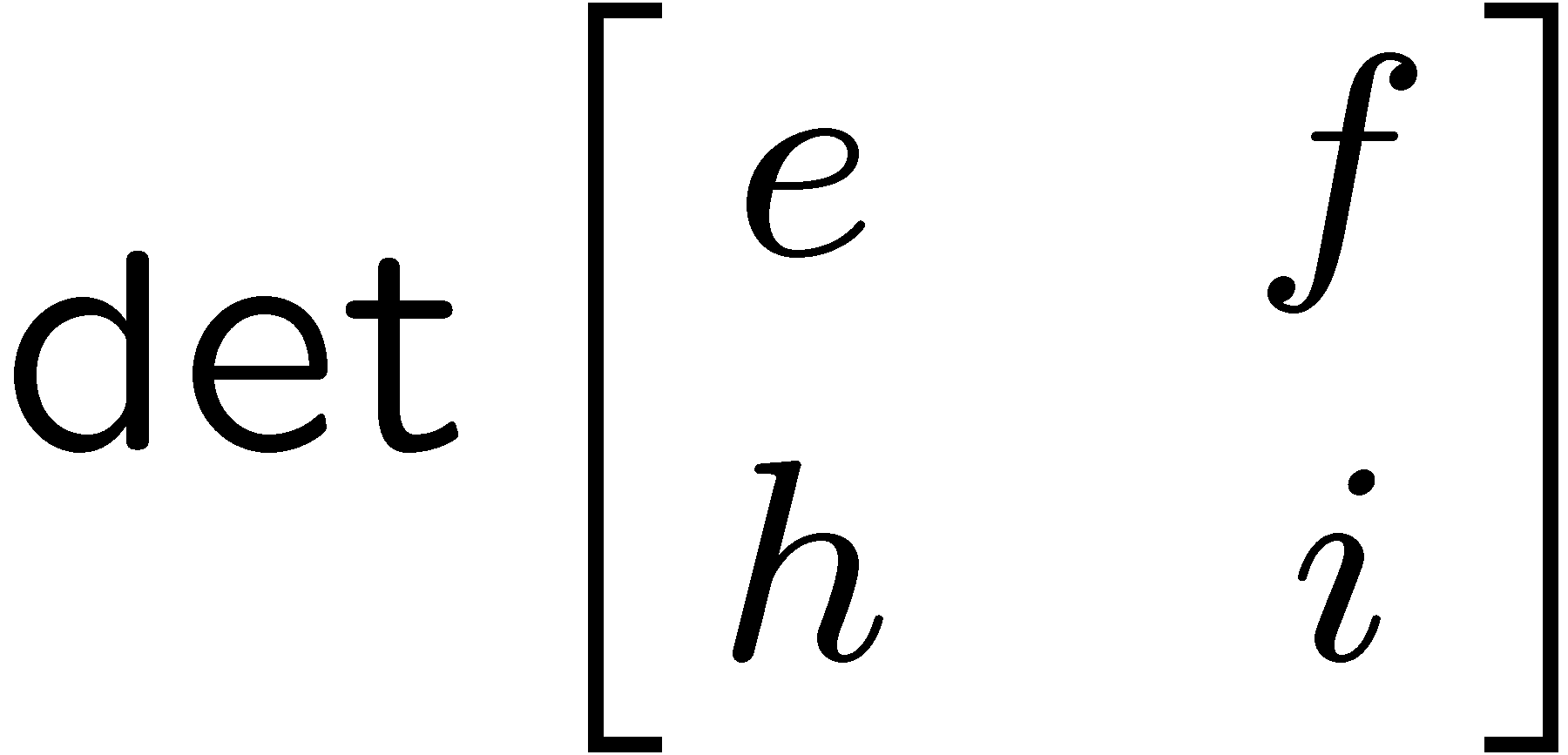 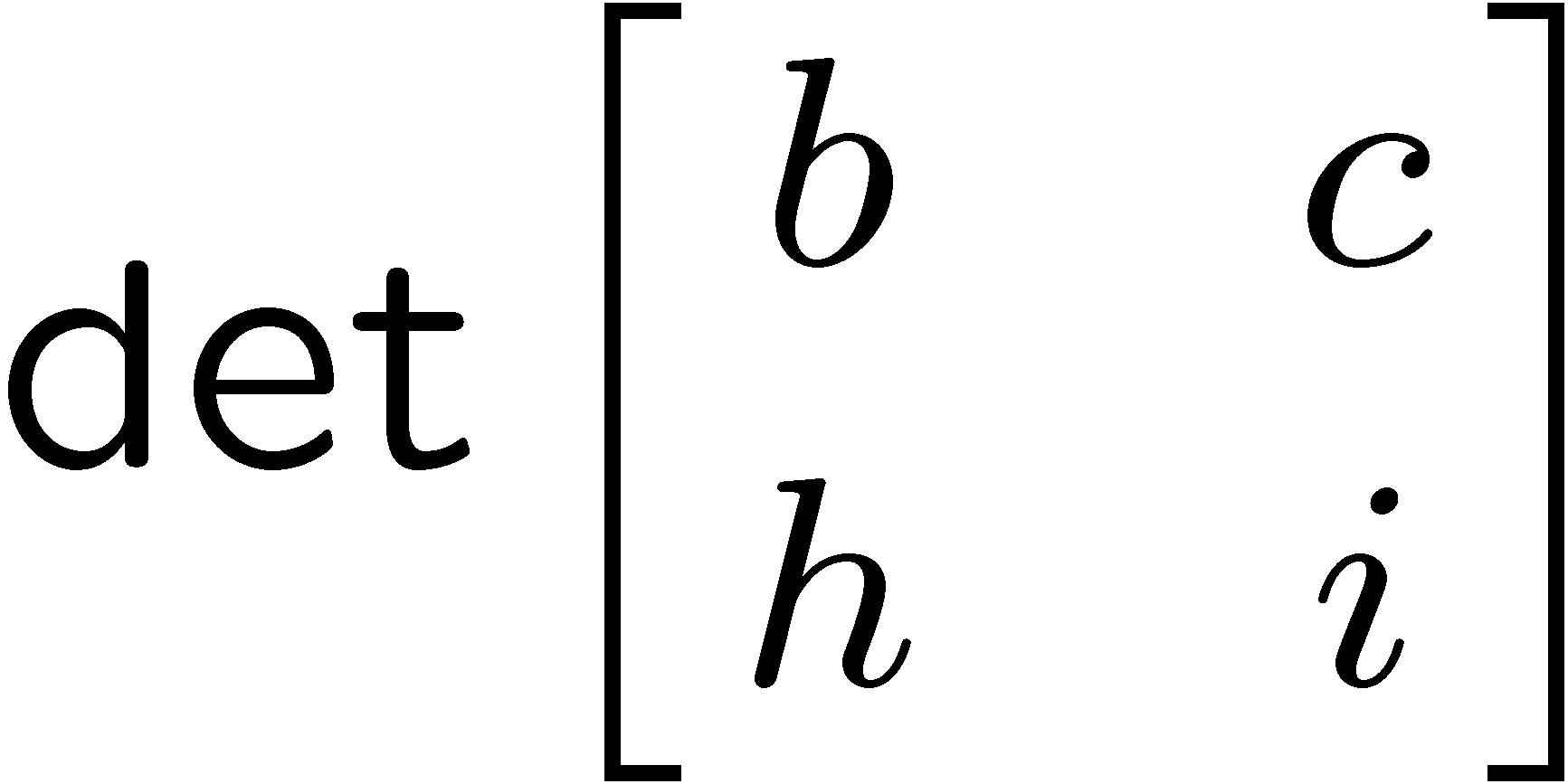 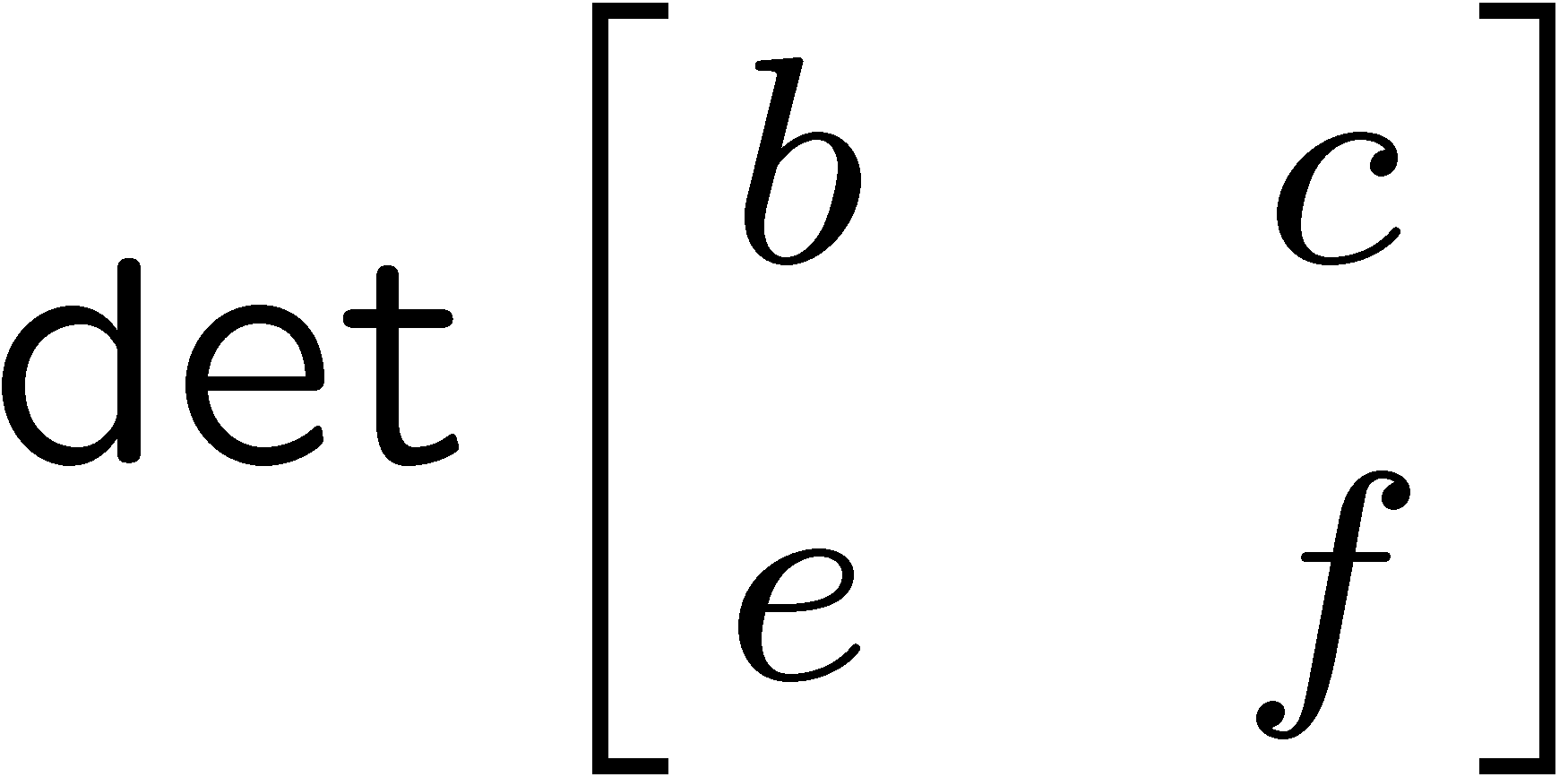 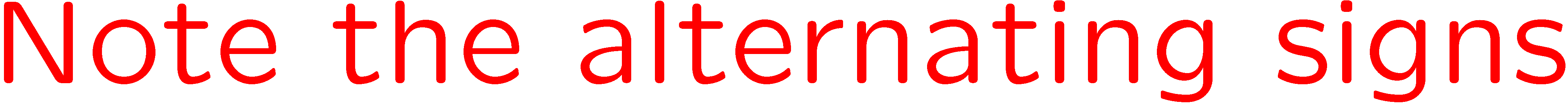 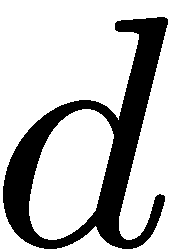 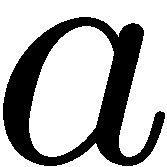 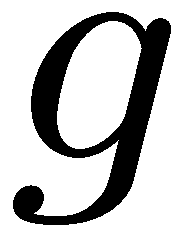 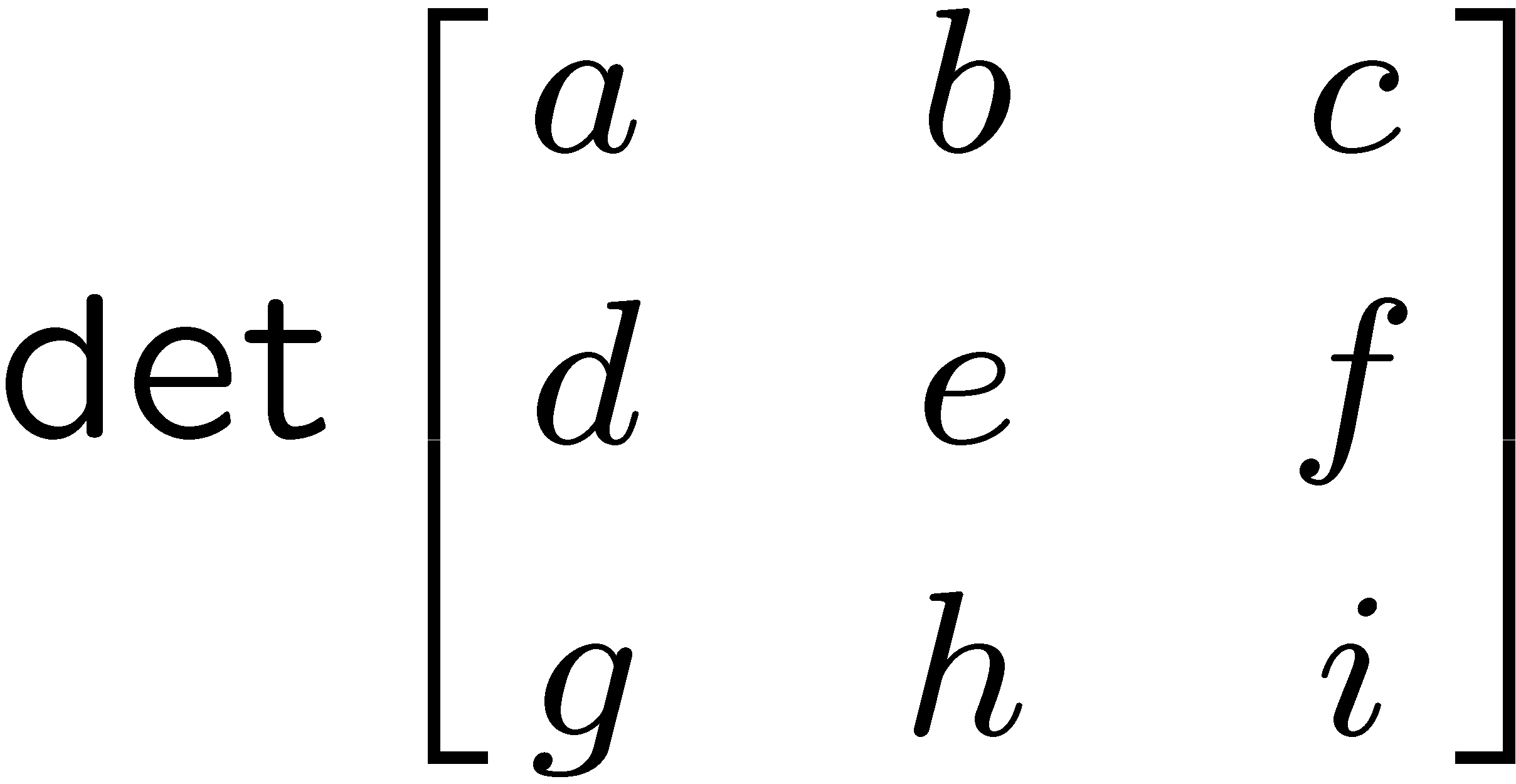 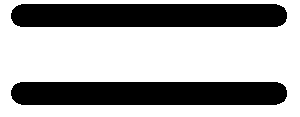 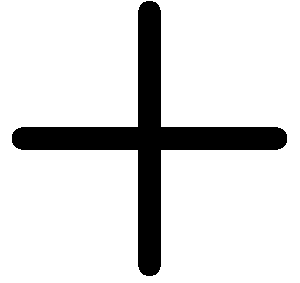 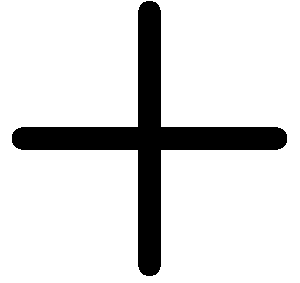 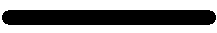 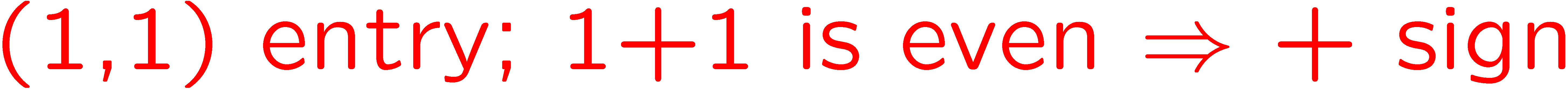 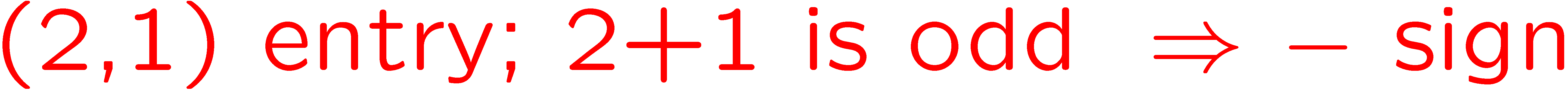 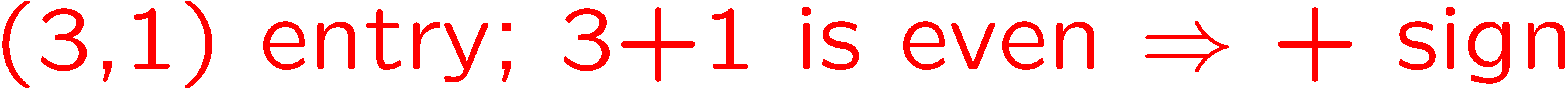 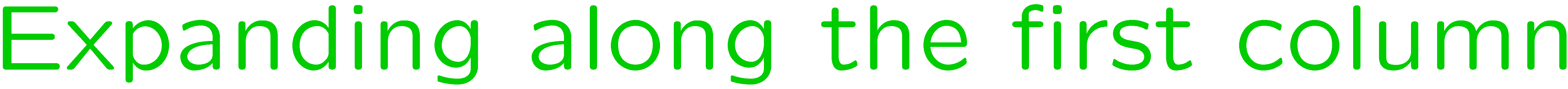 39
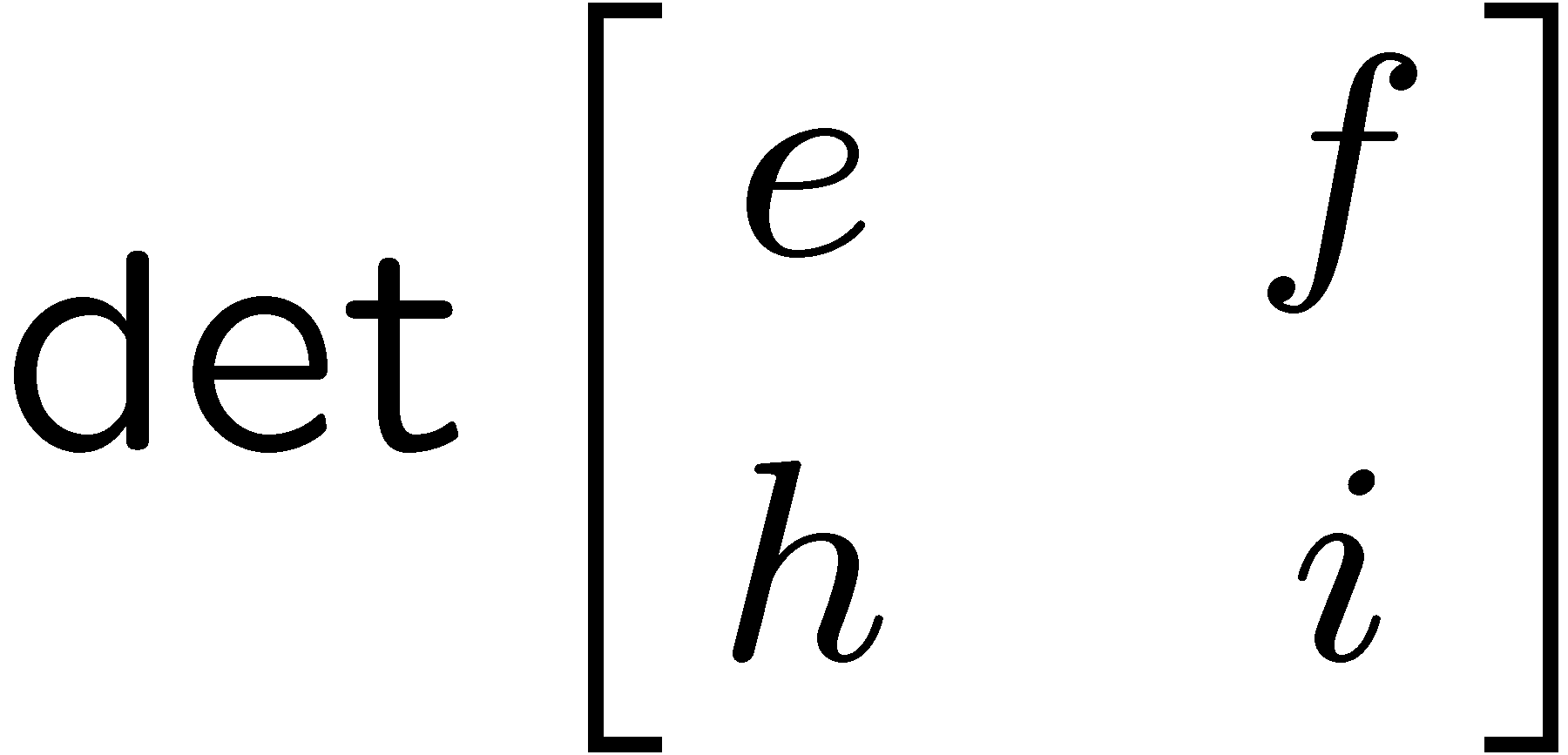 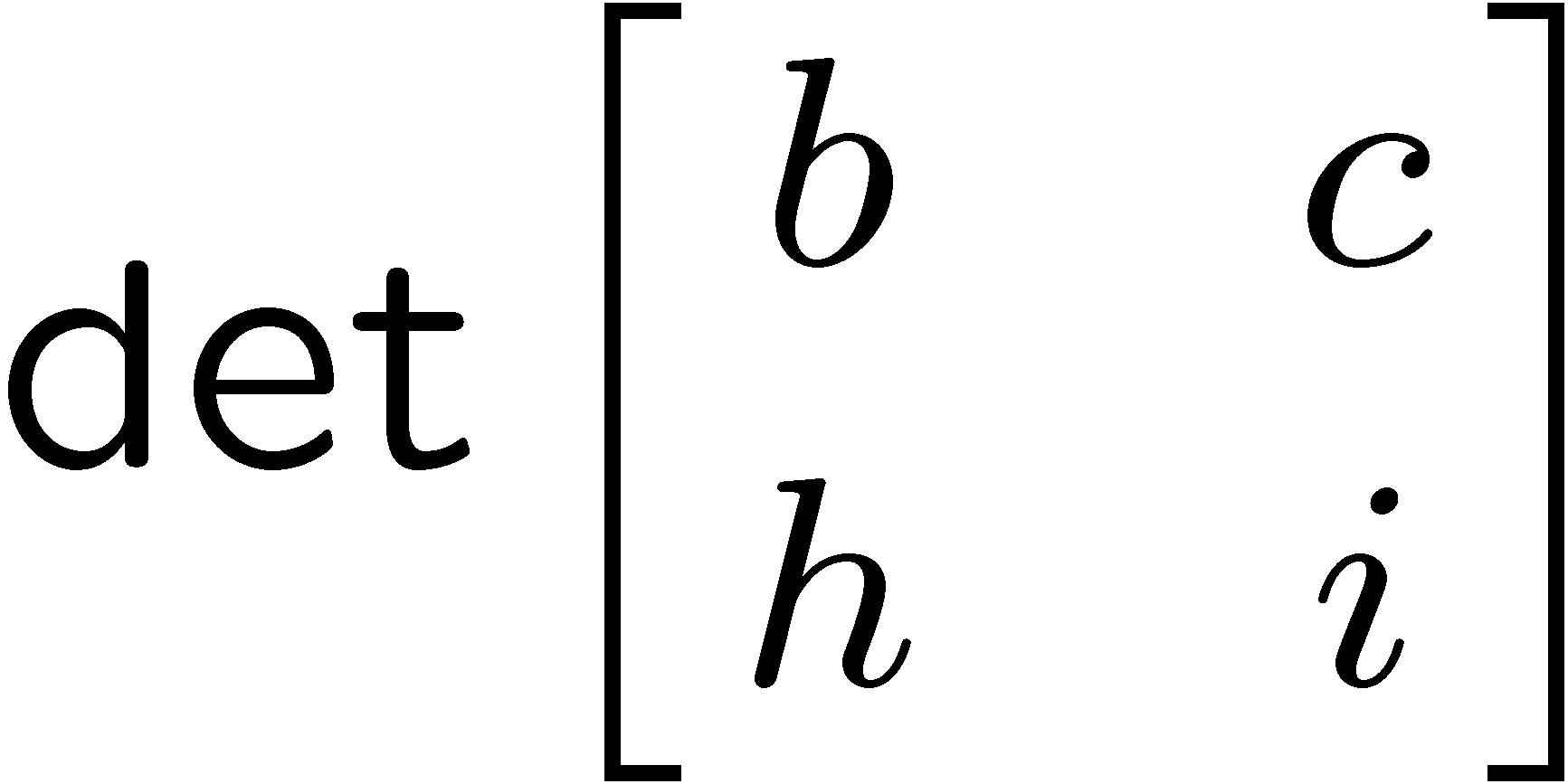 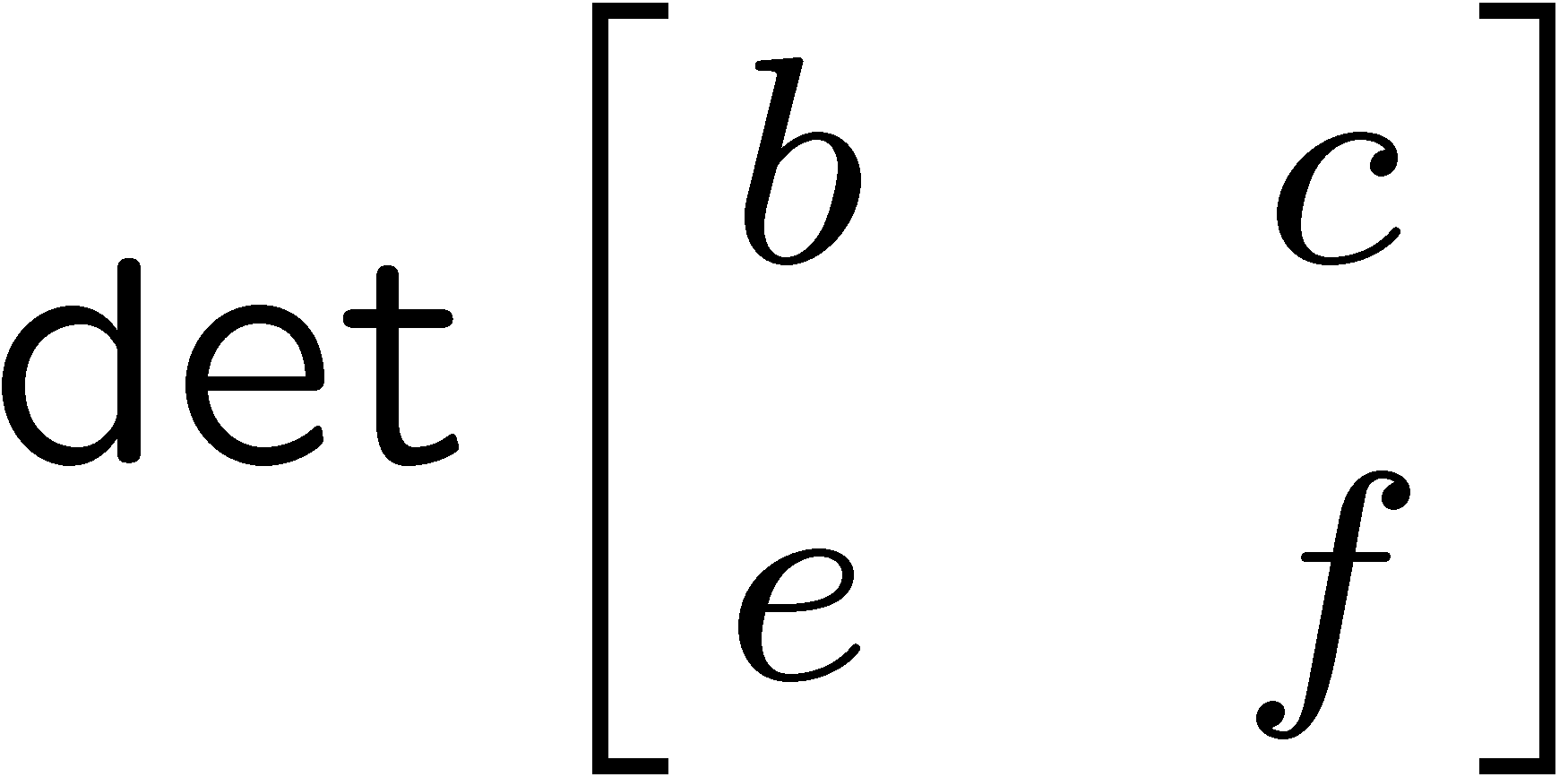 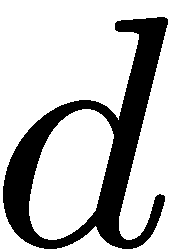 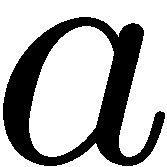 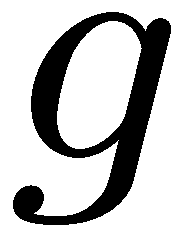 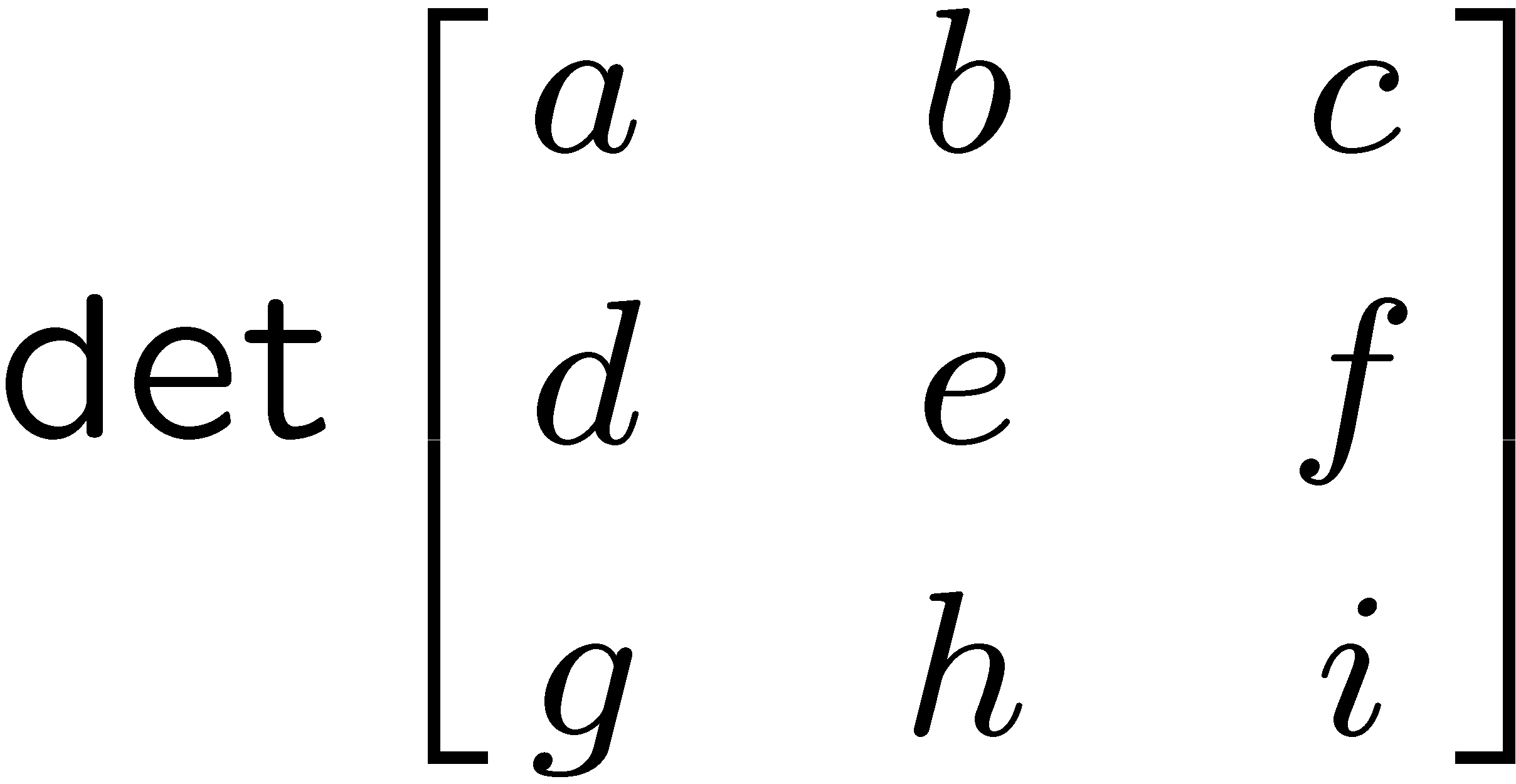 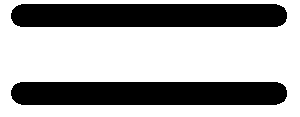 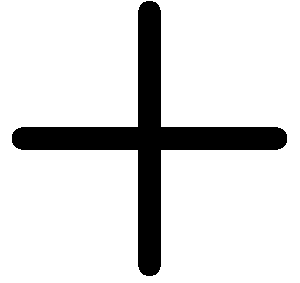 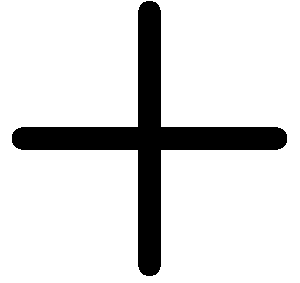 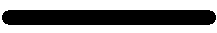 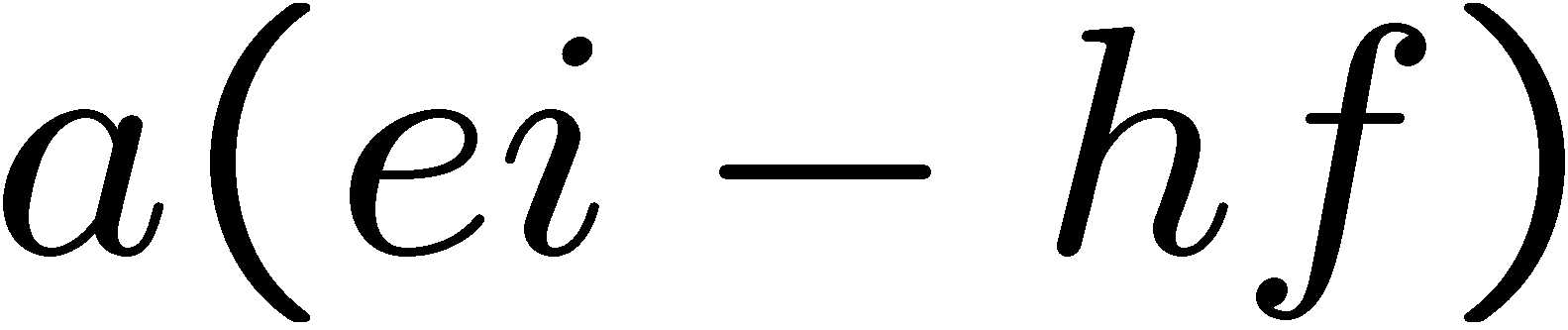 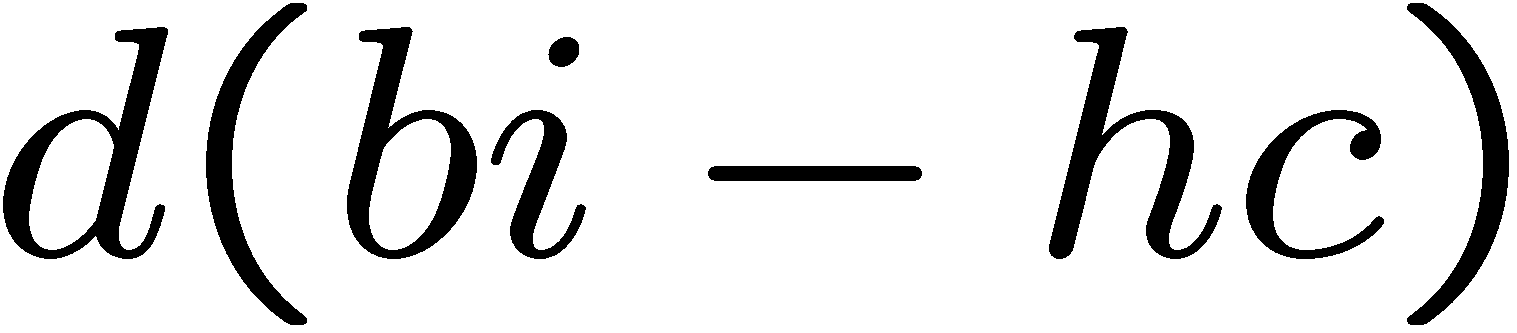 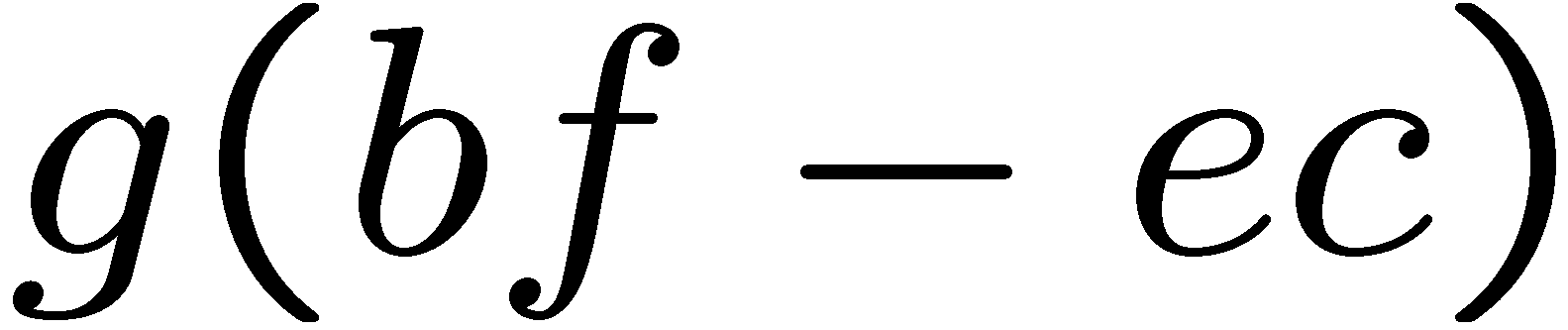 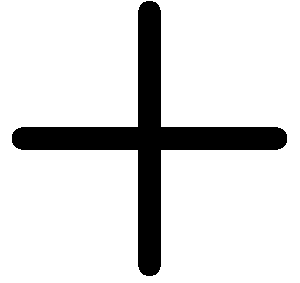 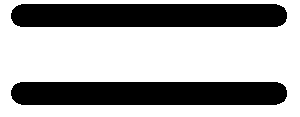 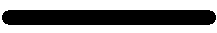 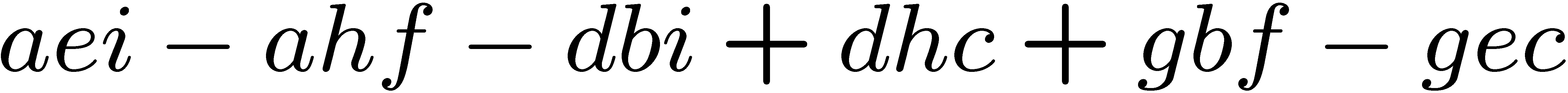 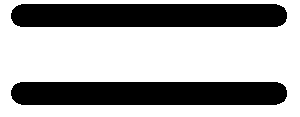 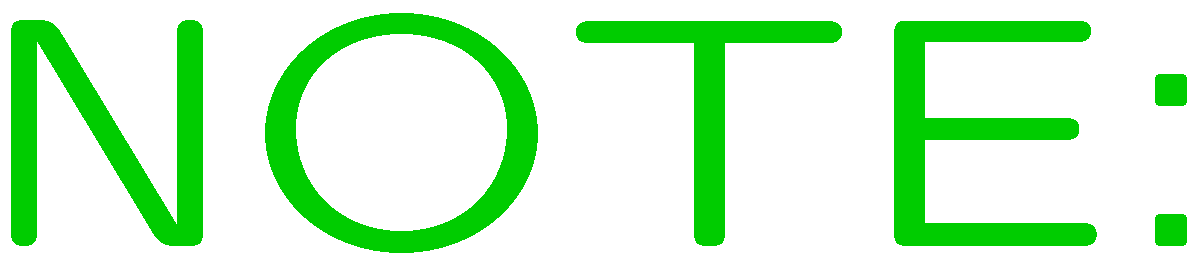 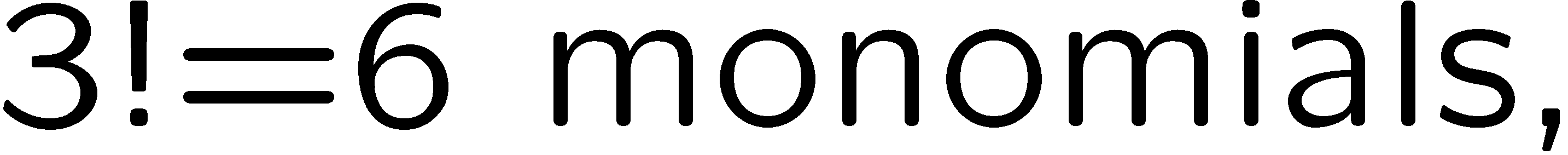 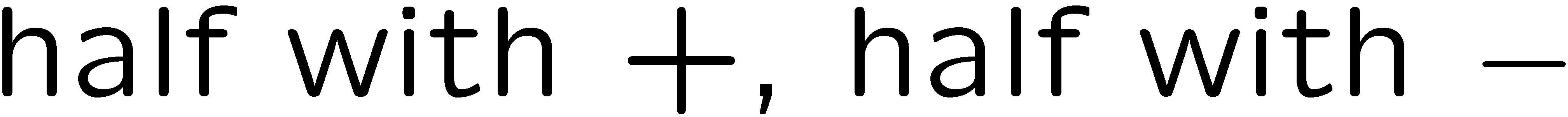 40
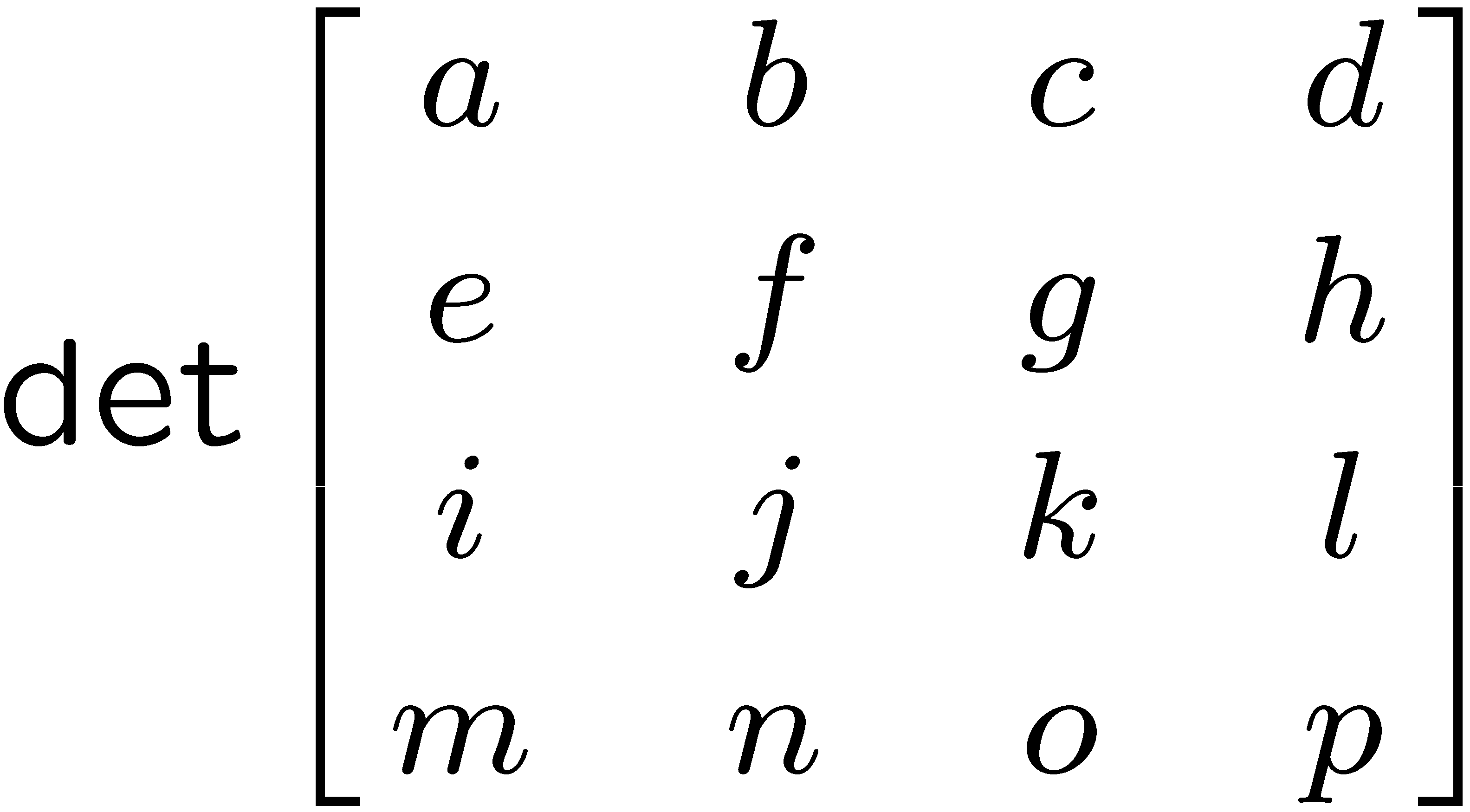 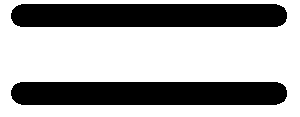 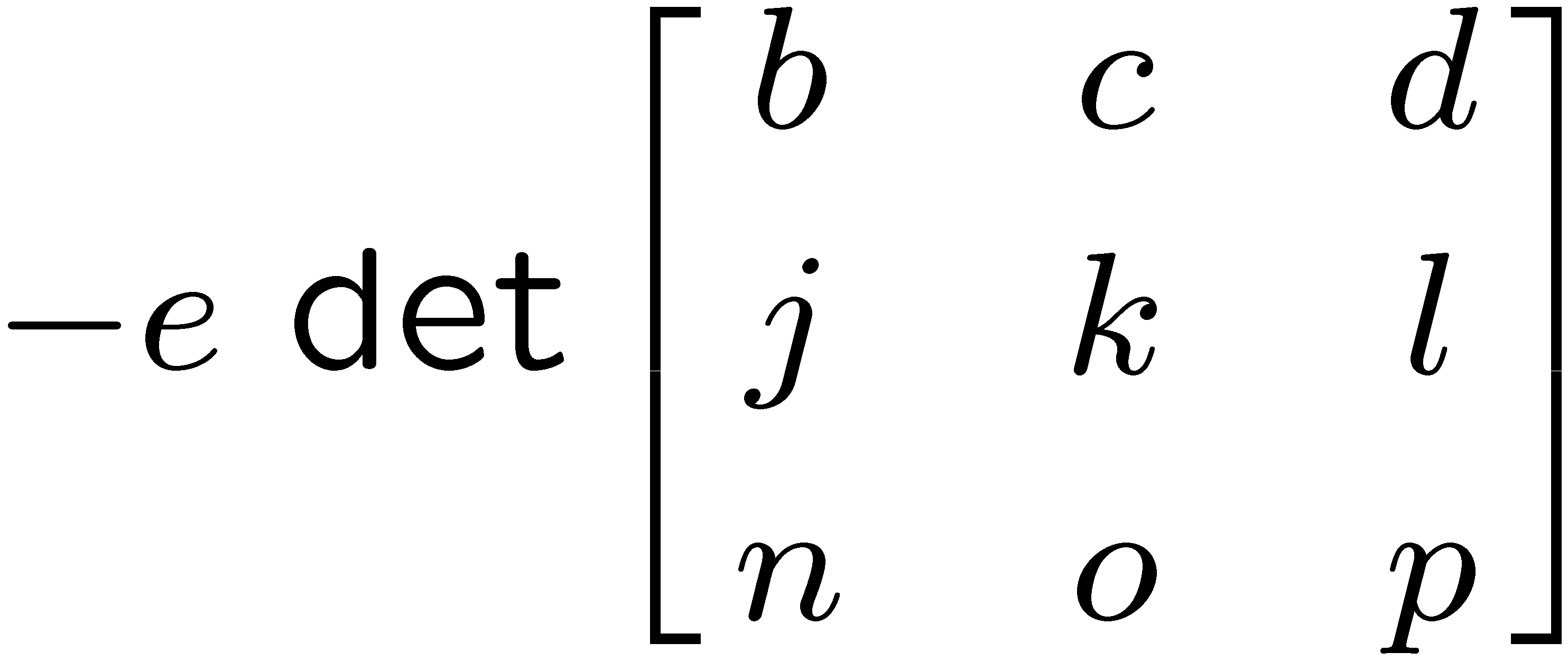 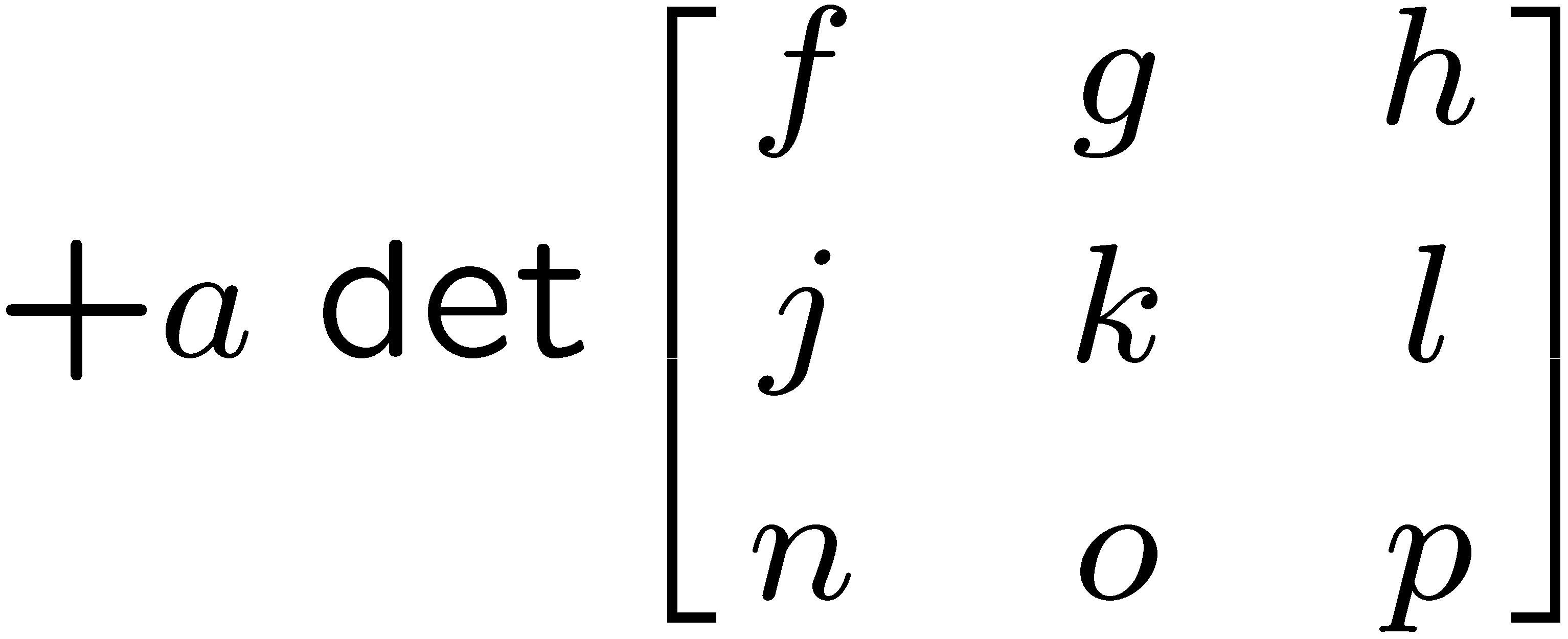 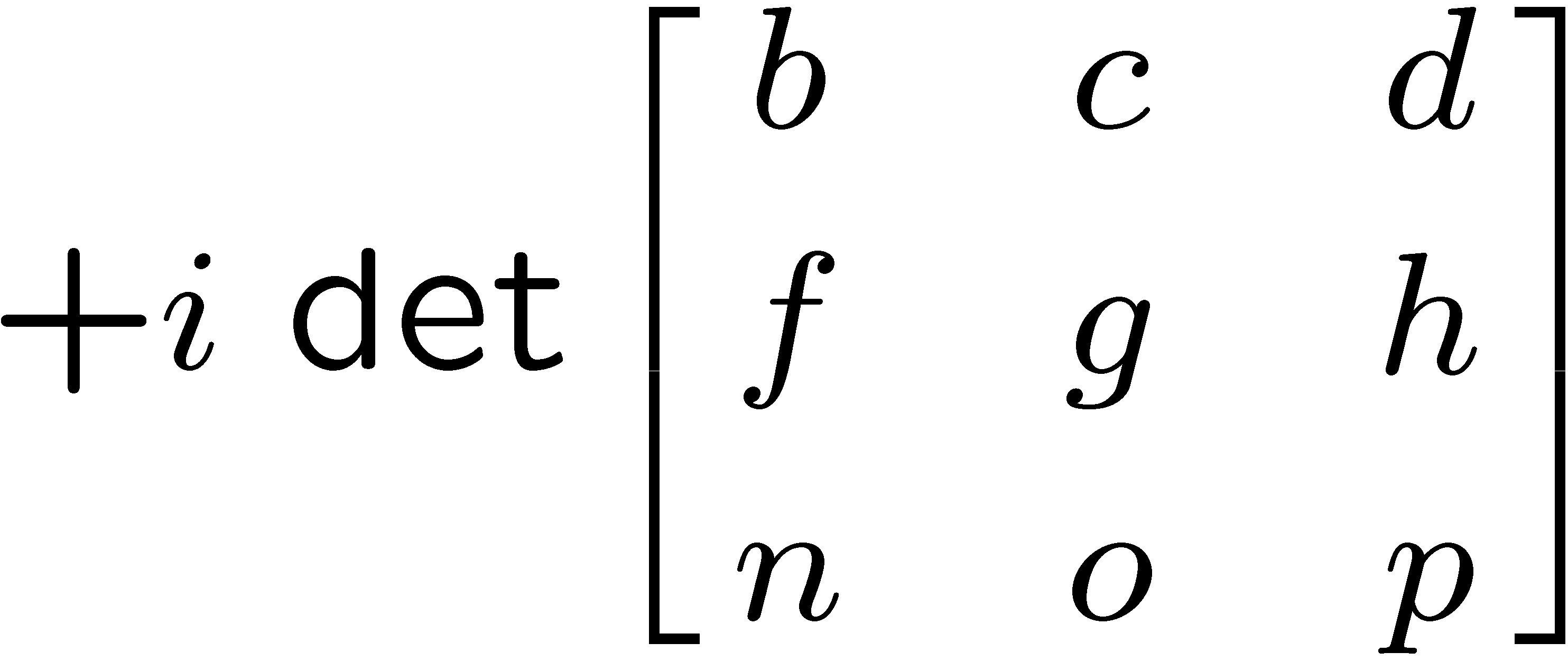 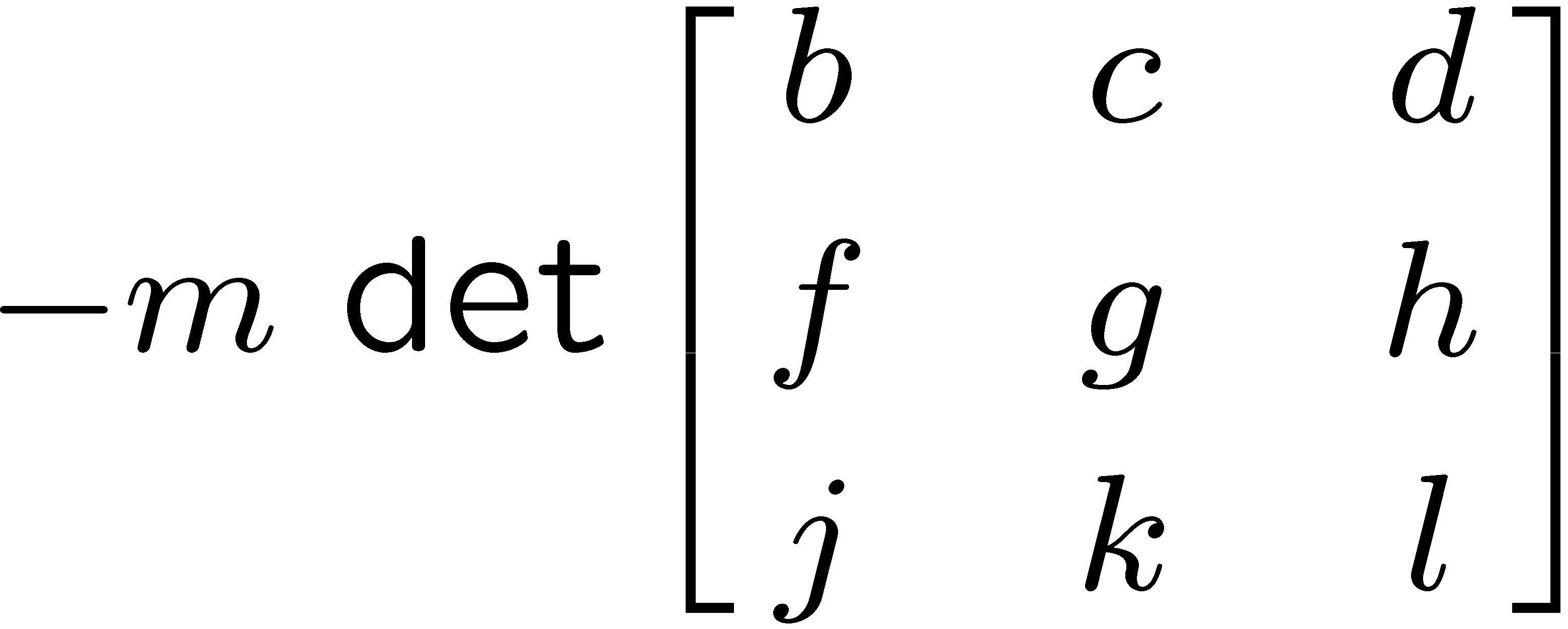 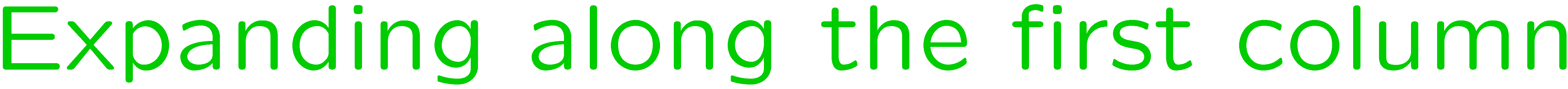 41
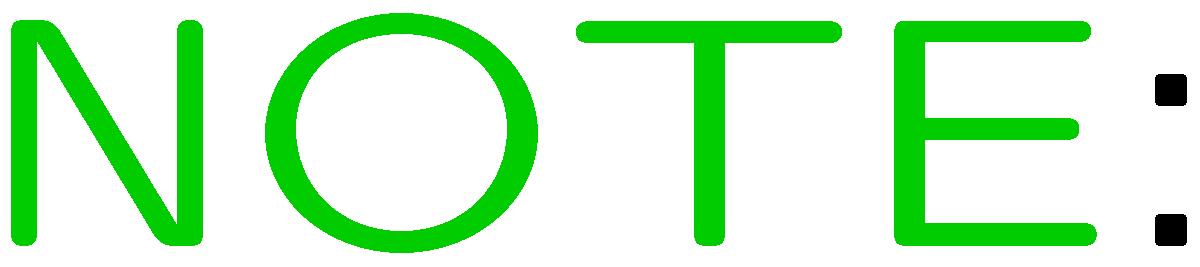 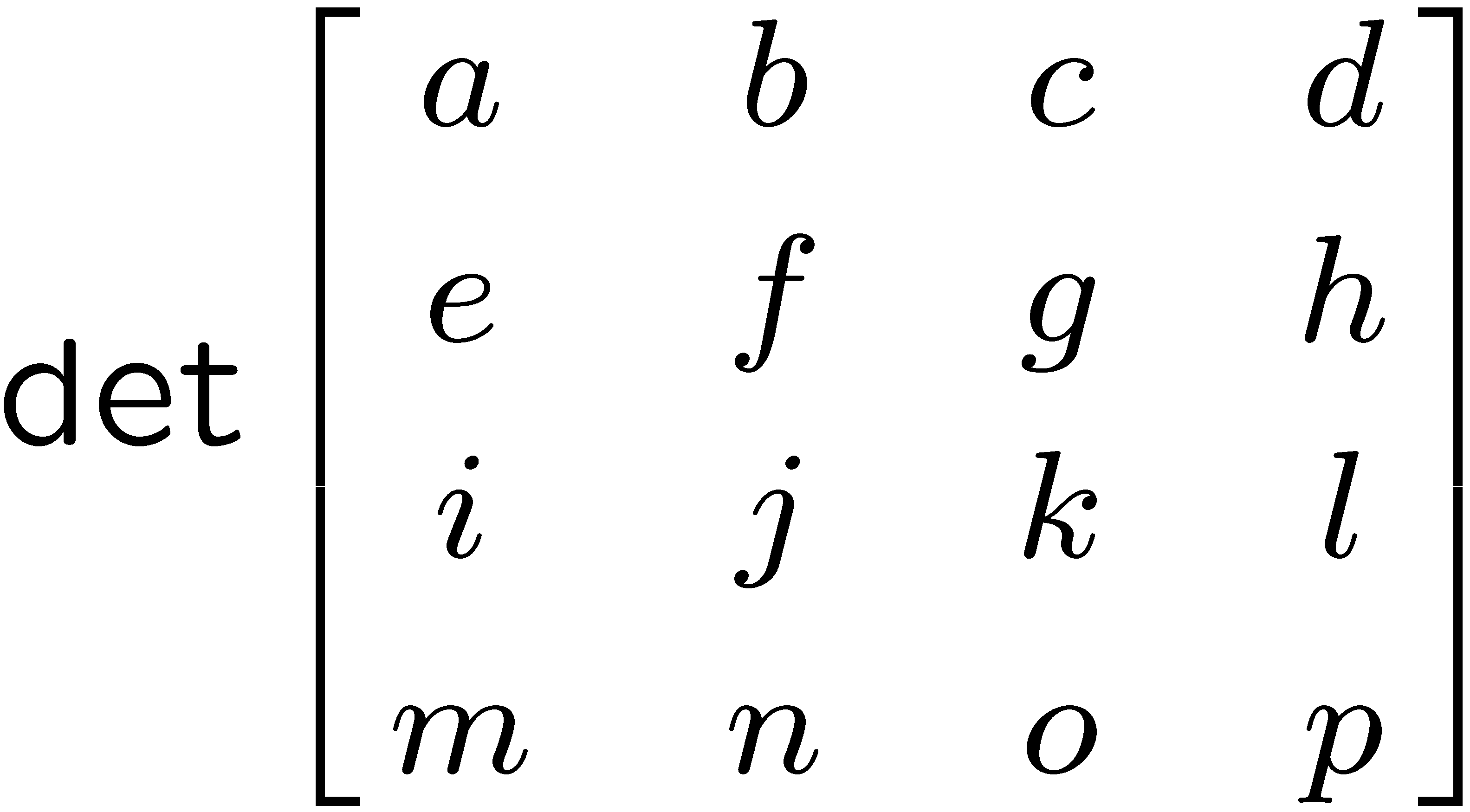 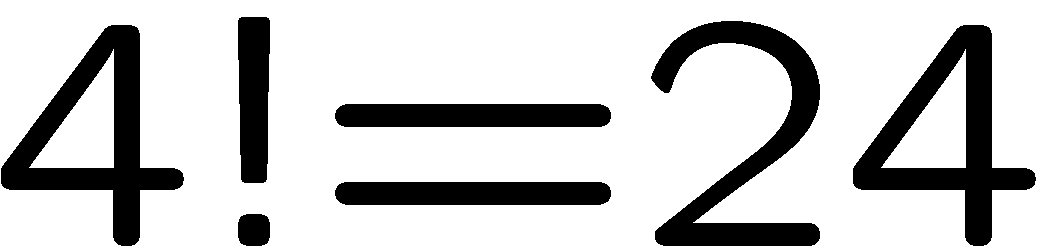 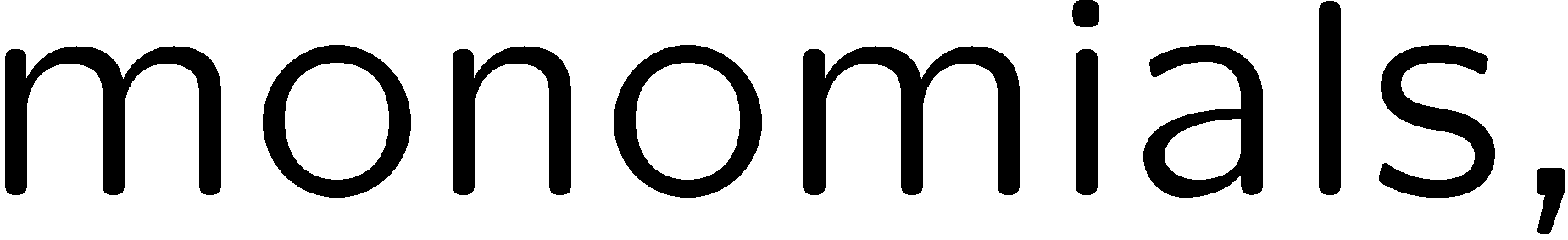 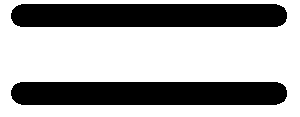 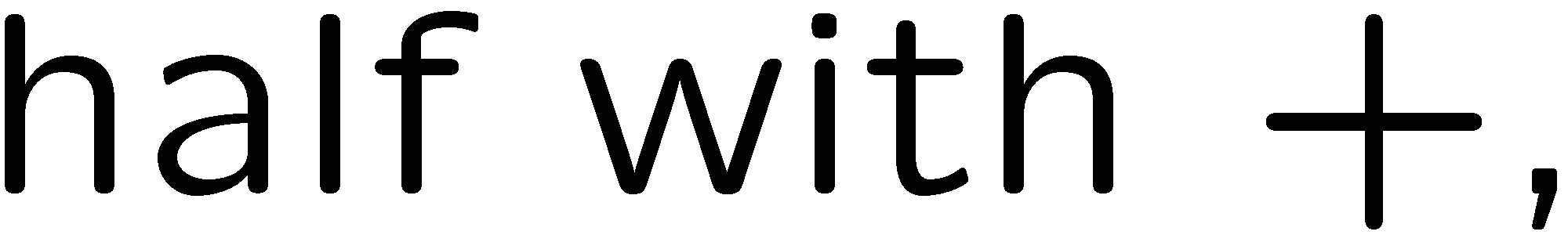 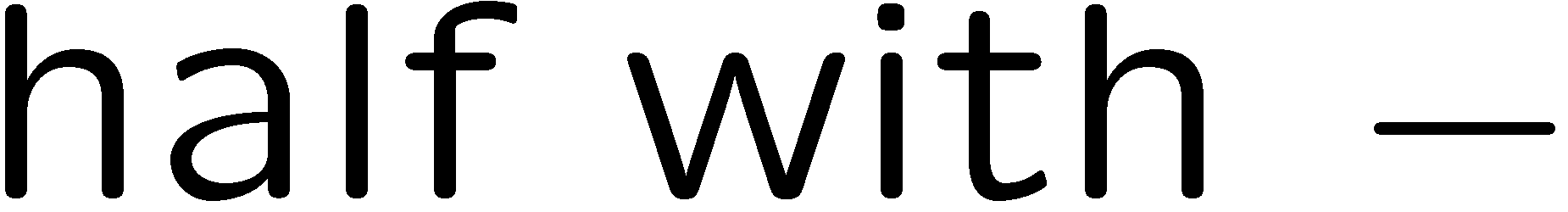 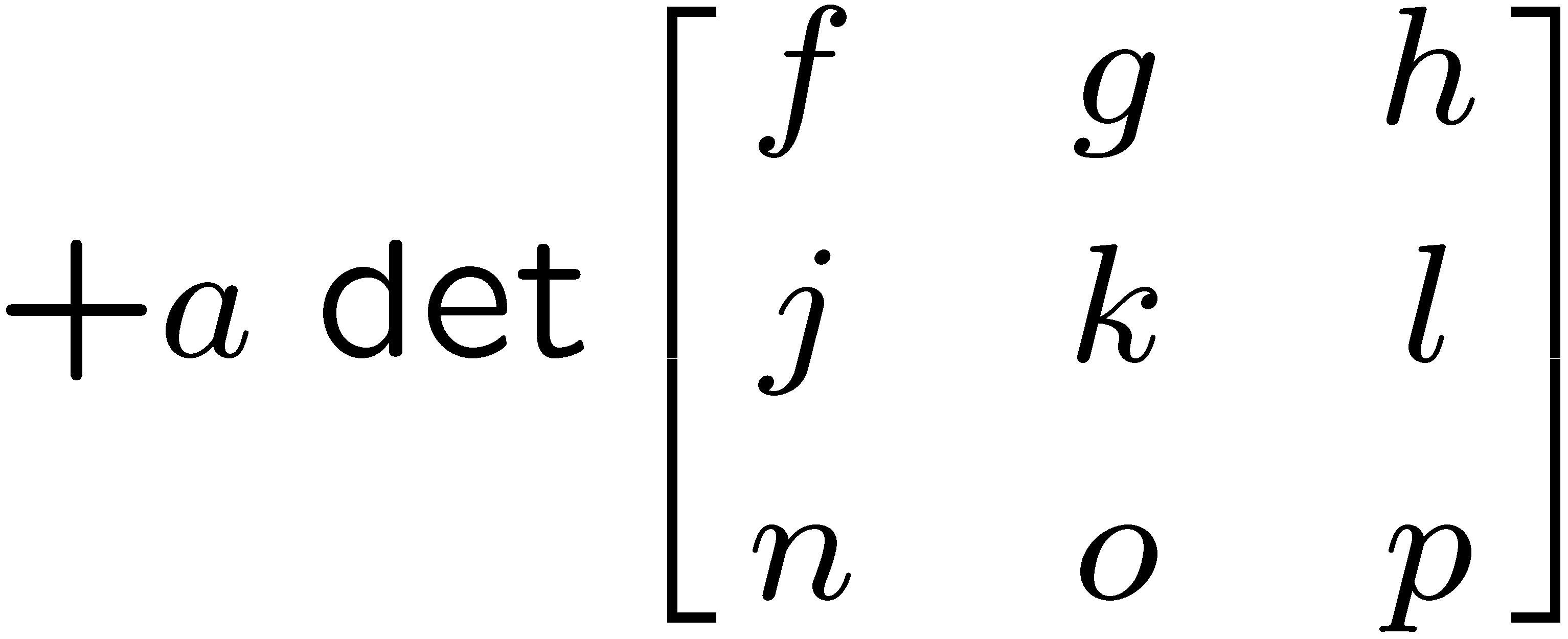 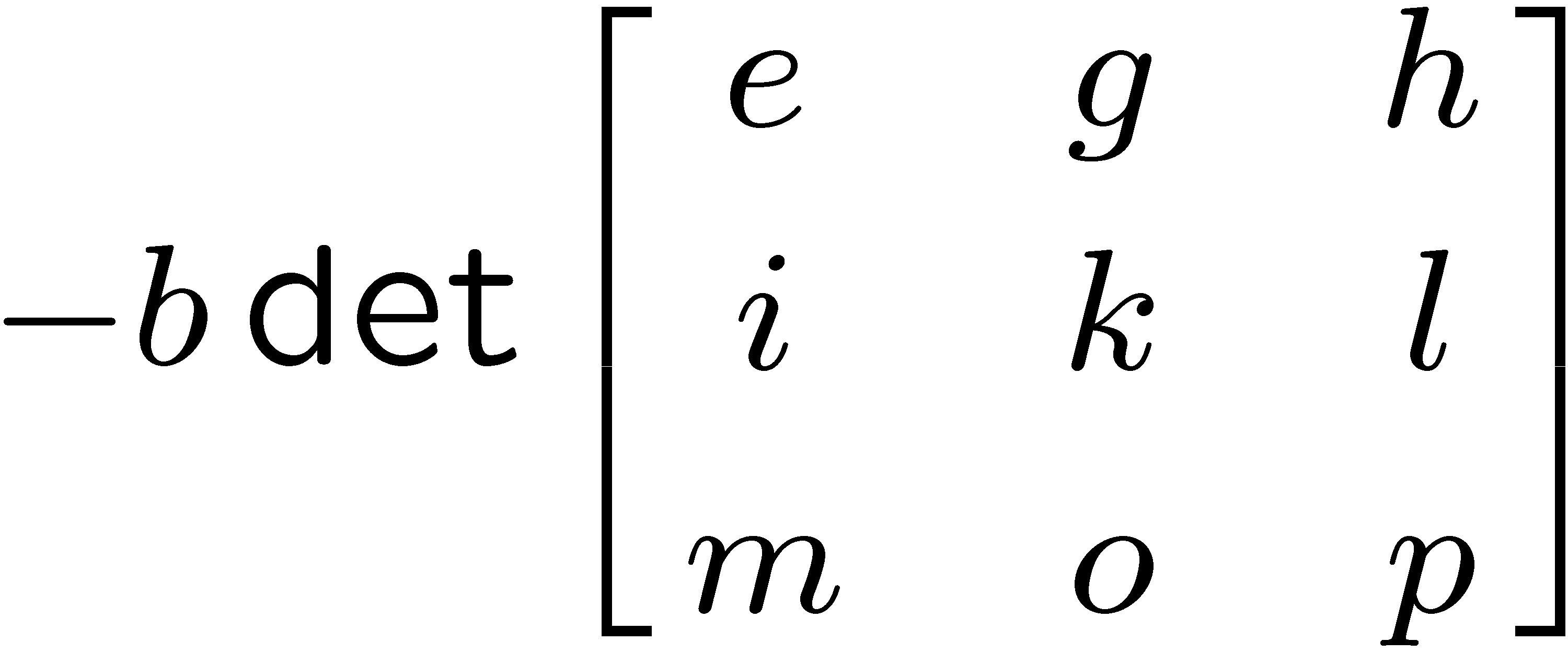 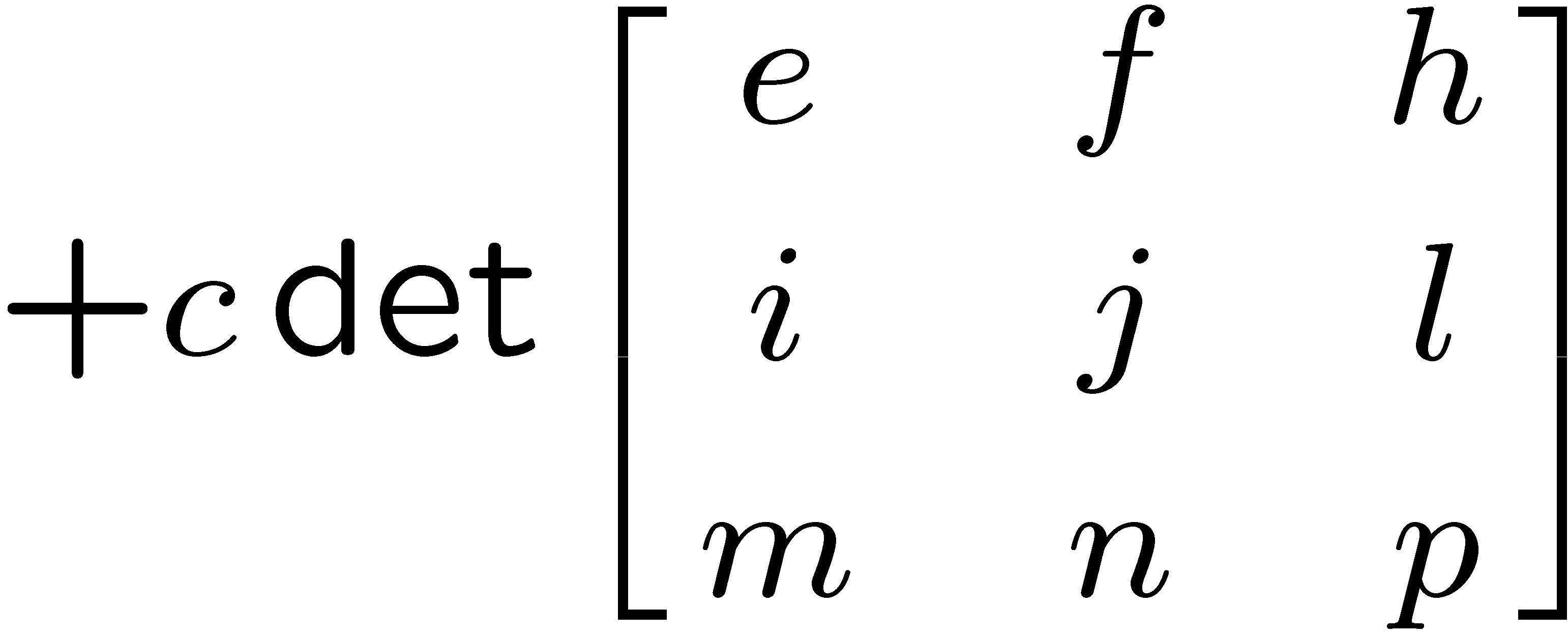 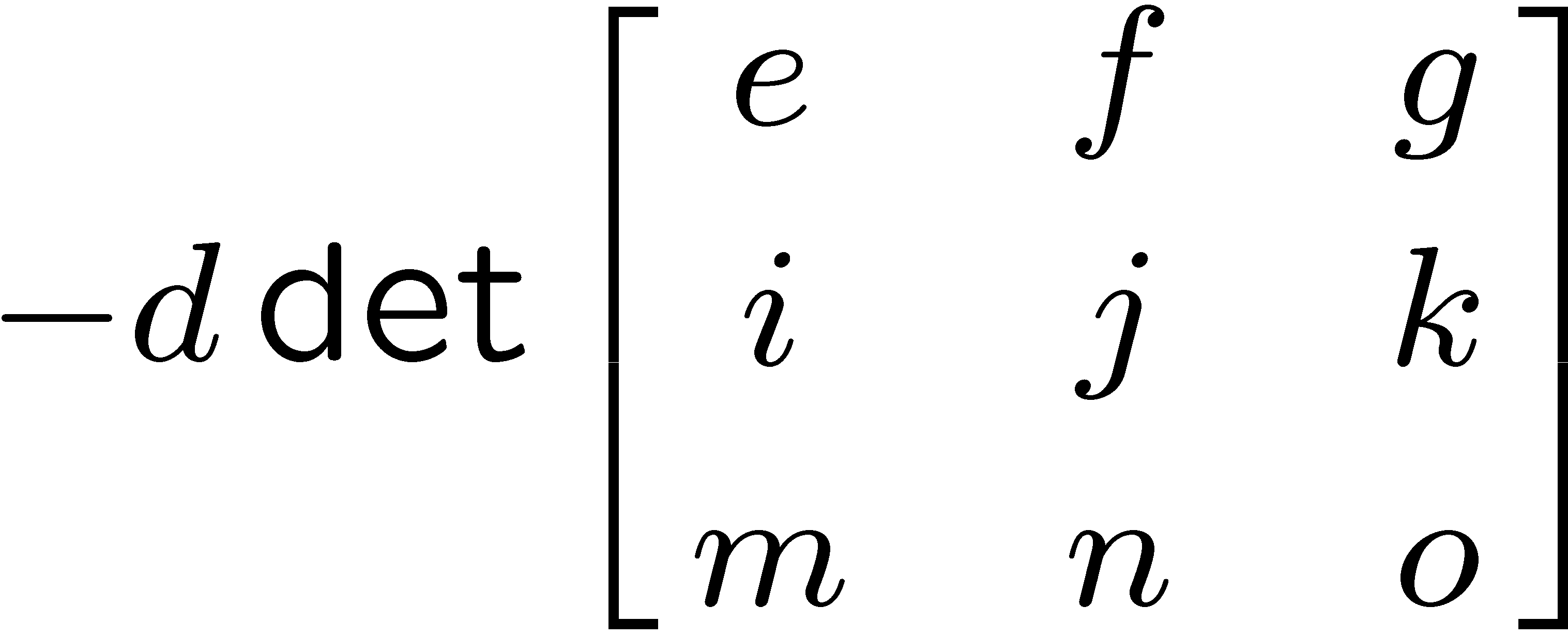 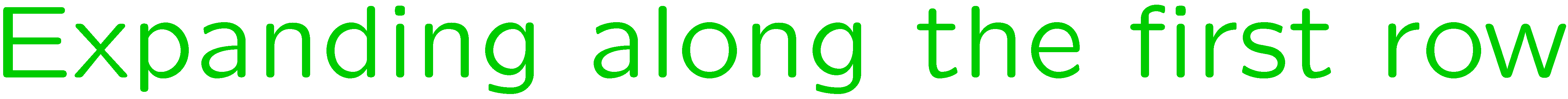 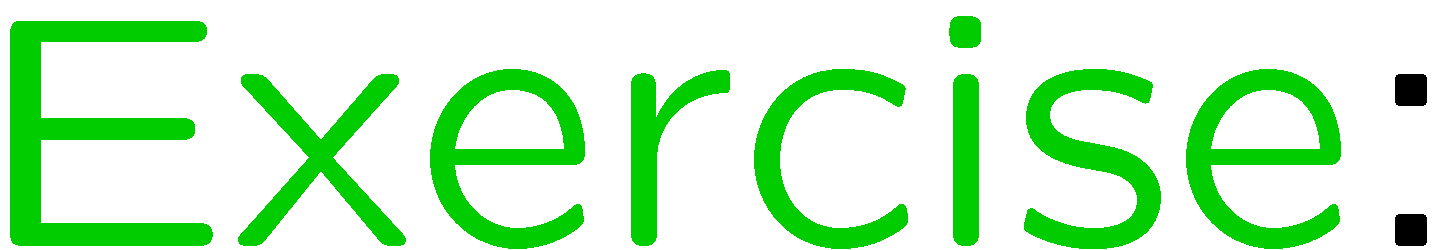 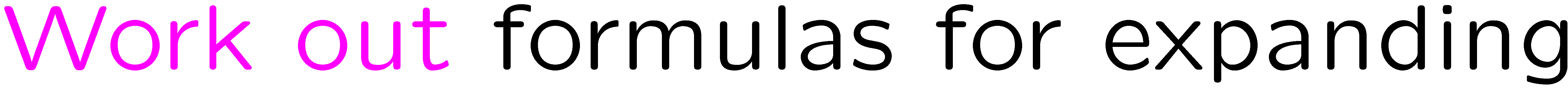 42
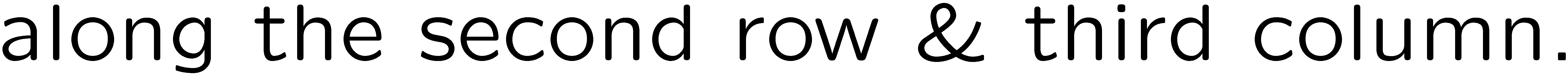 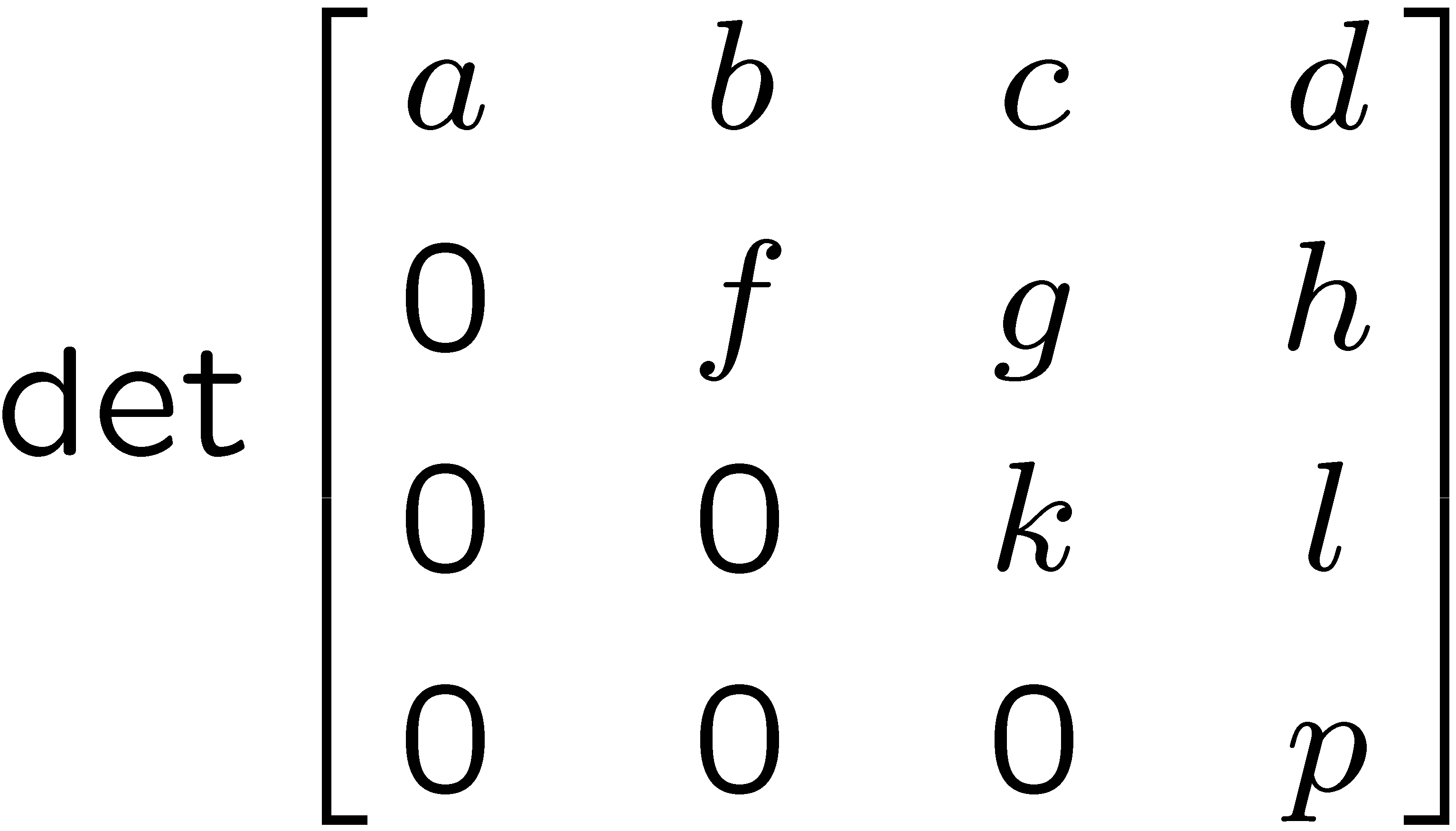 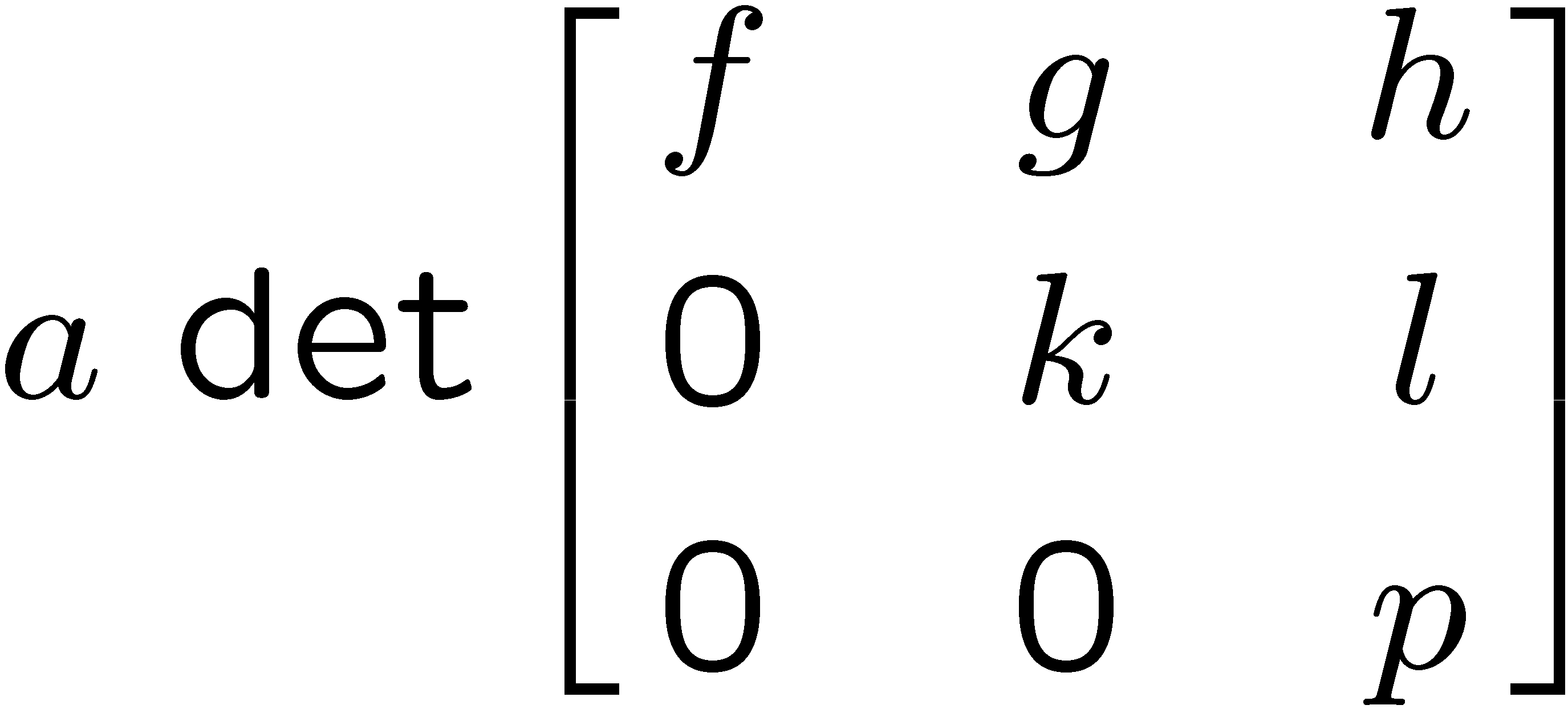 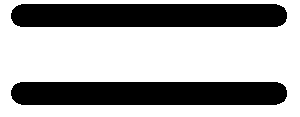 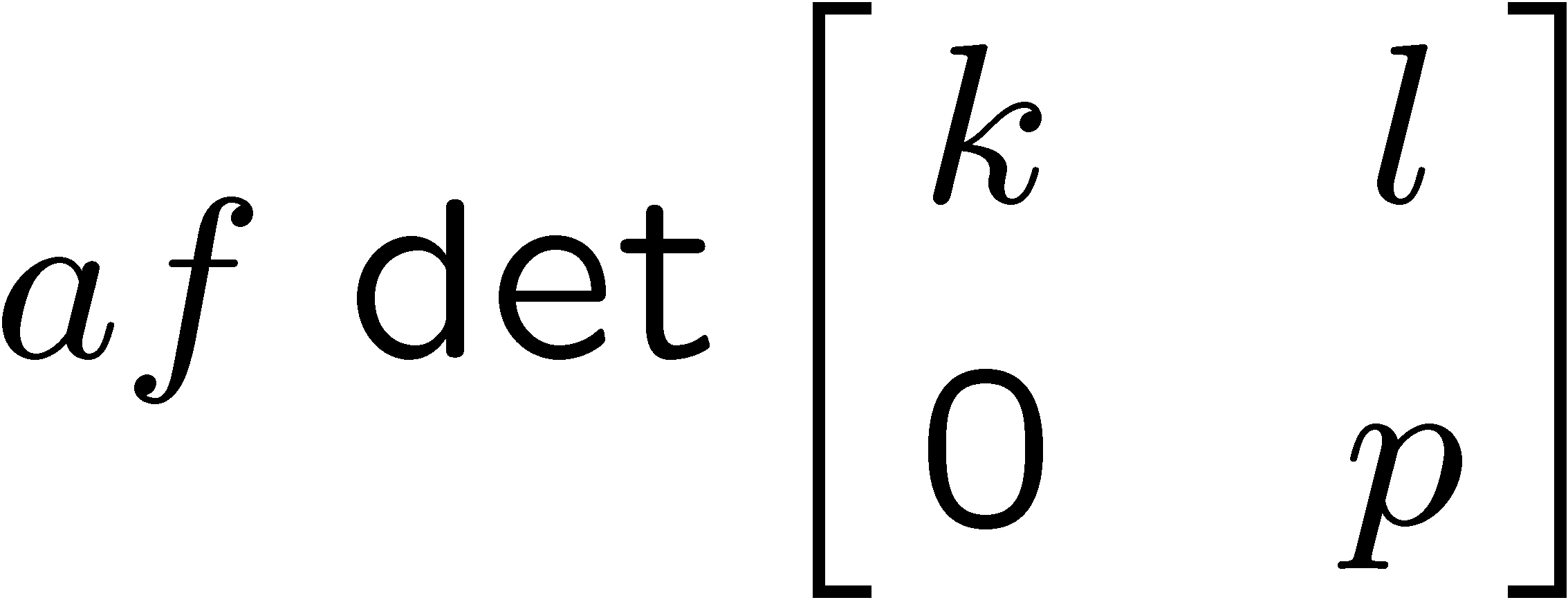 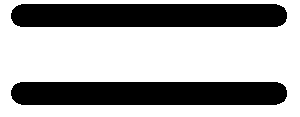 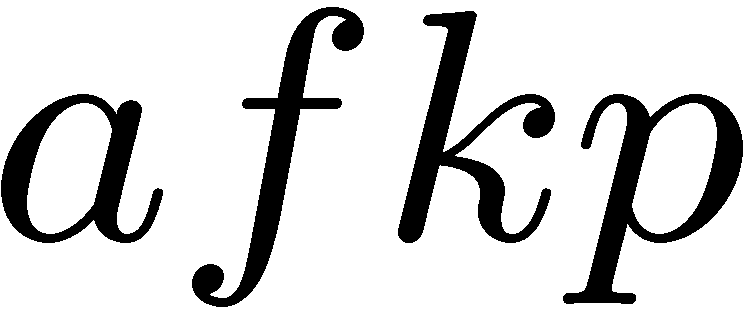 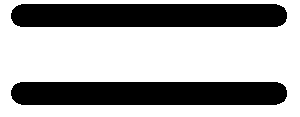 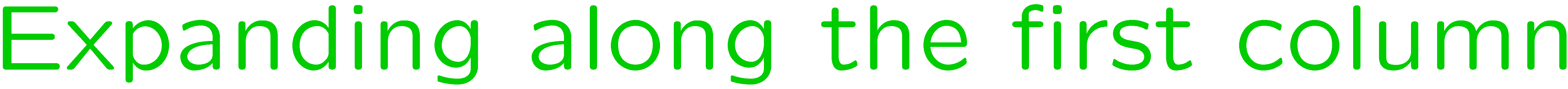 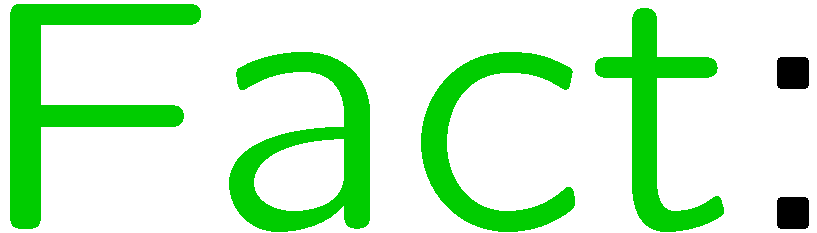 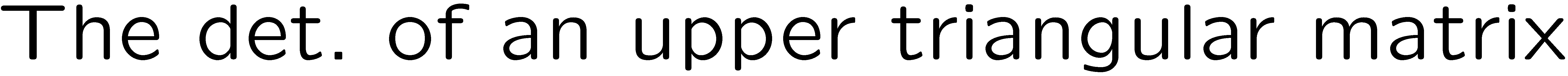 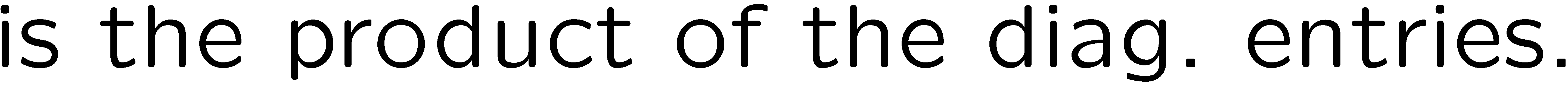 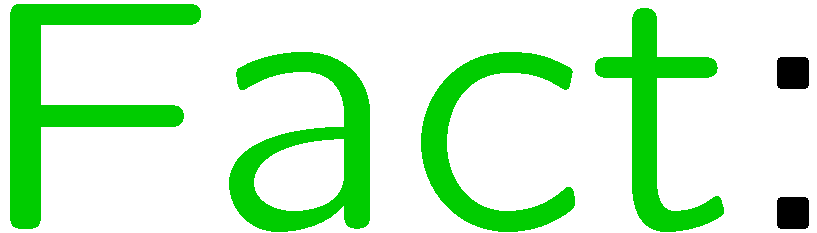 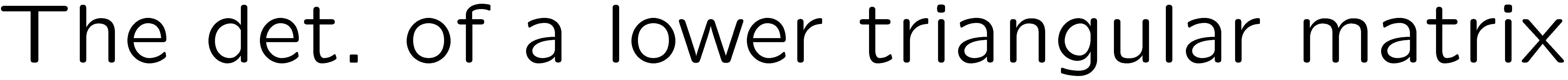 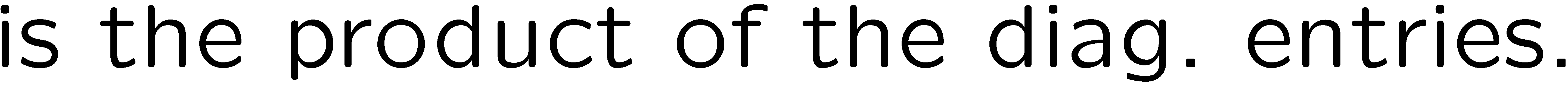 43
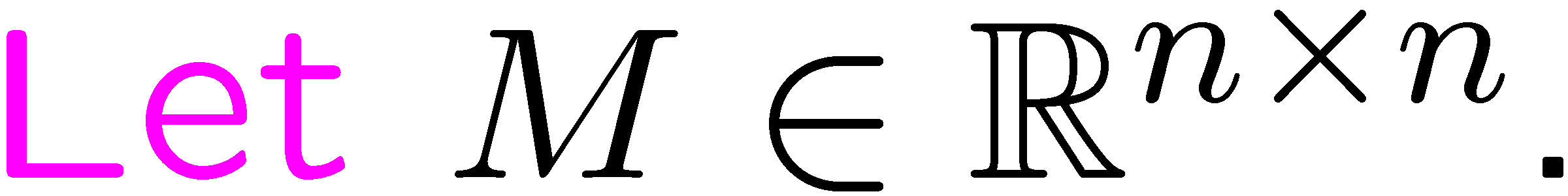 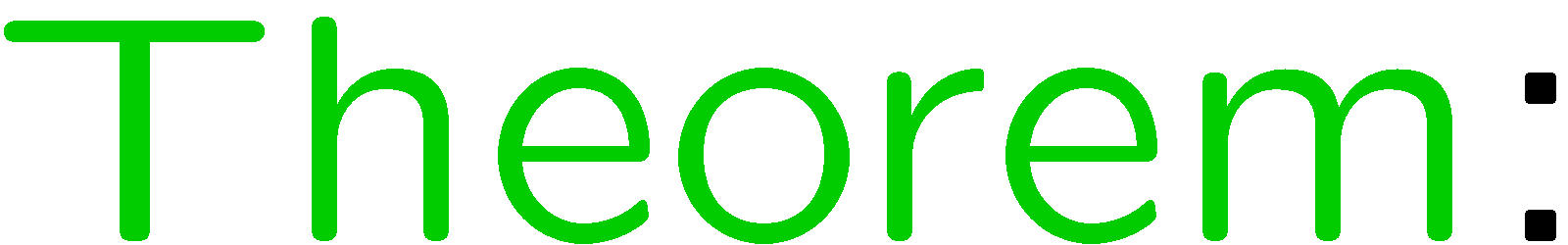 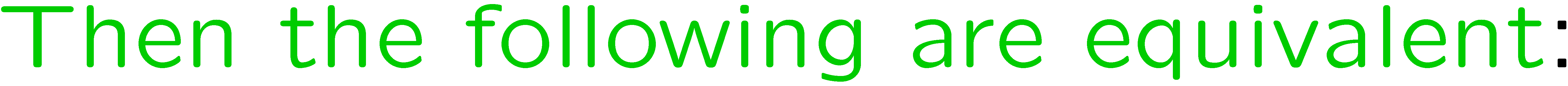 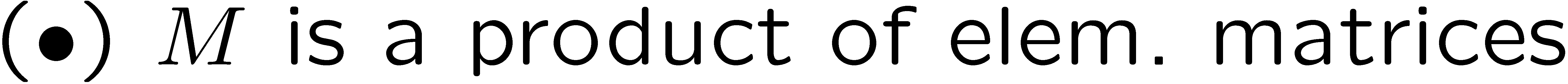 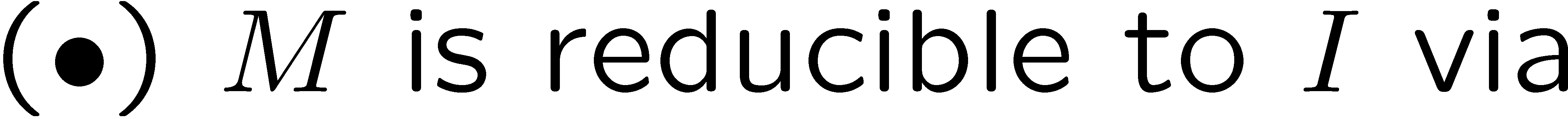 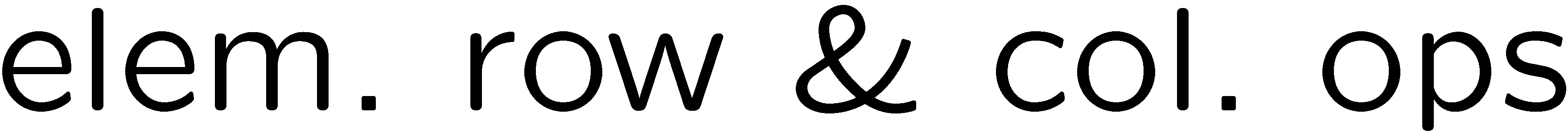 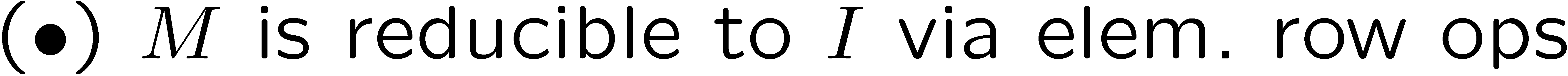 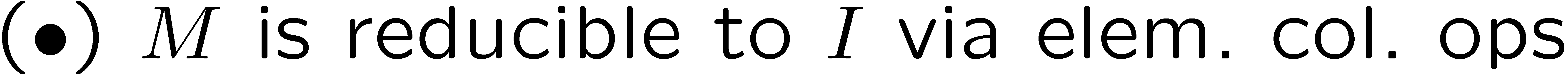 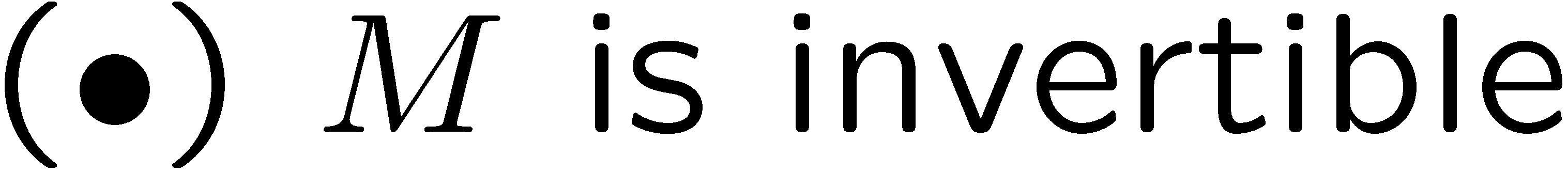 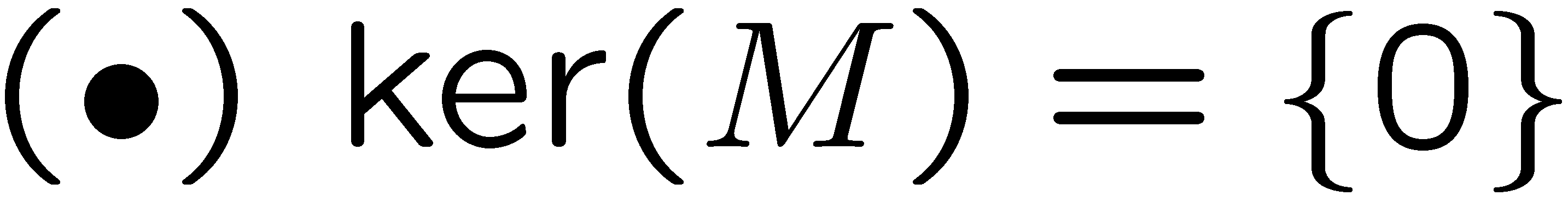 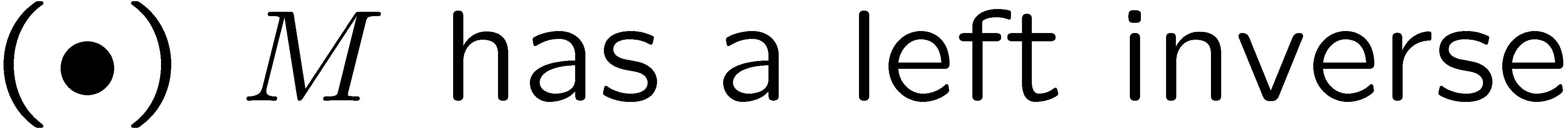 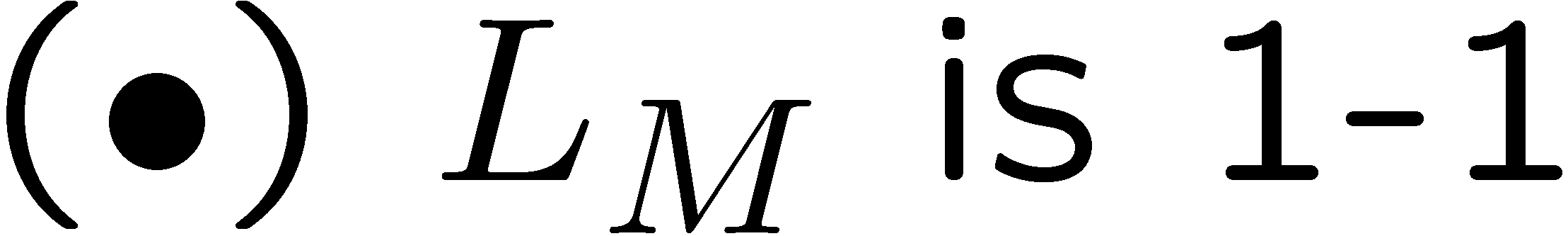 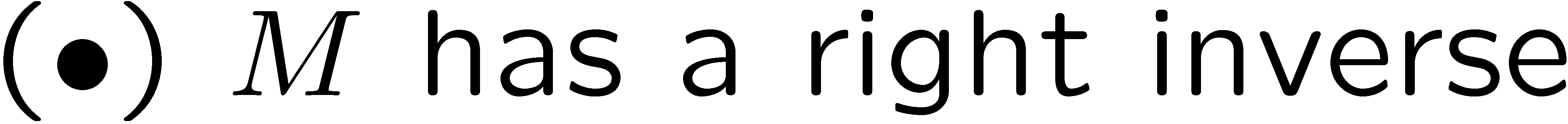 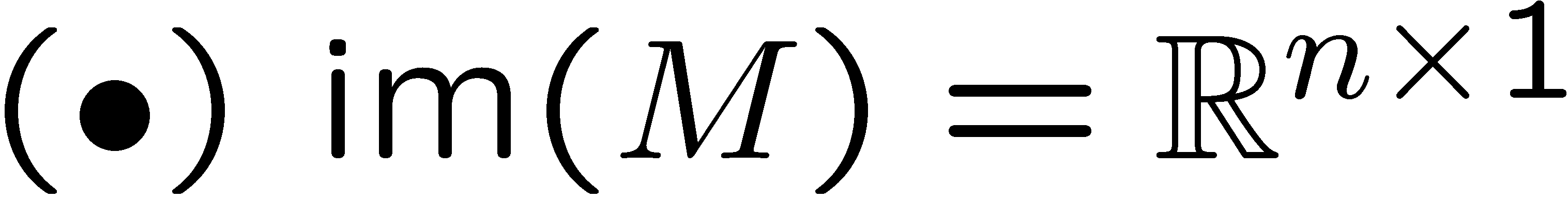 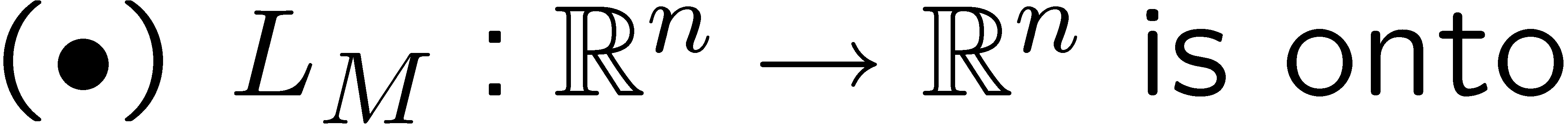 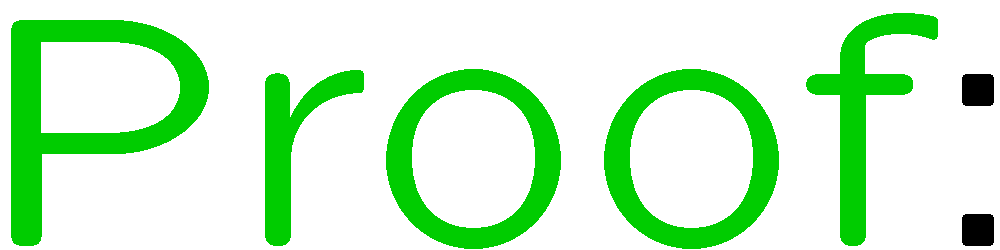 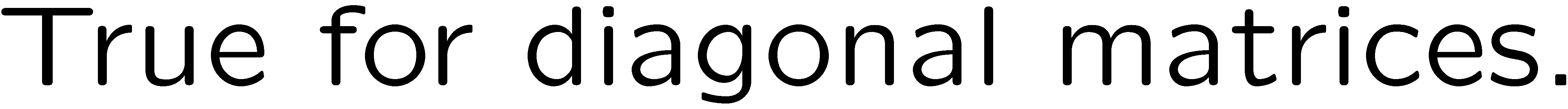 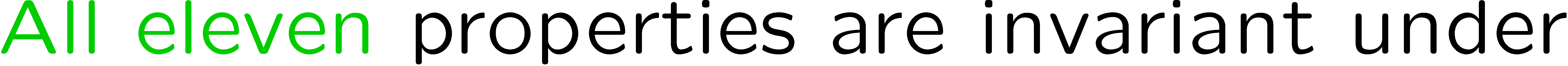 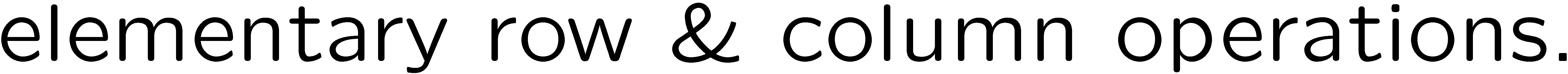 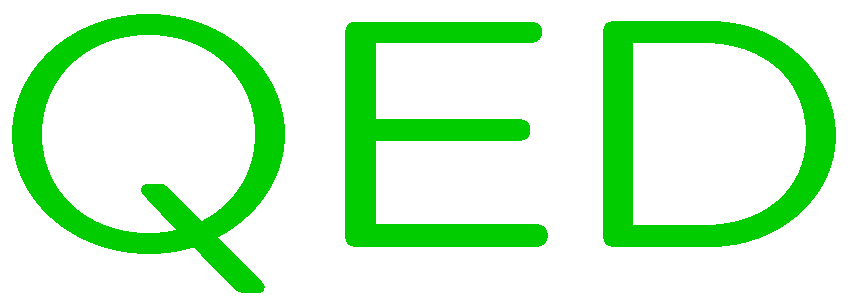 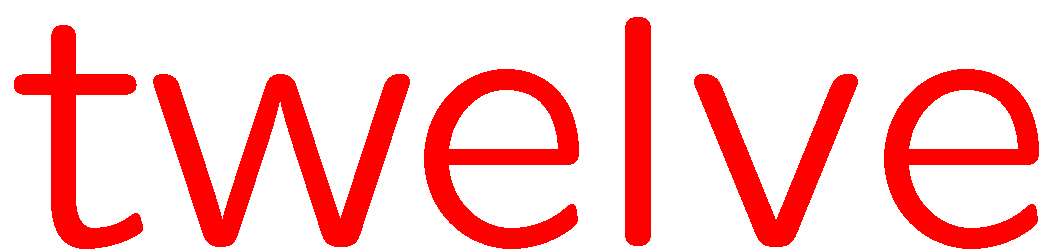 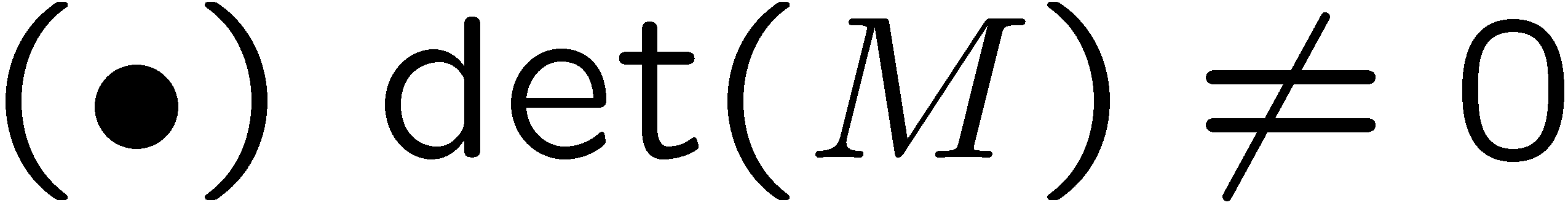 44
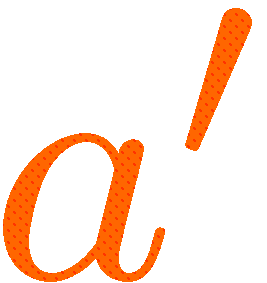 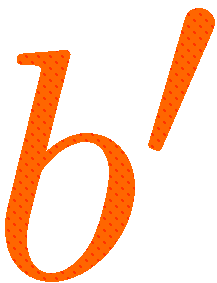 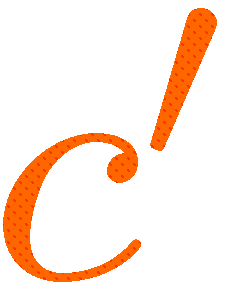 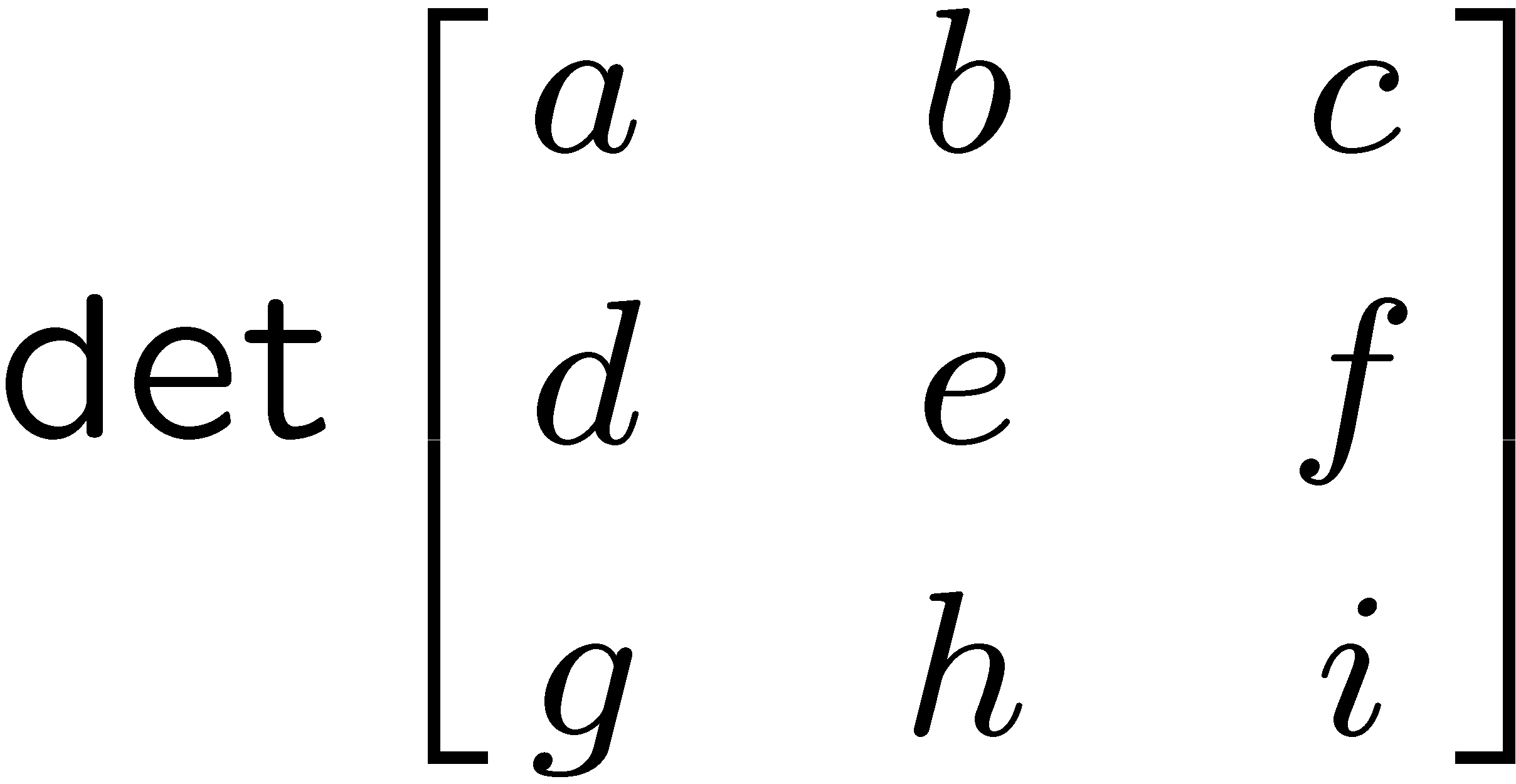 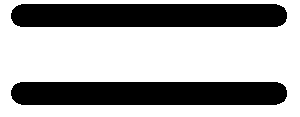 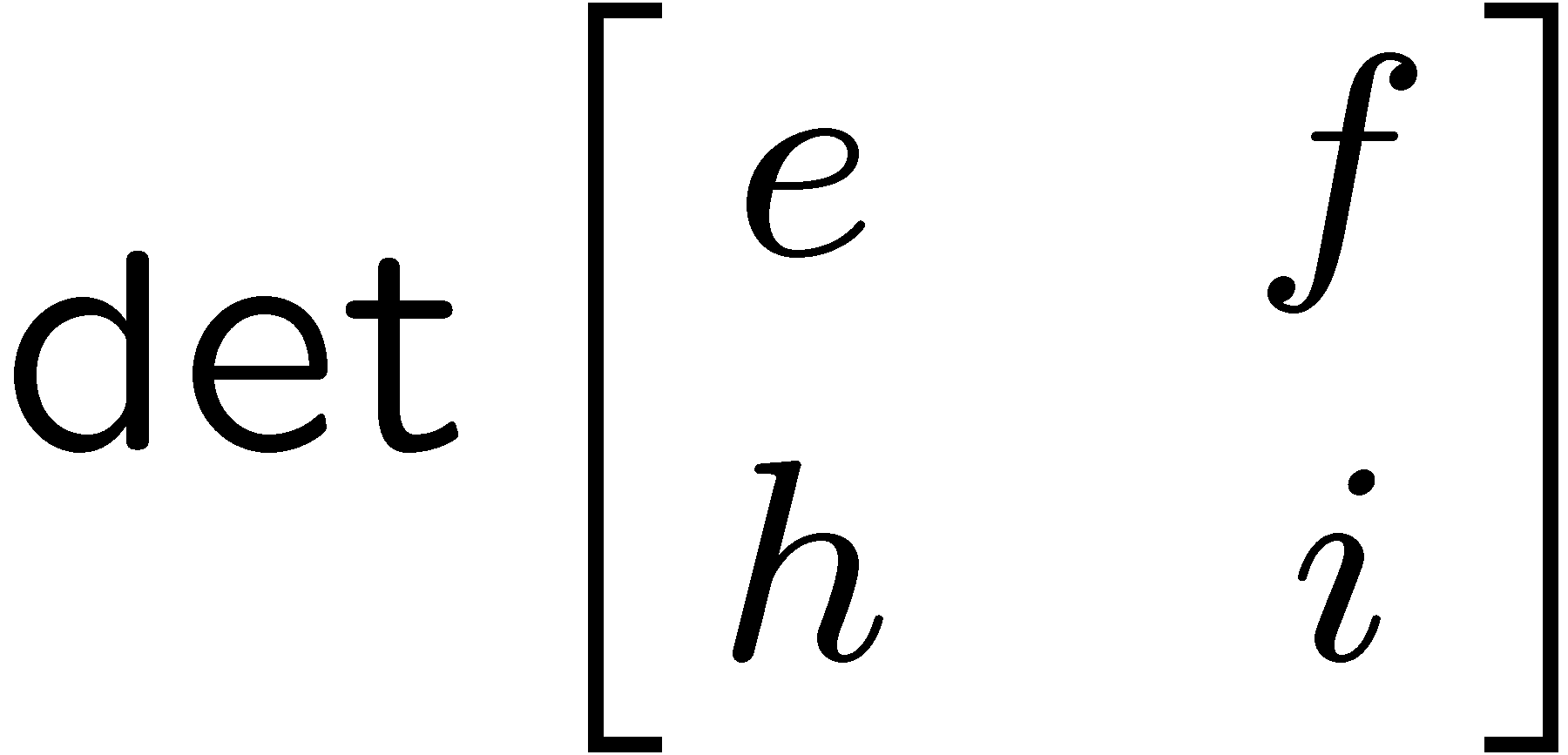 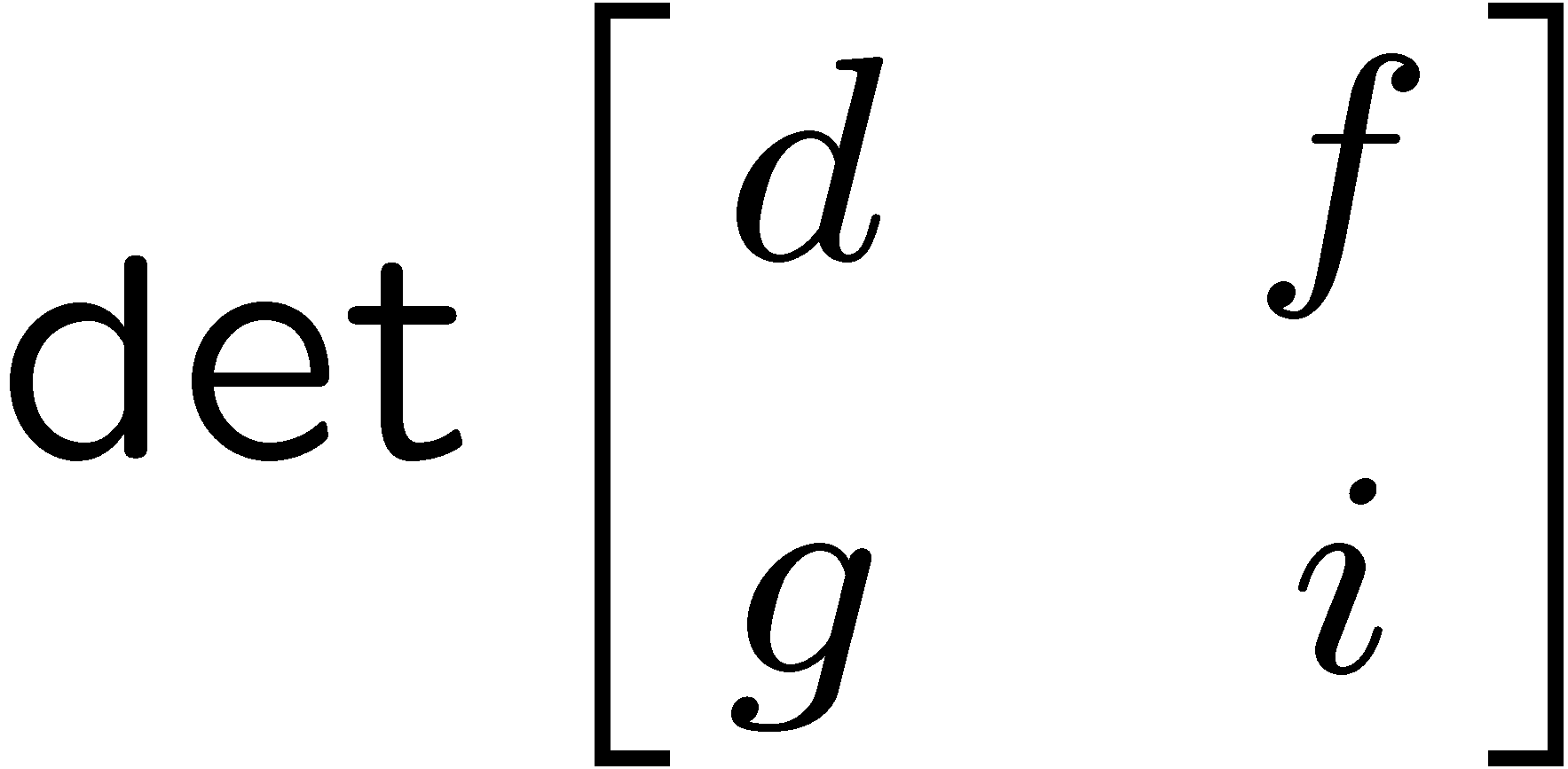 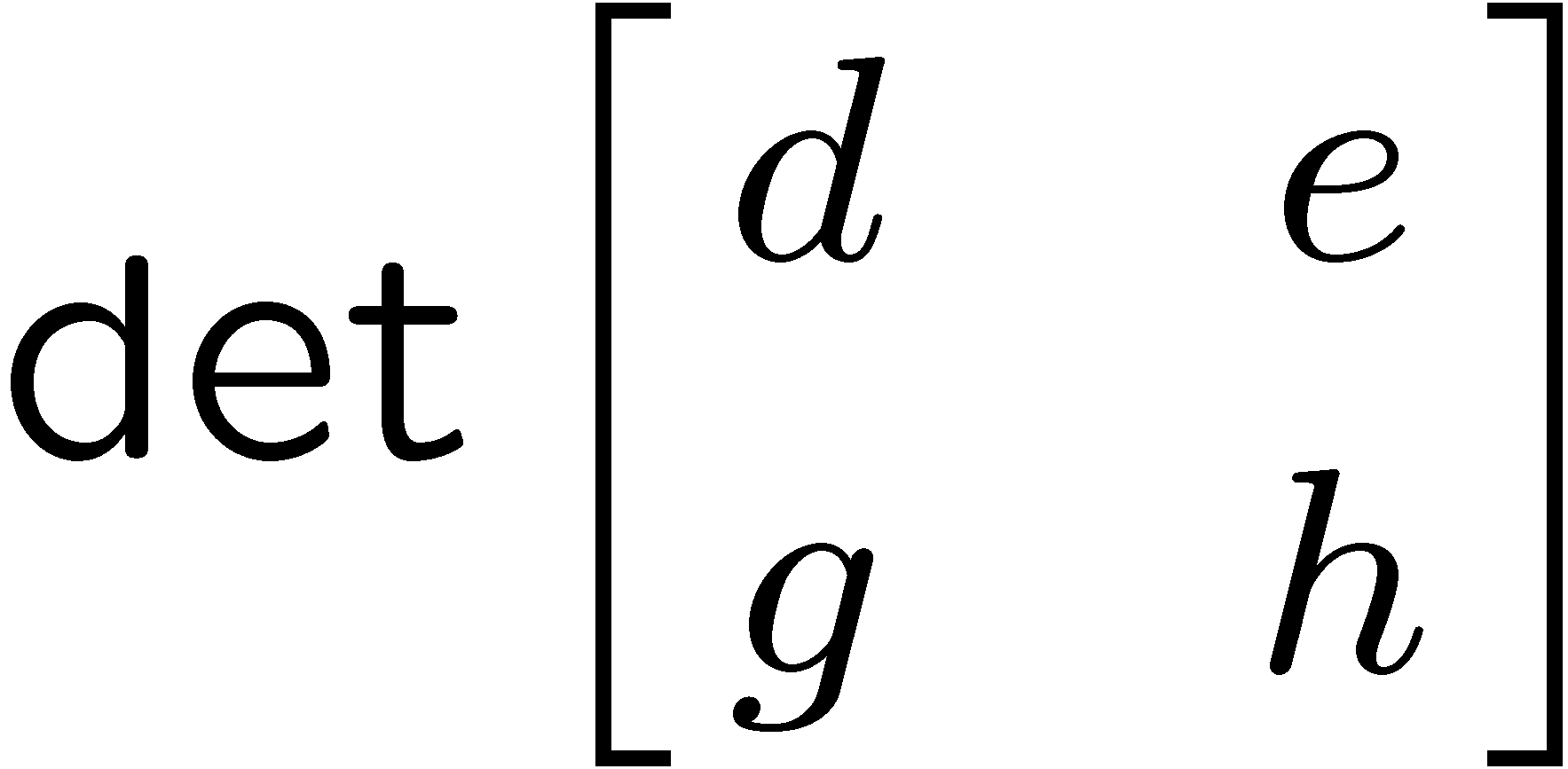 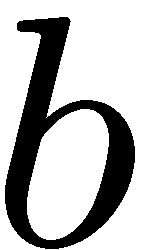 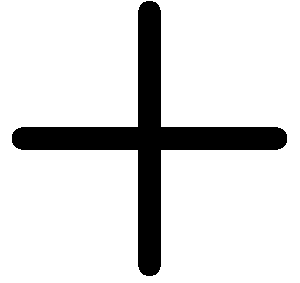 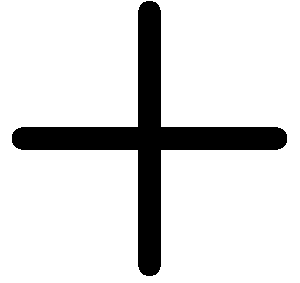 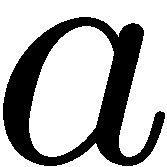 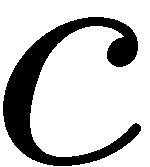 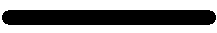 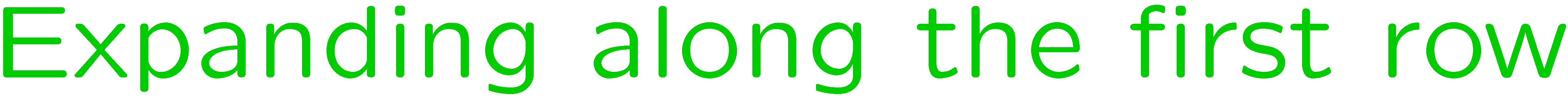 45
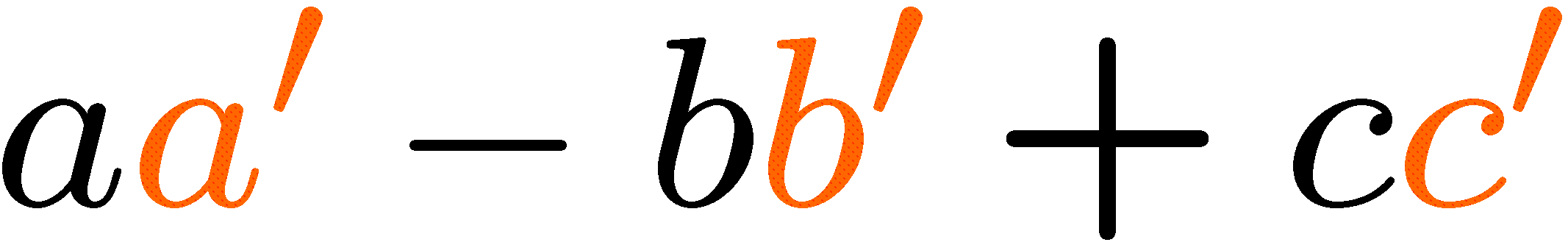 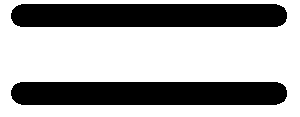 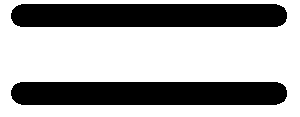 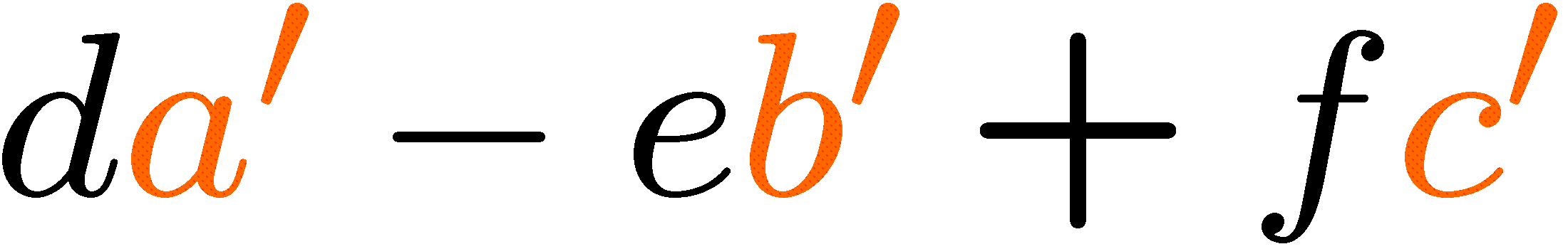 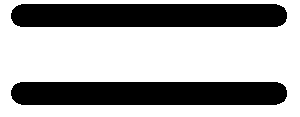 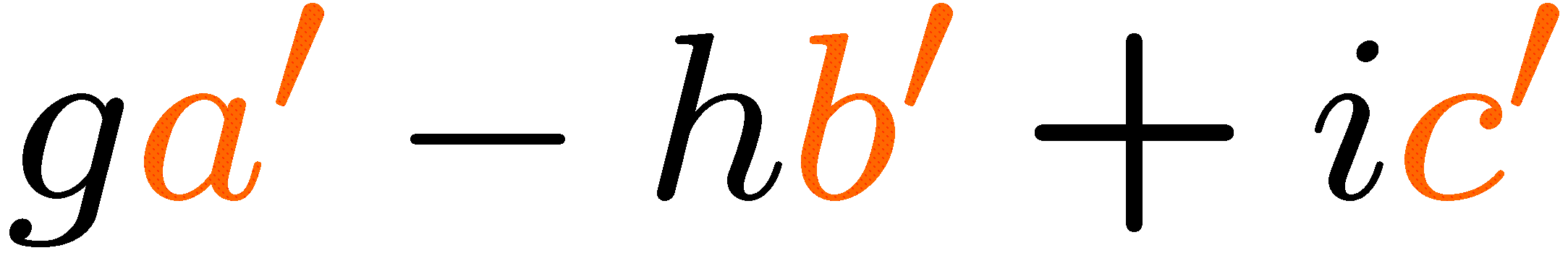 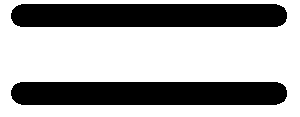 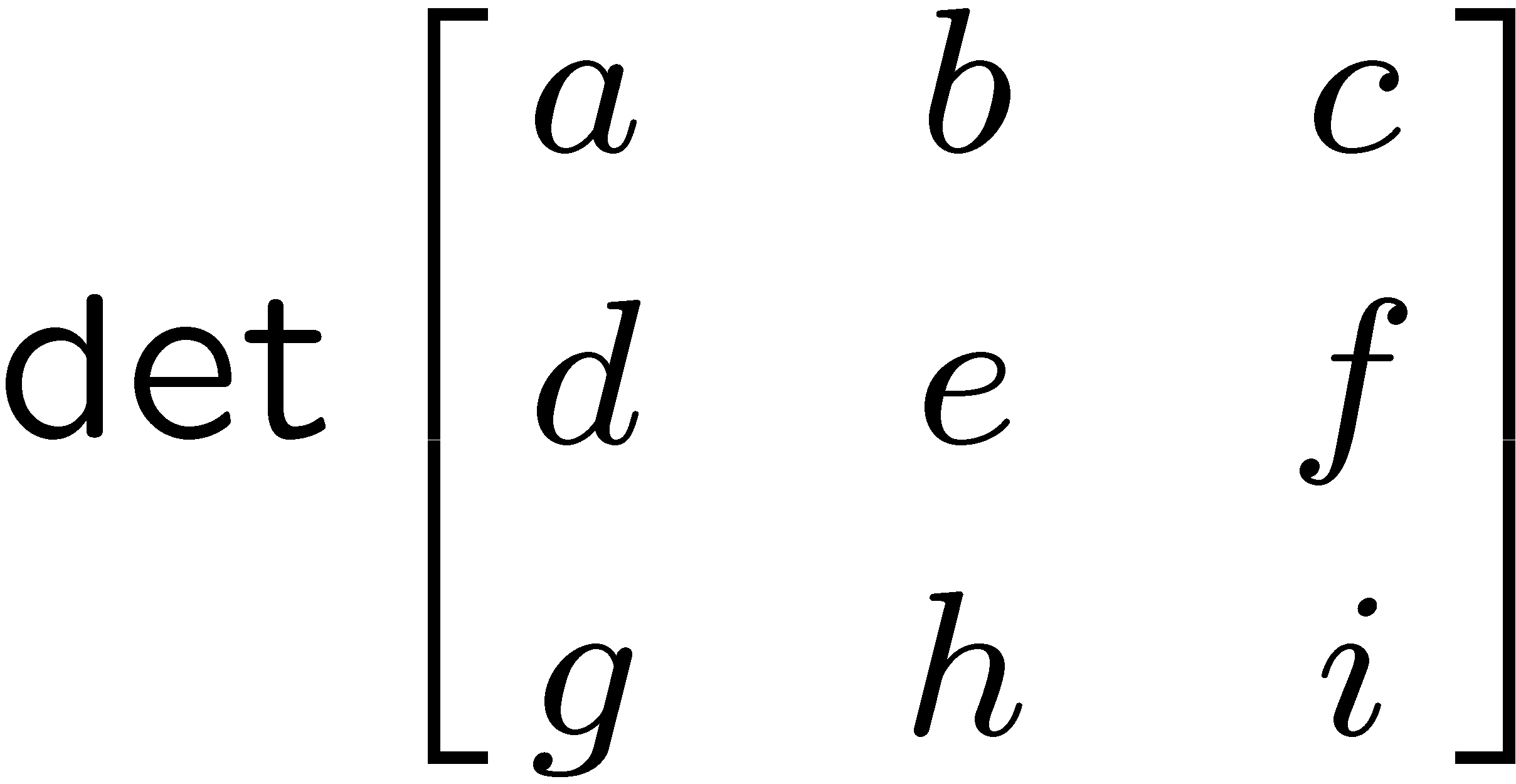 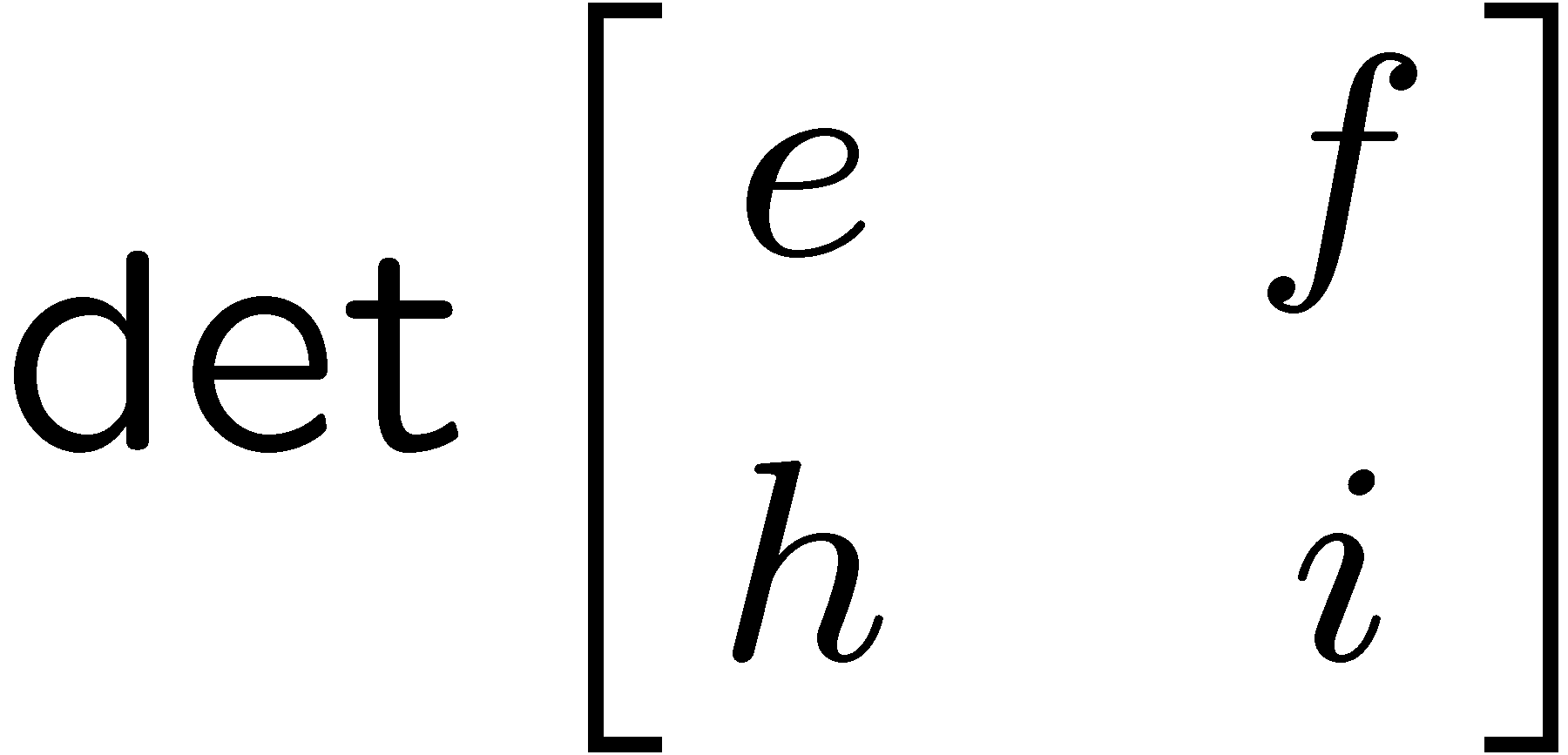 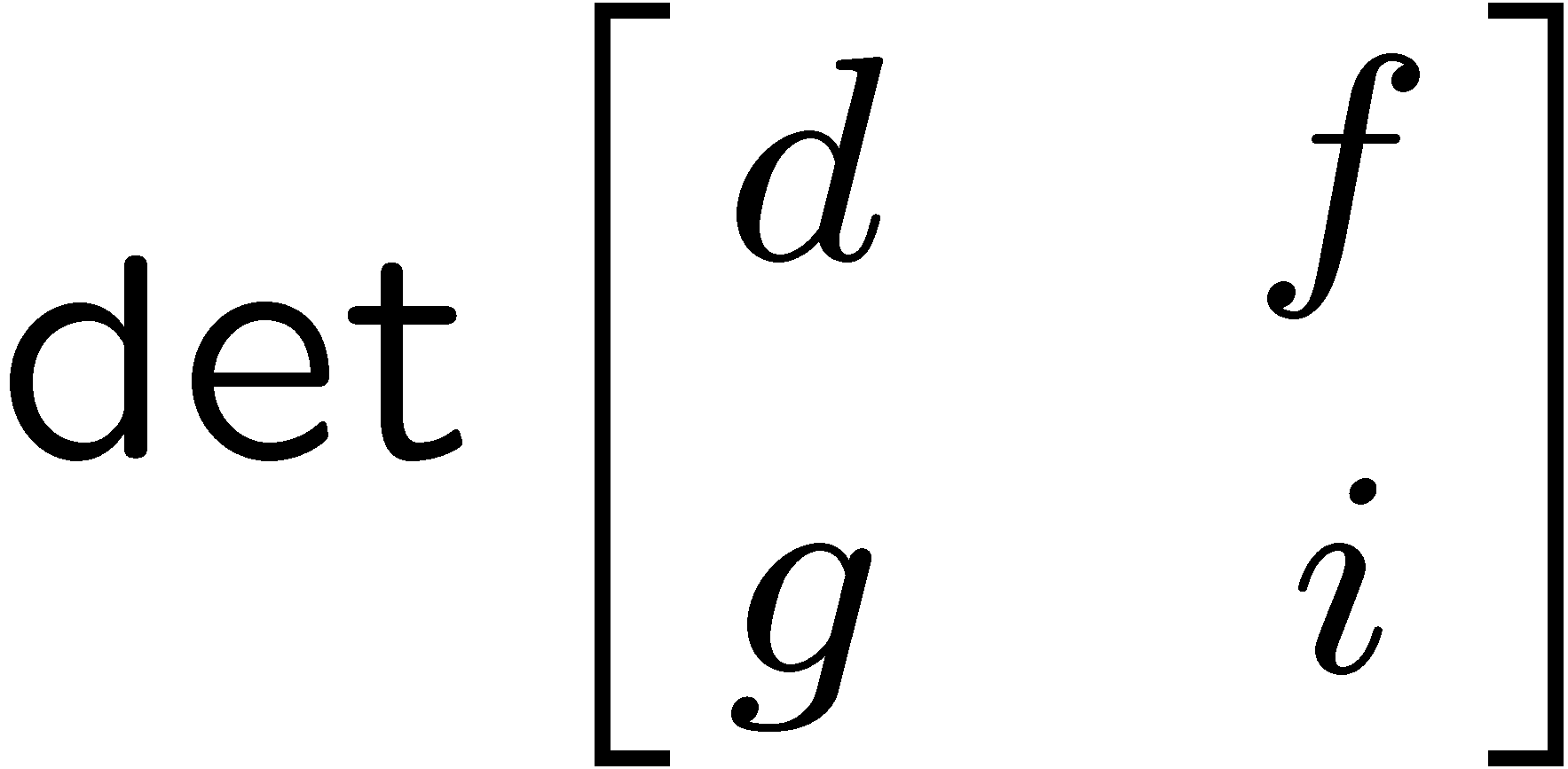 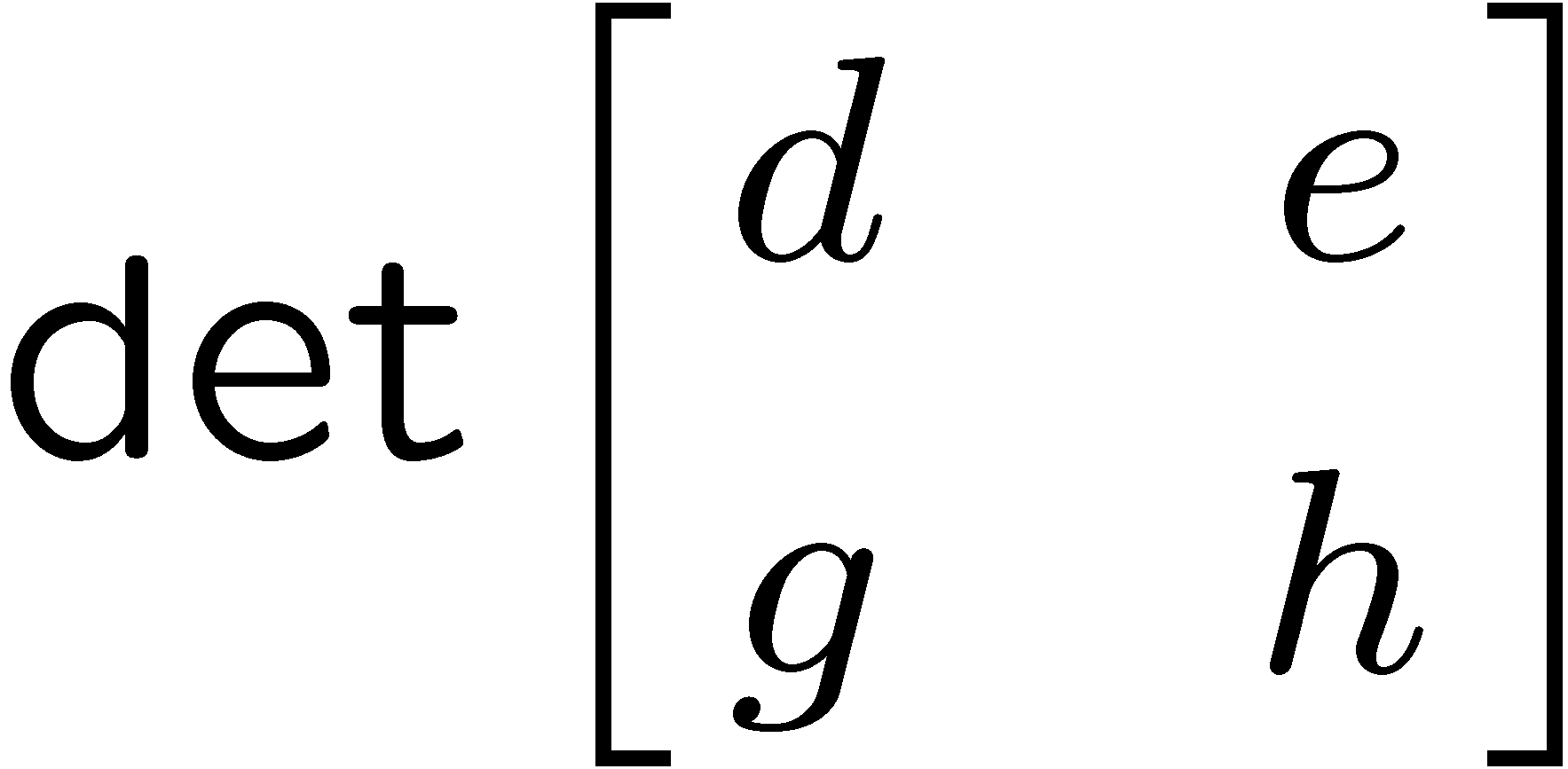 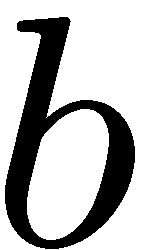 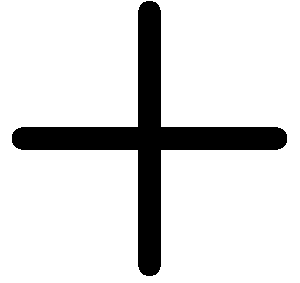 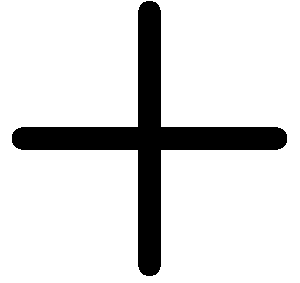 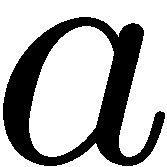 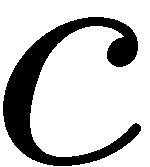 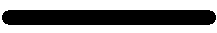 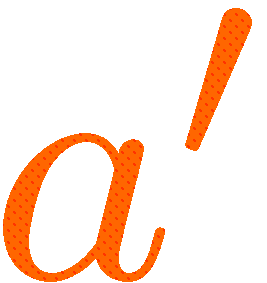 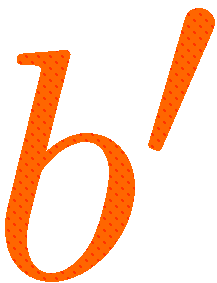 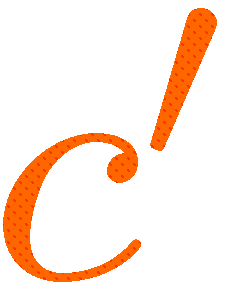 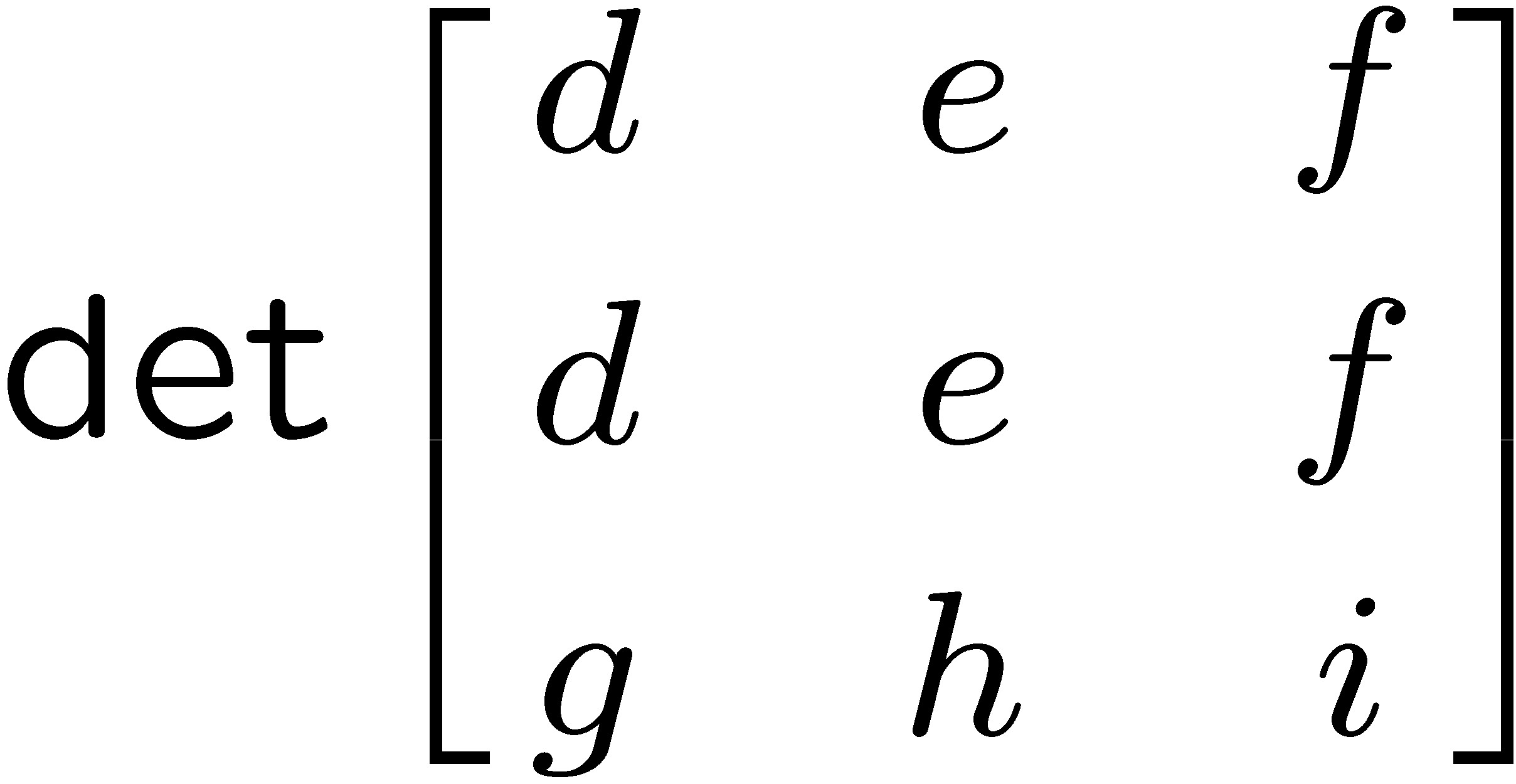 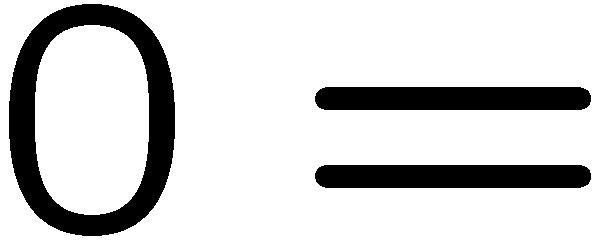 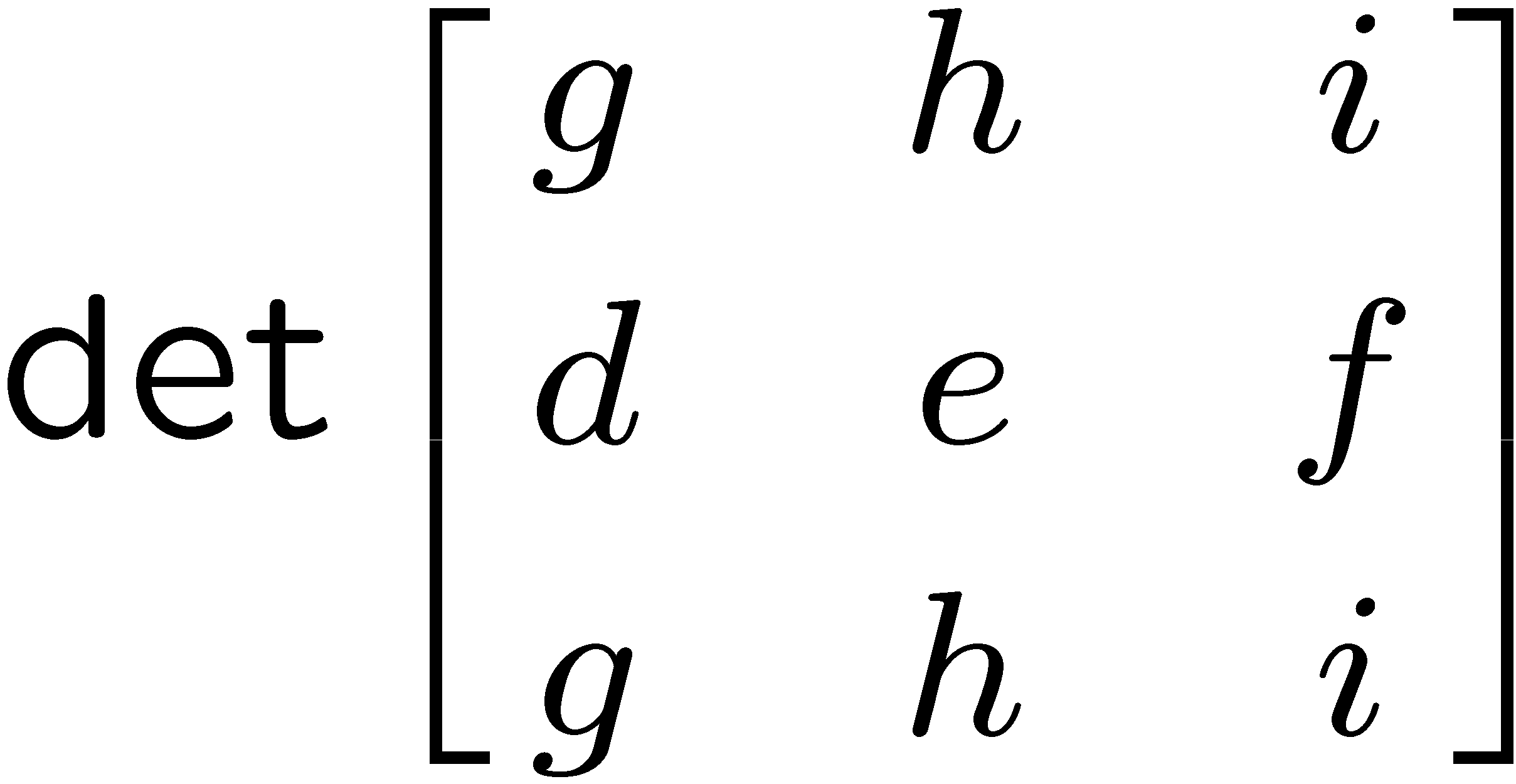 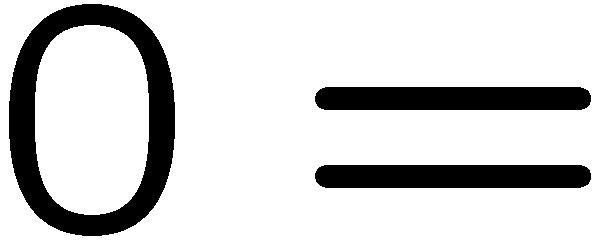 46
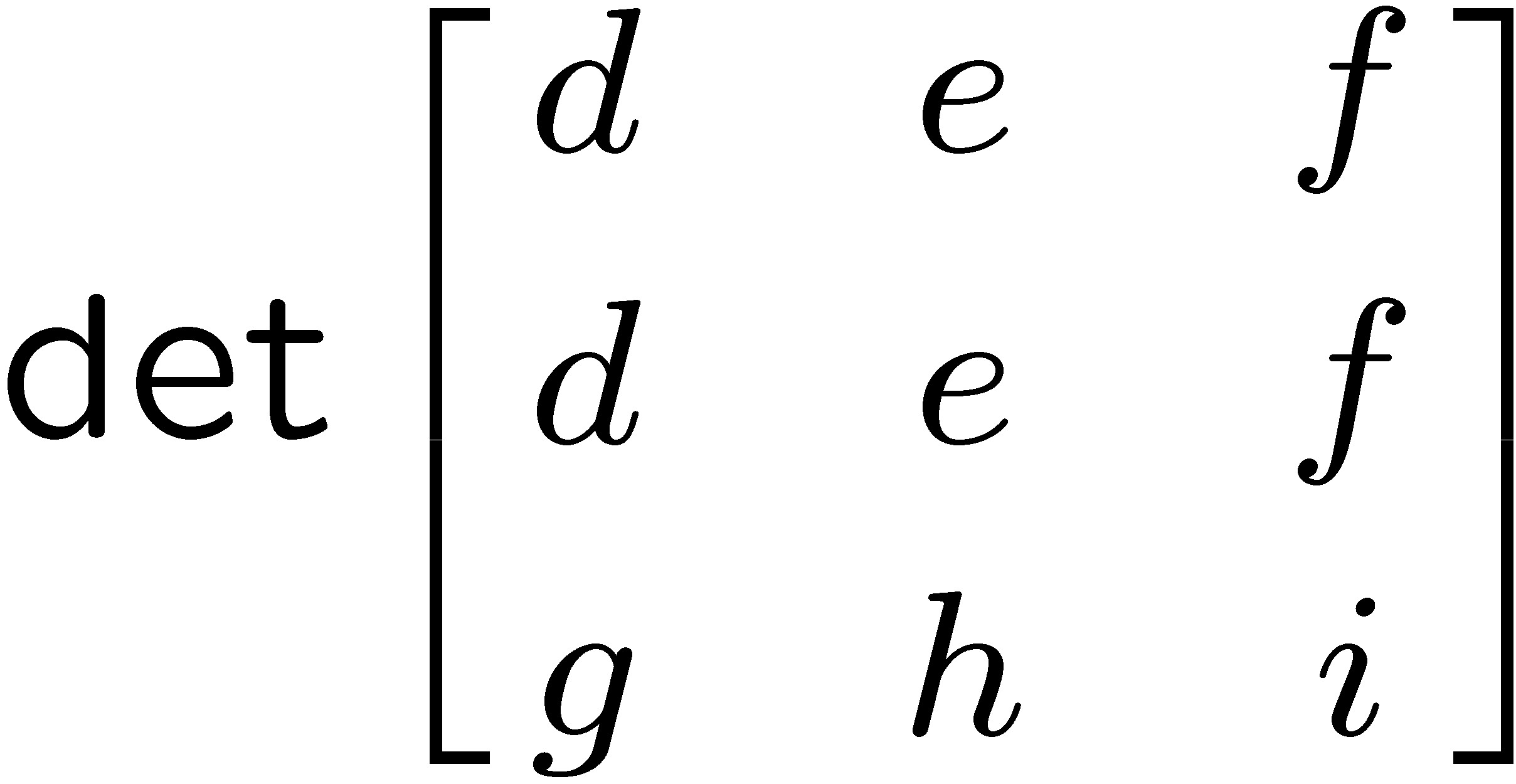 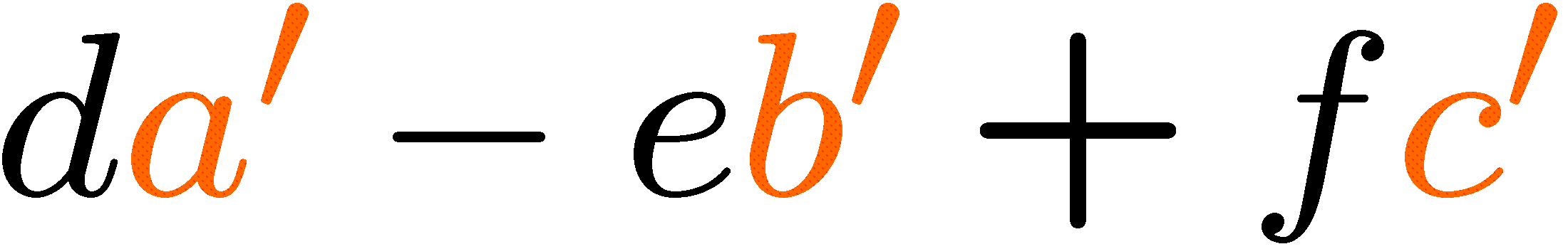 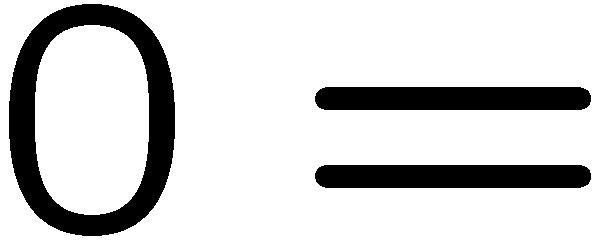 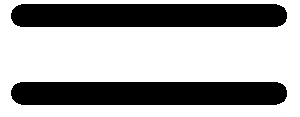 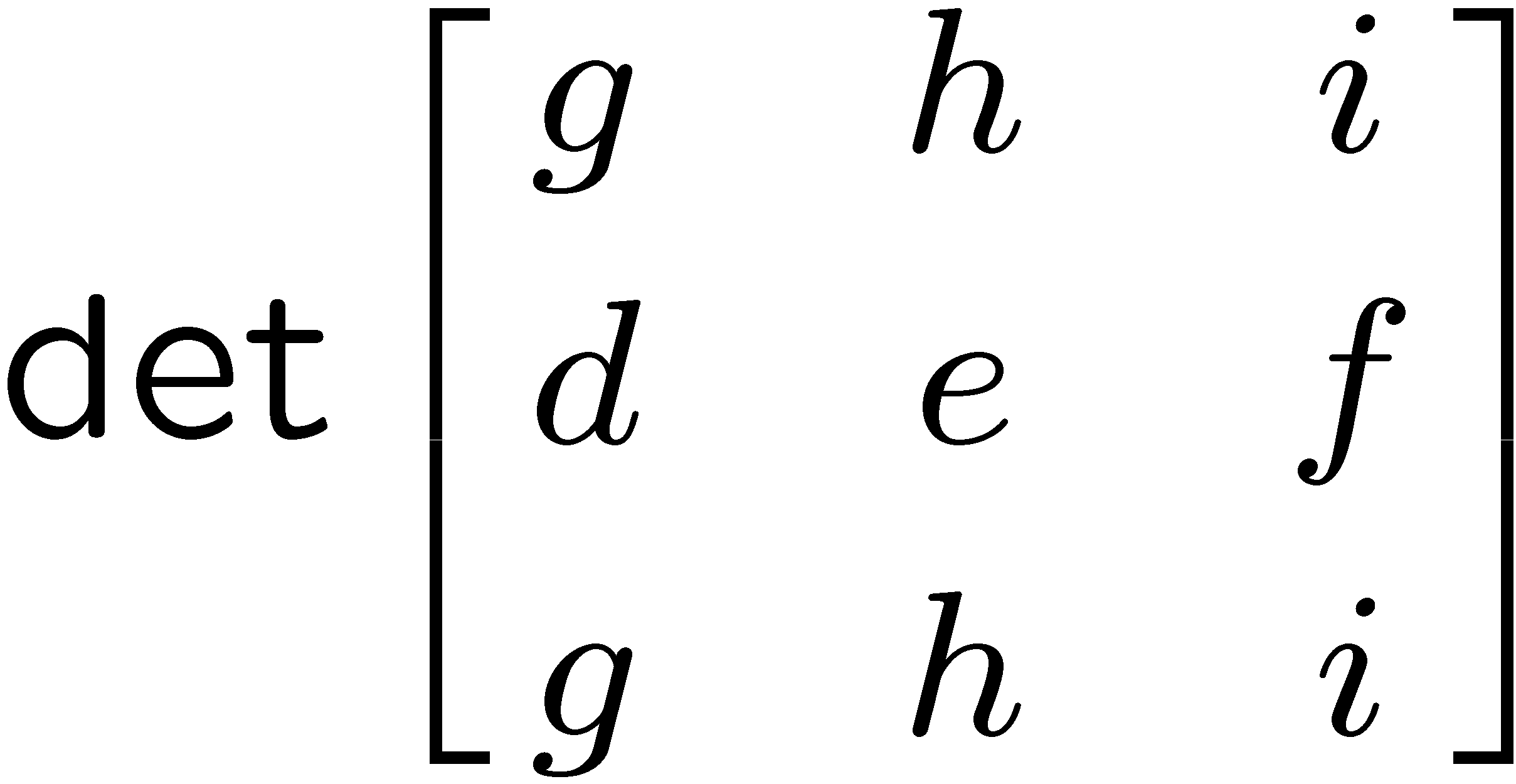 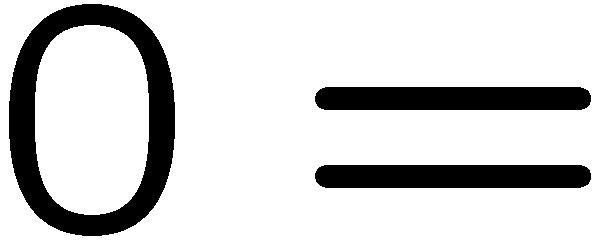 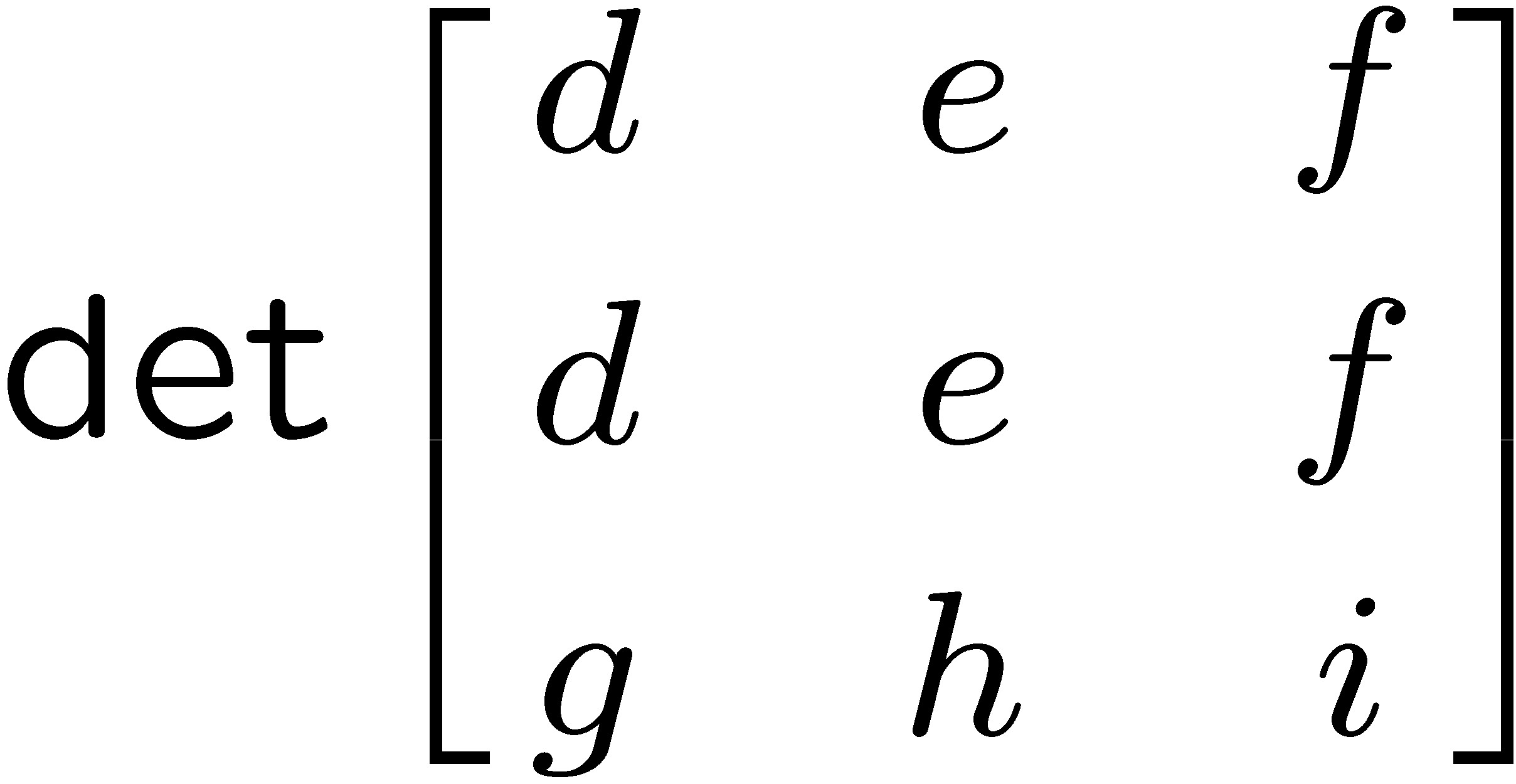 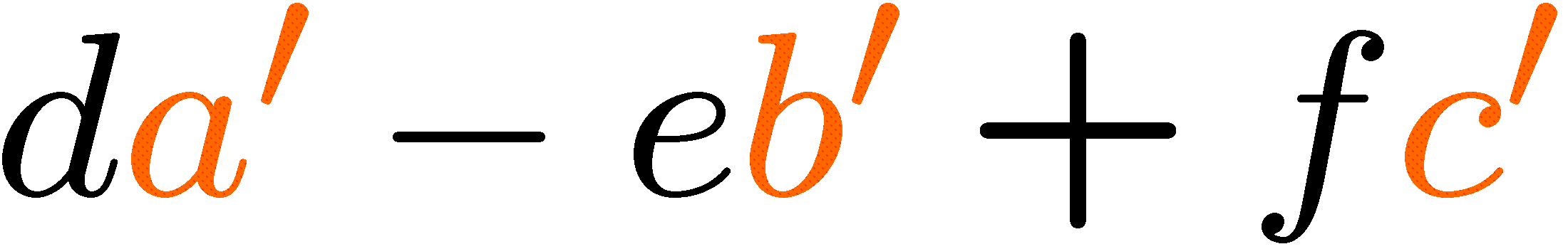 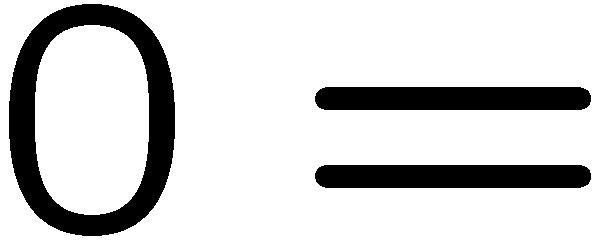 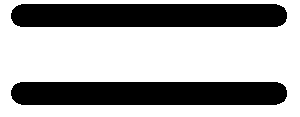 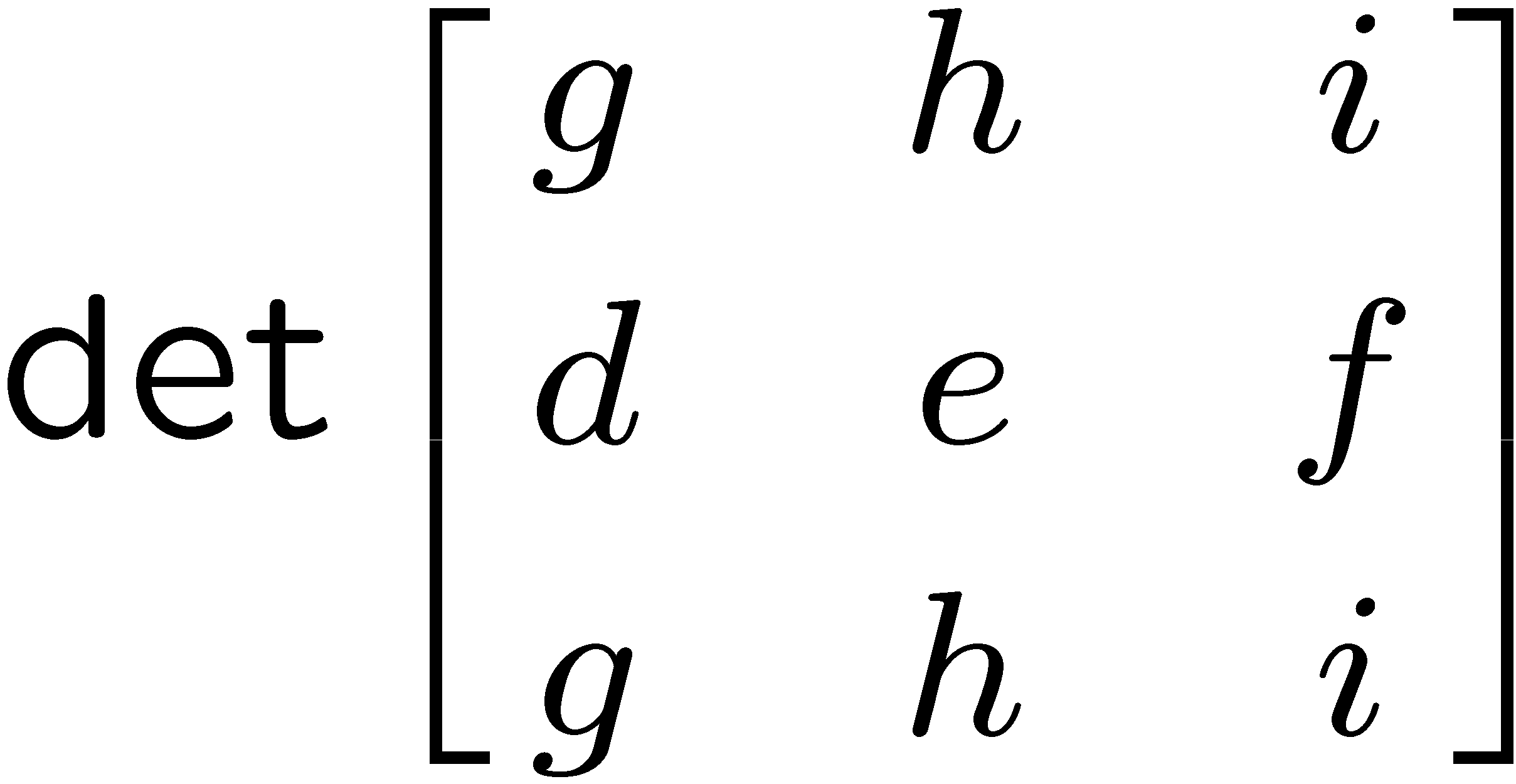 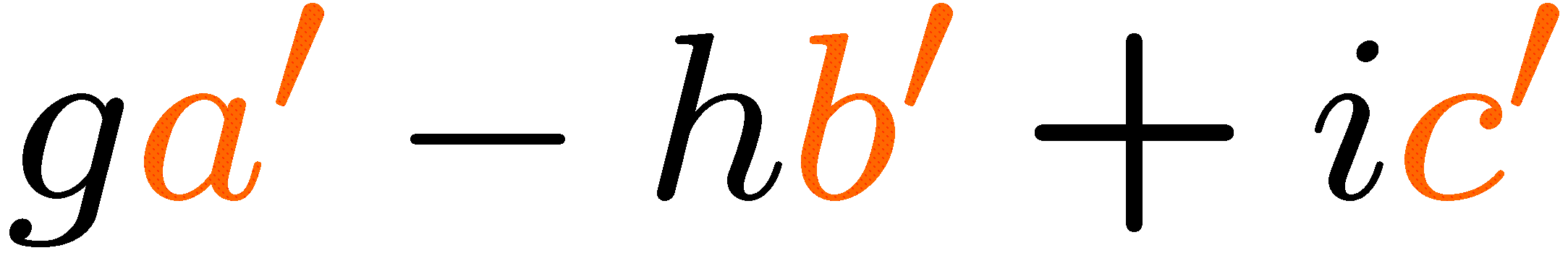 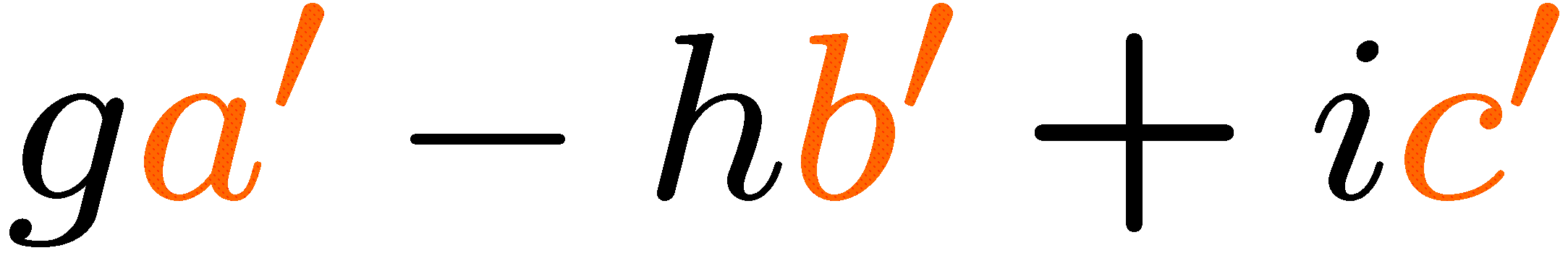 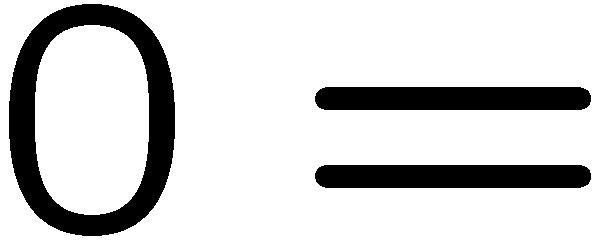 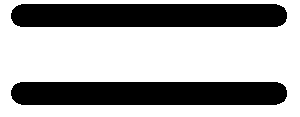 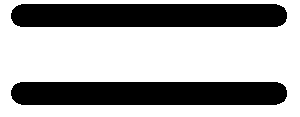 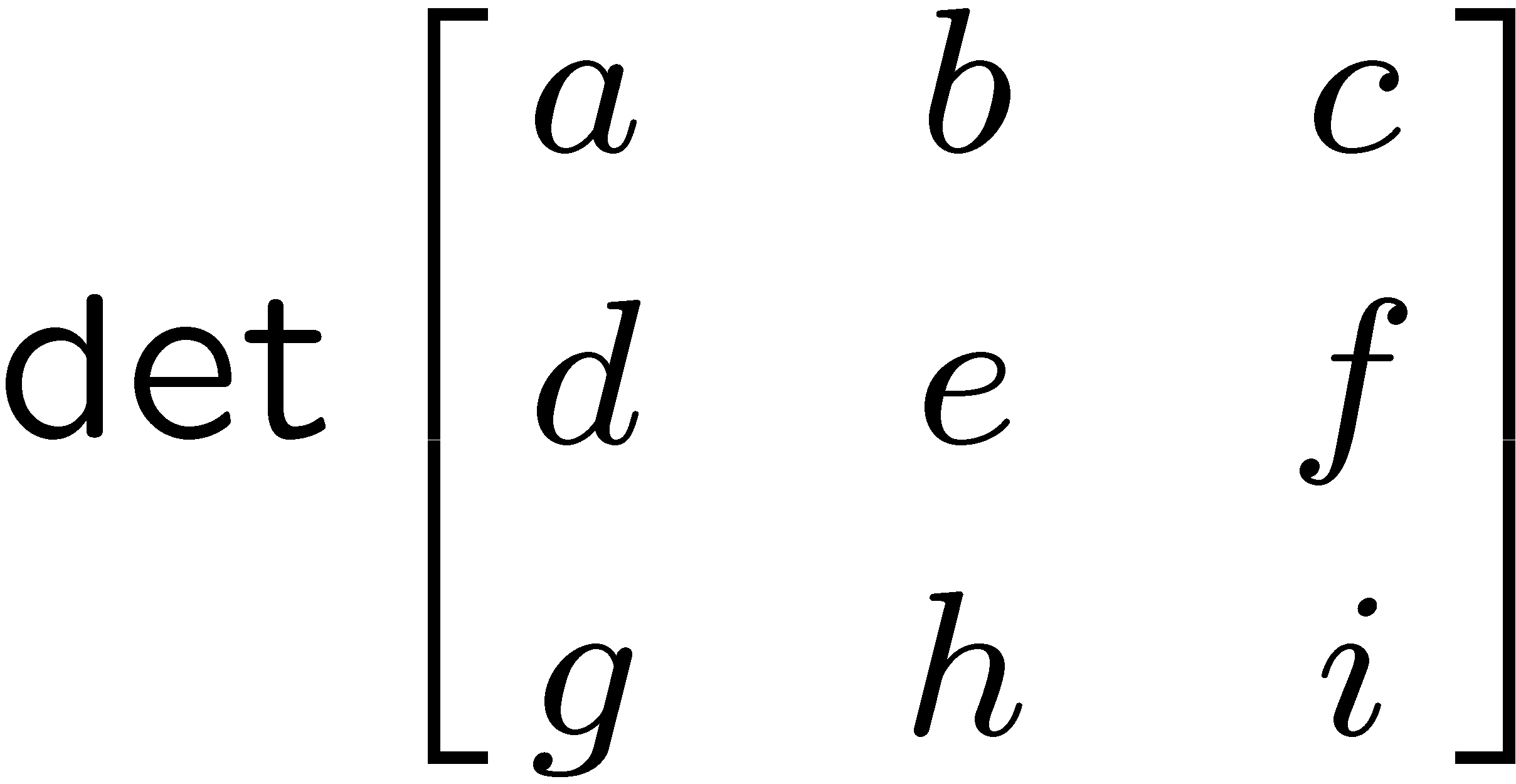 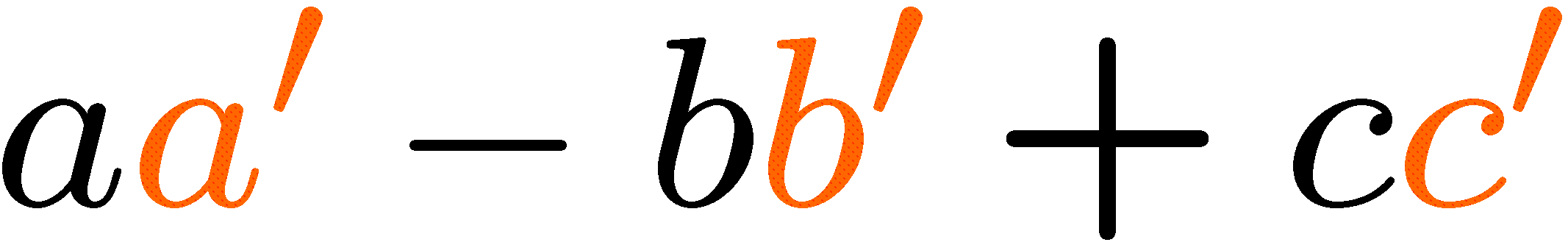 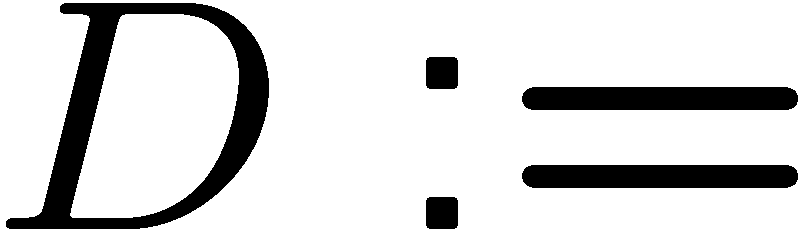 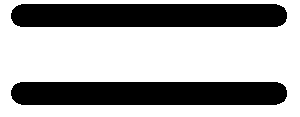 47
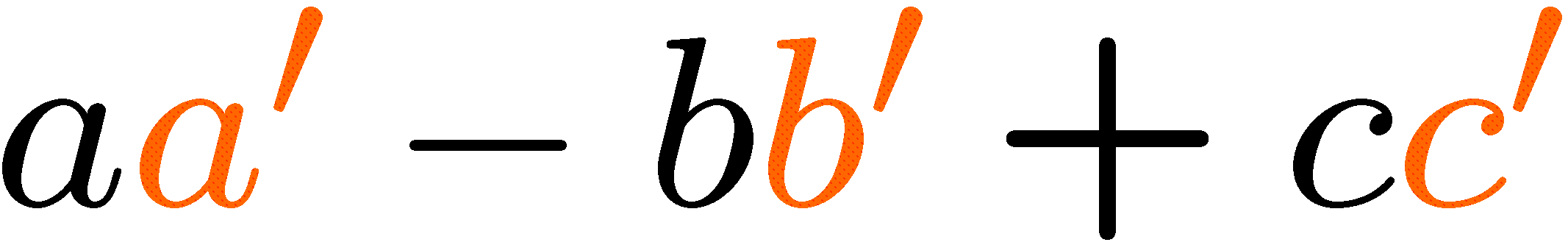 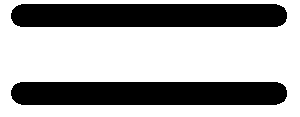 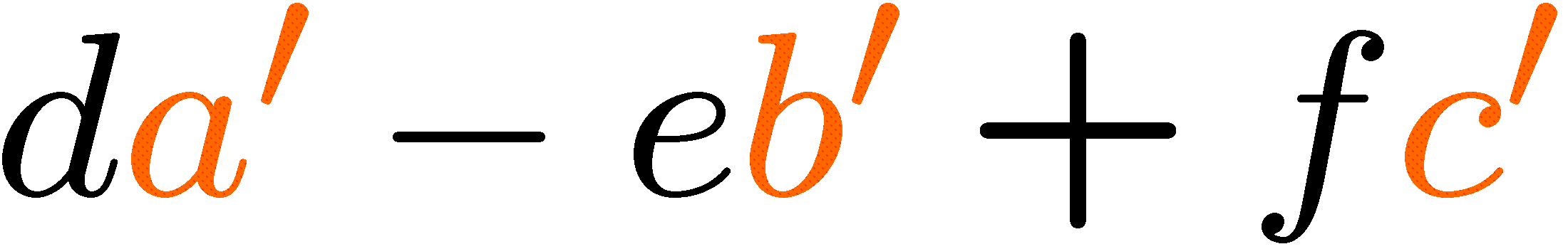 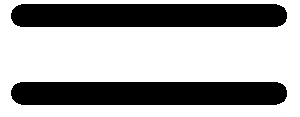 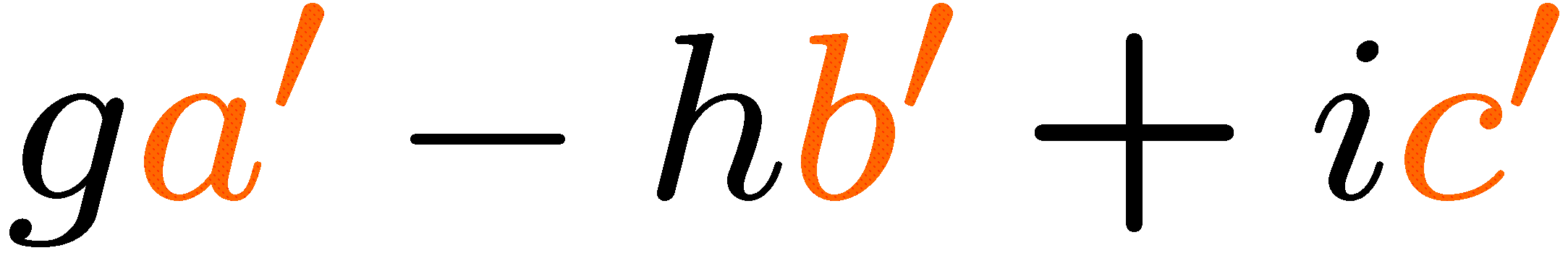 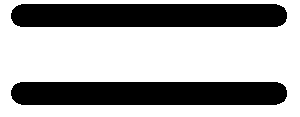 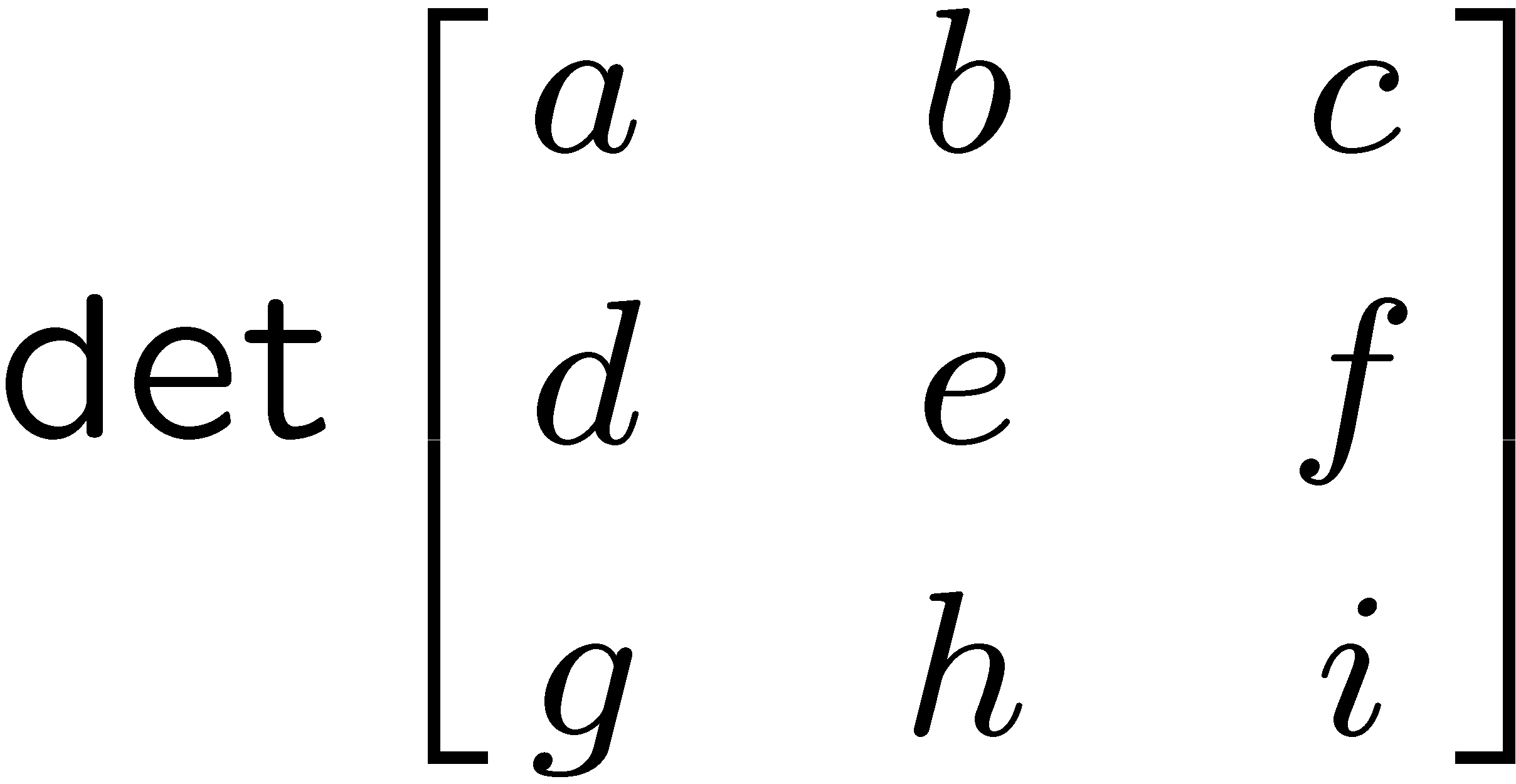 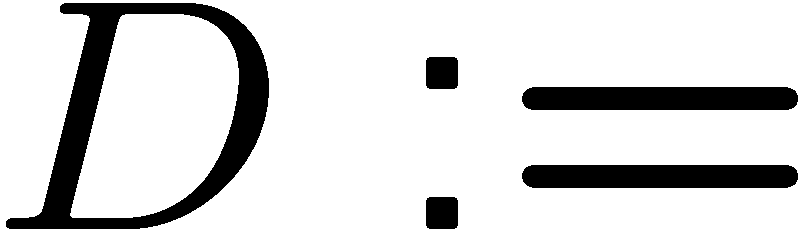 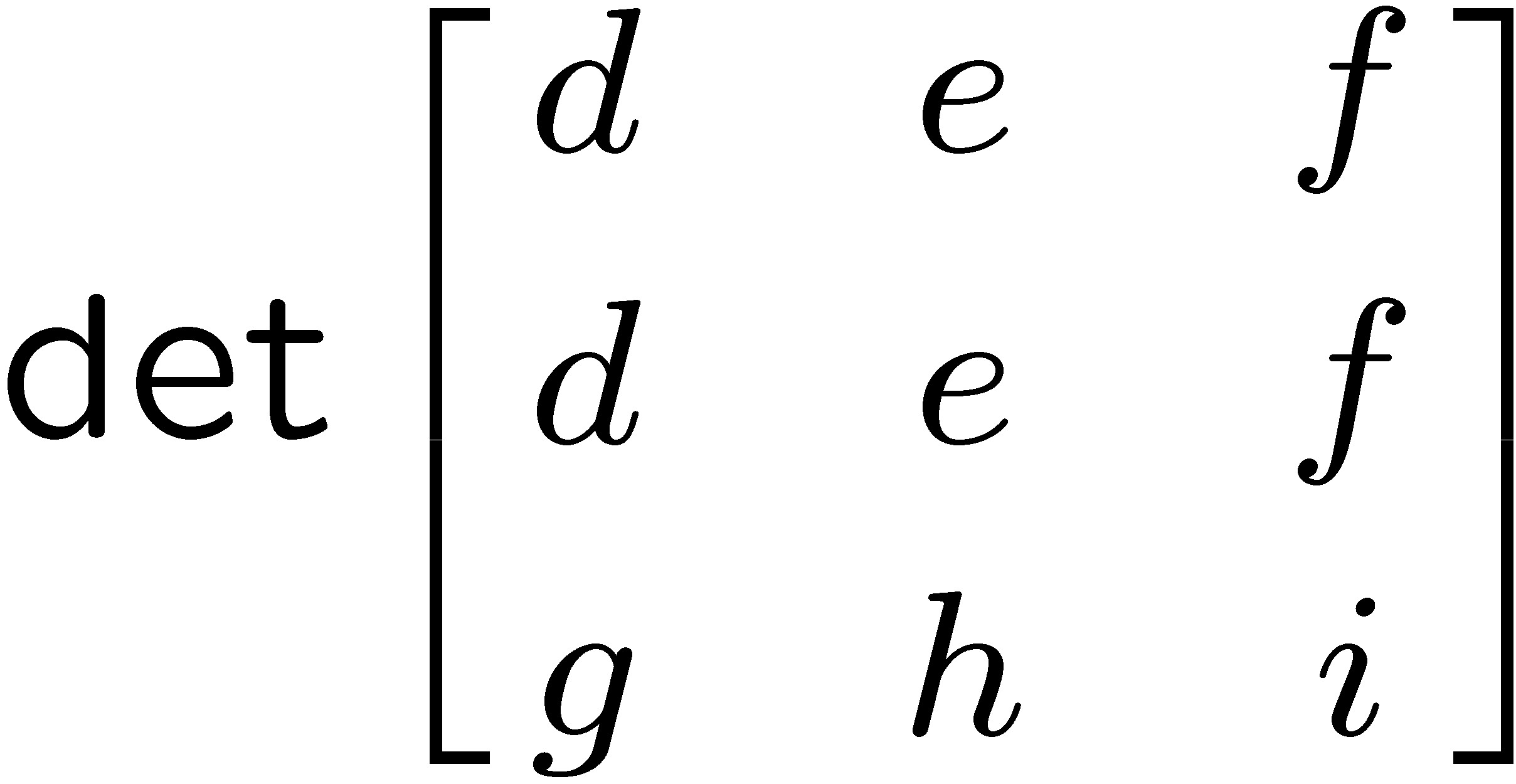 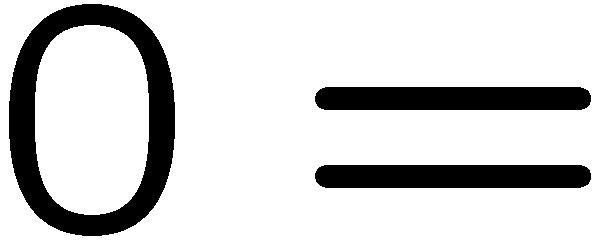 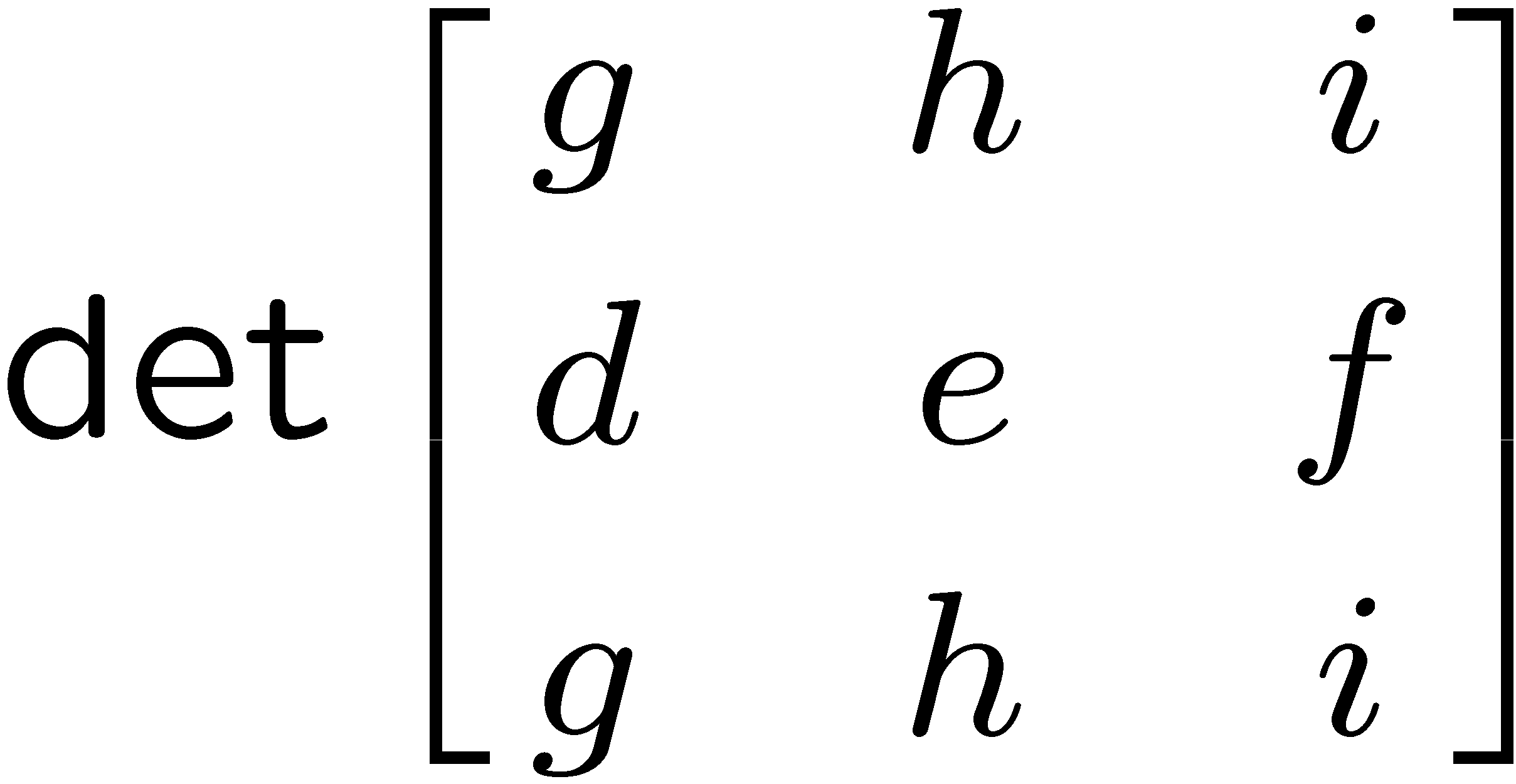 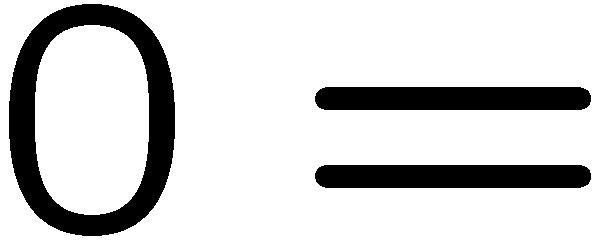 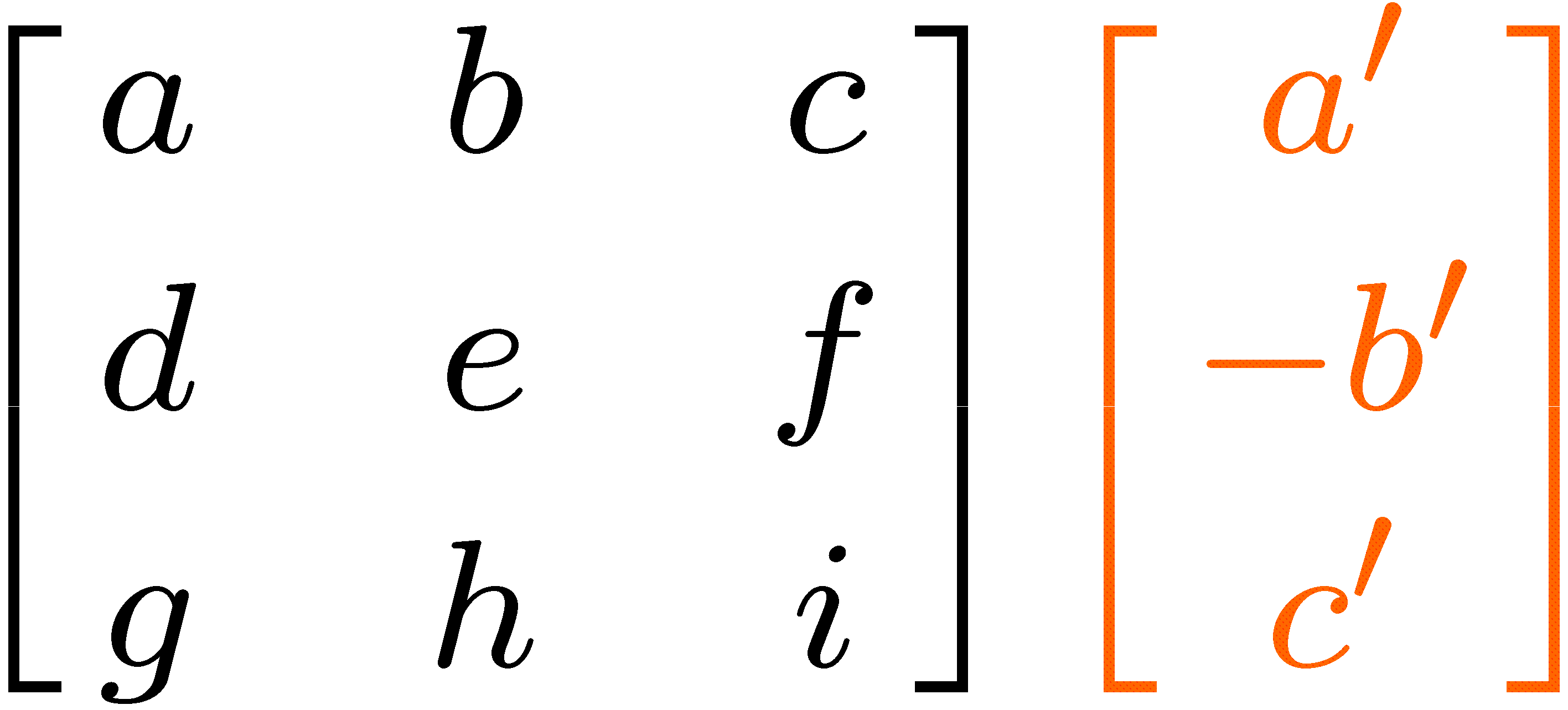 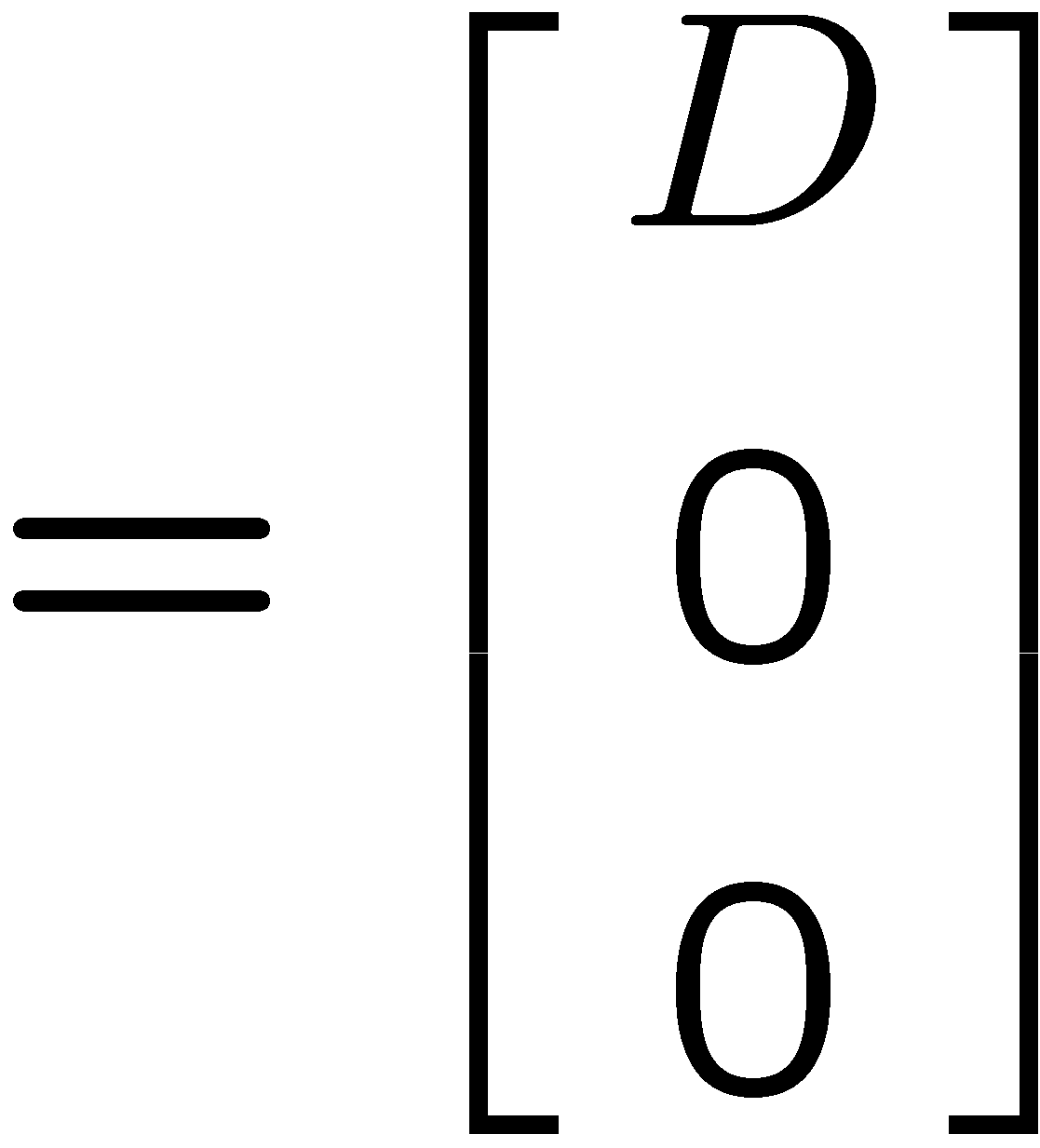 48
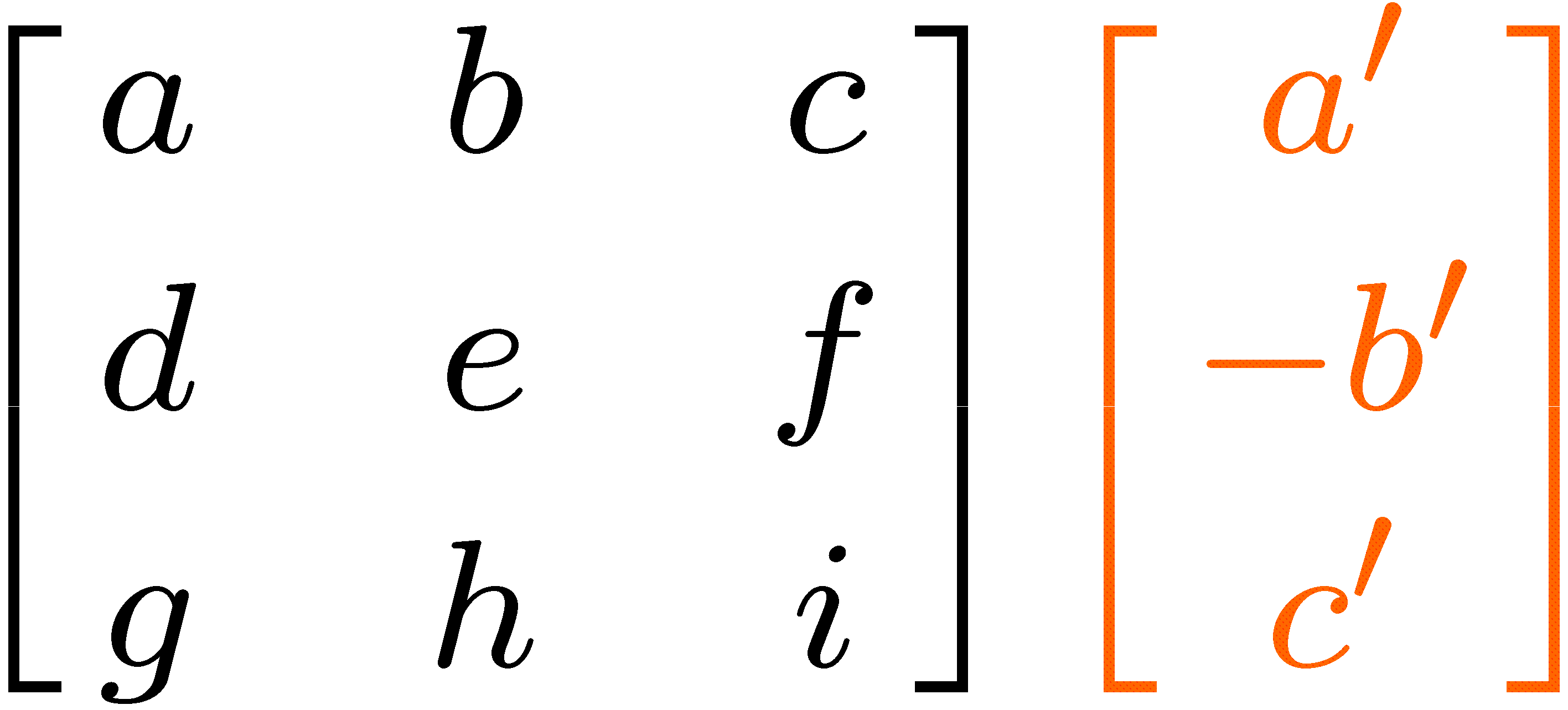 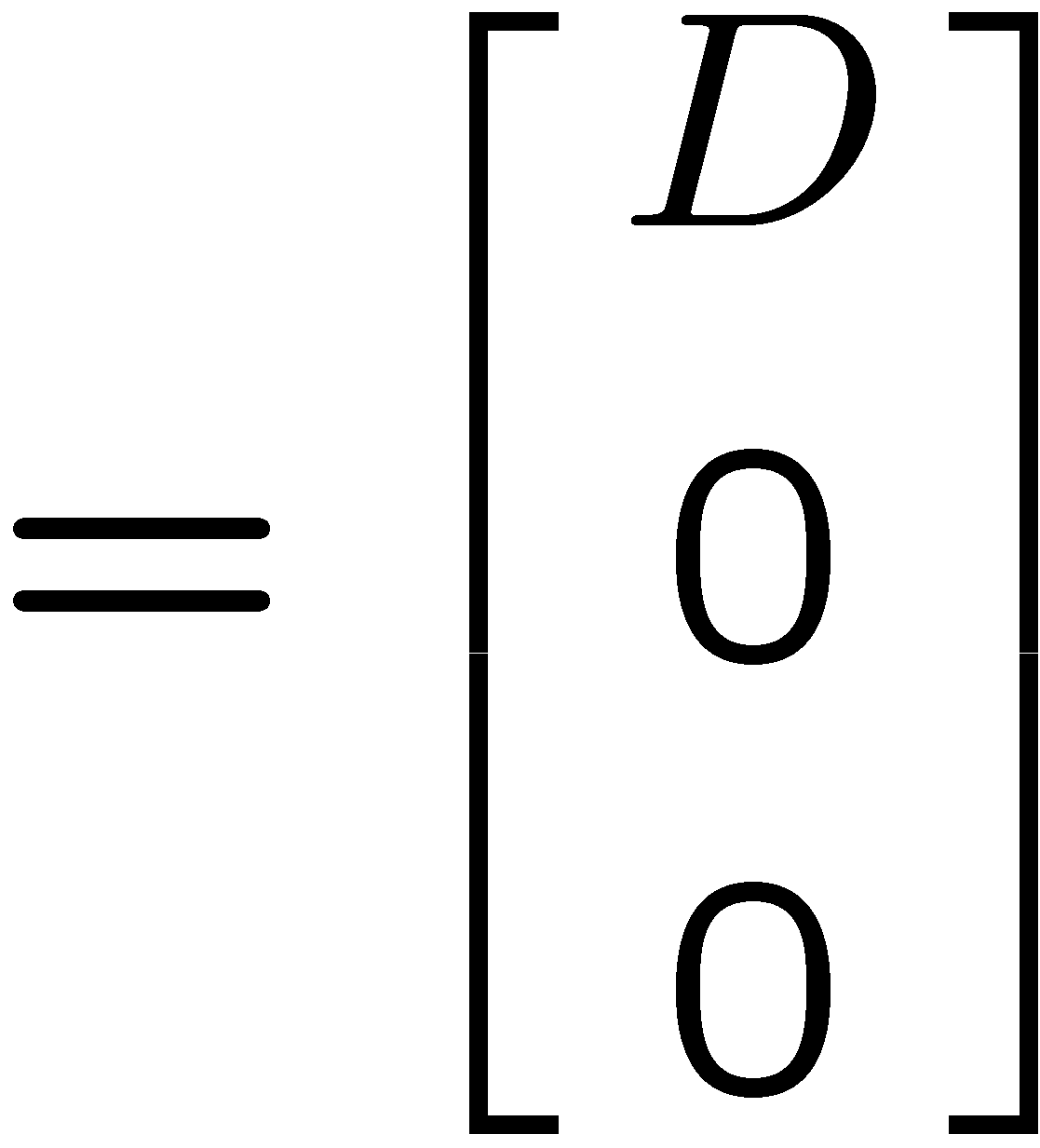 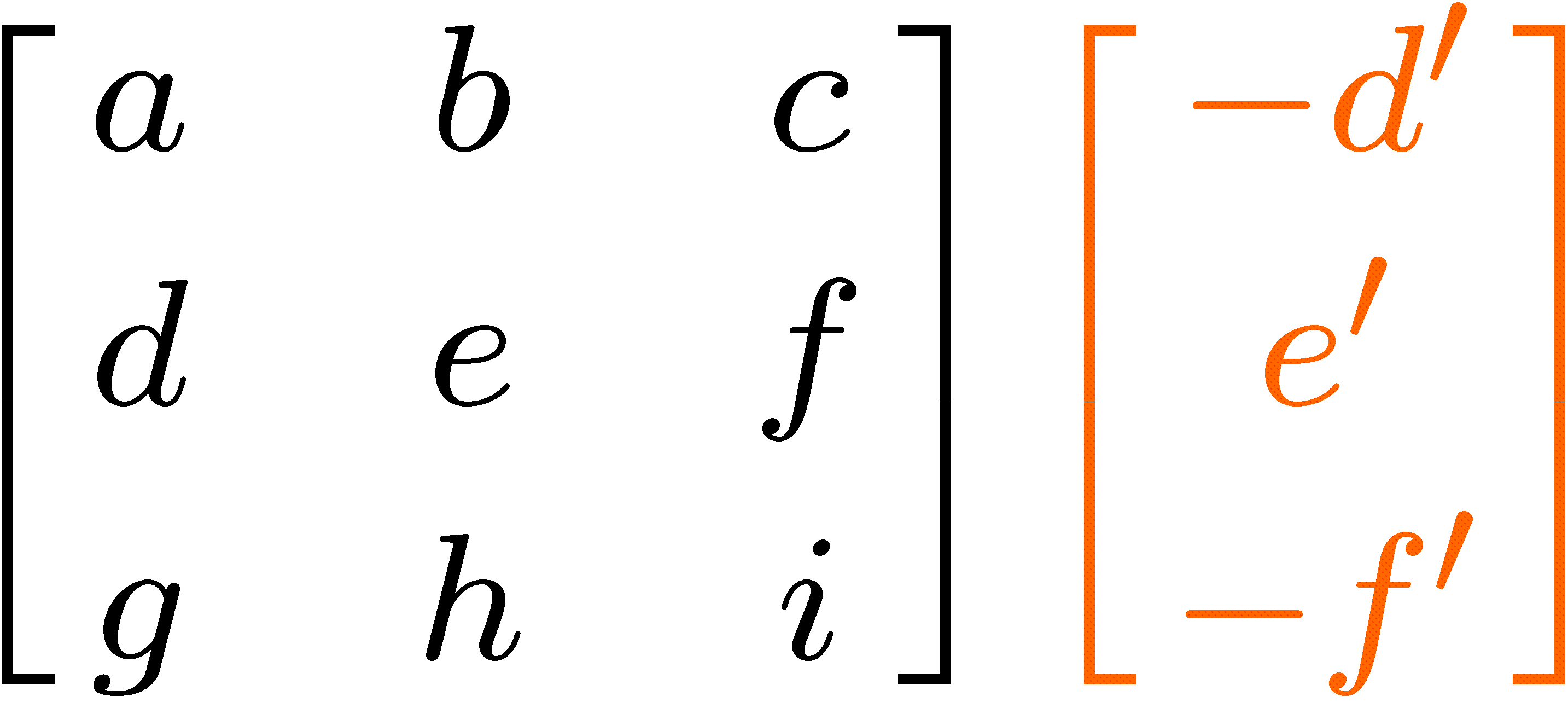 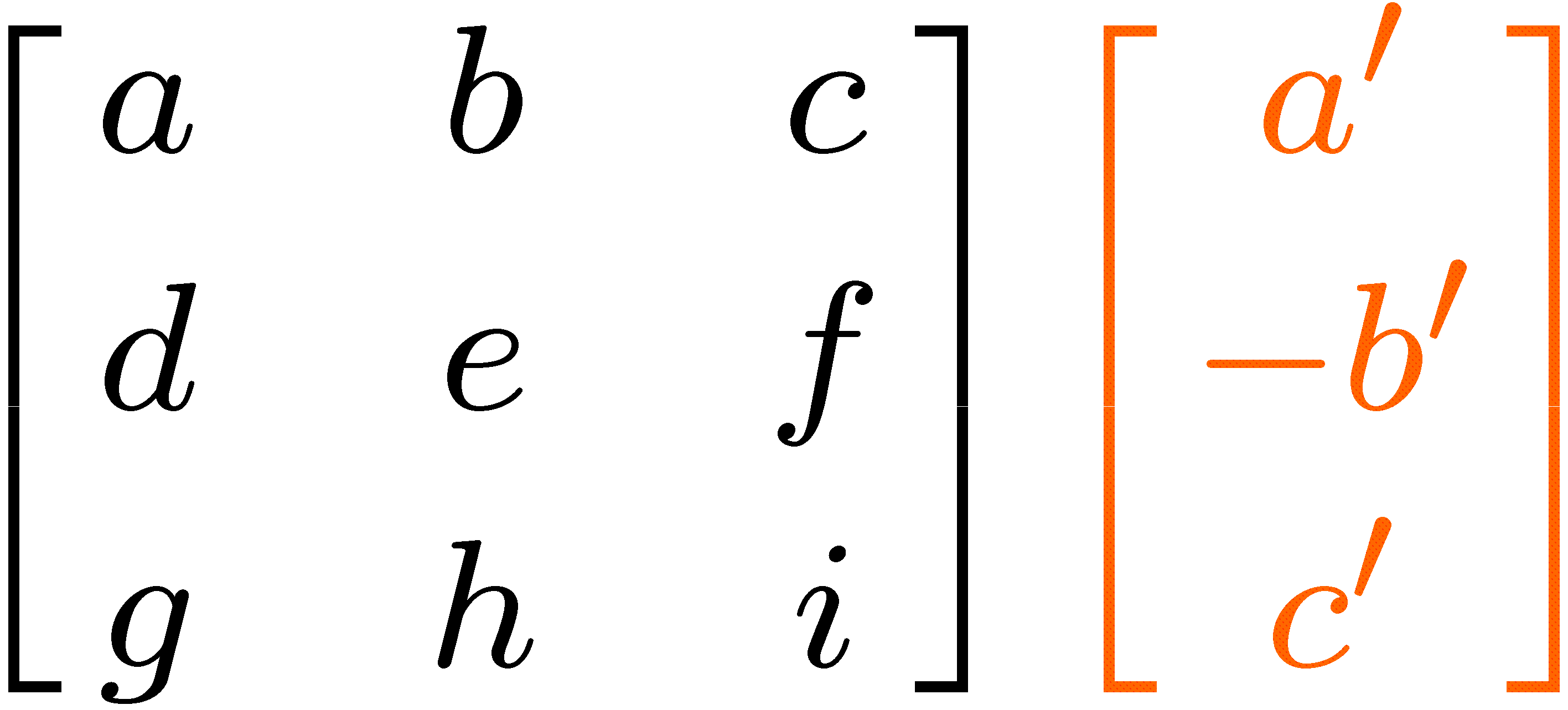 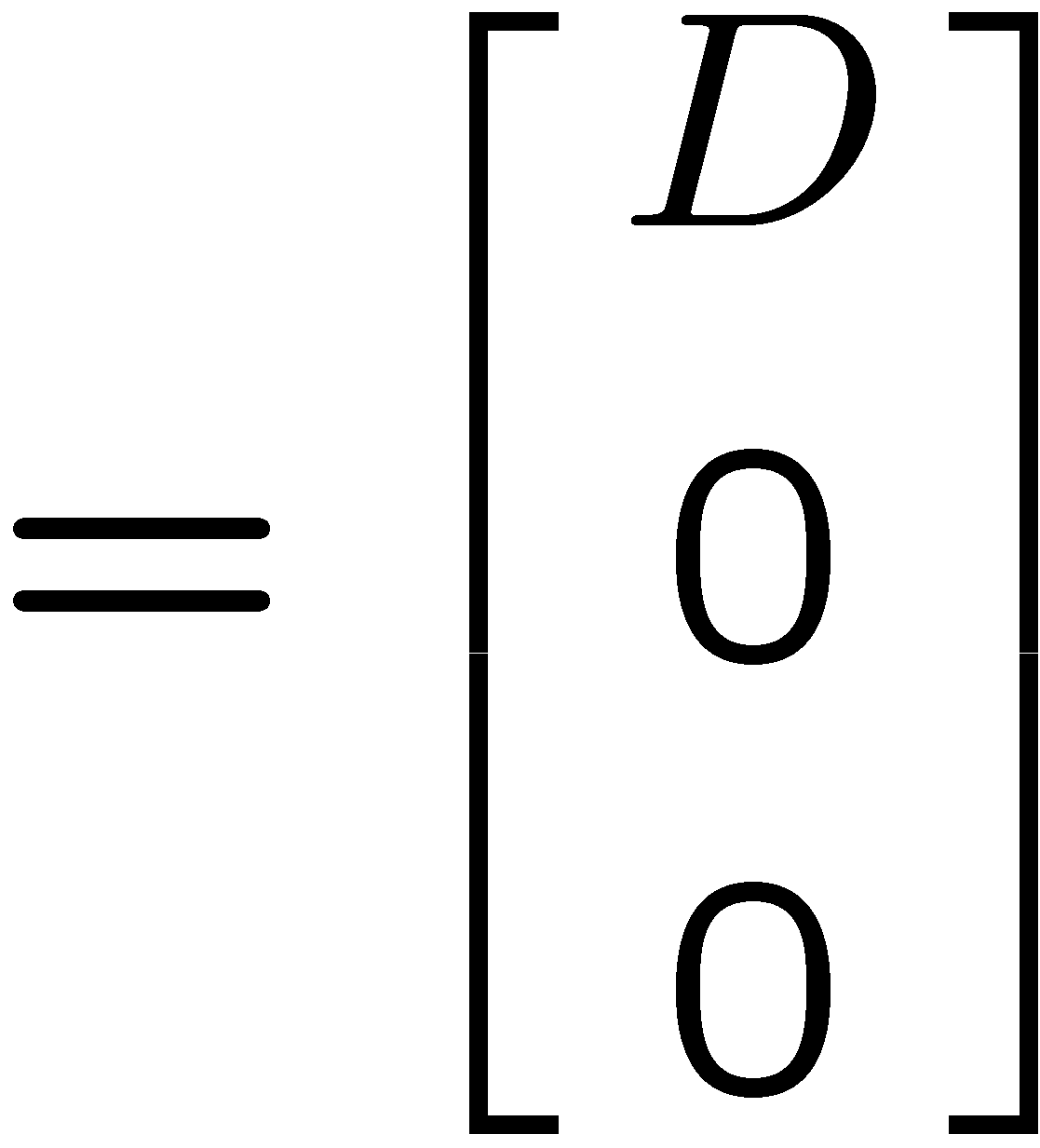 49
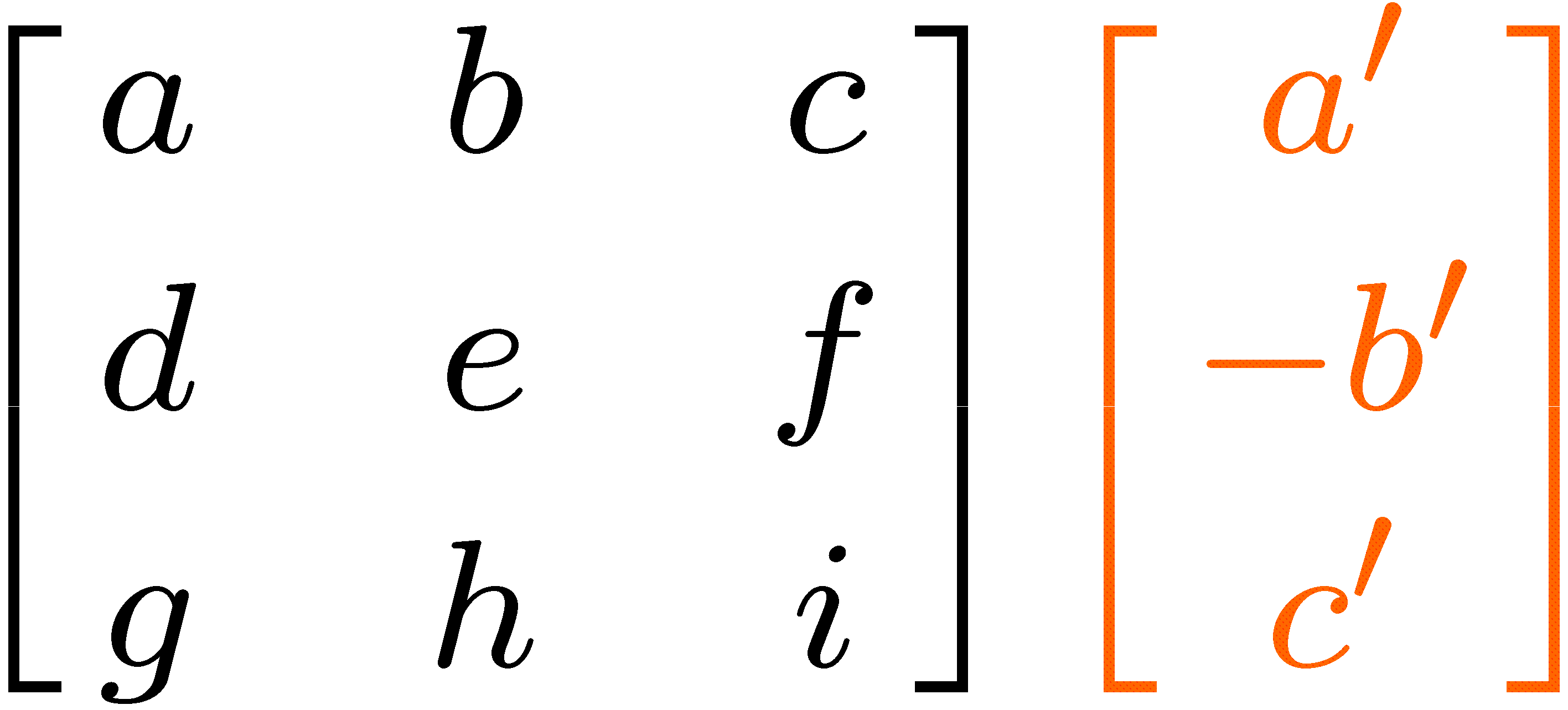 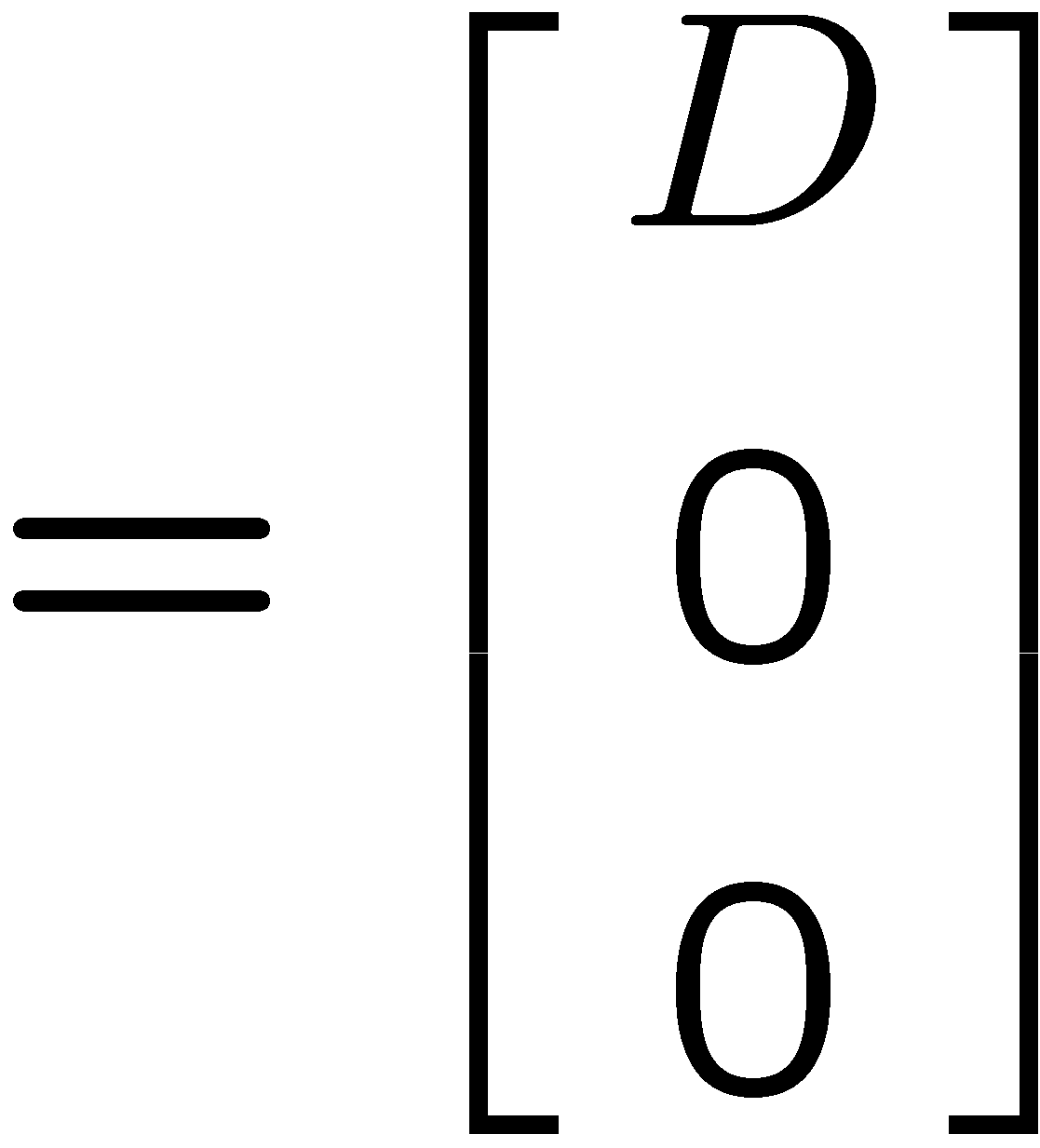 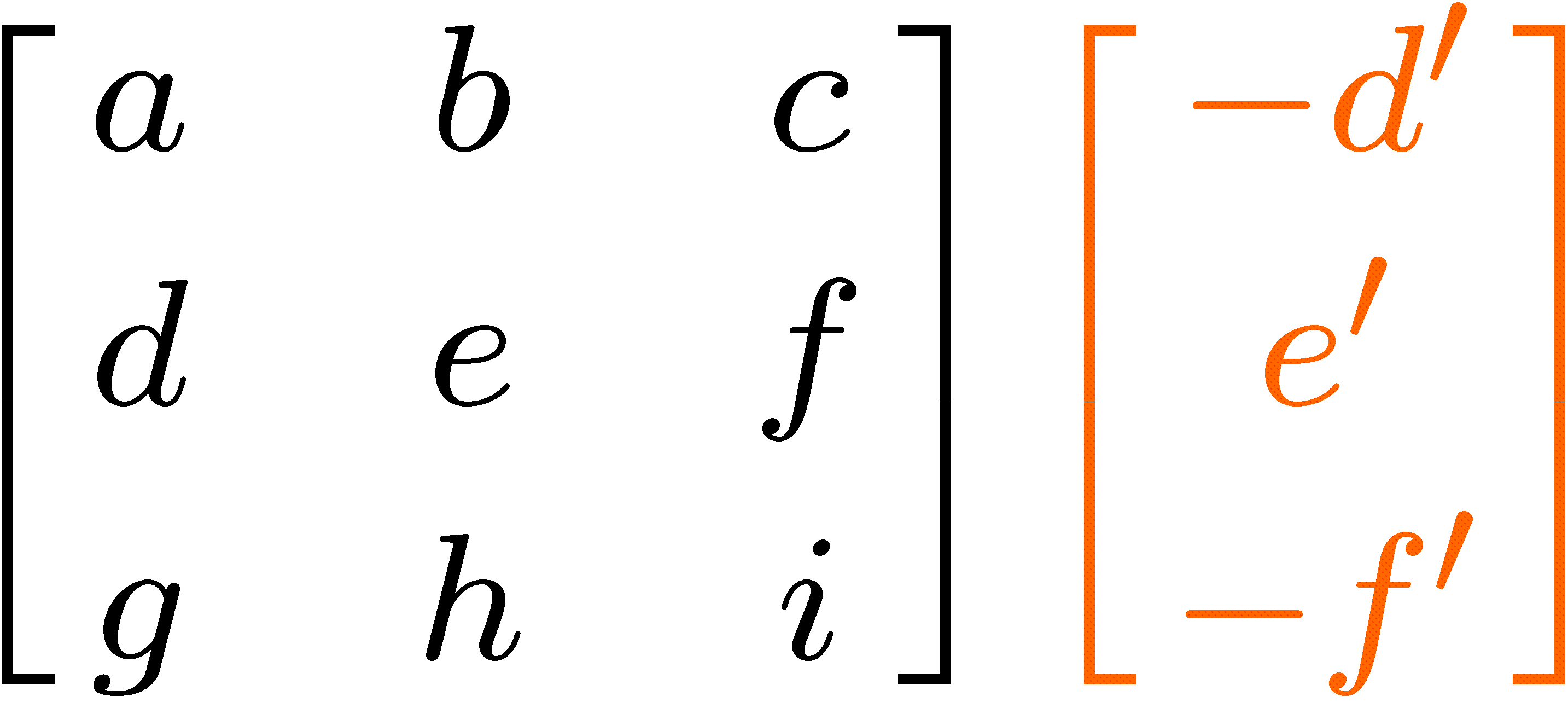 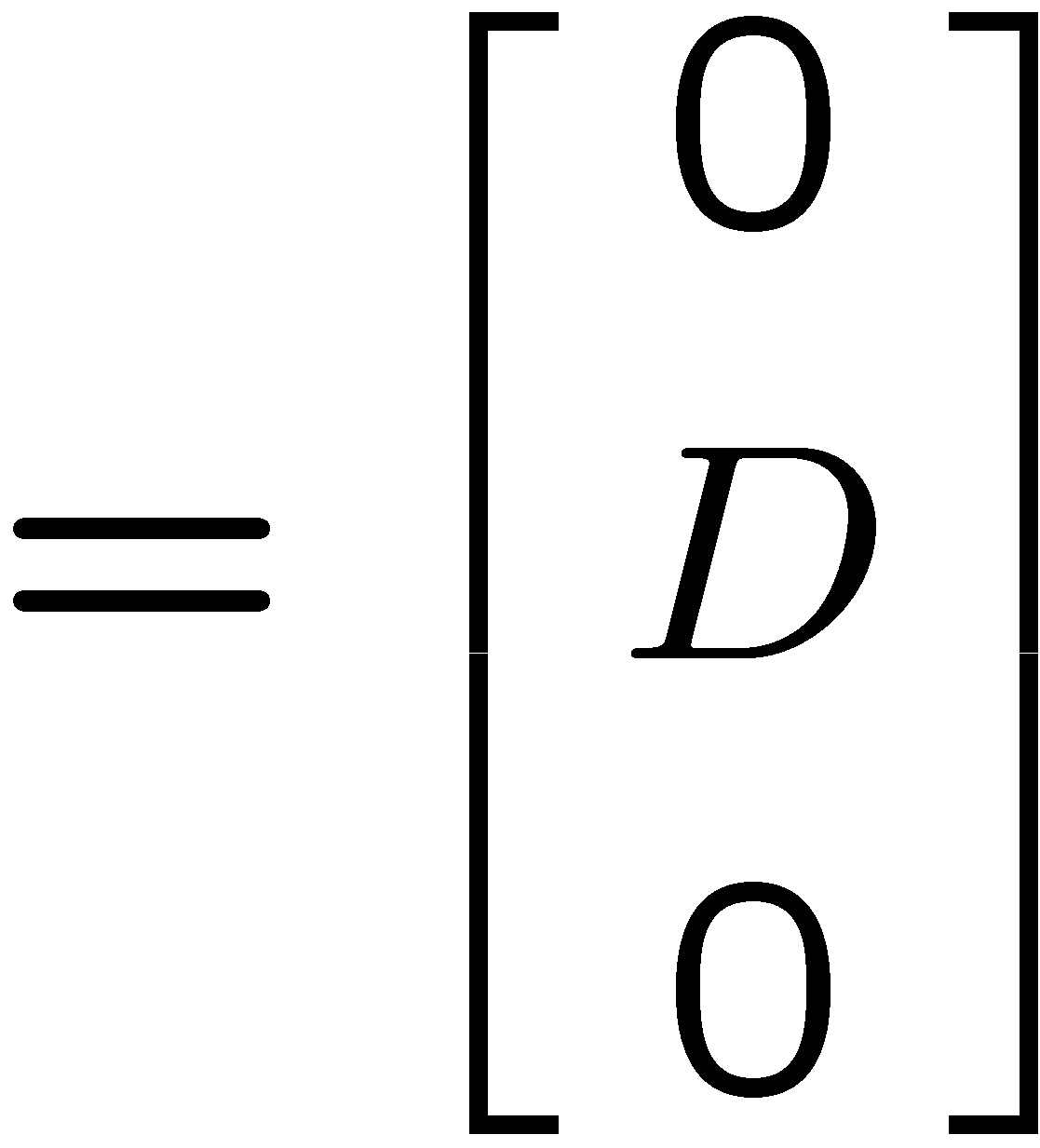 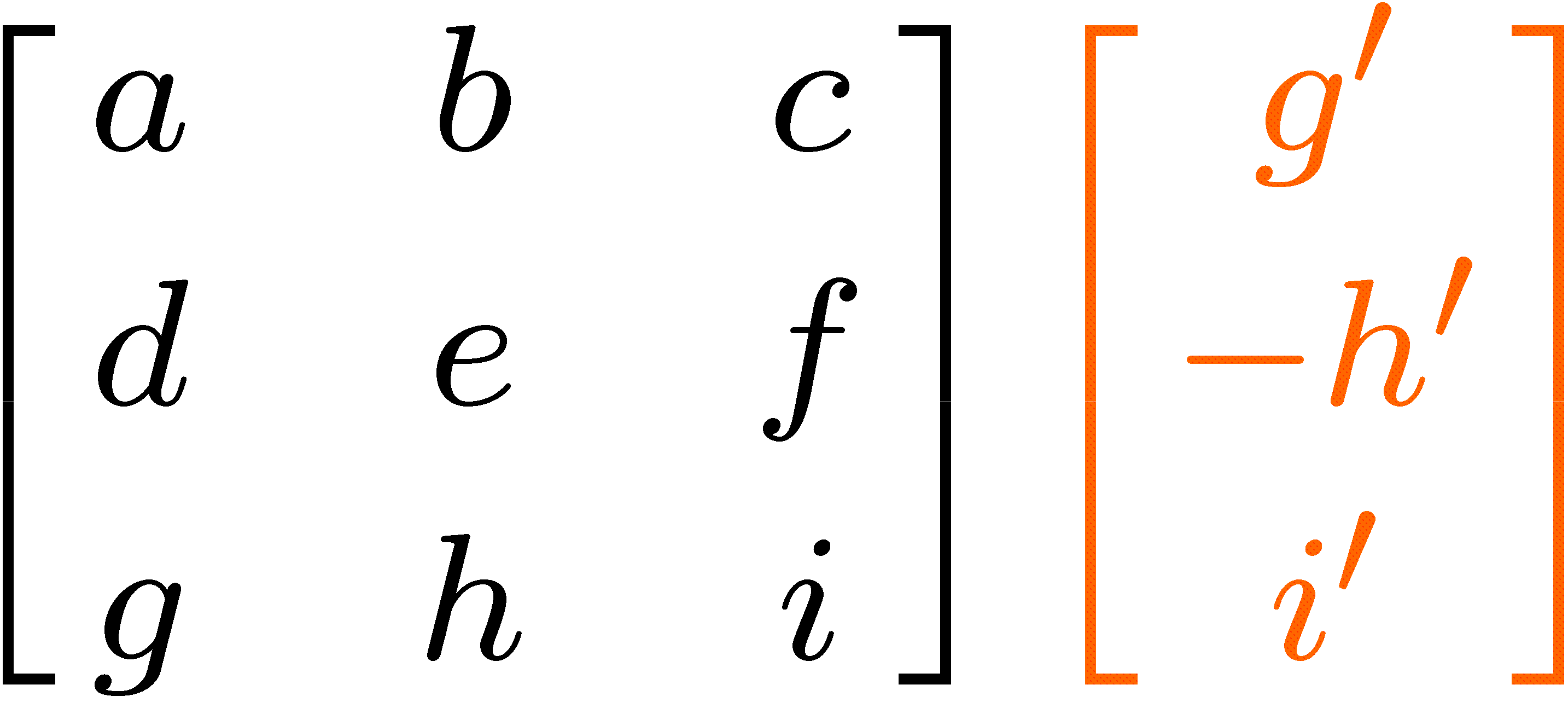 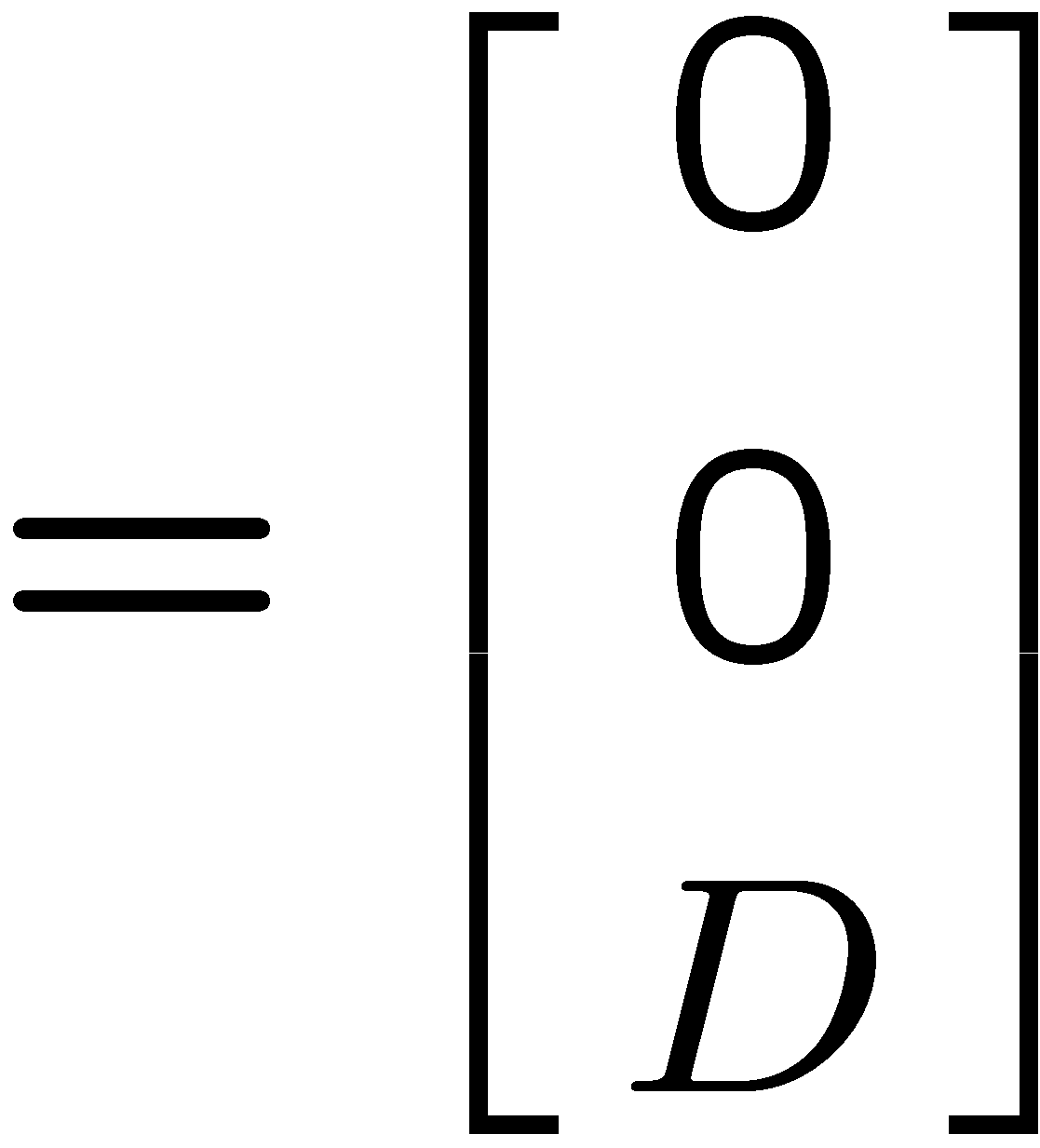 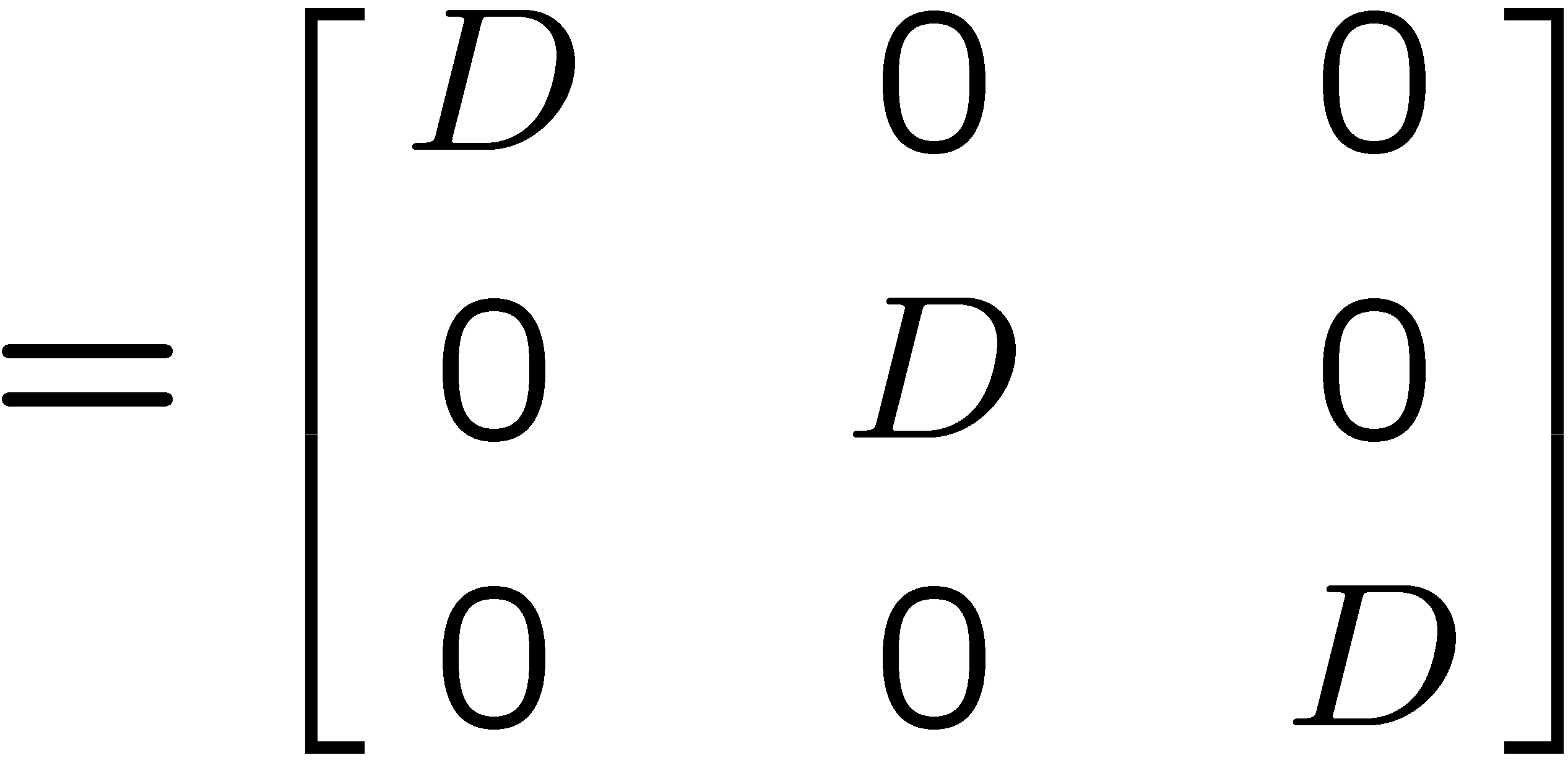 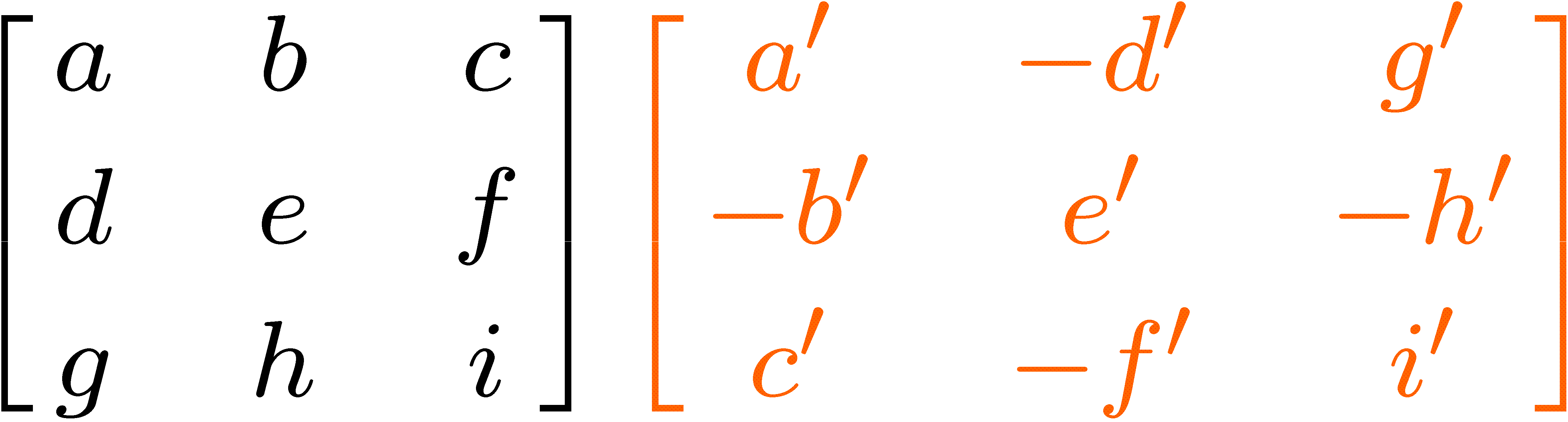 50
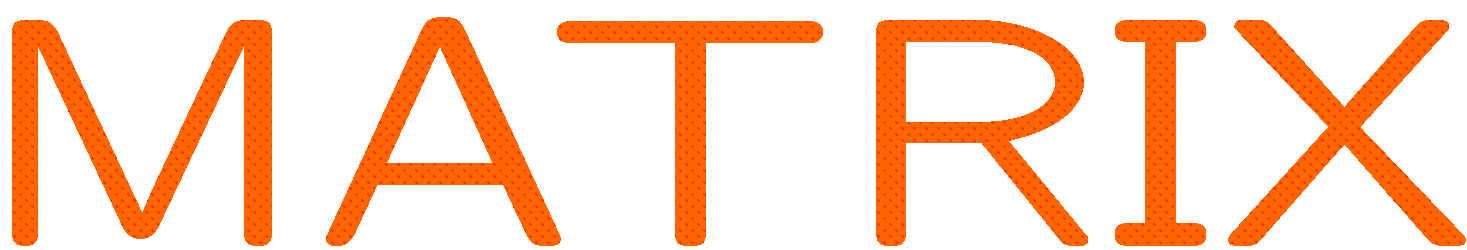 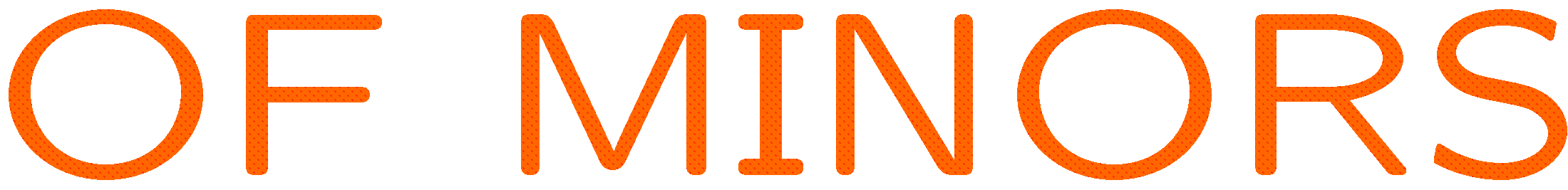 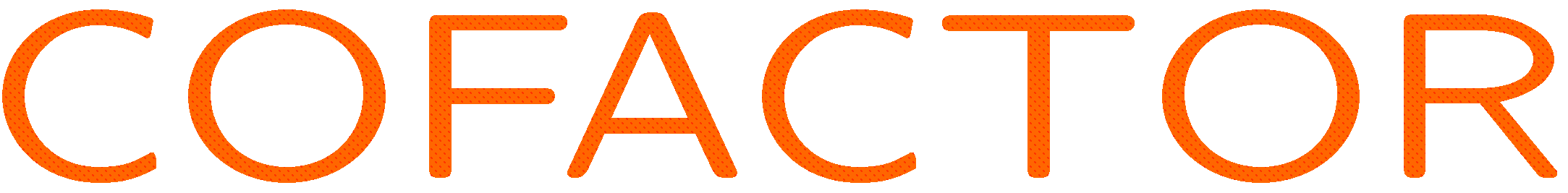 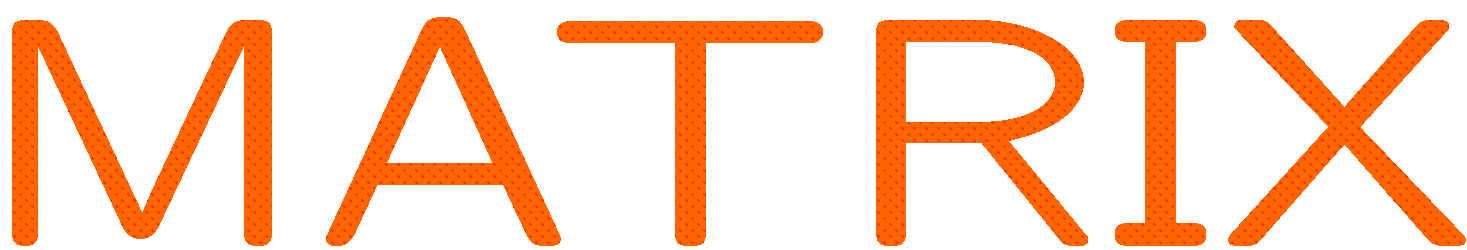 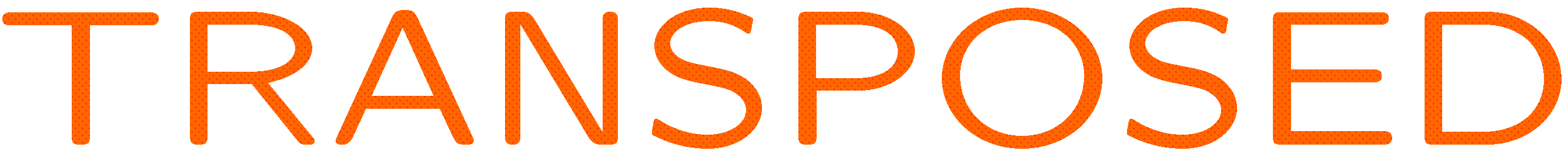 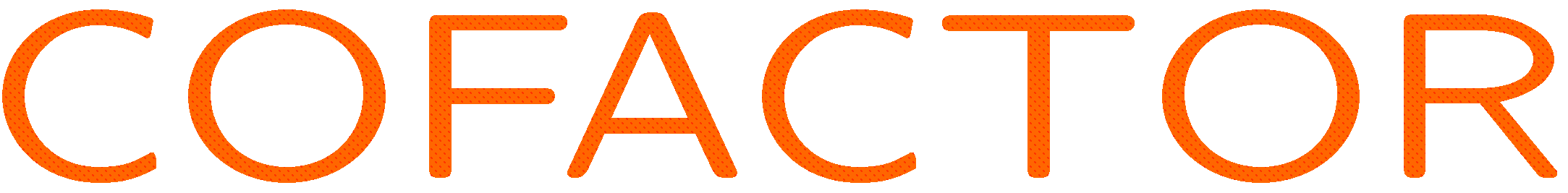 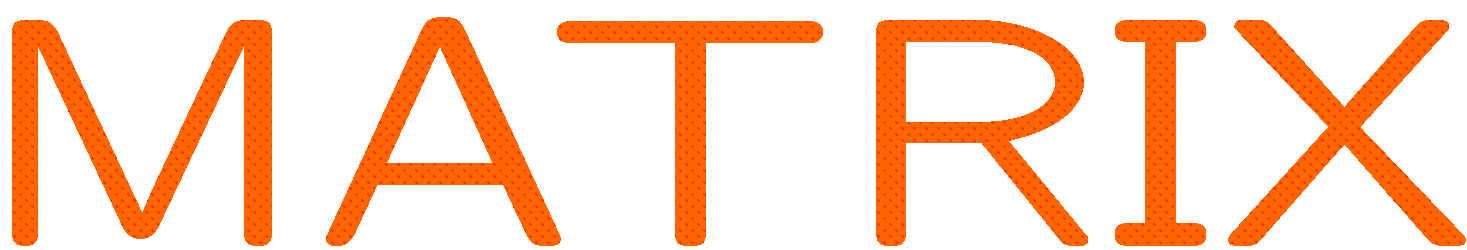 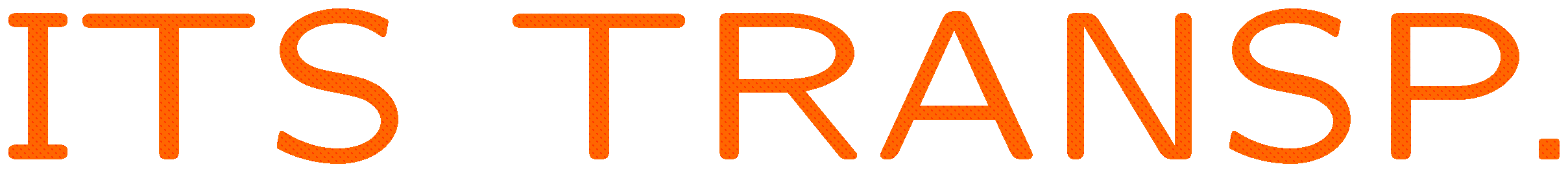 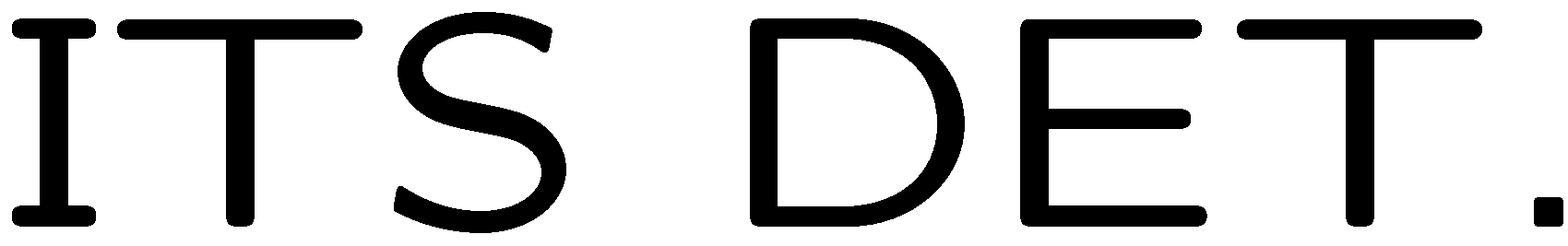 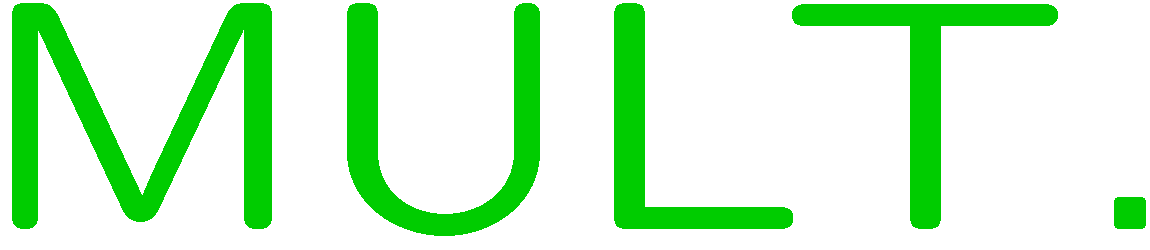 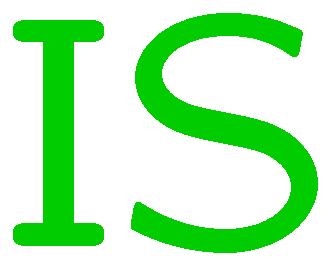 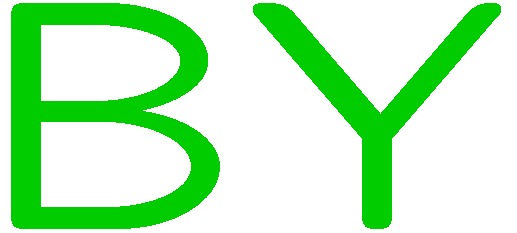 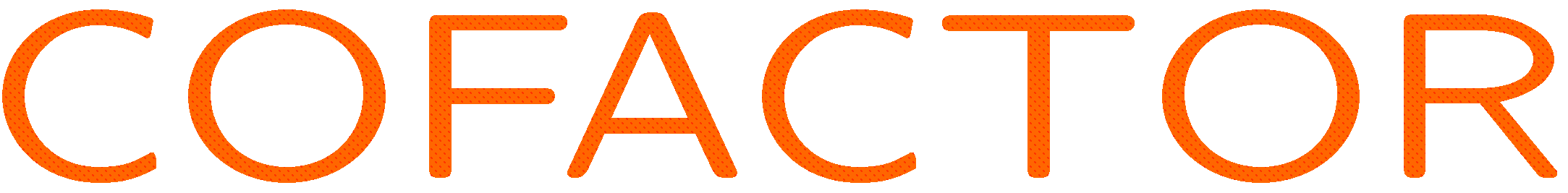 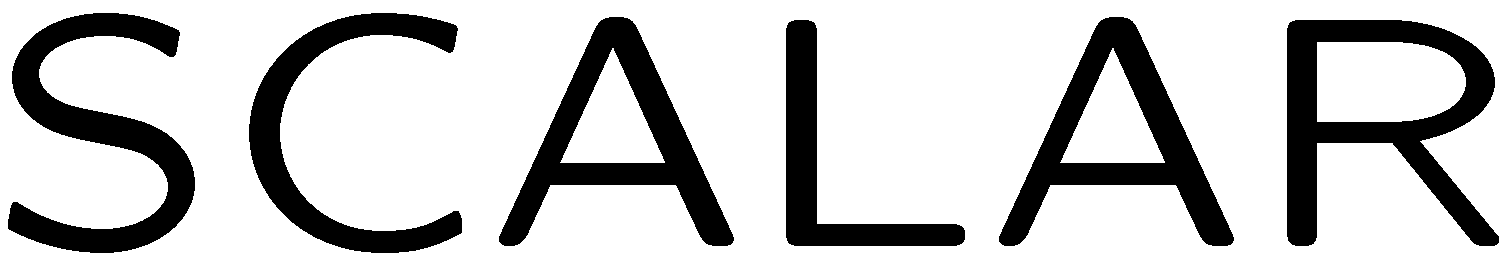 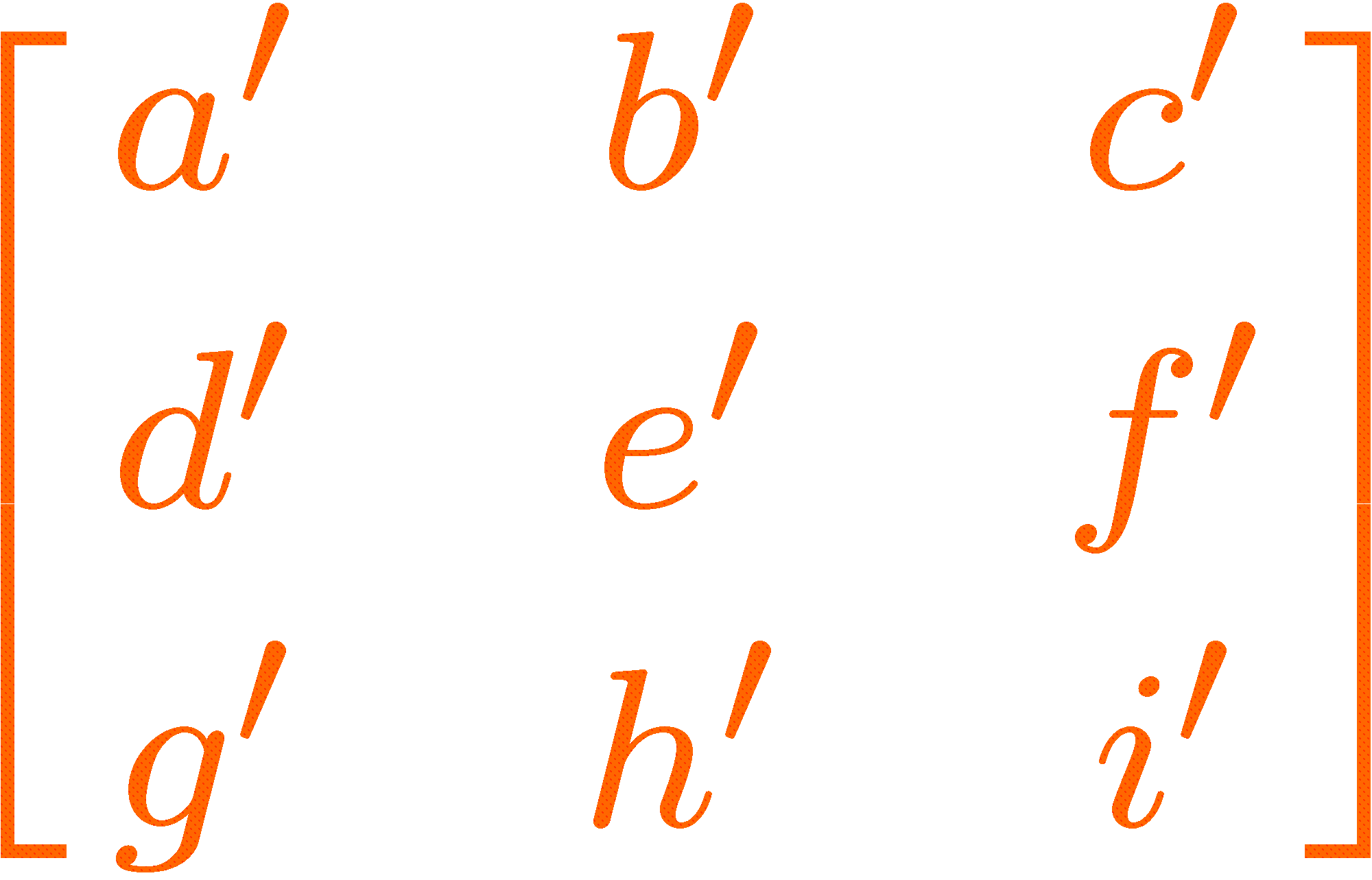 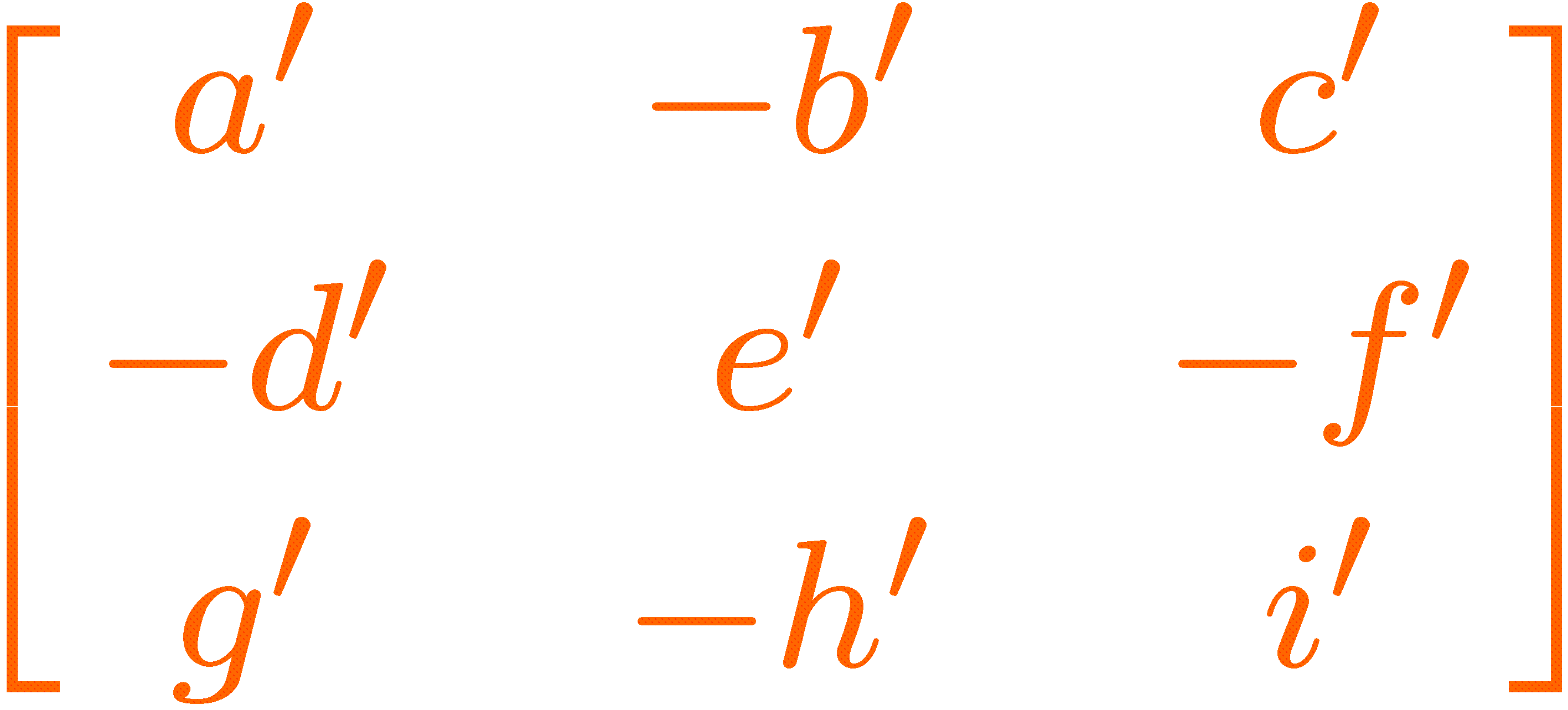 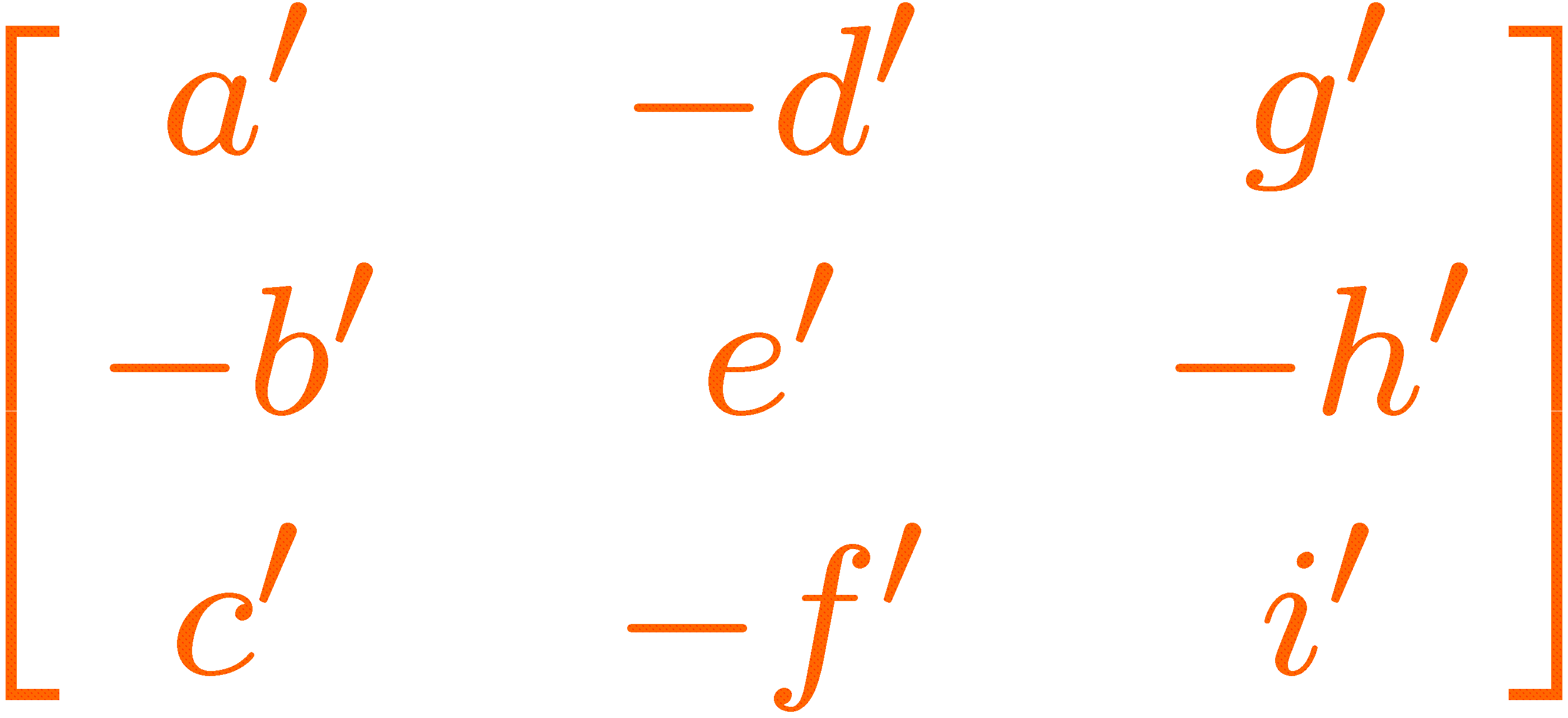 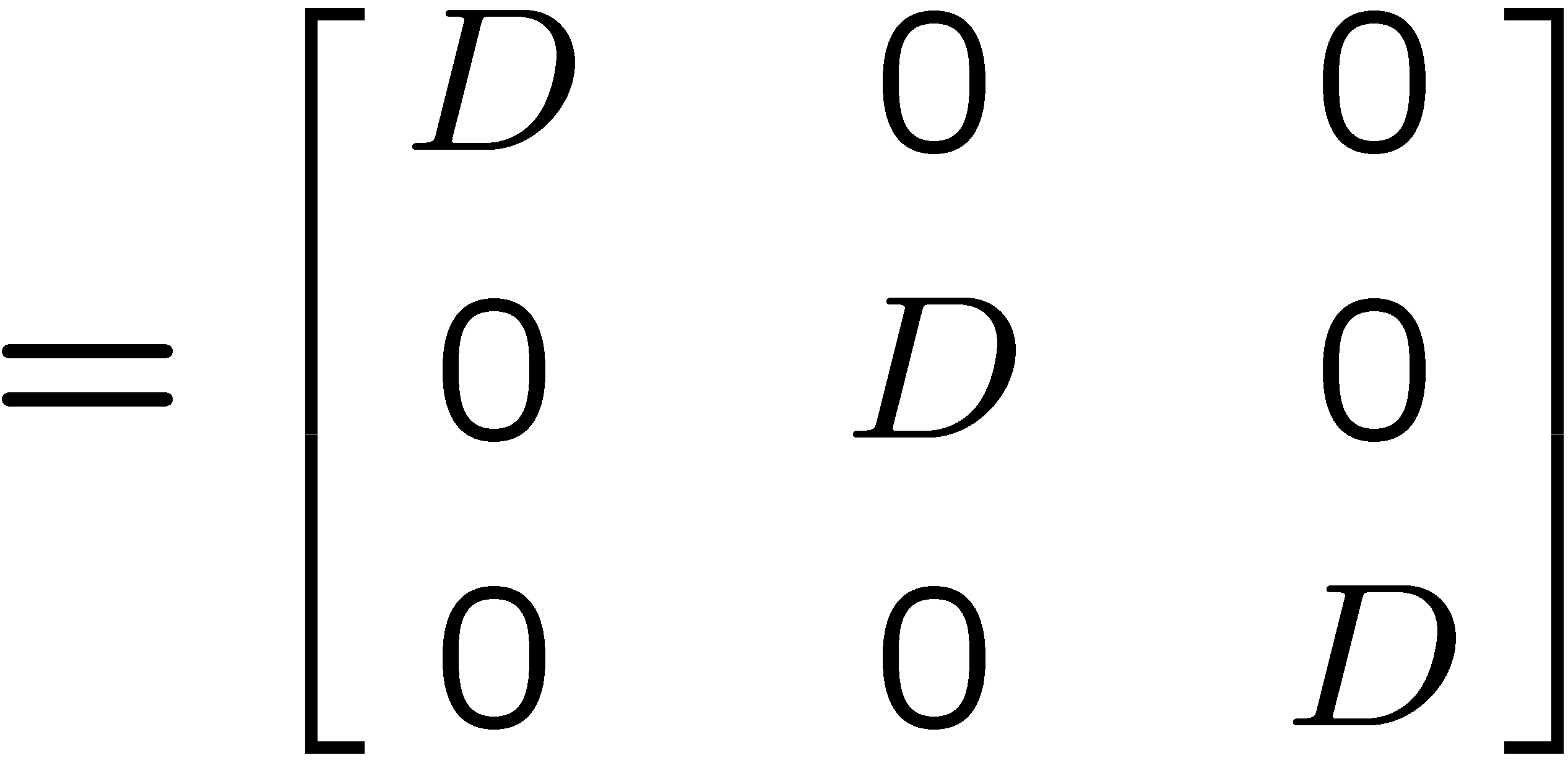 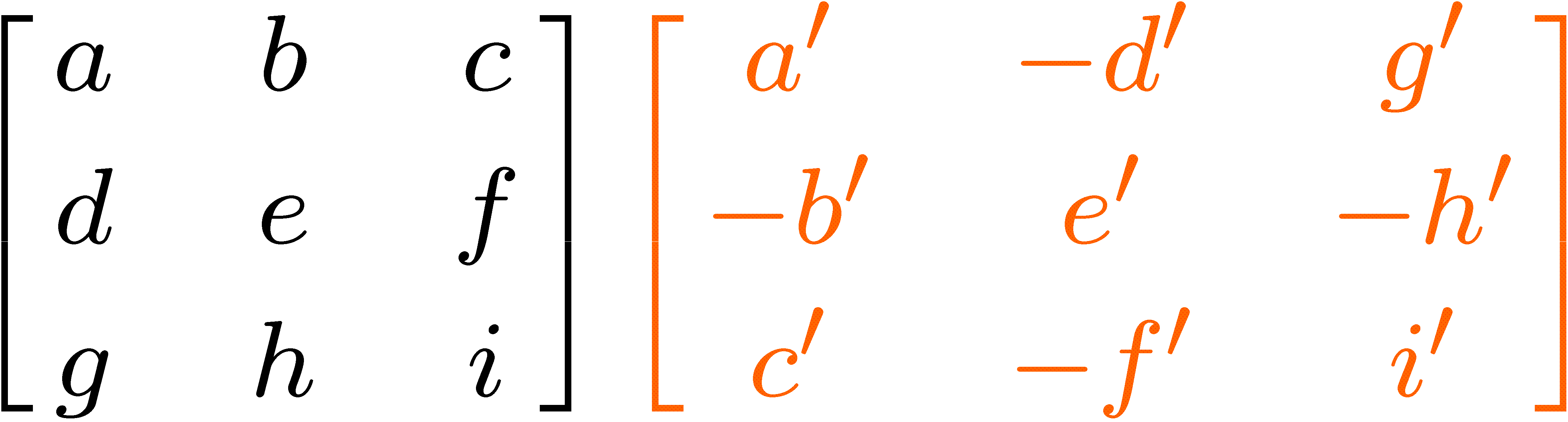 51
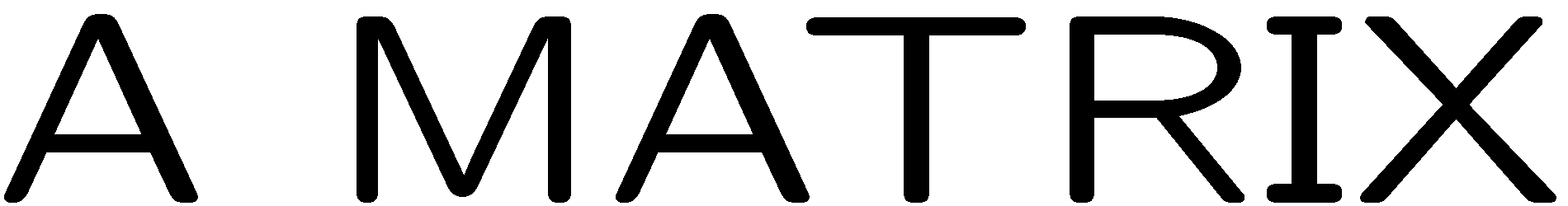 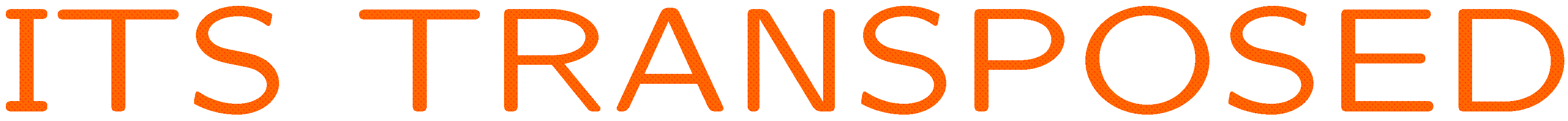 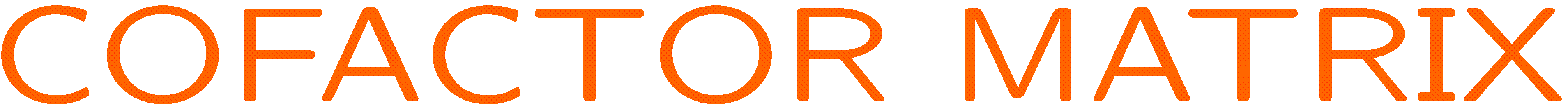 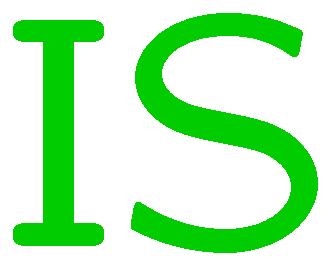 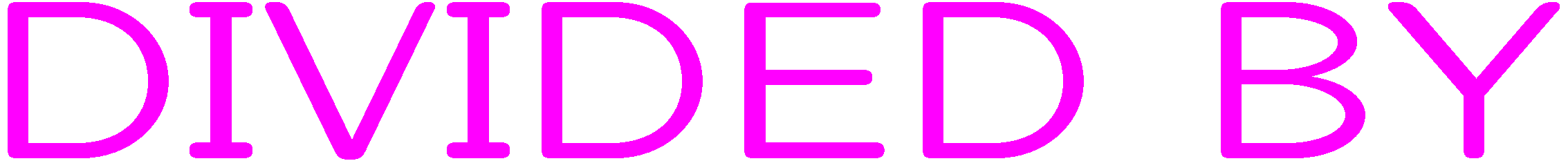 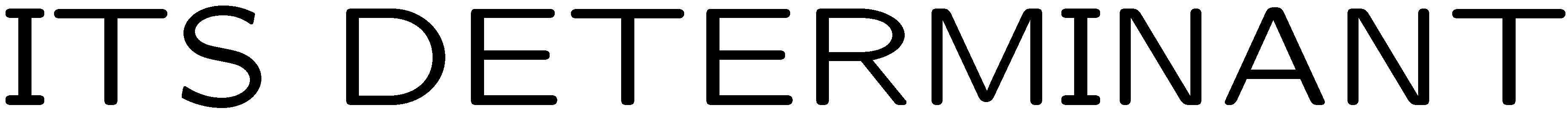 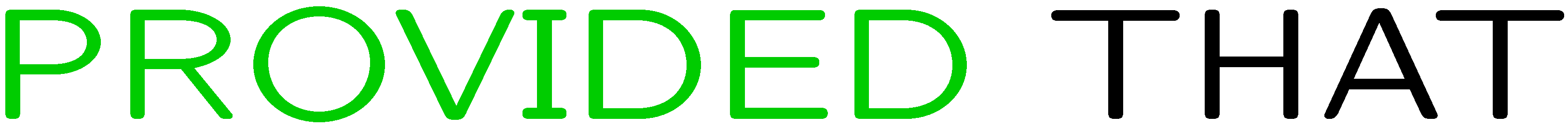 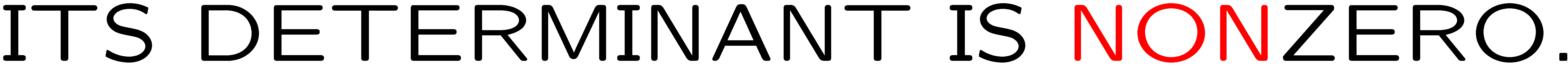 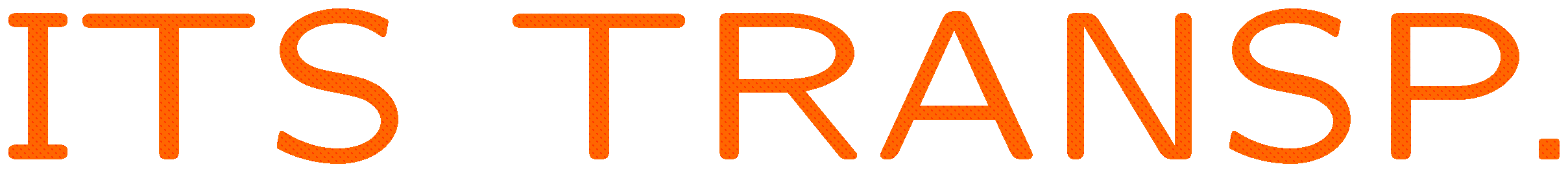 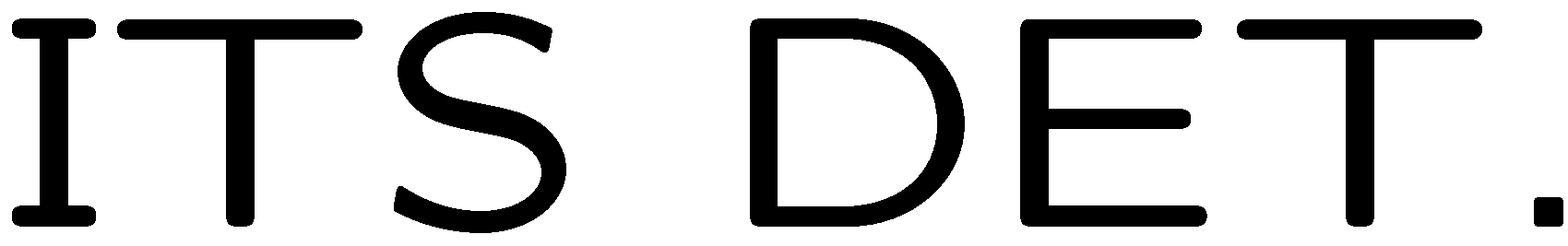 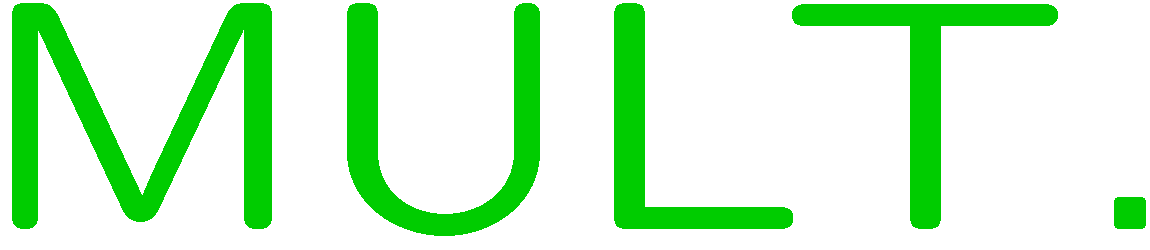 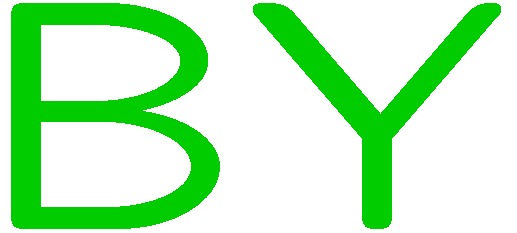 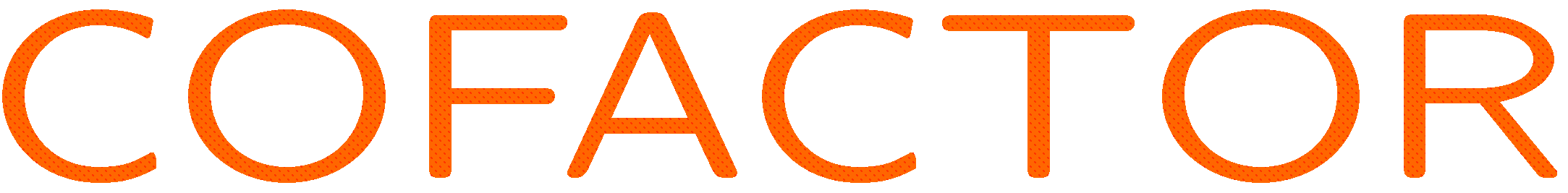 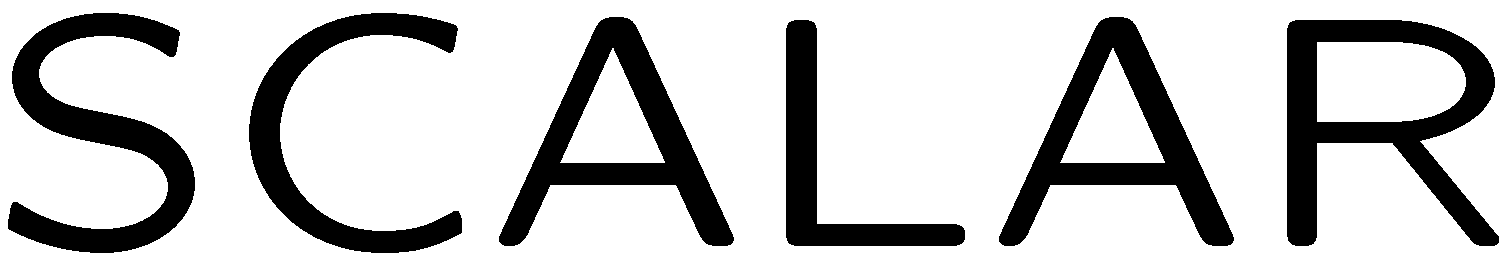 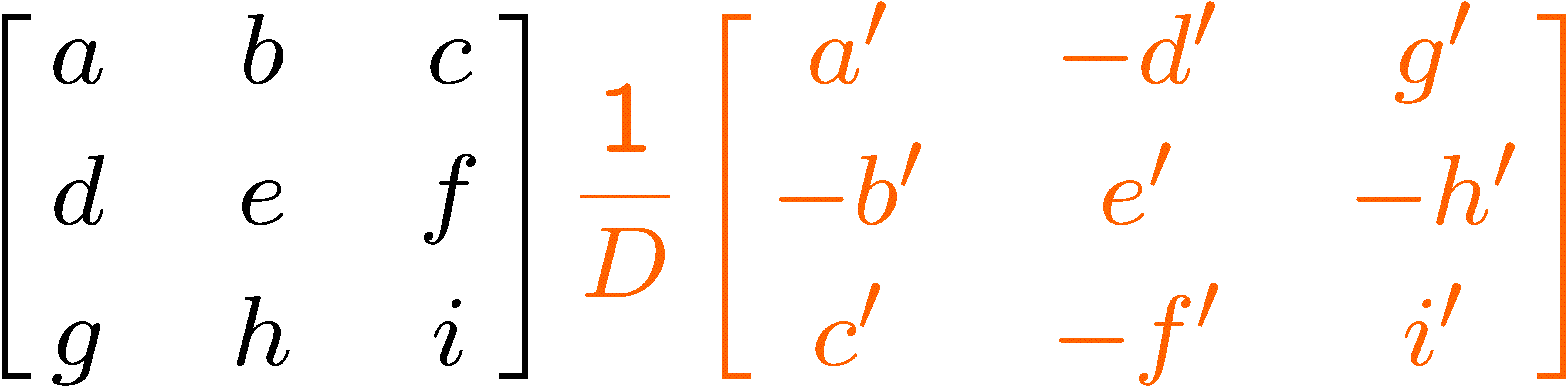 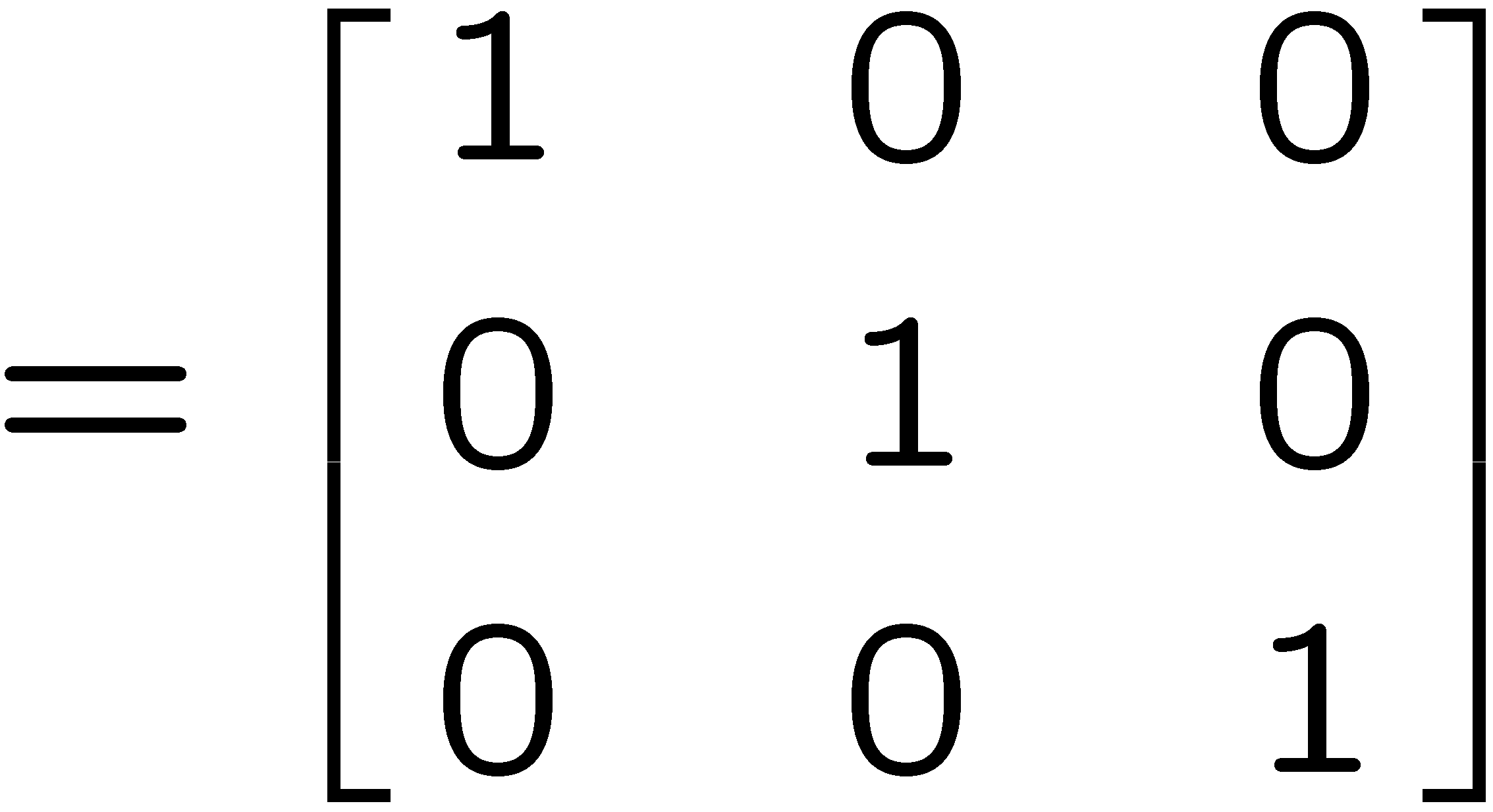 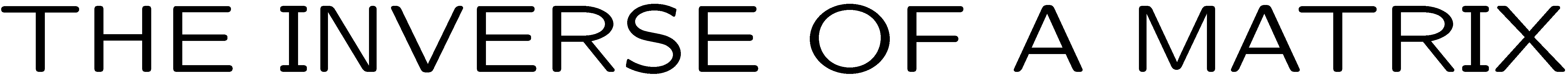 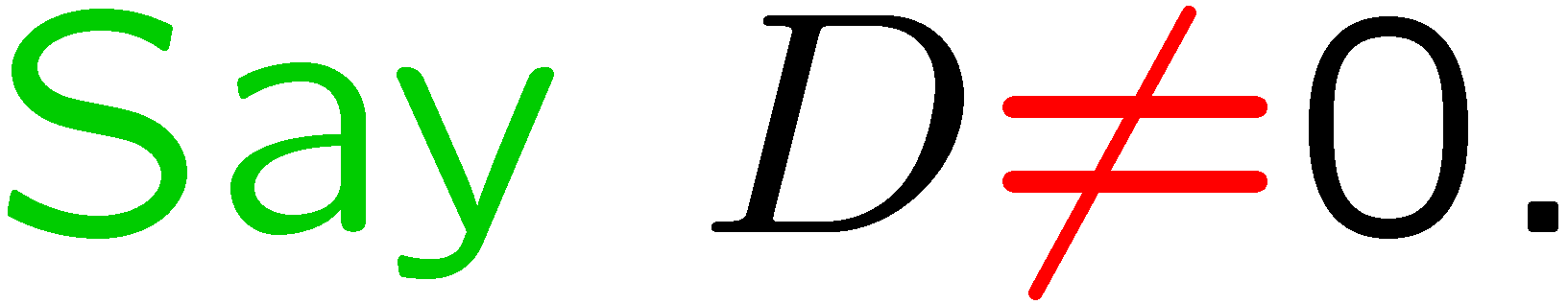 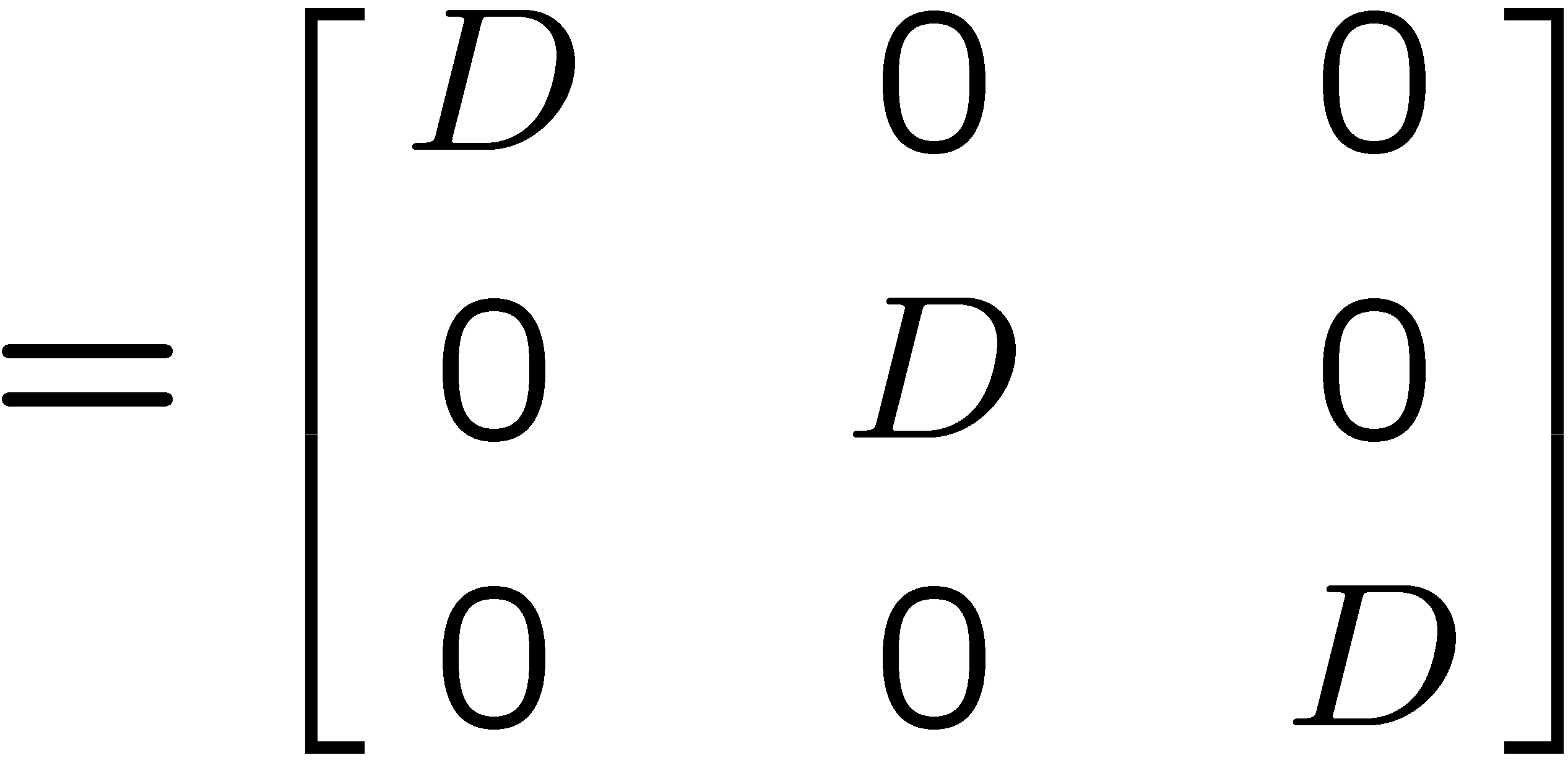 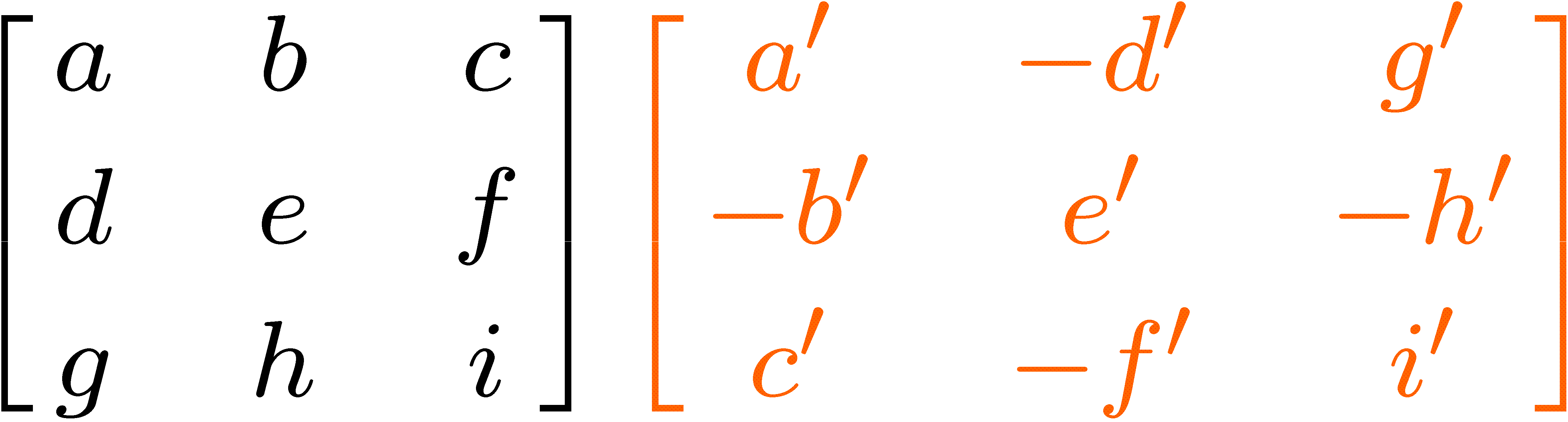 52
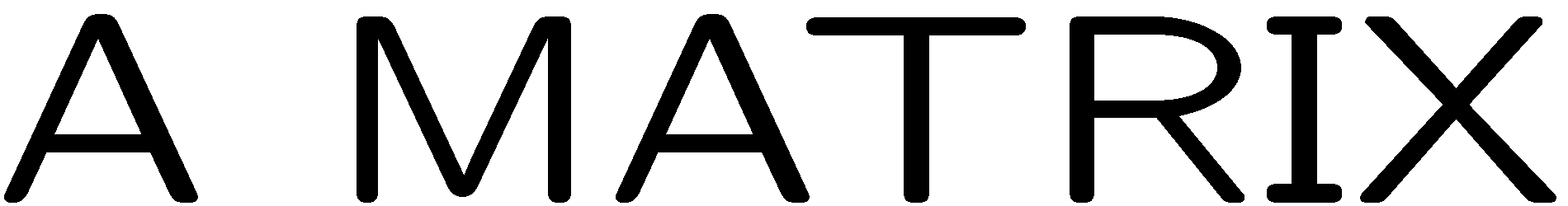 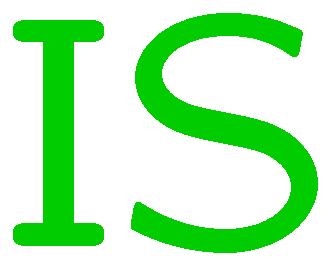 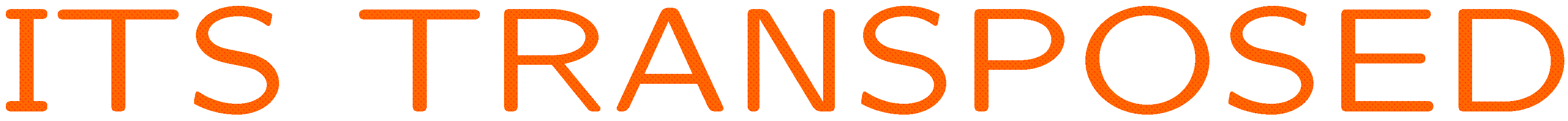 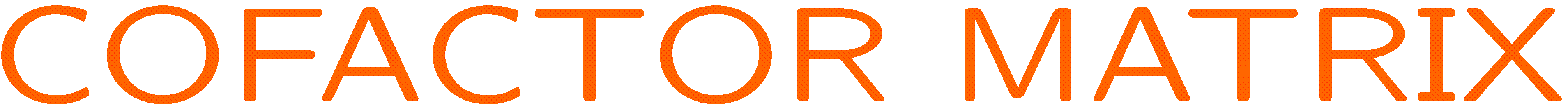 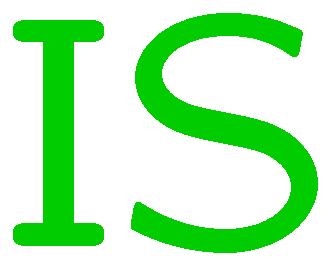 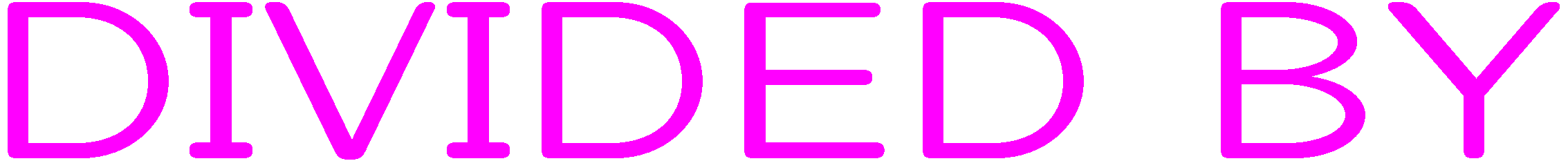 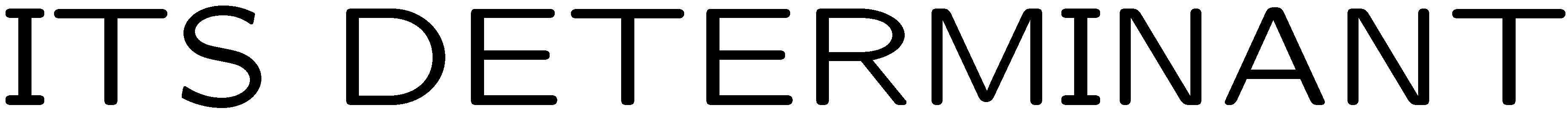 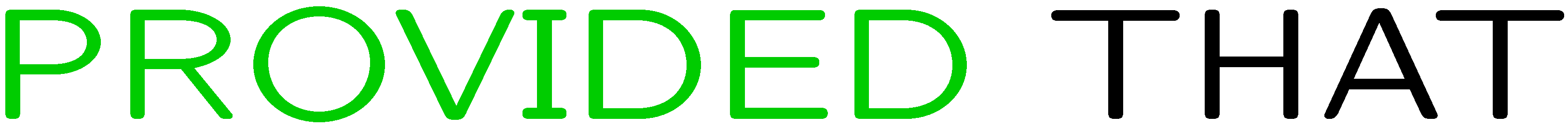 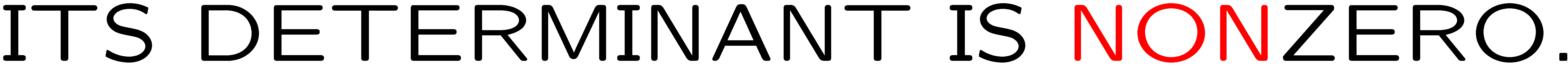 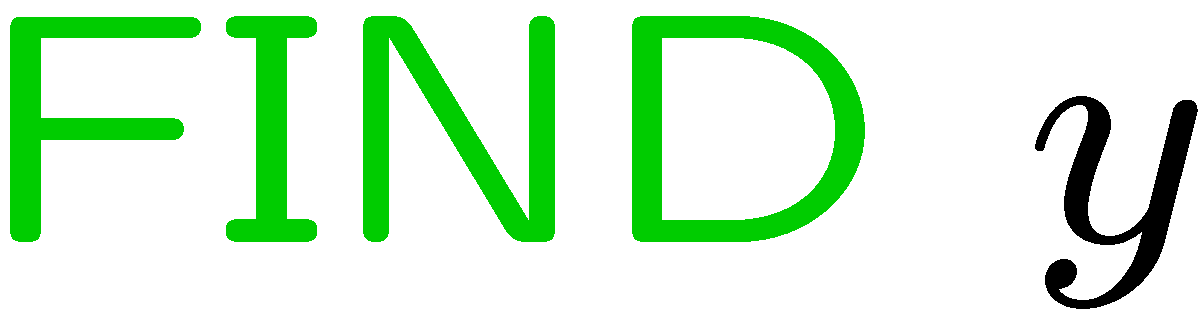 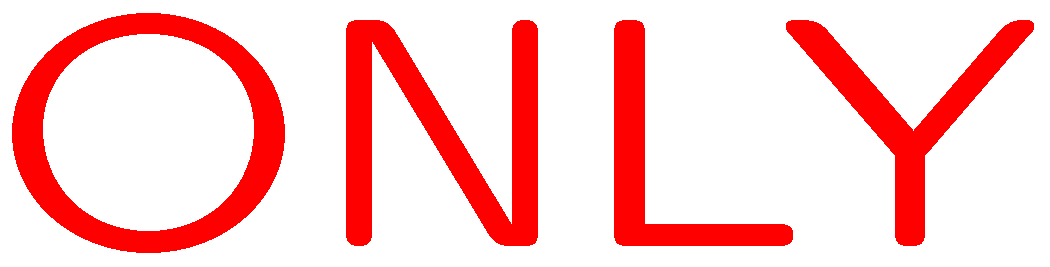 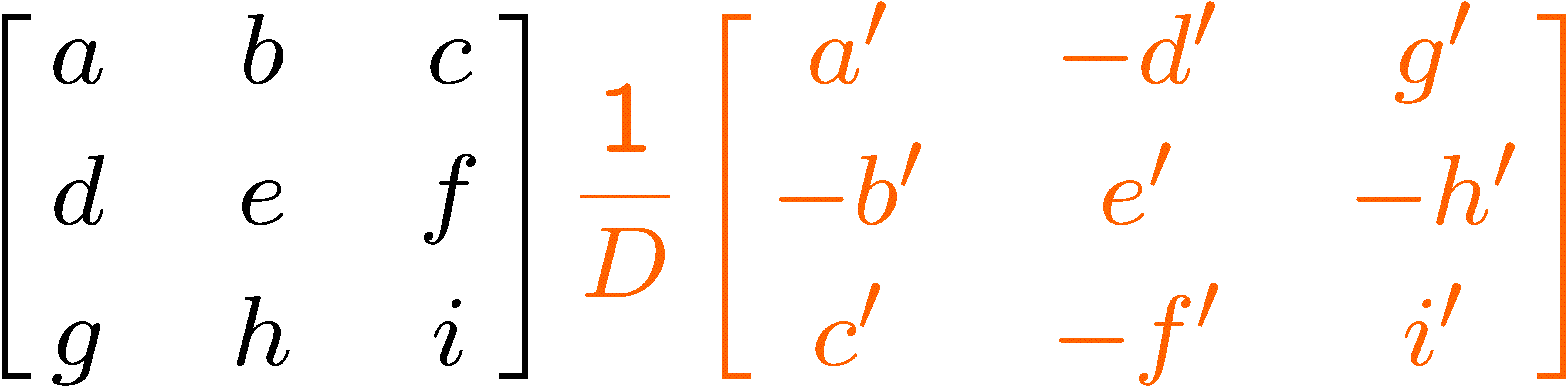 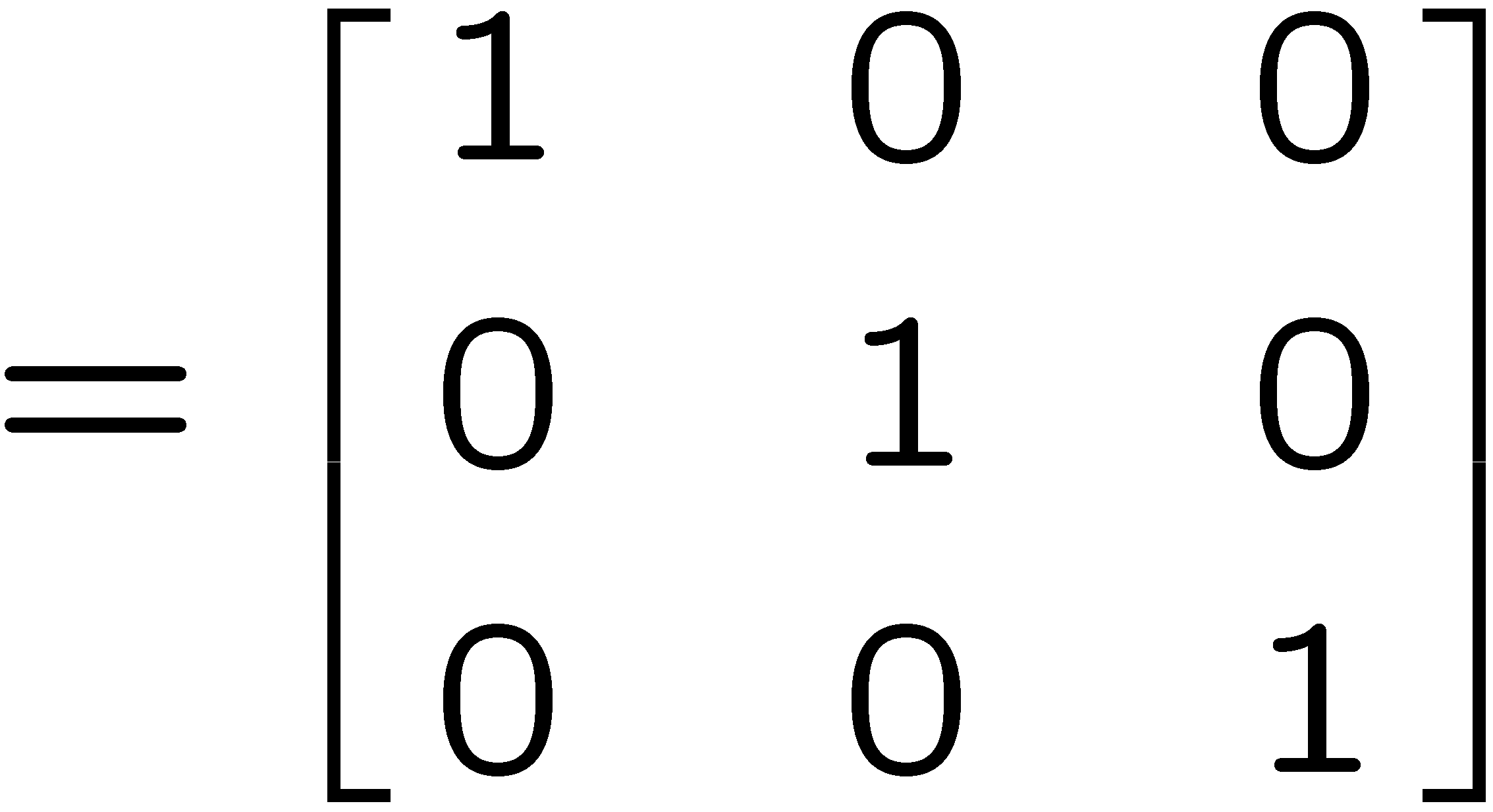 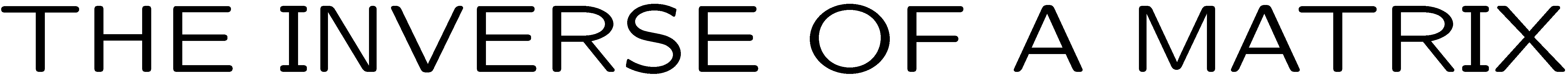 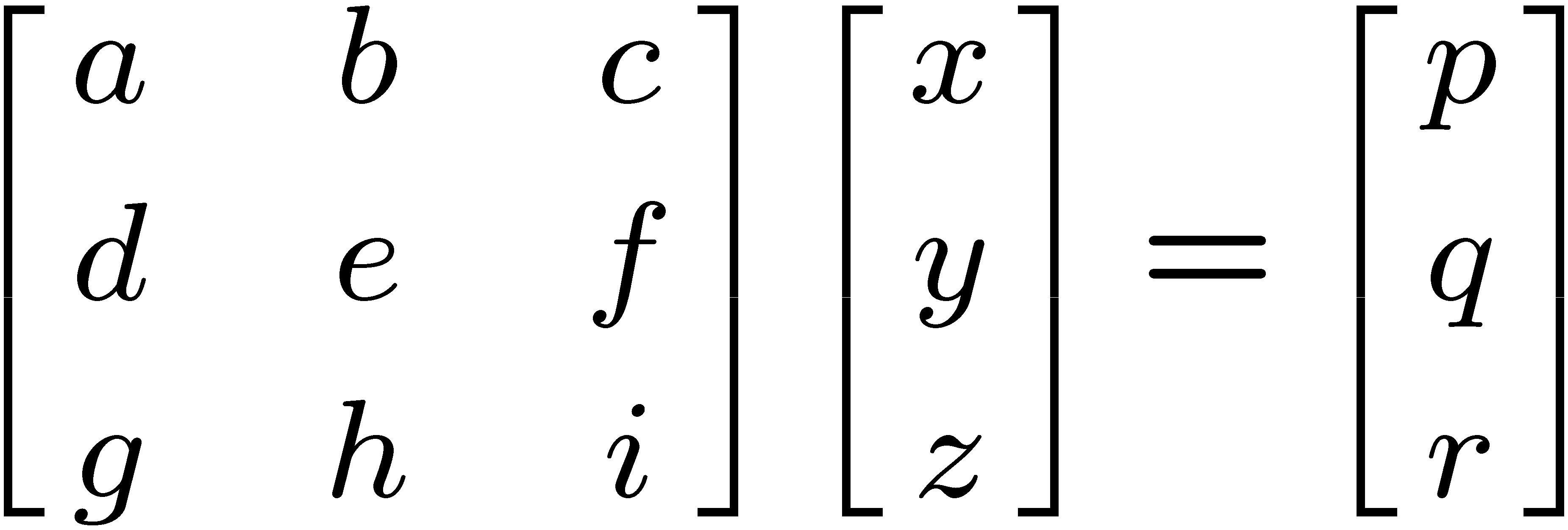 53
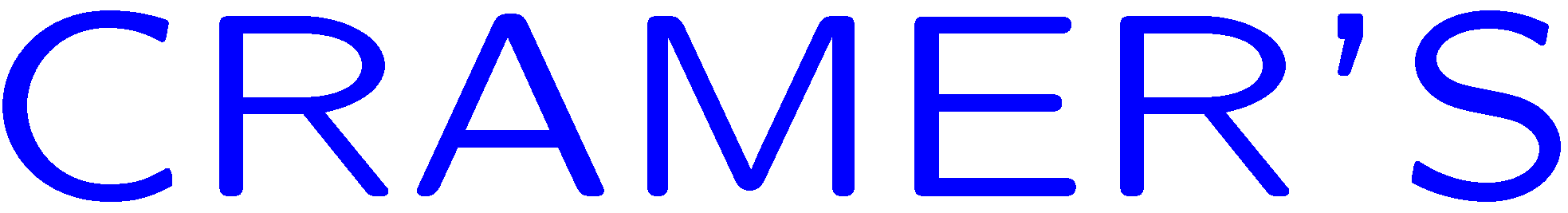 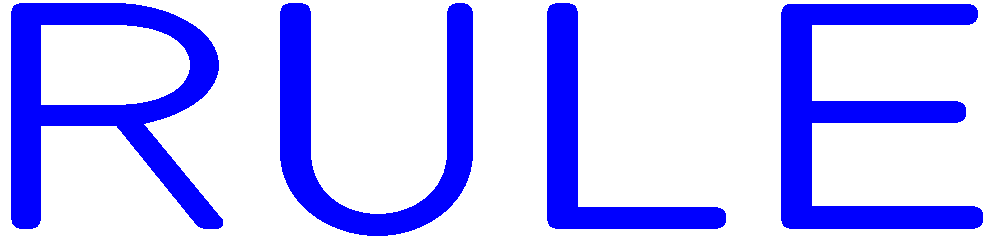 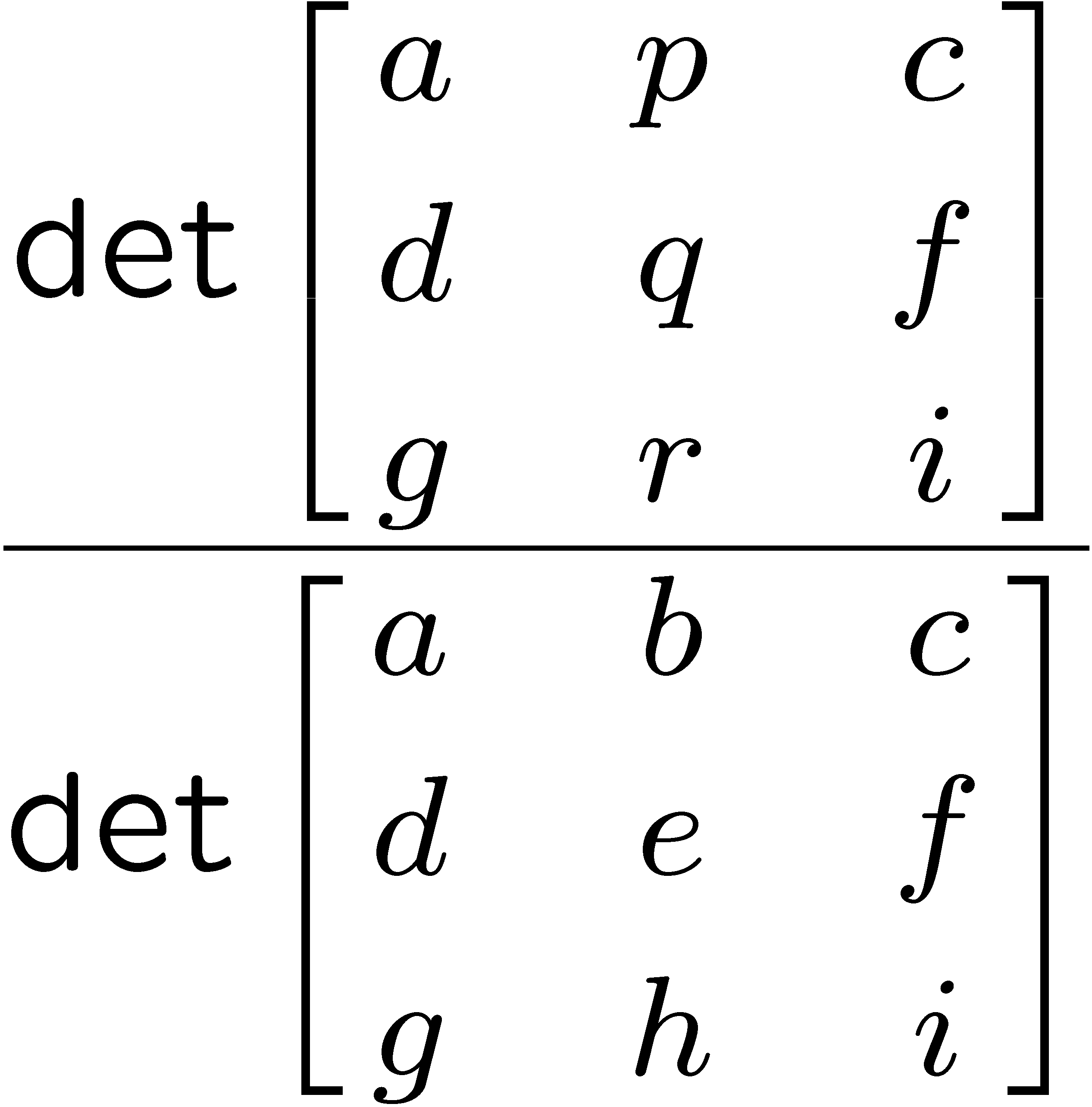 STOP
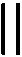 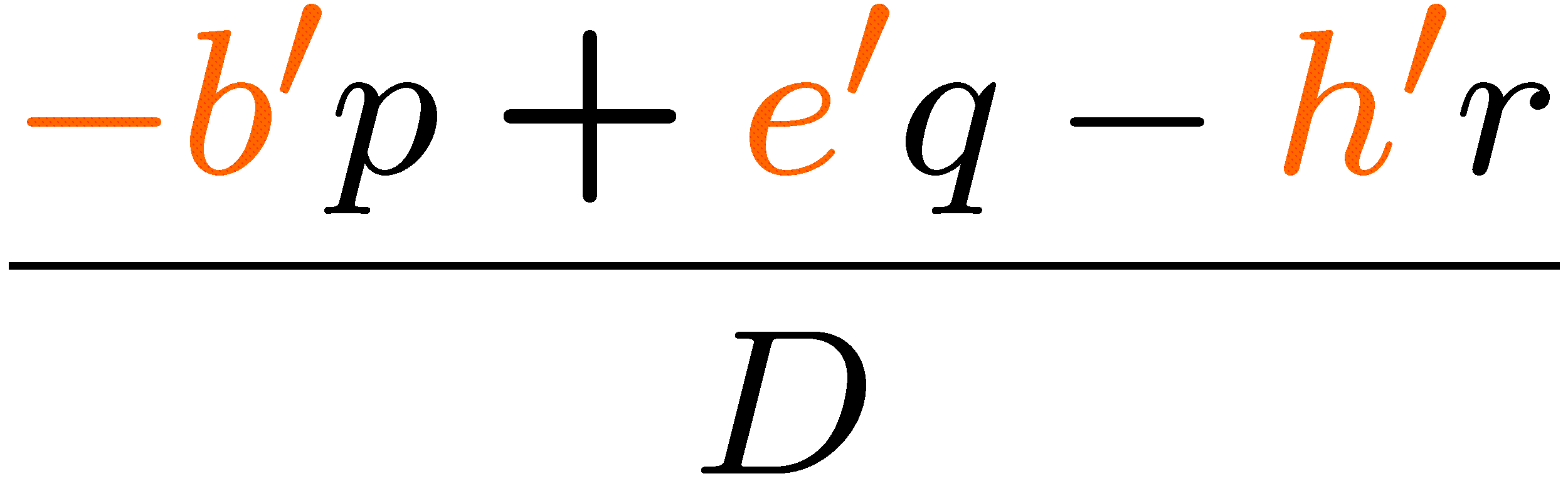 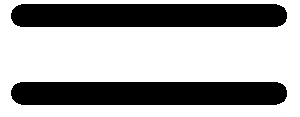 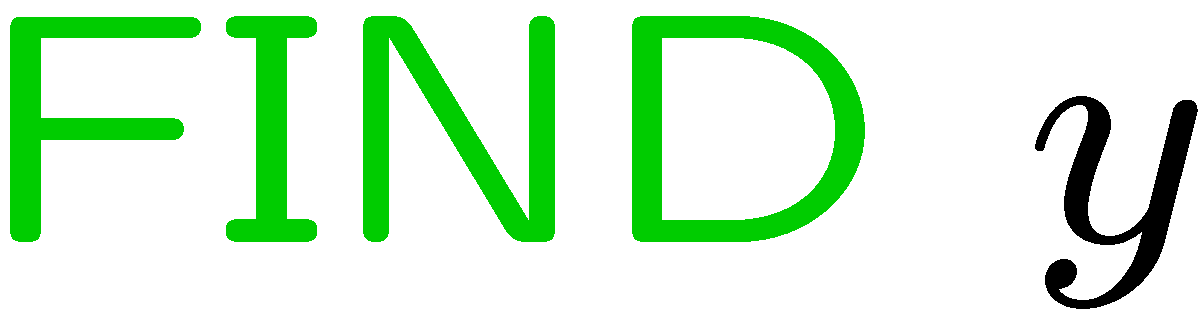 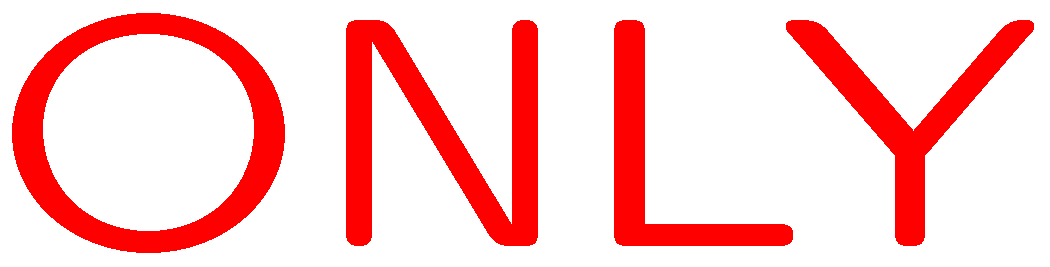 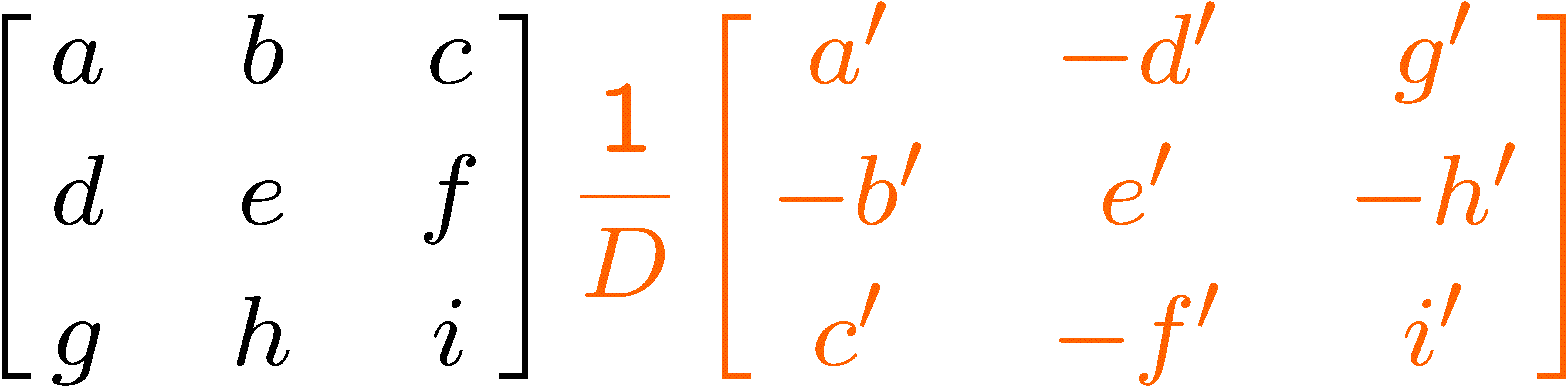 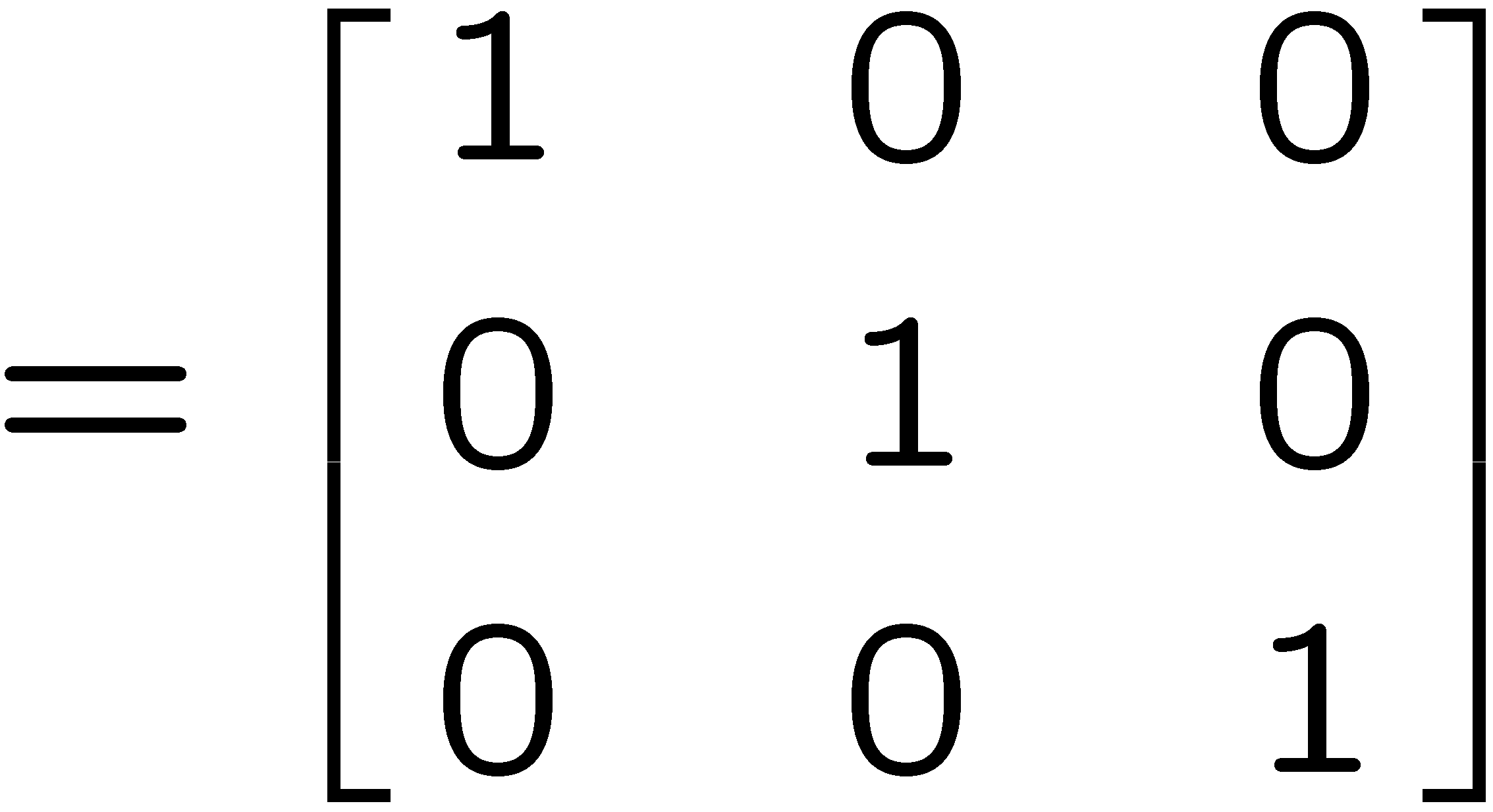 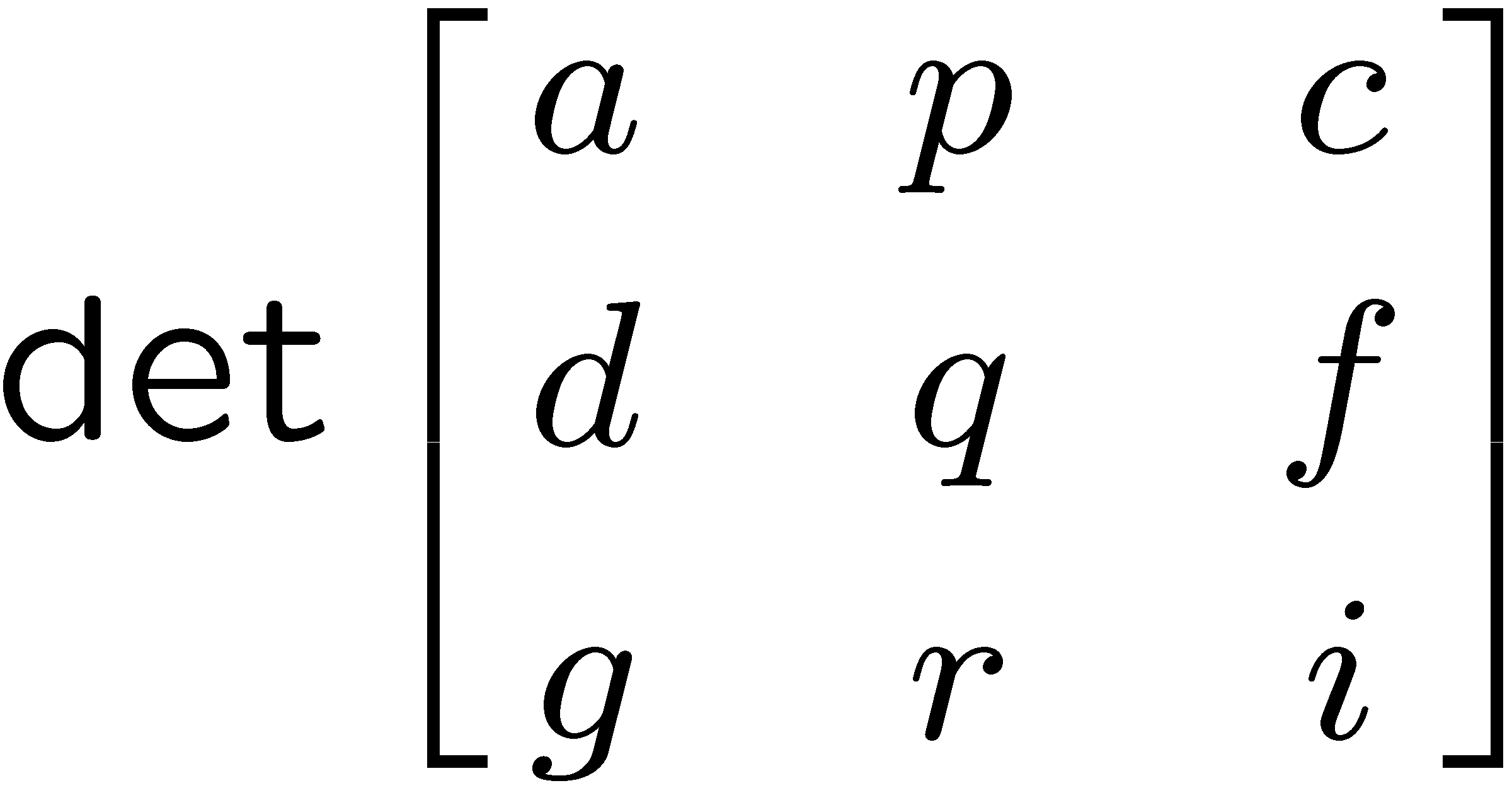 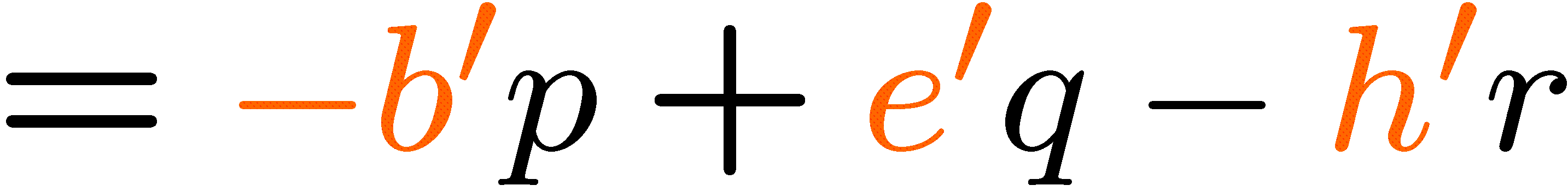 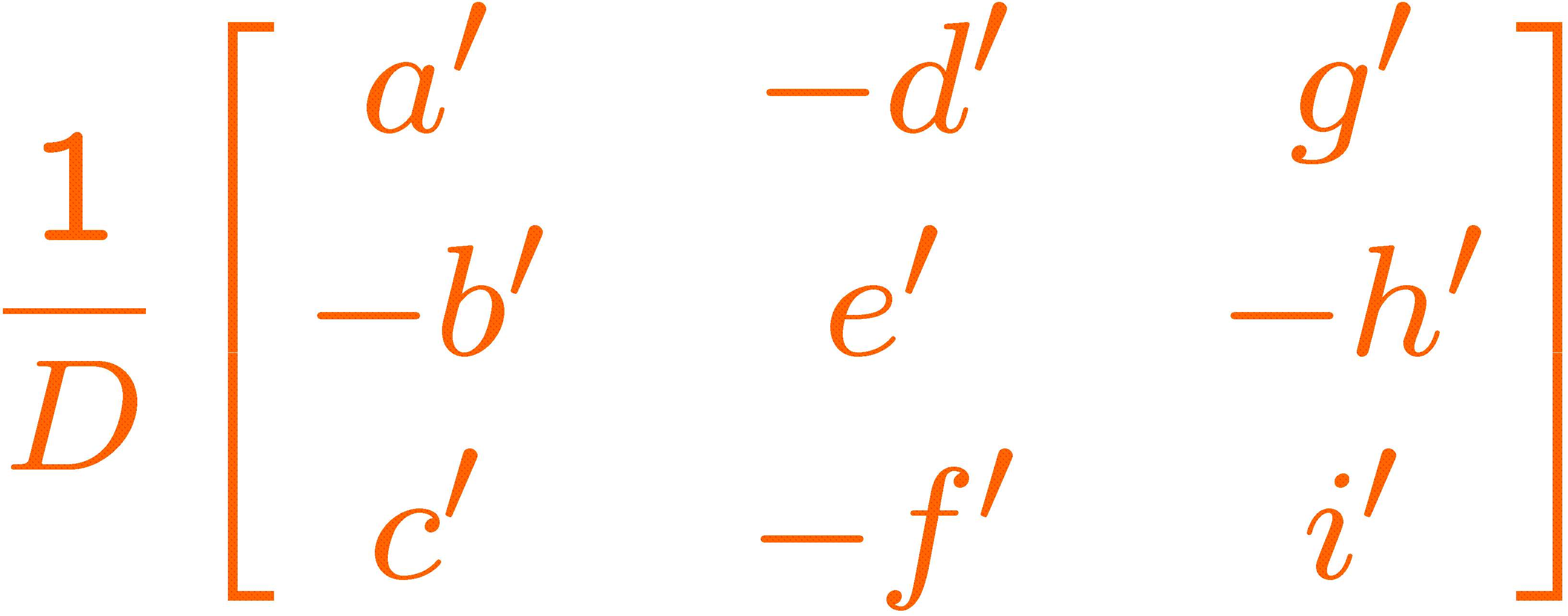 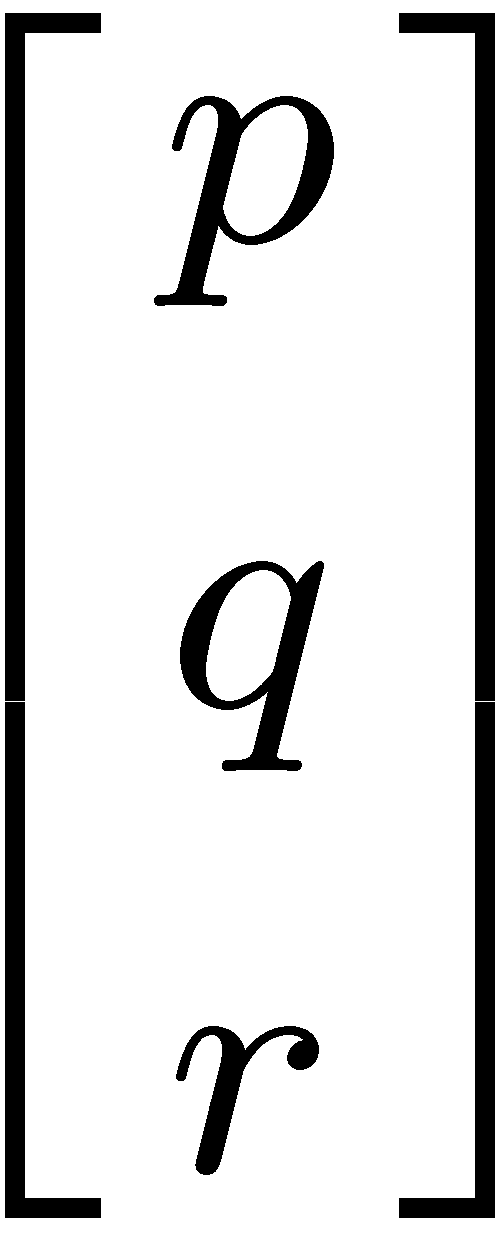 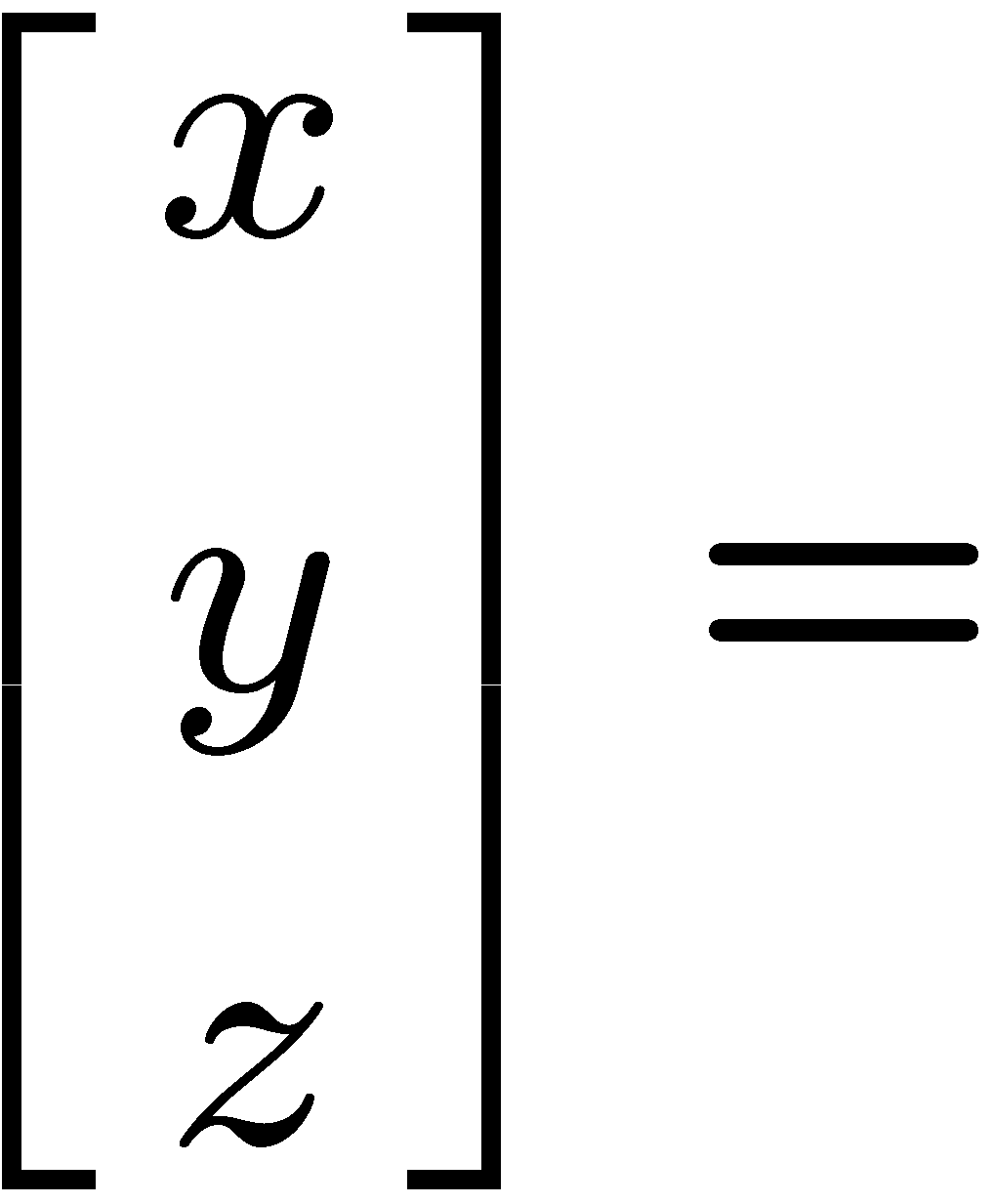 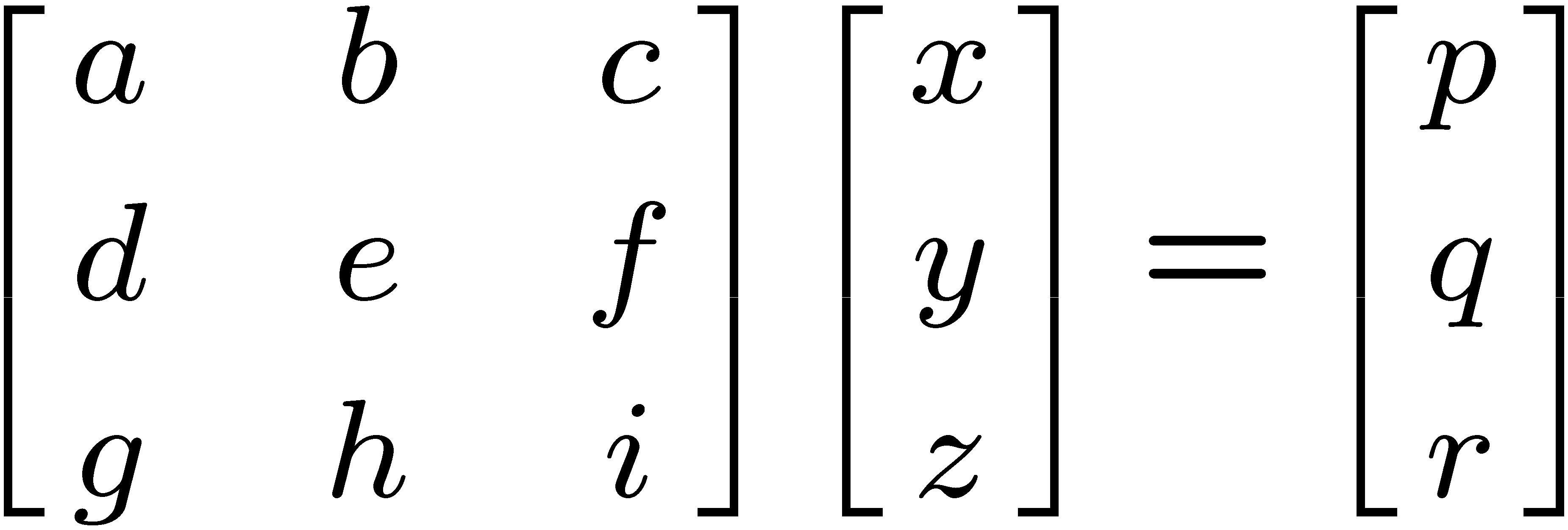 54